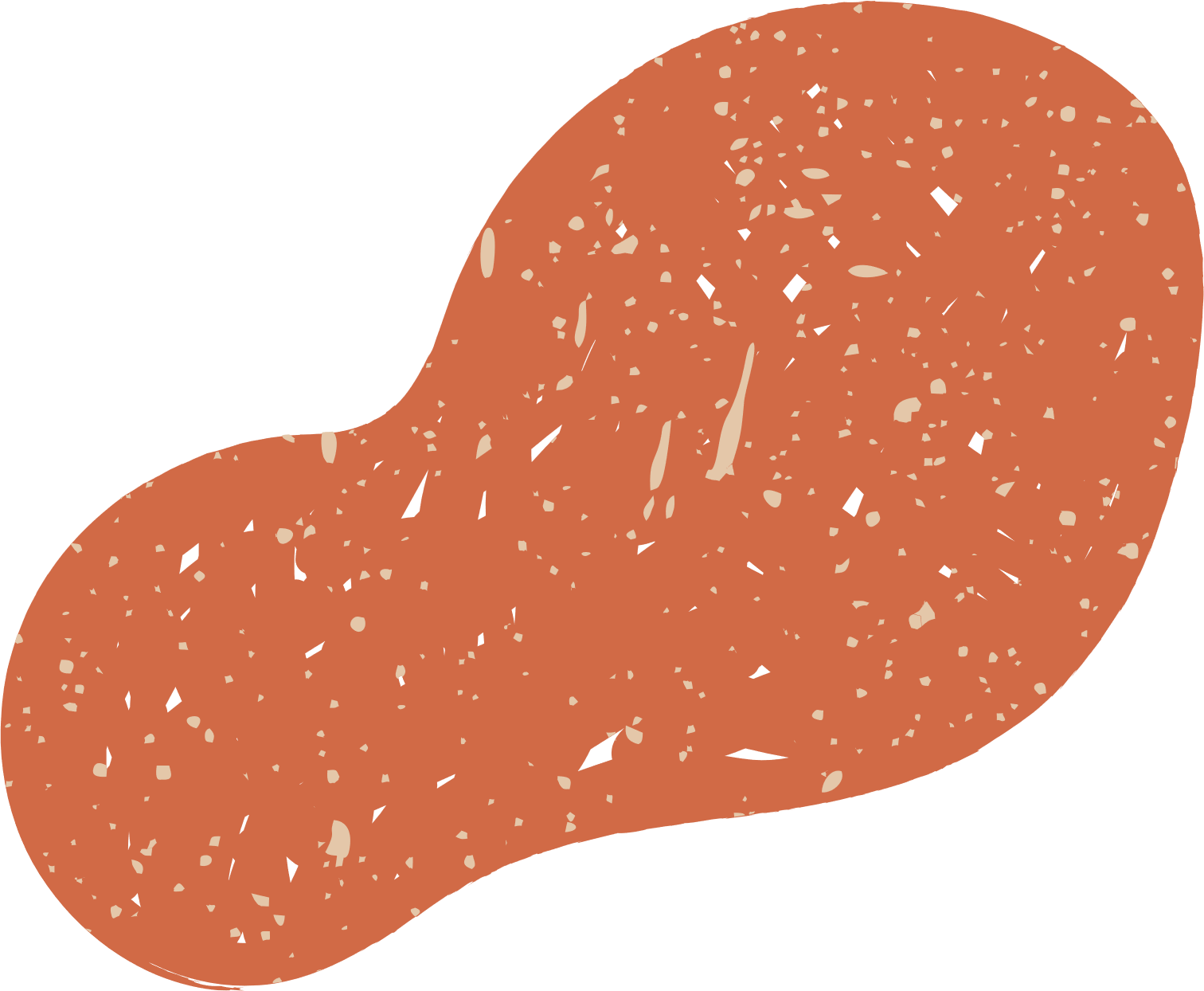 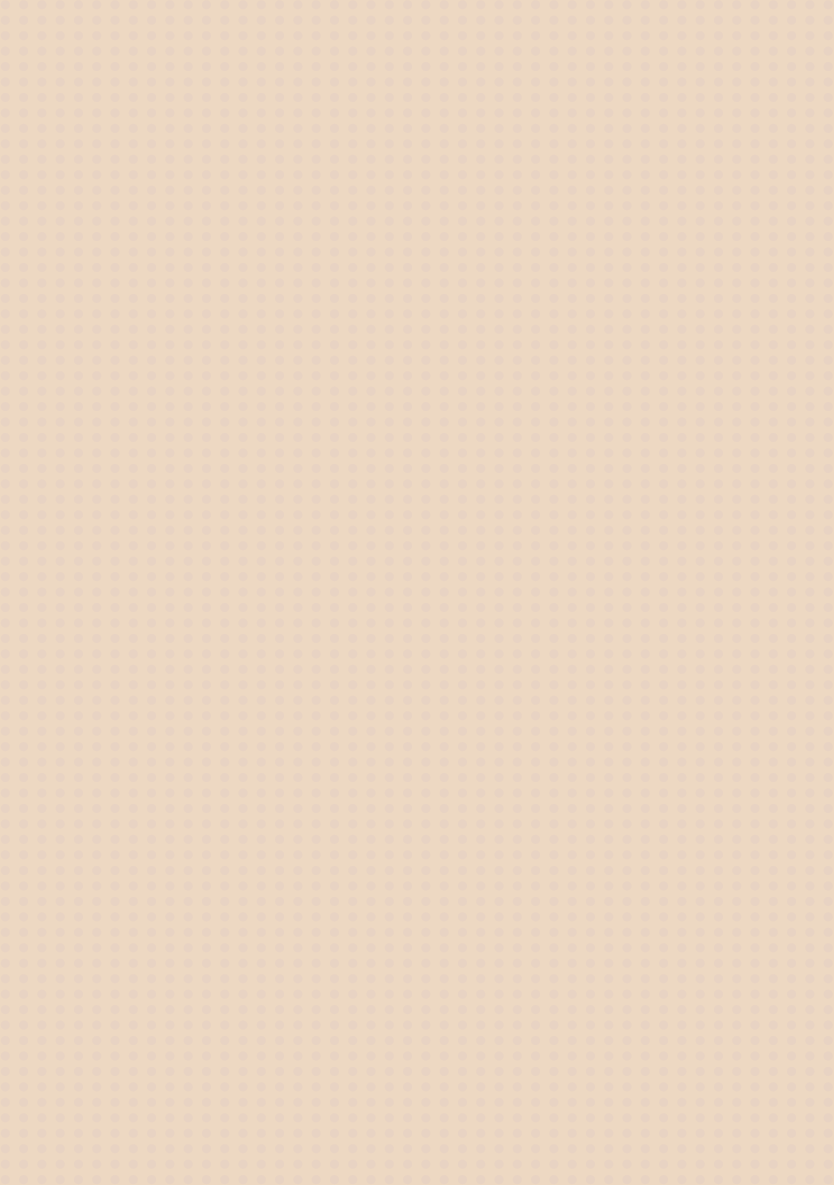 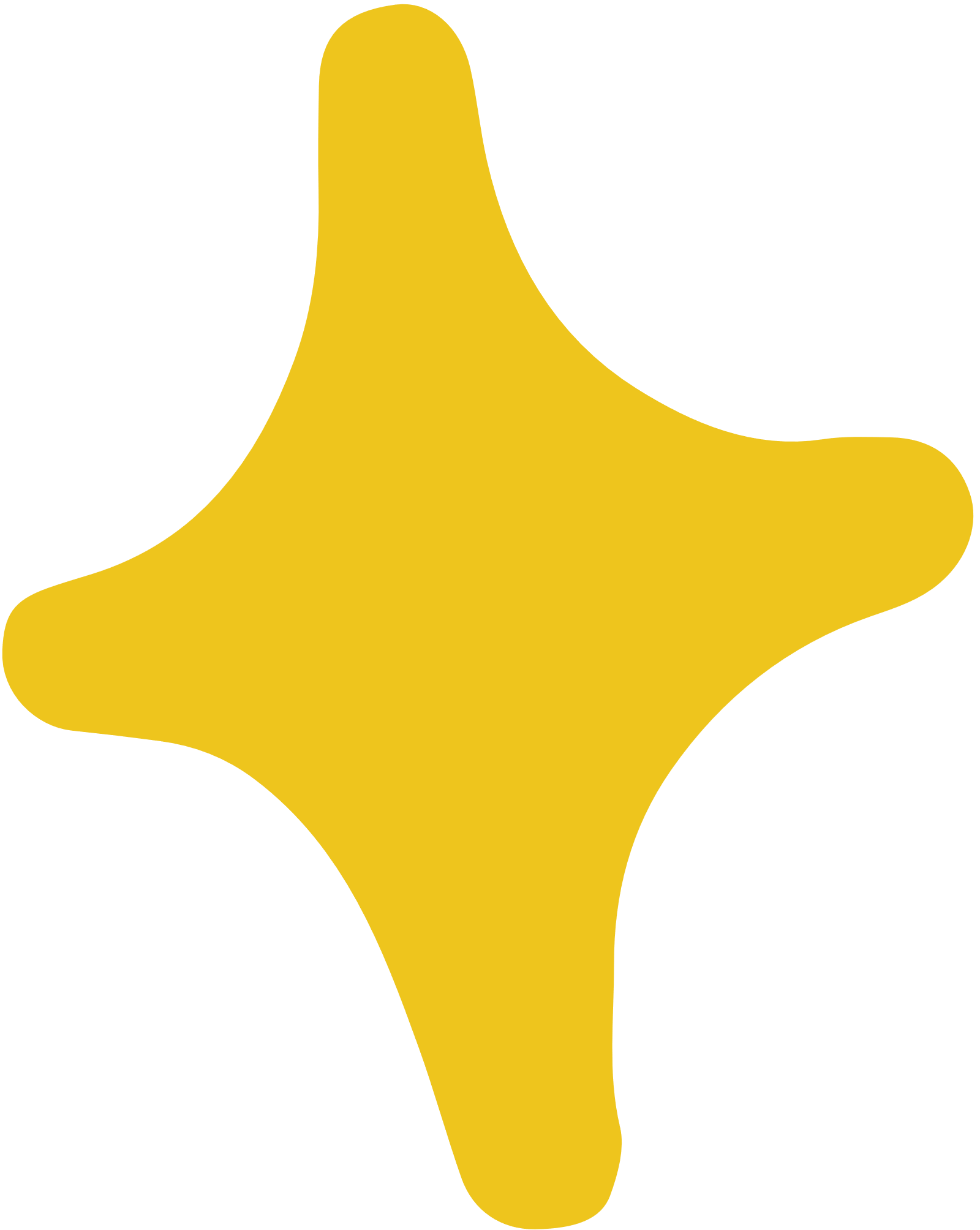 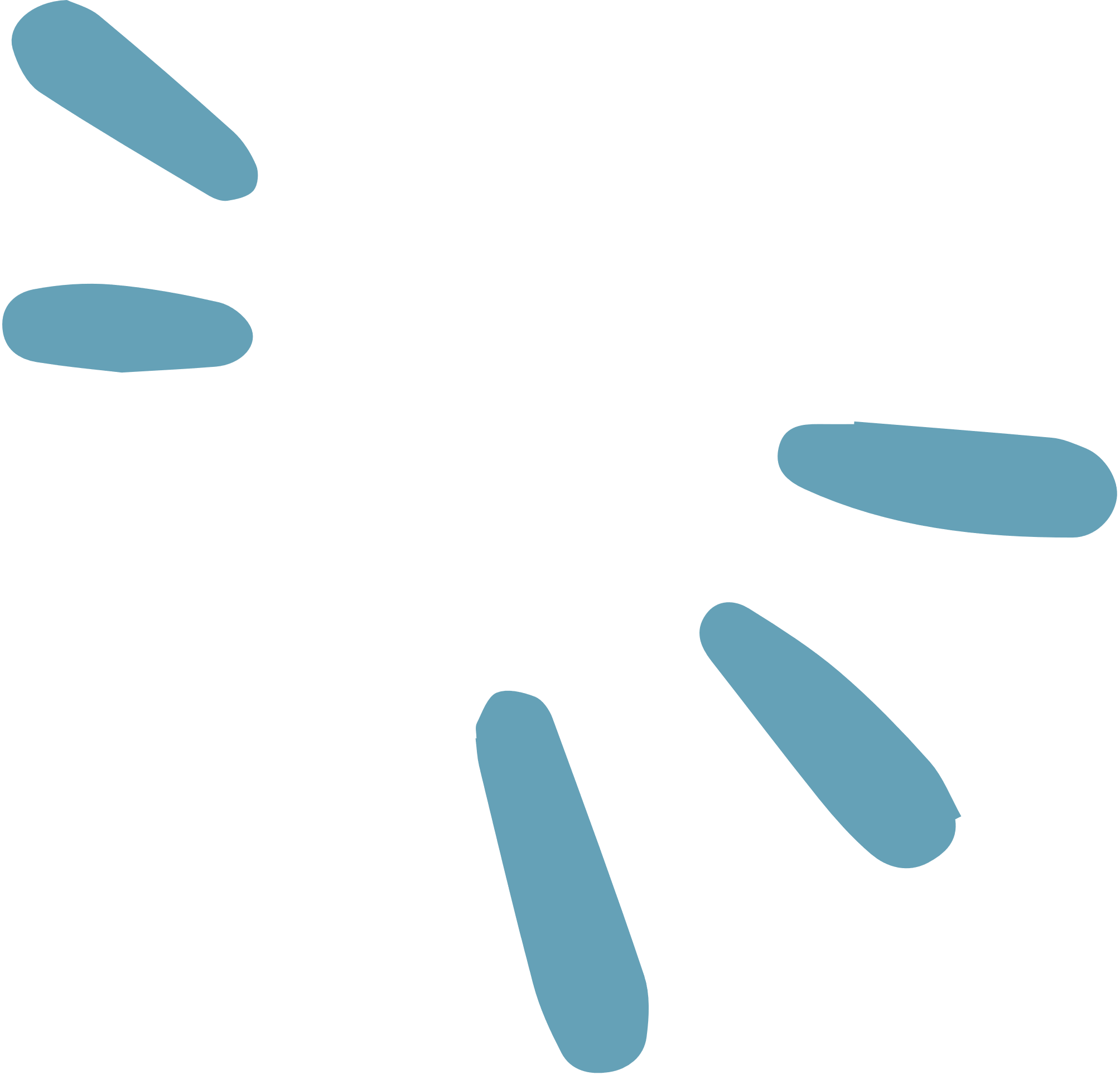 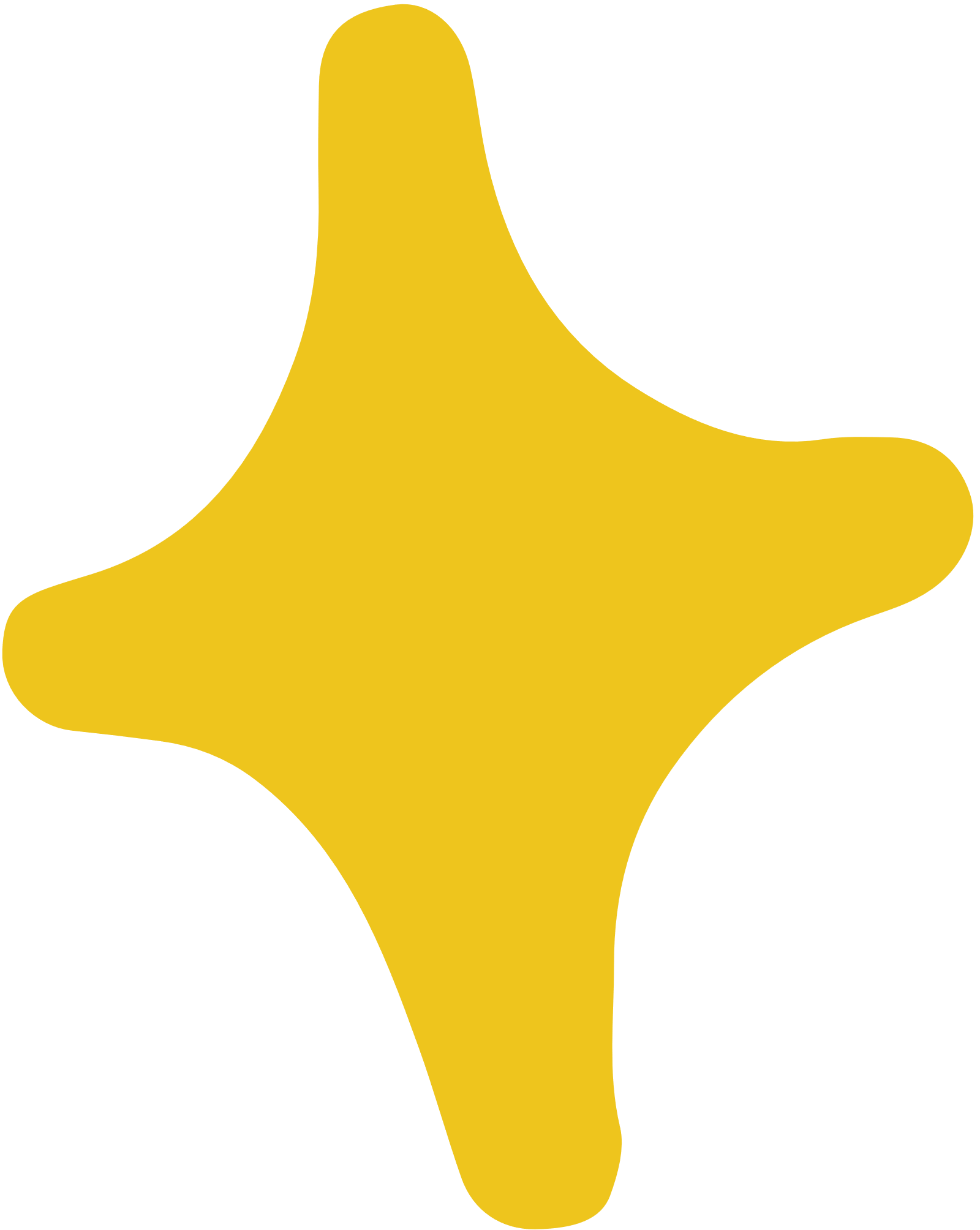 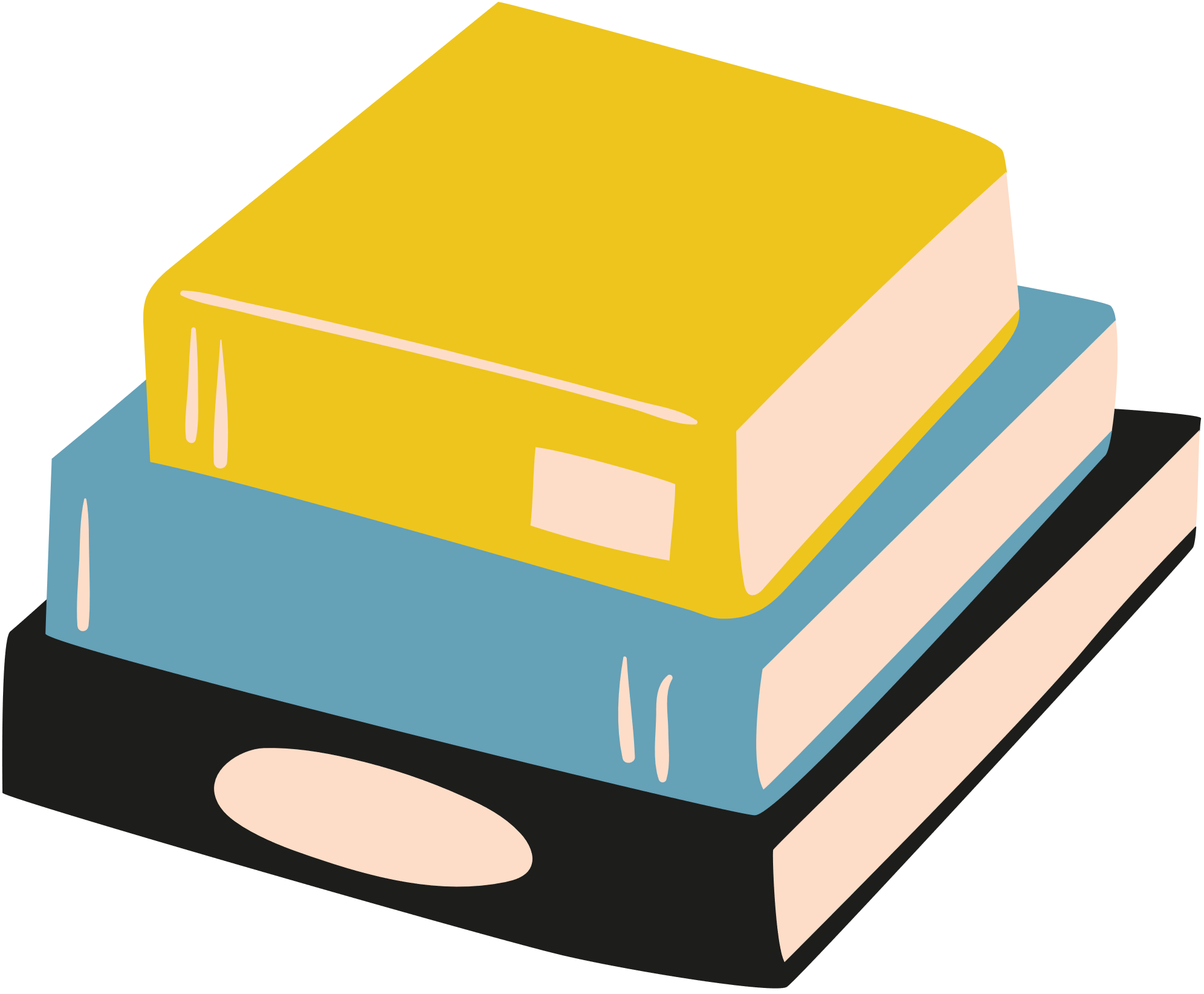 CHÀO MỪNG CÁC EM ĐẾN VỚI LỚP HỌC
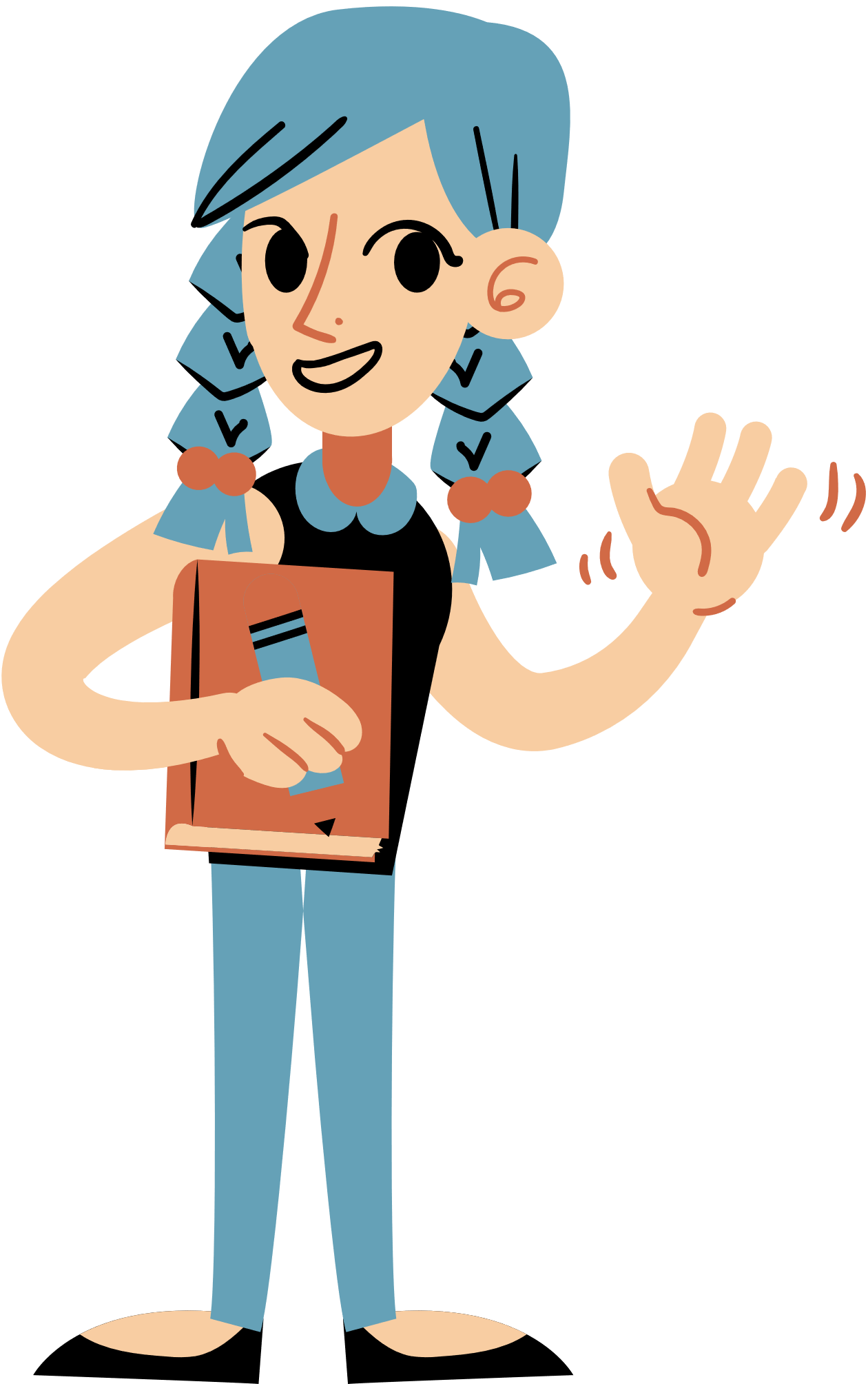 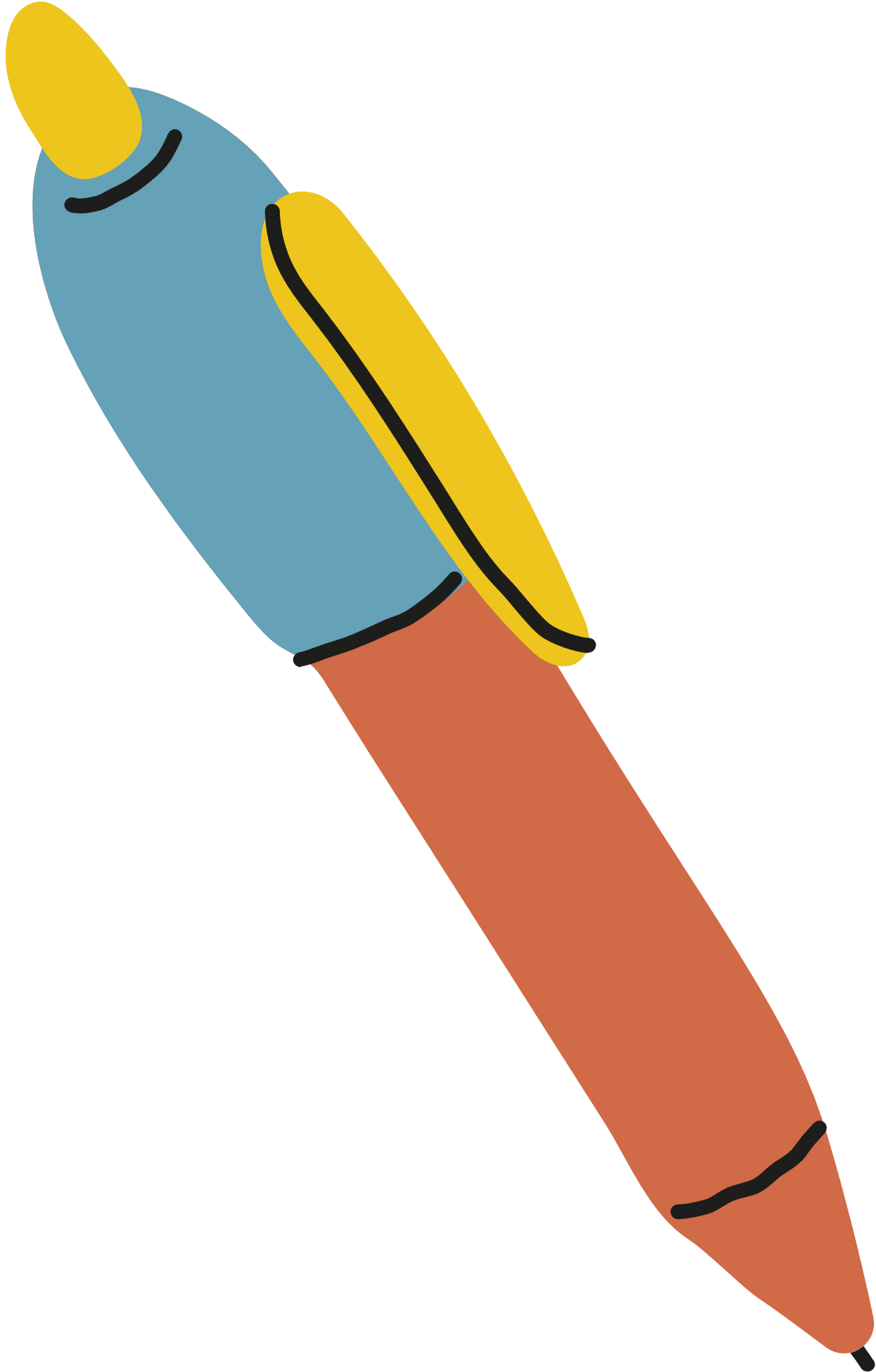 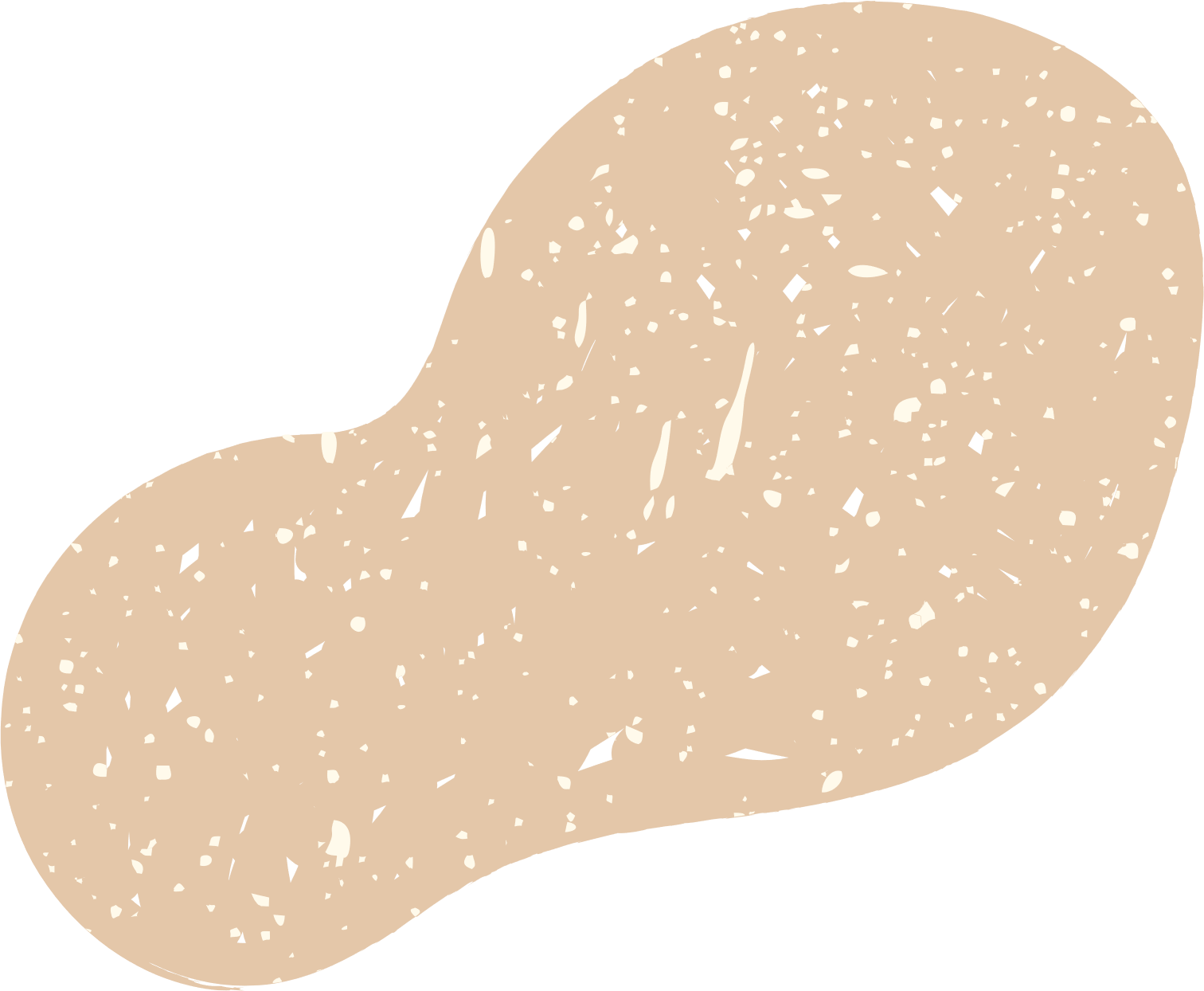 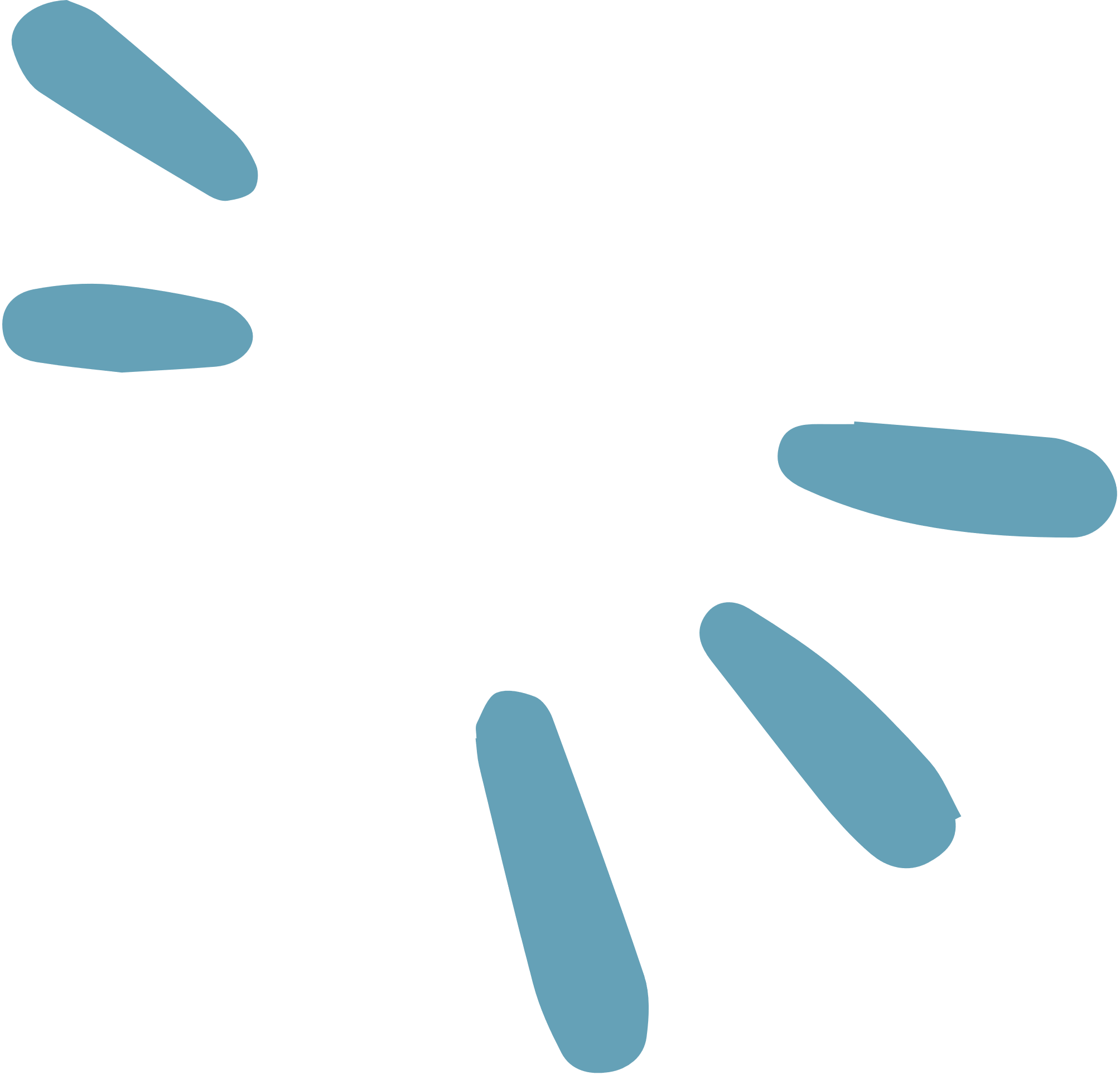 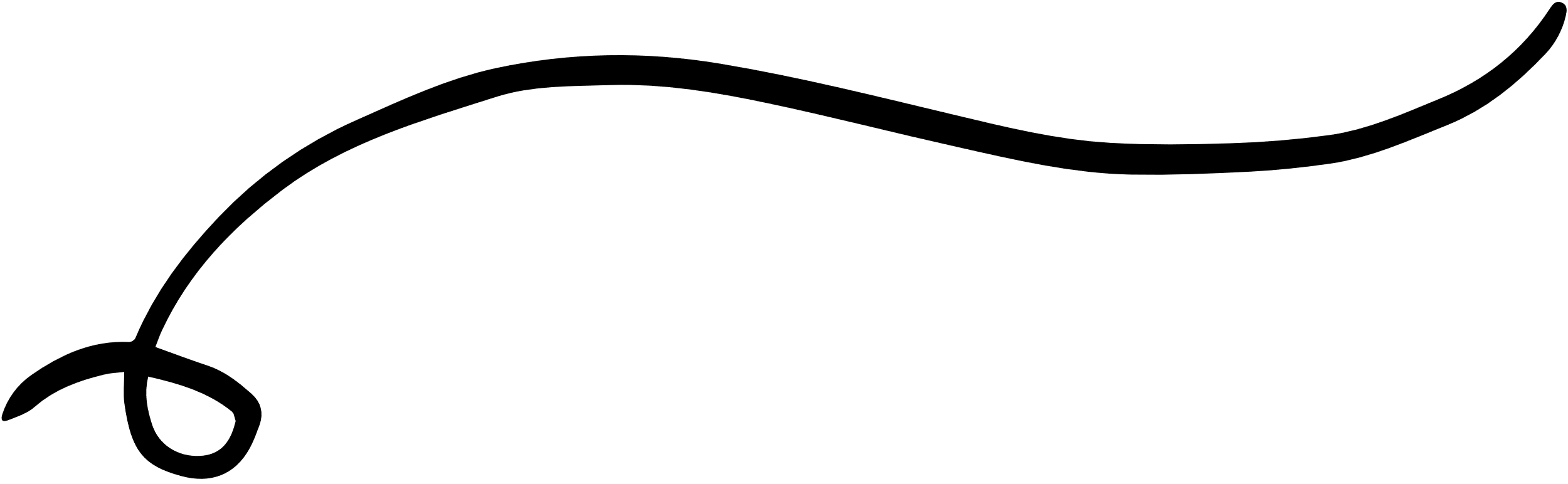 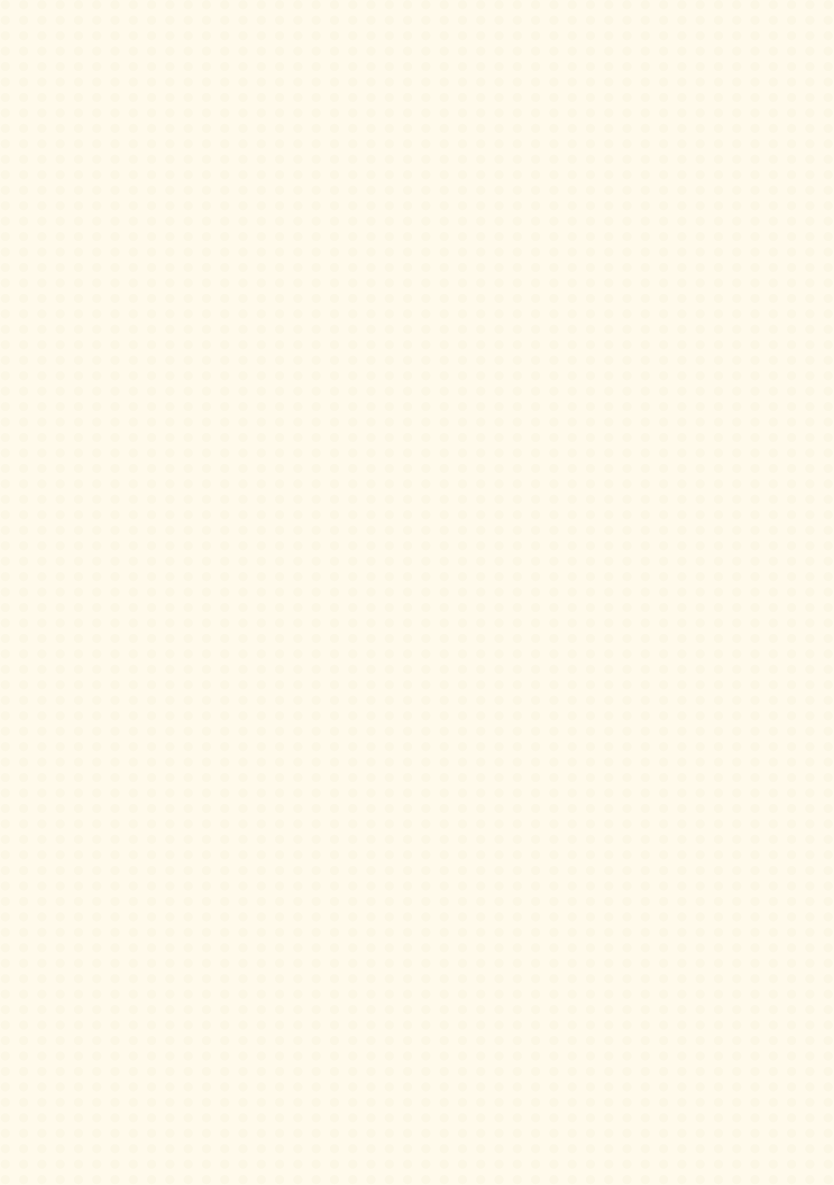 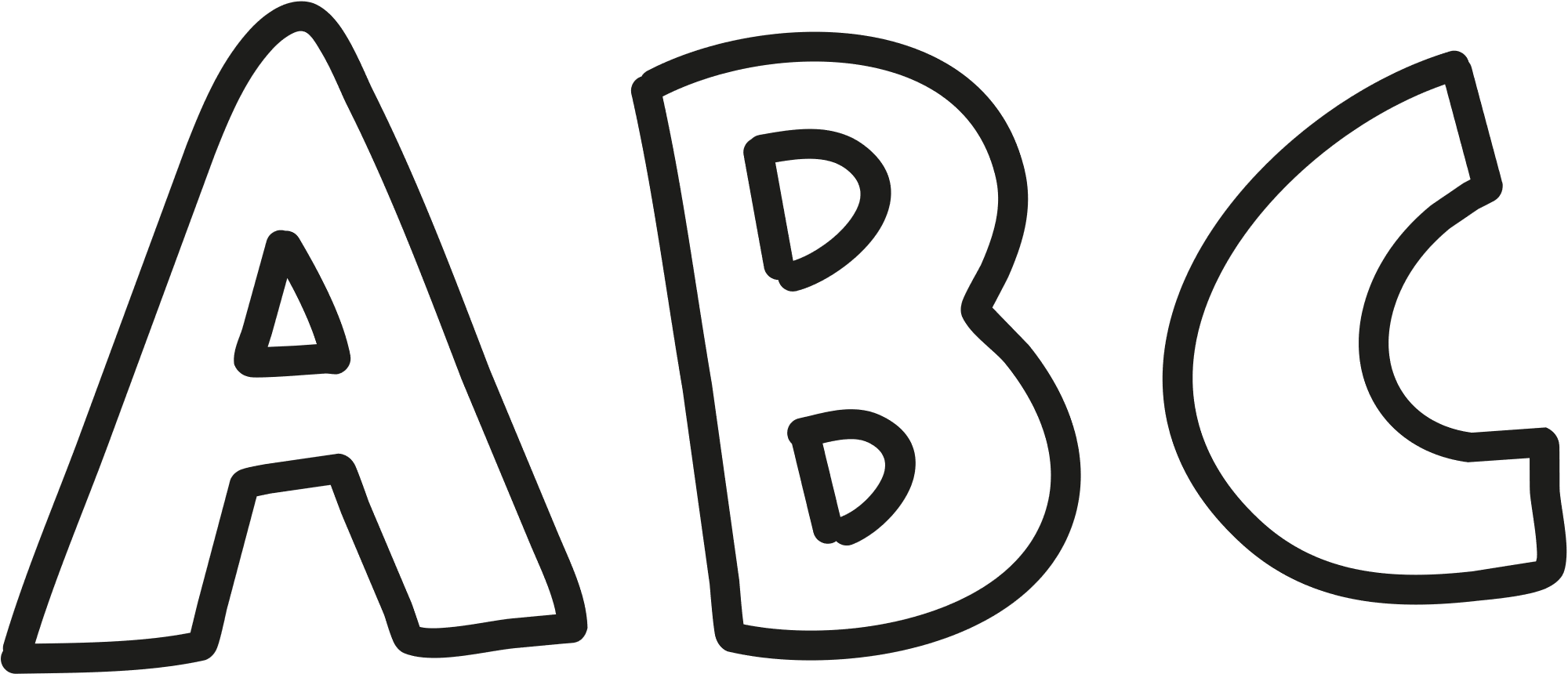 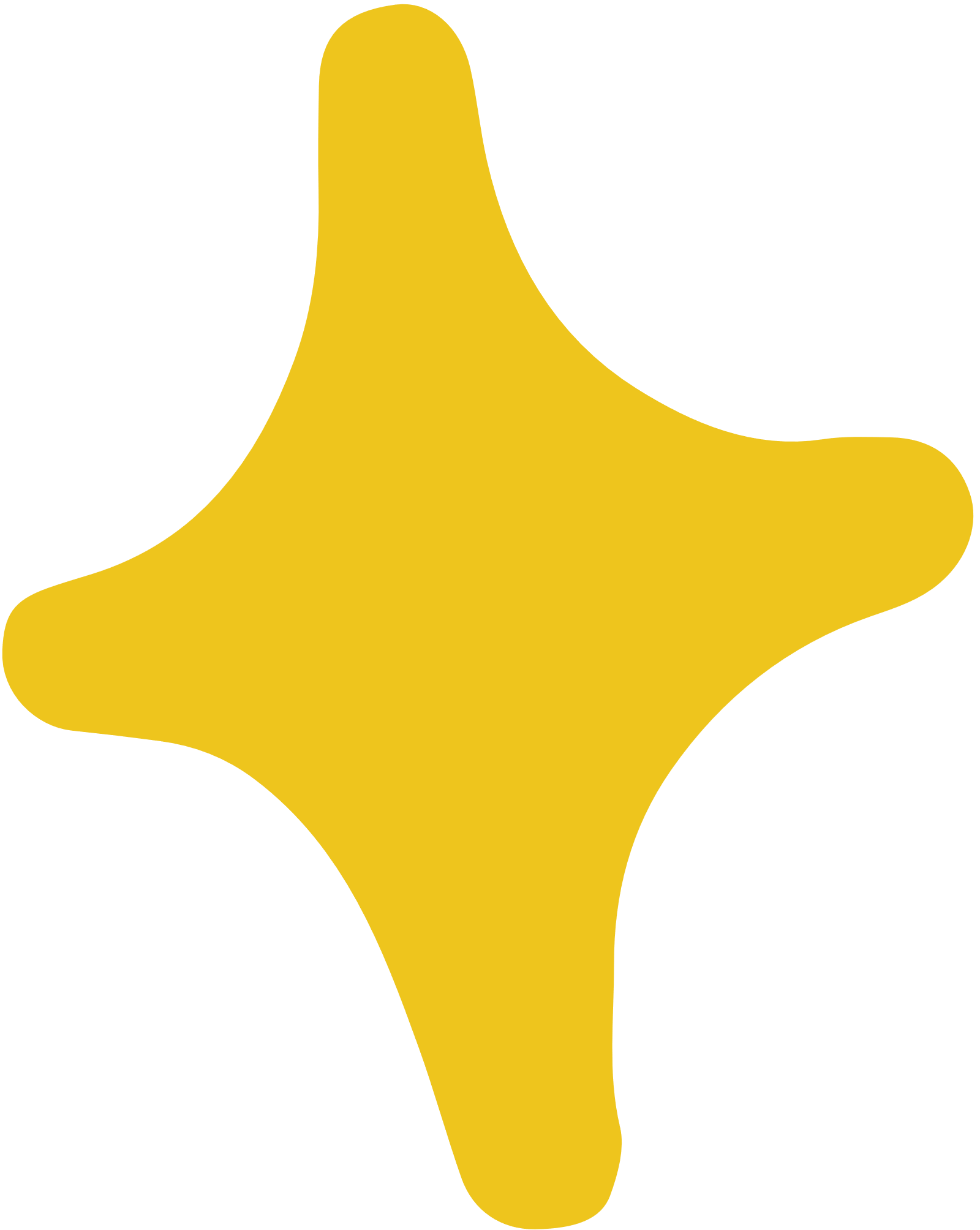 KHỞI ĐỘNG
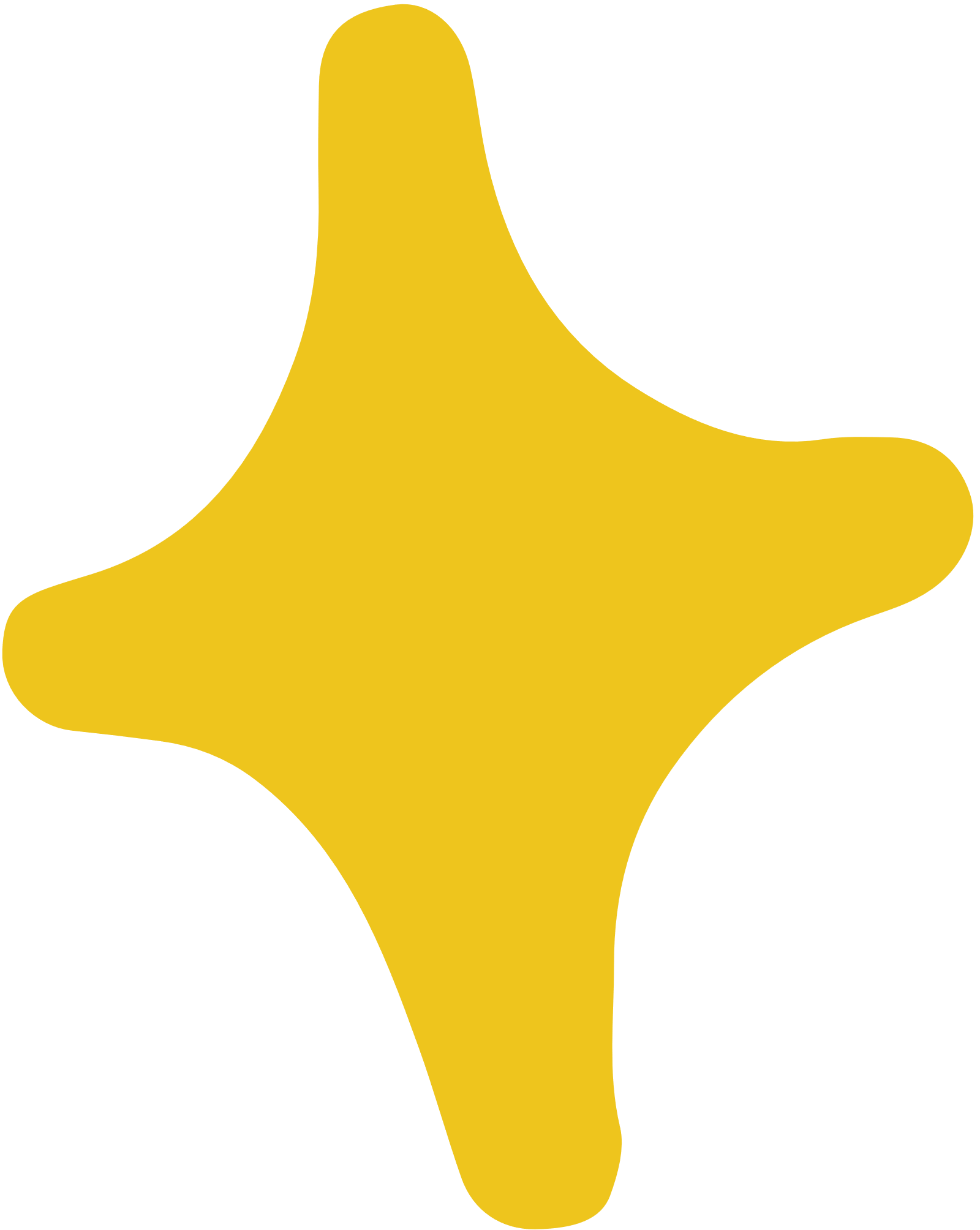 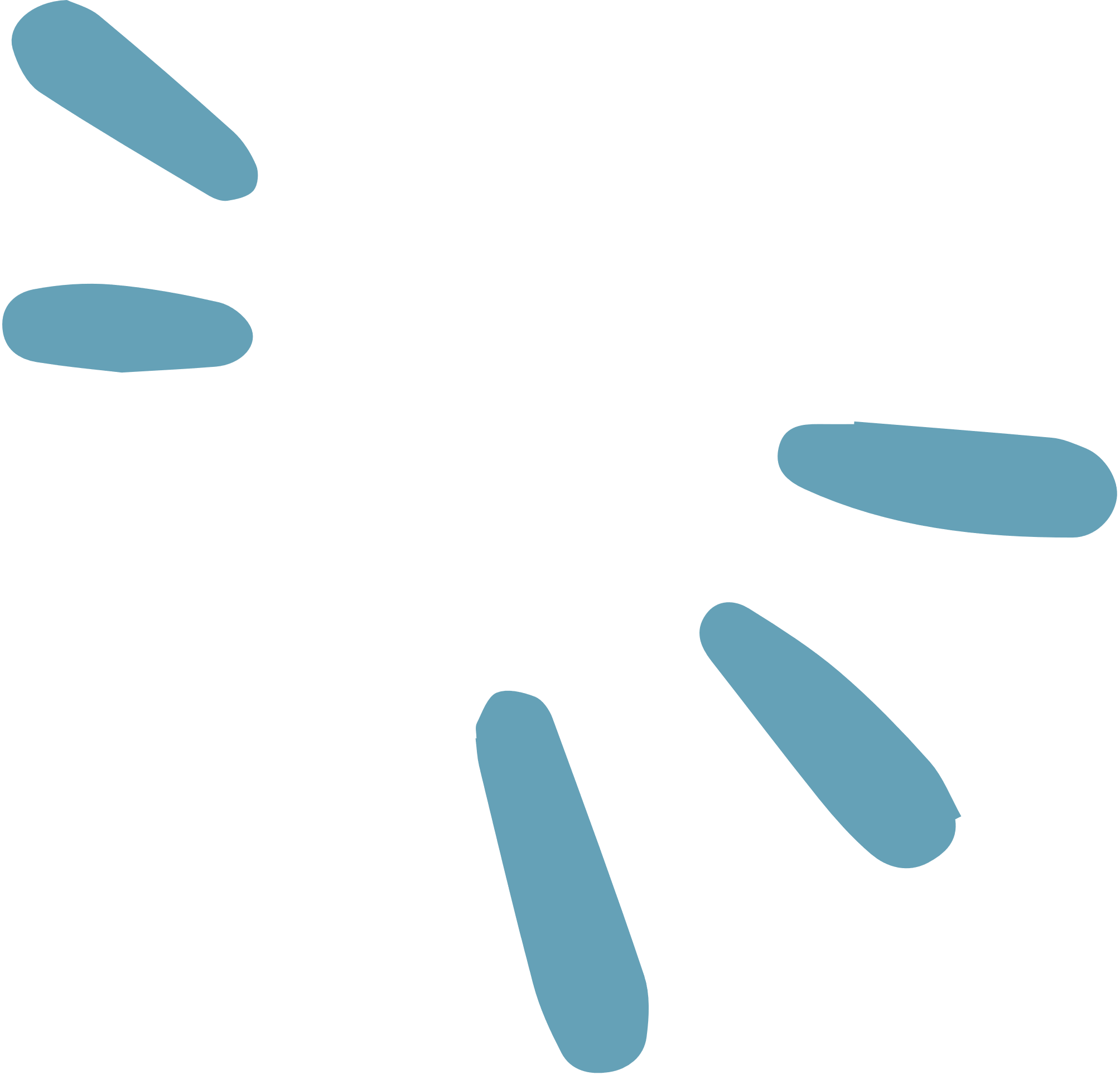 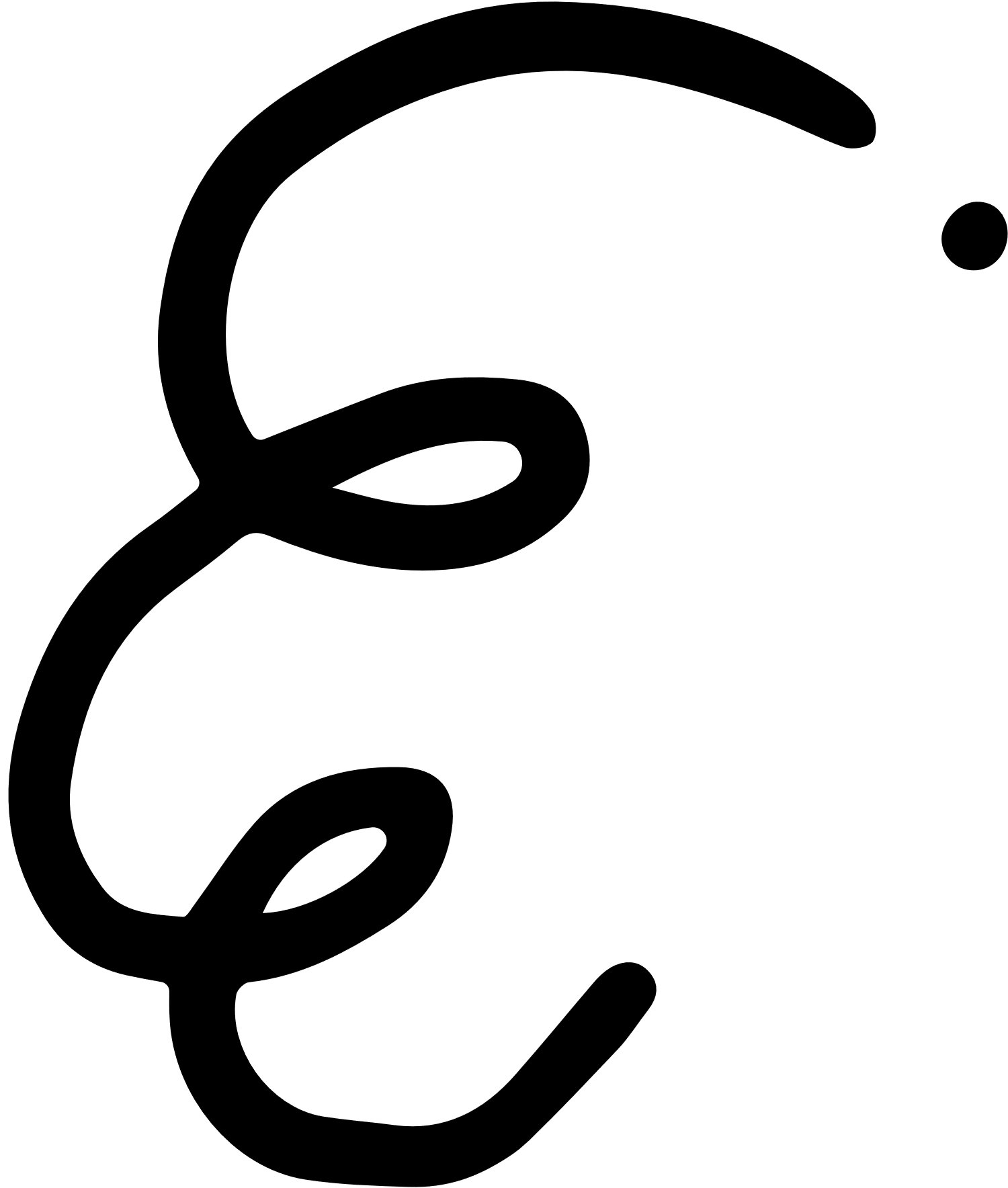 Khi tham gia thi công dự án đường cao tốc Nội Bài - Lào Cai, một đội công nhân gồm 18 người dự định hoàn thành công việc được giao trong 12 ngày. Nhưng khi bắt đầu công việc, đội công nhân được bổ sung thêm thành 27 người. Giả sử năng suất lao động của mỗi công nhân là như nhau.
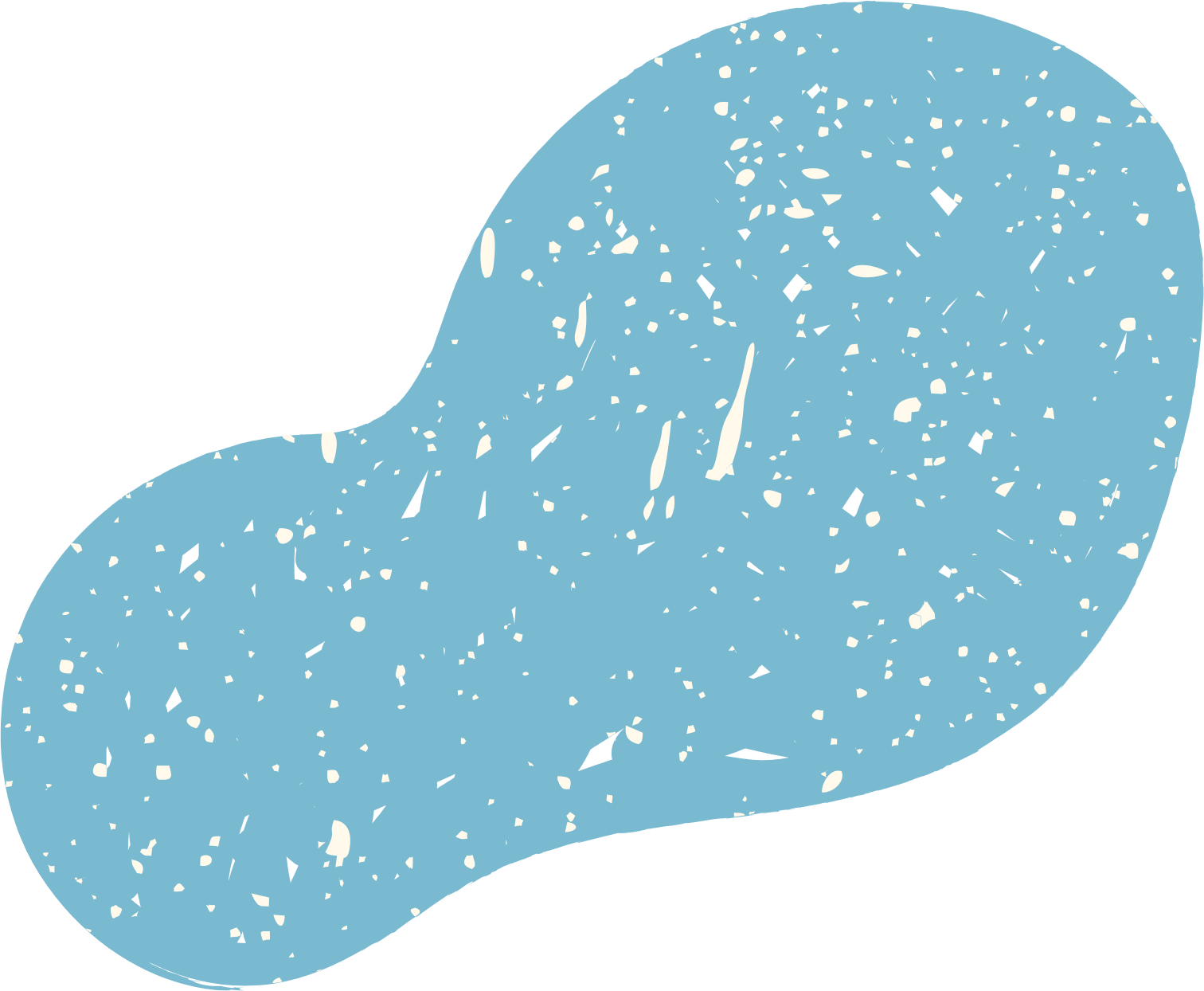 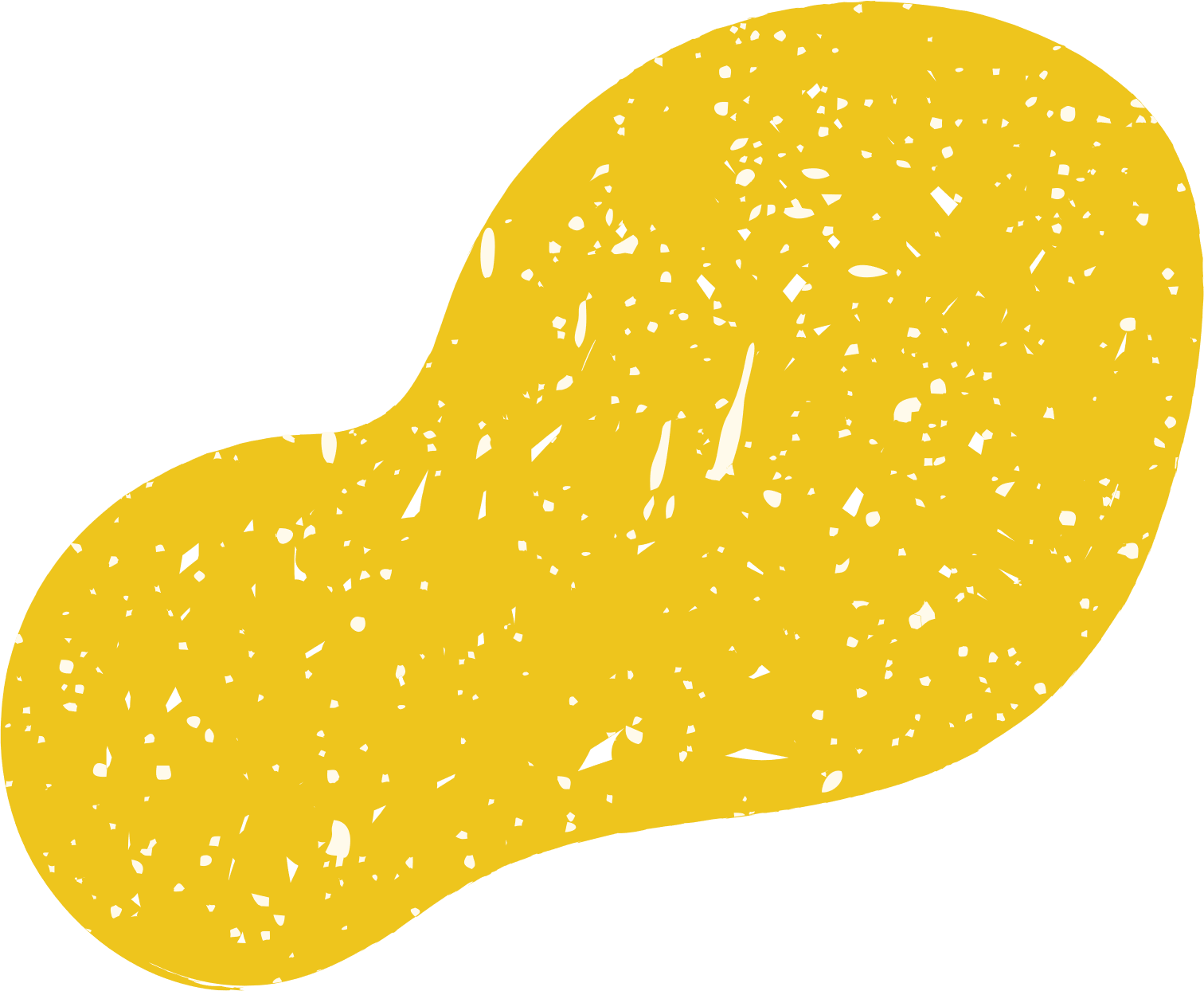 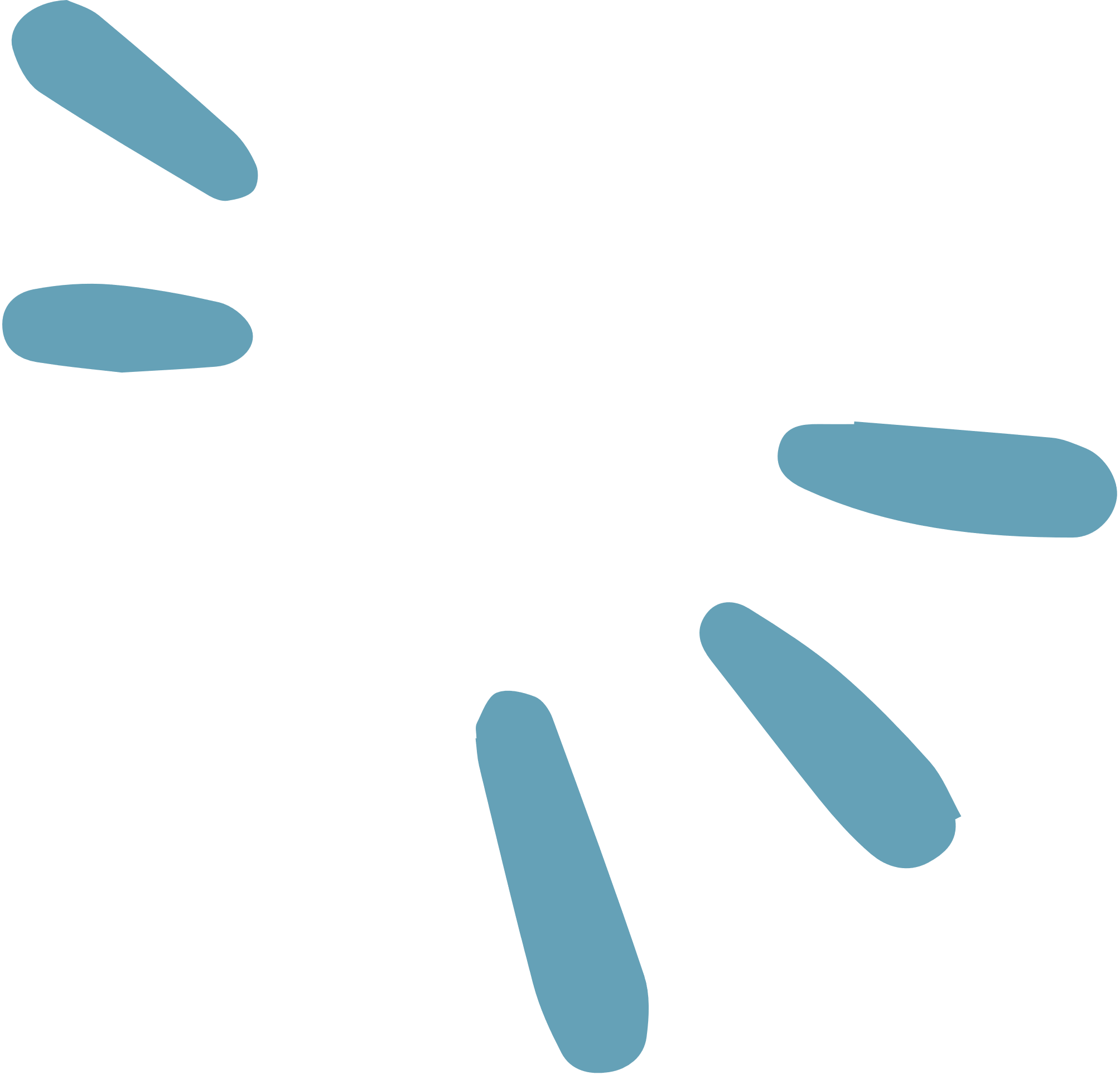 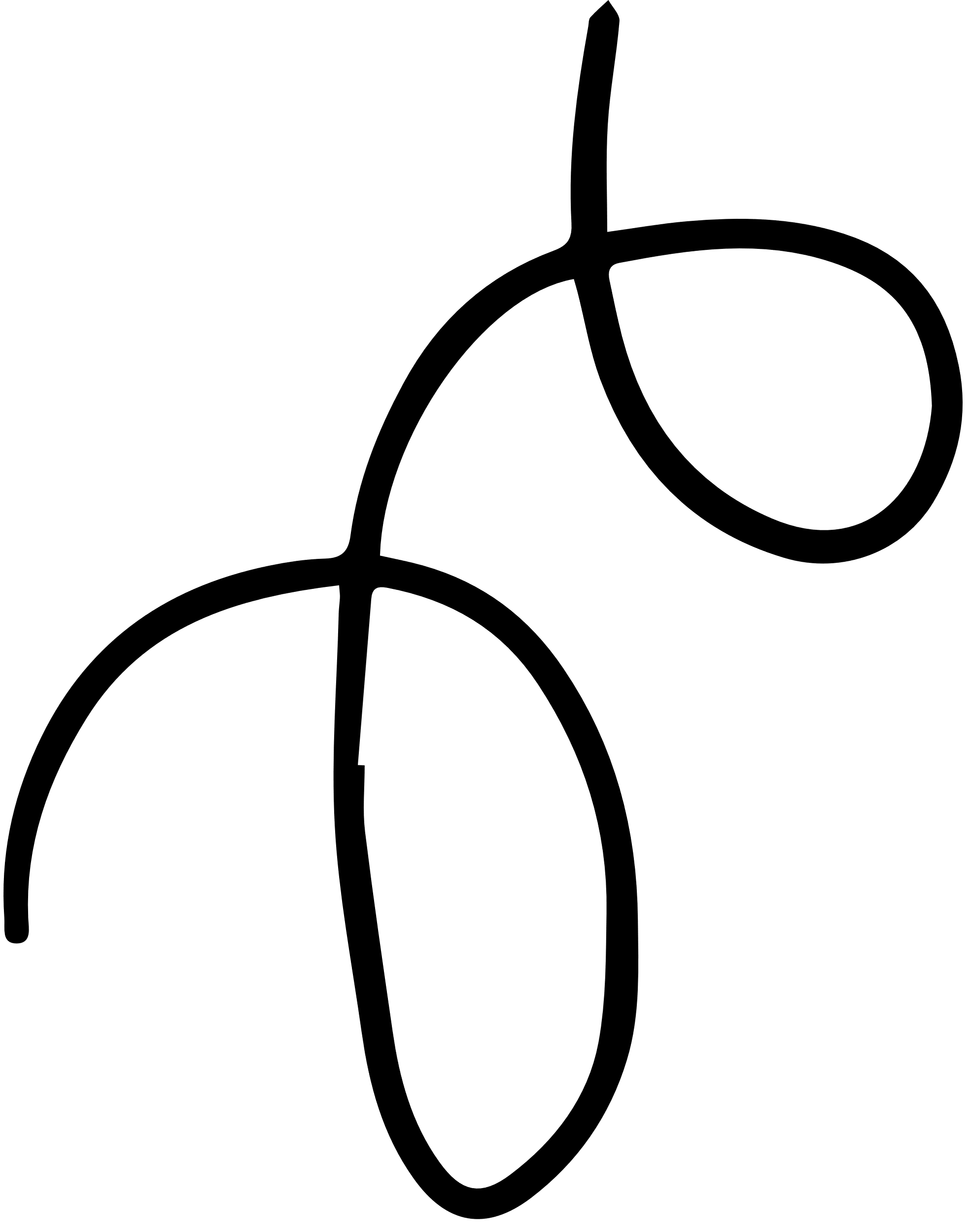 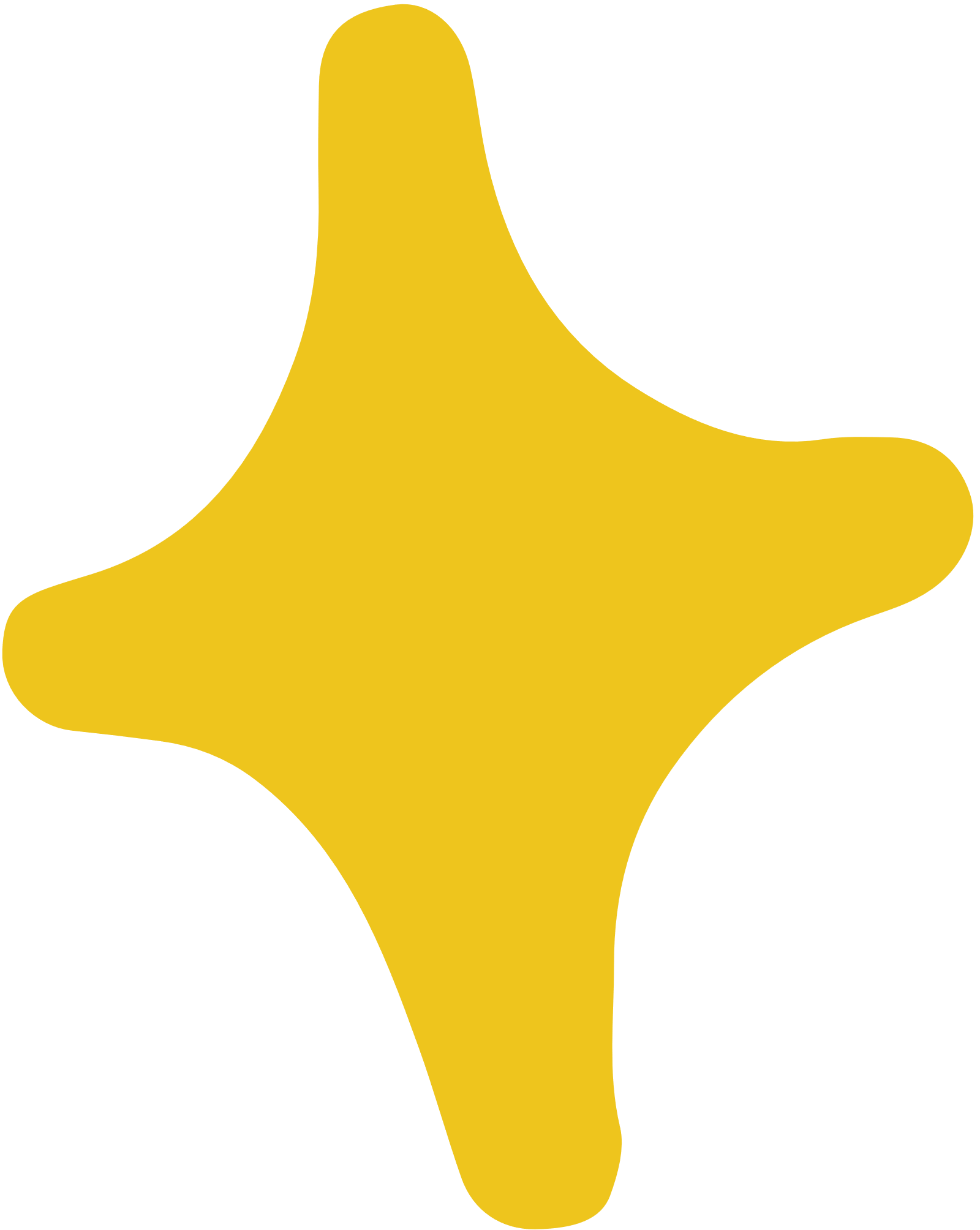 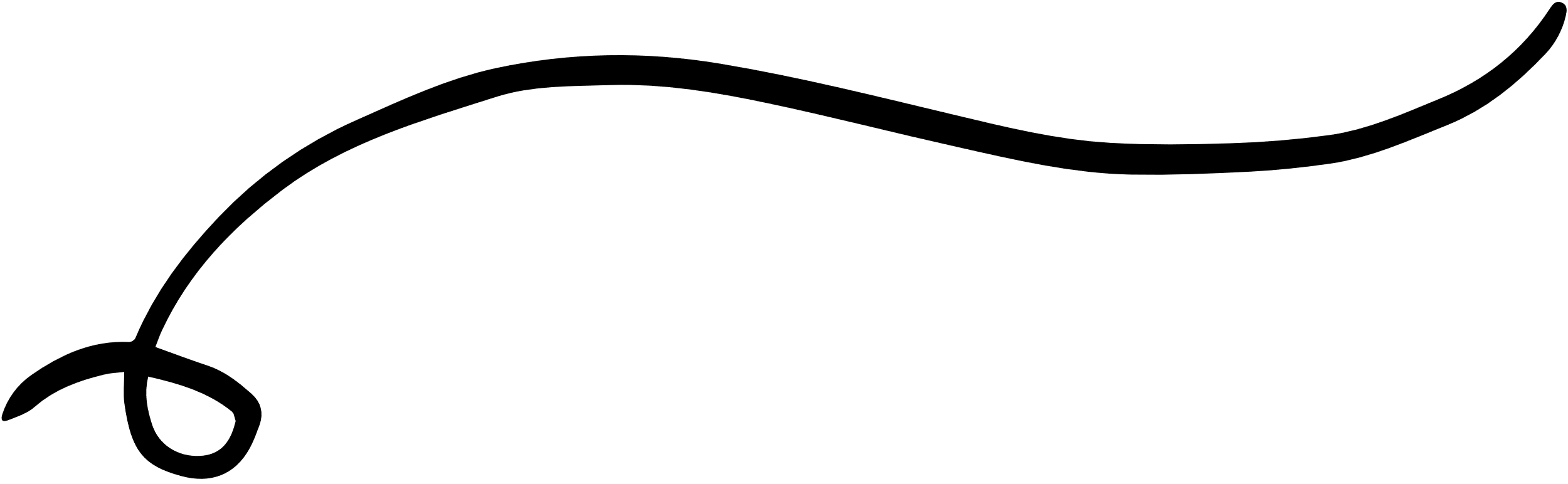 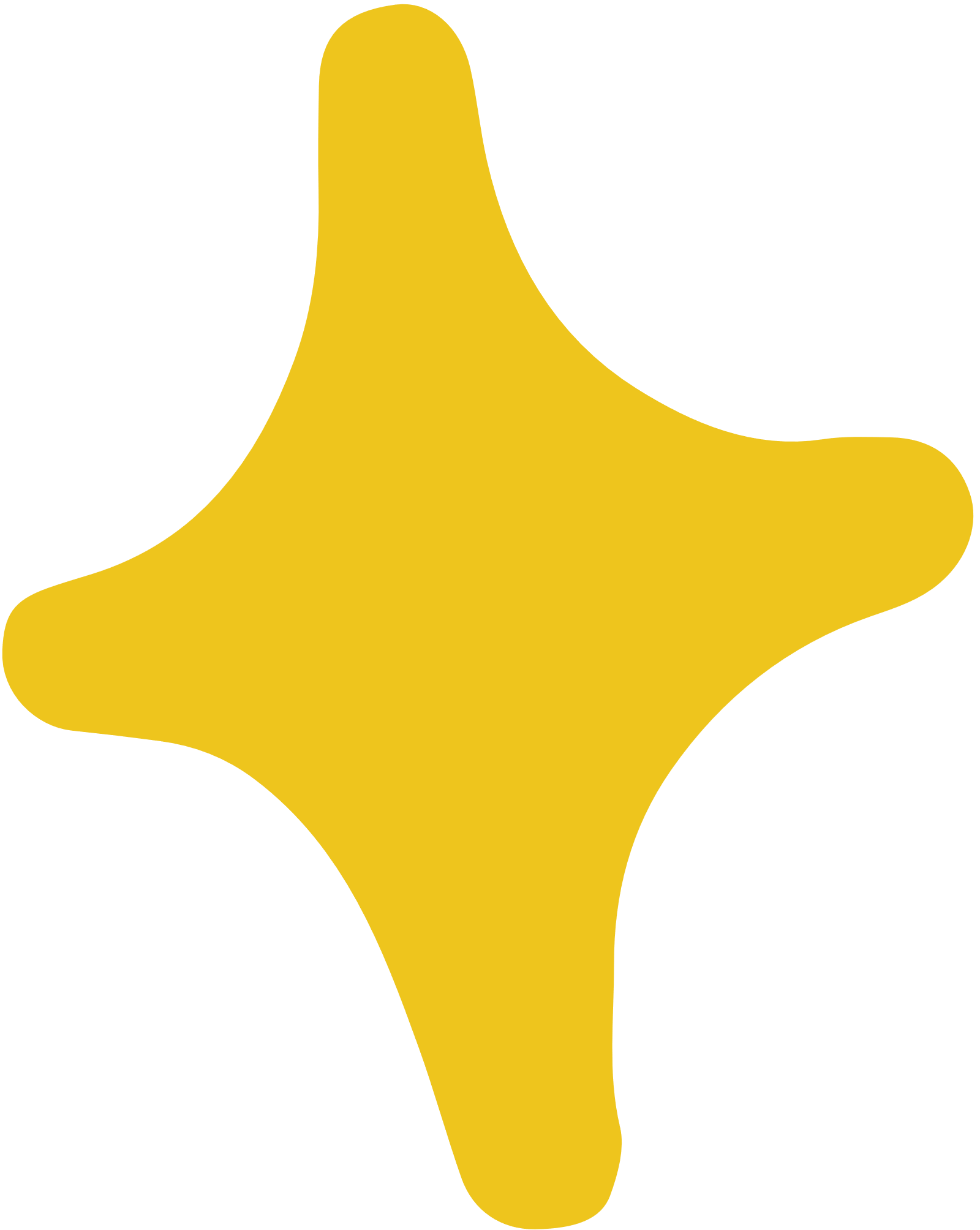 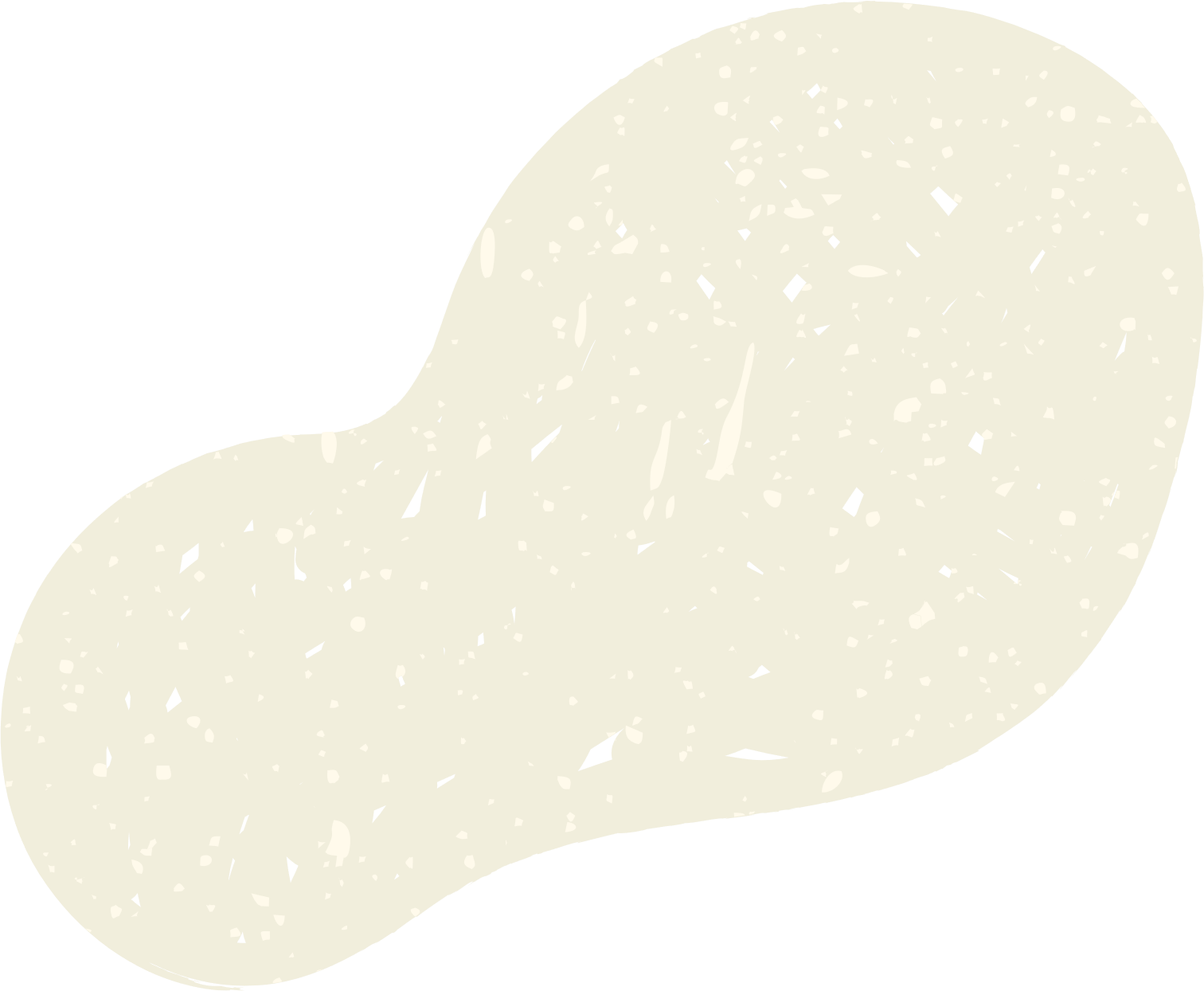 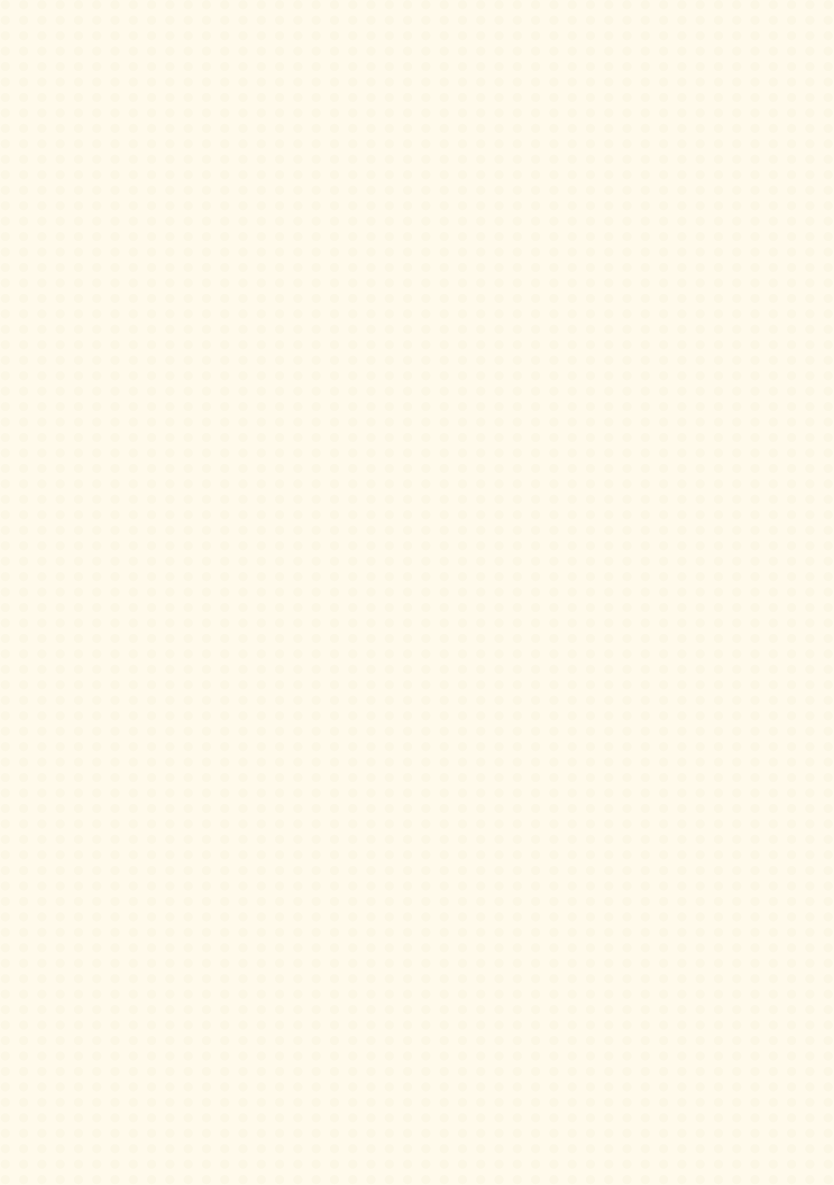 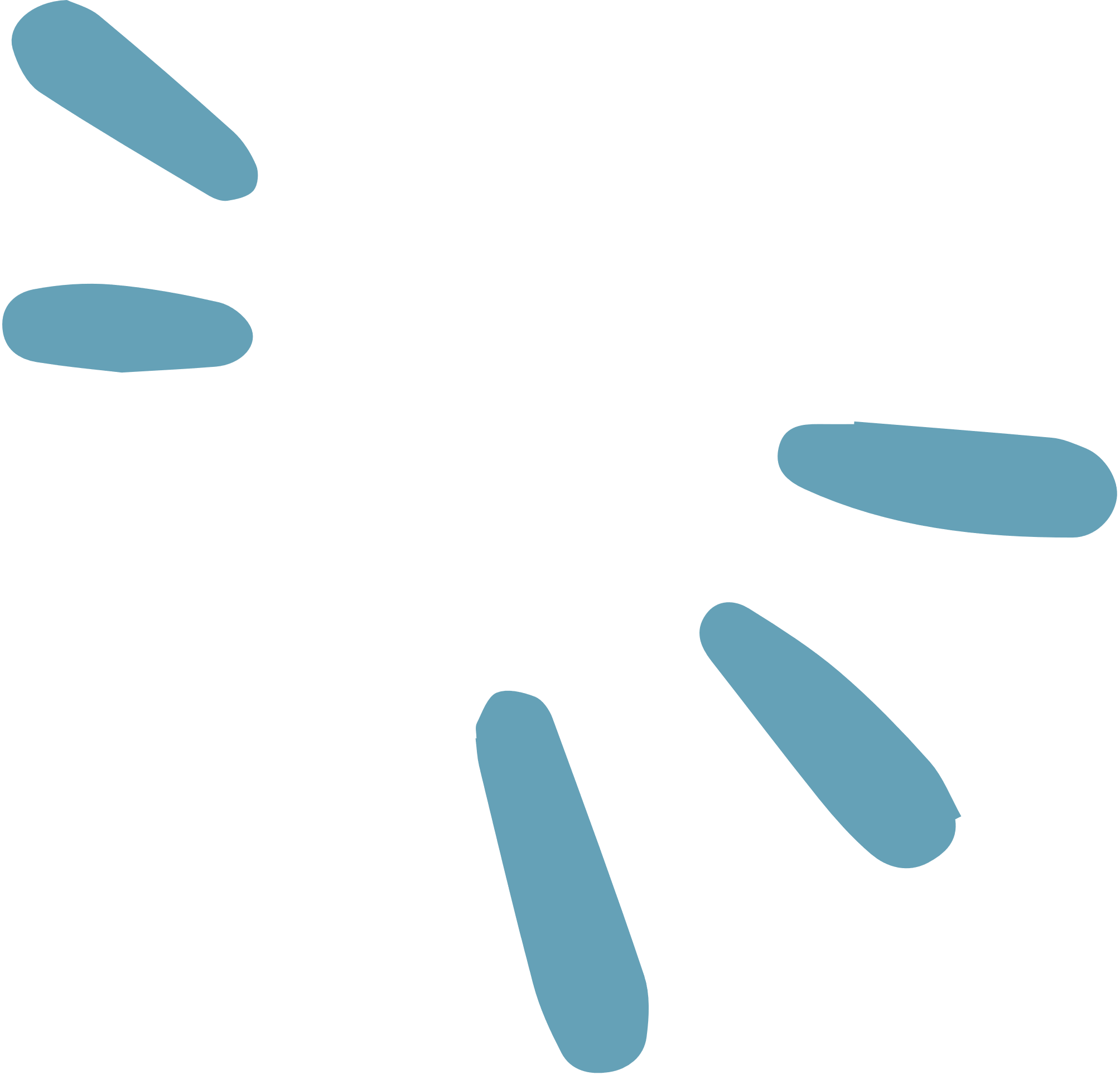 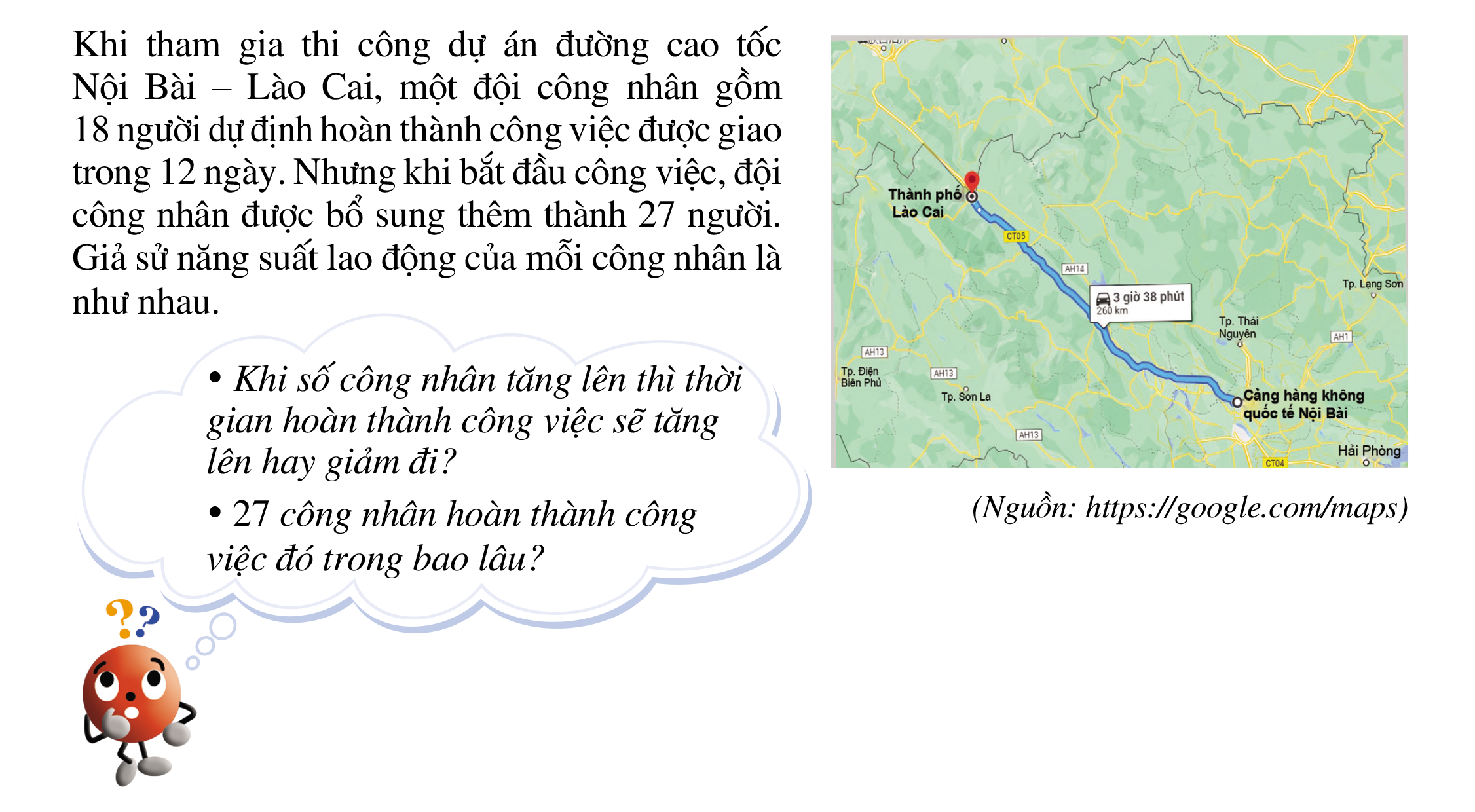 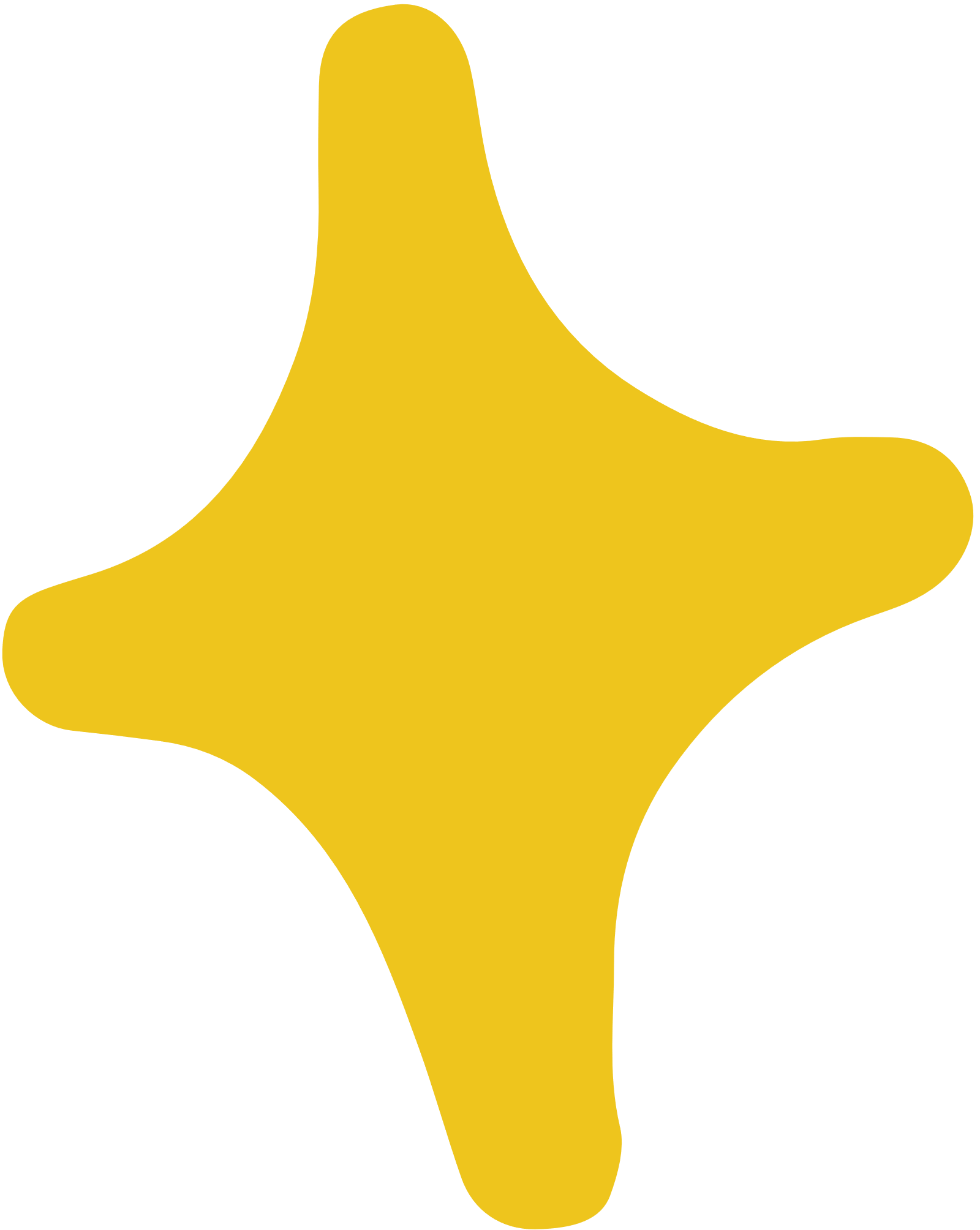 Khi số công nhân tăng lên thì thời gian hoàn thành công việc sẽ tăng lên hay giảm đi?
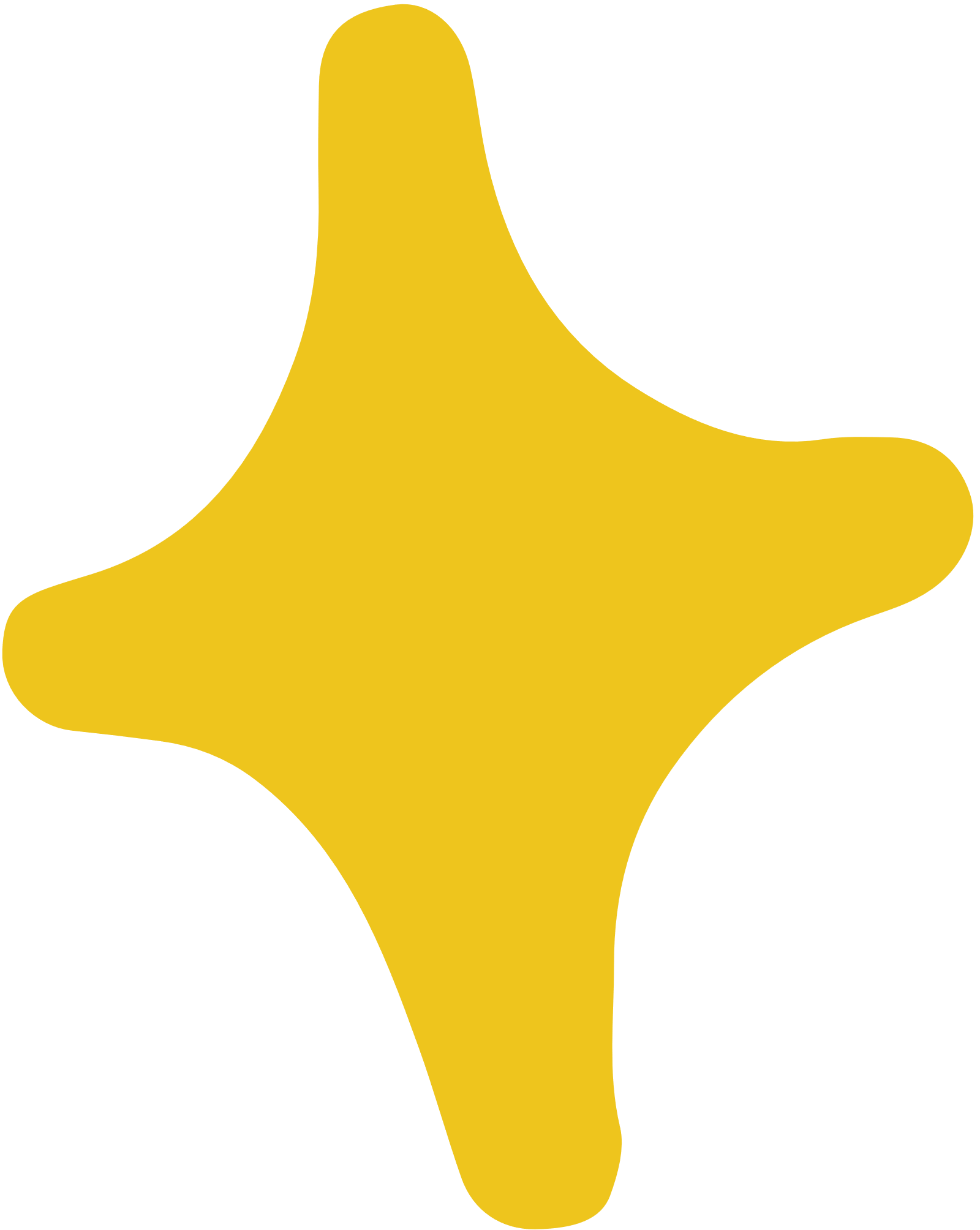 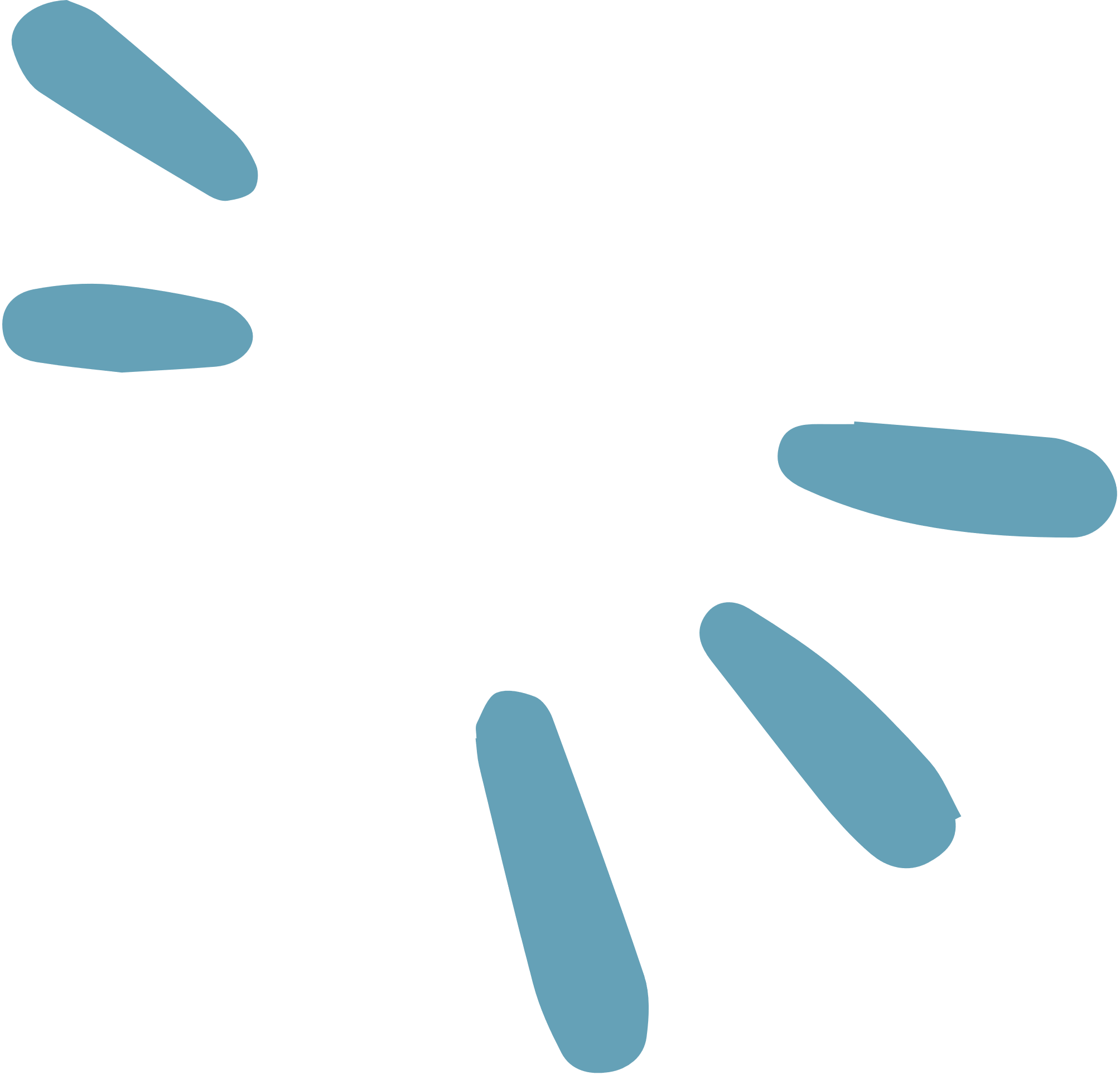 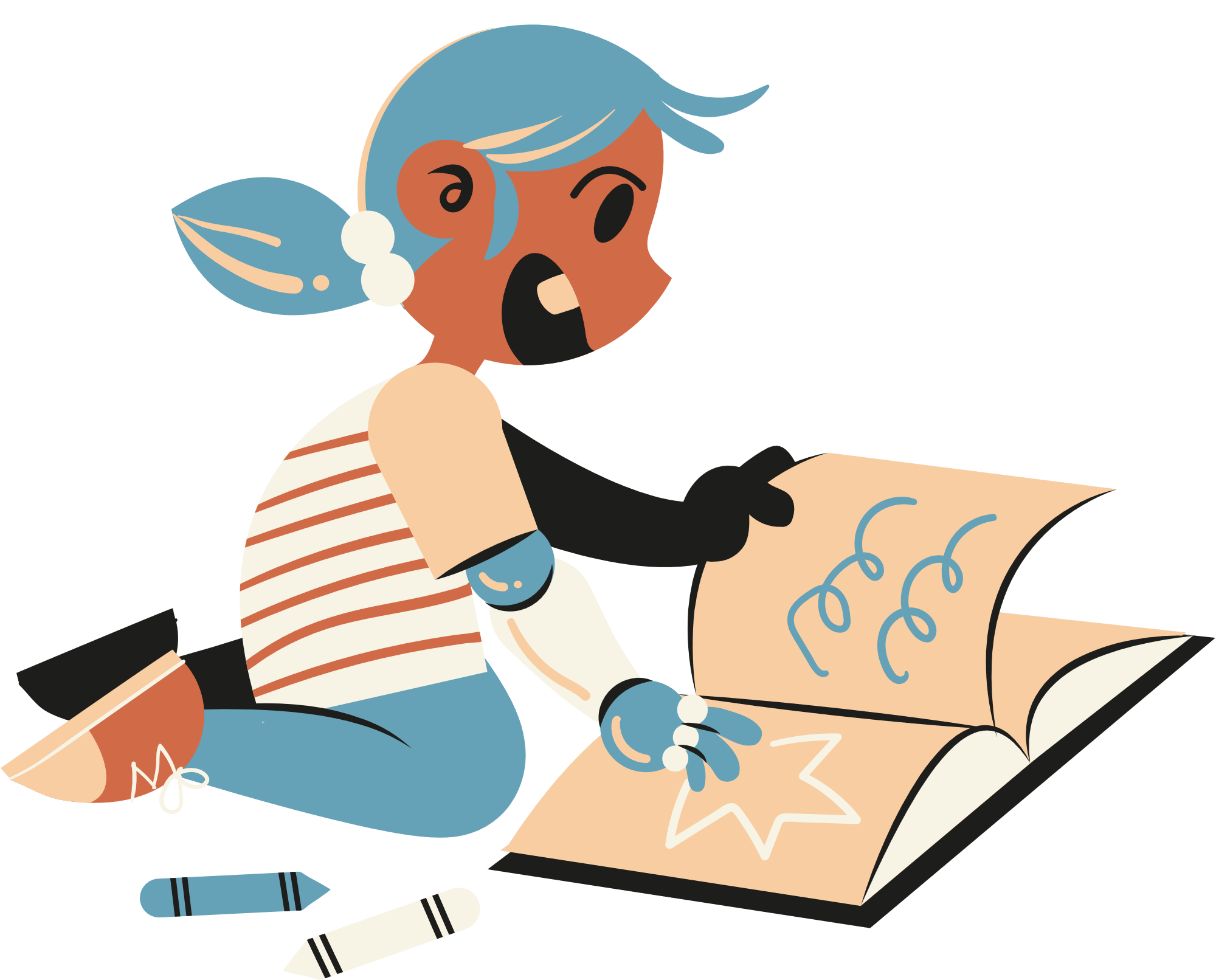 27 công nhân hoàn thành công việc đó trong bao lâu?
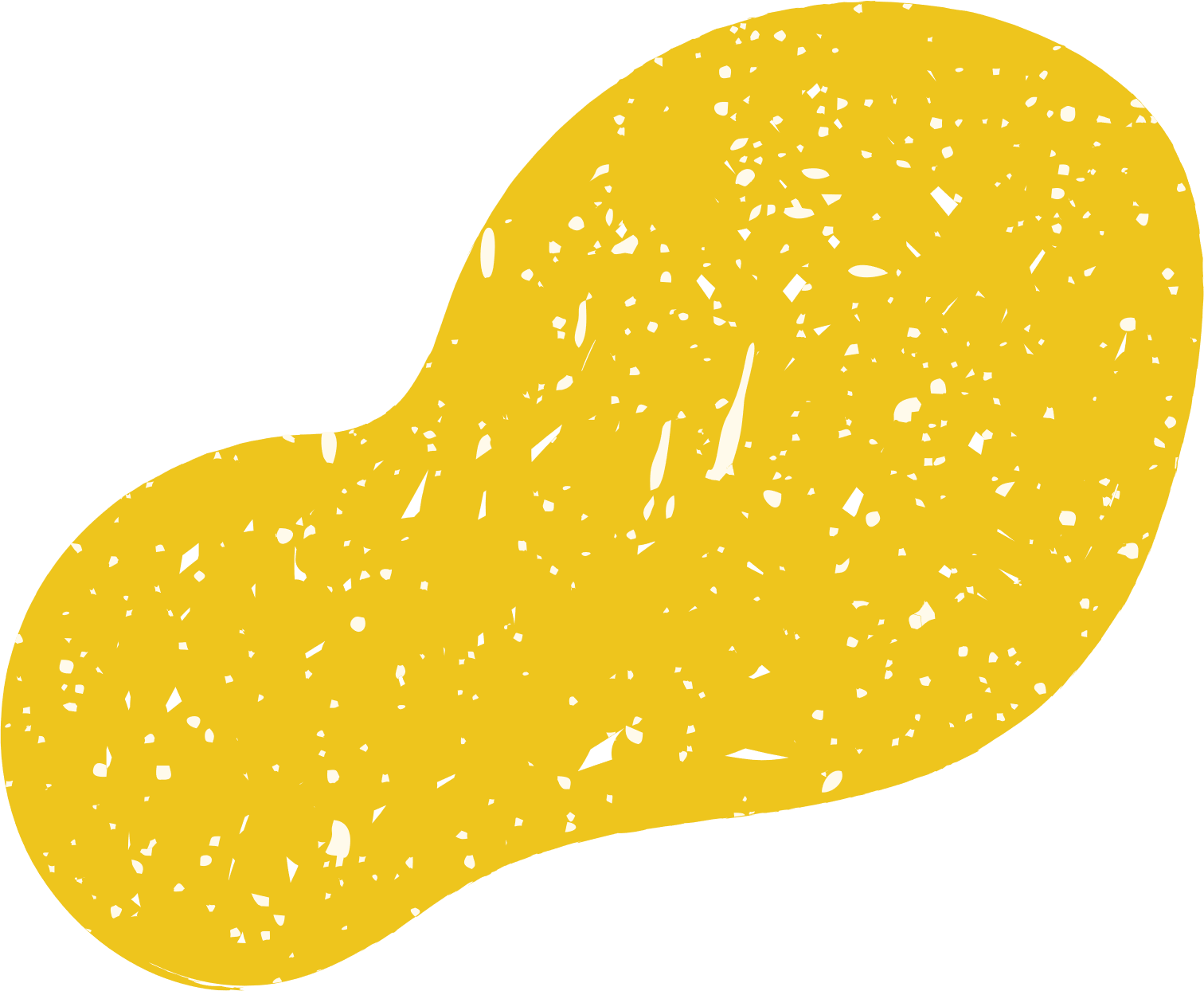 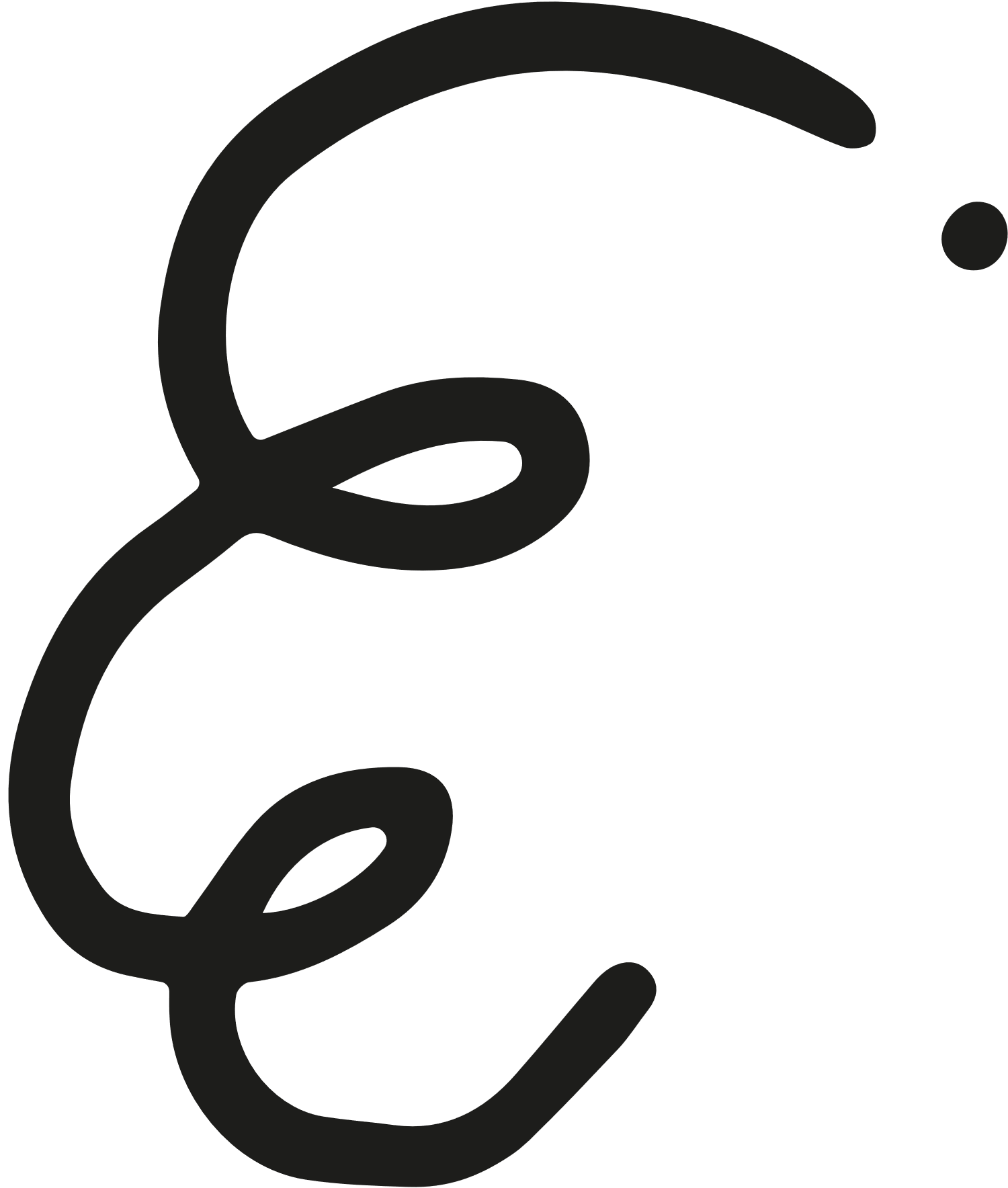 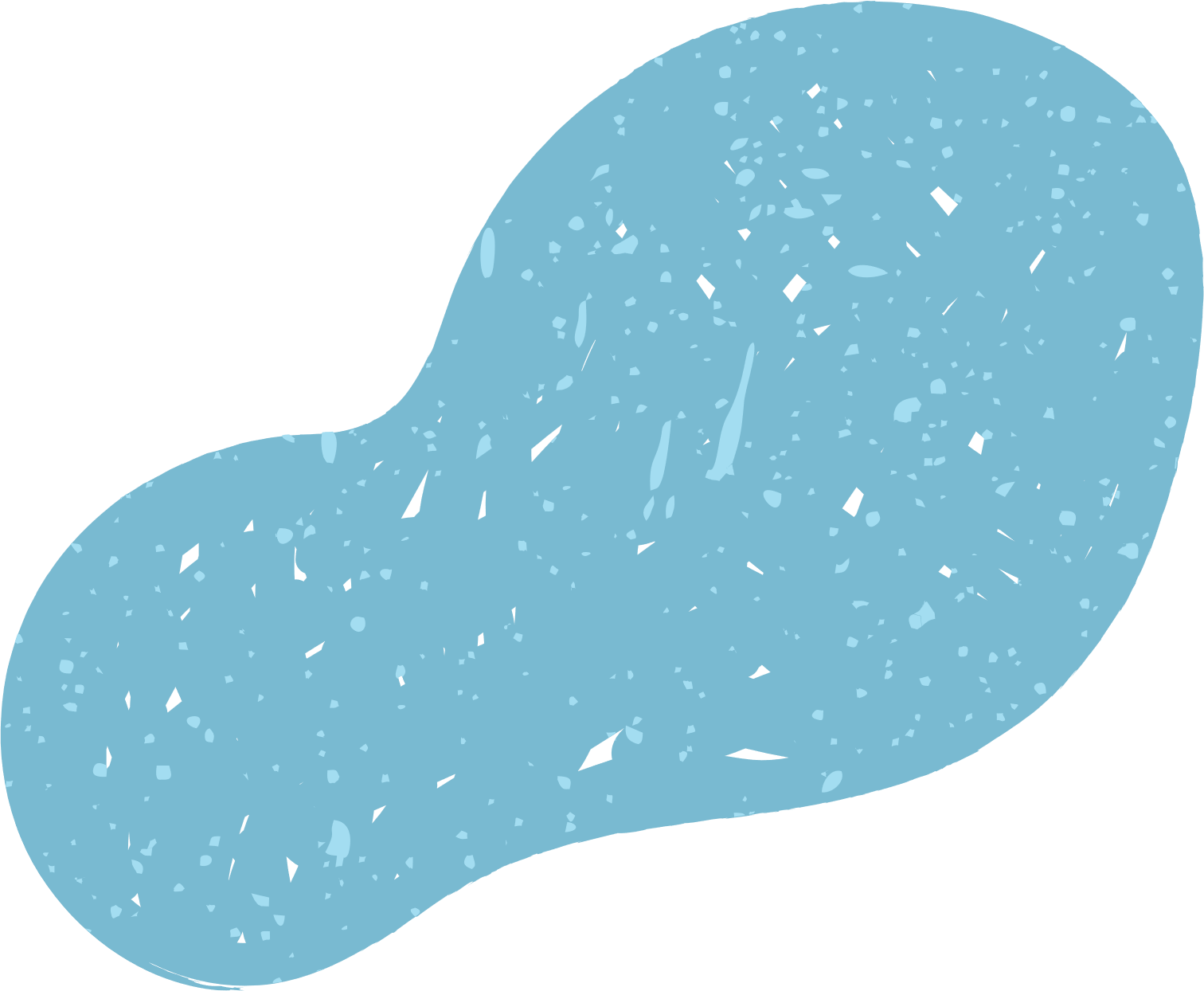 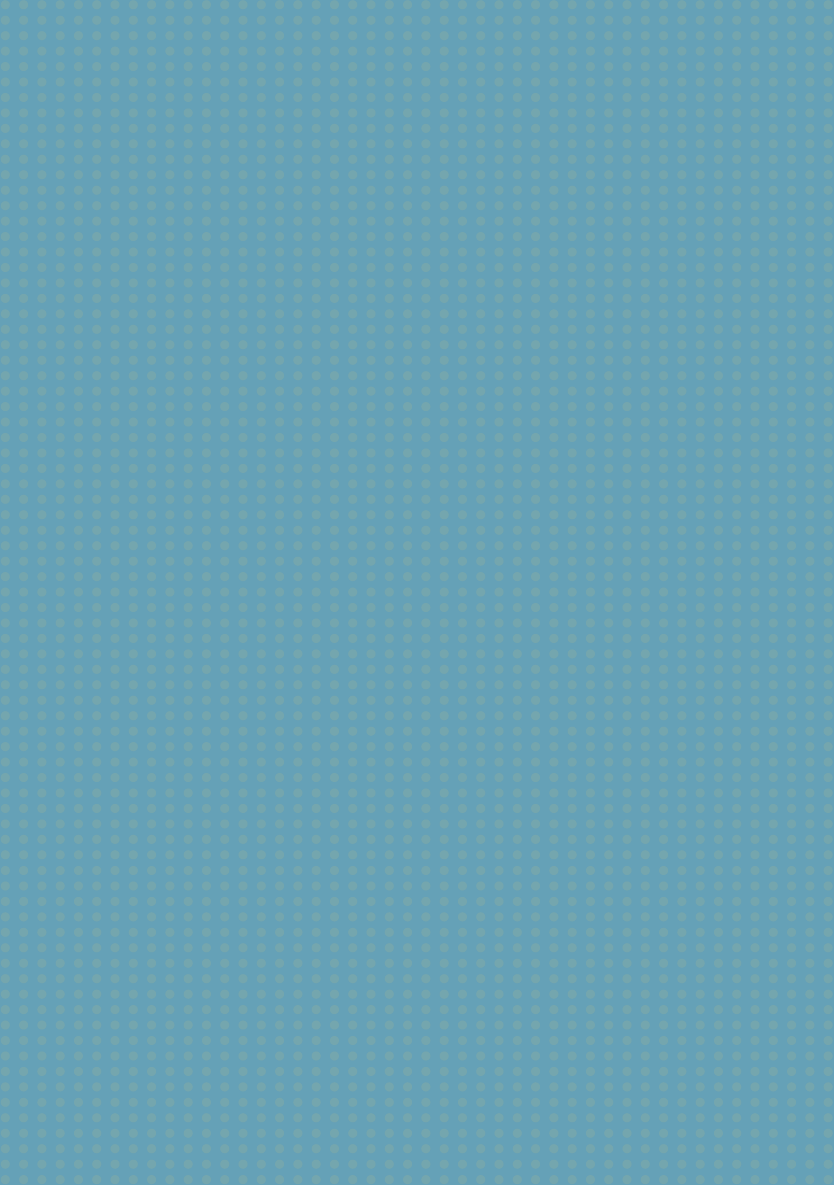 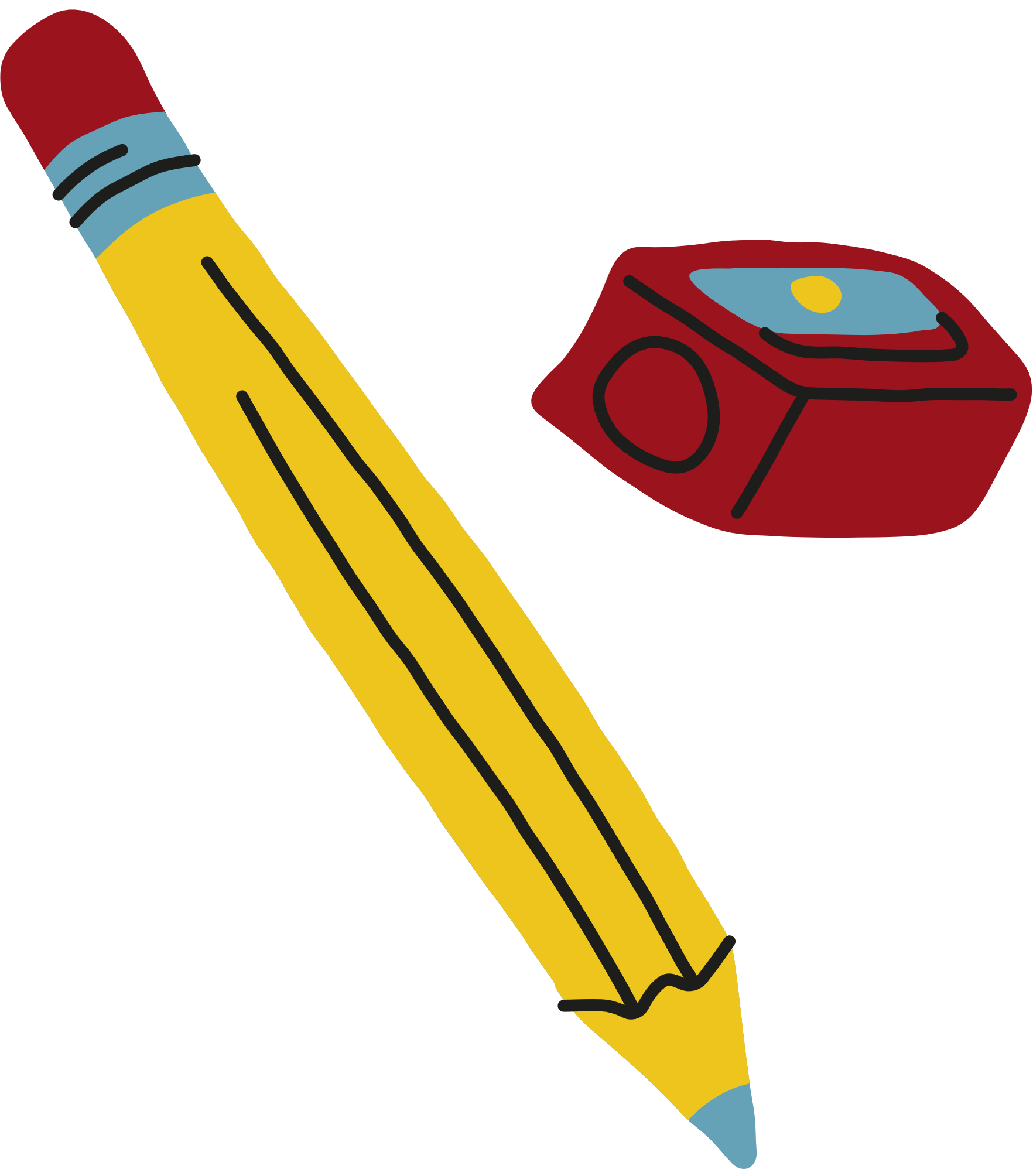 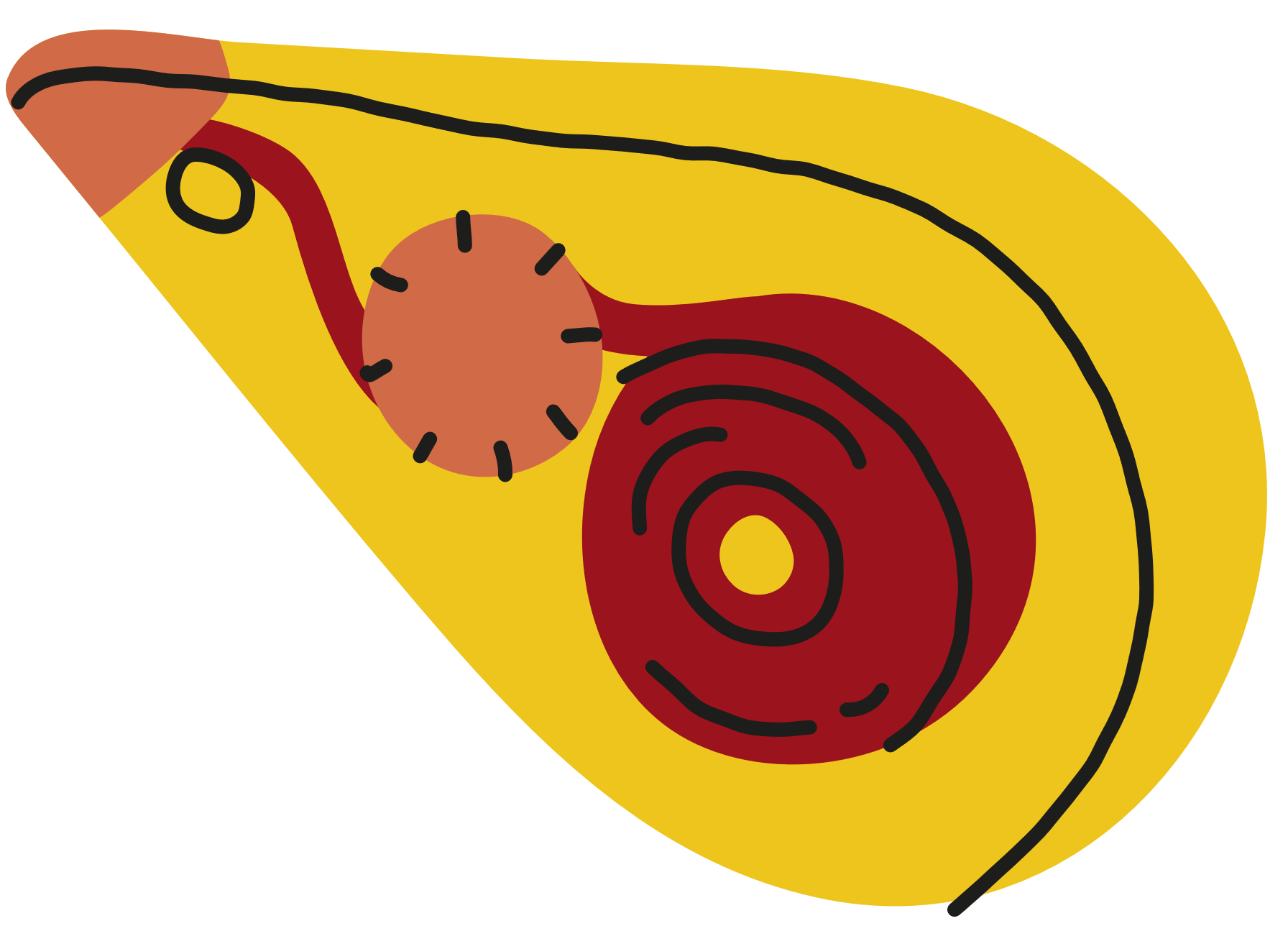 BÀI 8: ĐẠI LƯỢNG TỈ LỆ NGHỊCH
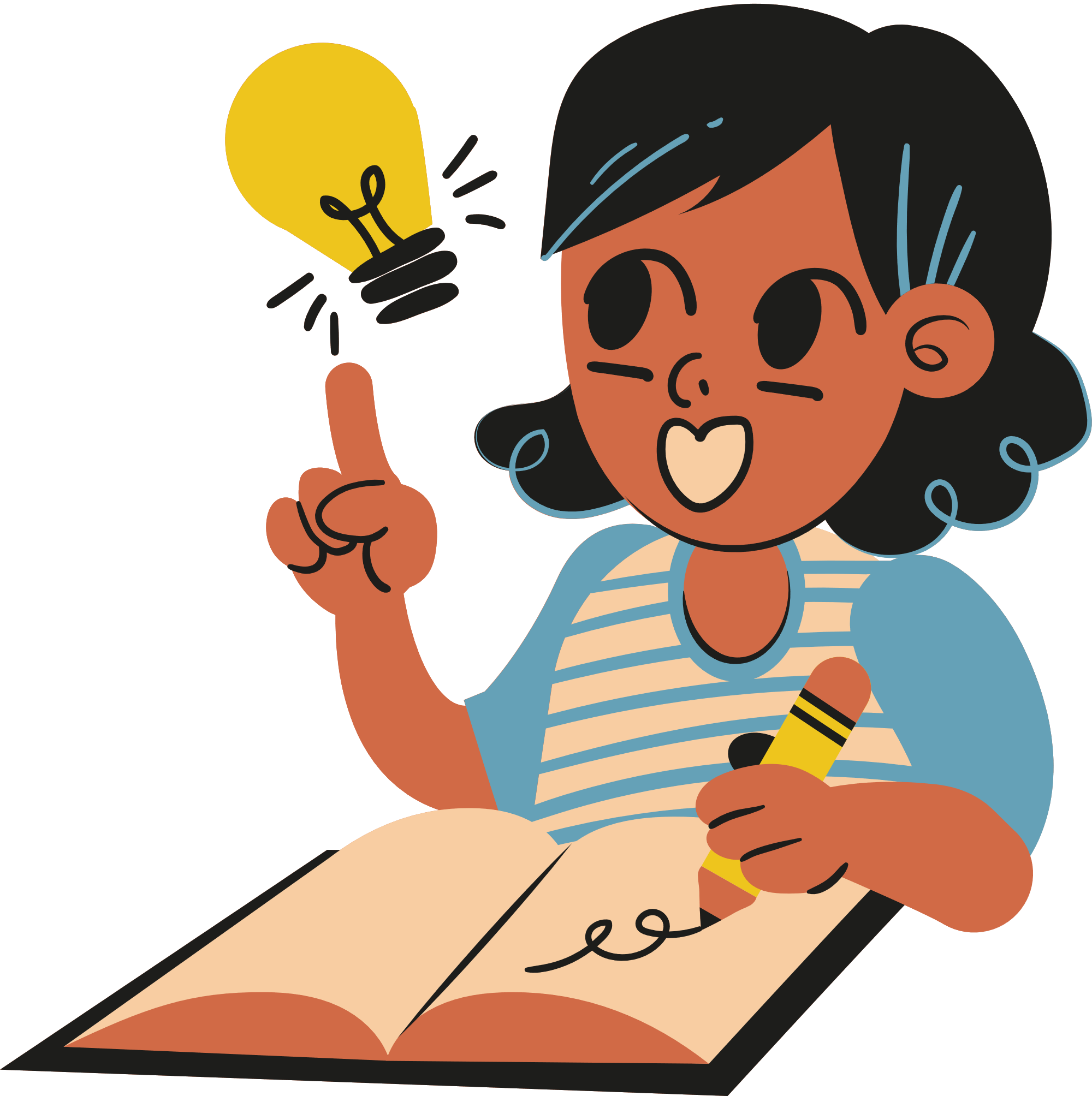 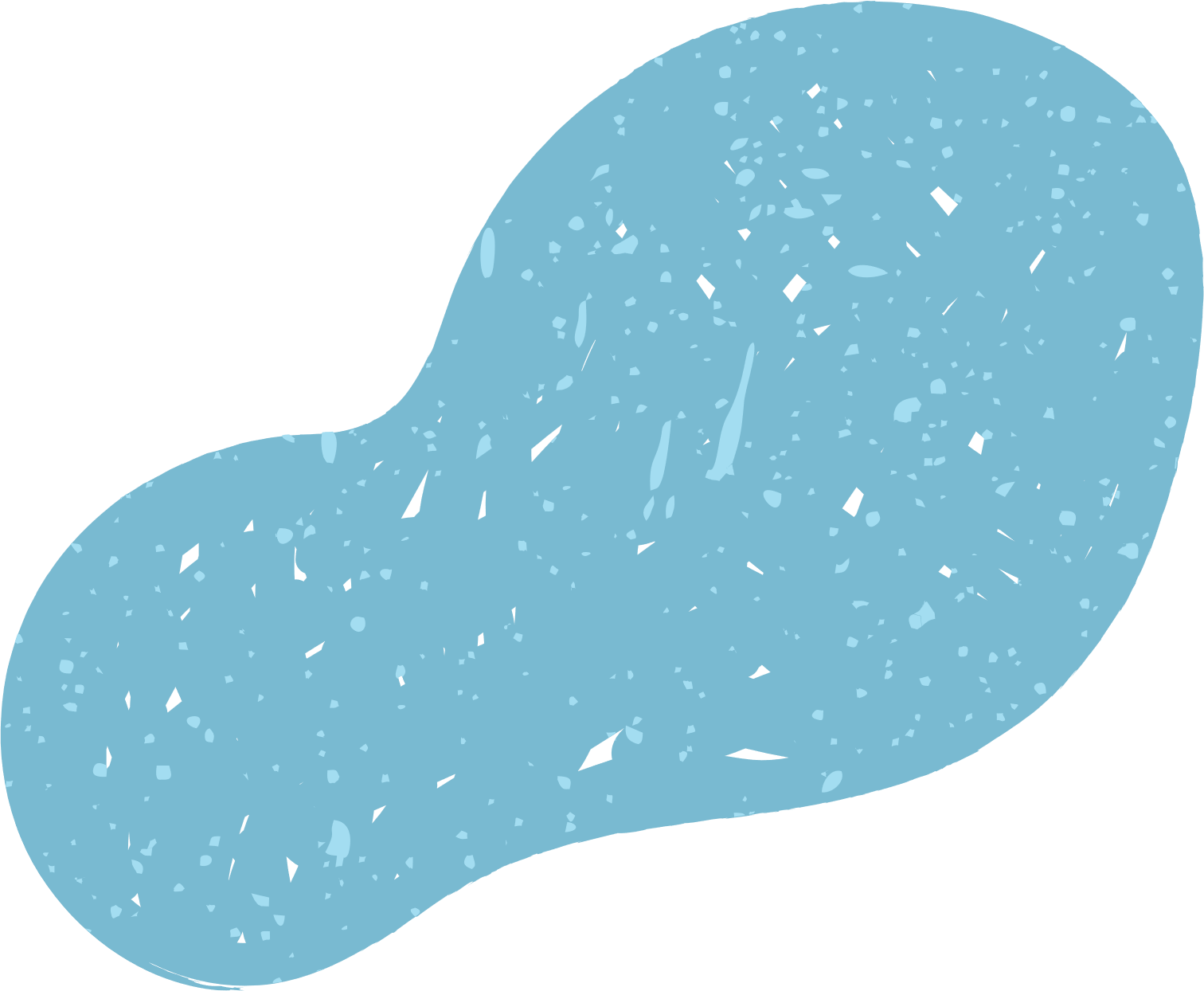 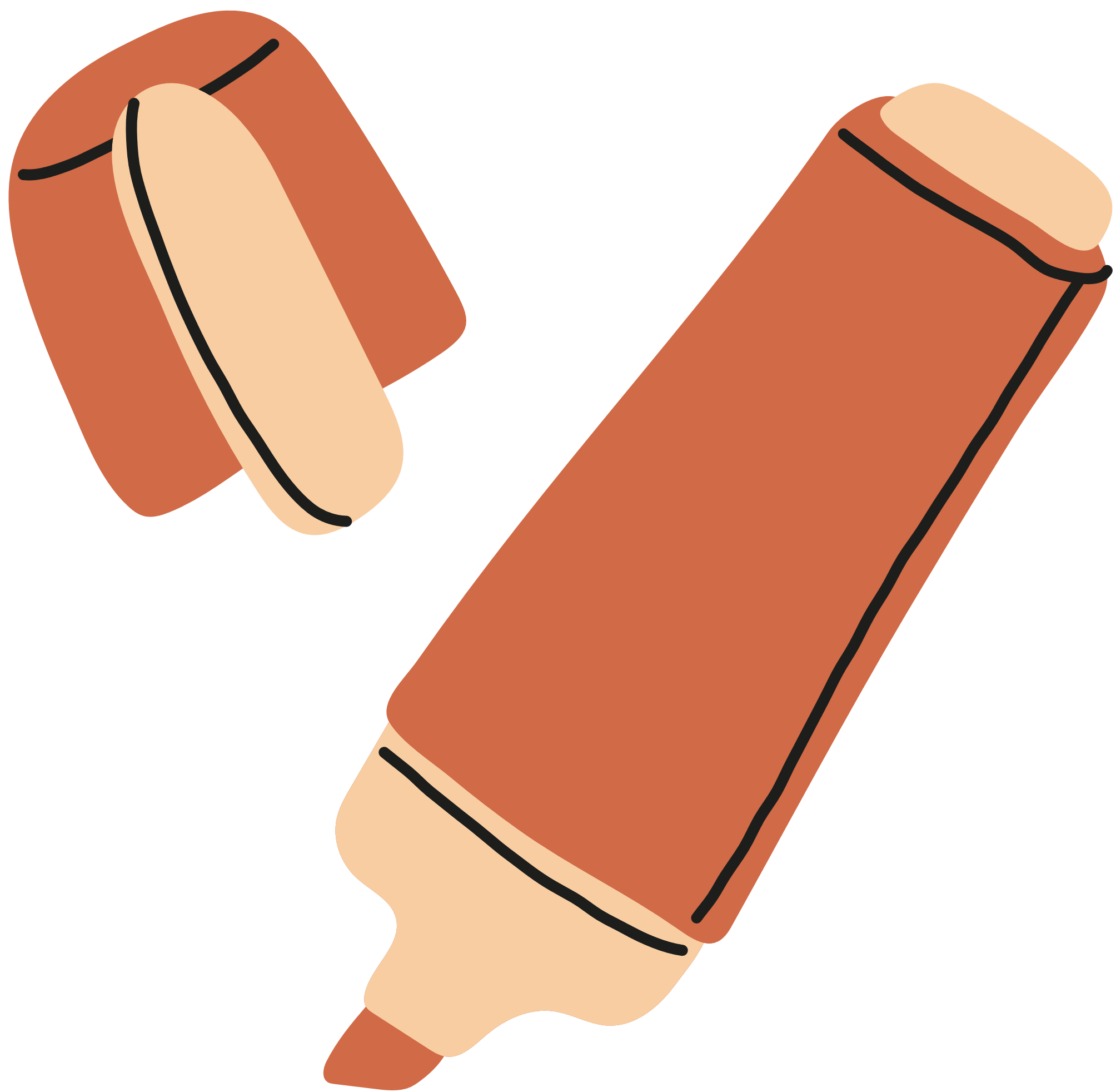 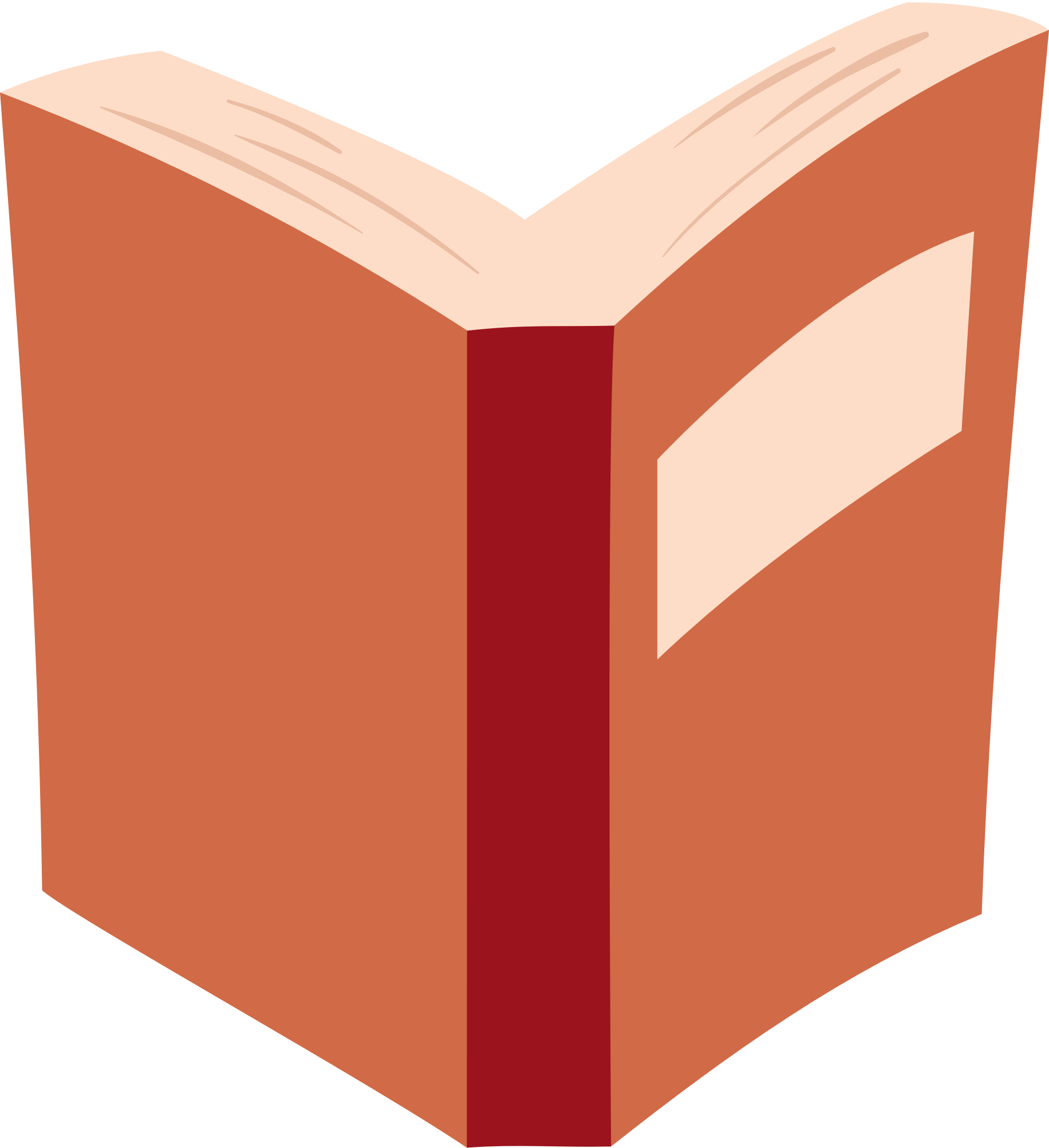 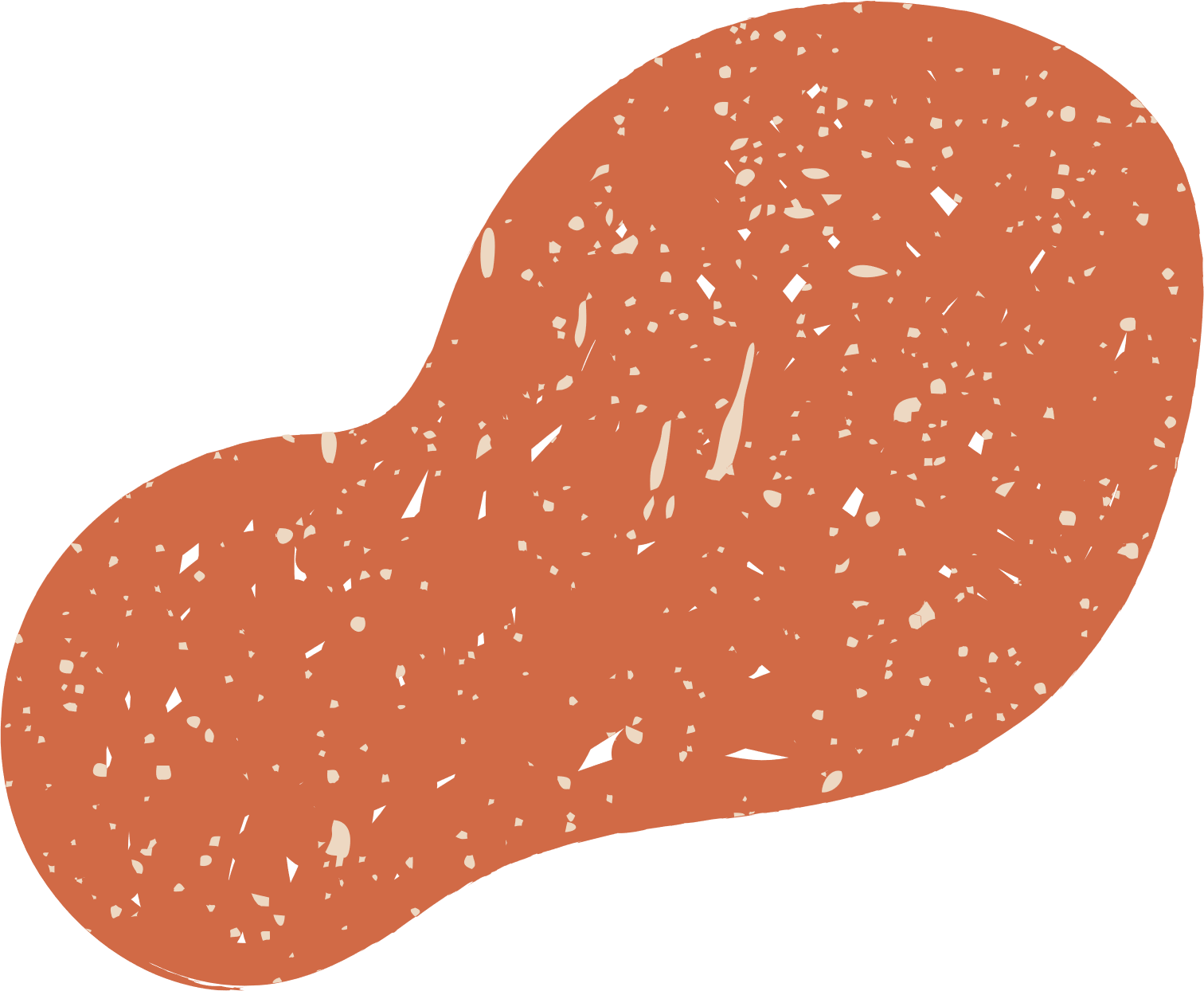 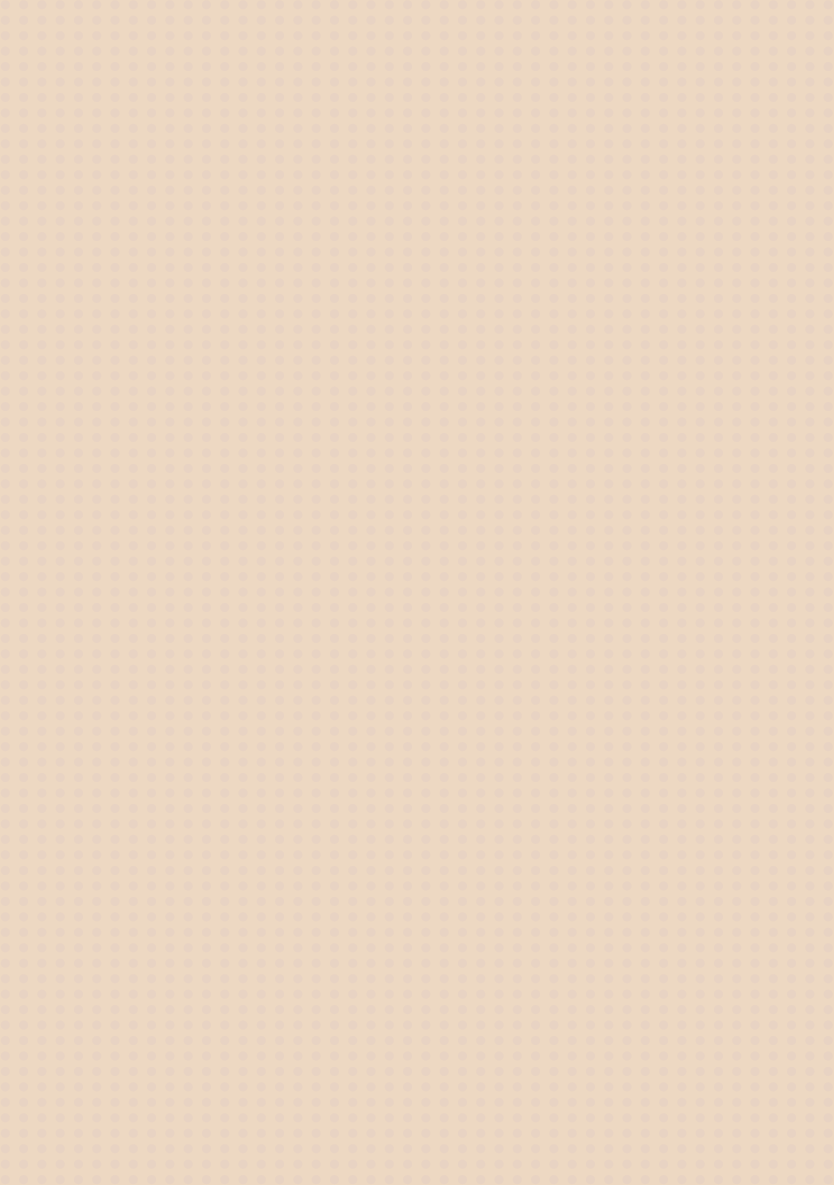 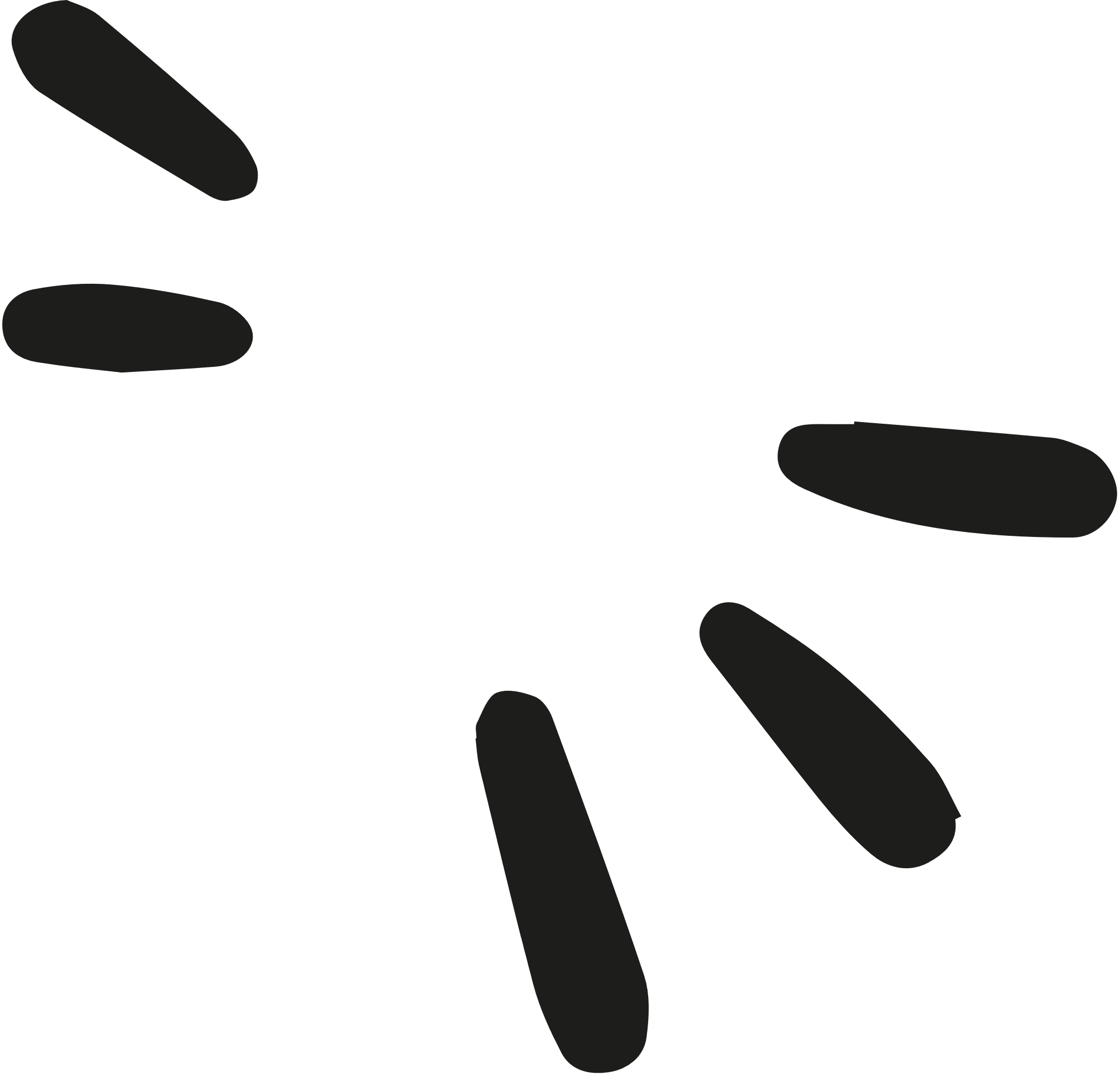 Khái niệm
NỘI DUNG BÀI HỌC
Tính chất
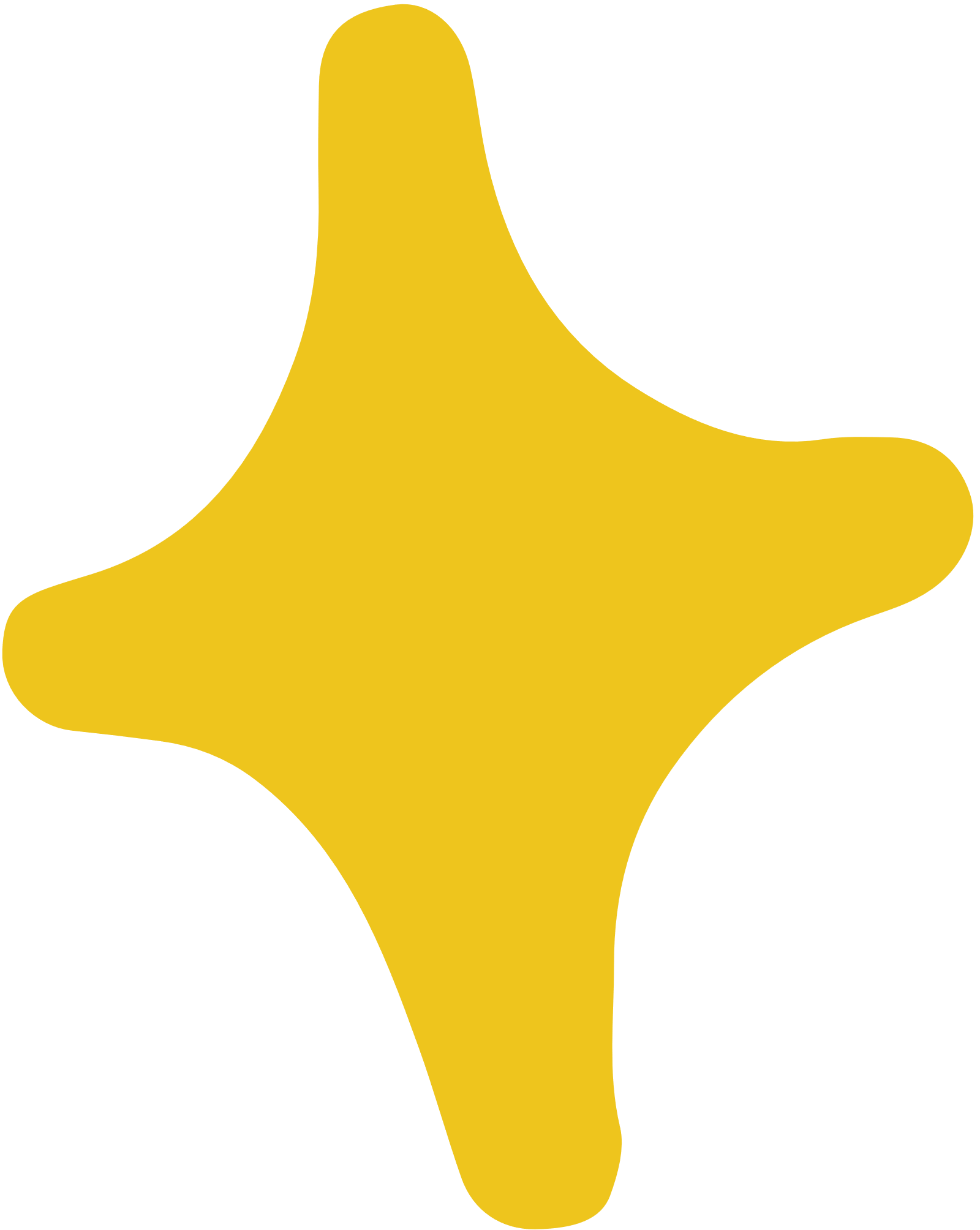 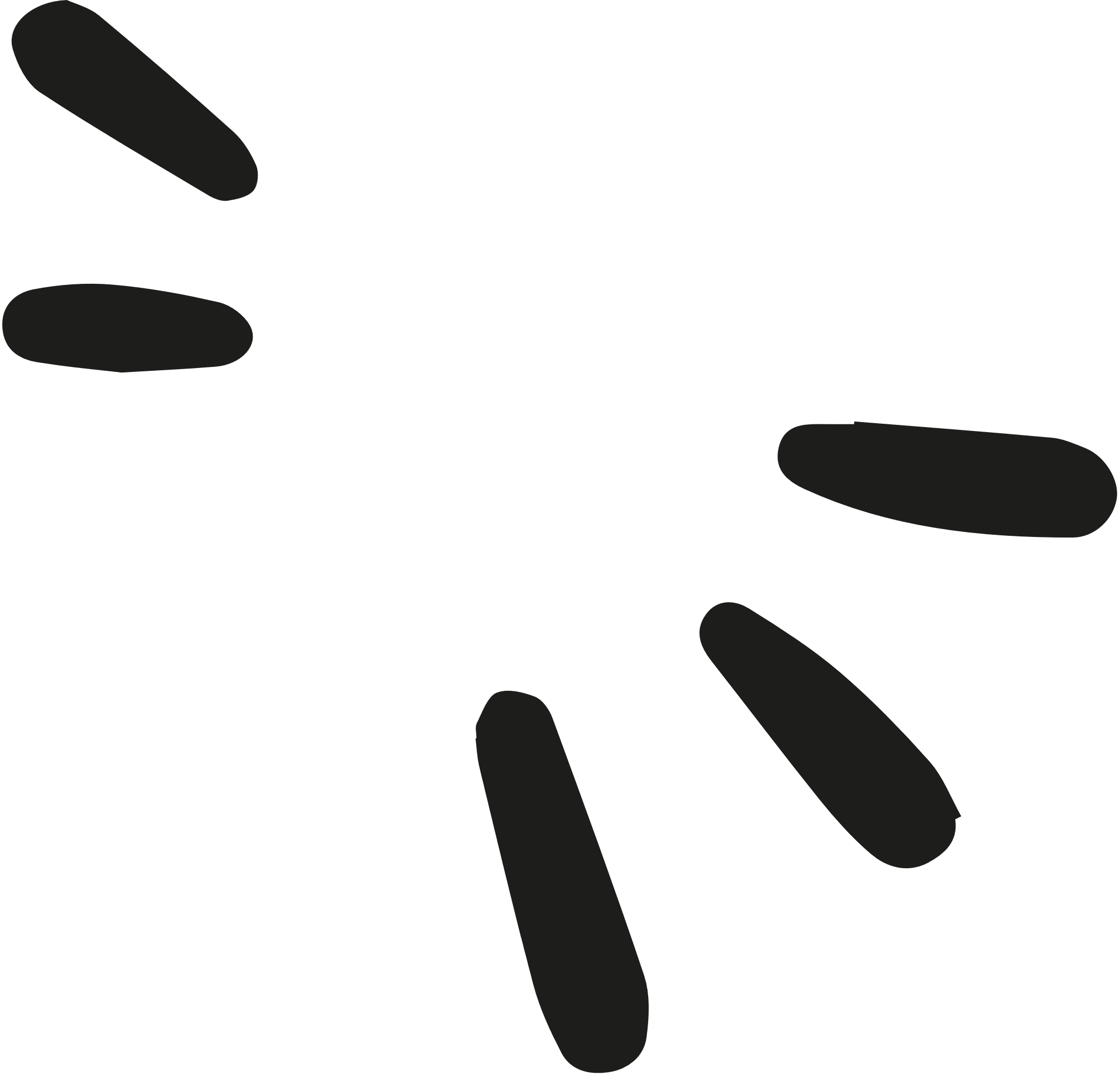 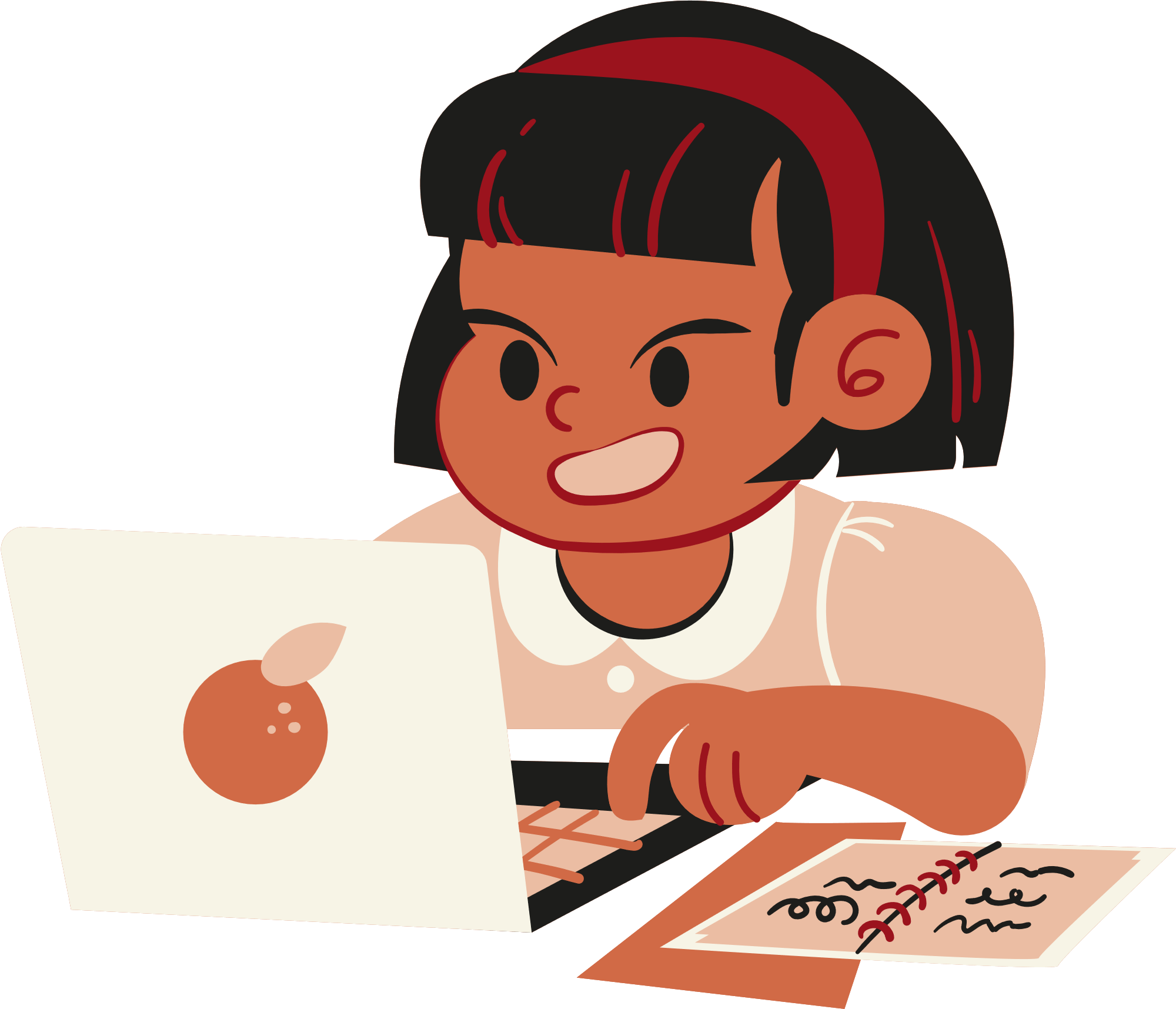 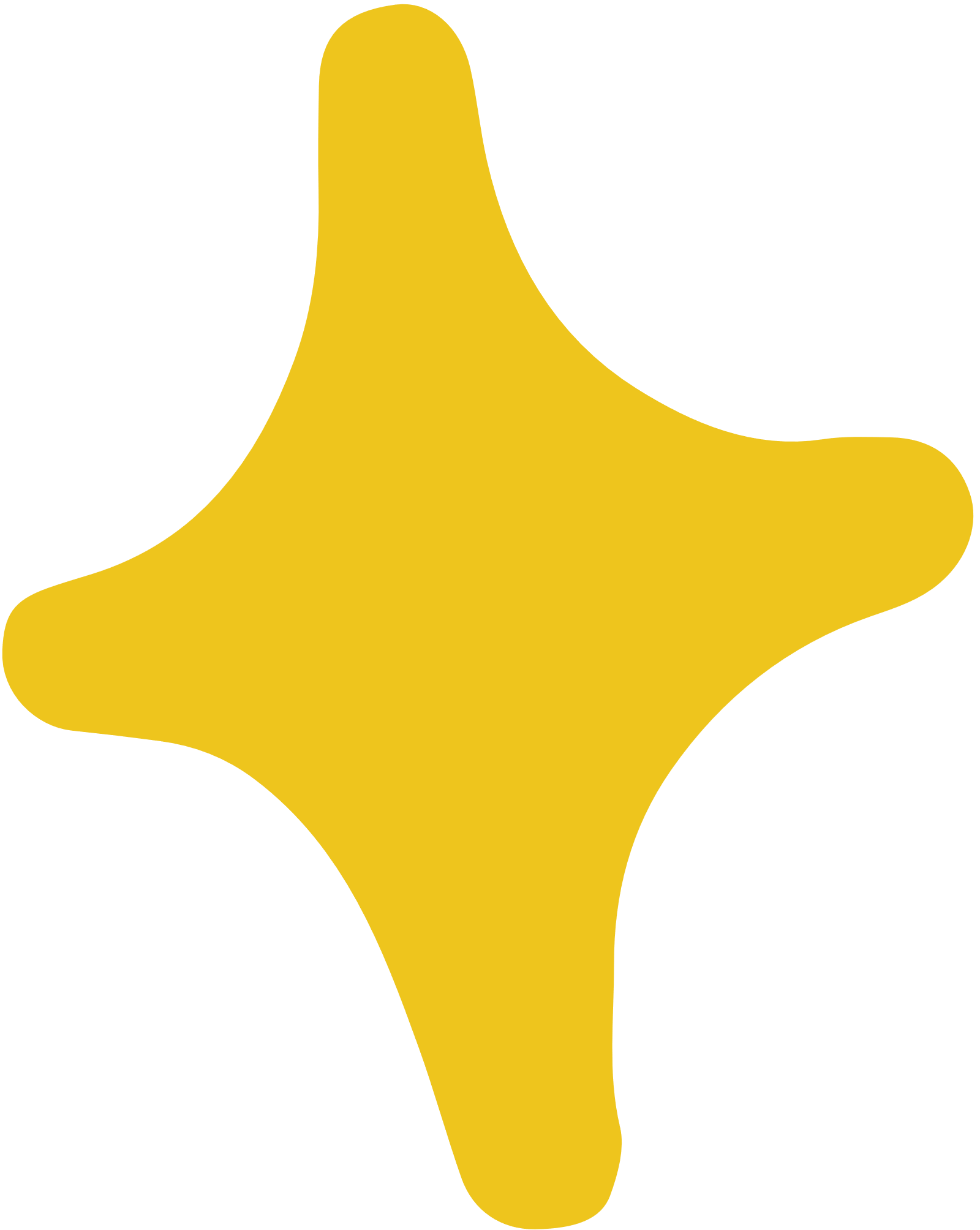 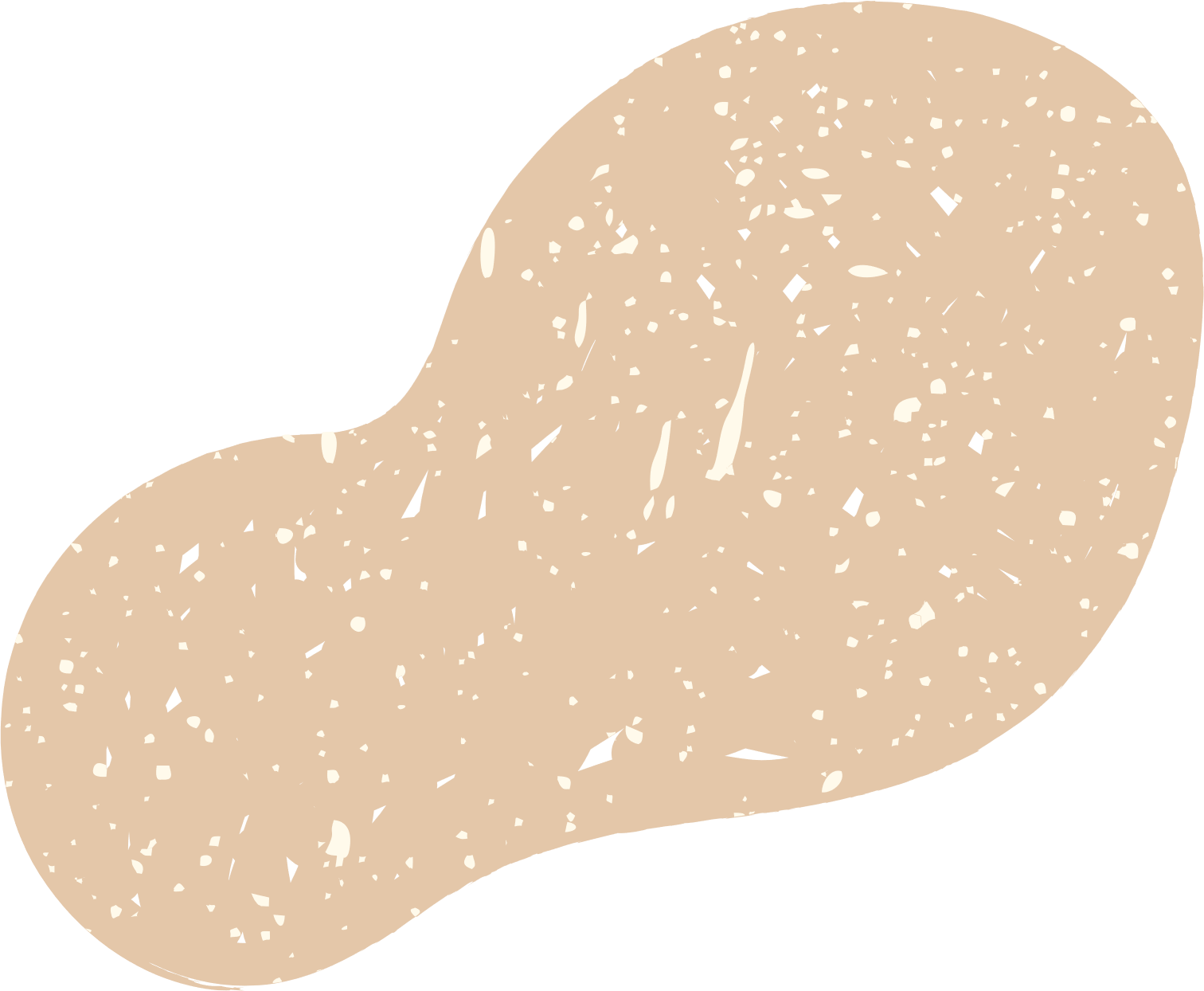 Một số bài toán
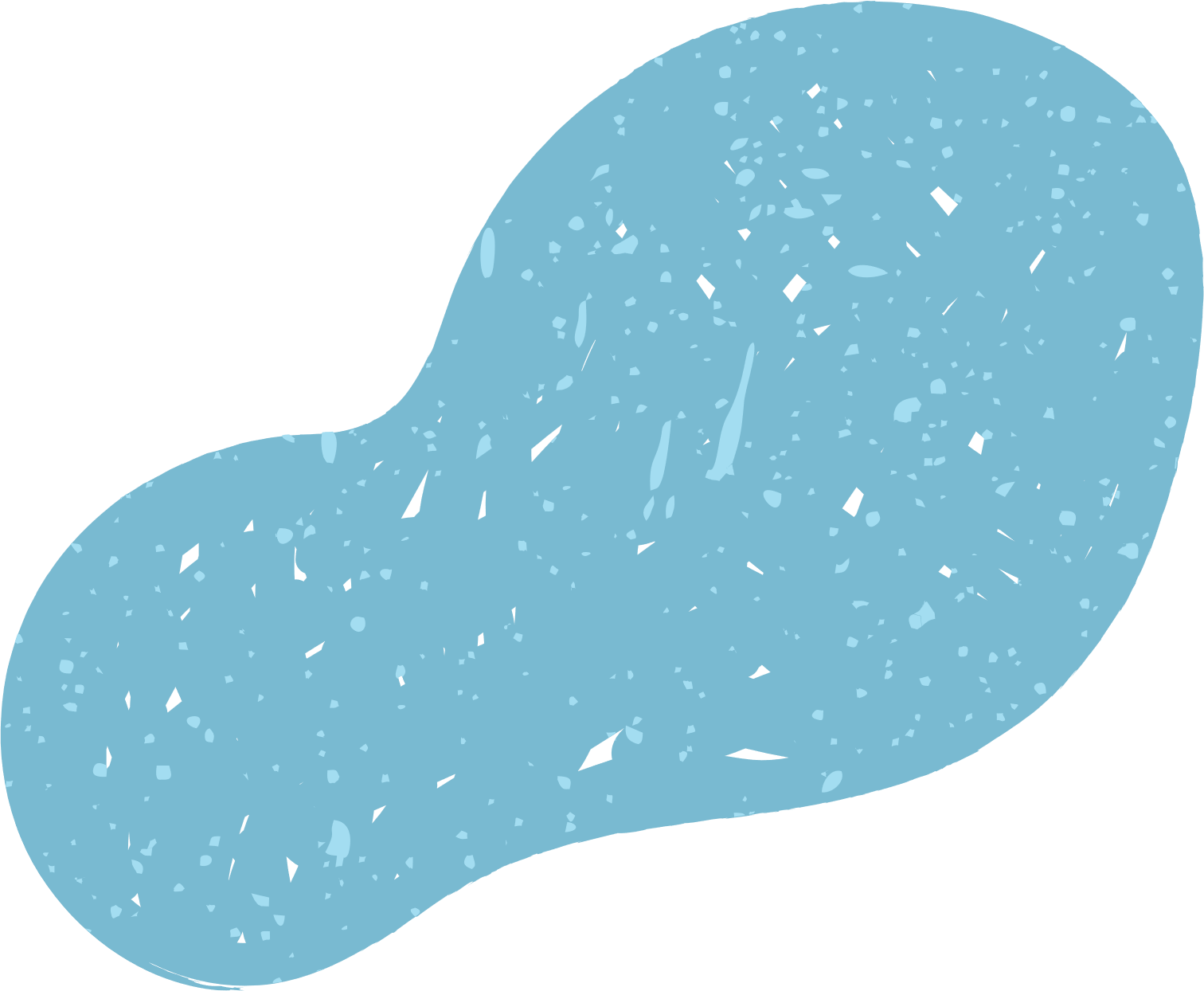 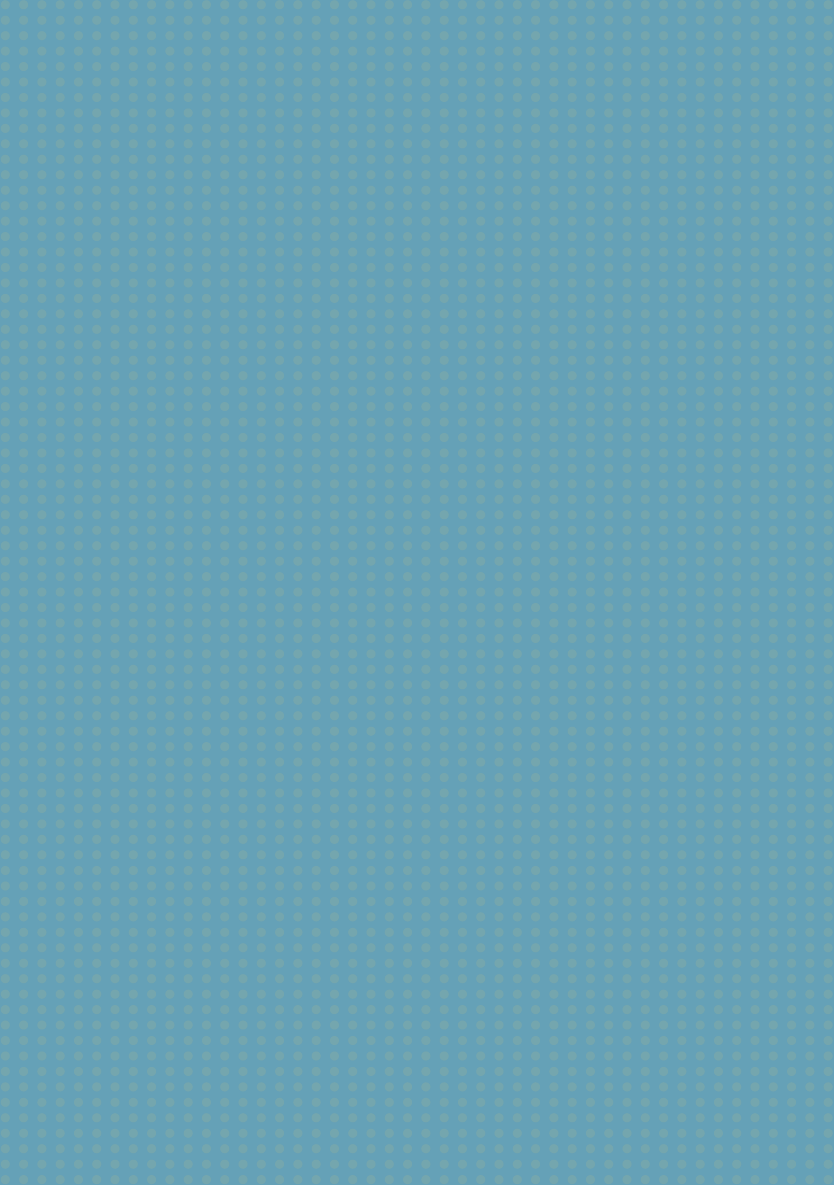 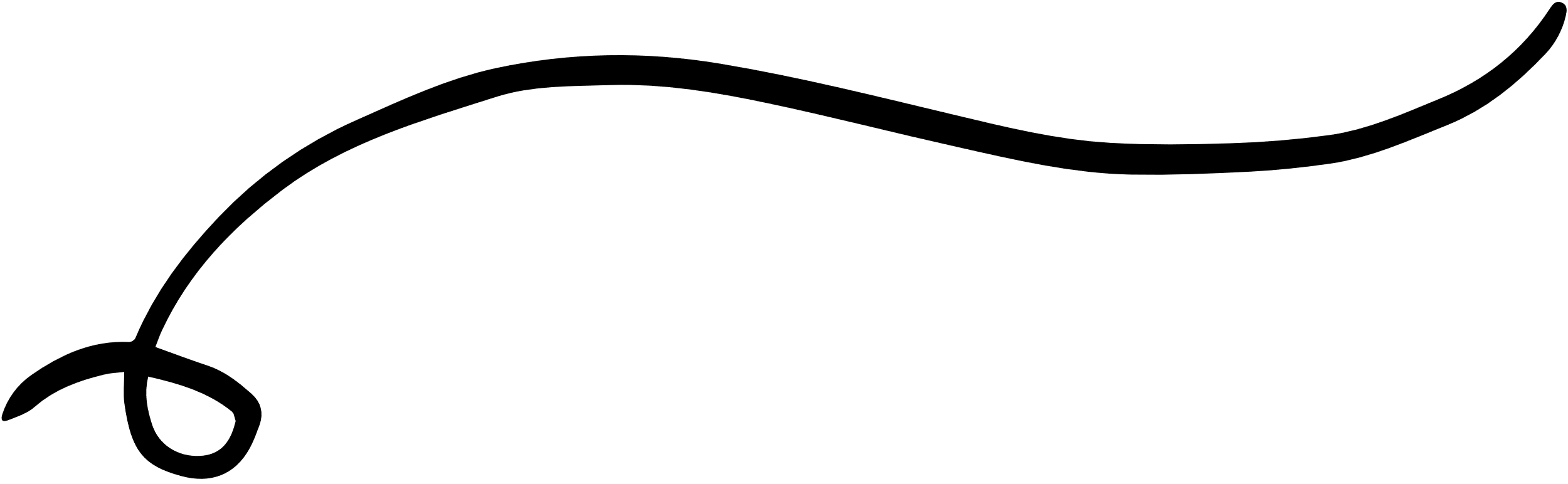 I. KHÁI NIỆM
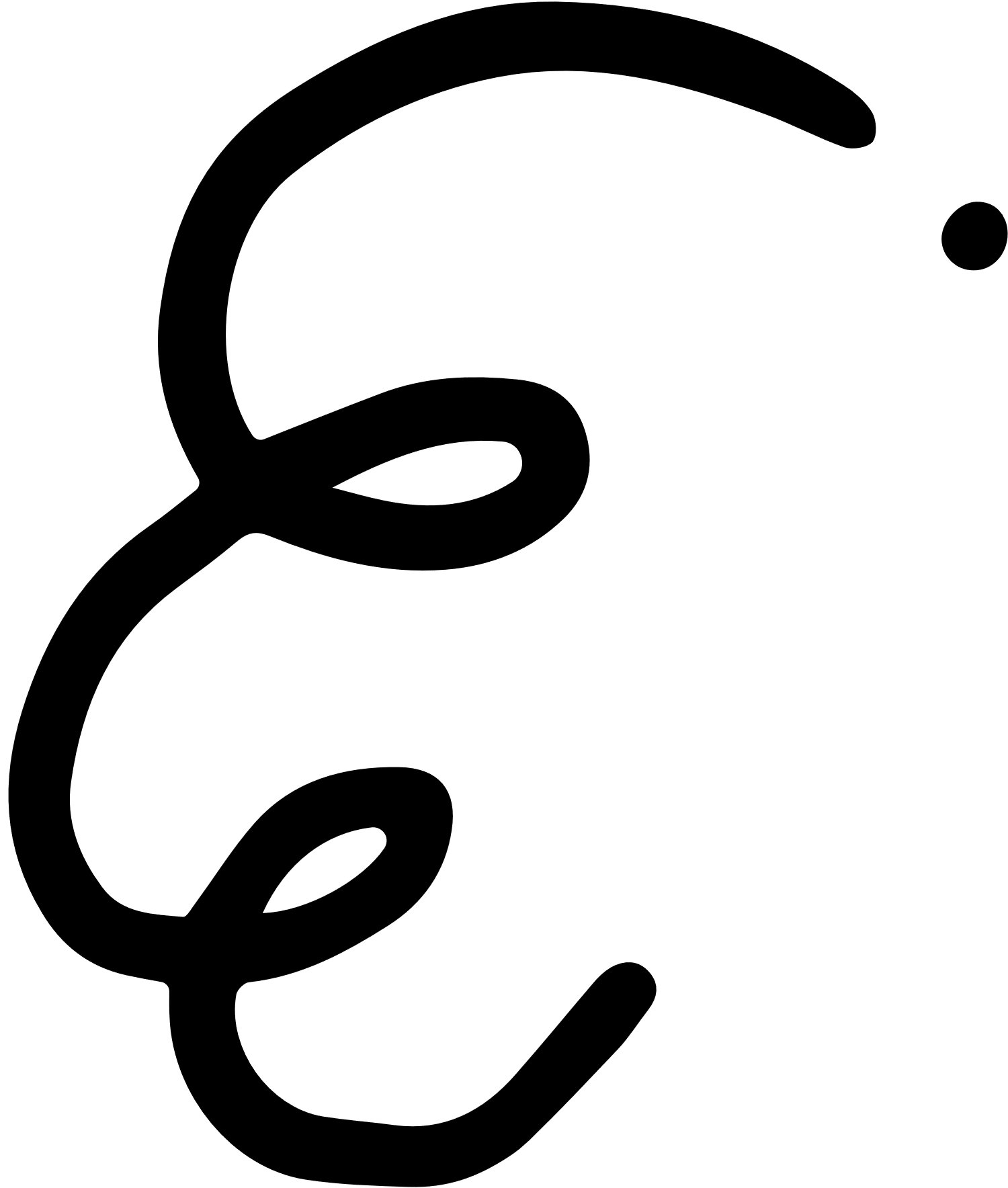 HĐ1
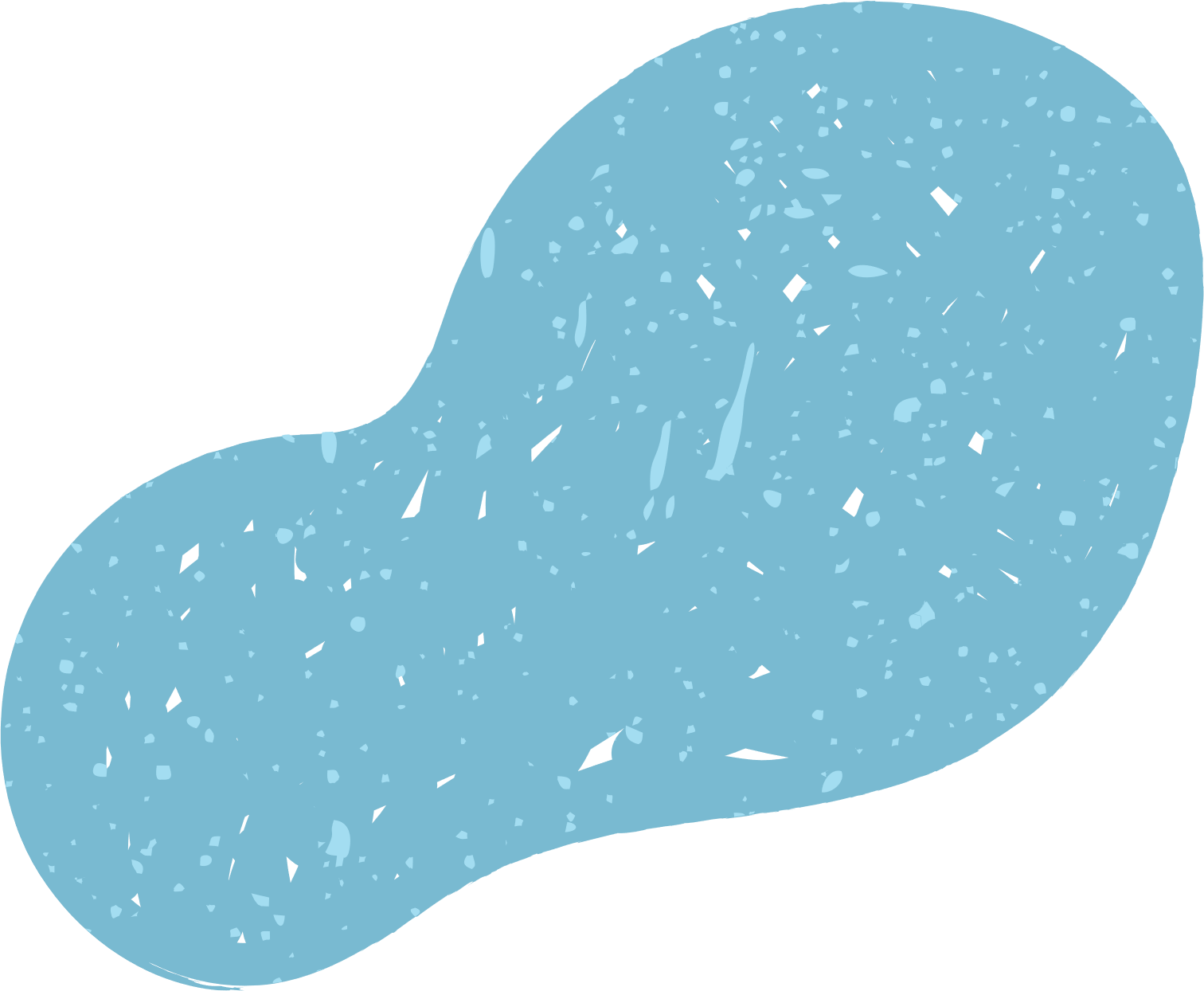 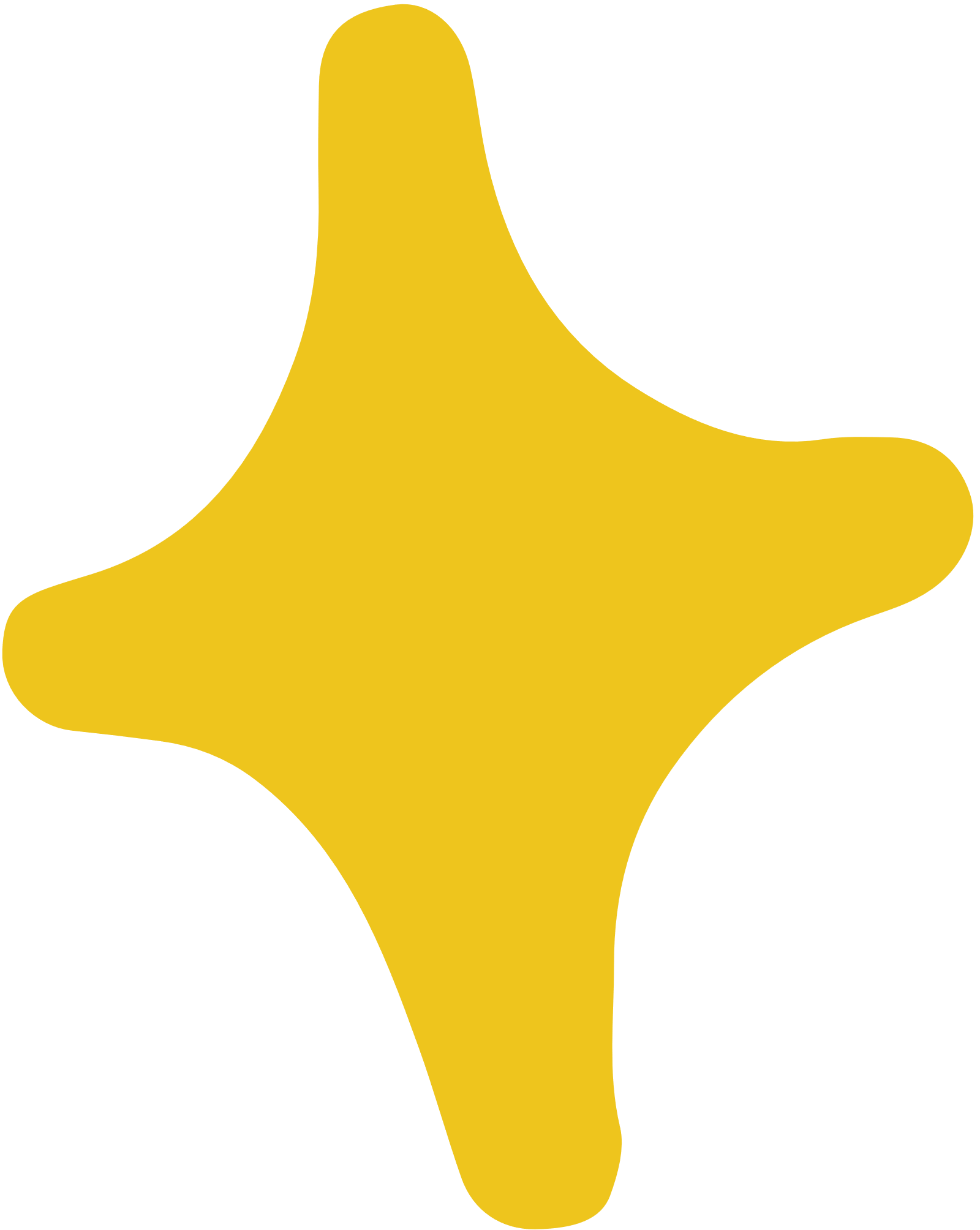 ?
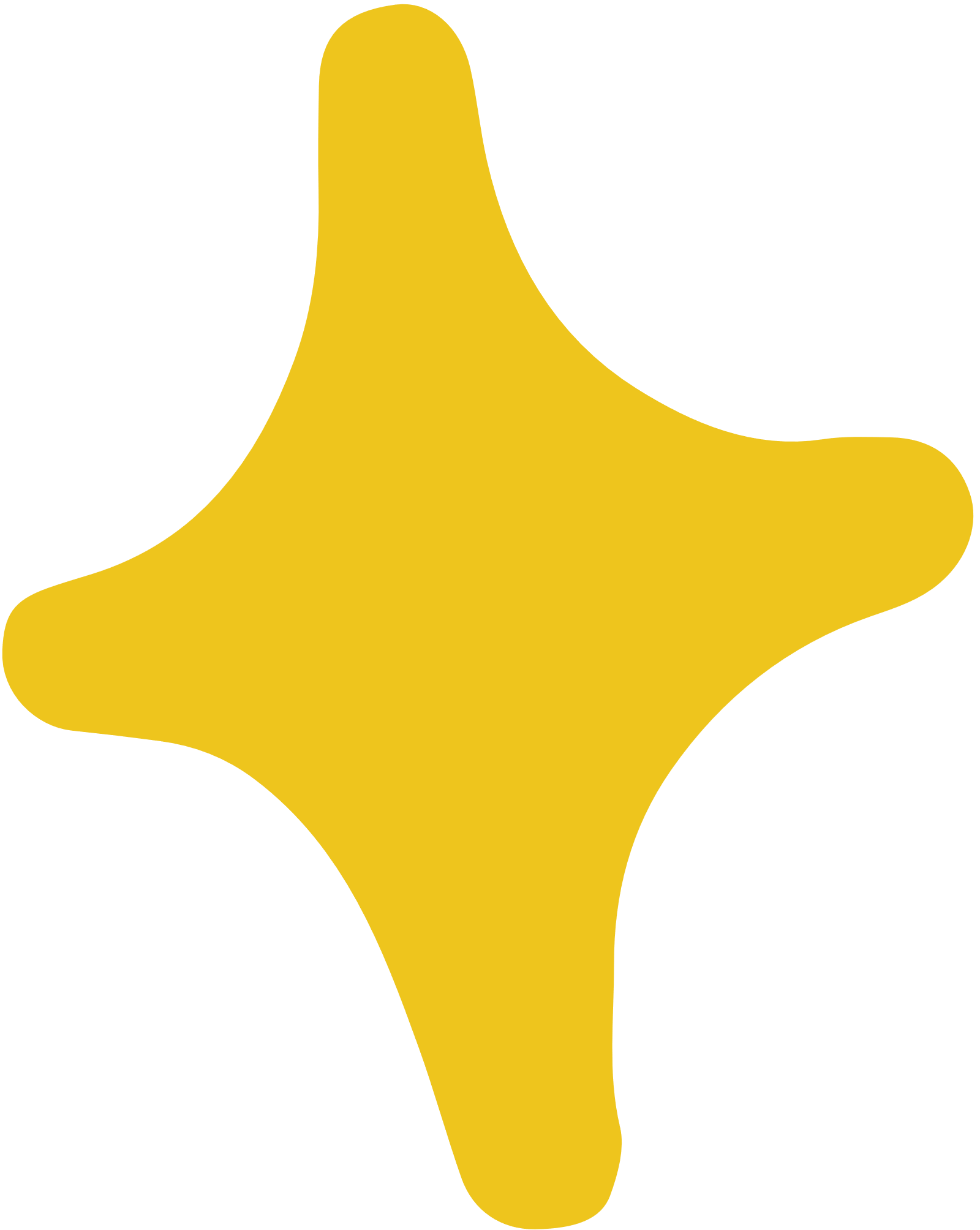 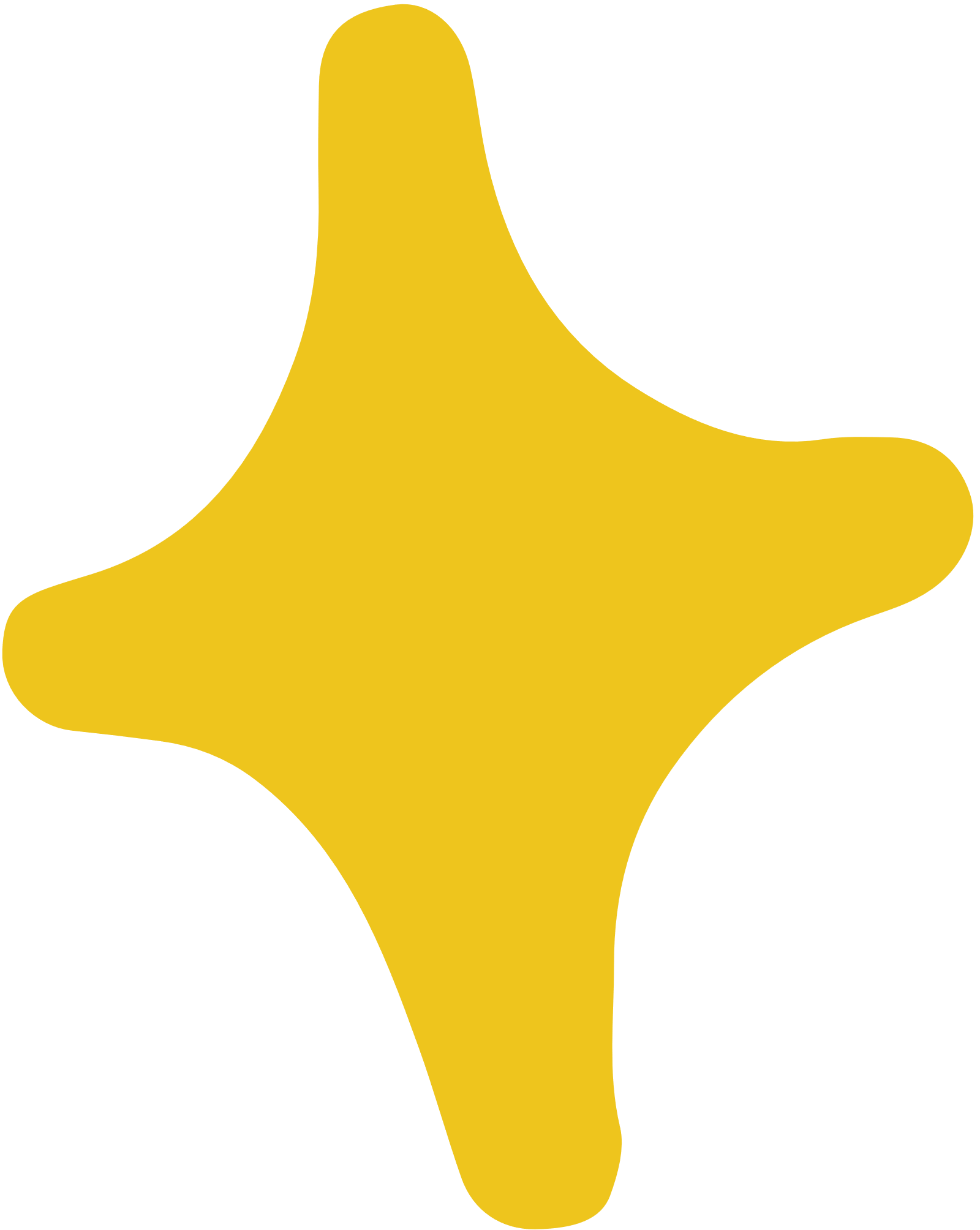 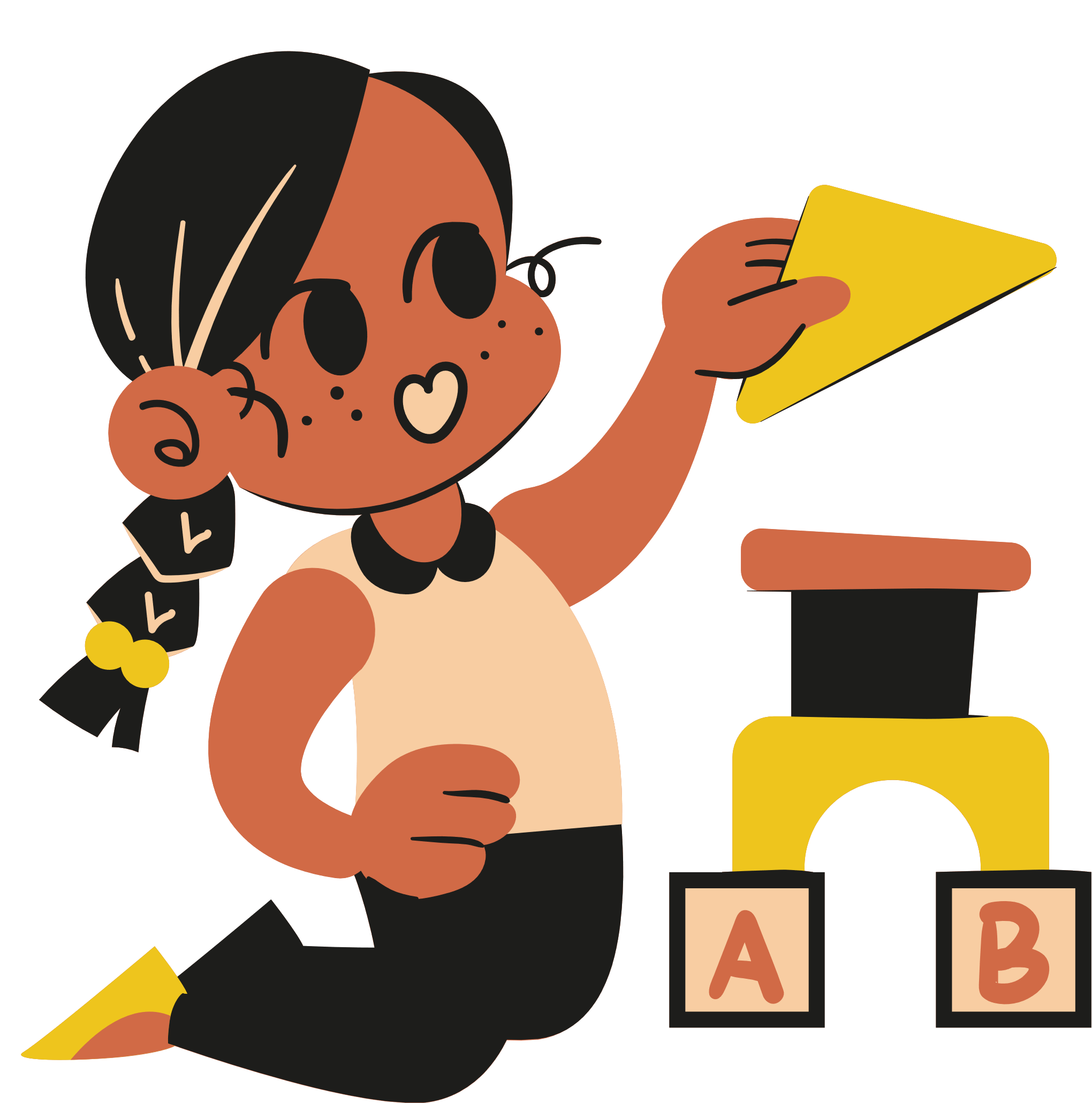 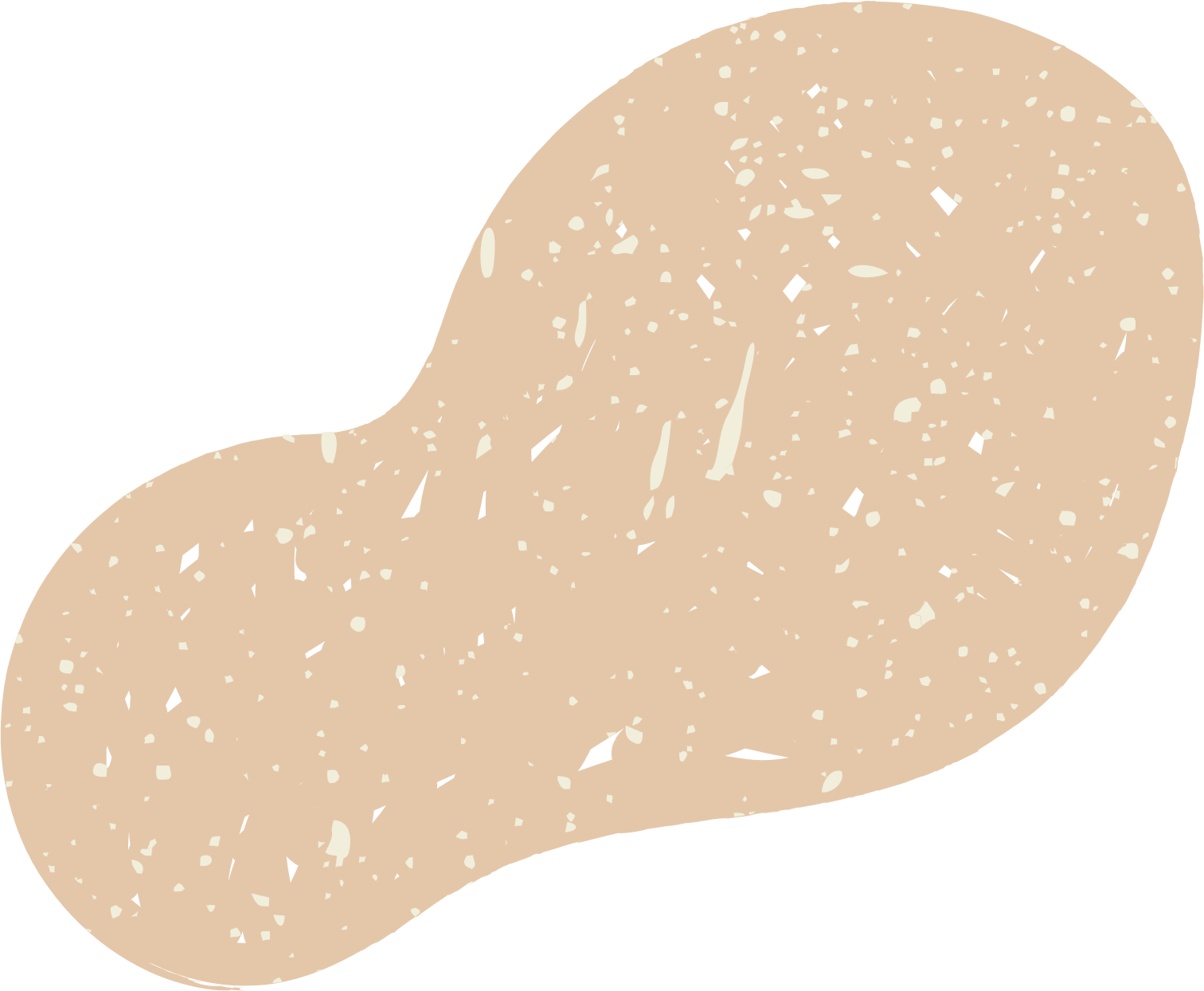 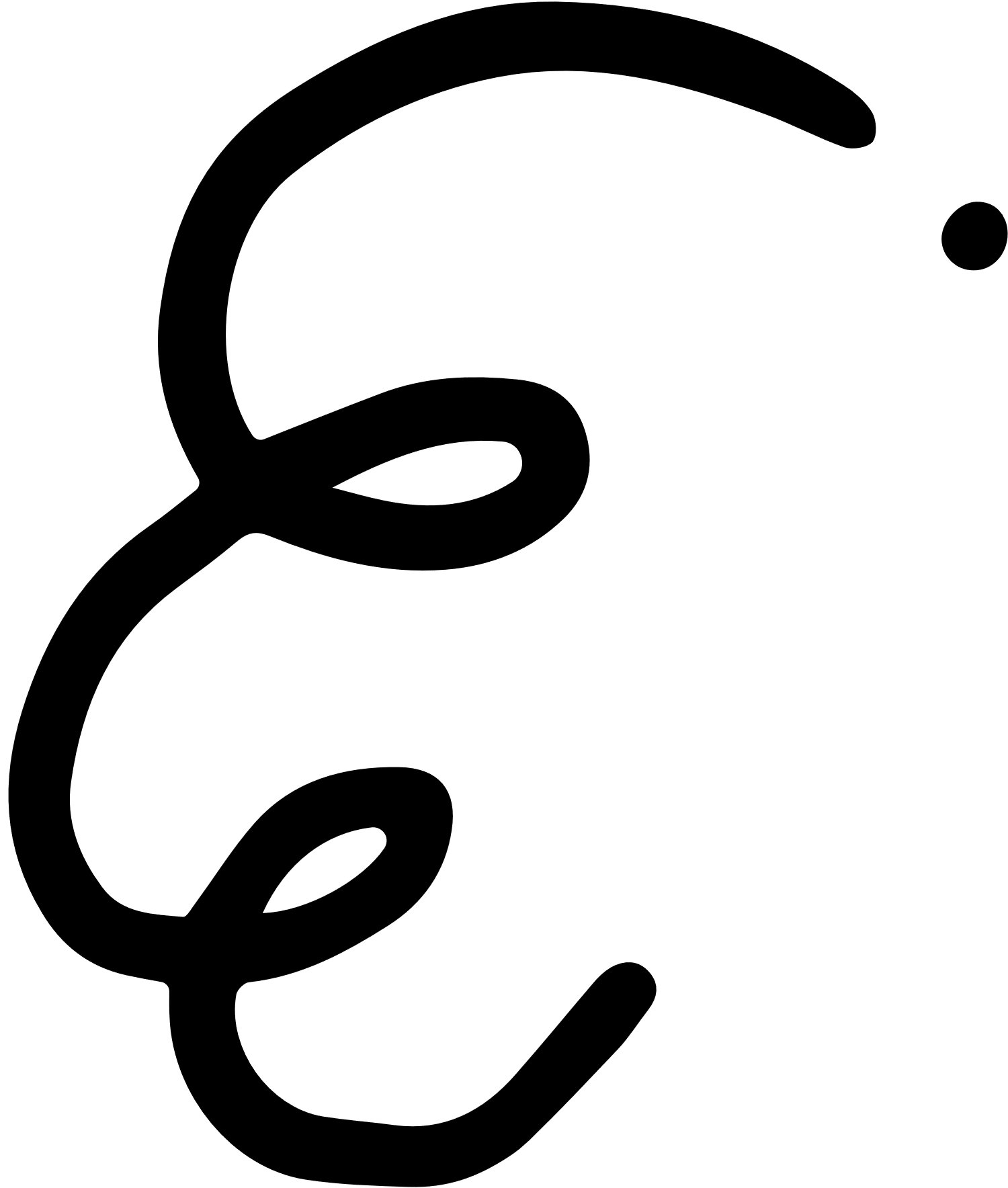 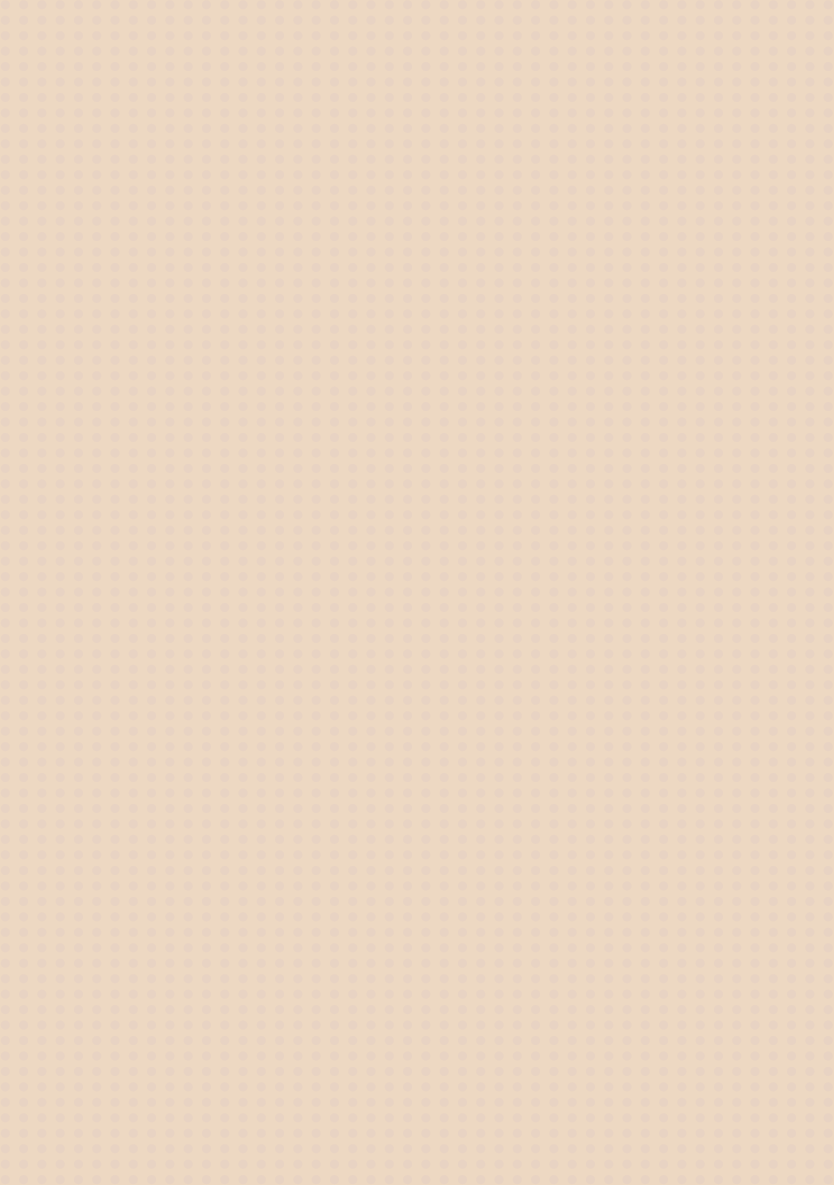 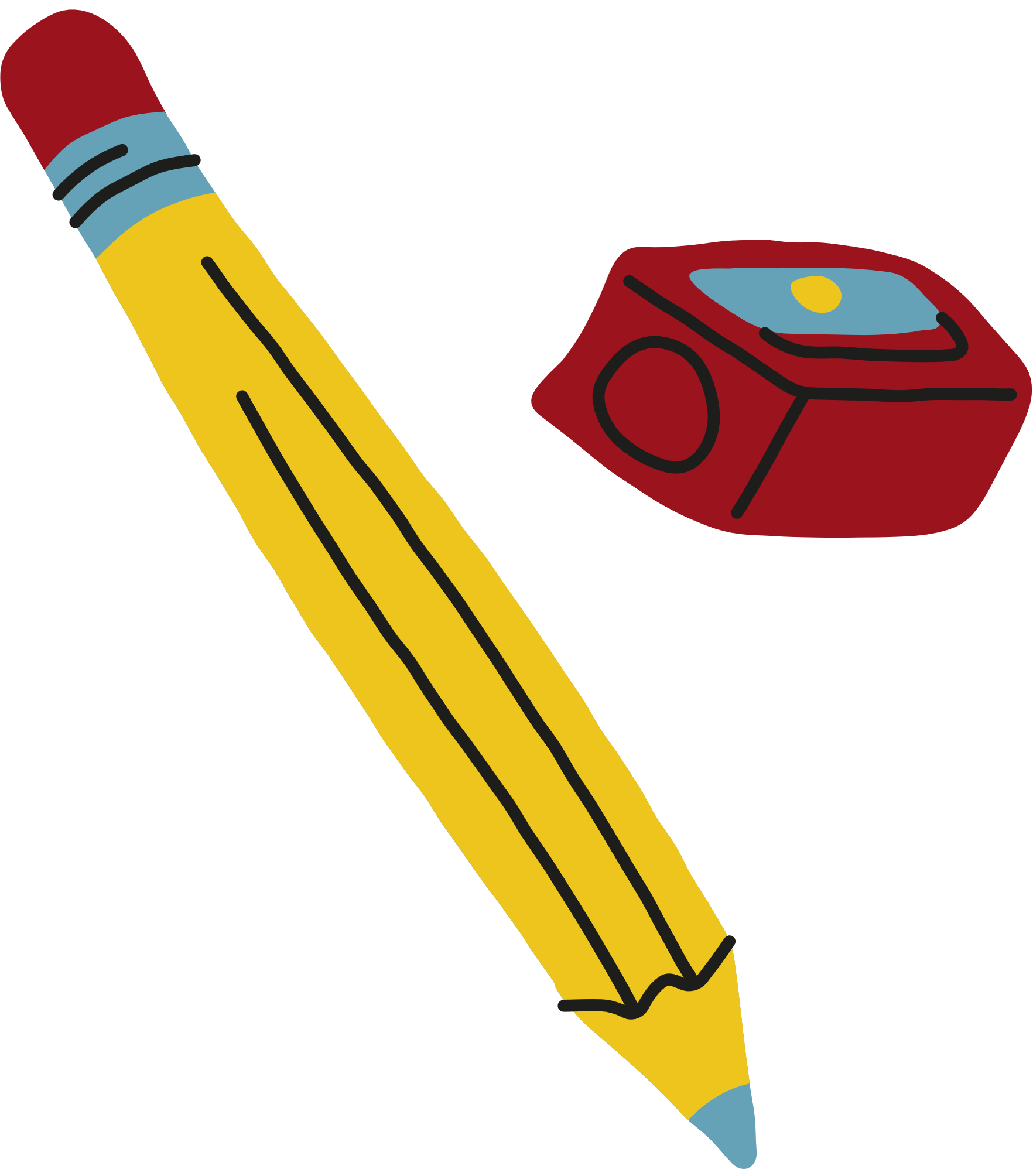 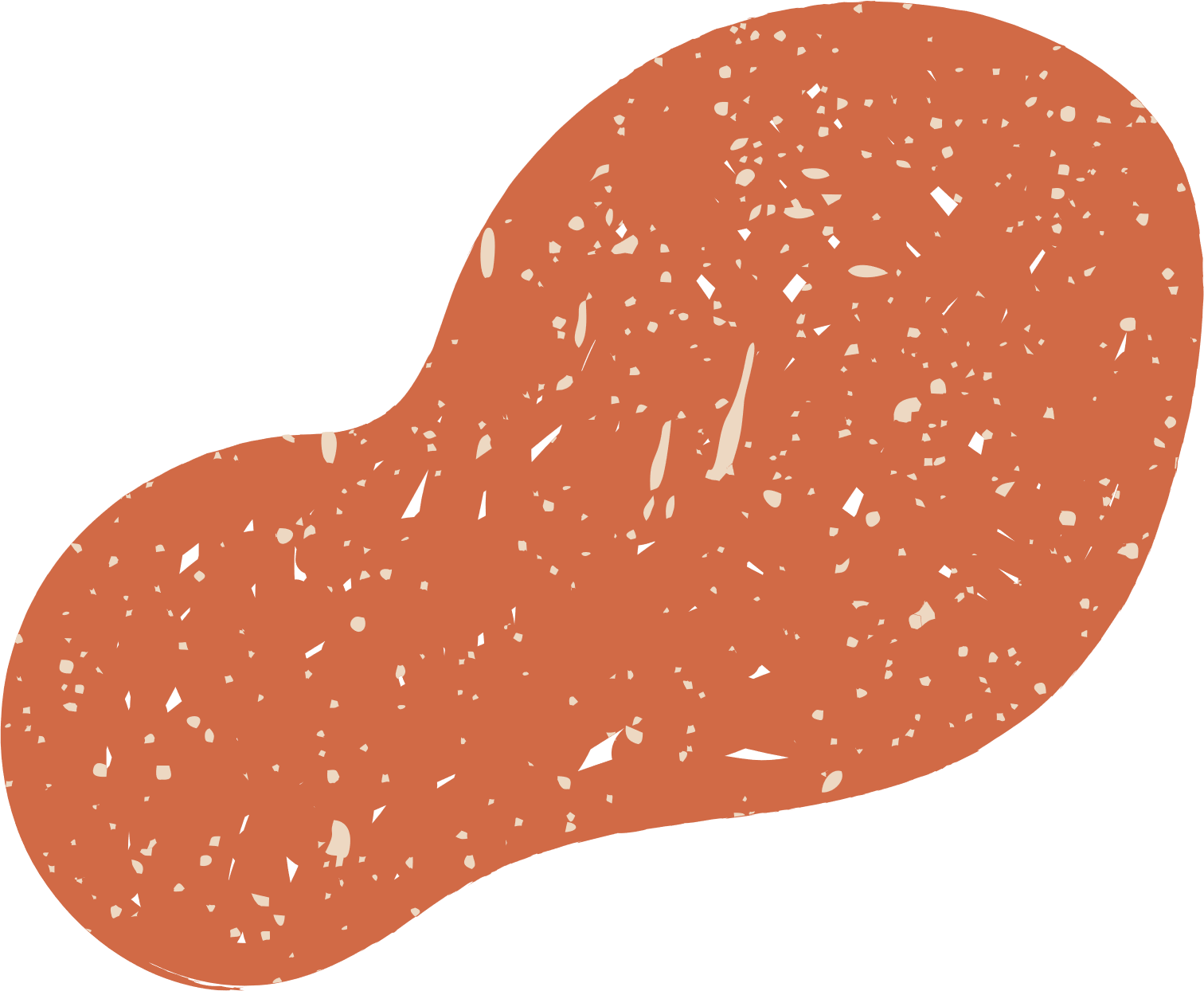 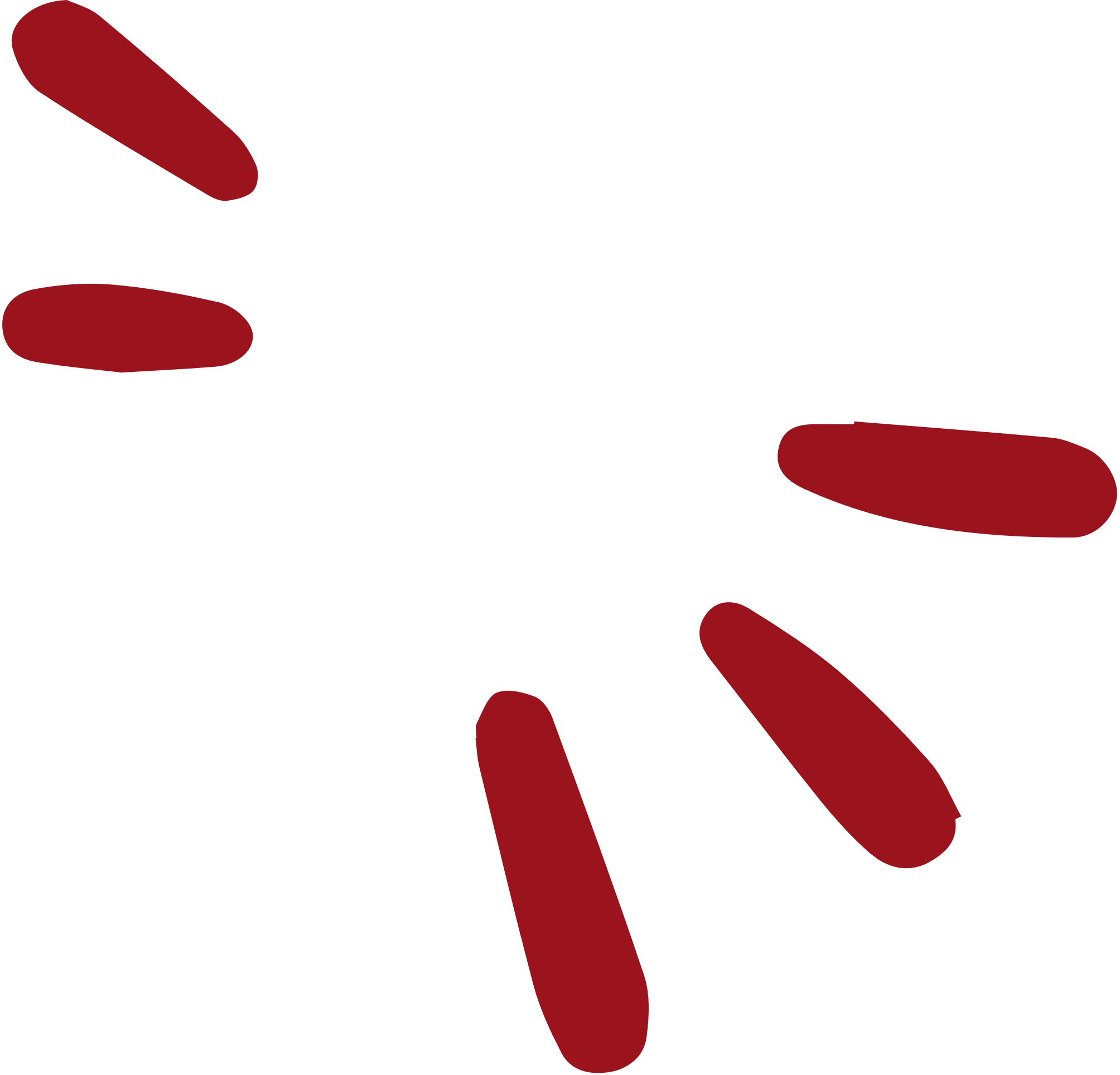 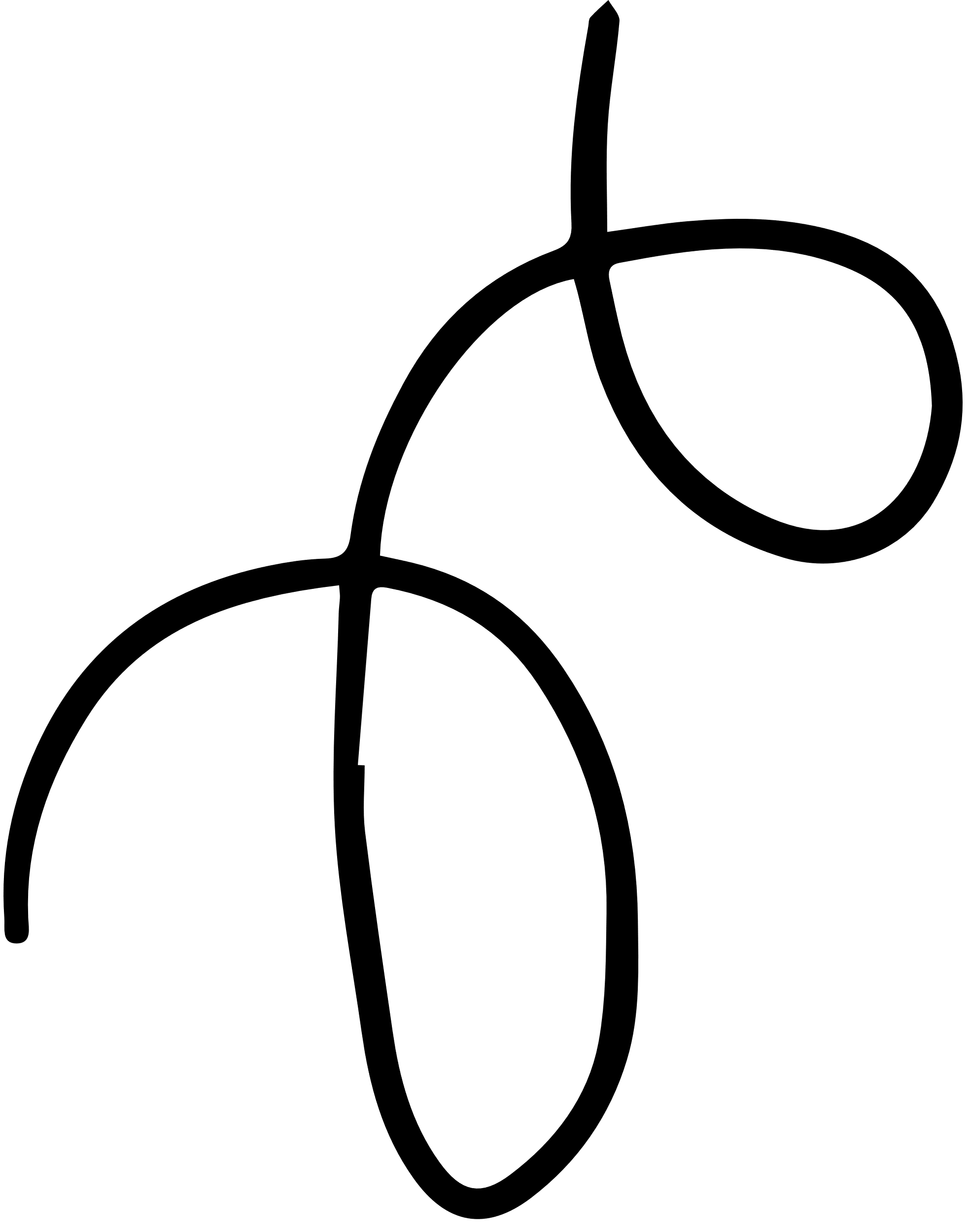 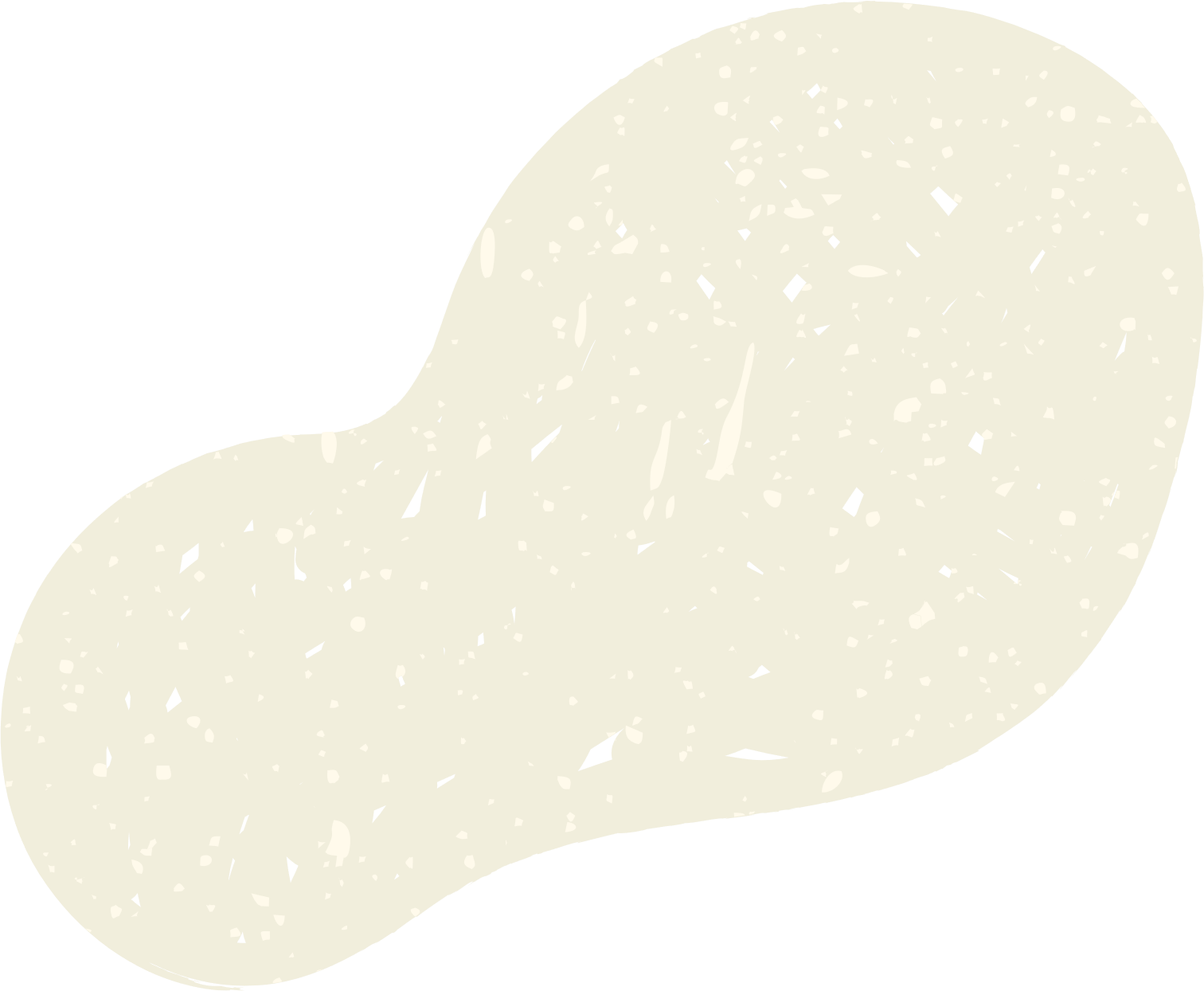 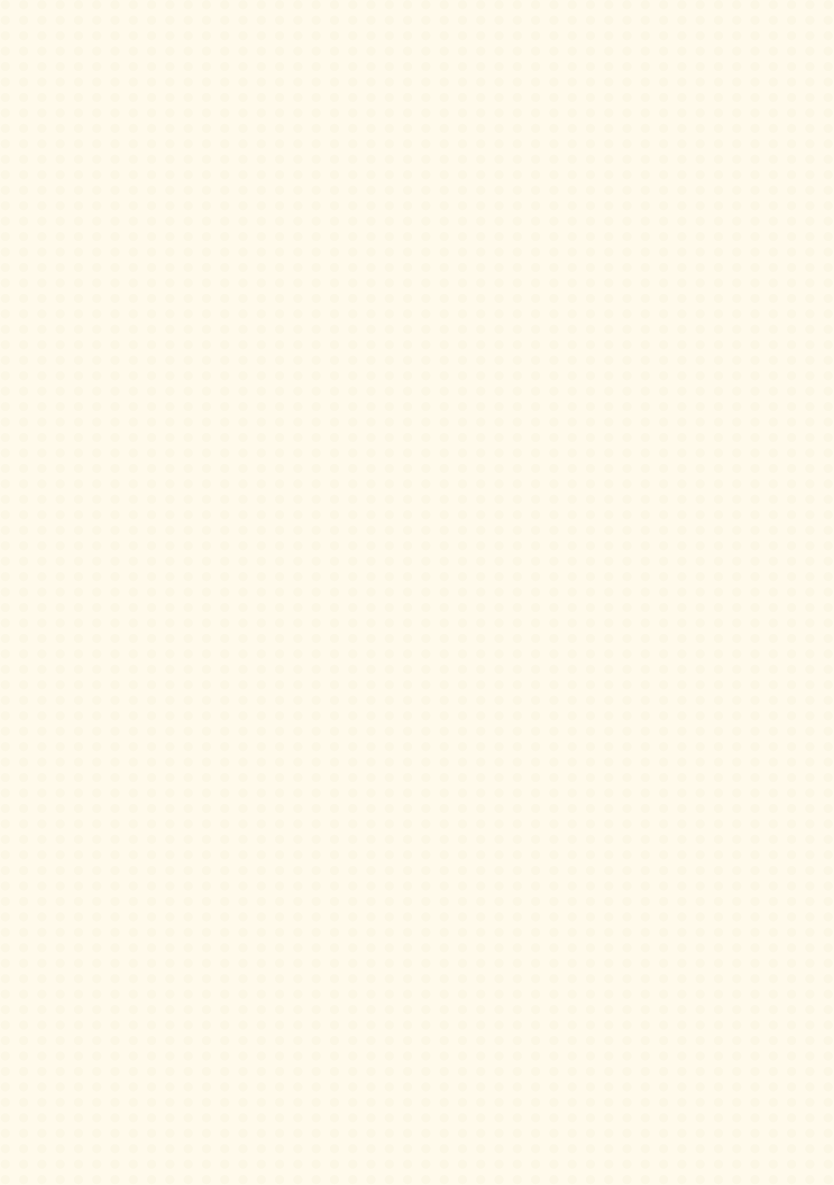 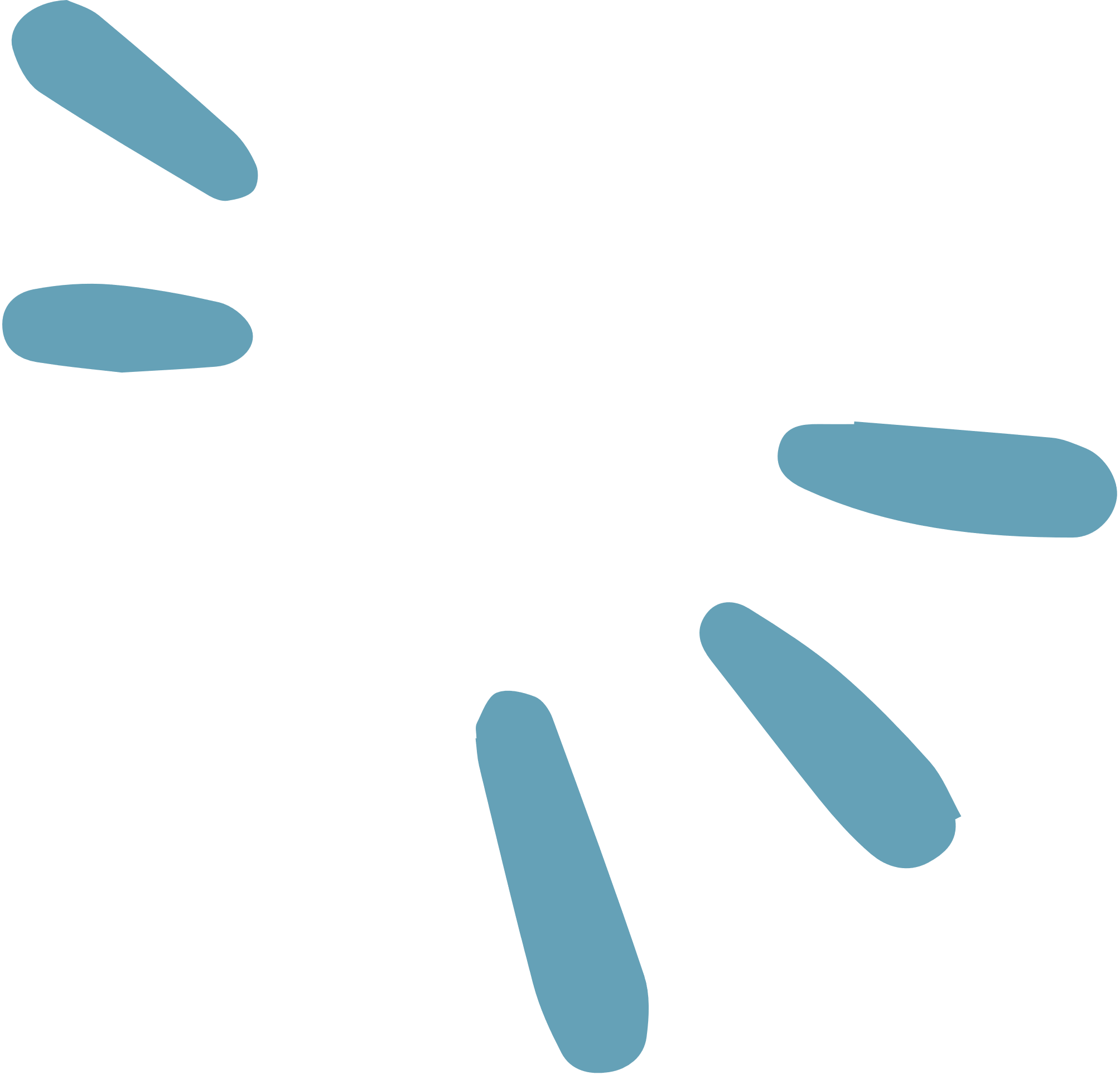 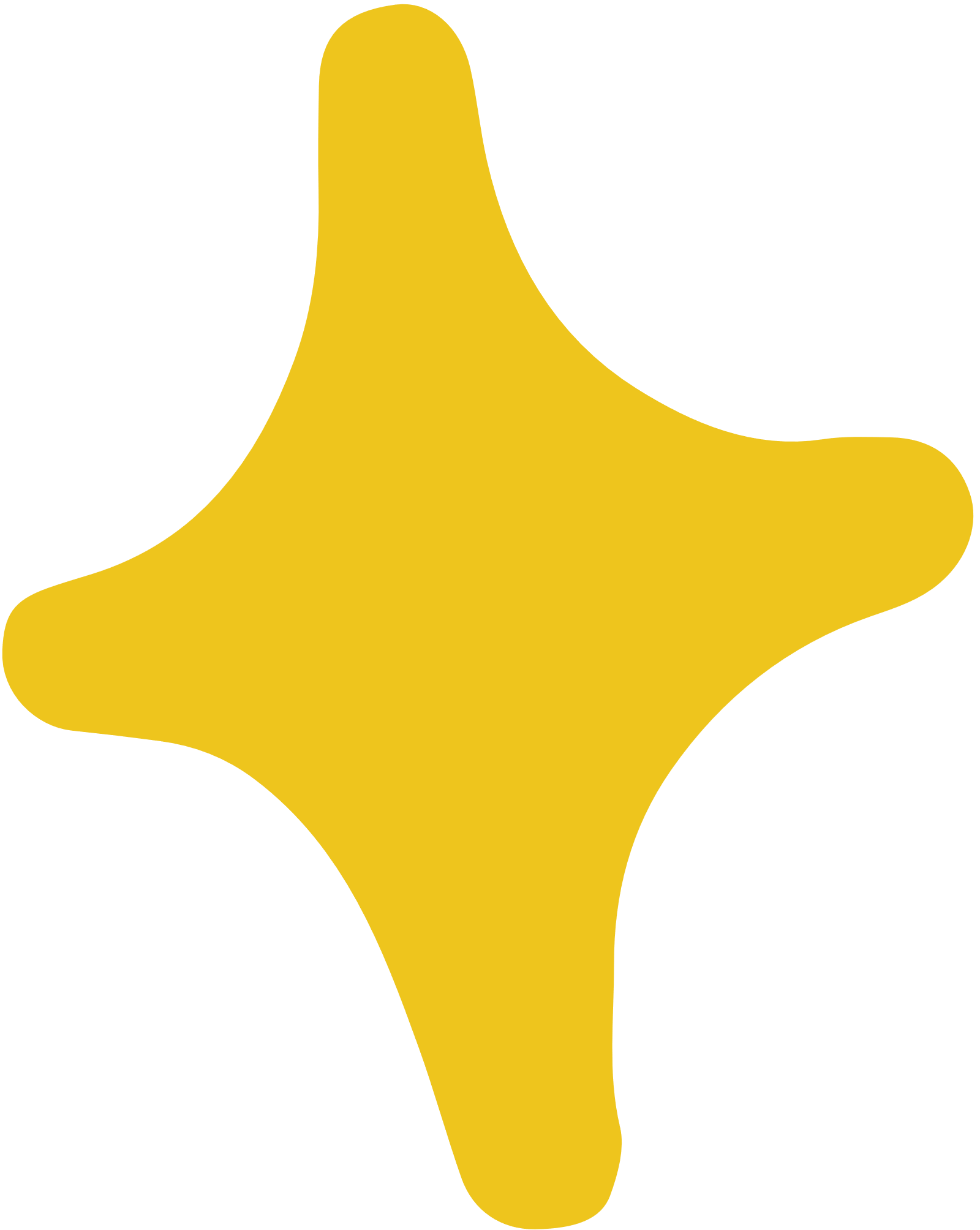 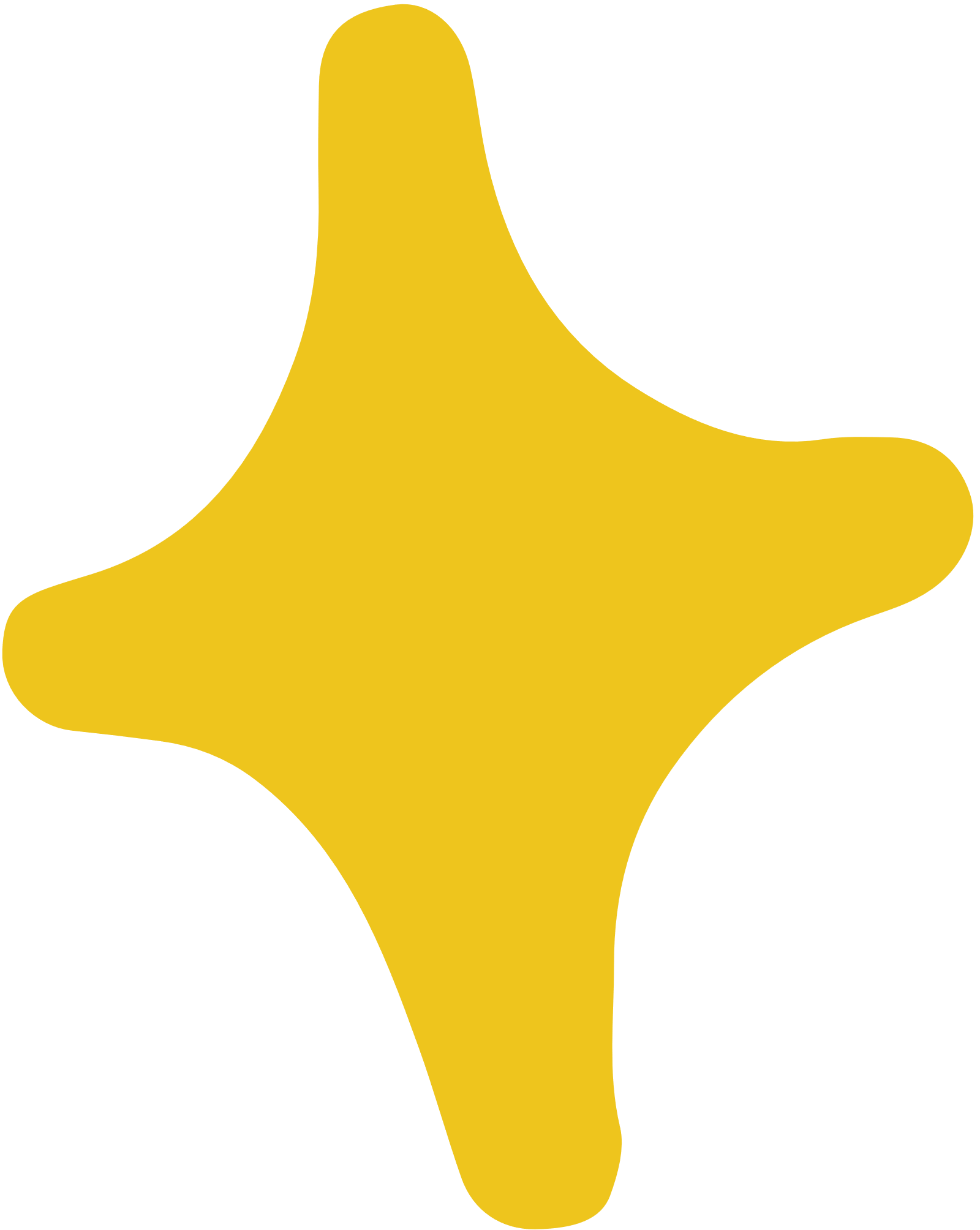 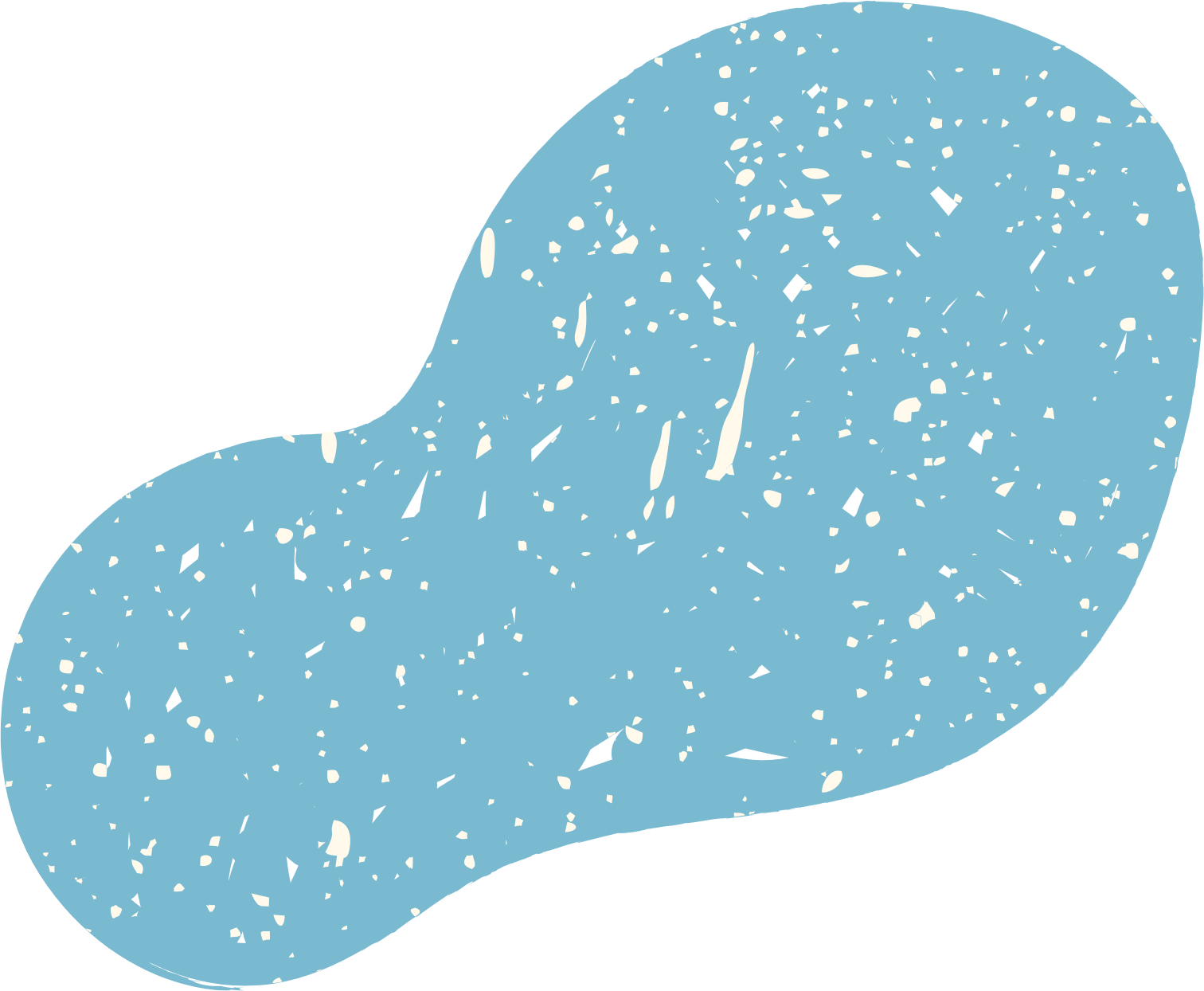 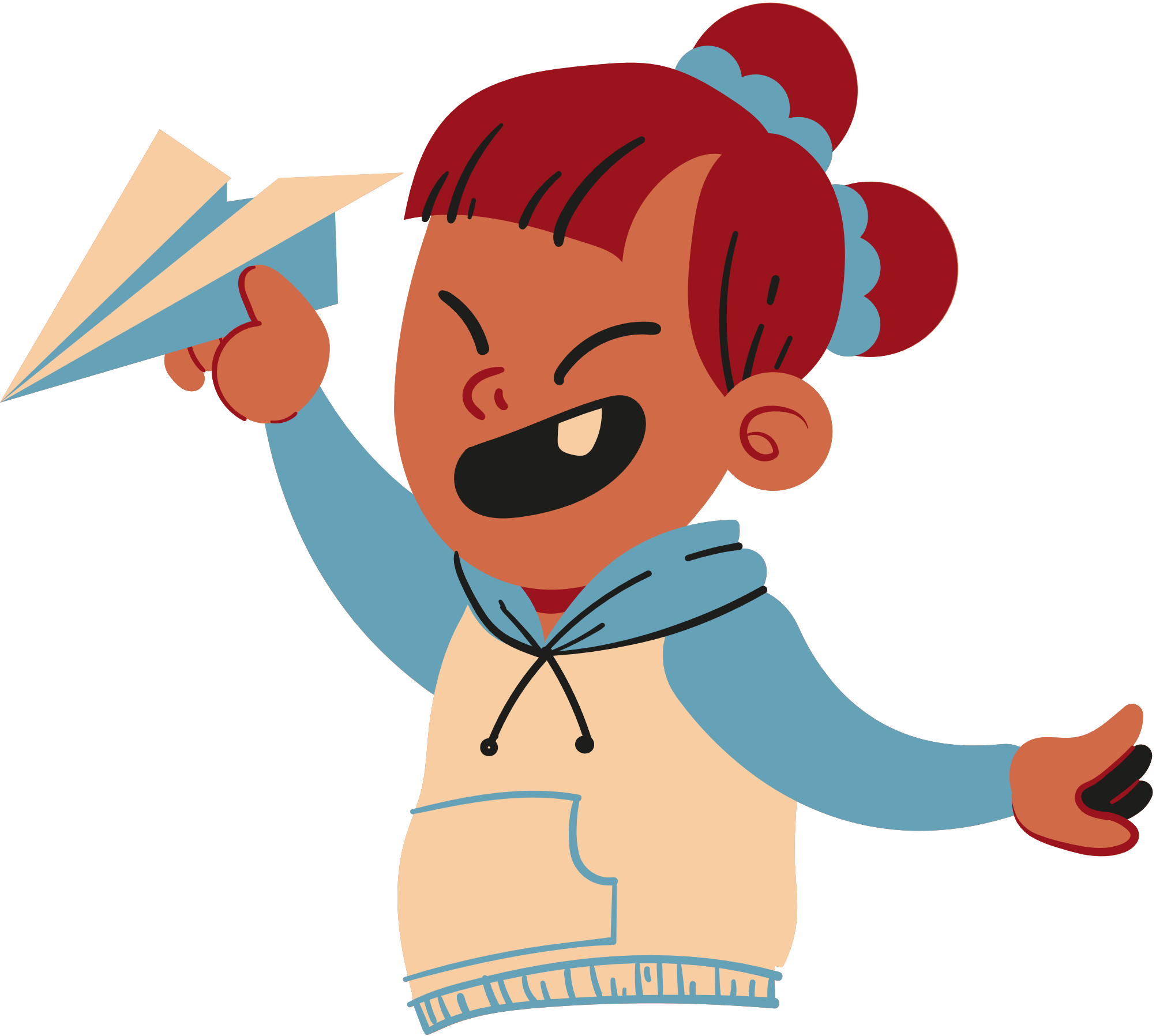 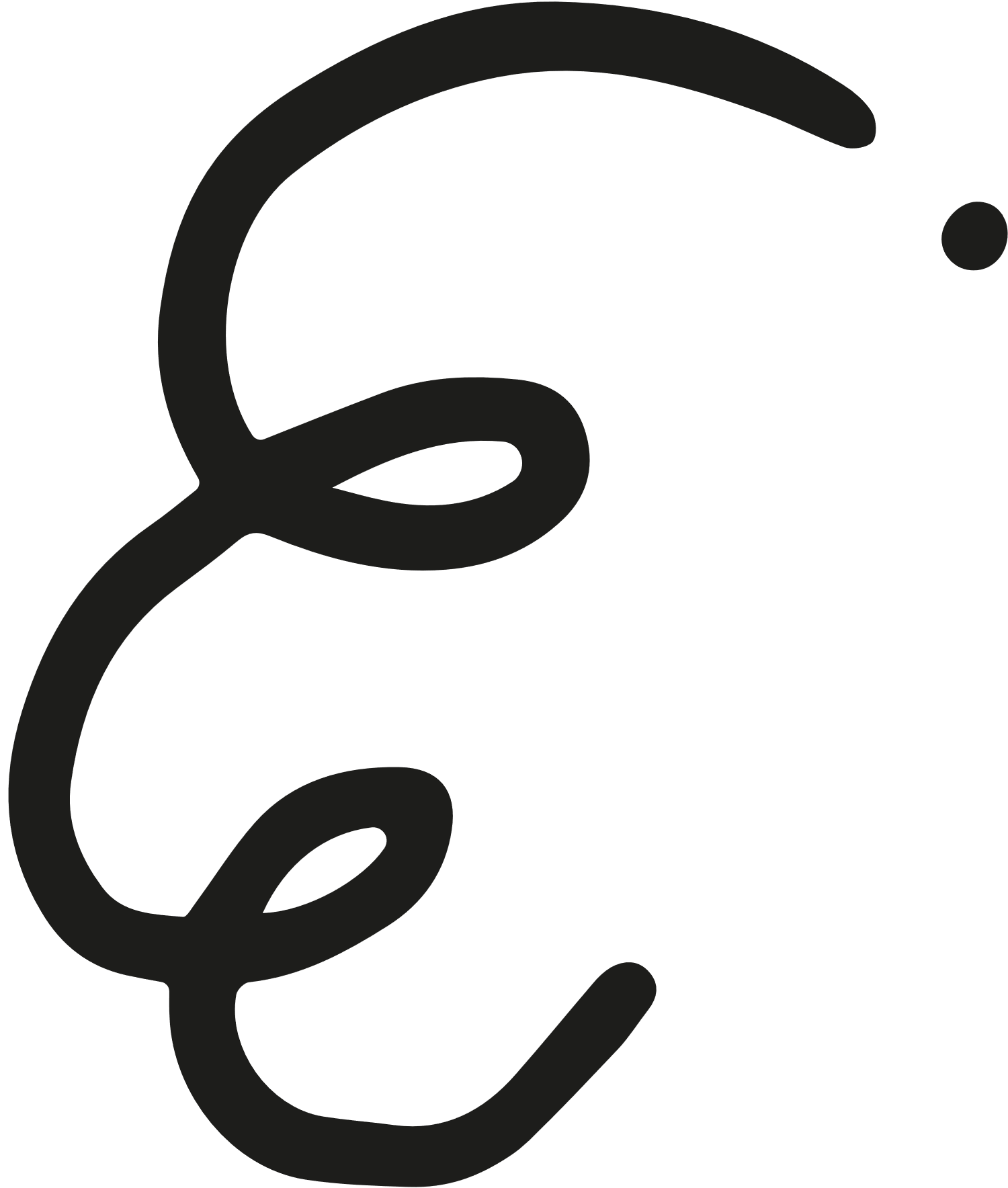 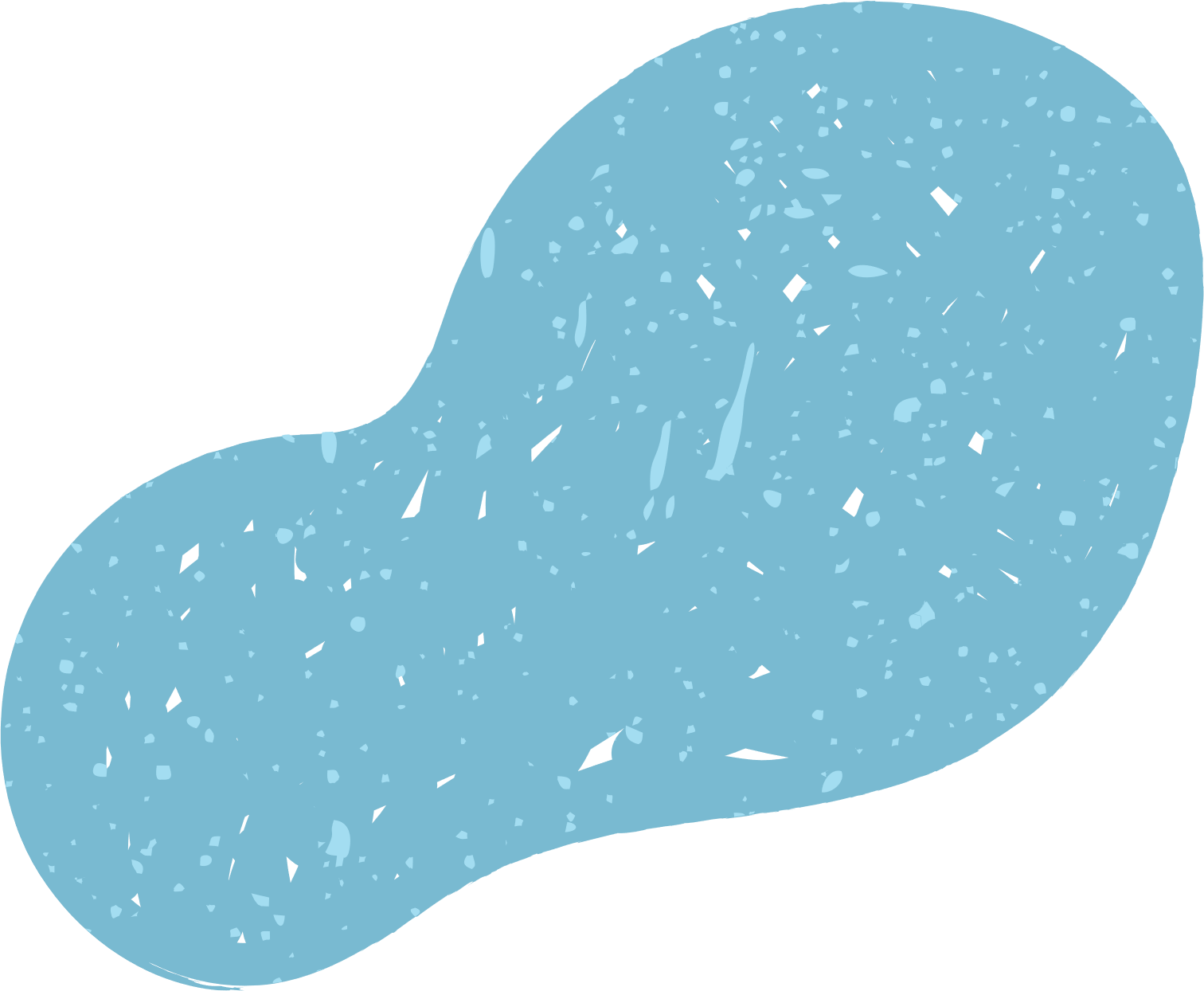 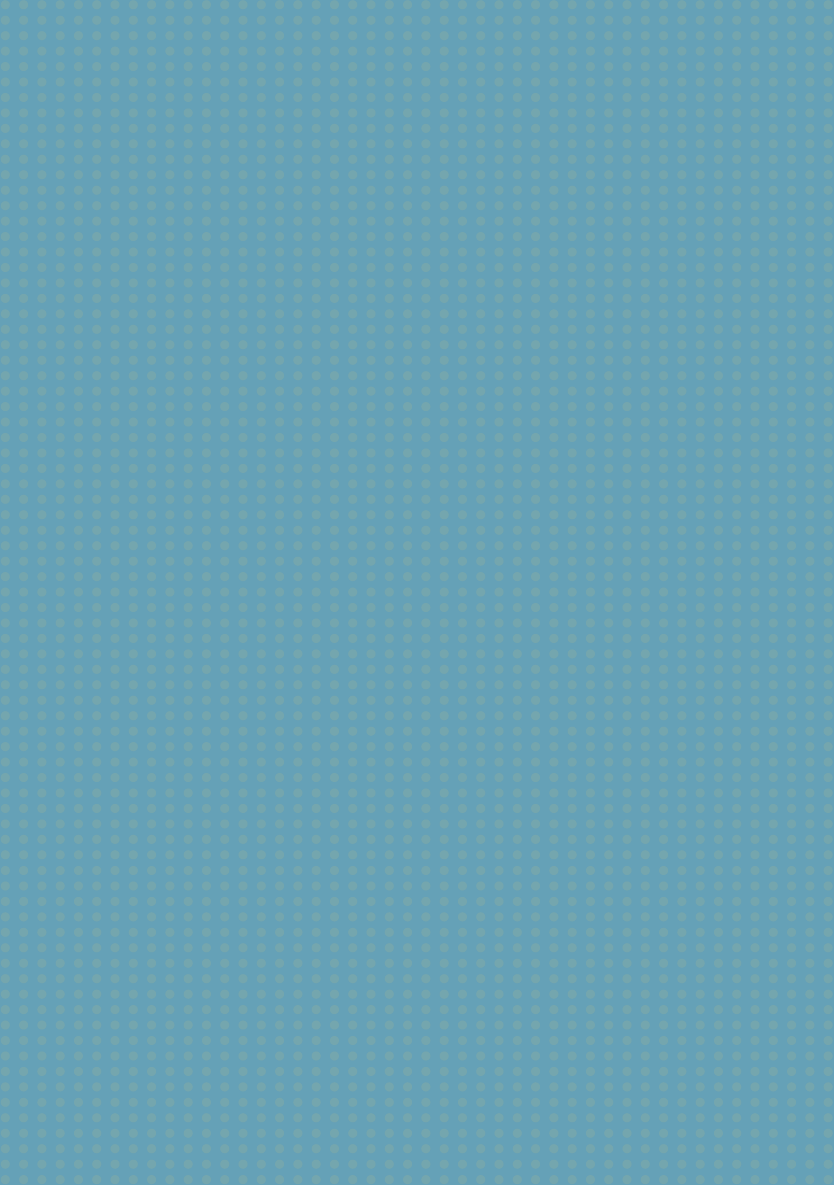 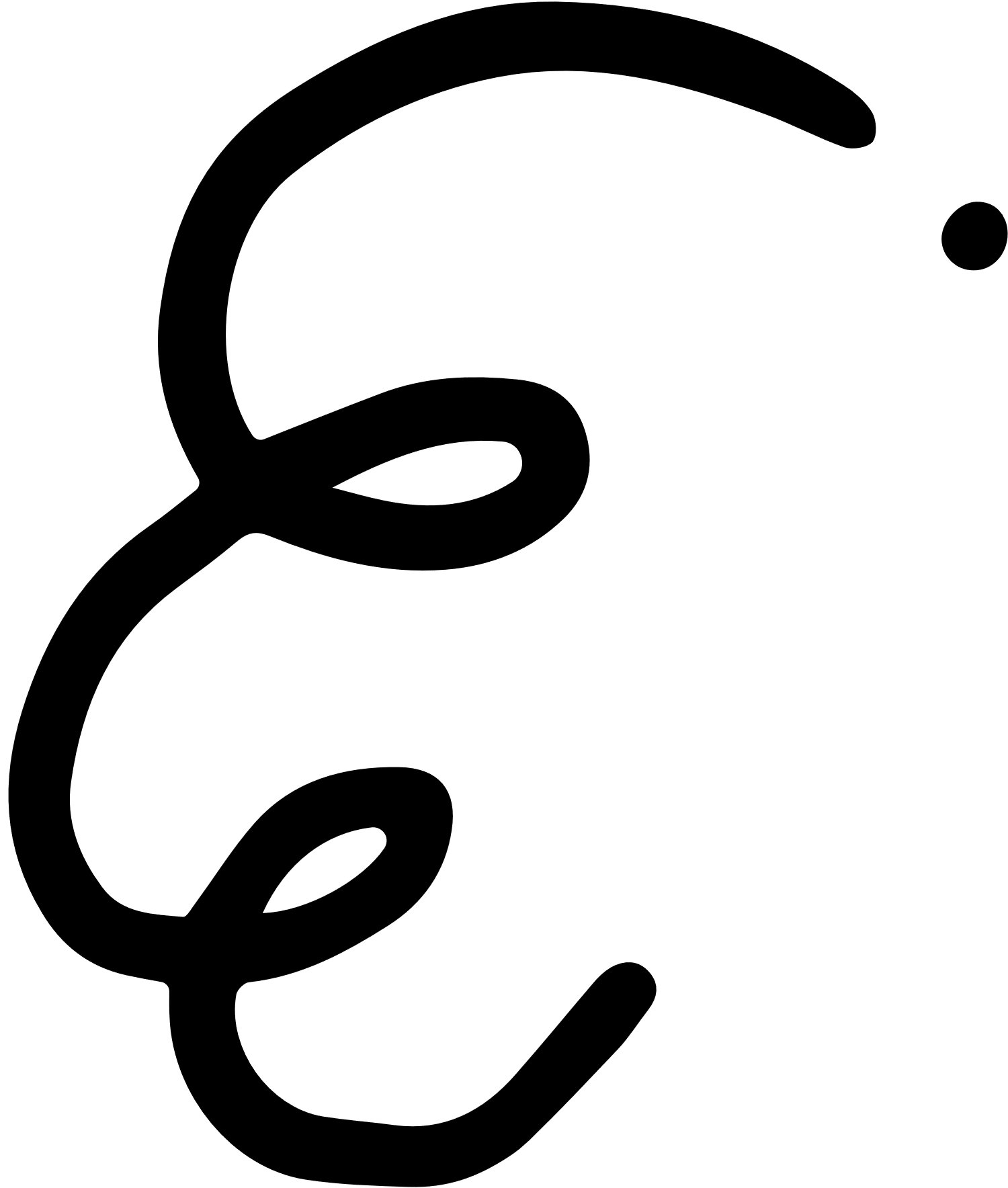 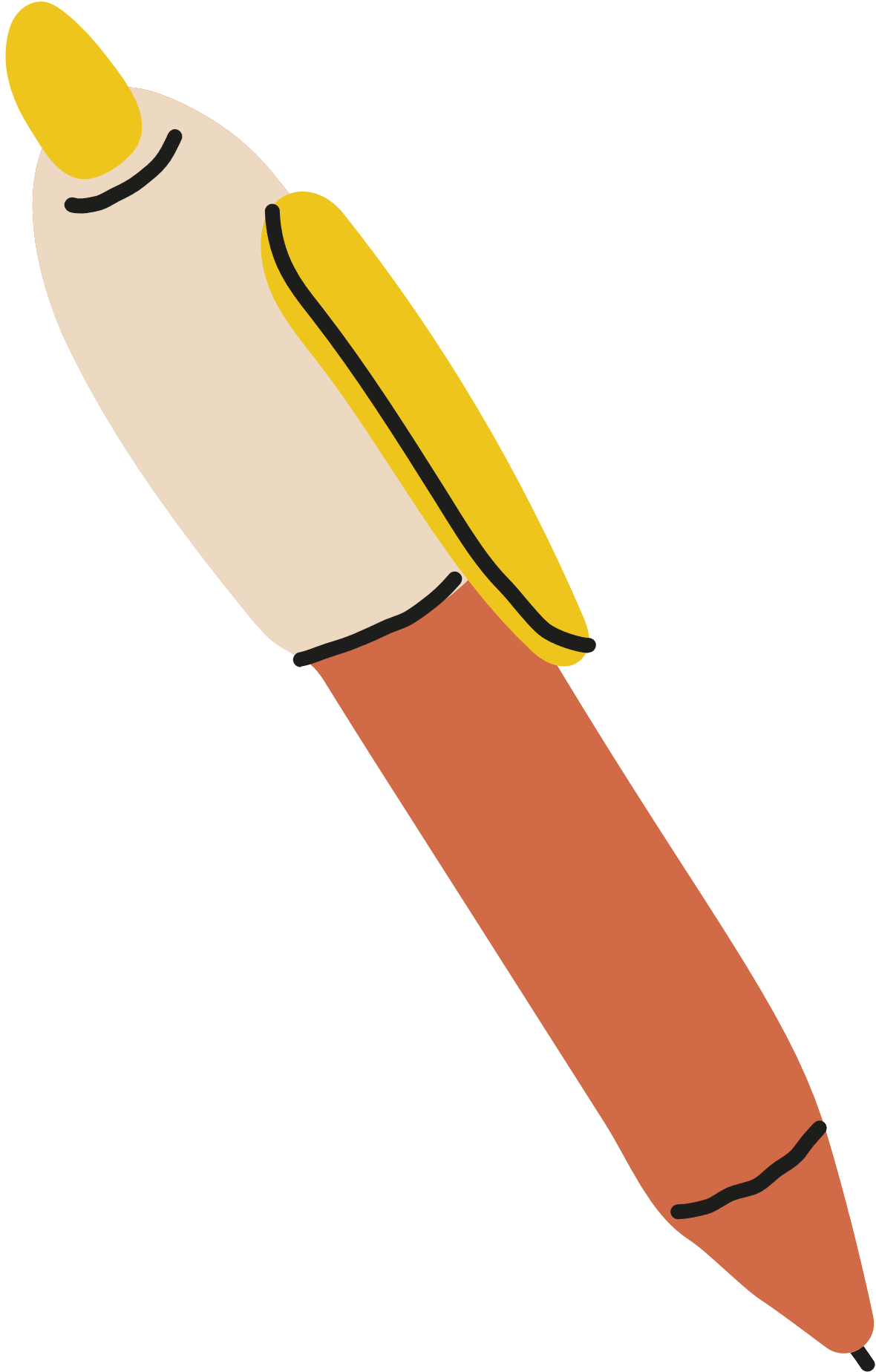 Ví dụ 1
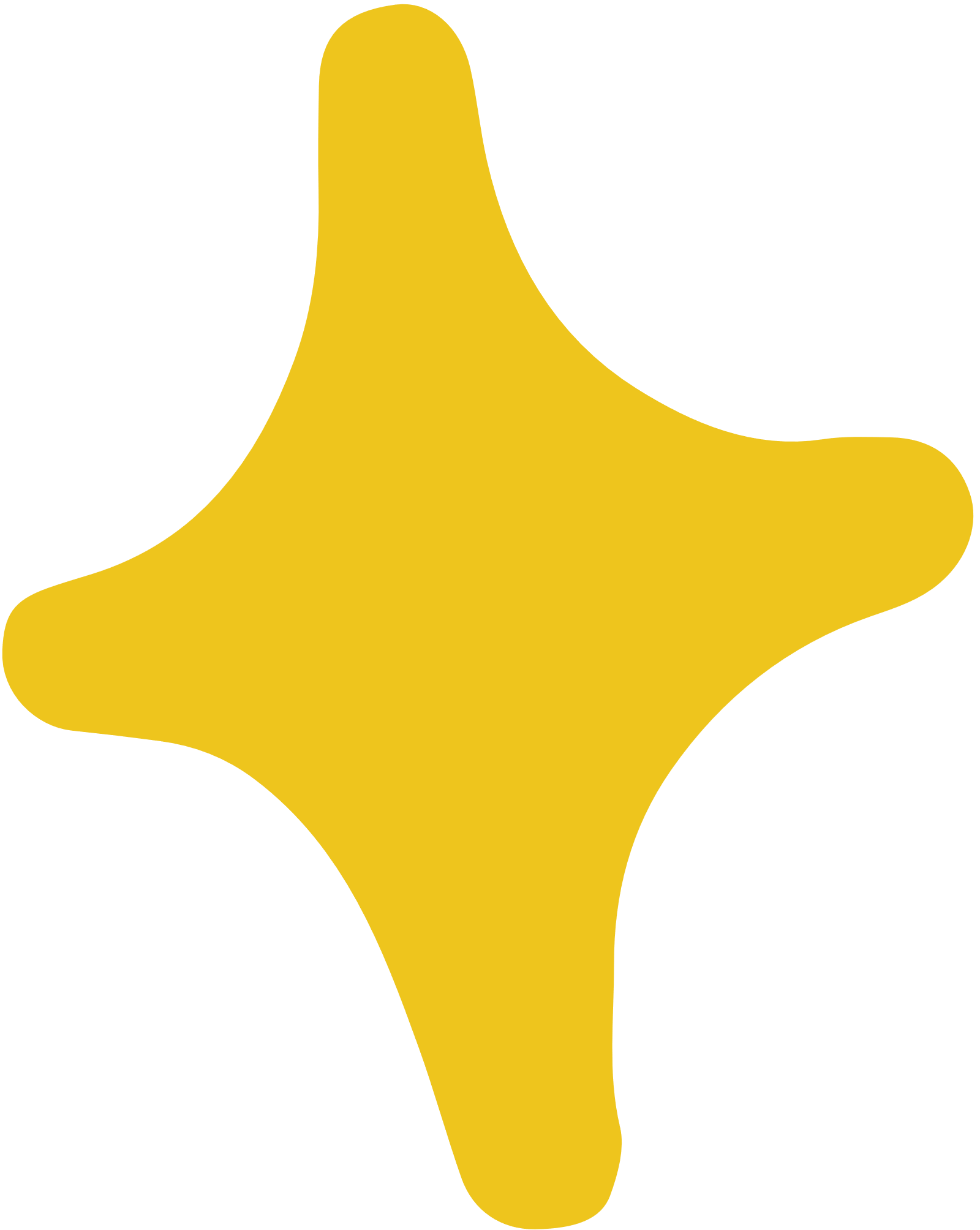 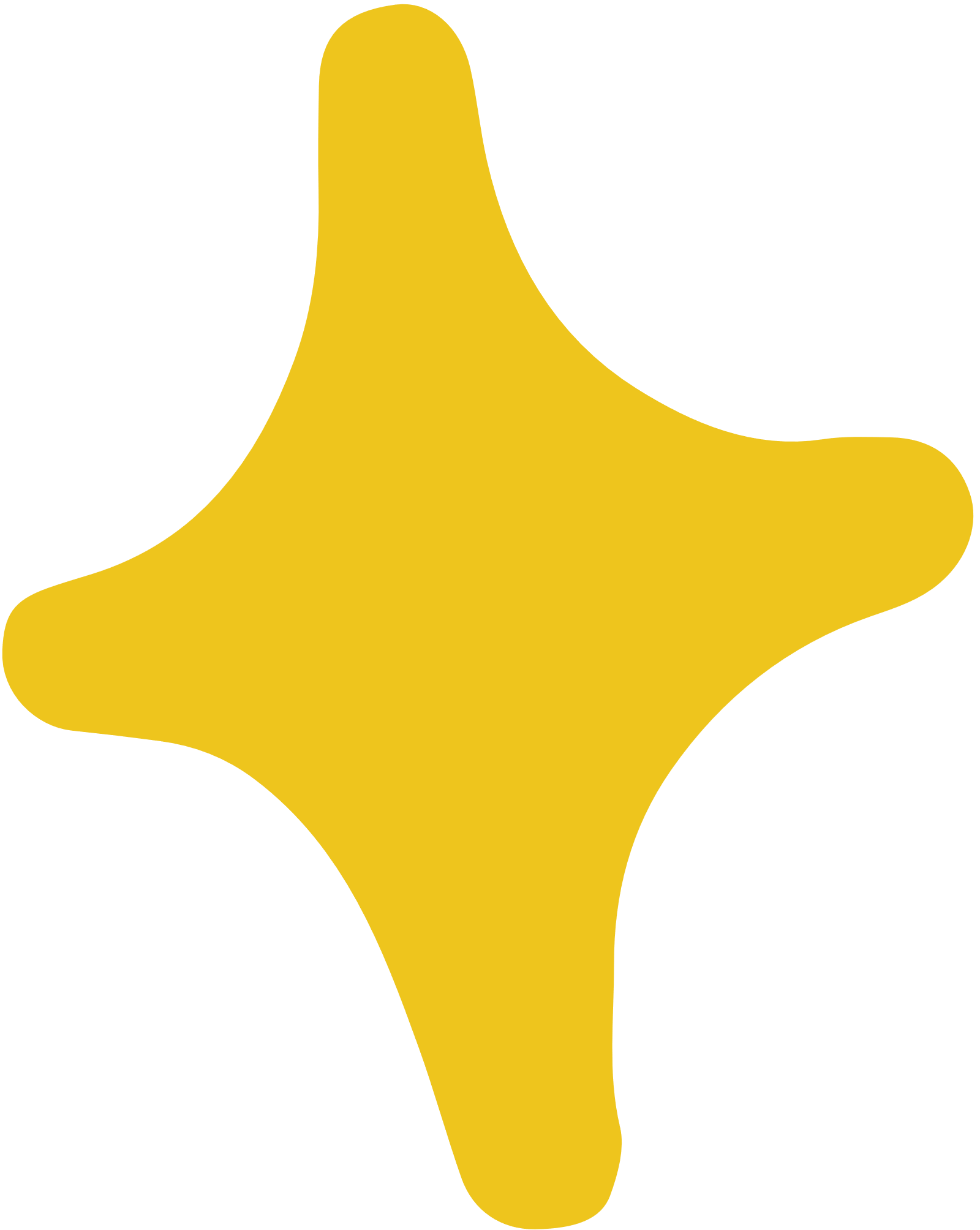 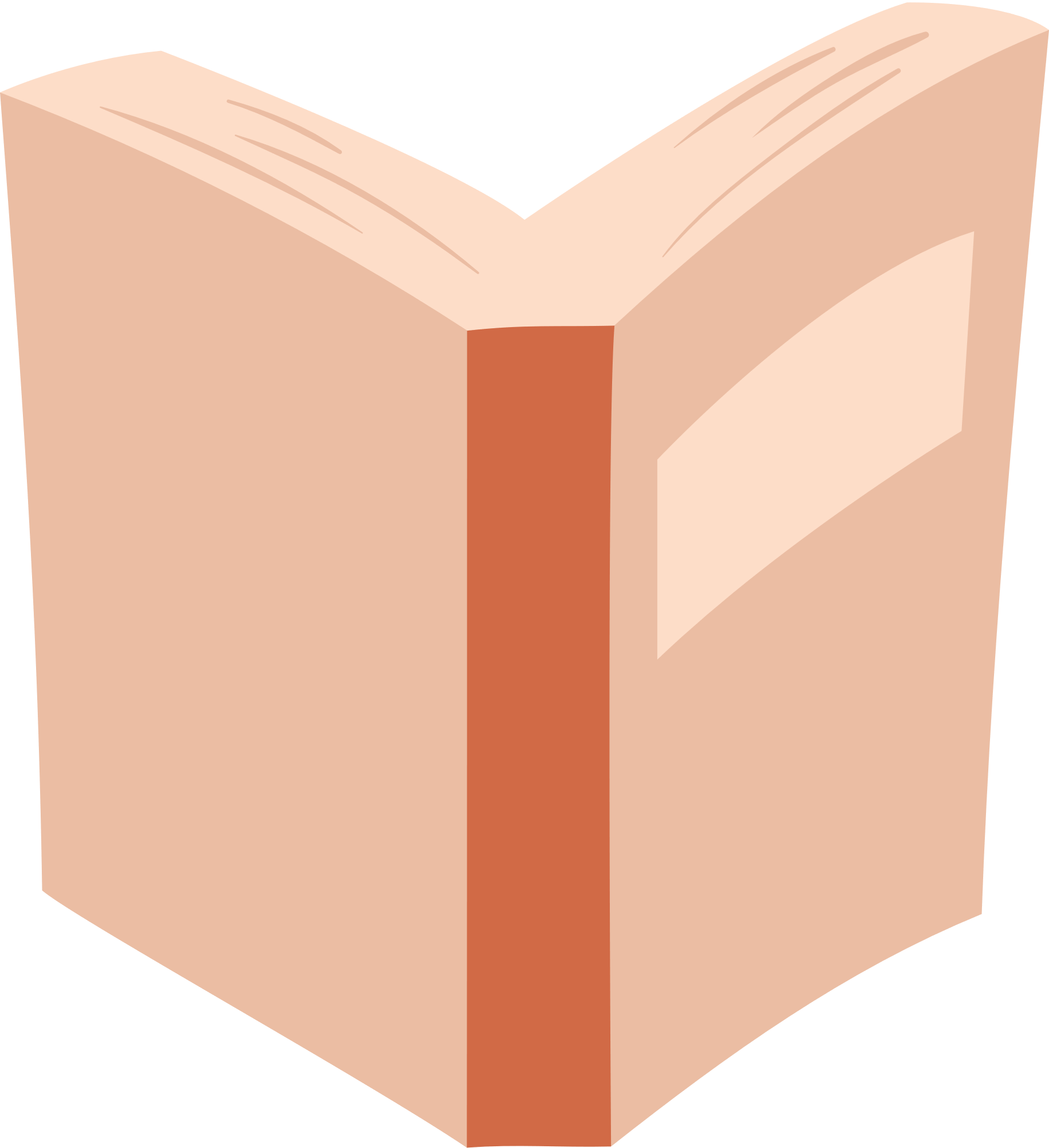 ?
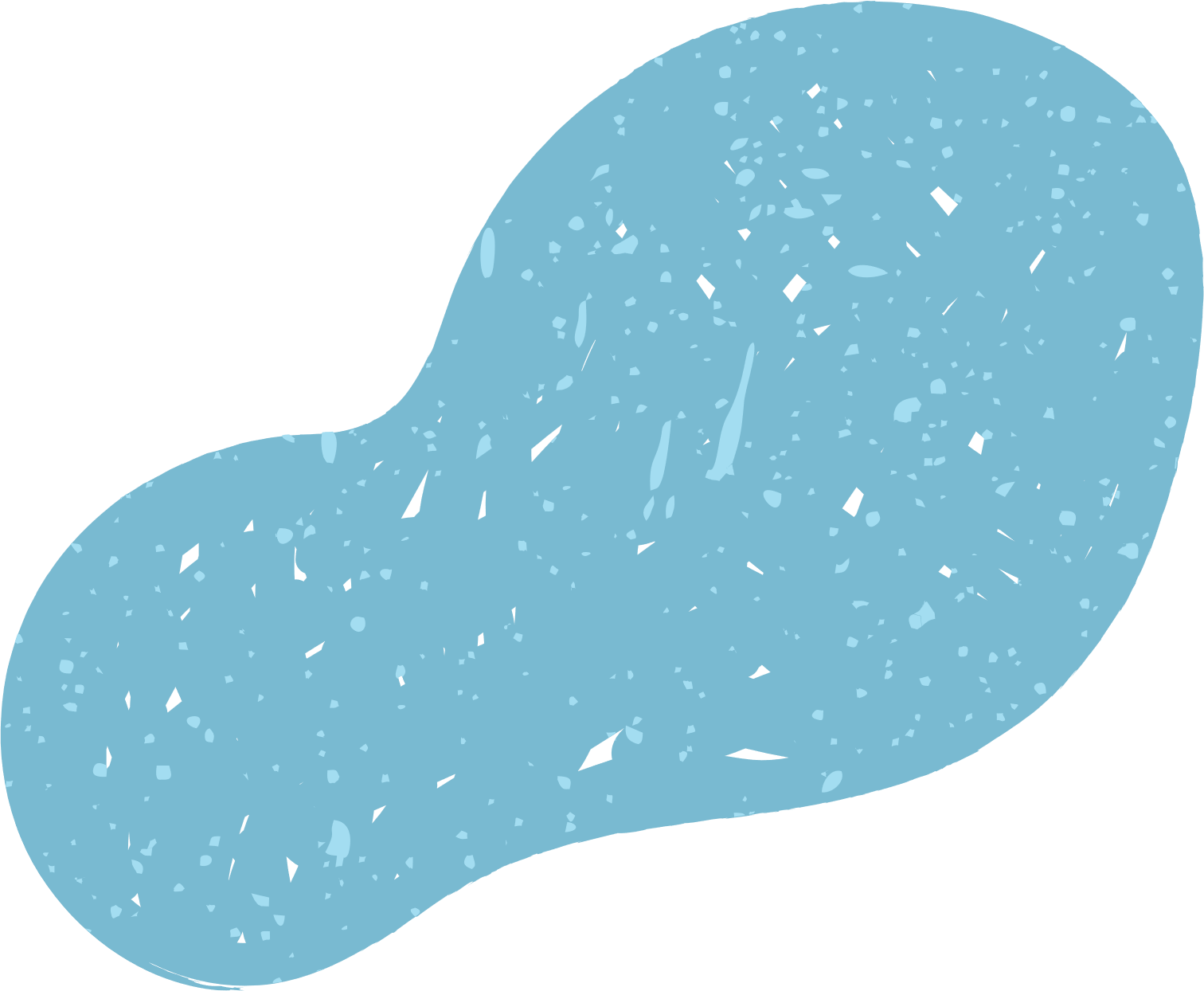 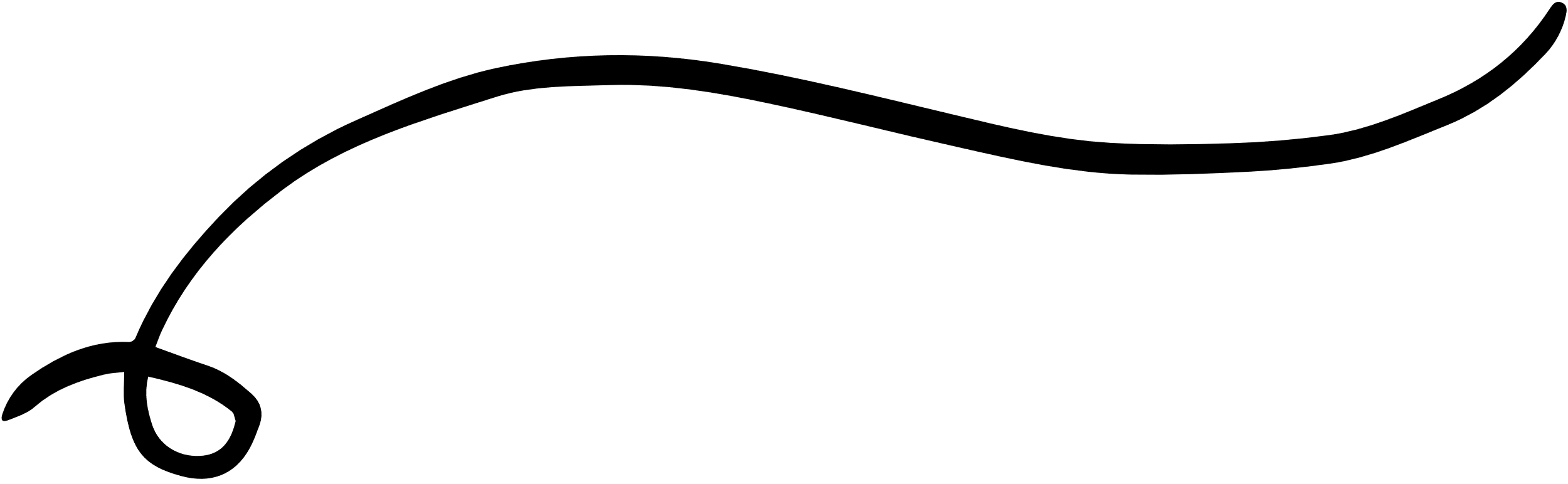 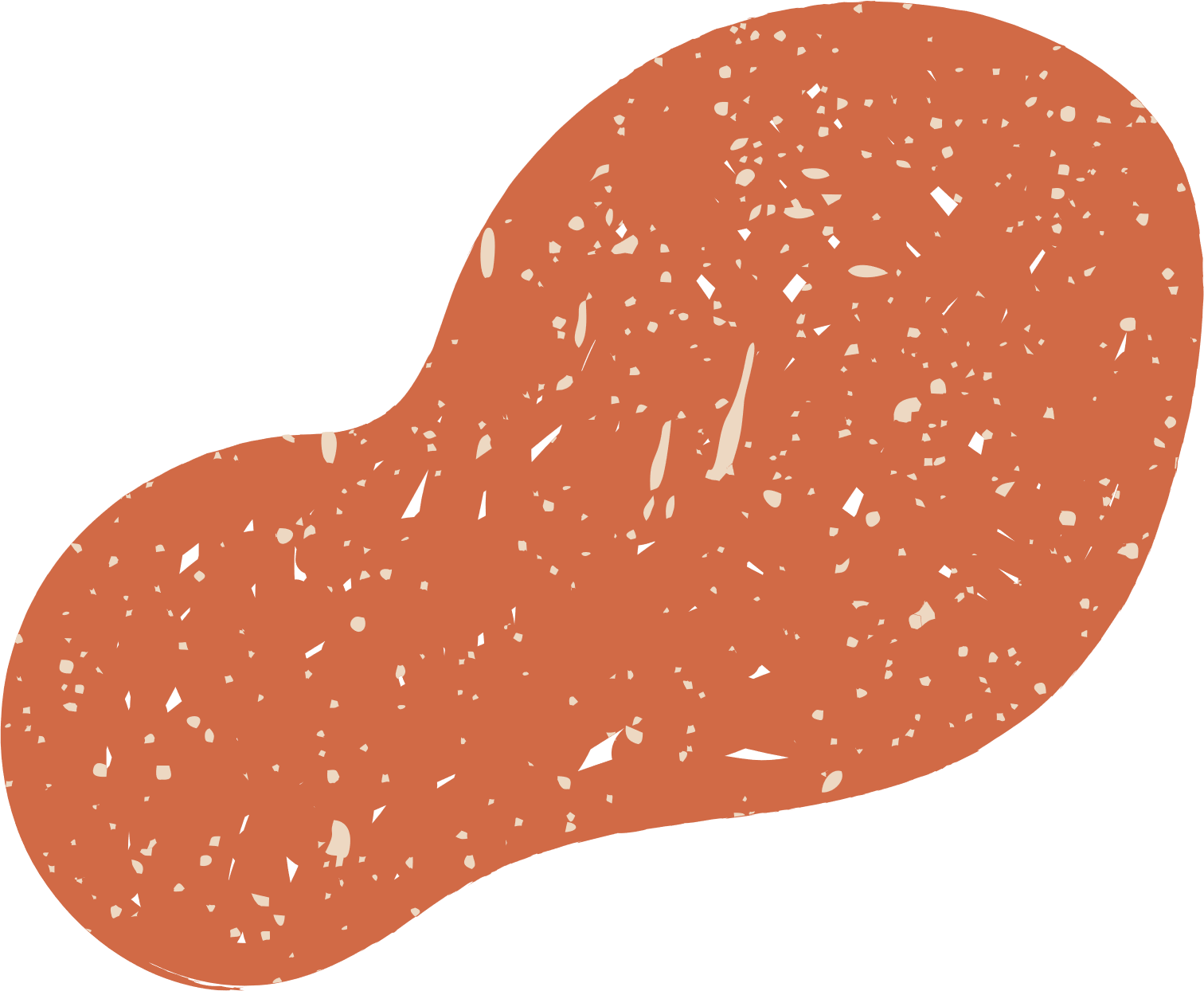 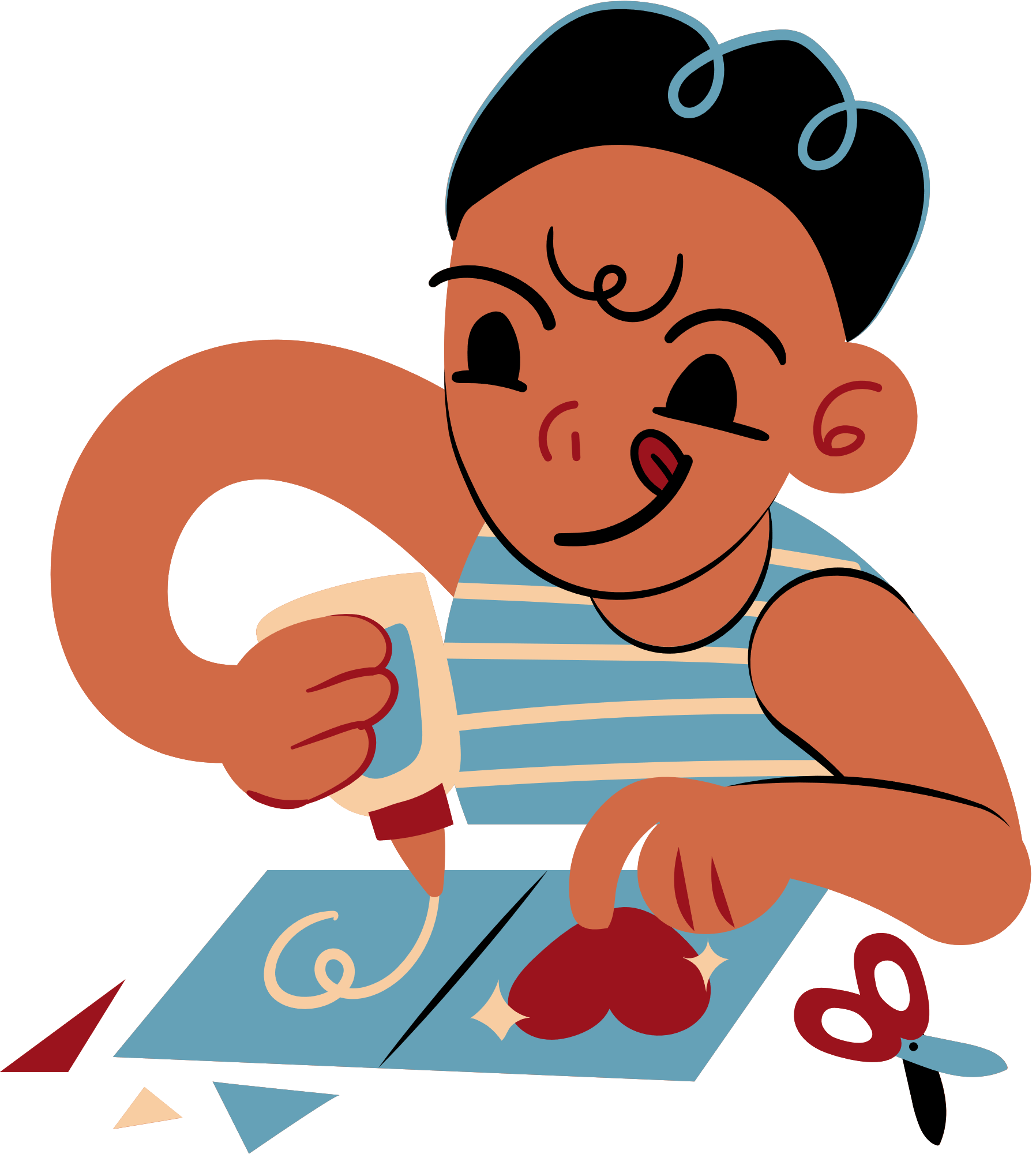 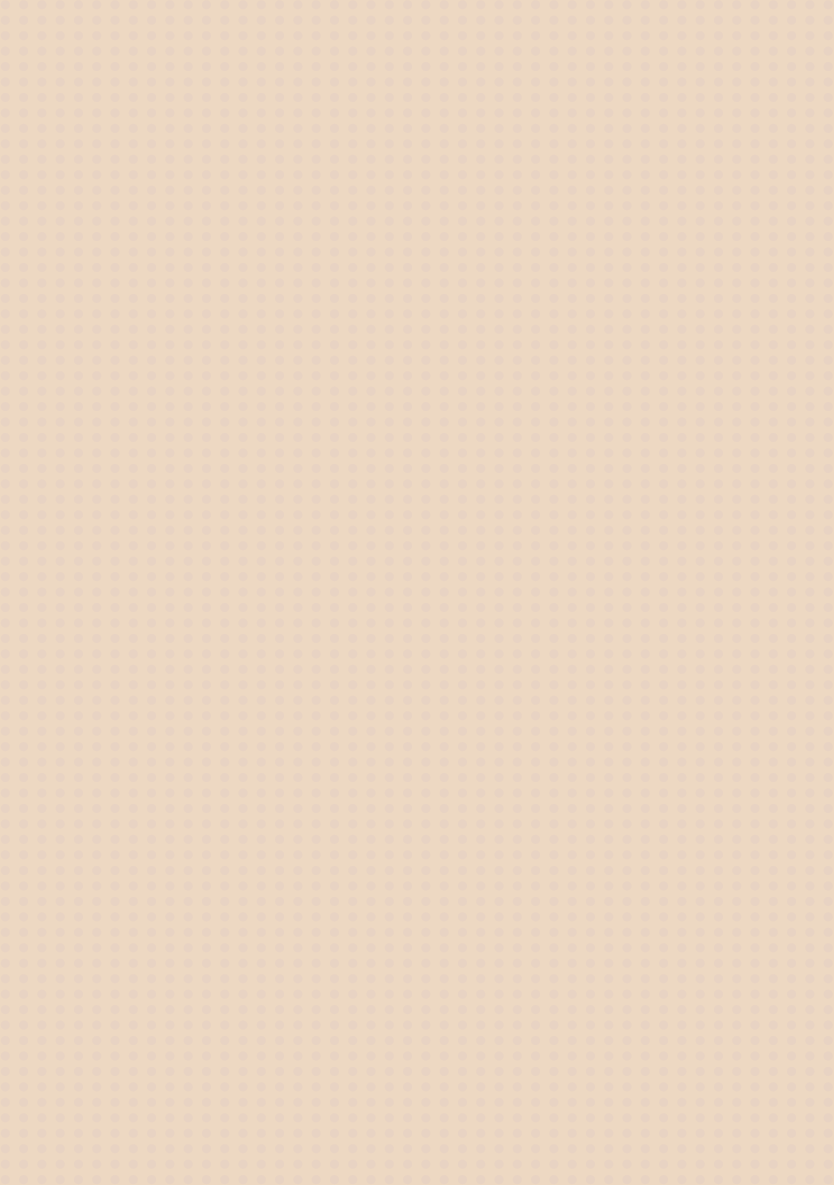 Giải
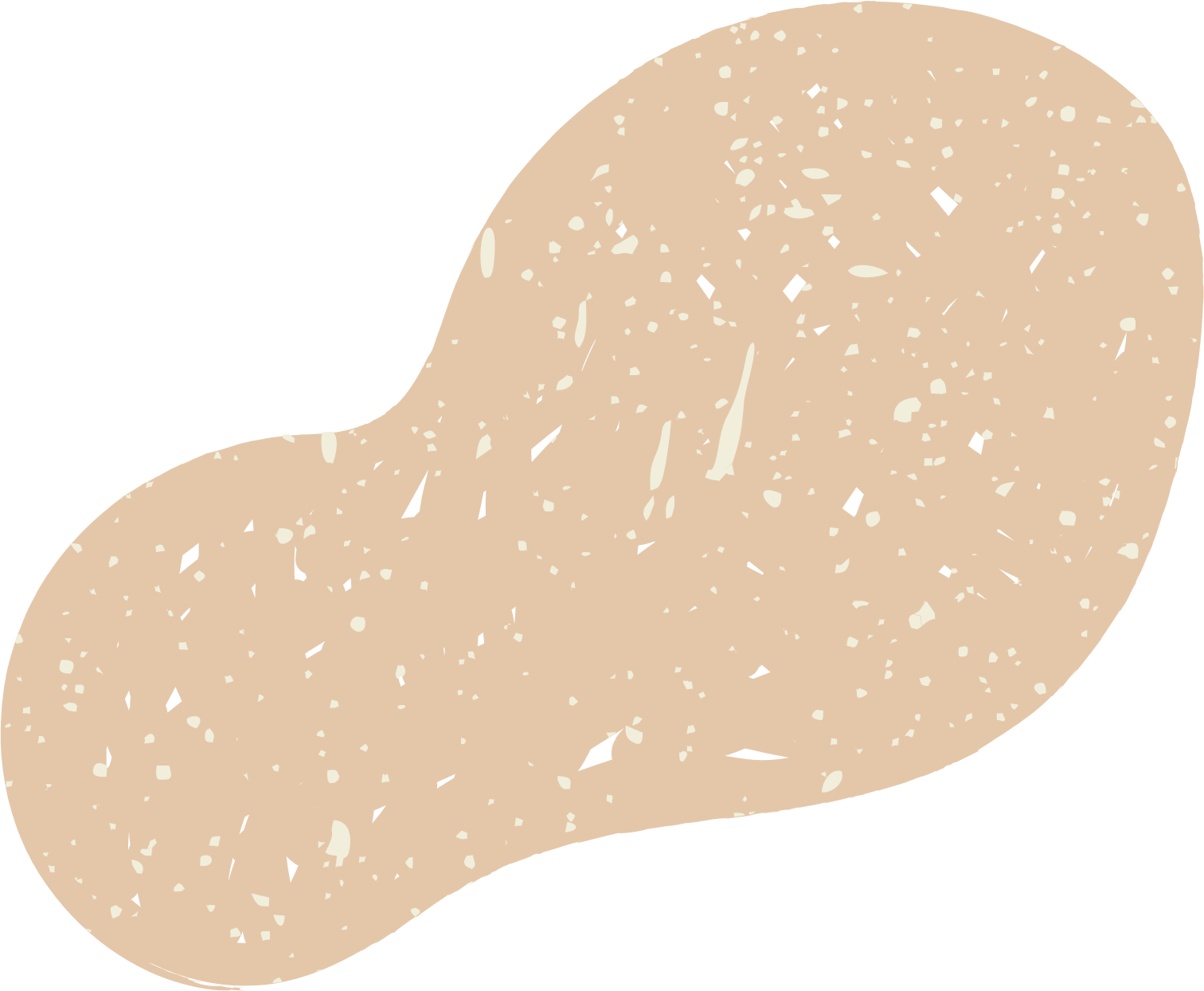 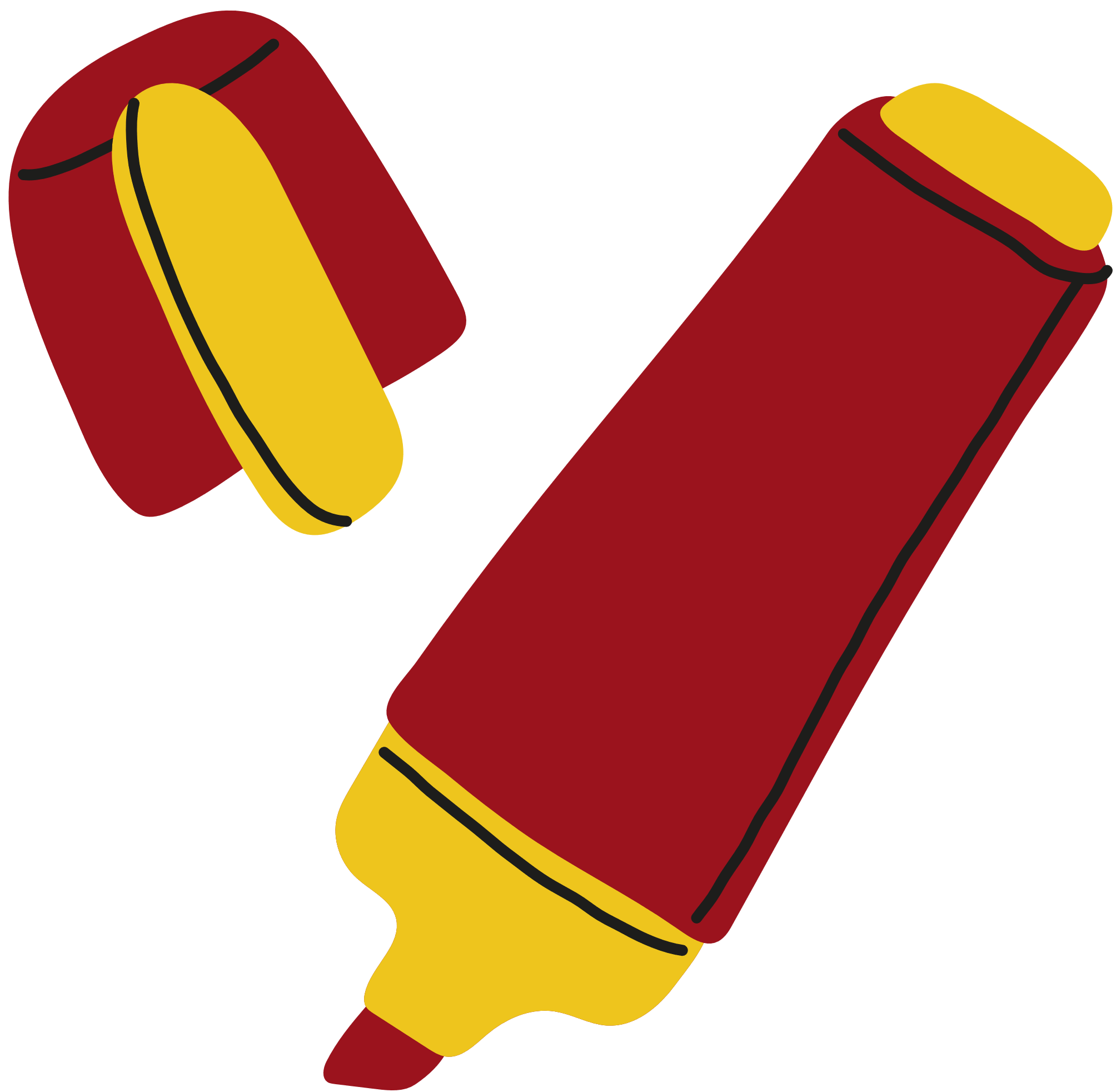 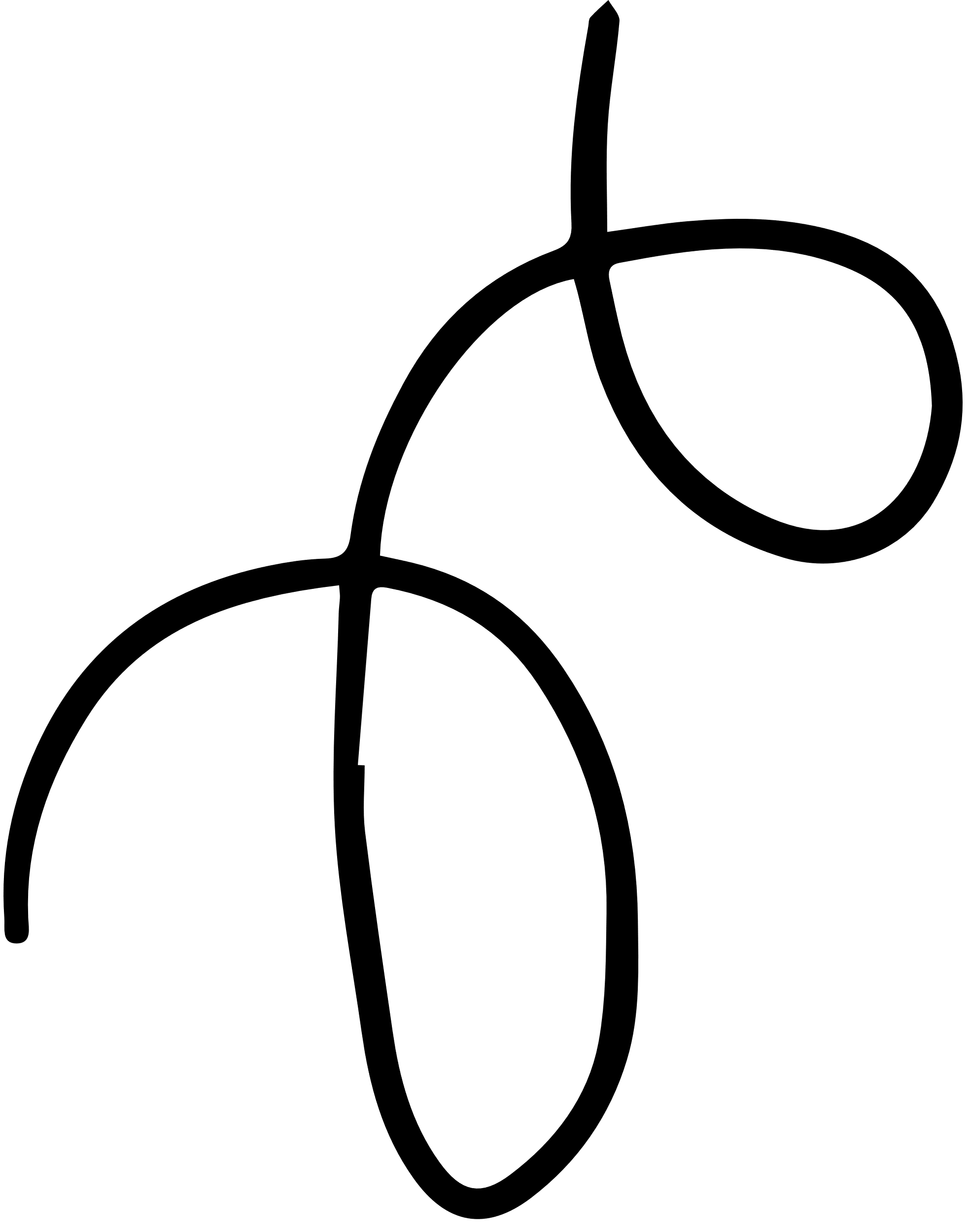 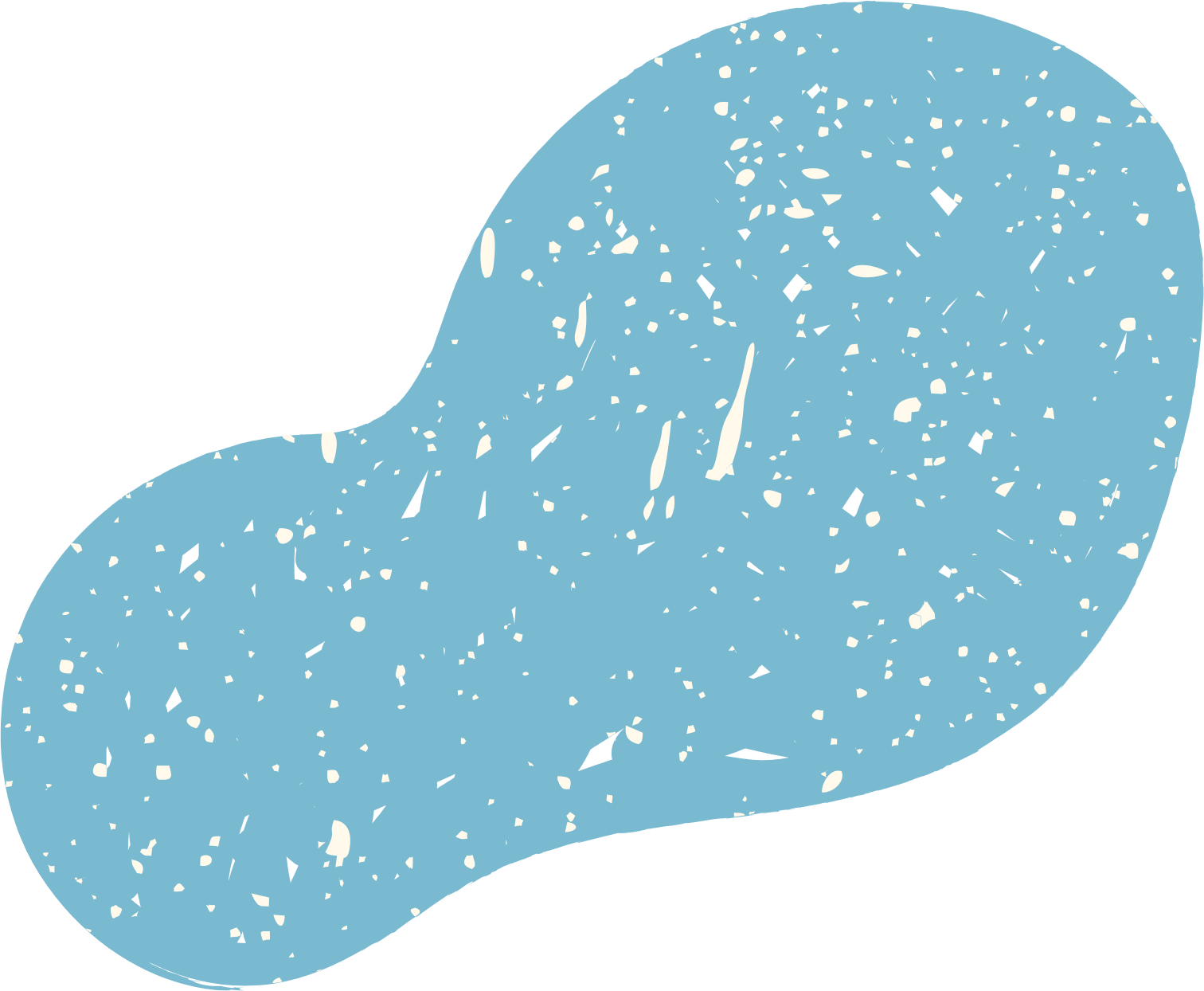 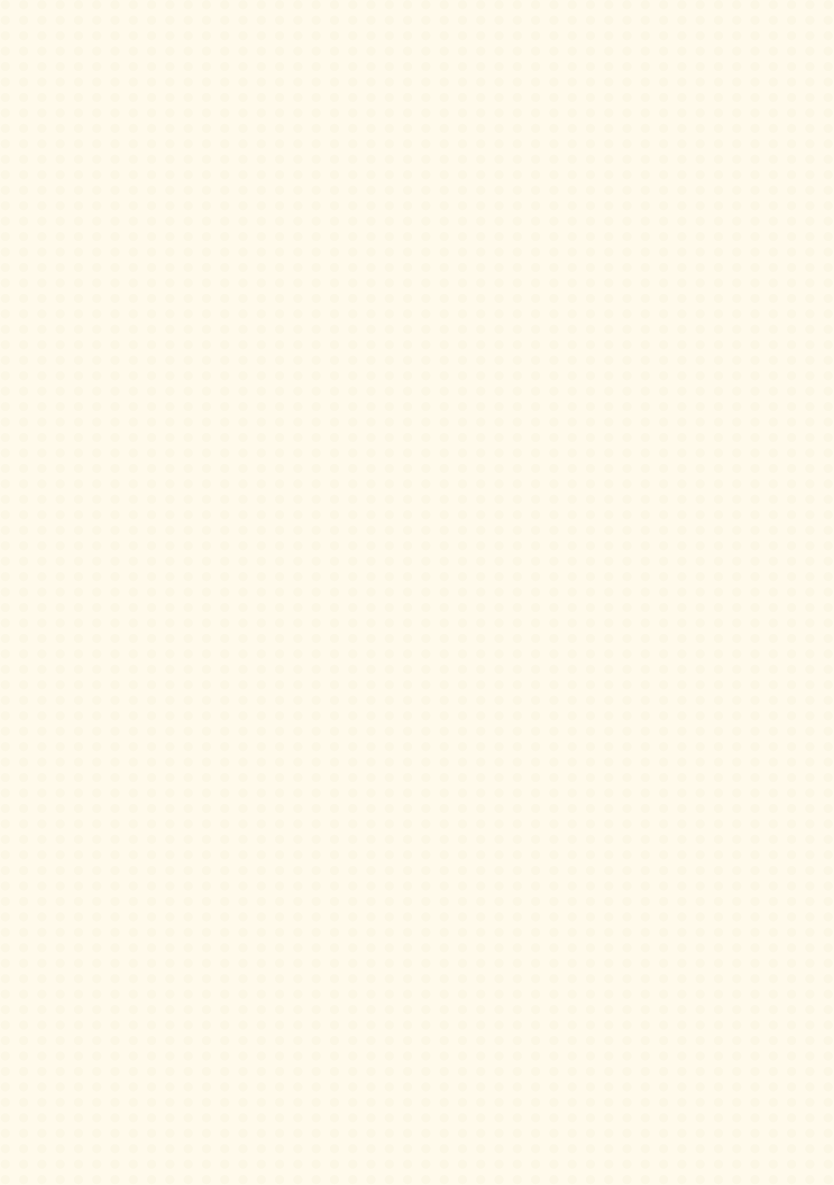 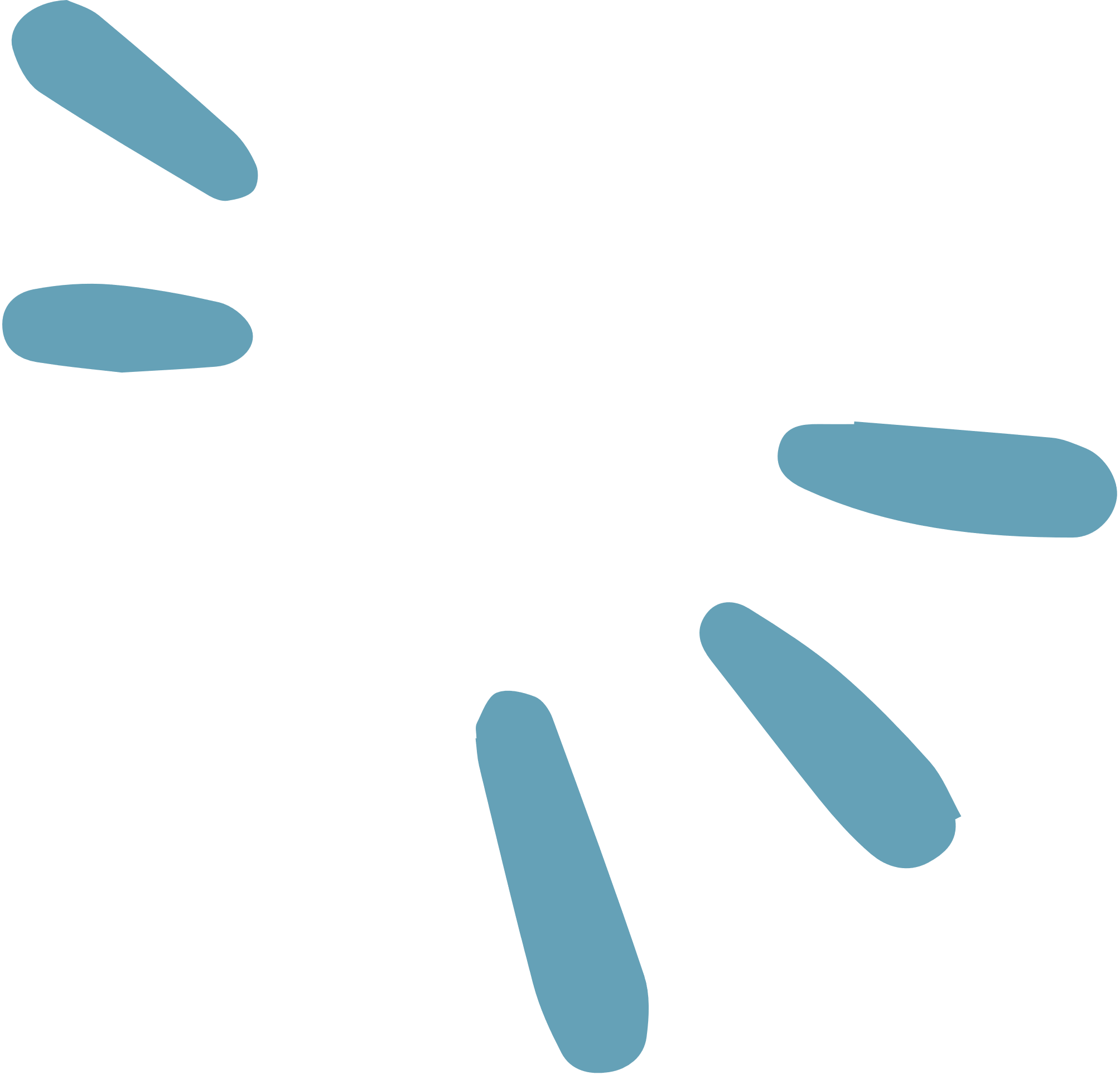 Một công nhân theo kế hoạch cần phải làm 1000 sản phẩm.
Luyện tập 1
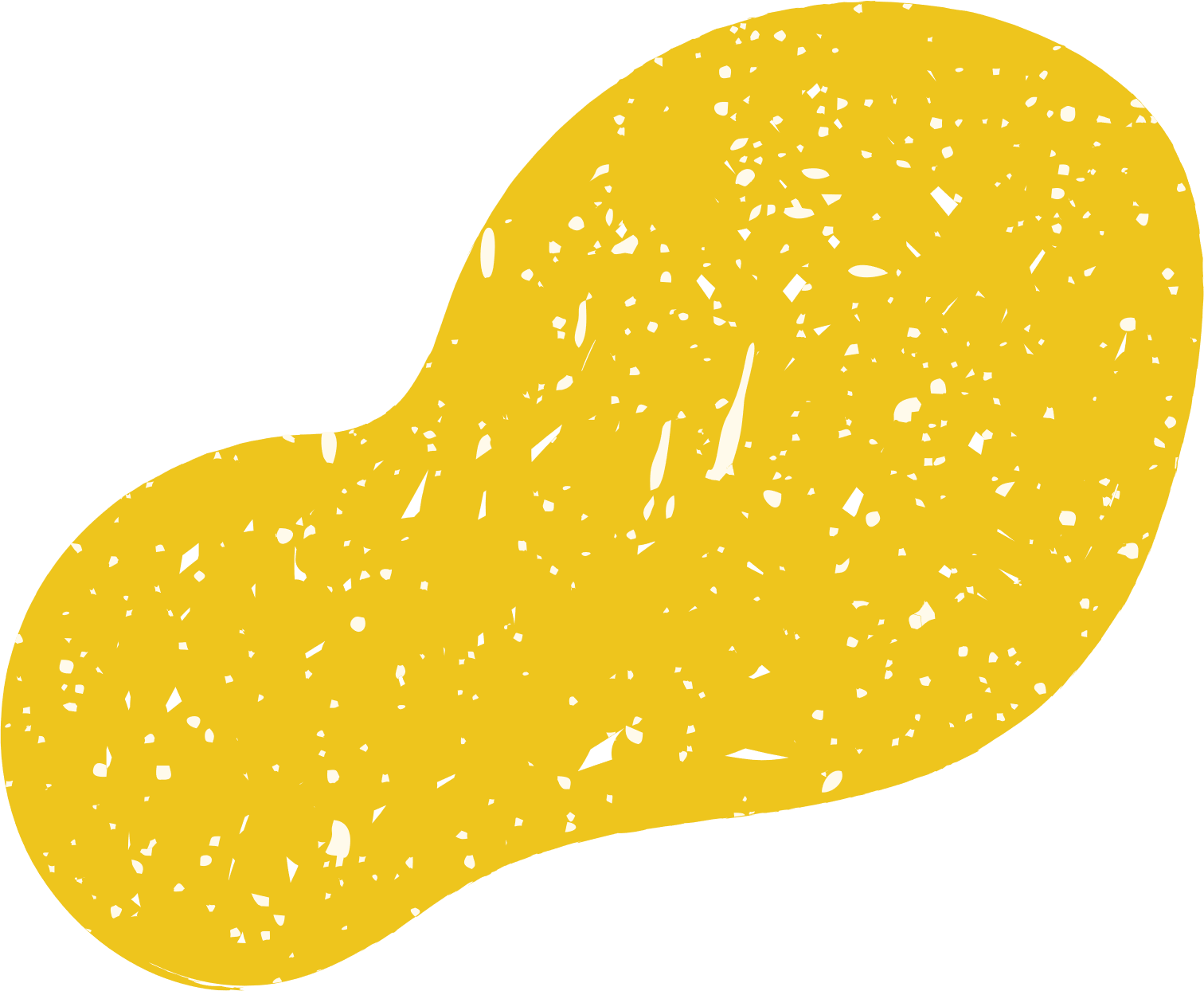 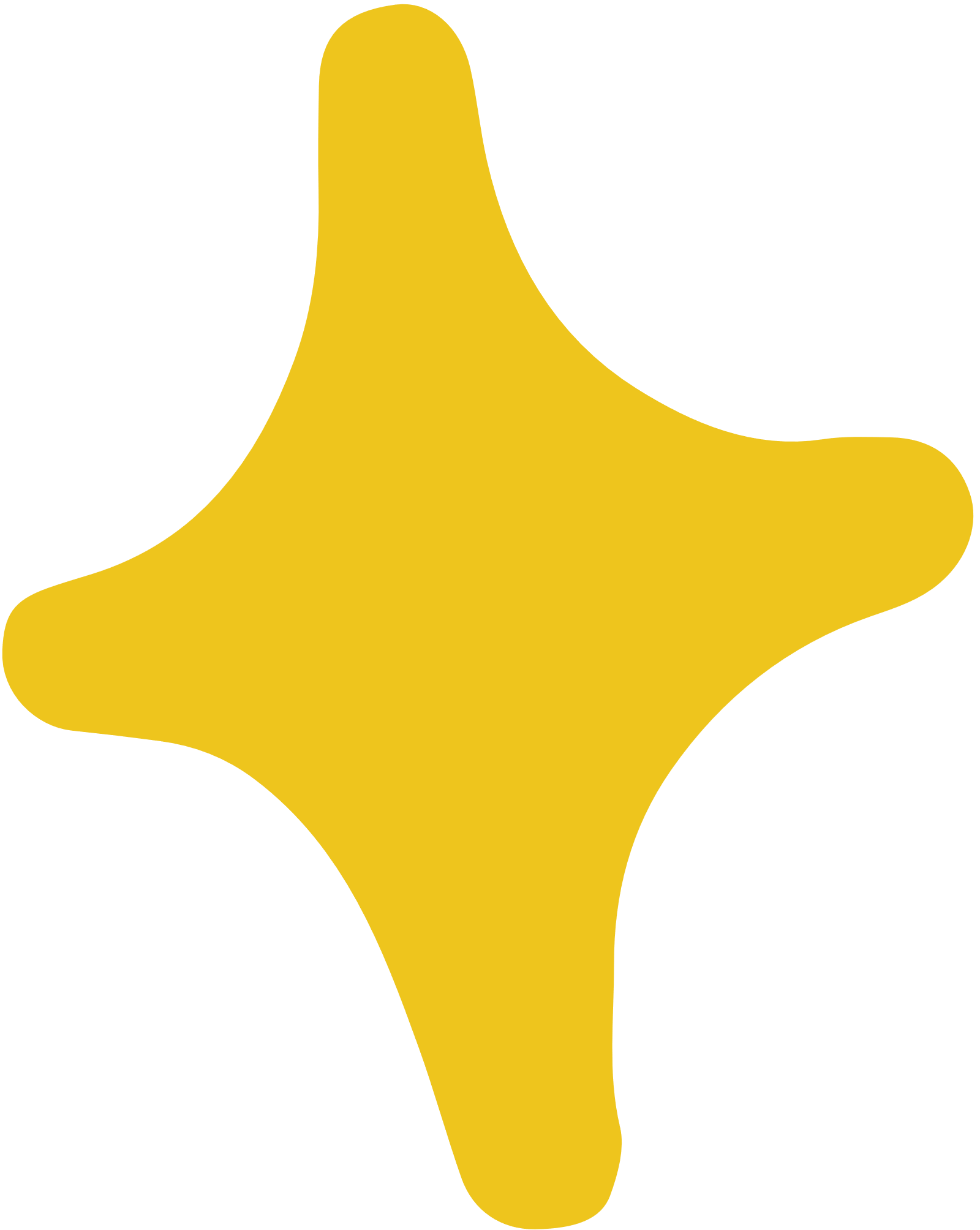 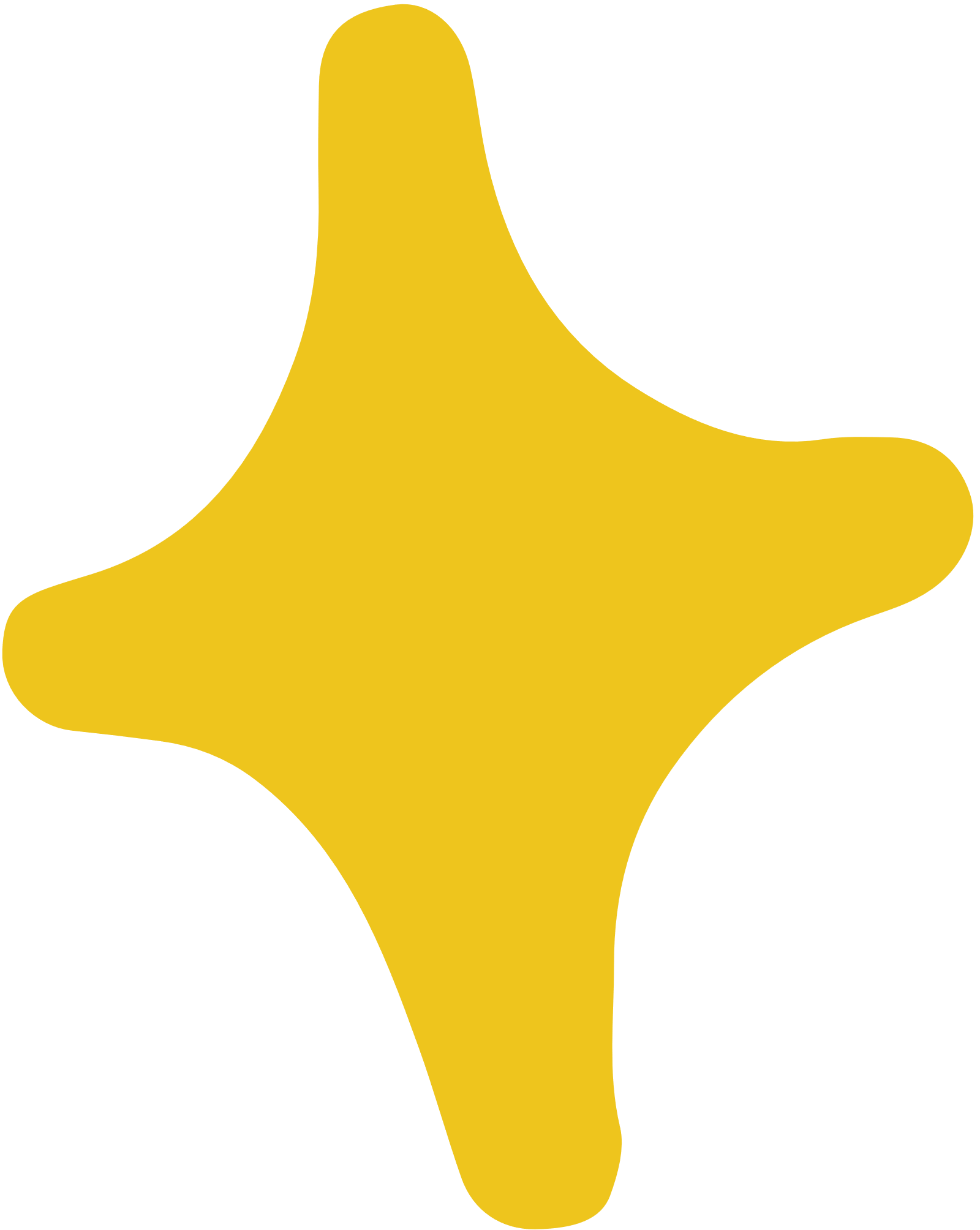 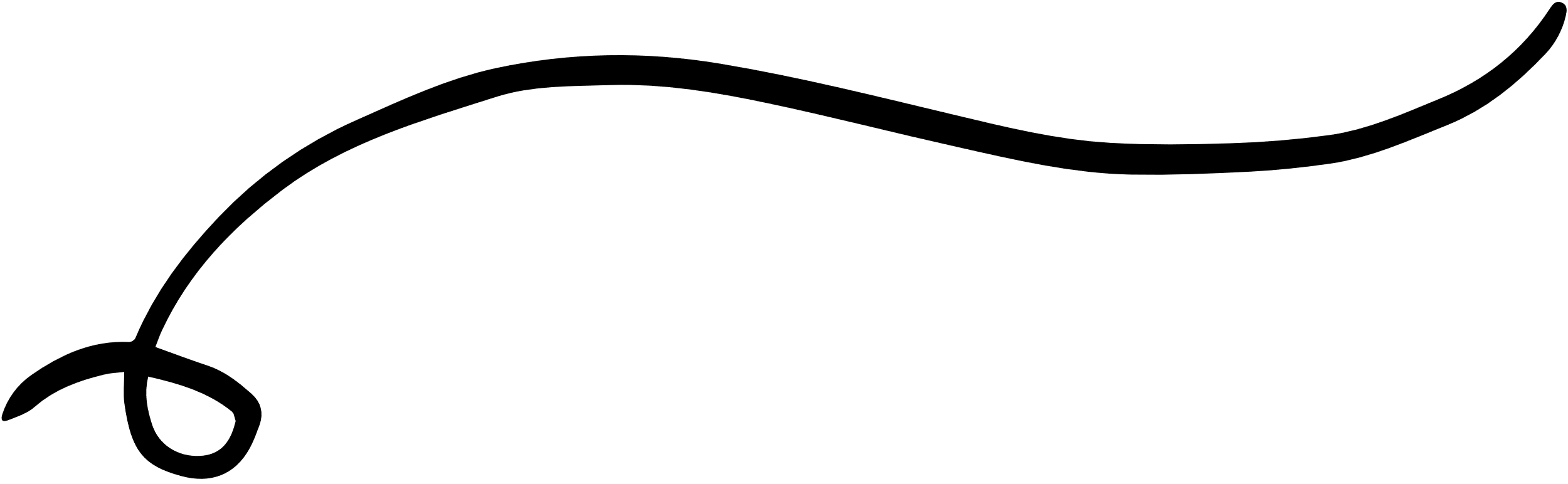 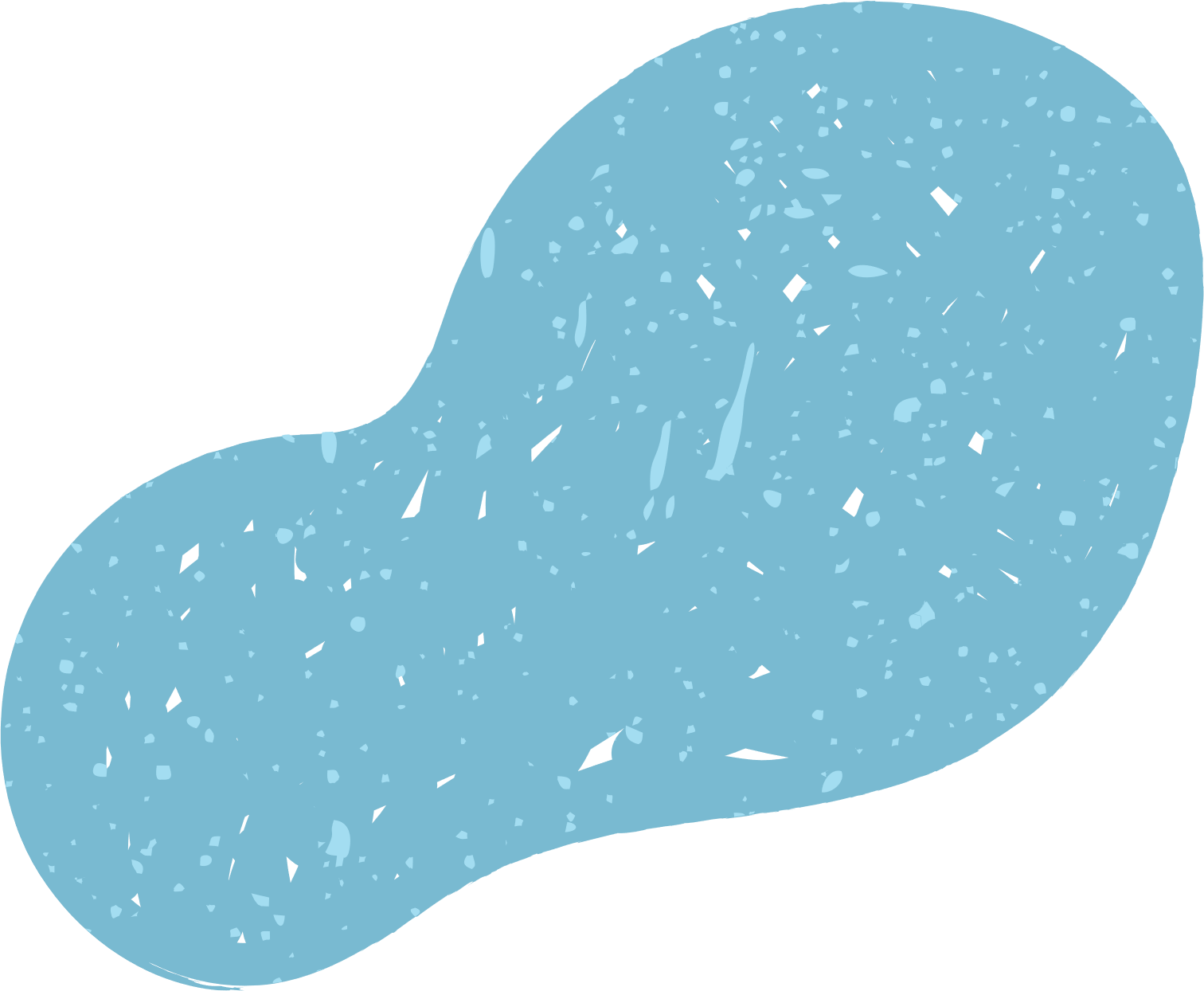 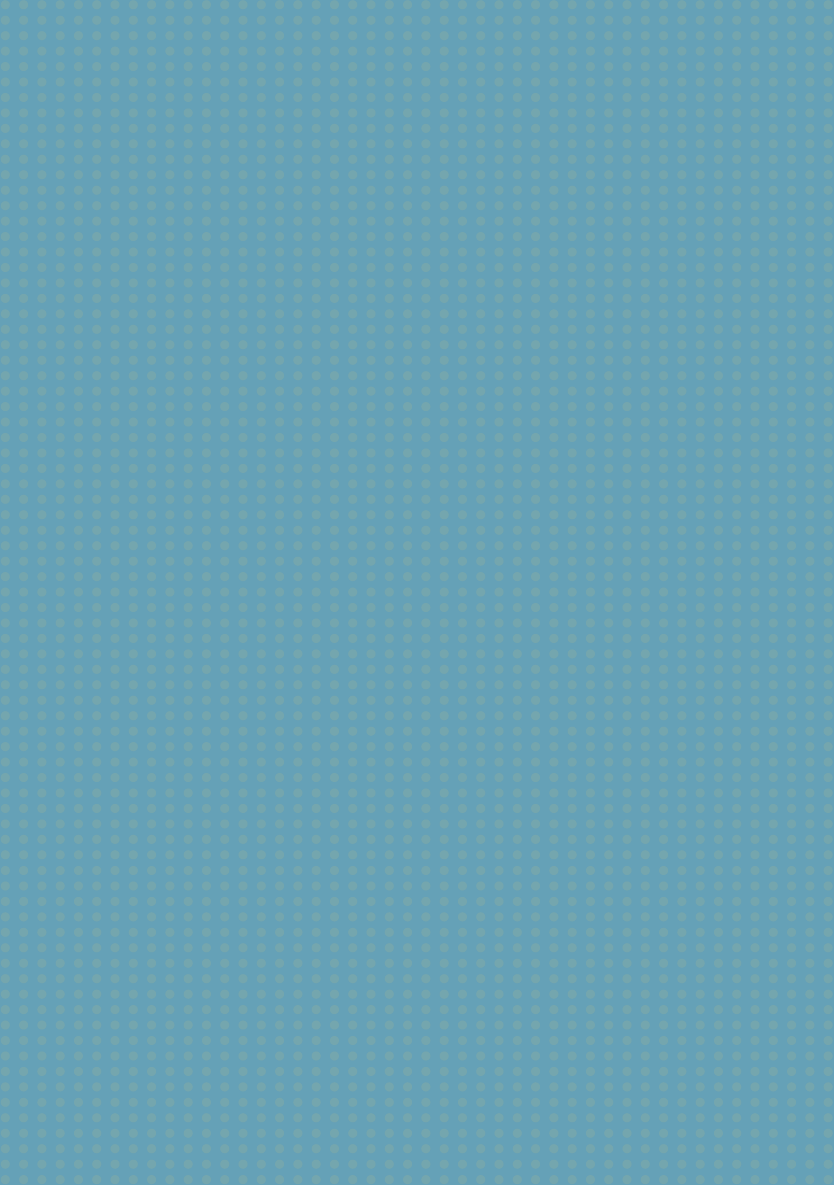 Giải
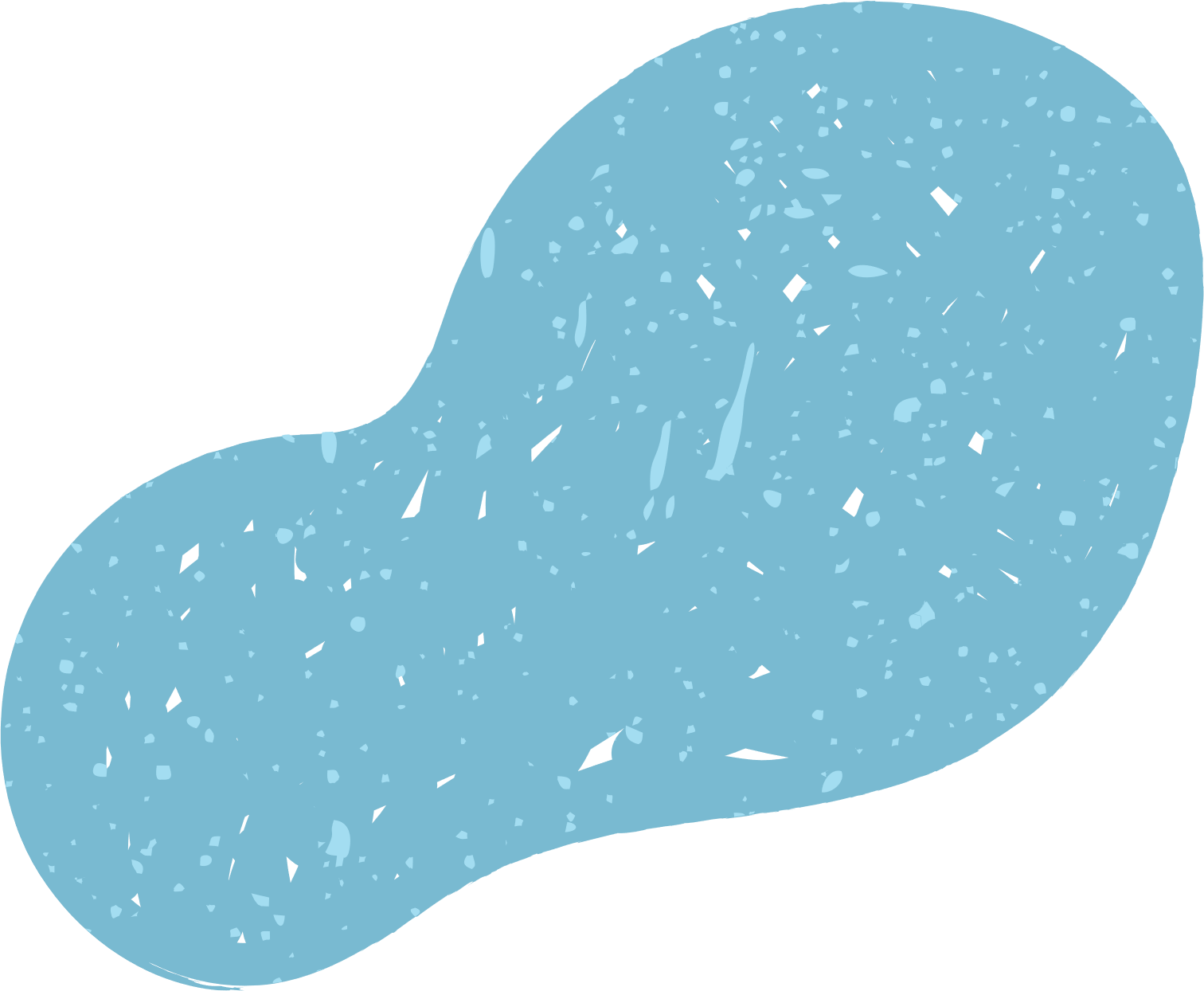 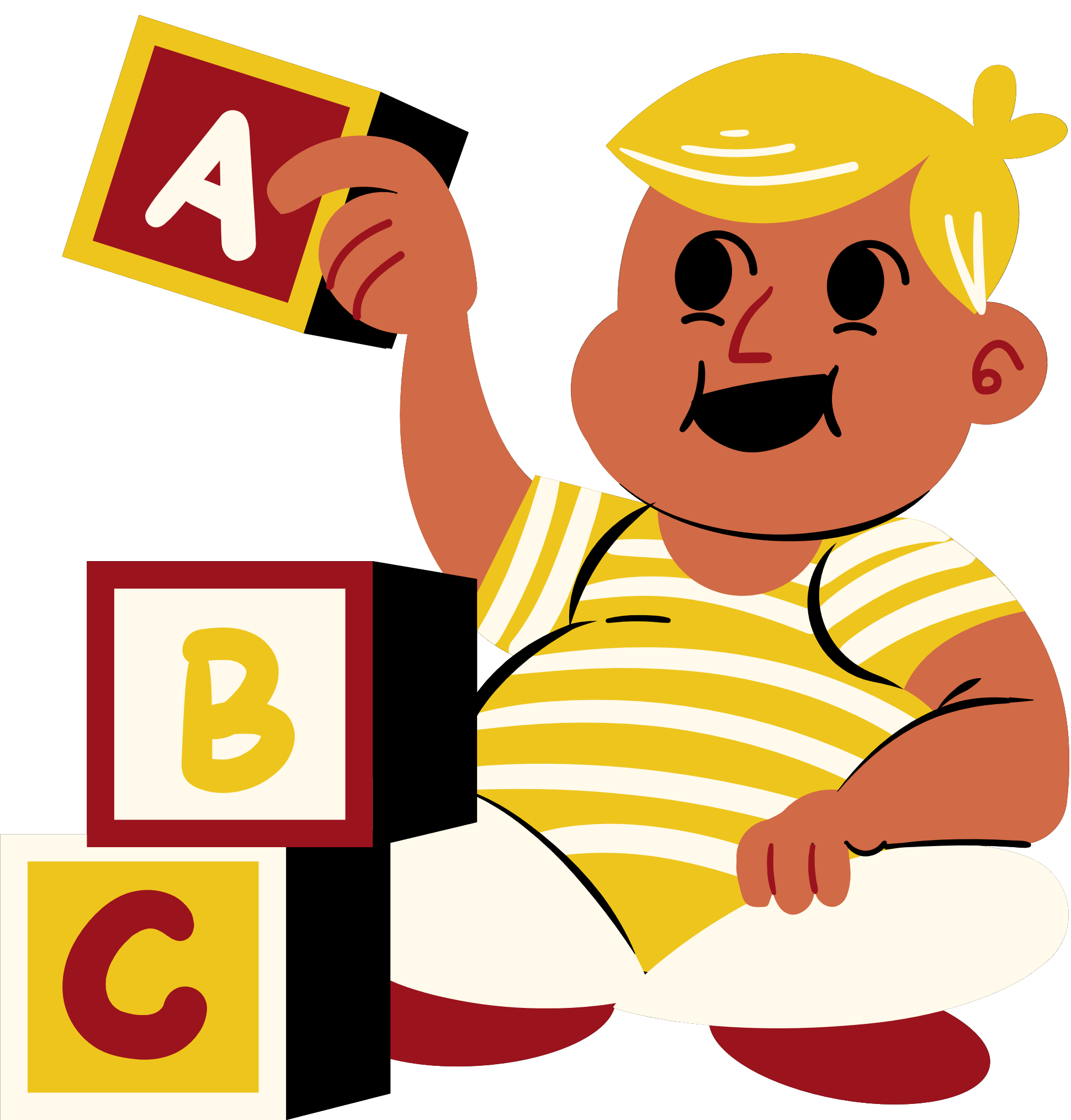 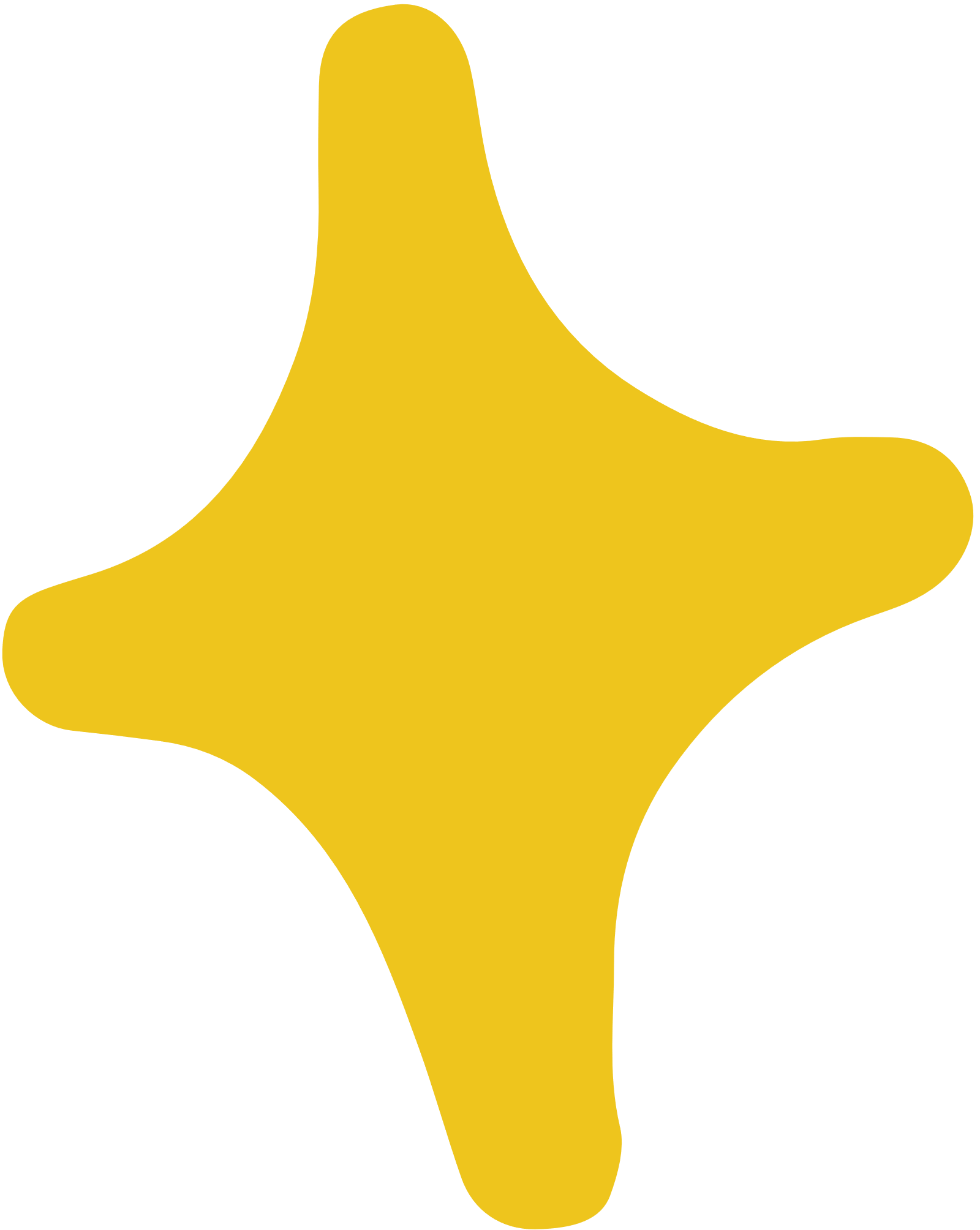 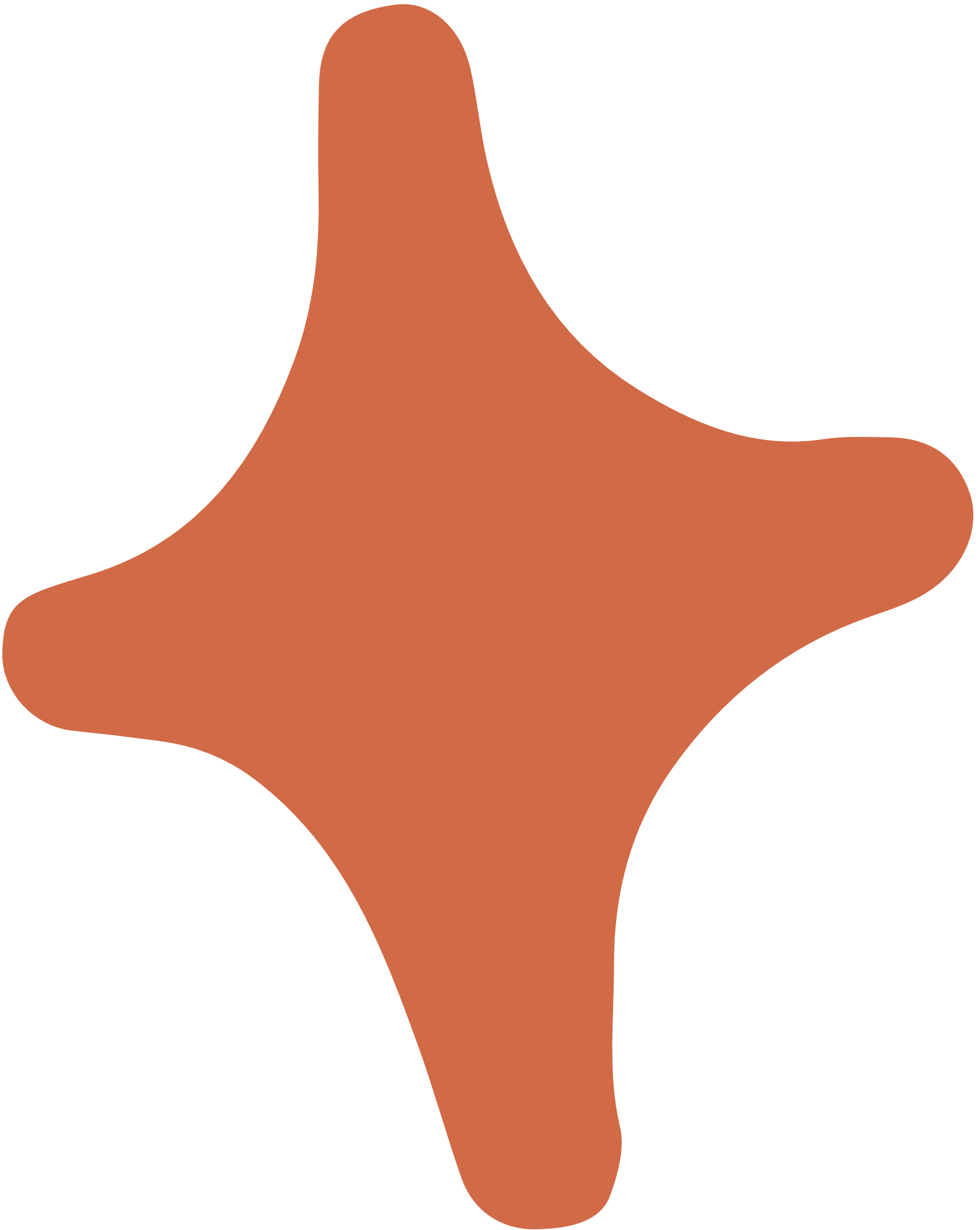 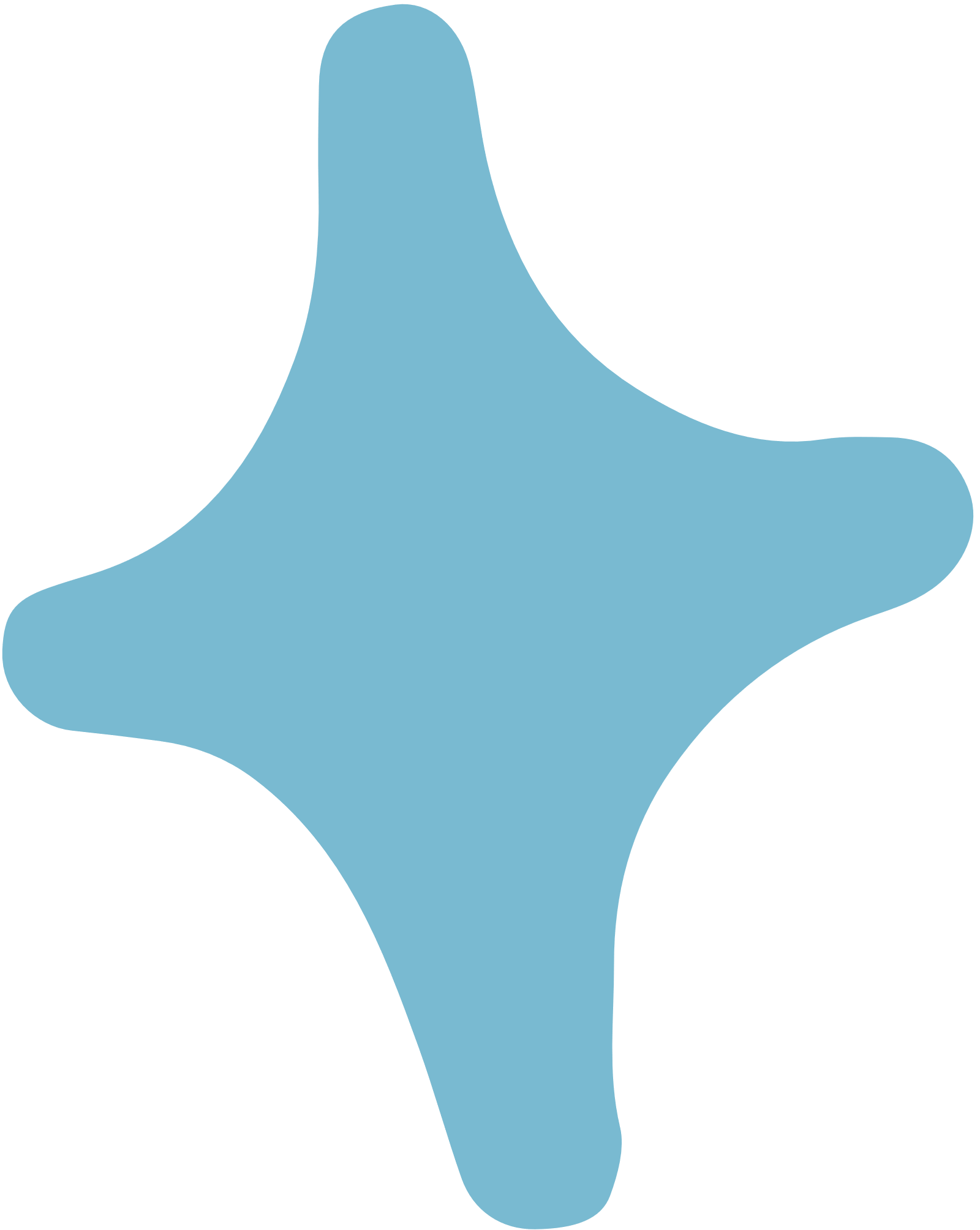 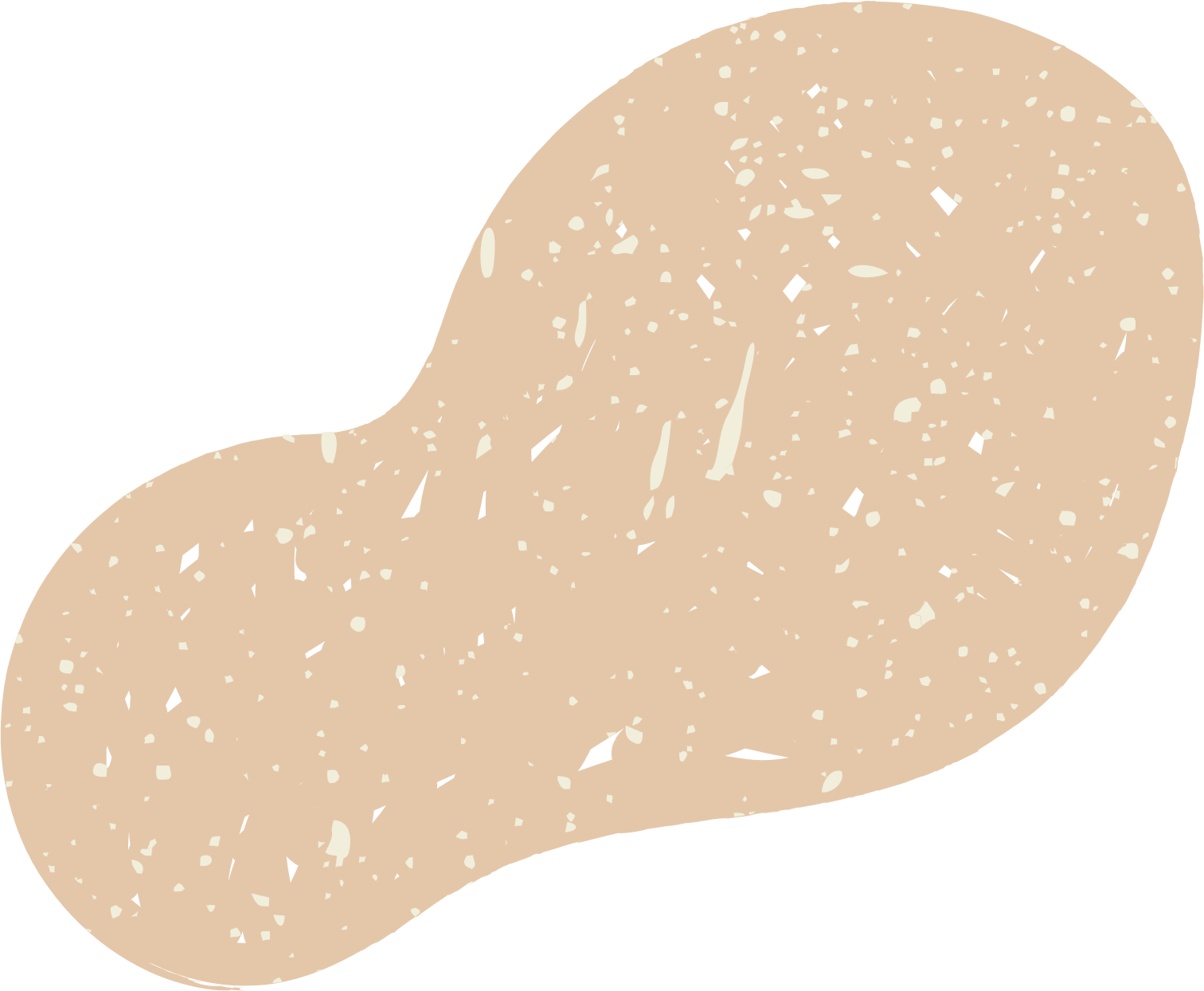 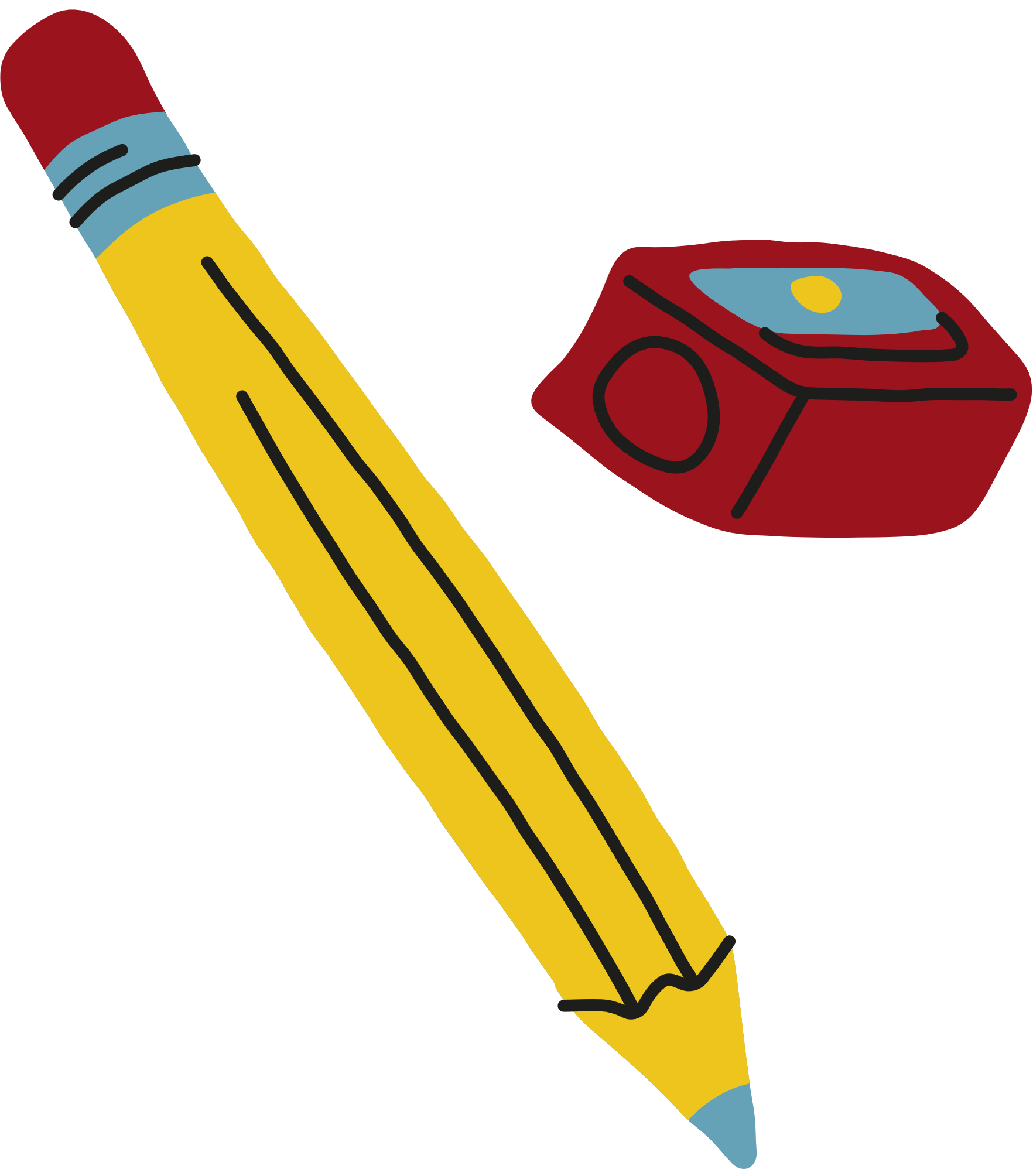 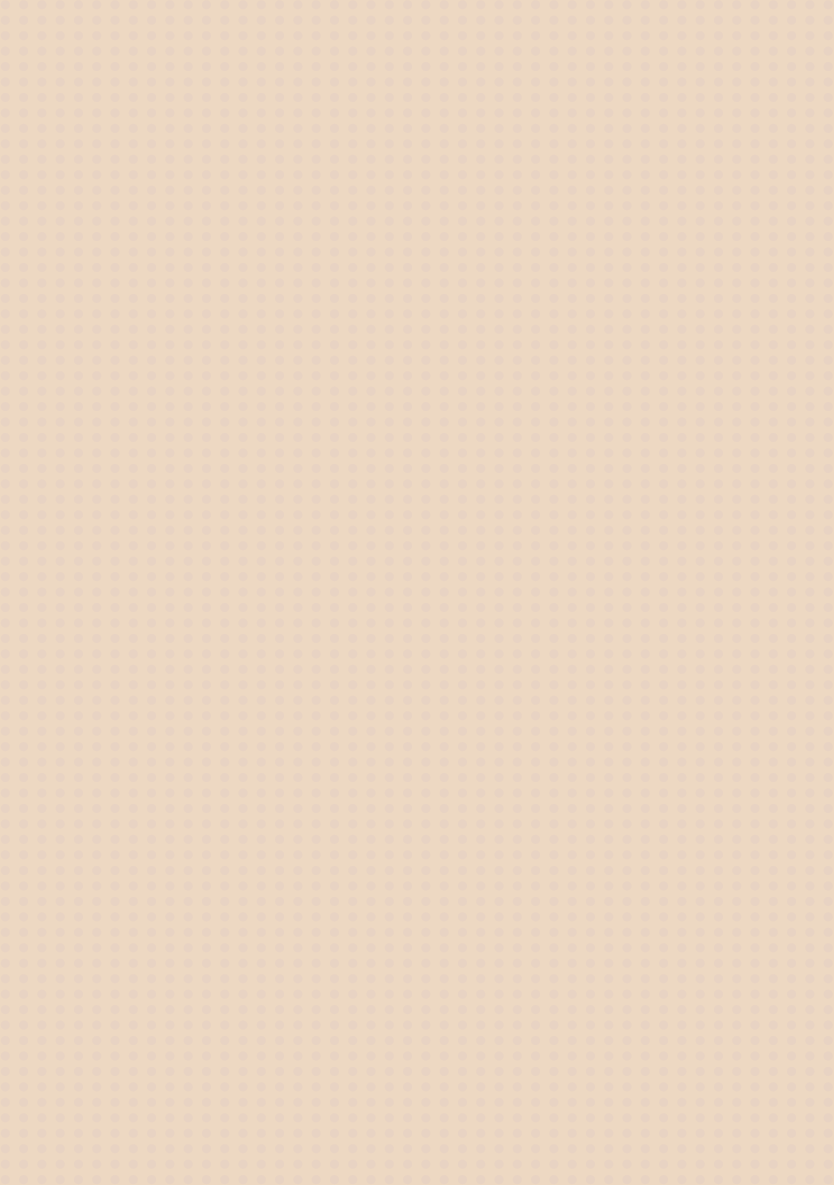 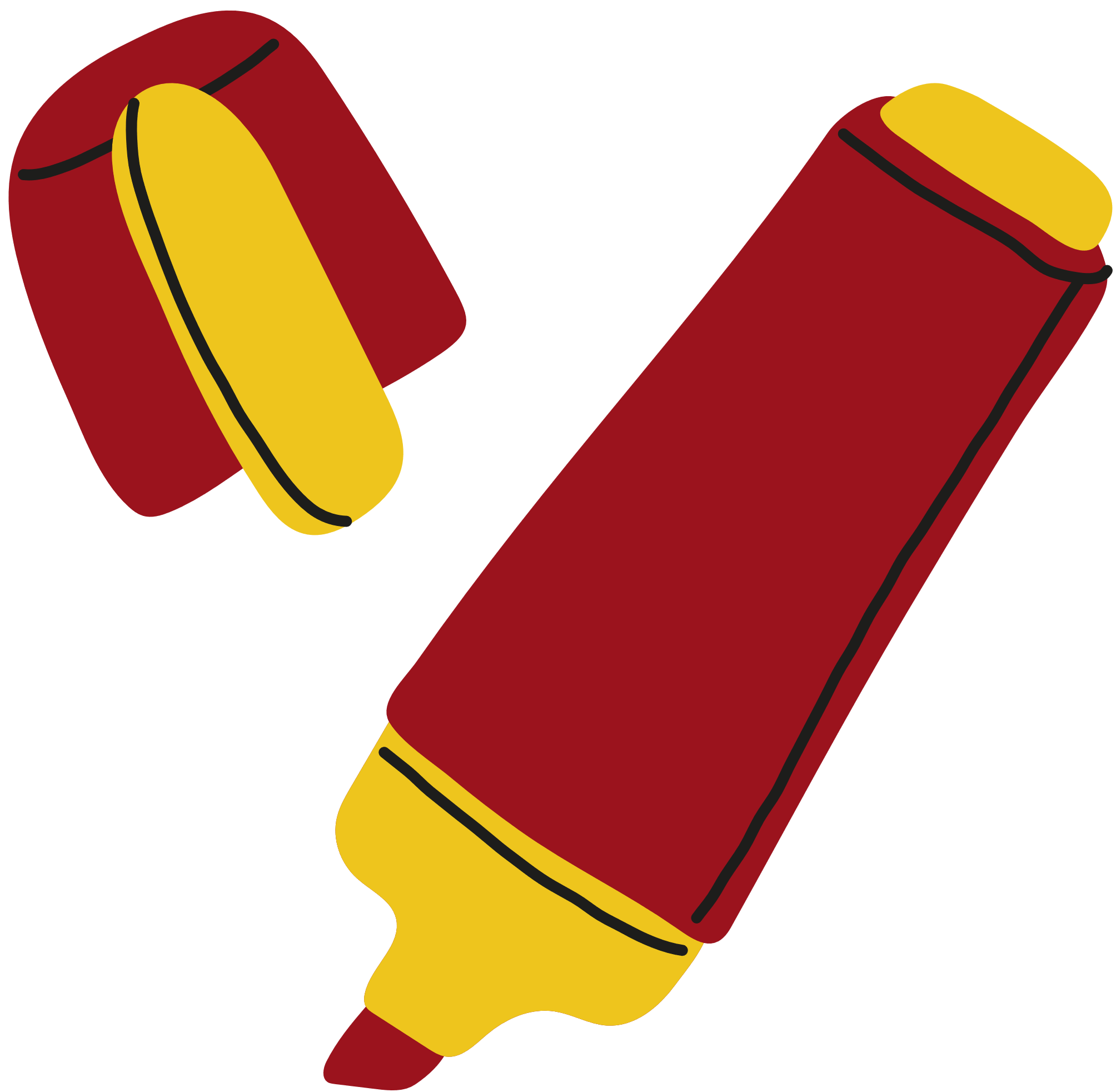 II. TÍNH CHẤT
HĐ2
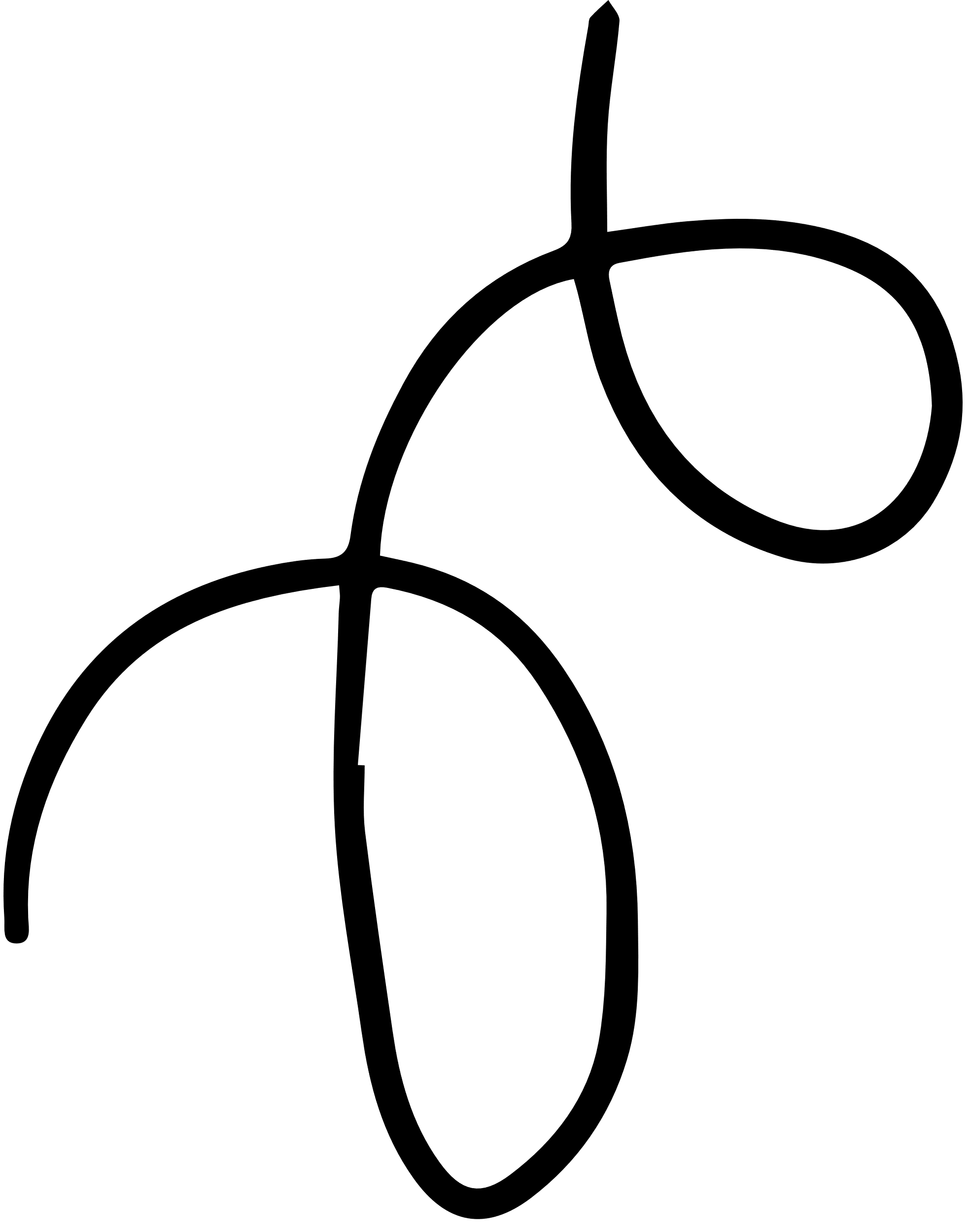 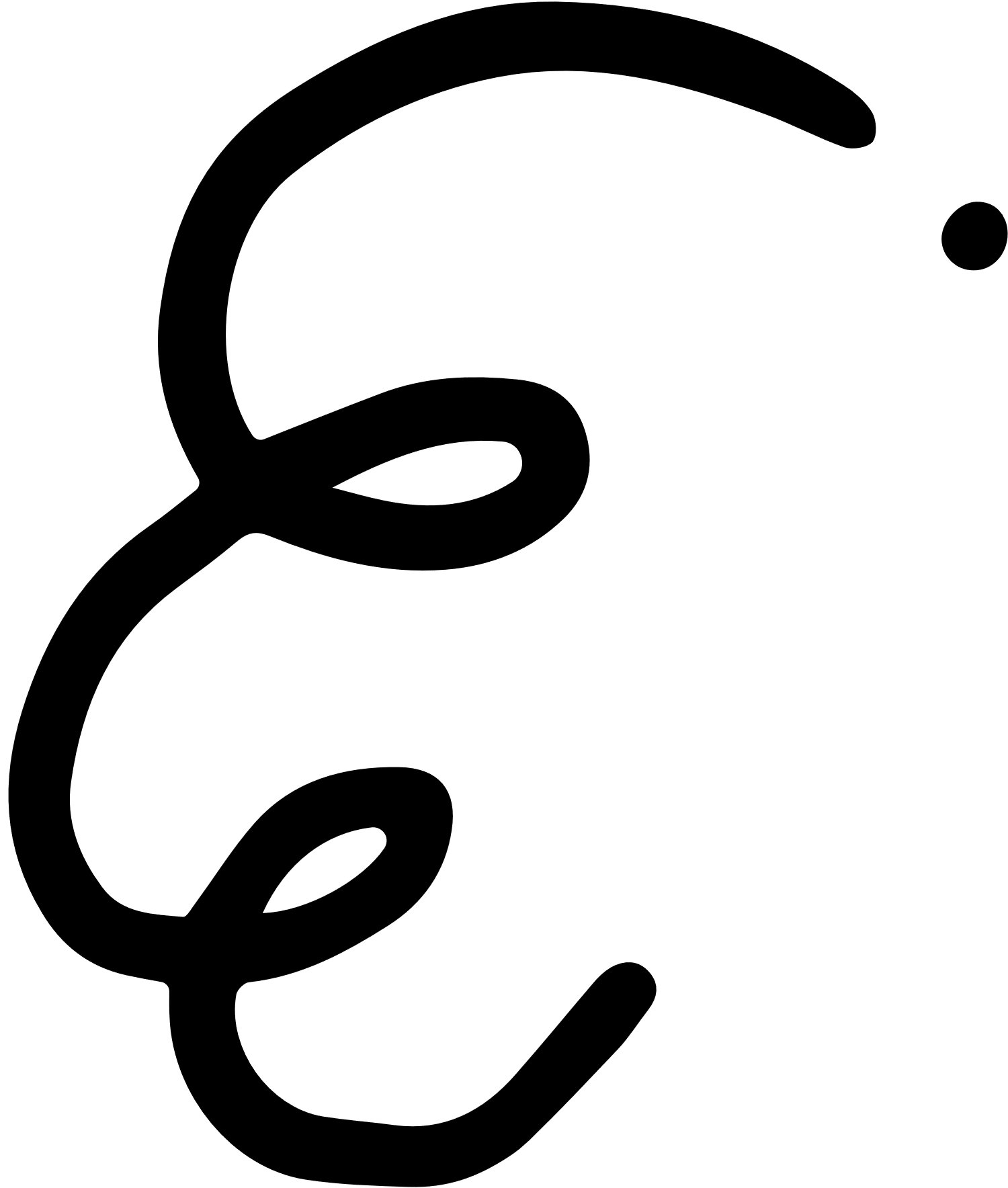 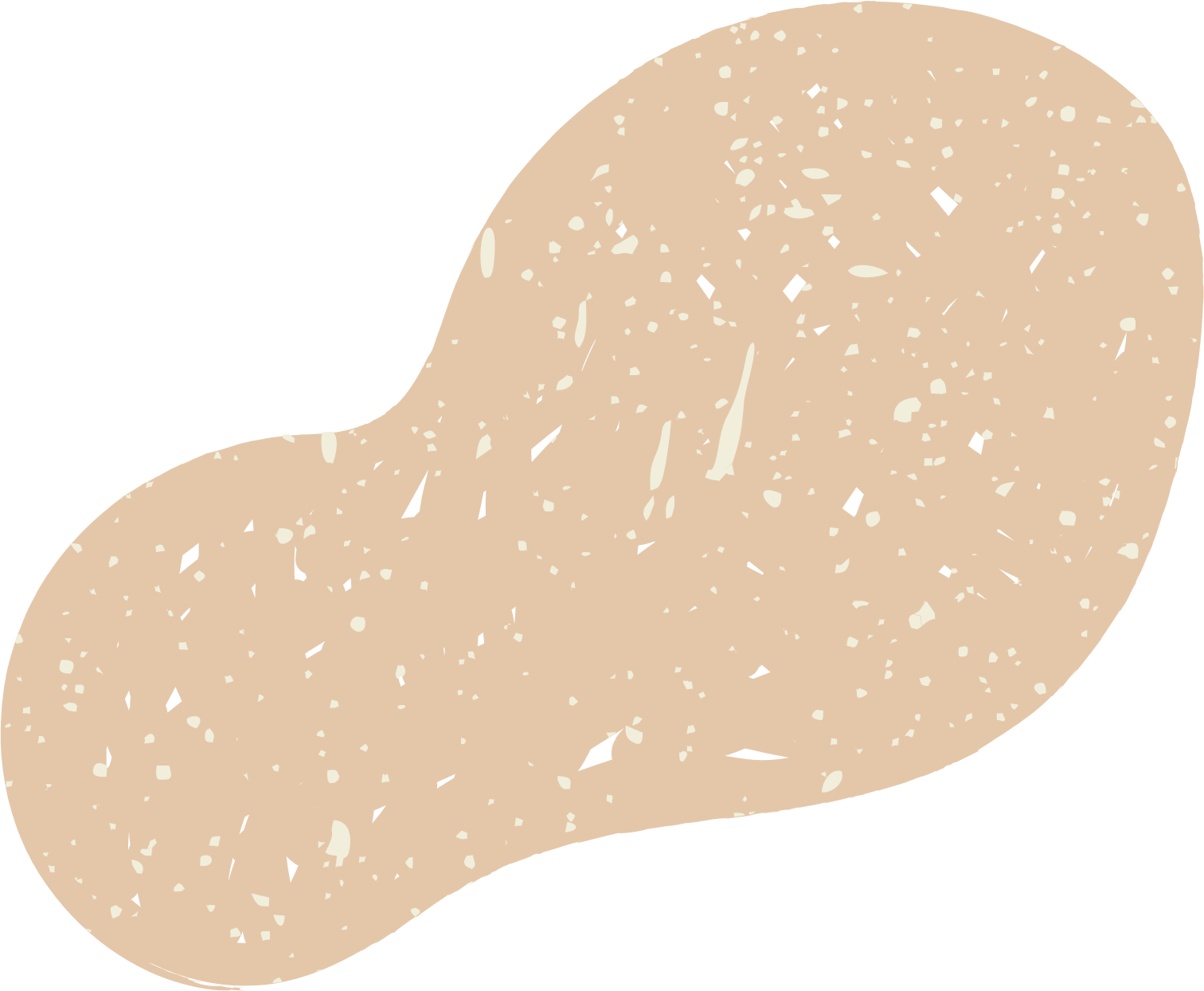 ?
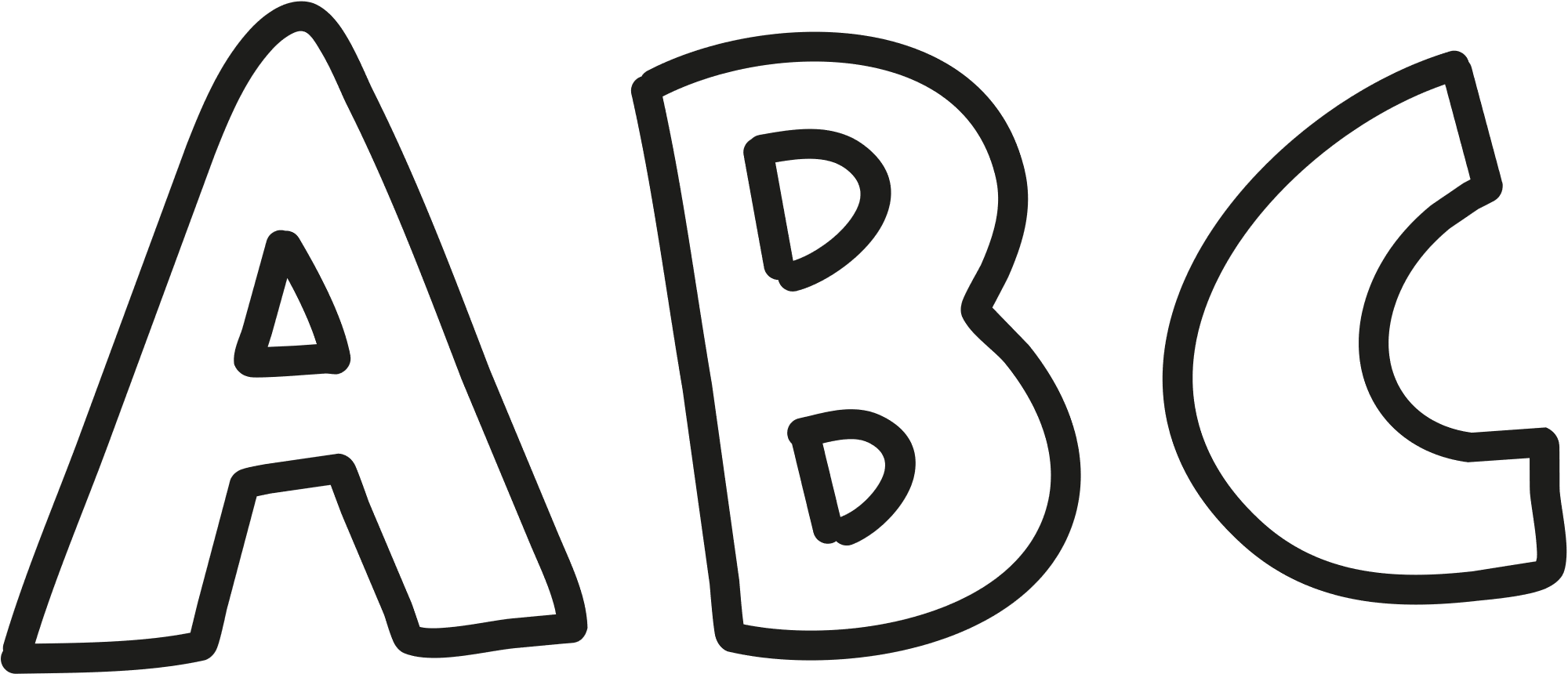 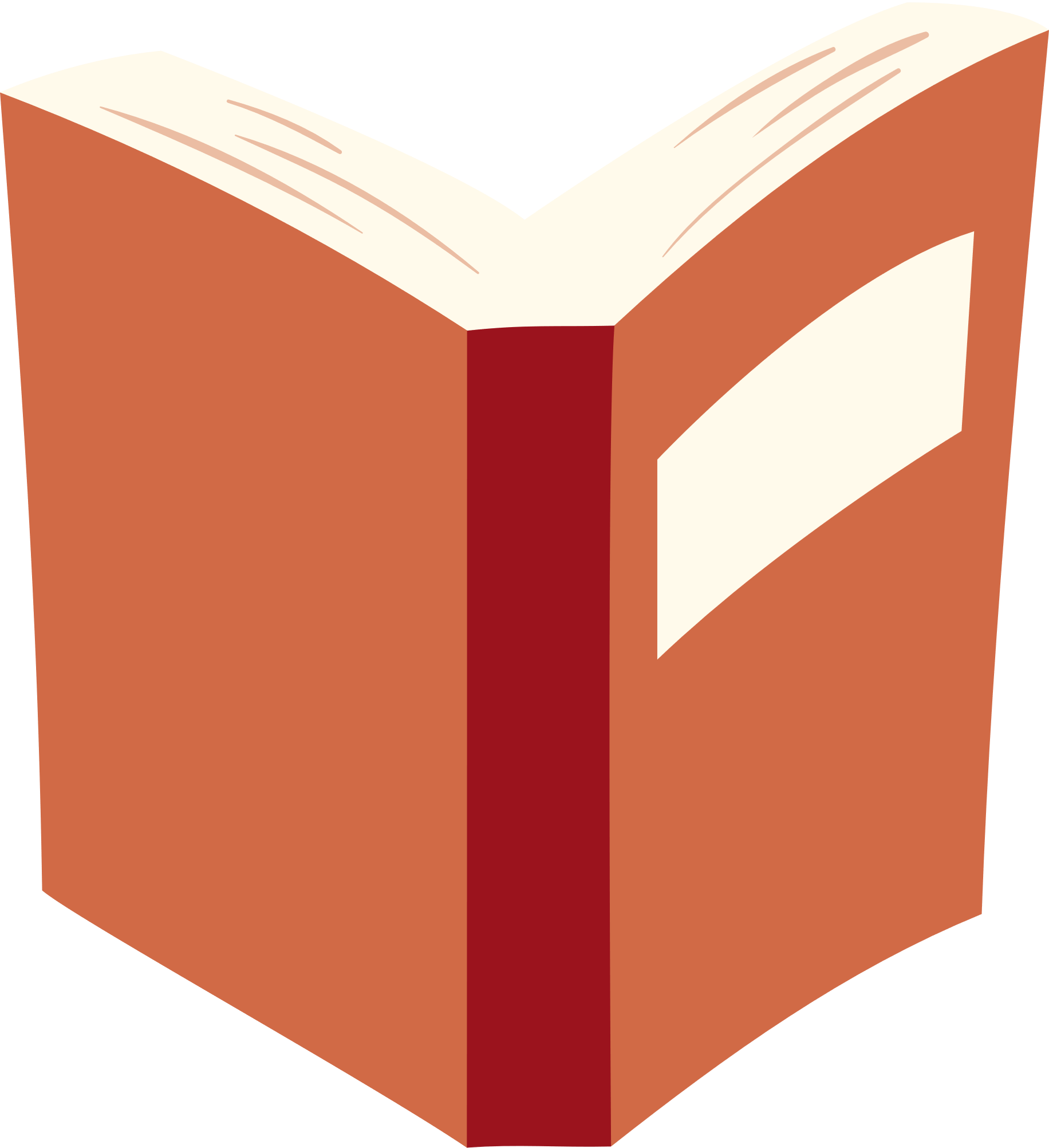 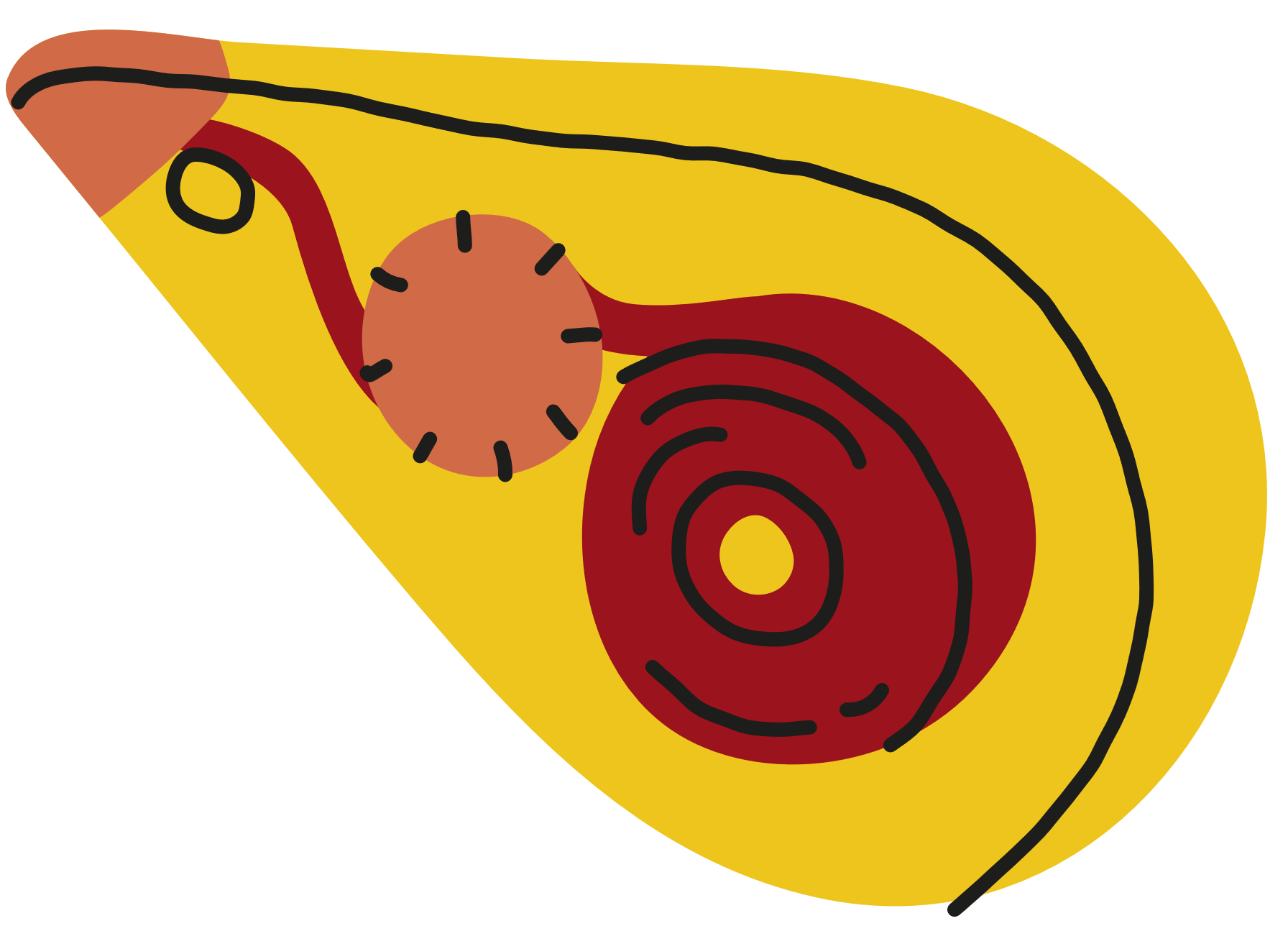 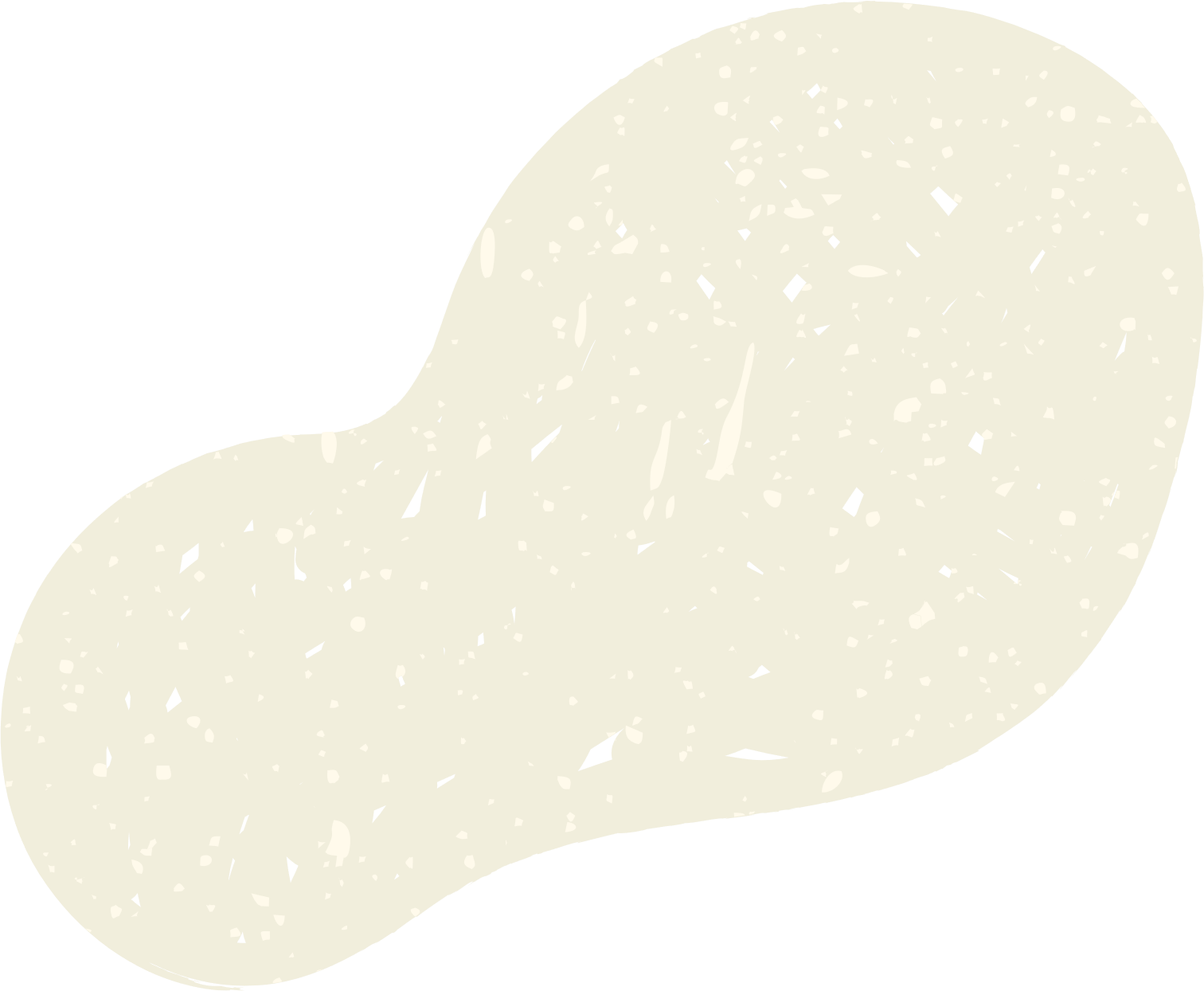 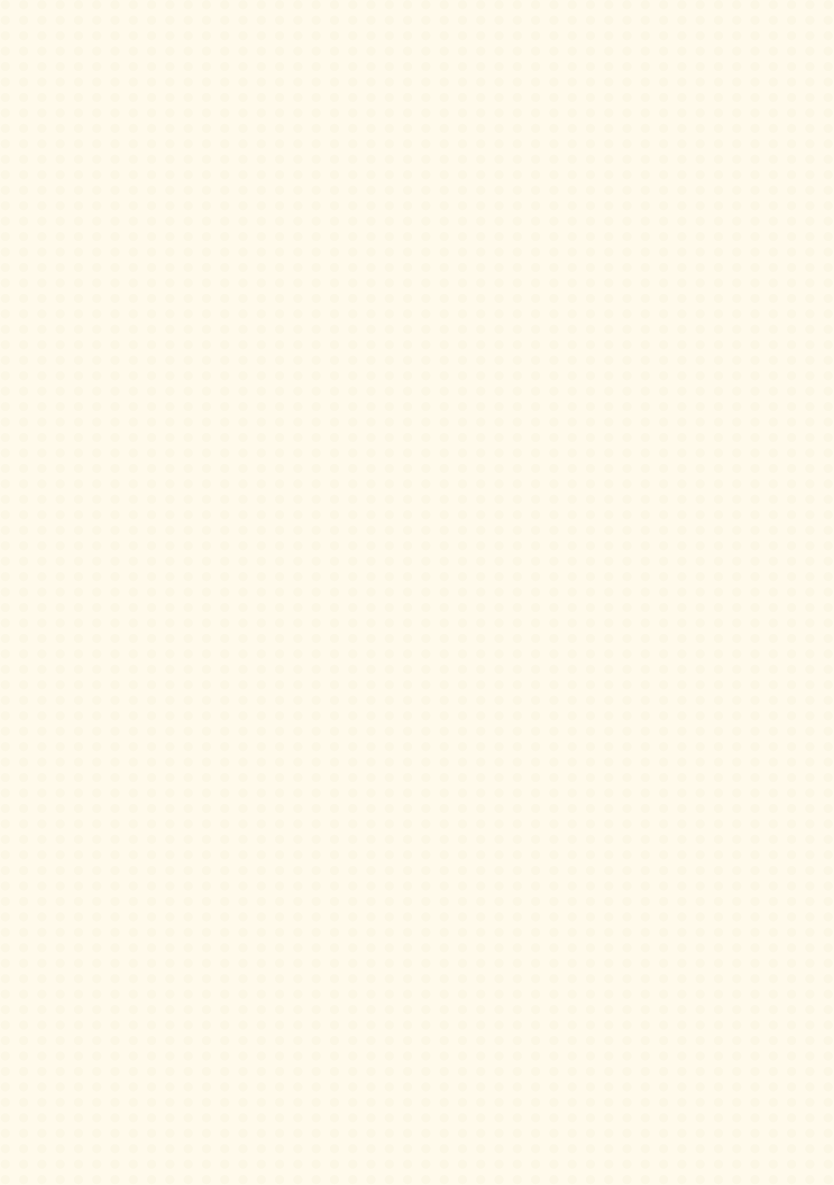 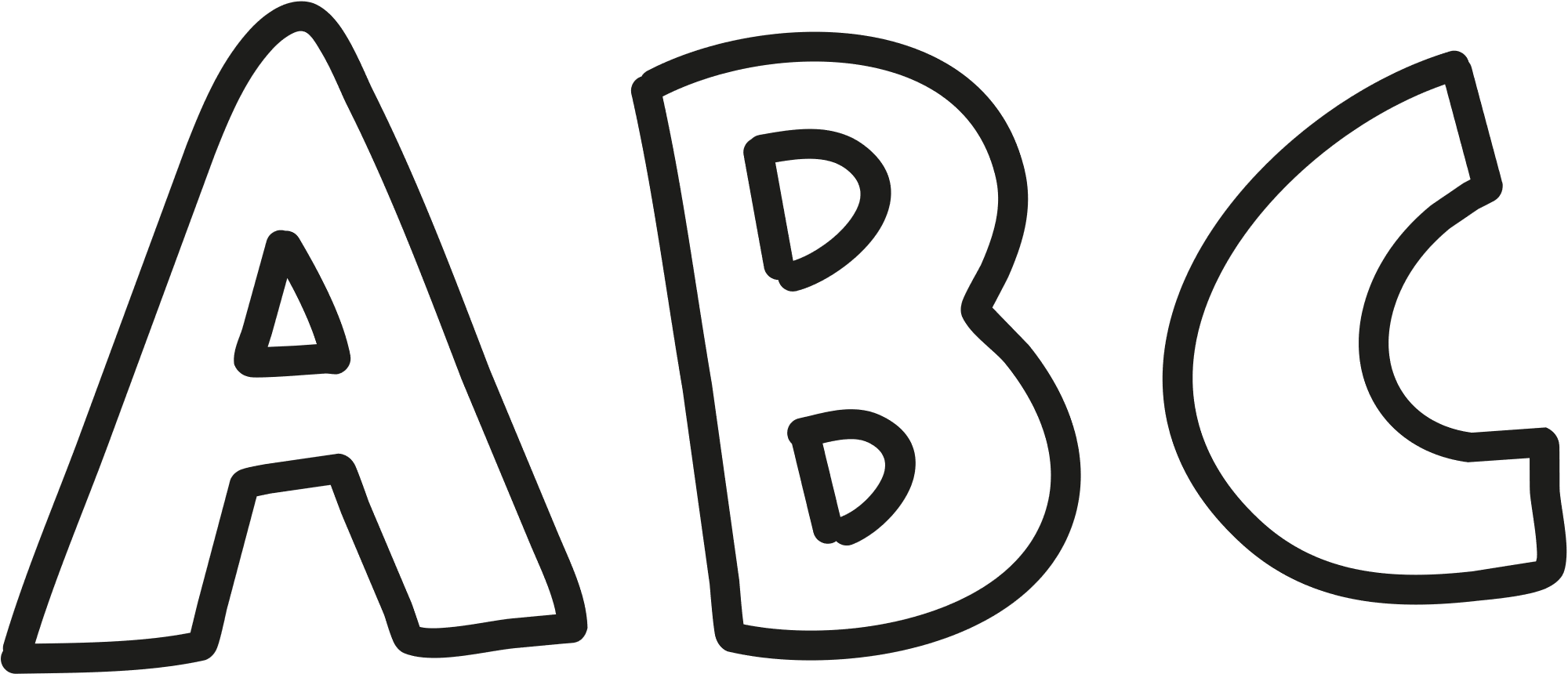 Giải
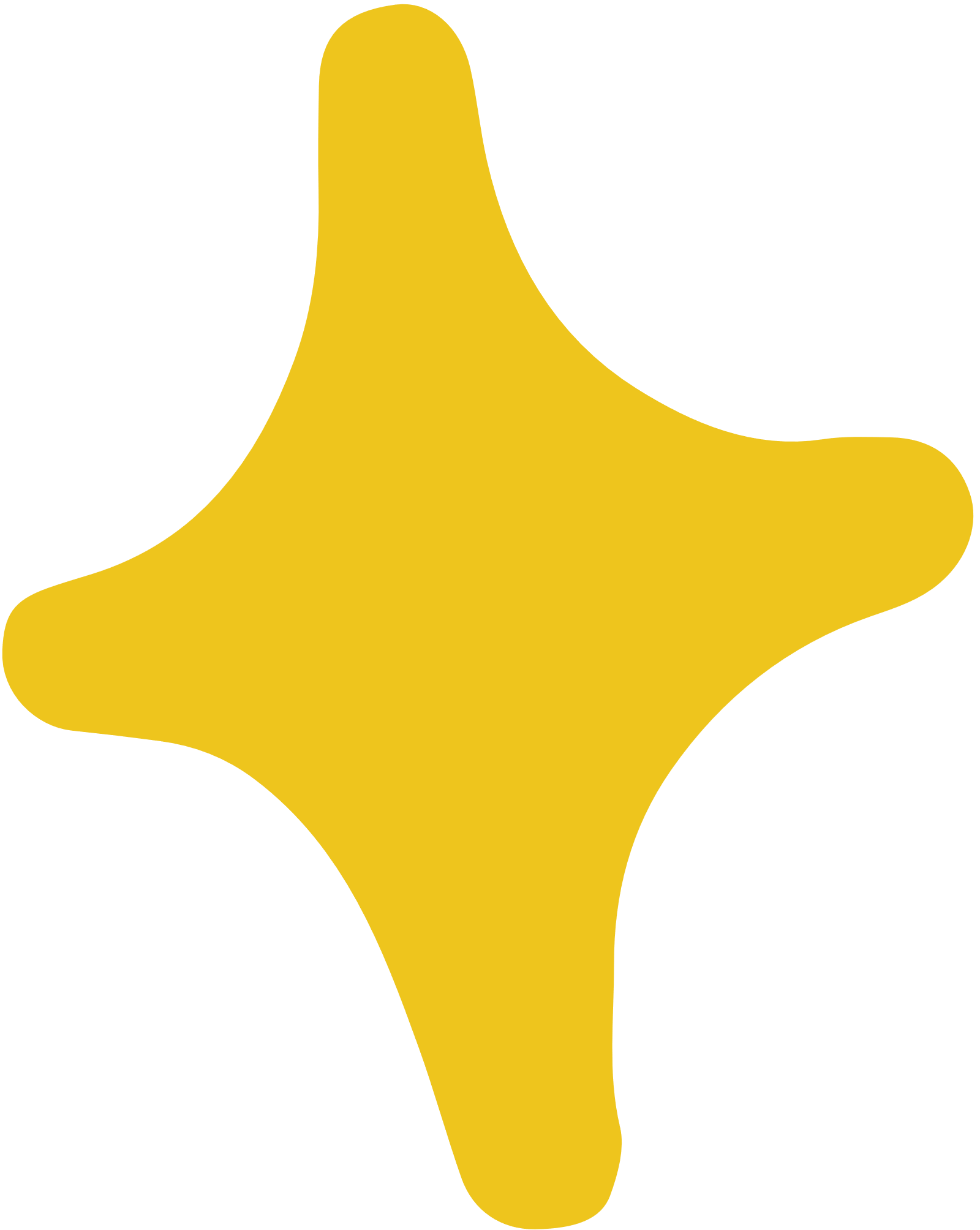 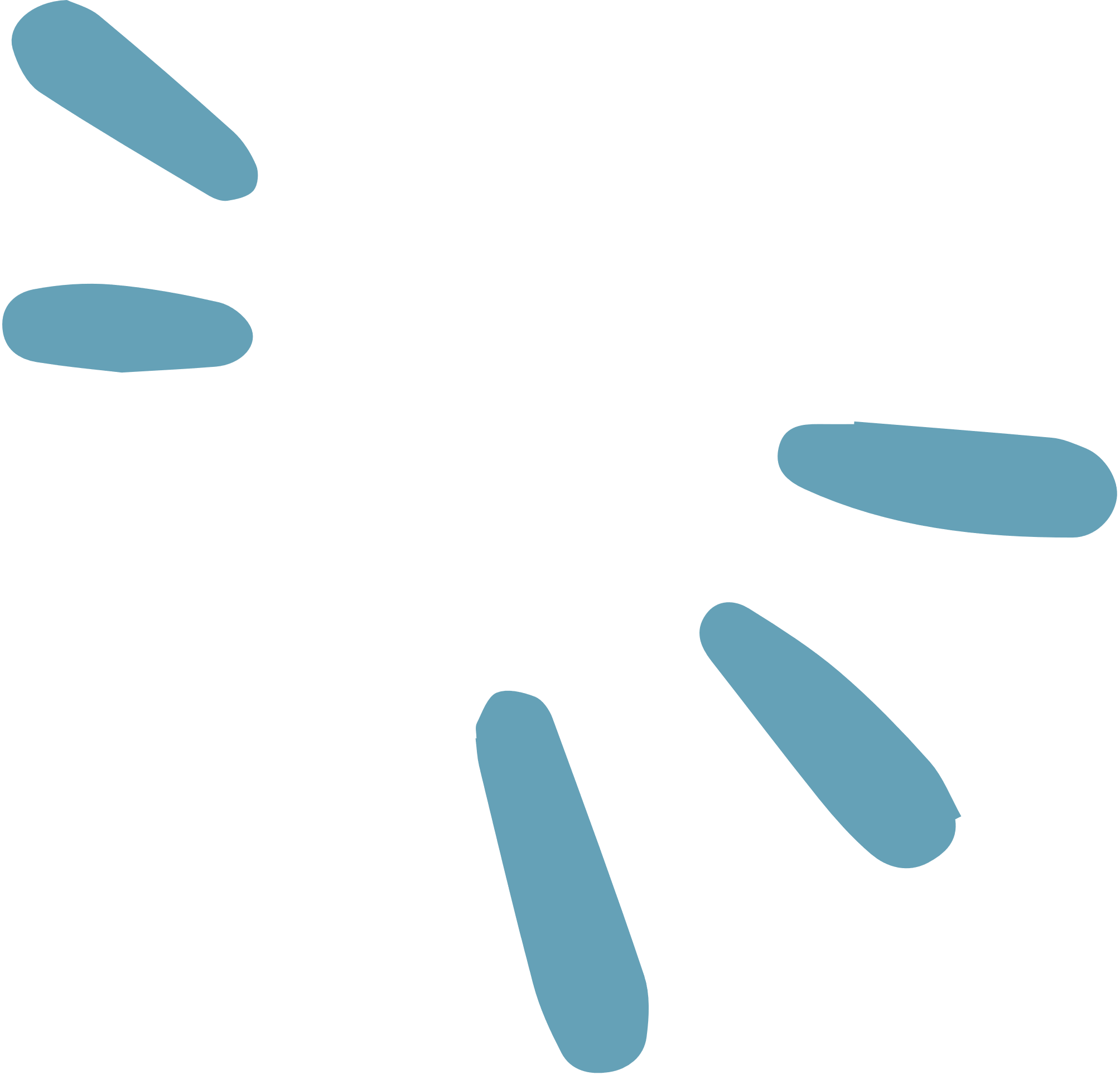 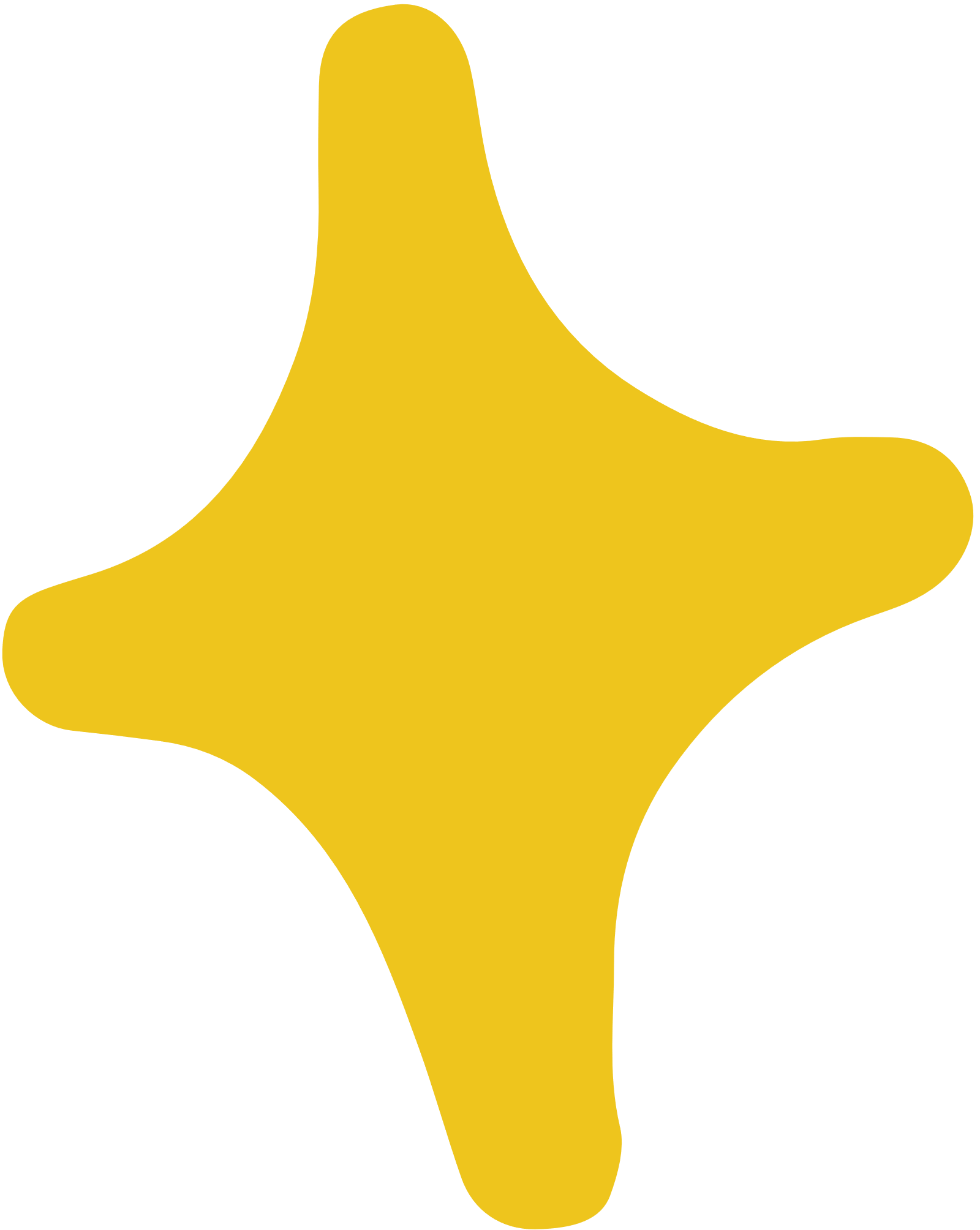 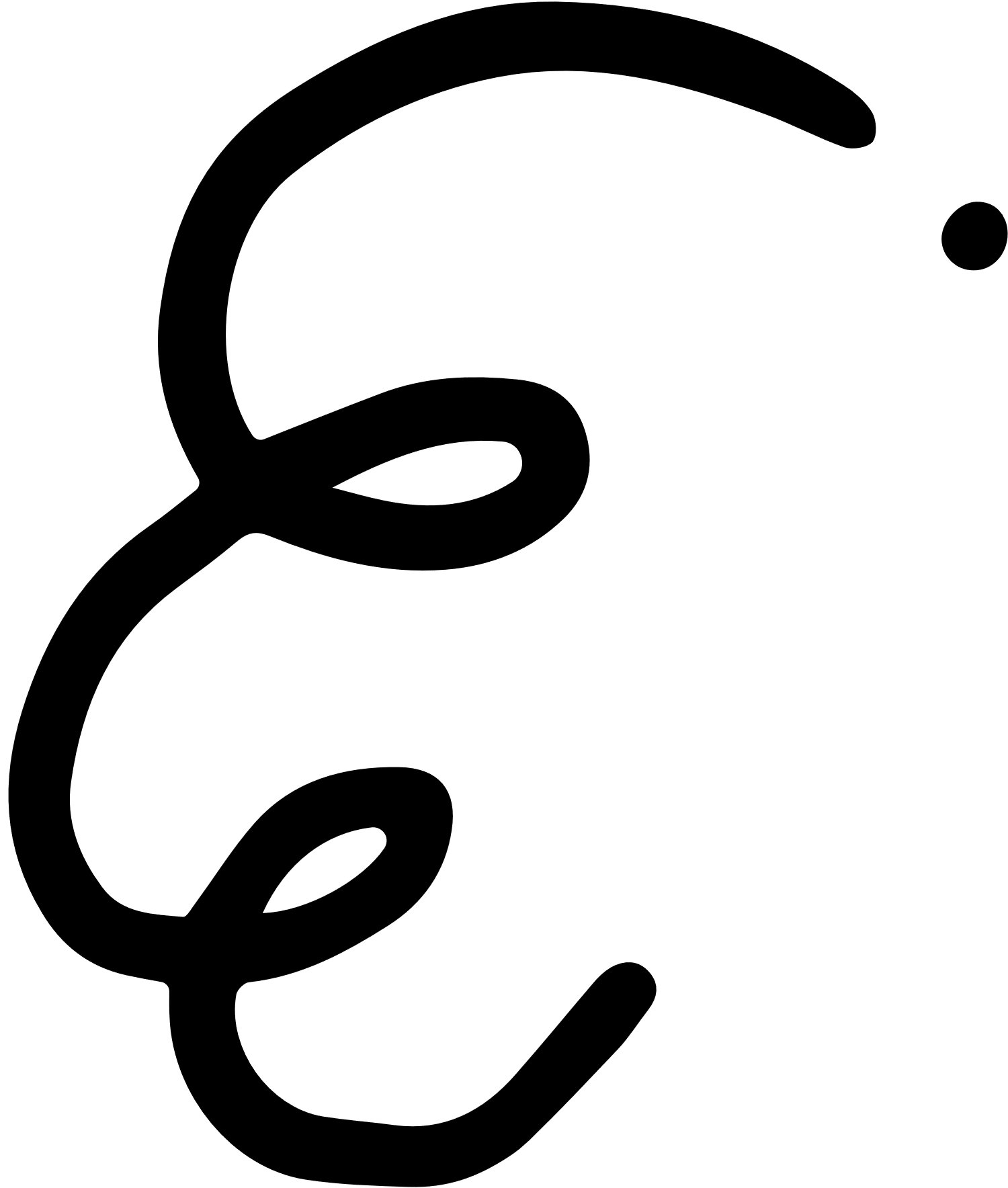 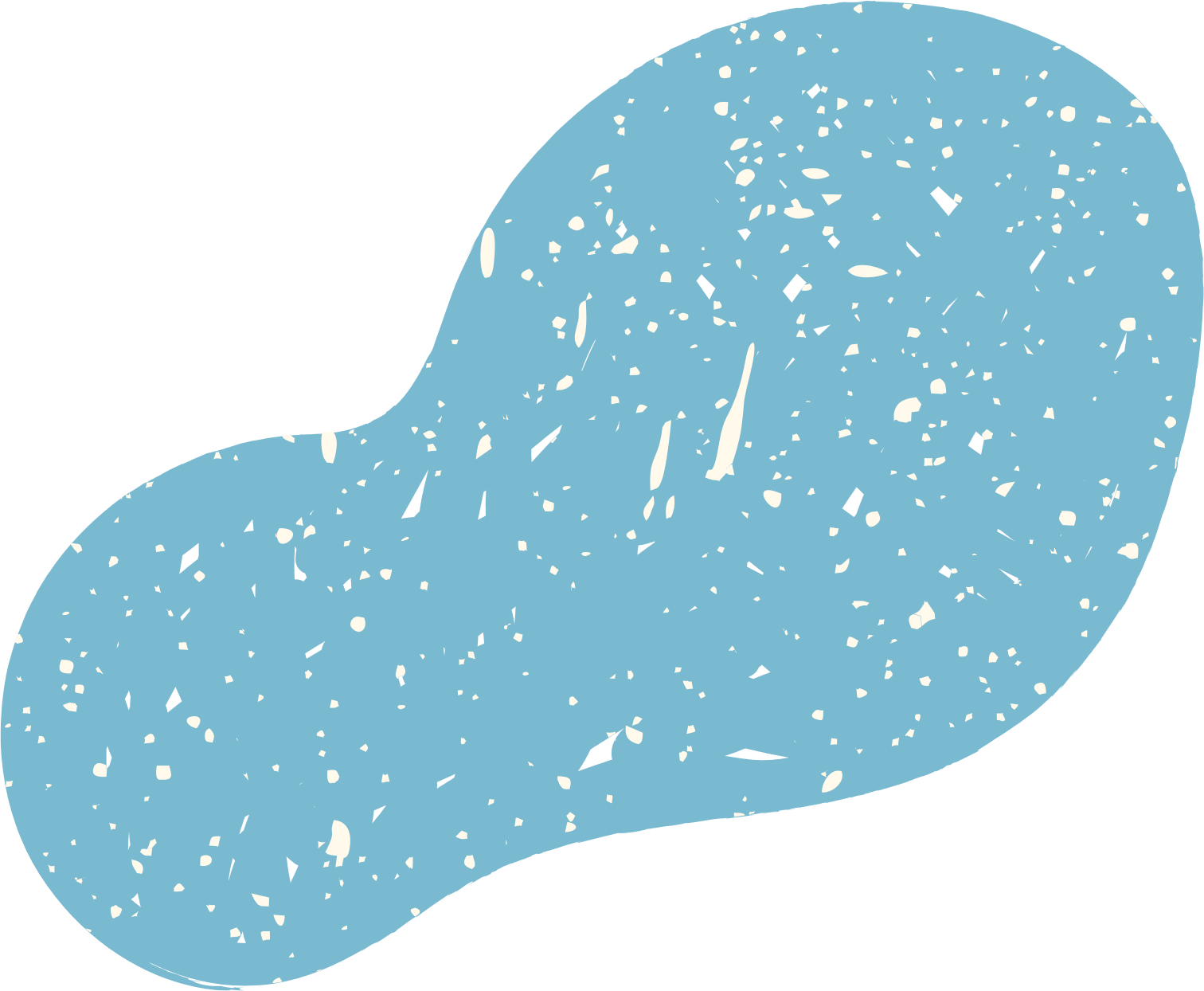 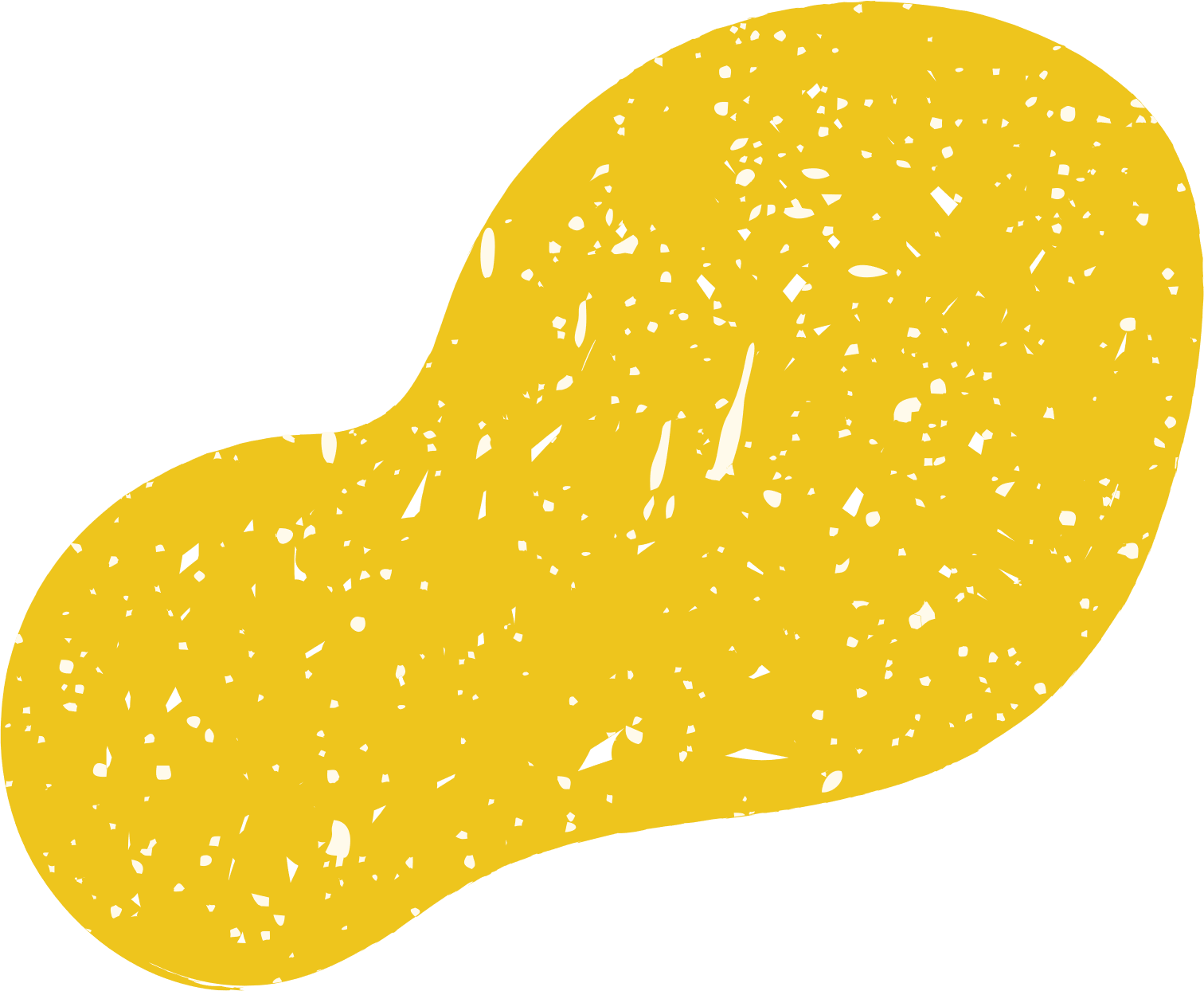 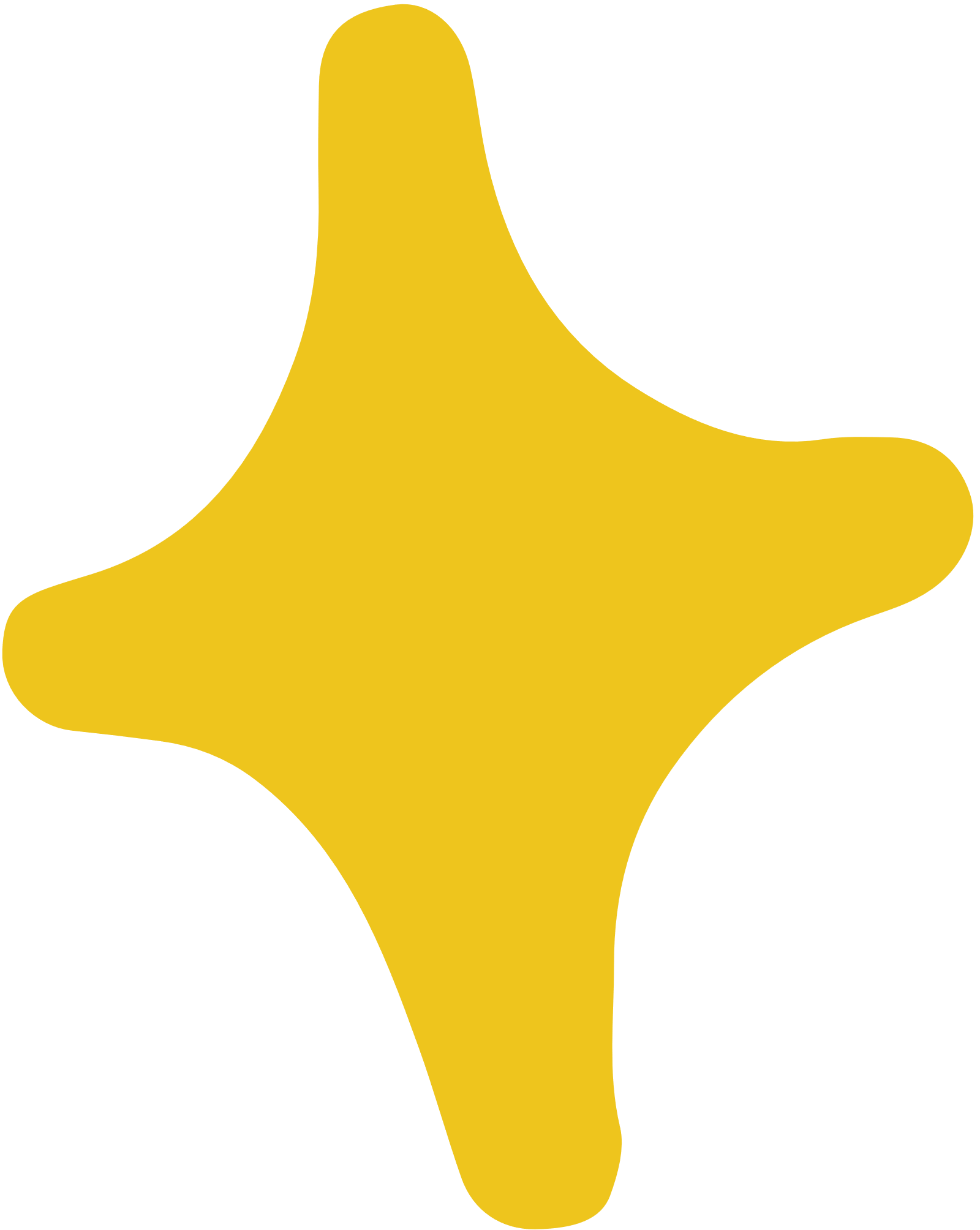 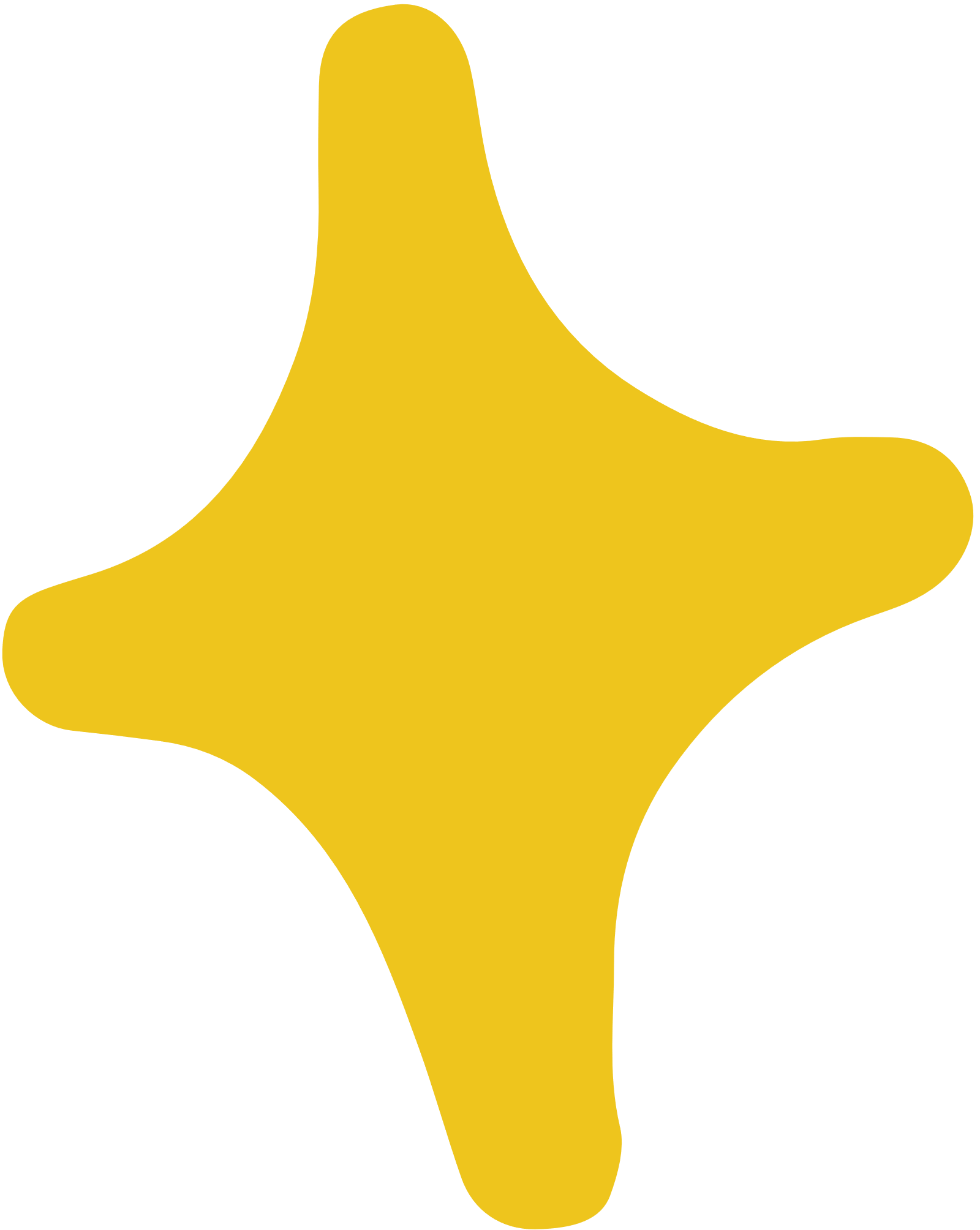 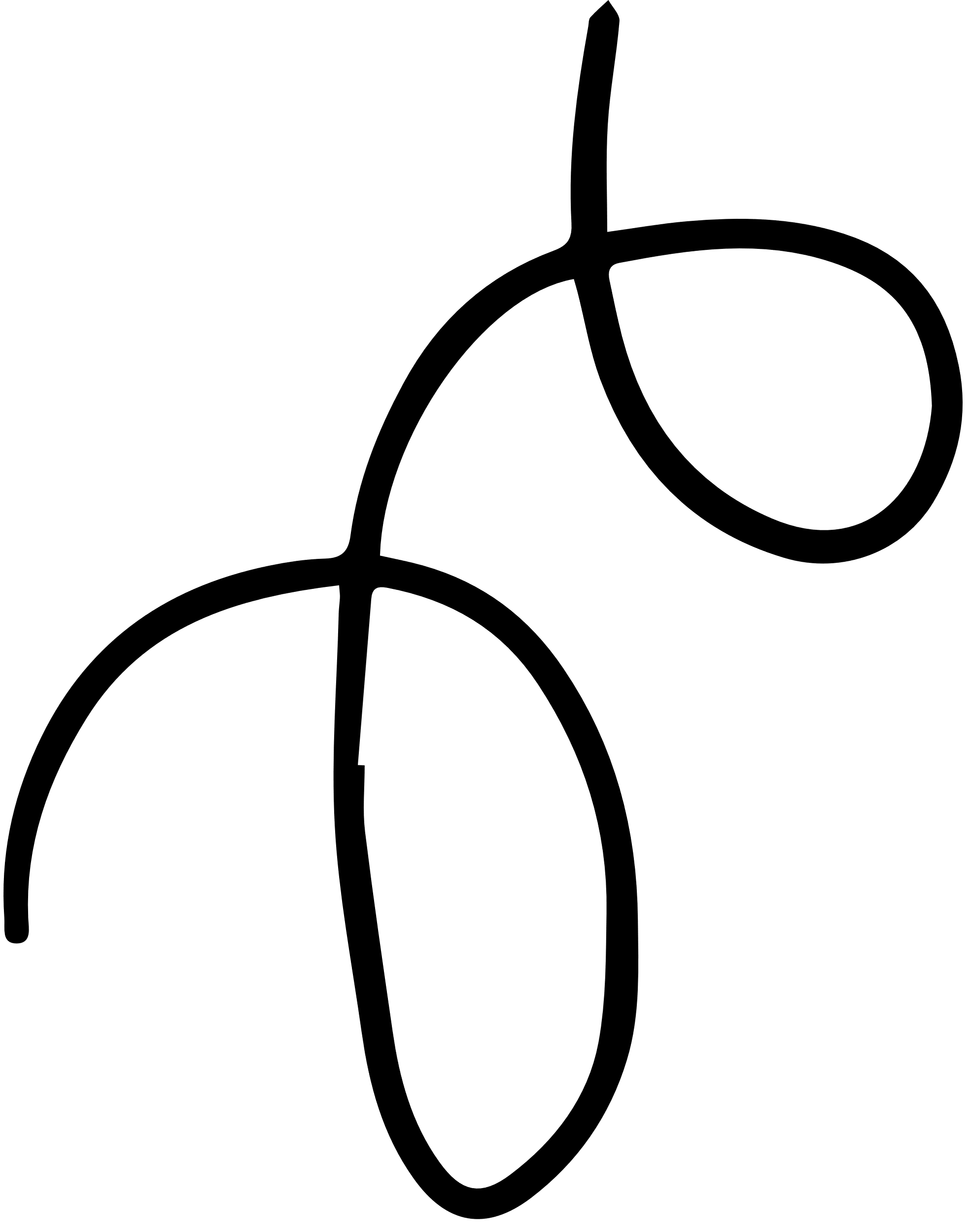 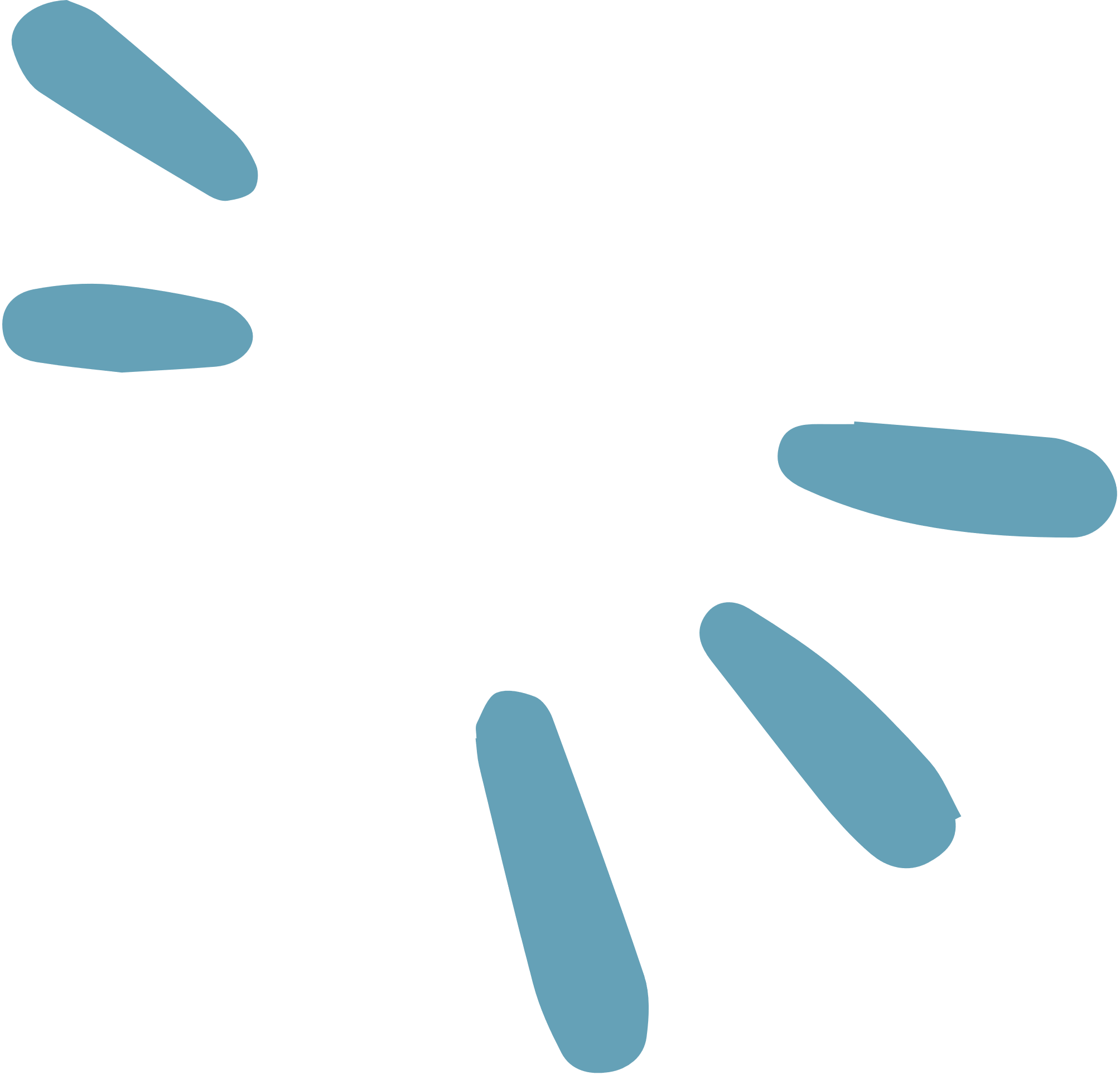 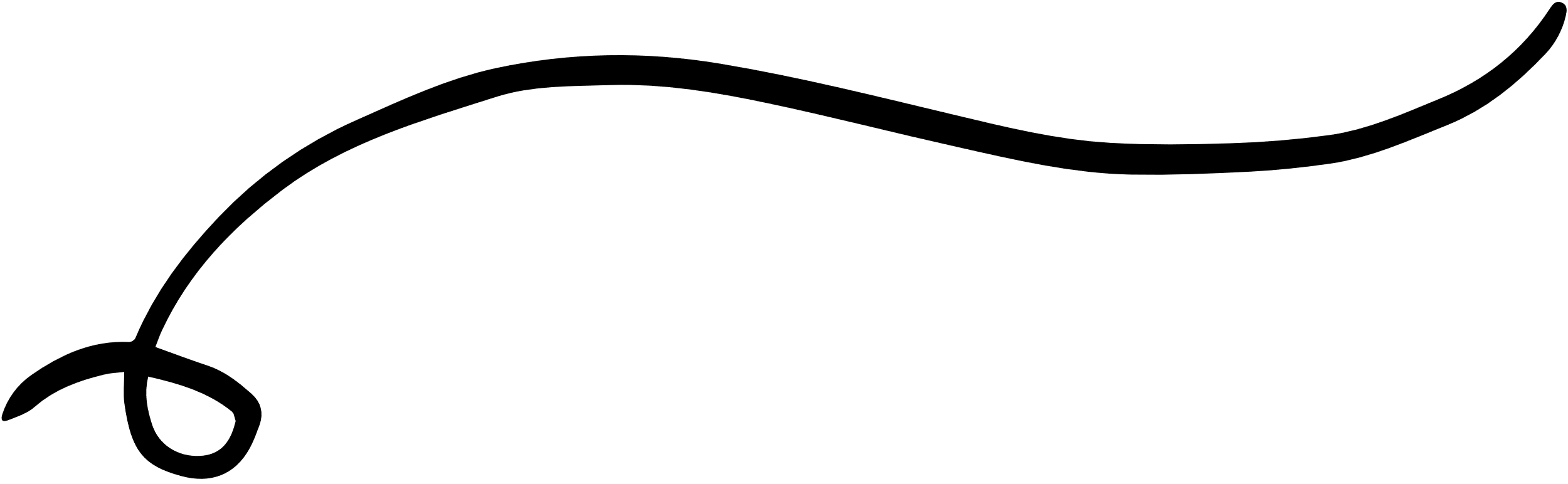 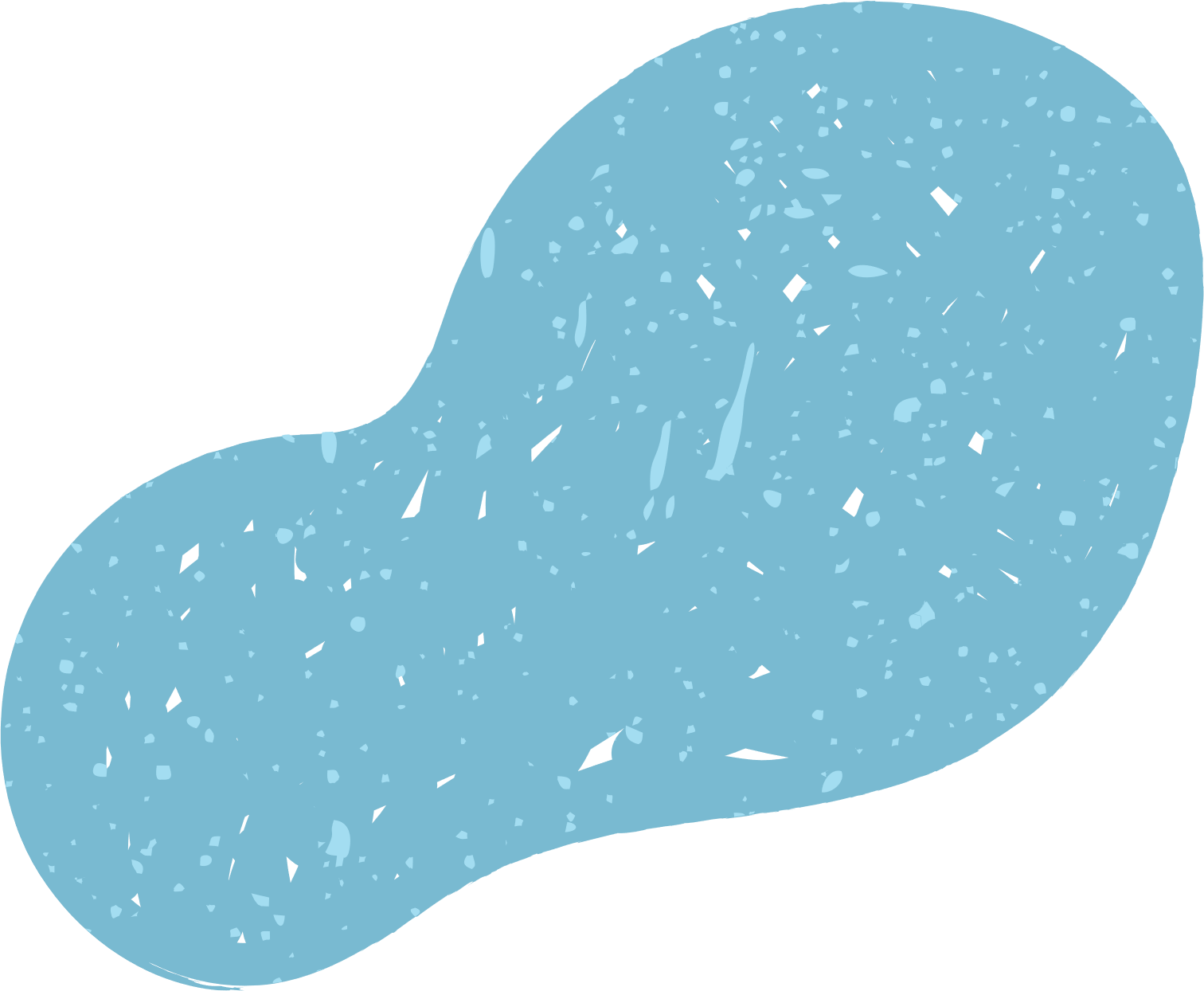 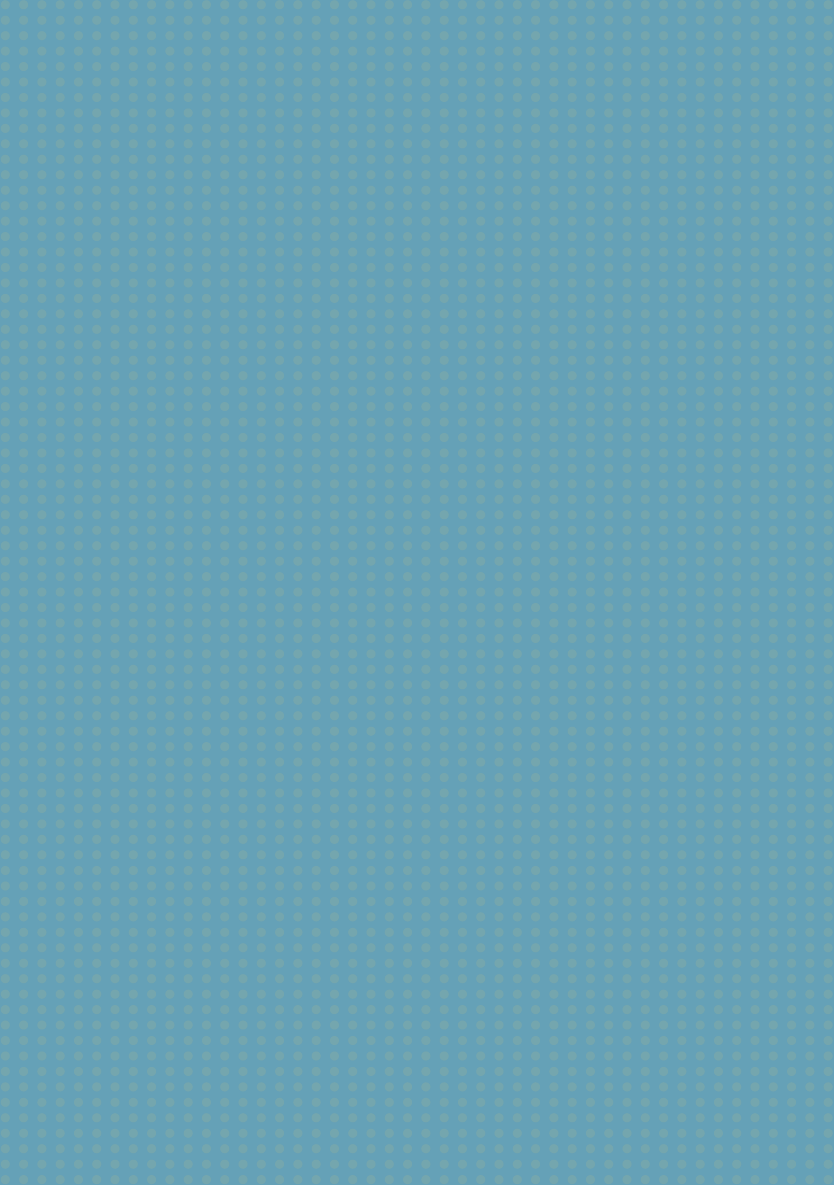 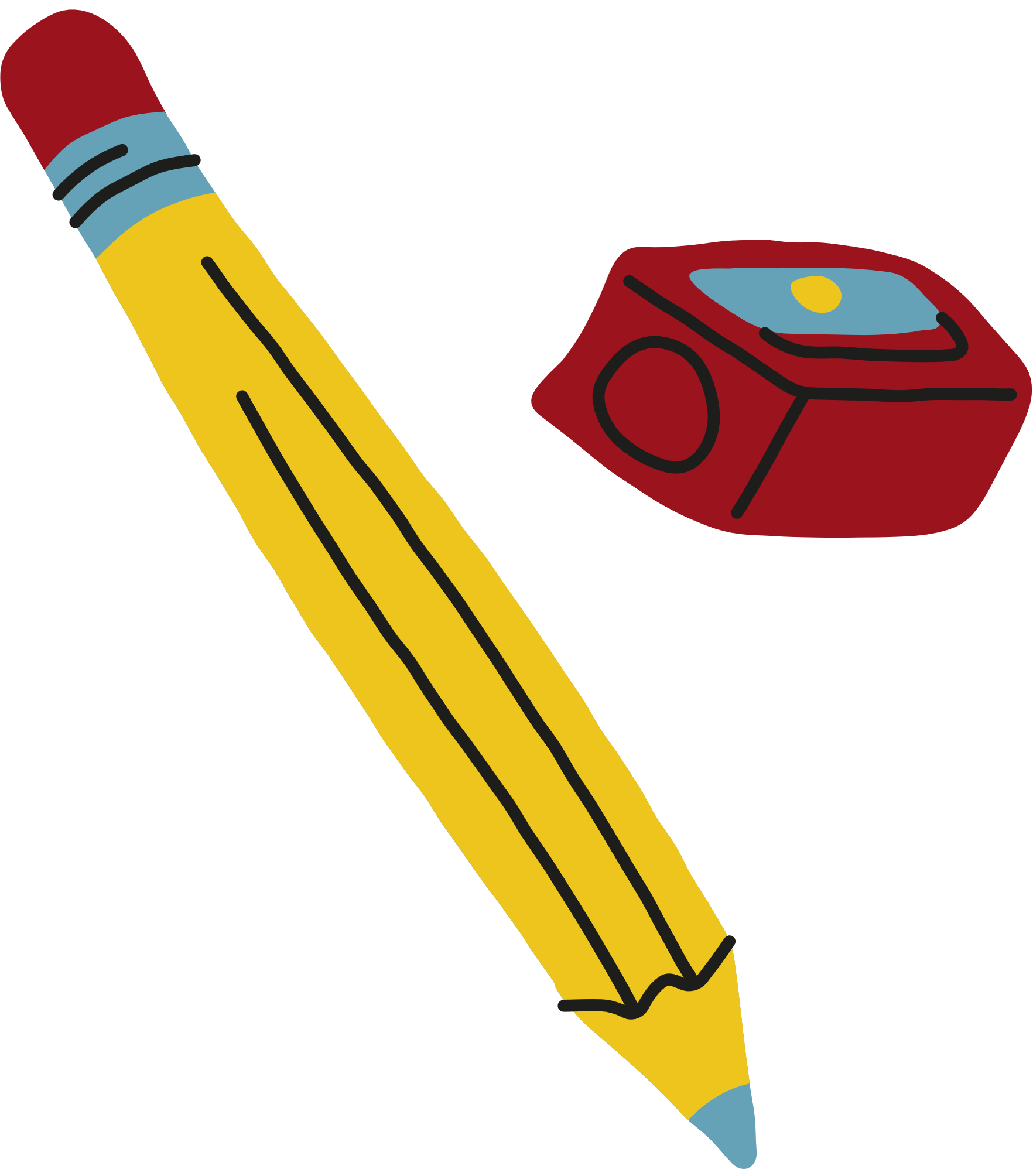 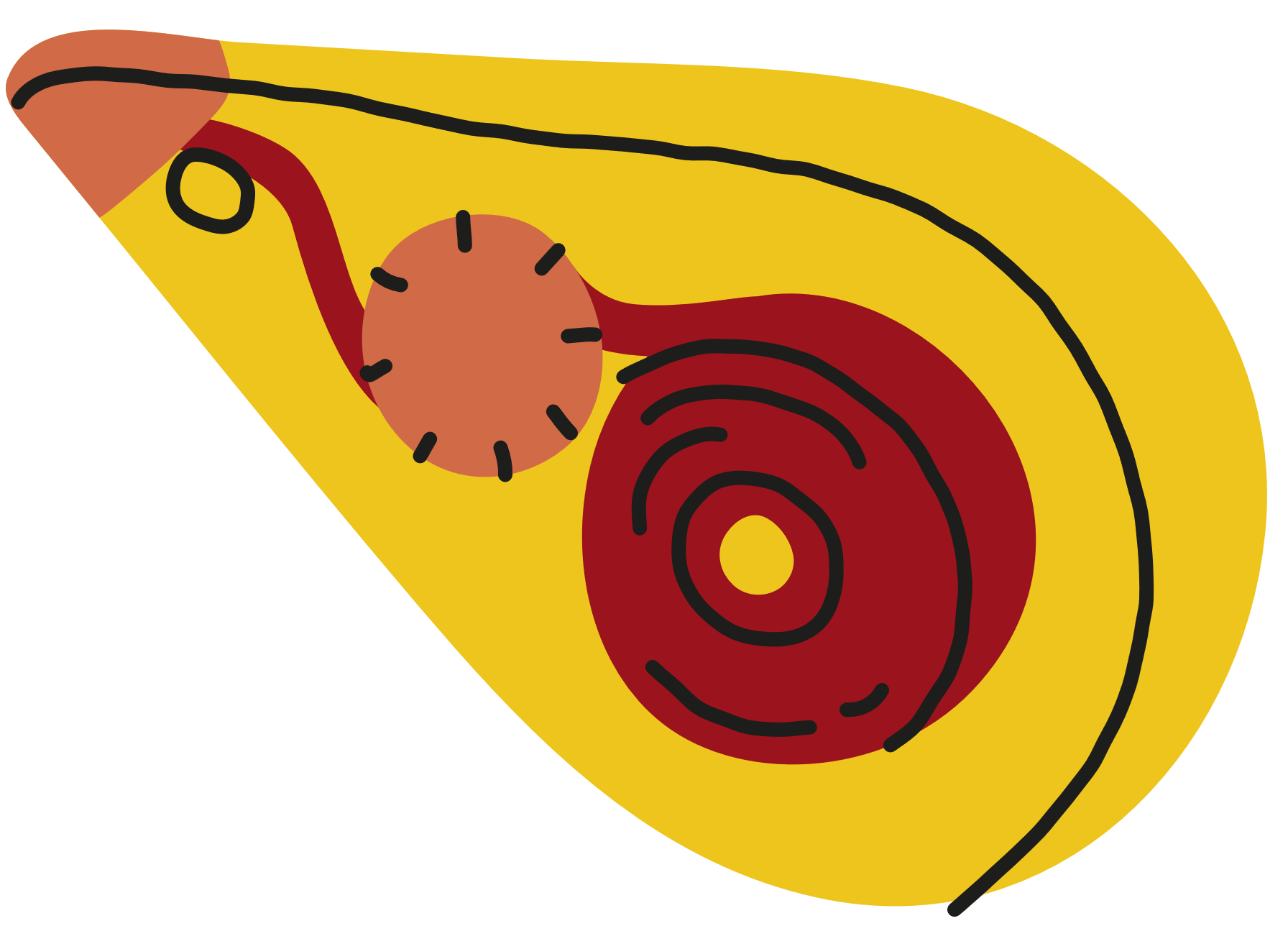 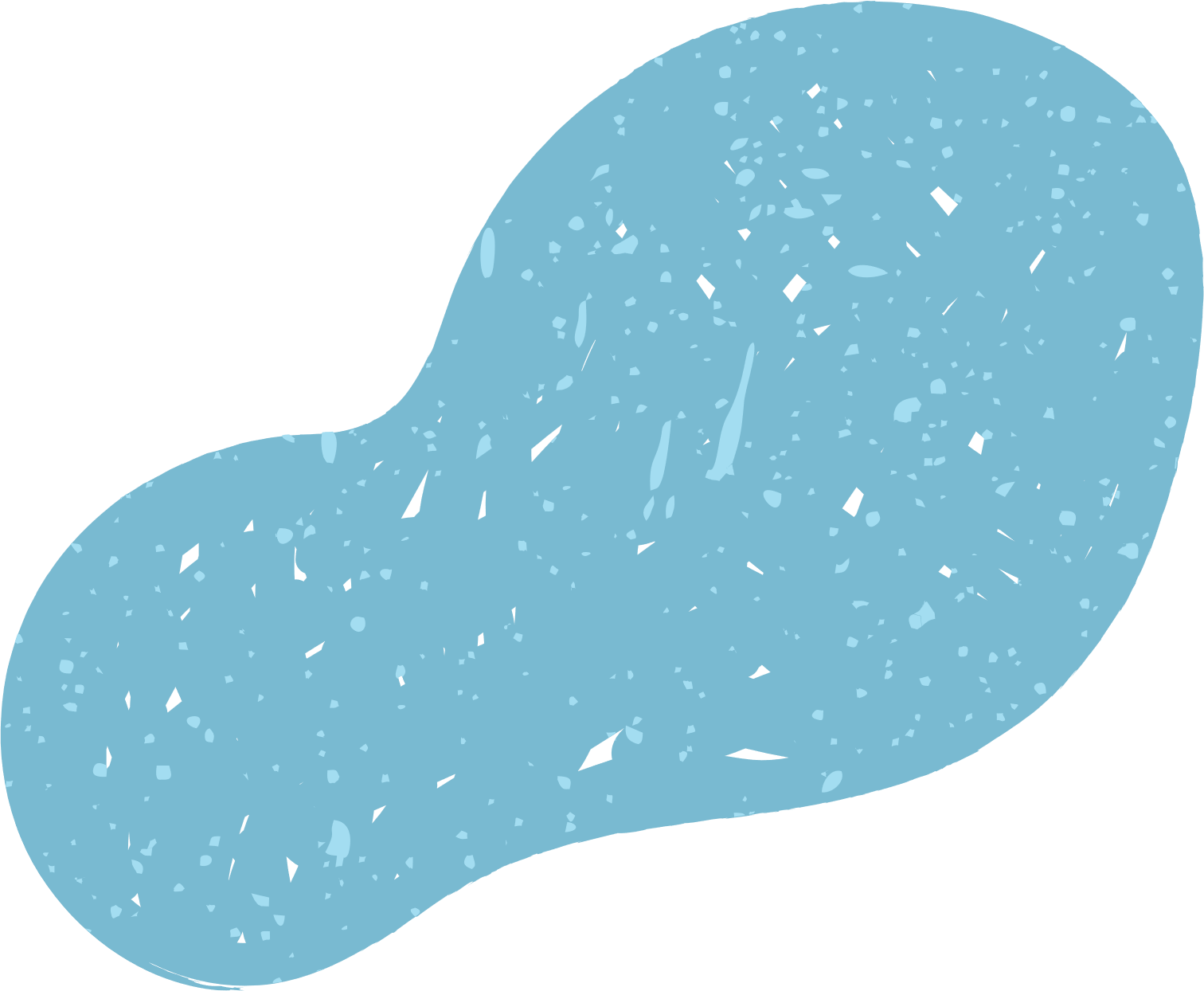 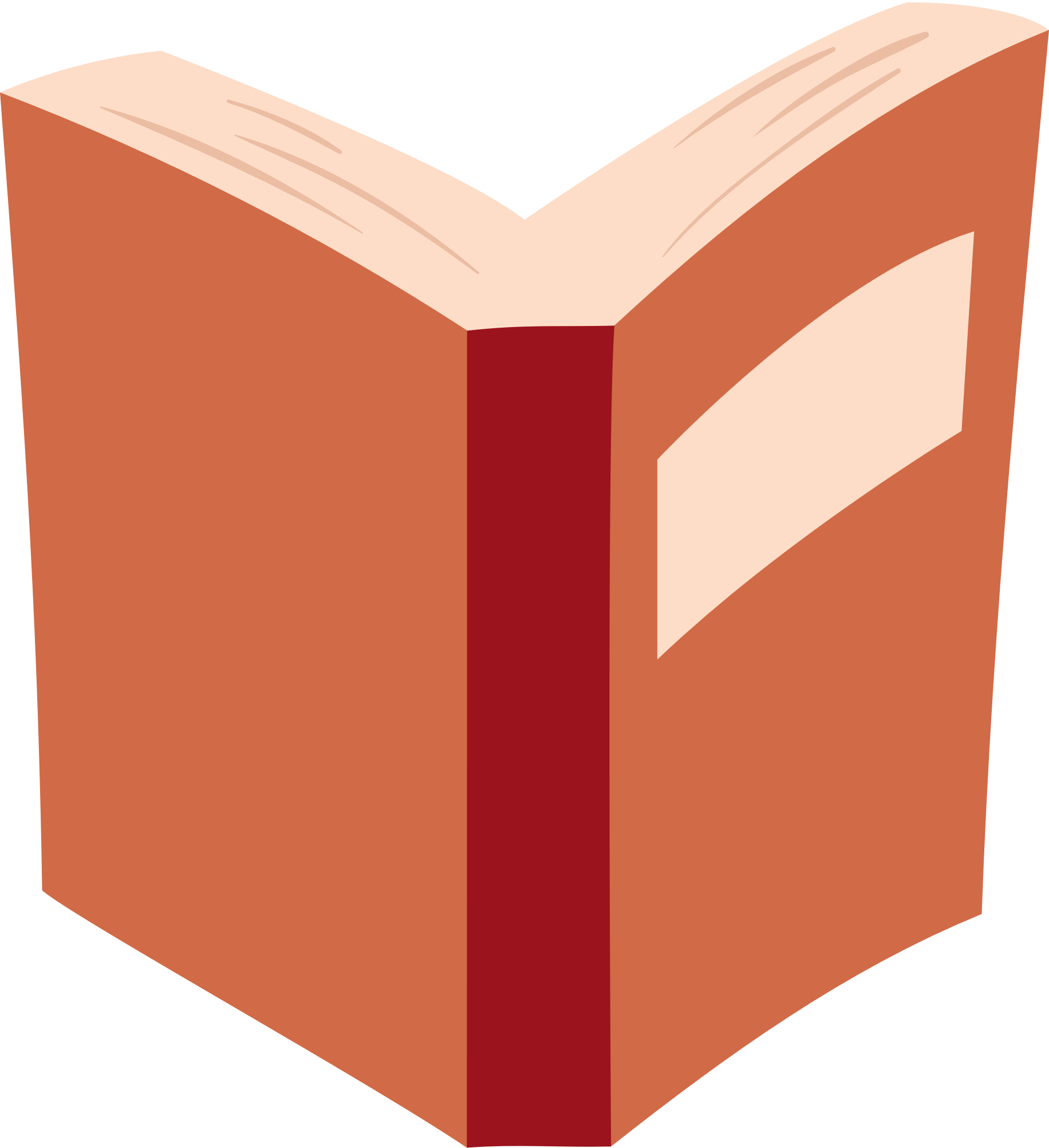 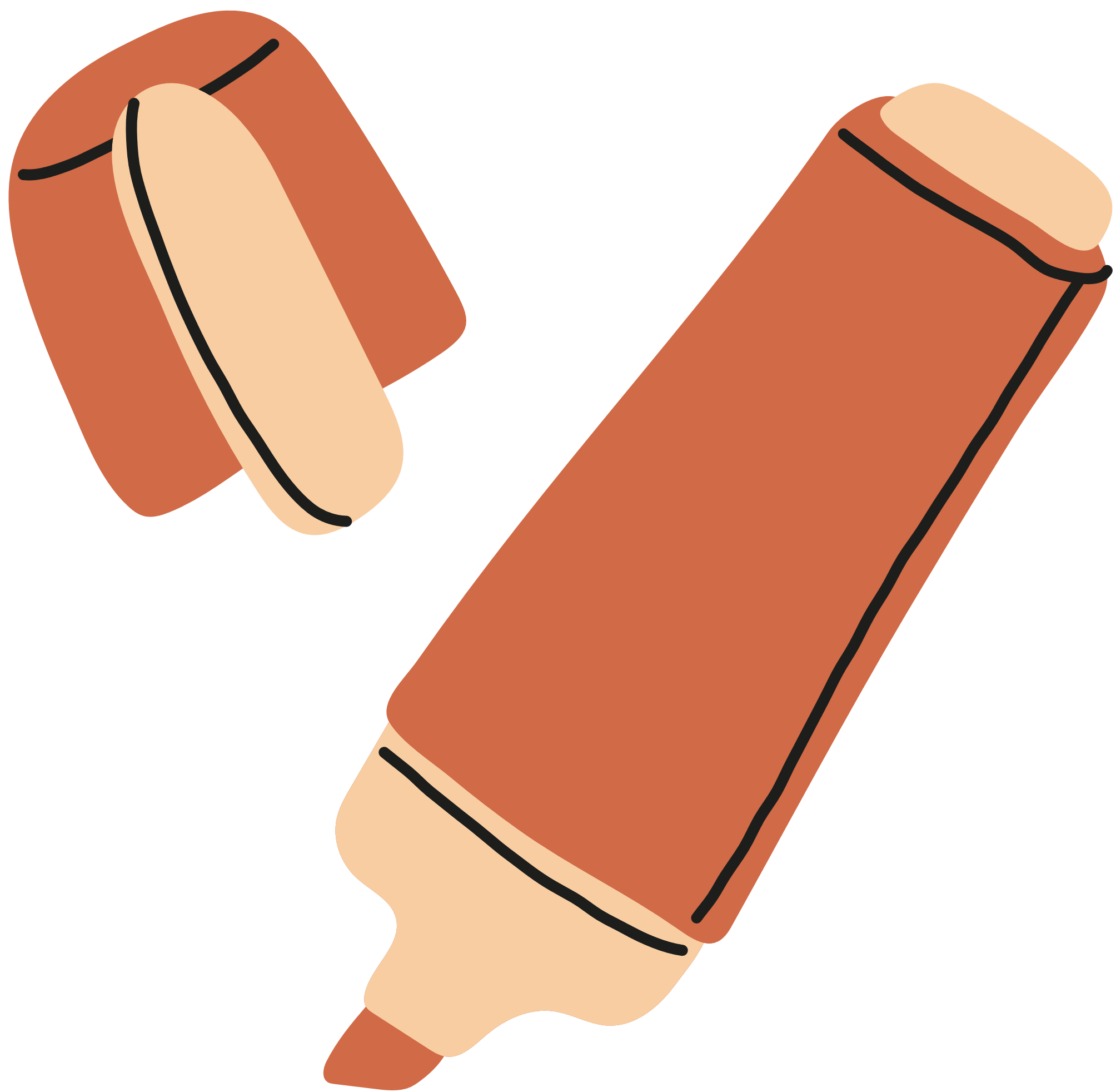 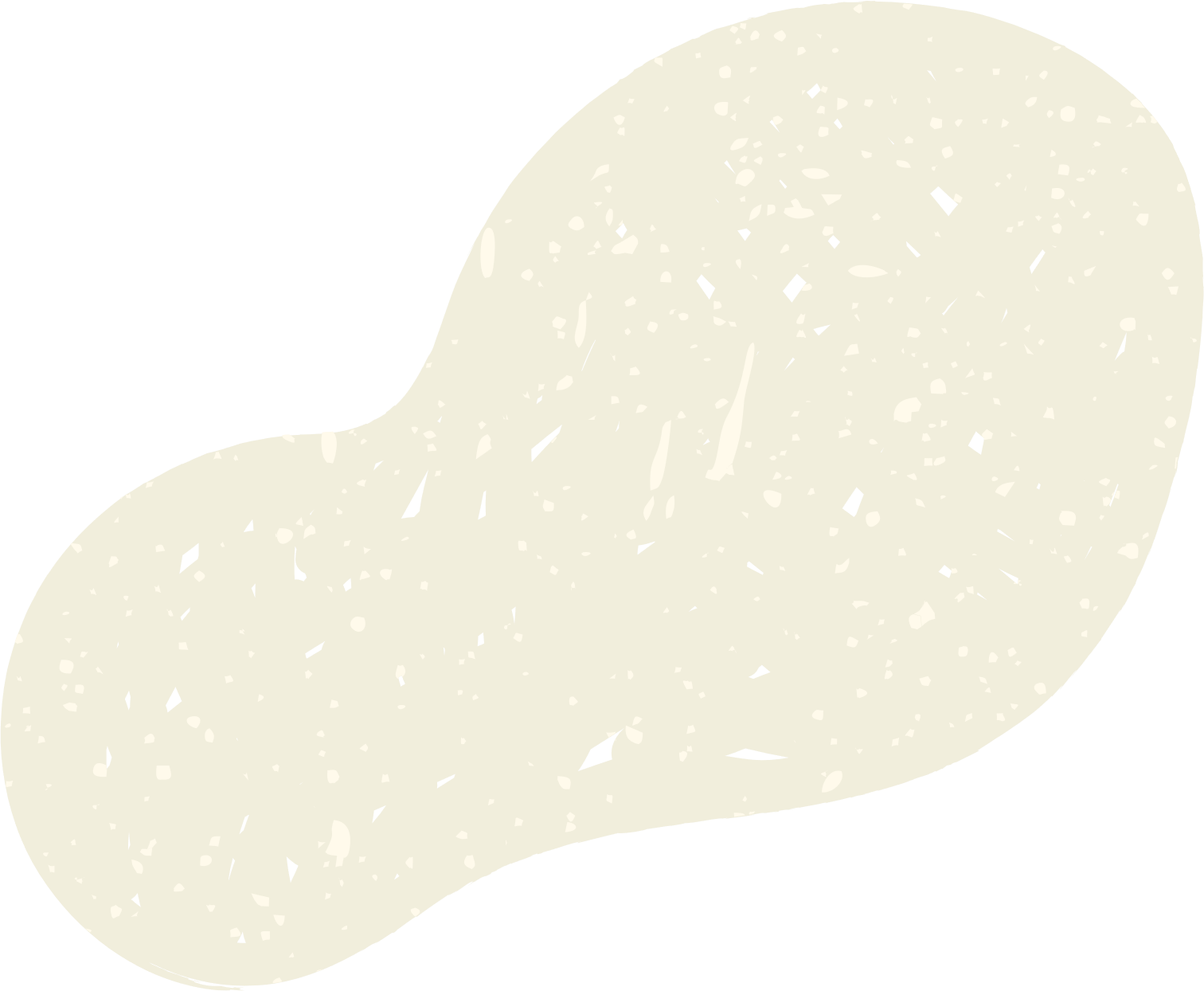 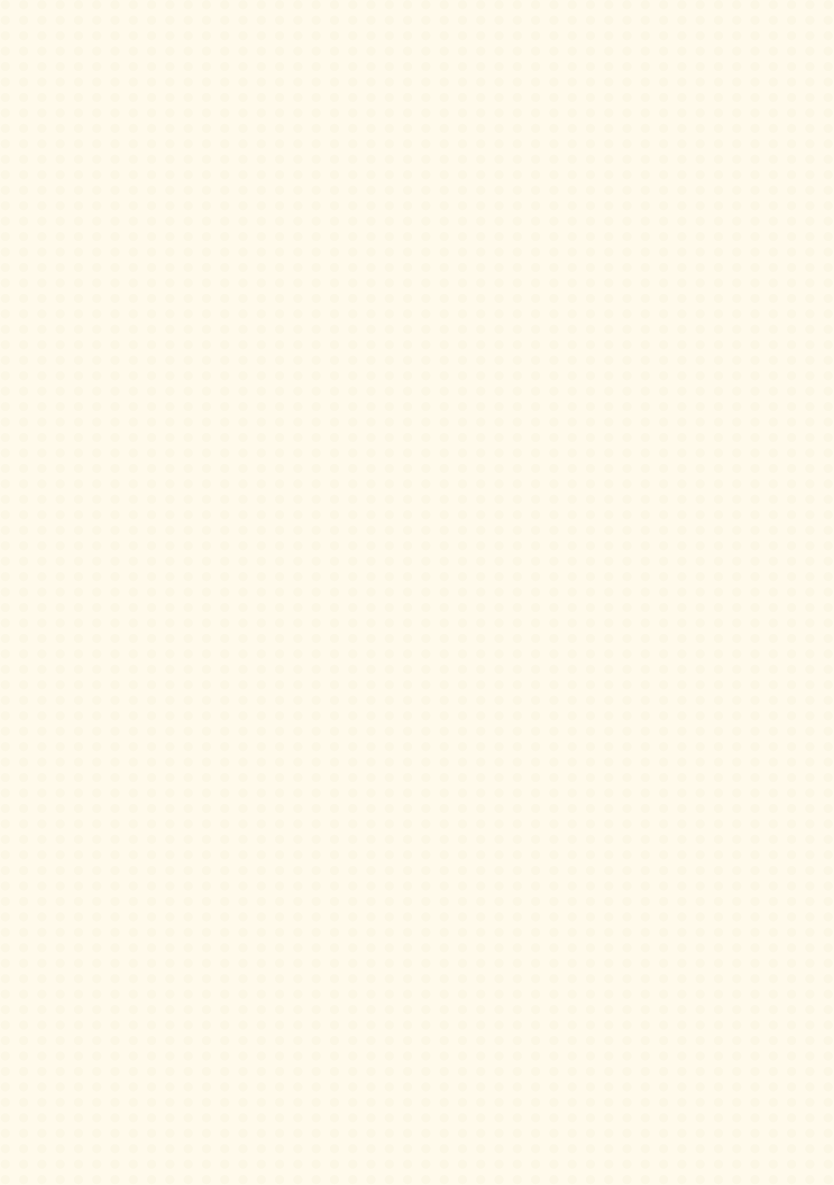 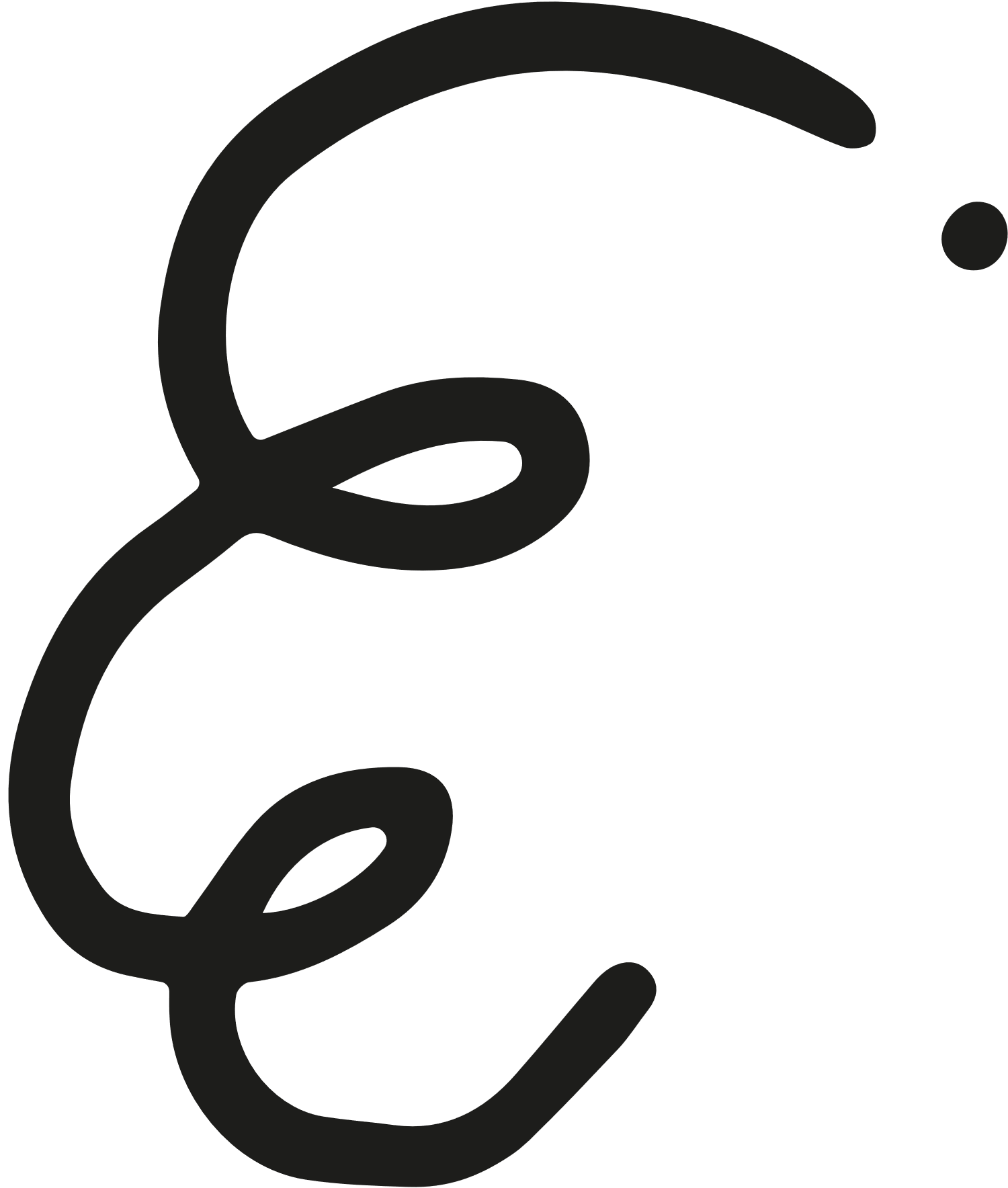 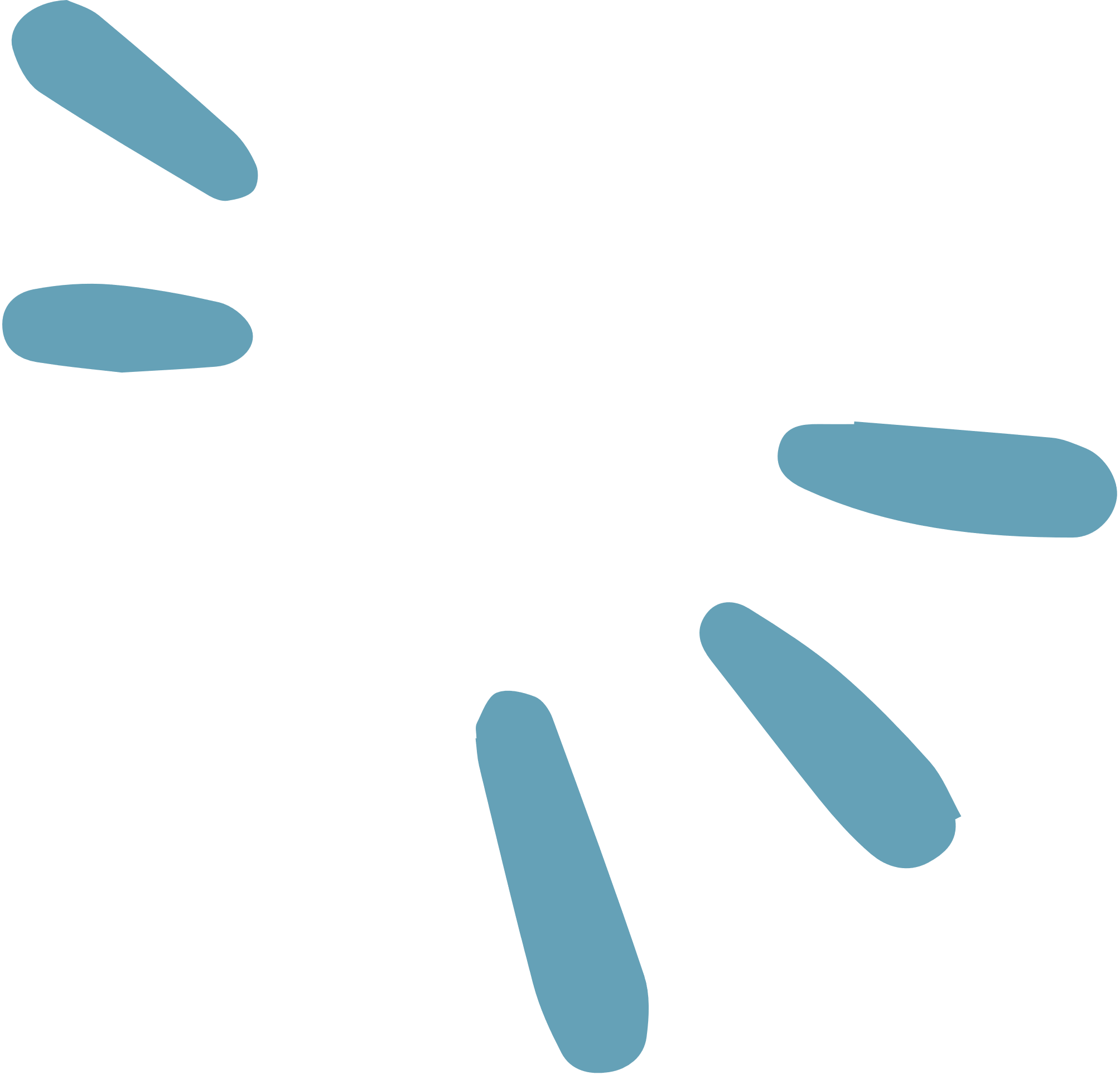 Kết luận:
Nếu hai đại lượng tỉ lệ nghịch với nhau thì:
Tích hai giá trị tương ứng của chúng luôn không đổi (bằng hệ số tỉ lệ);
Tỉ số hai giá trị bất kì của đại lượng này bằng nghịch đảo tỉ số hai giá trị tương ứng của đại lượng kia.
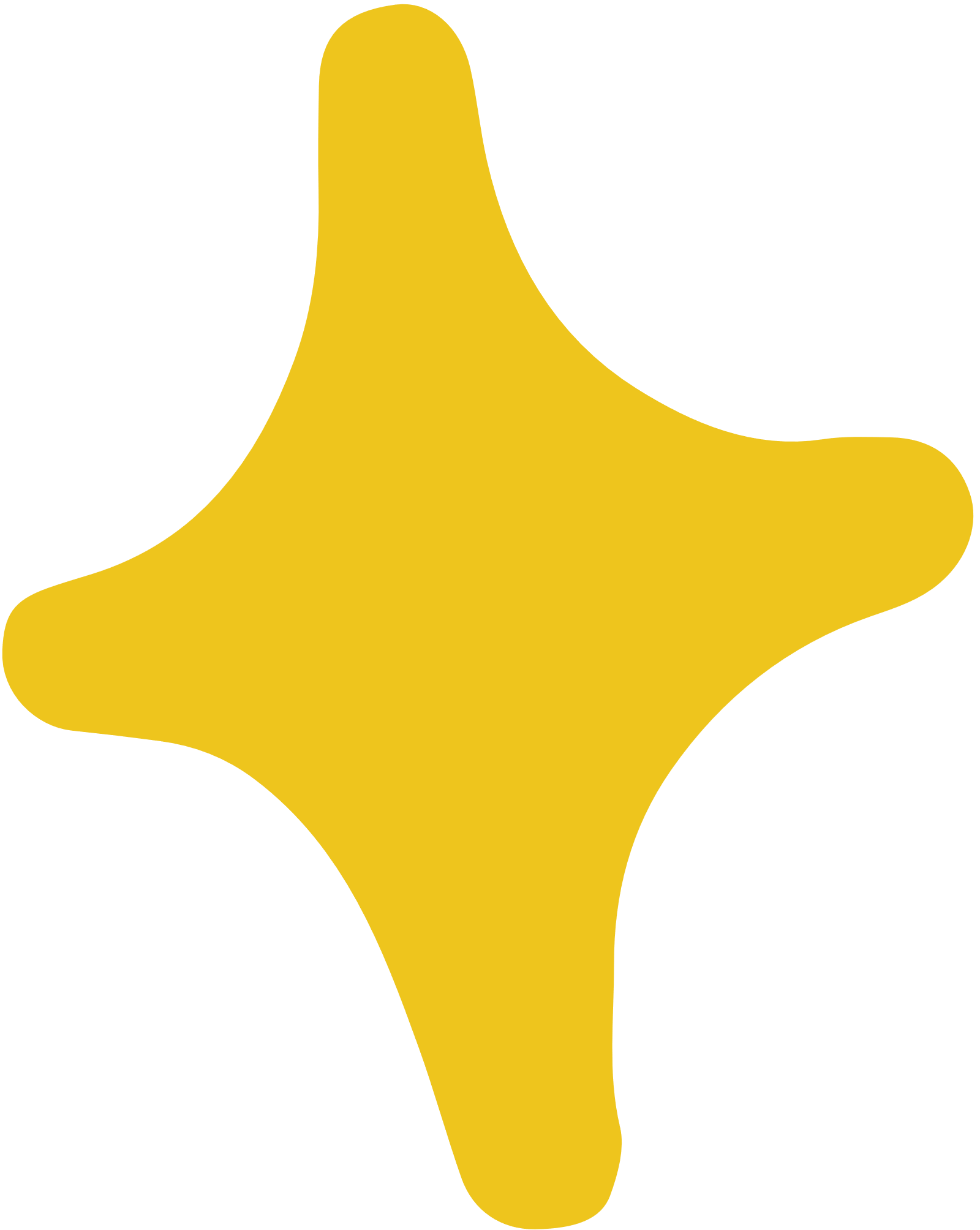 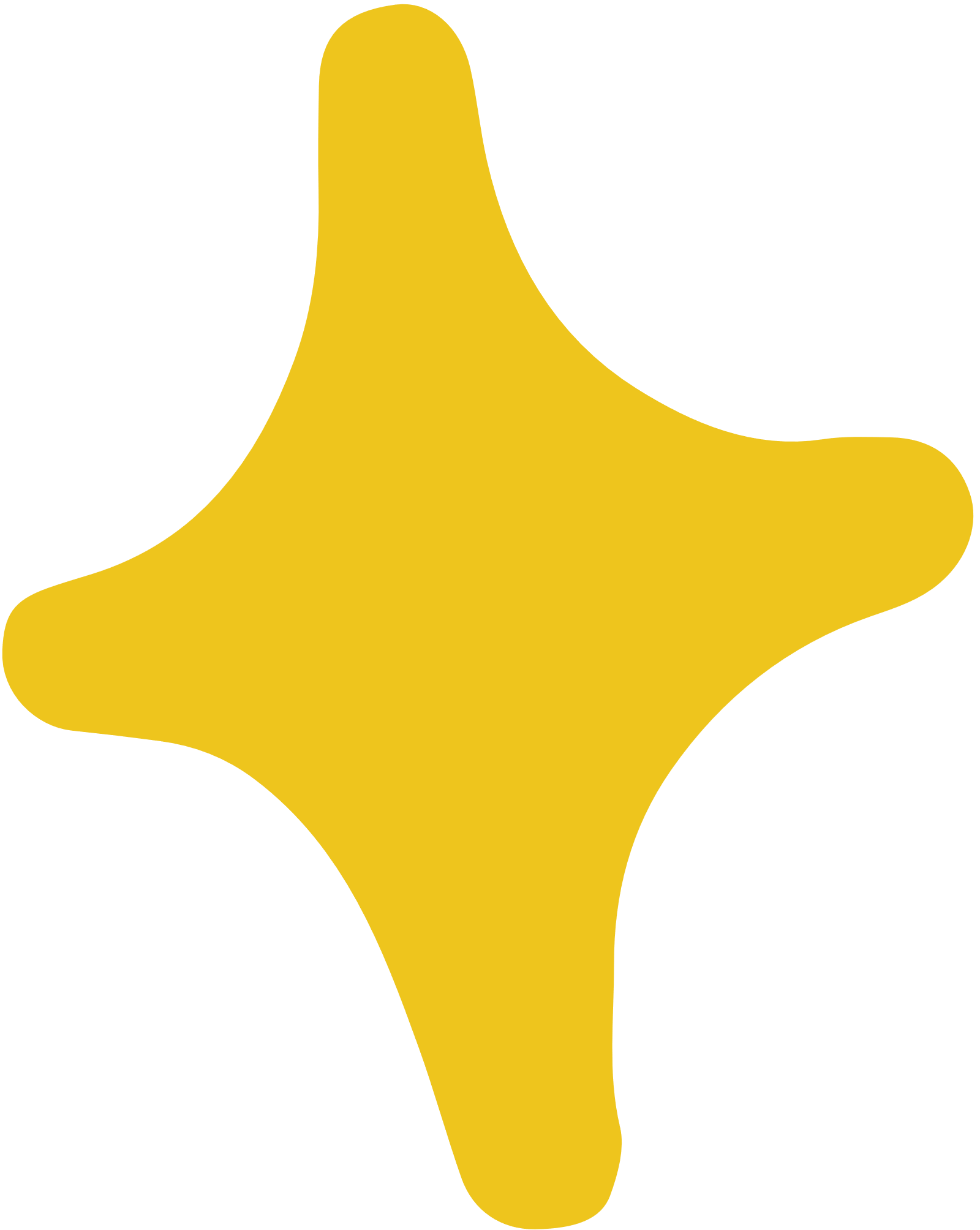 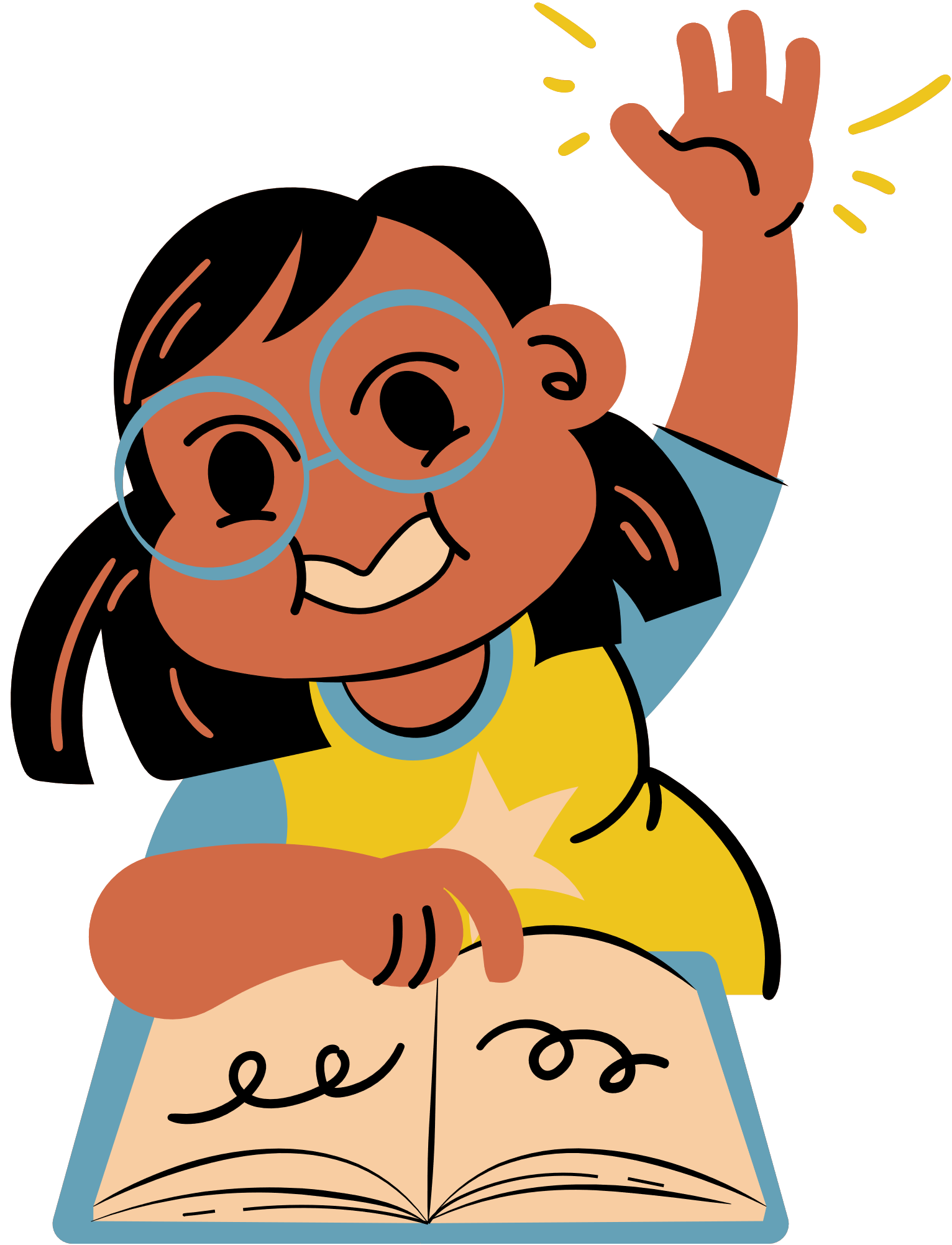 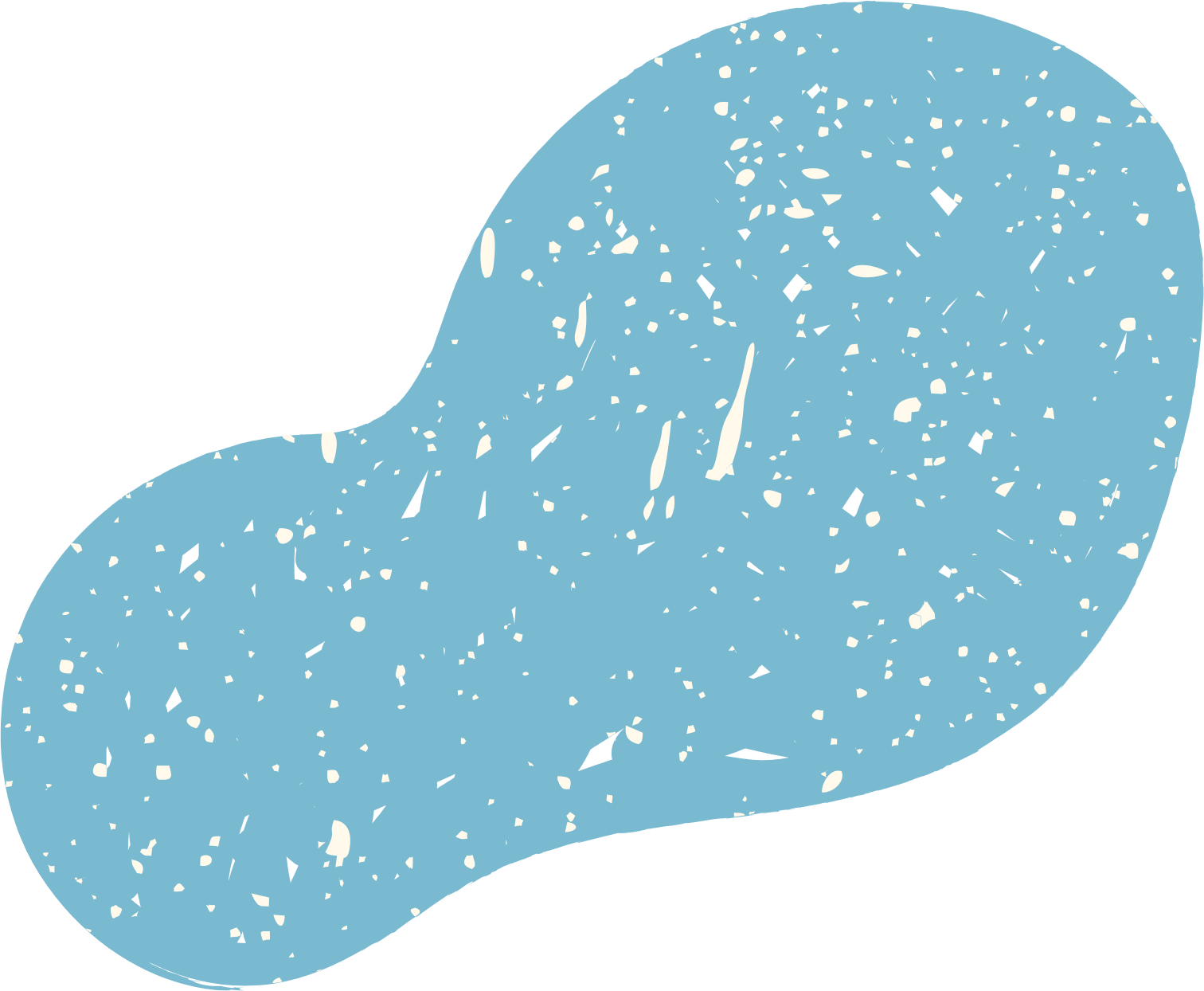 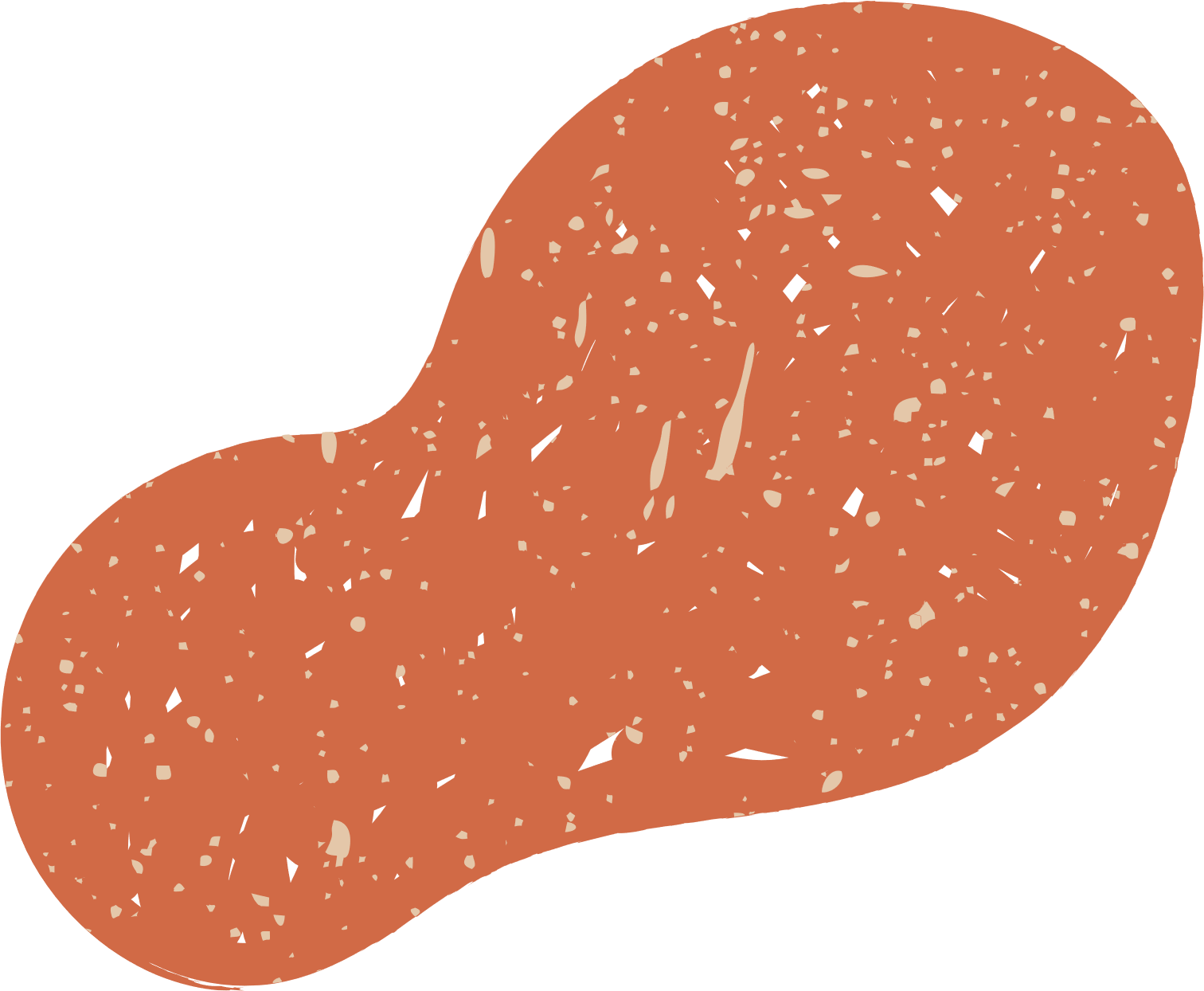 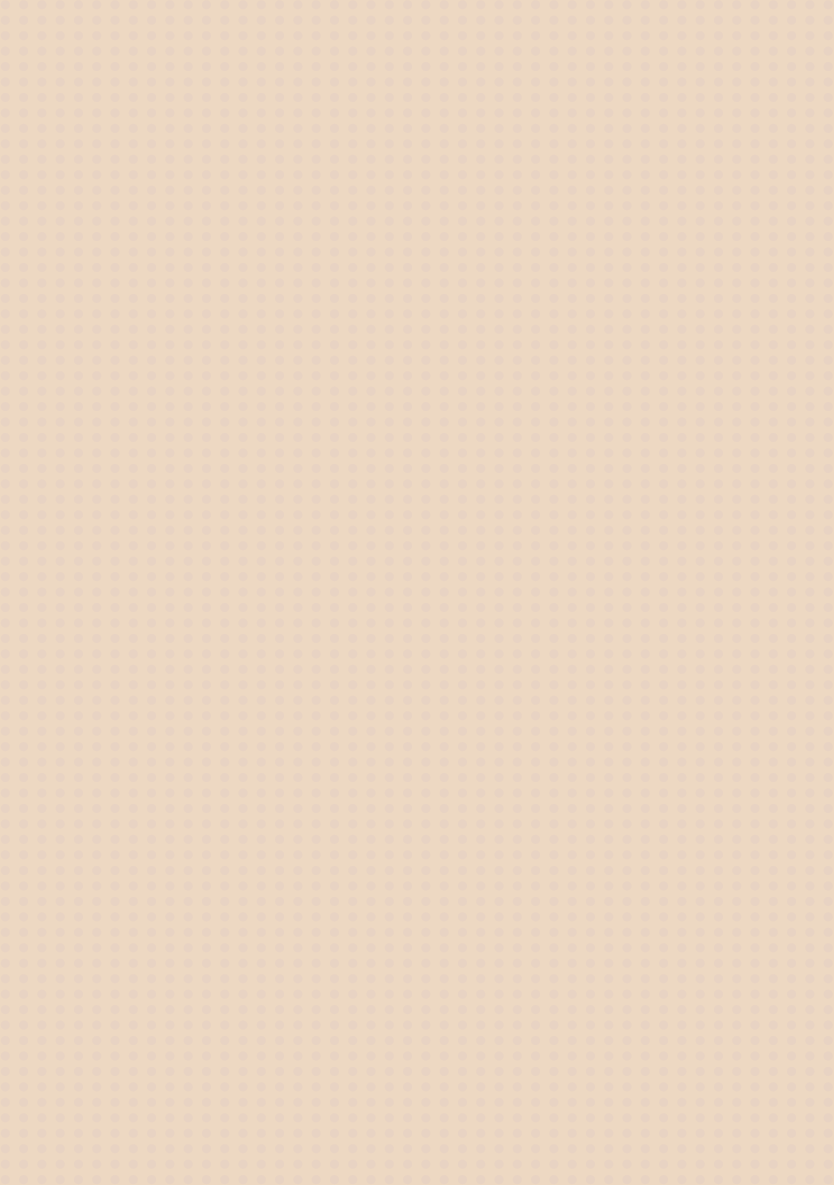 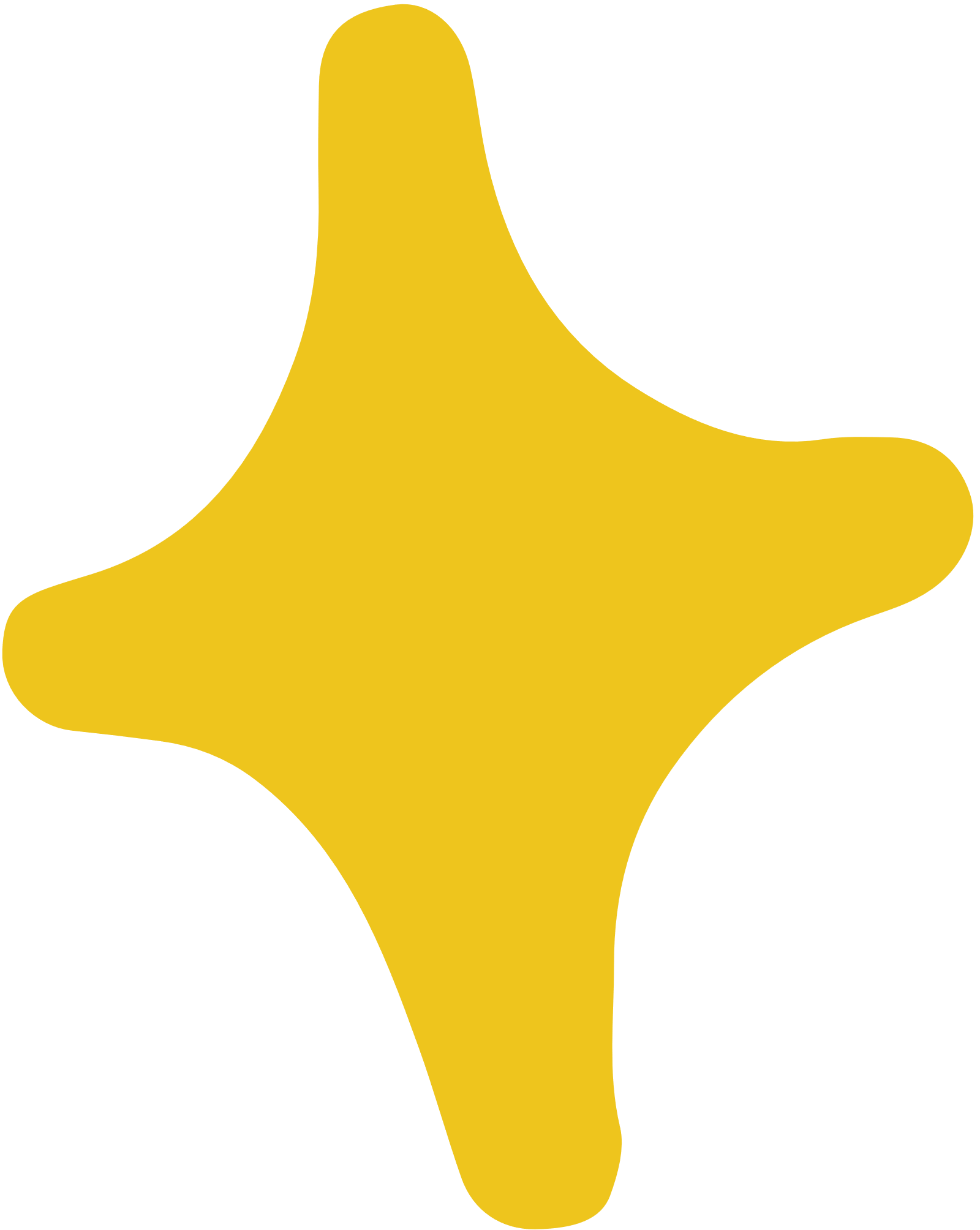 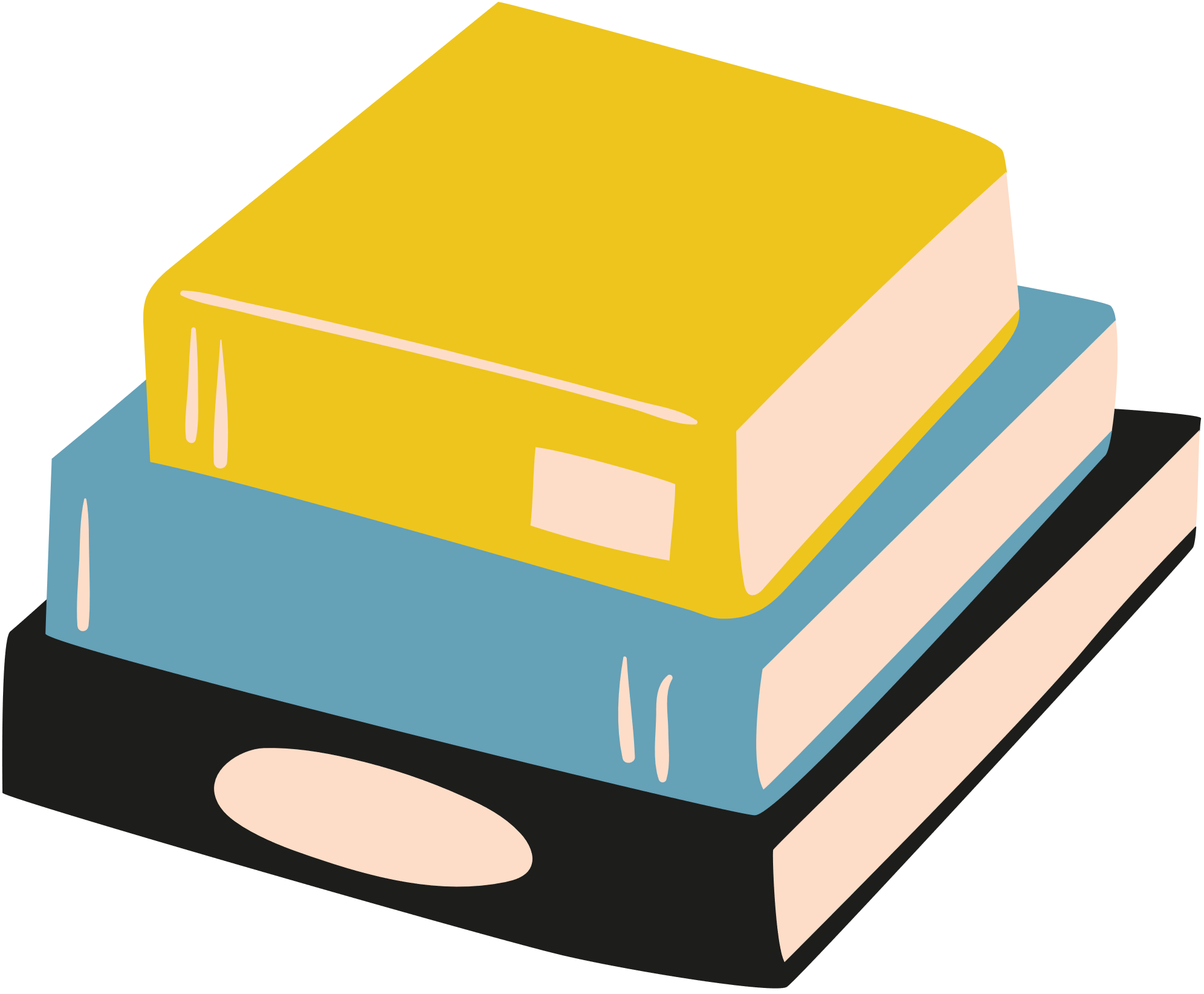 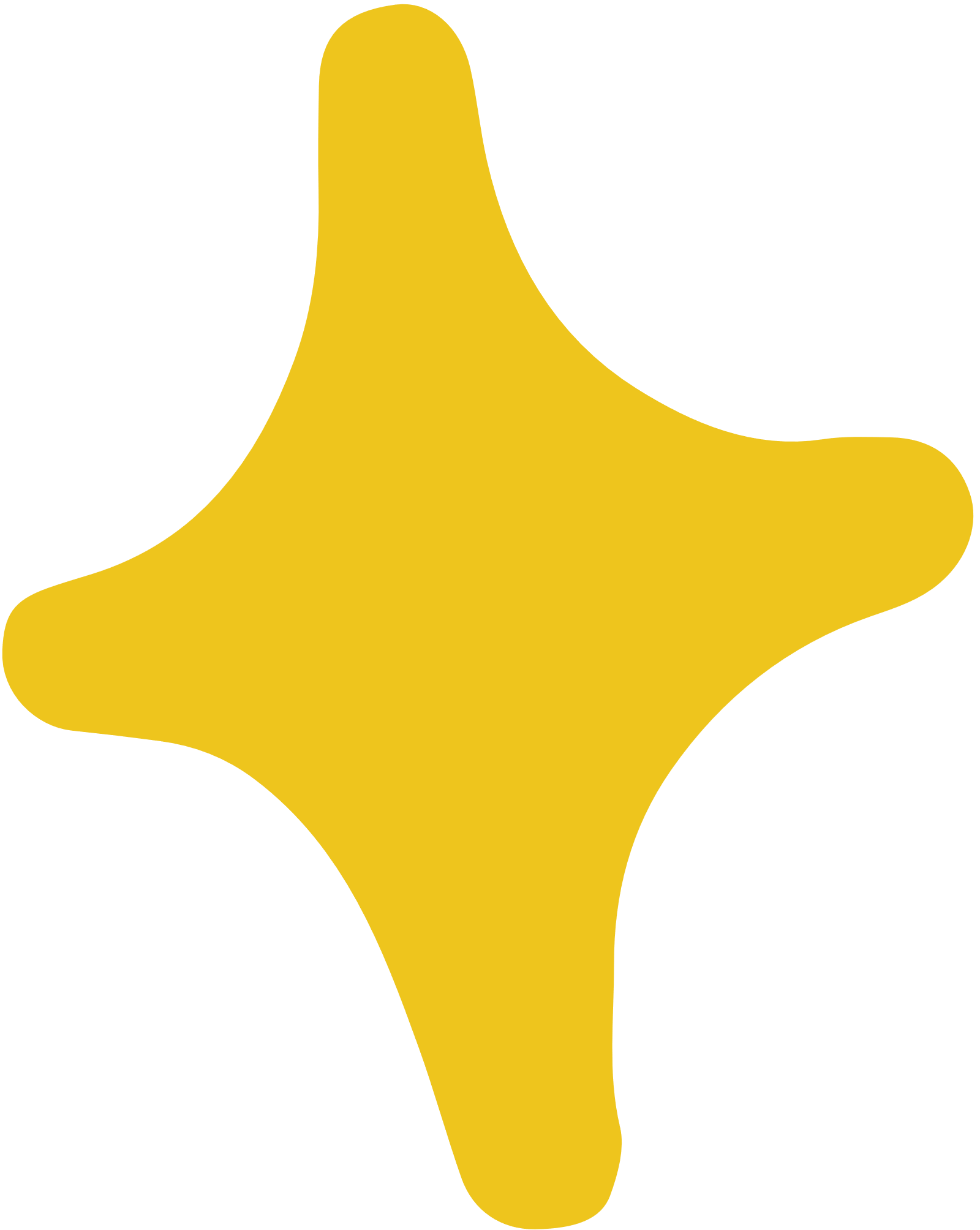 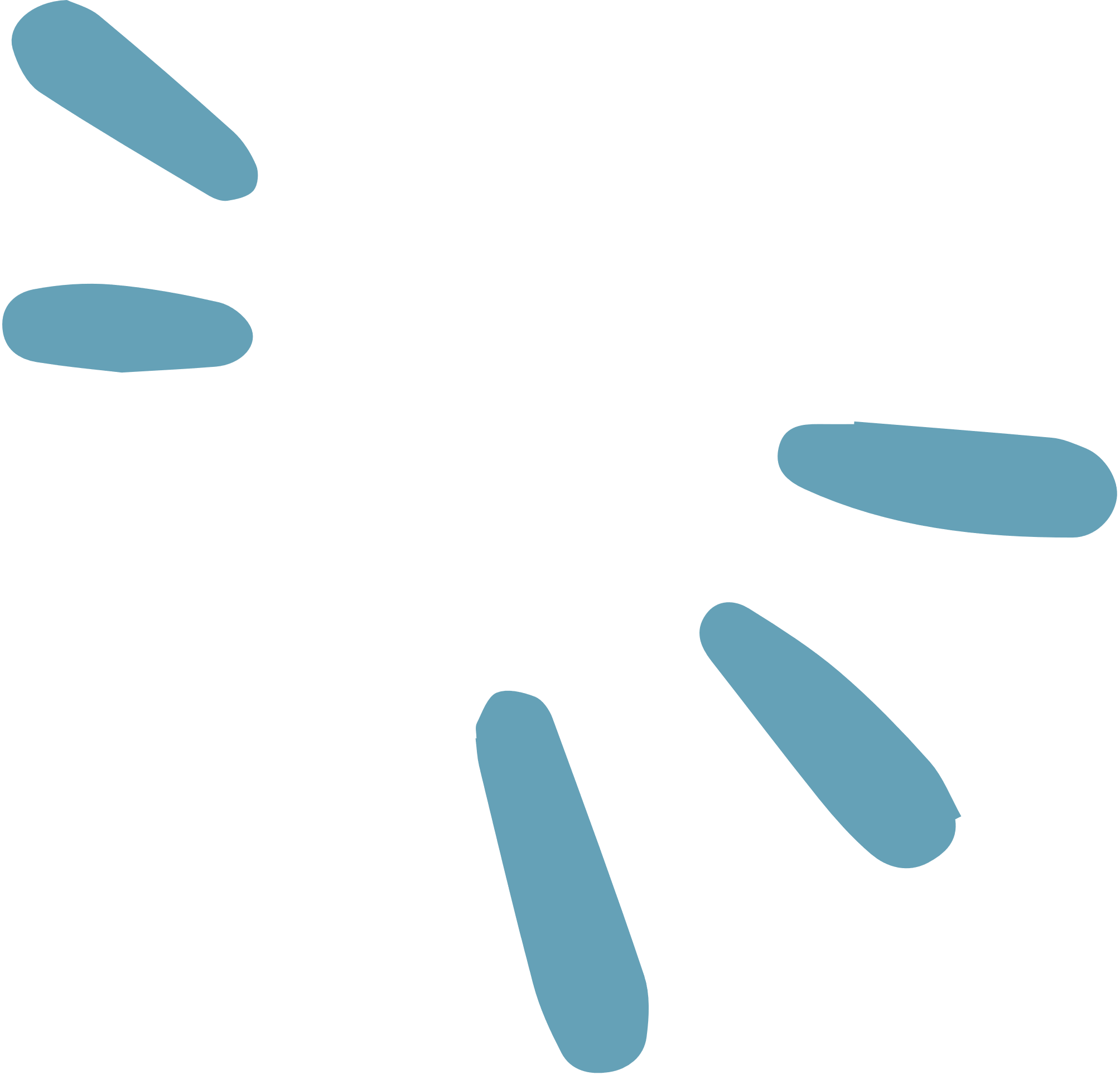 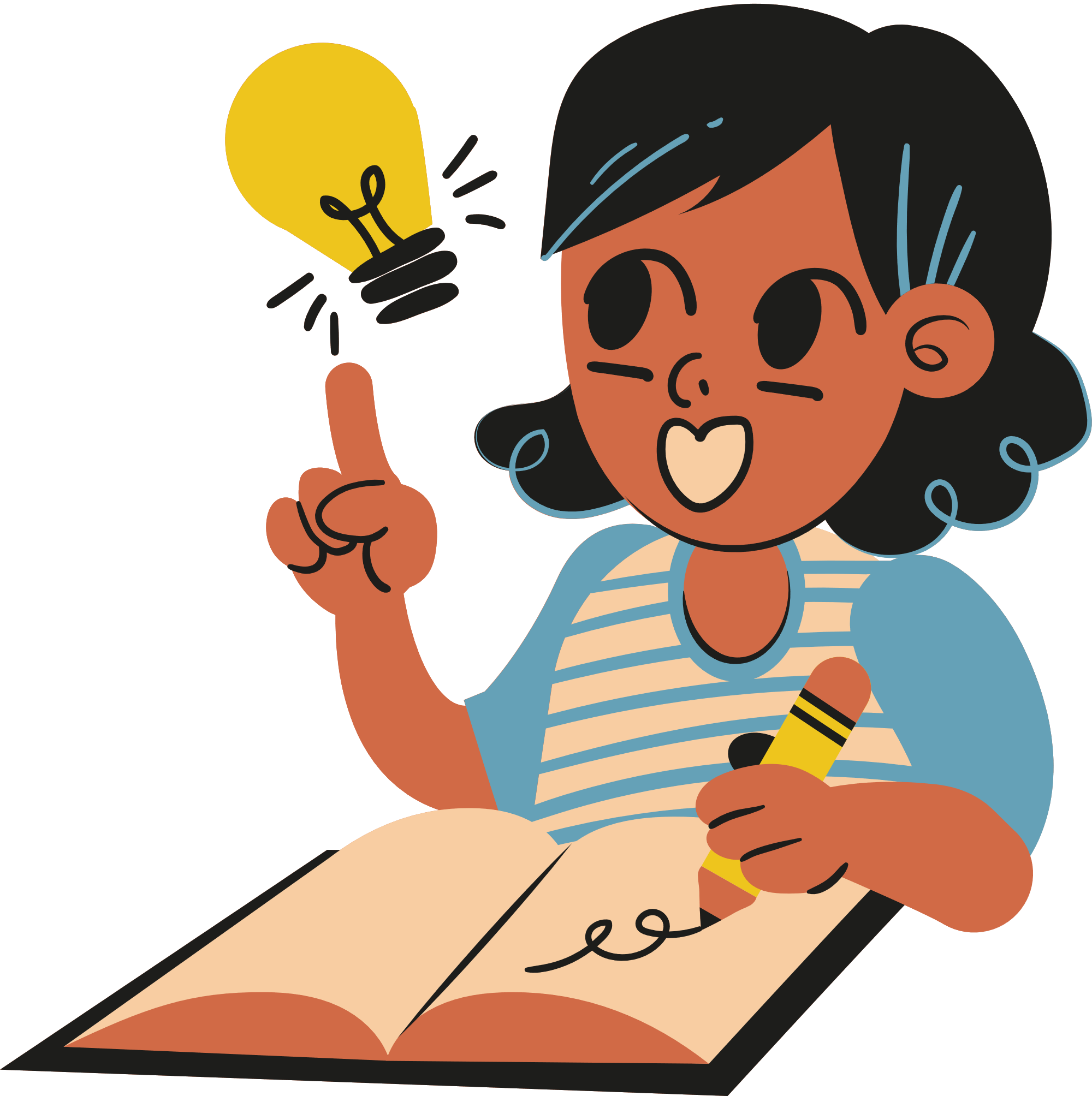 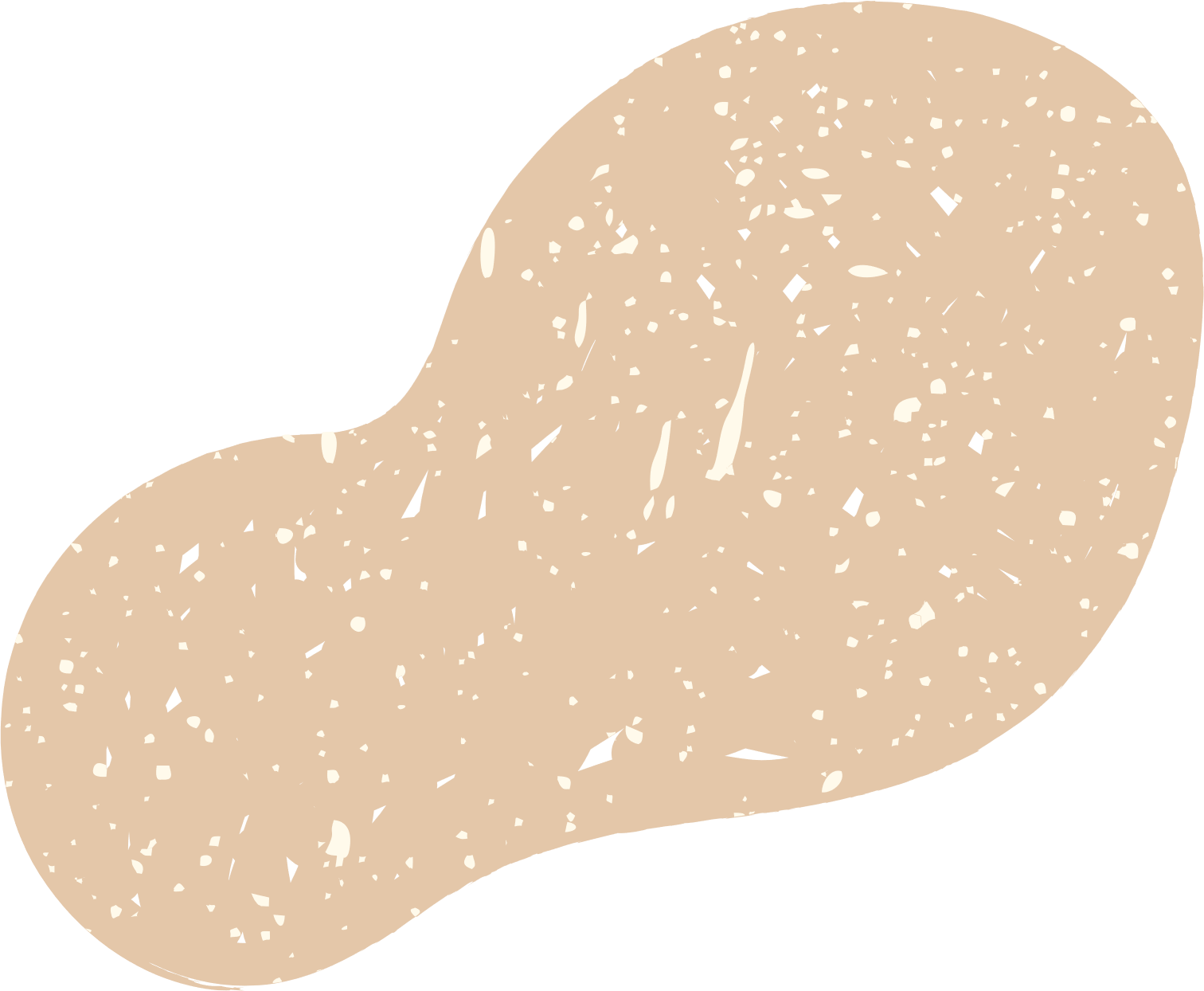 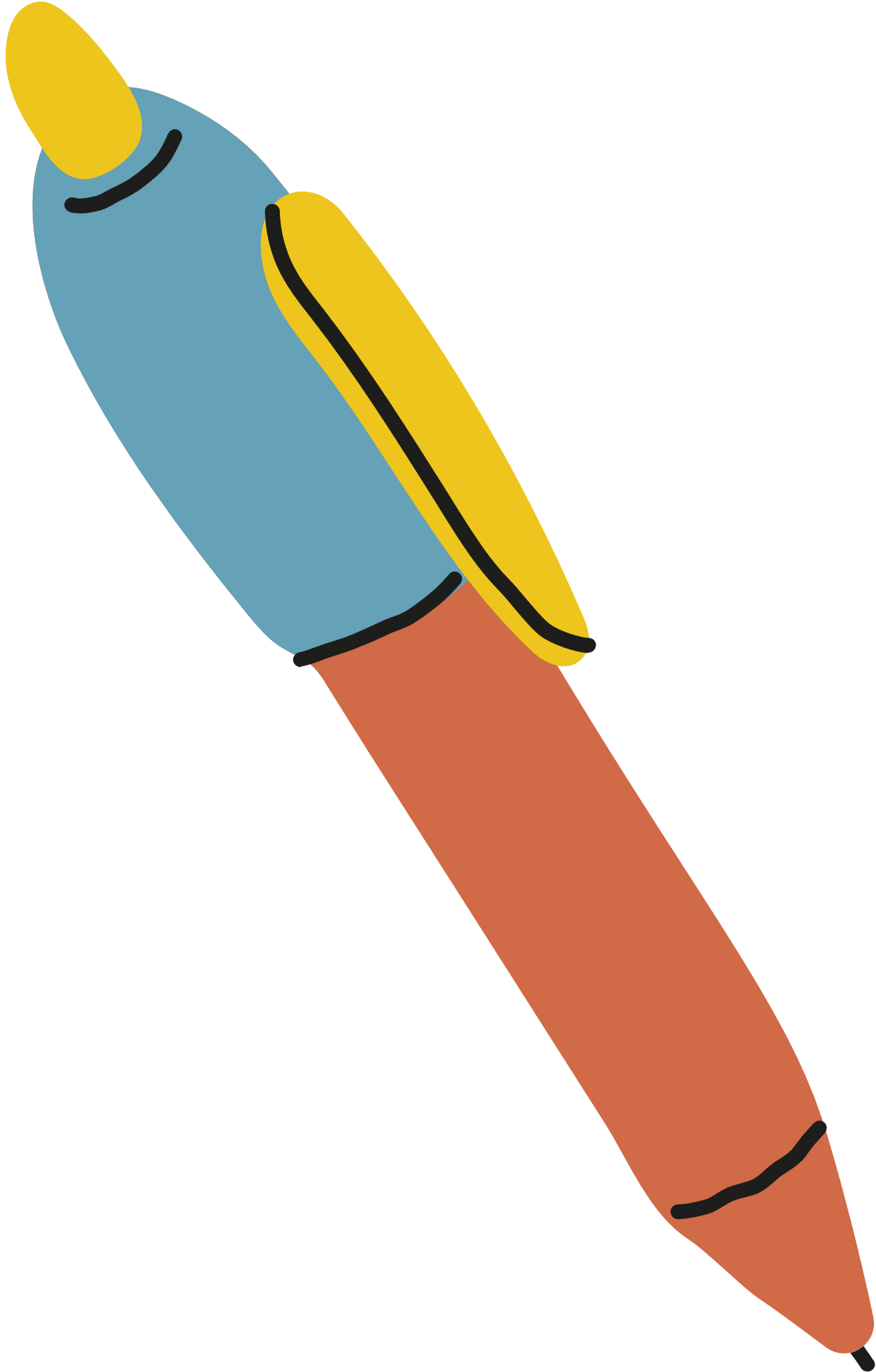 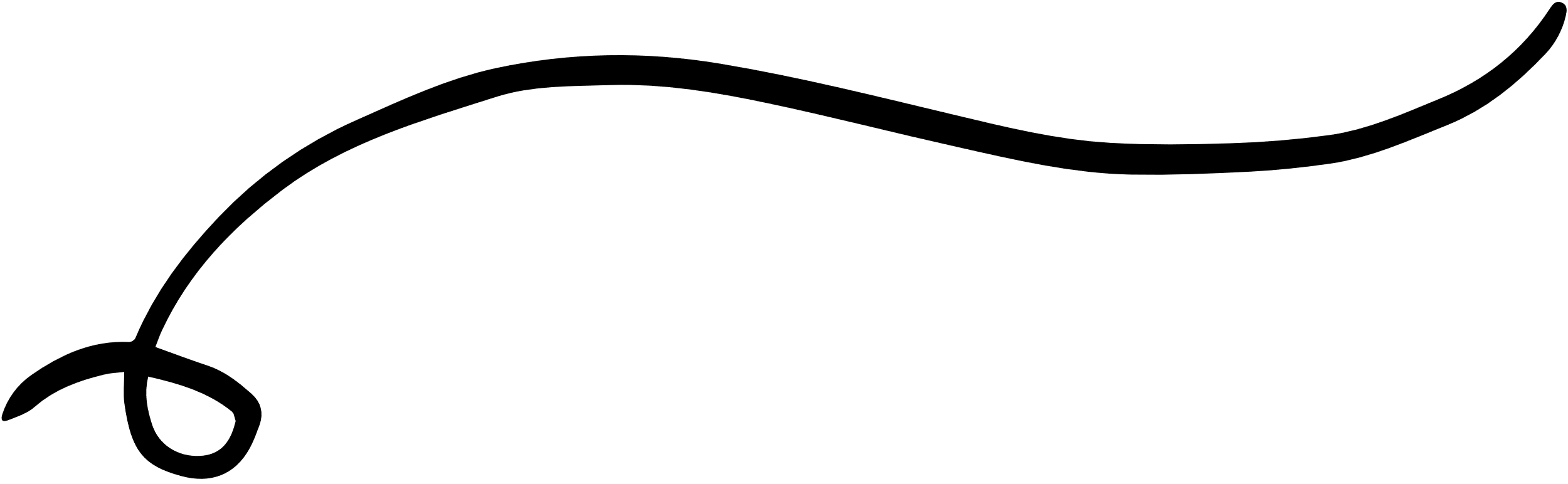 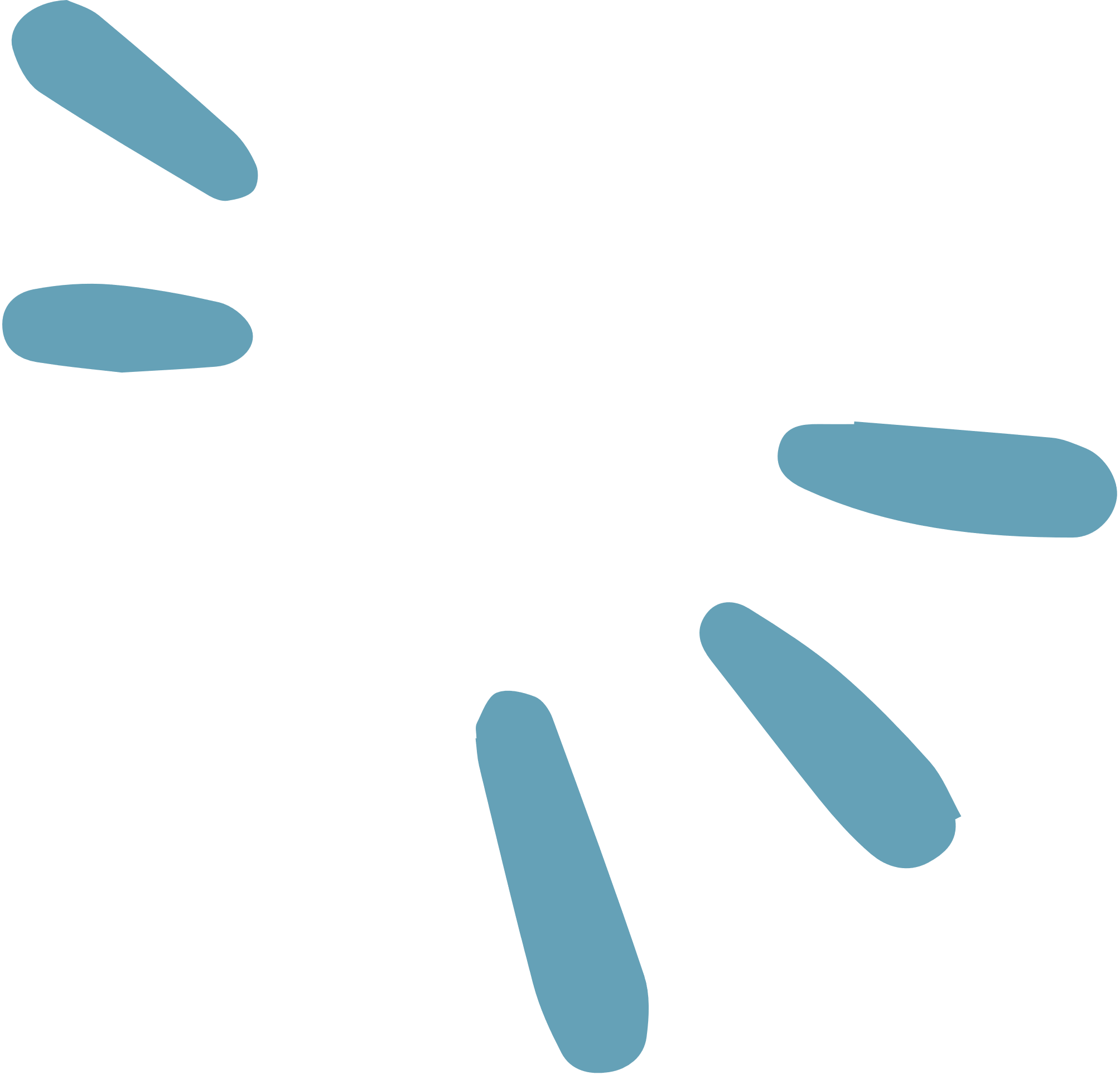 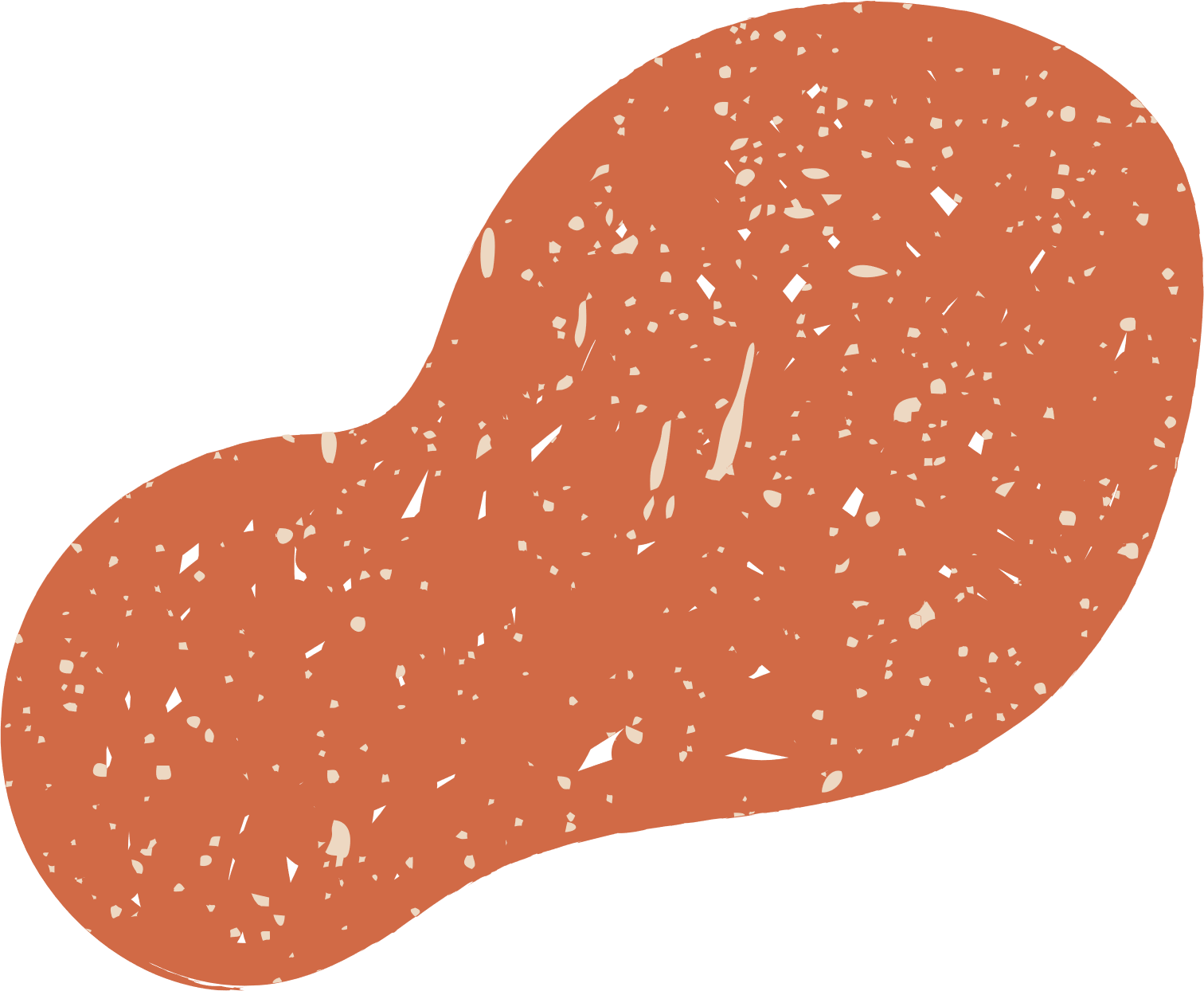 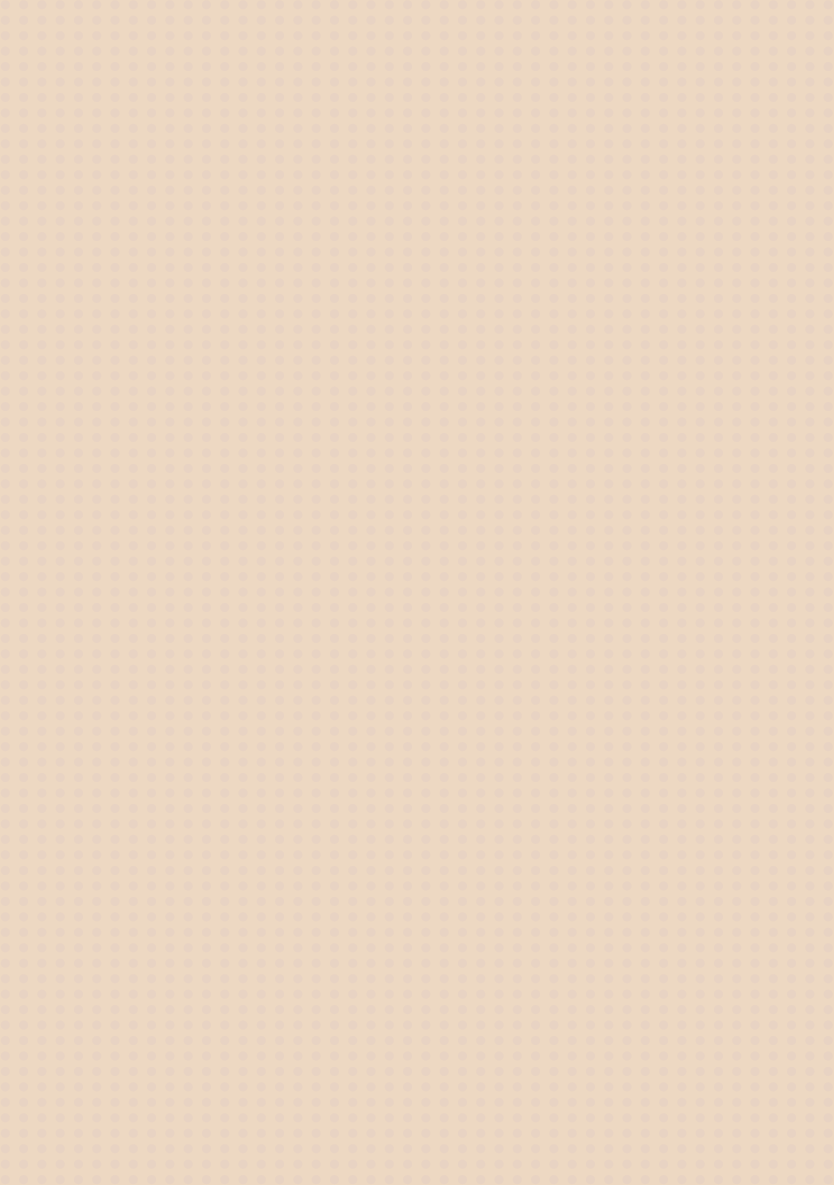 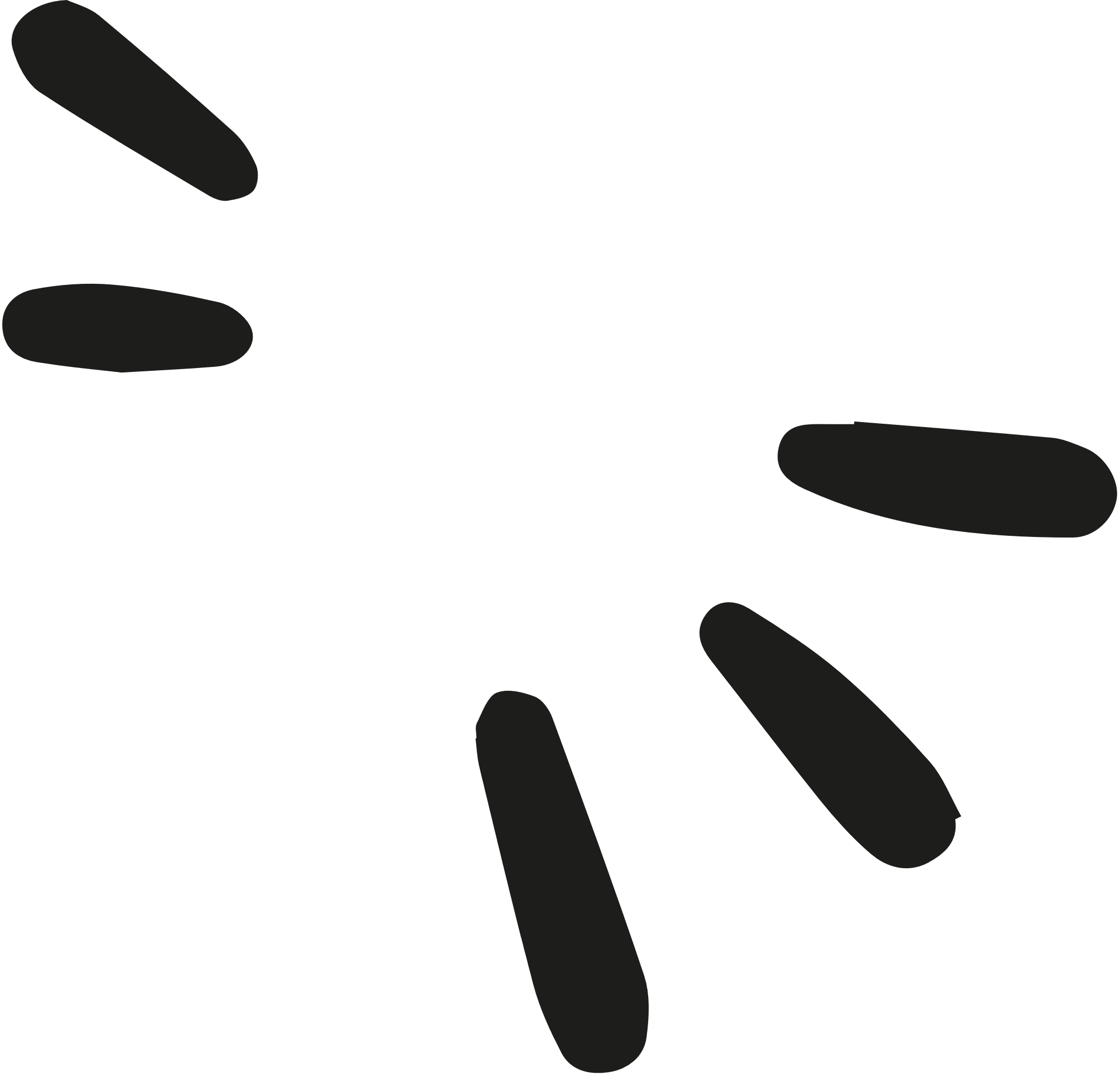 Ví dụ 2
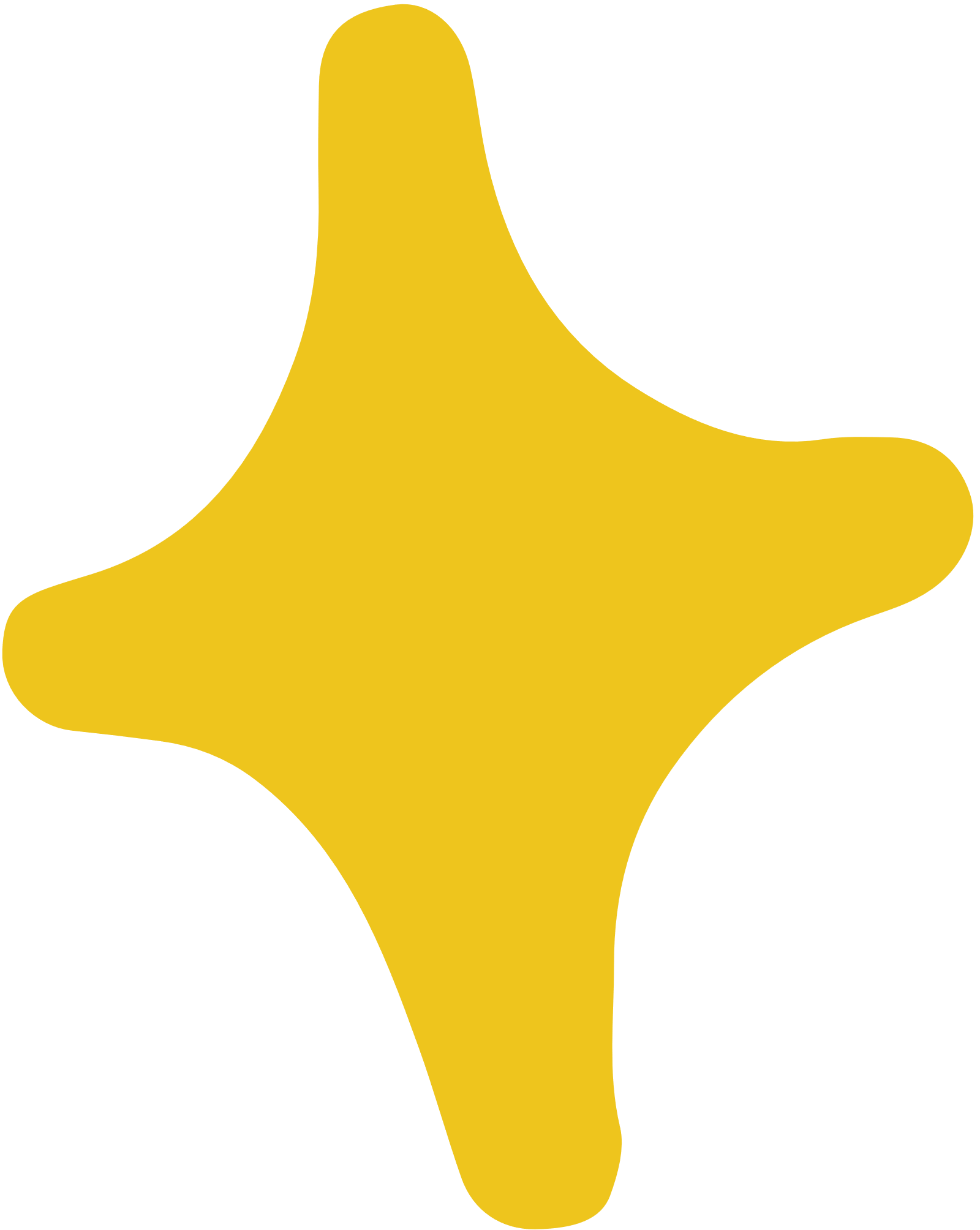 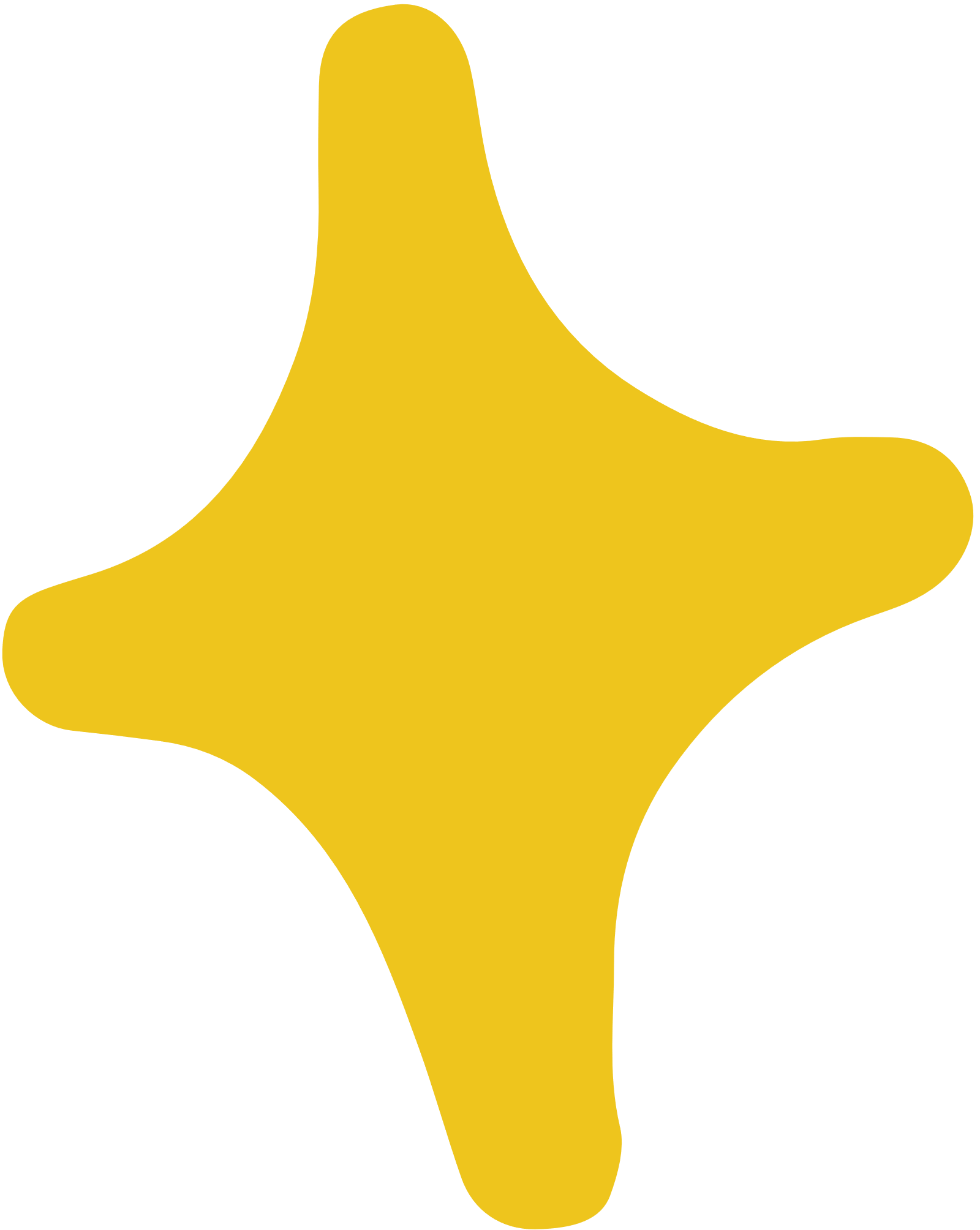 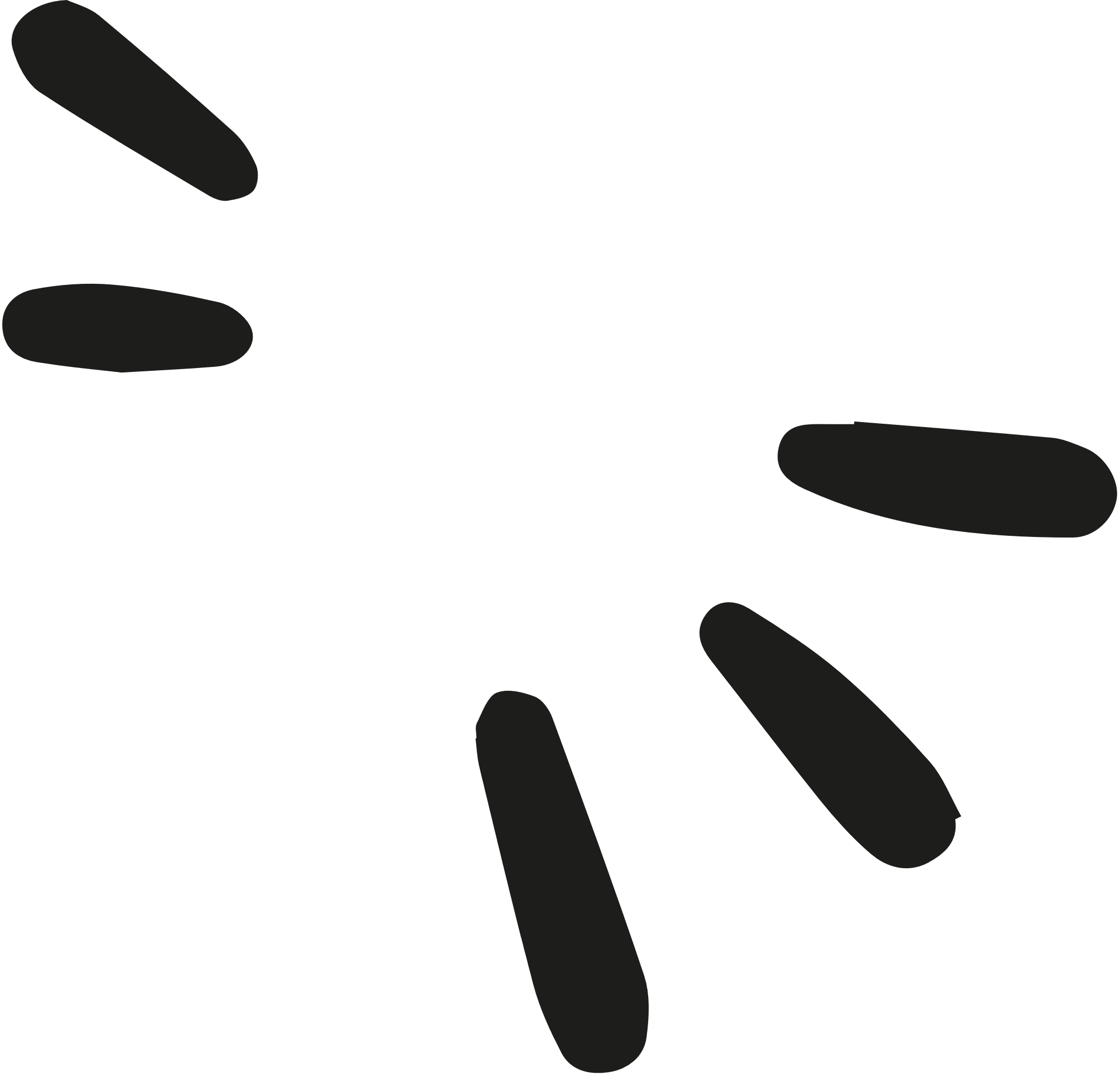 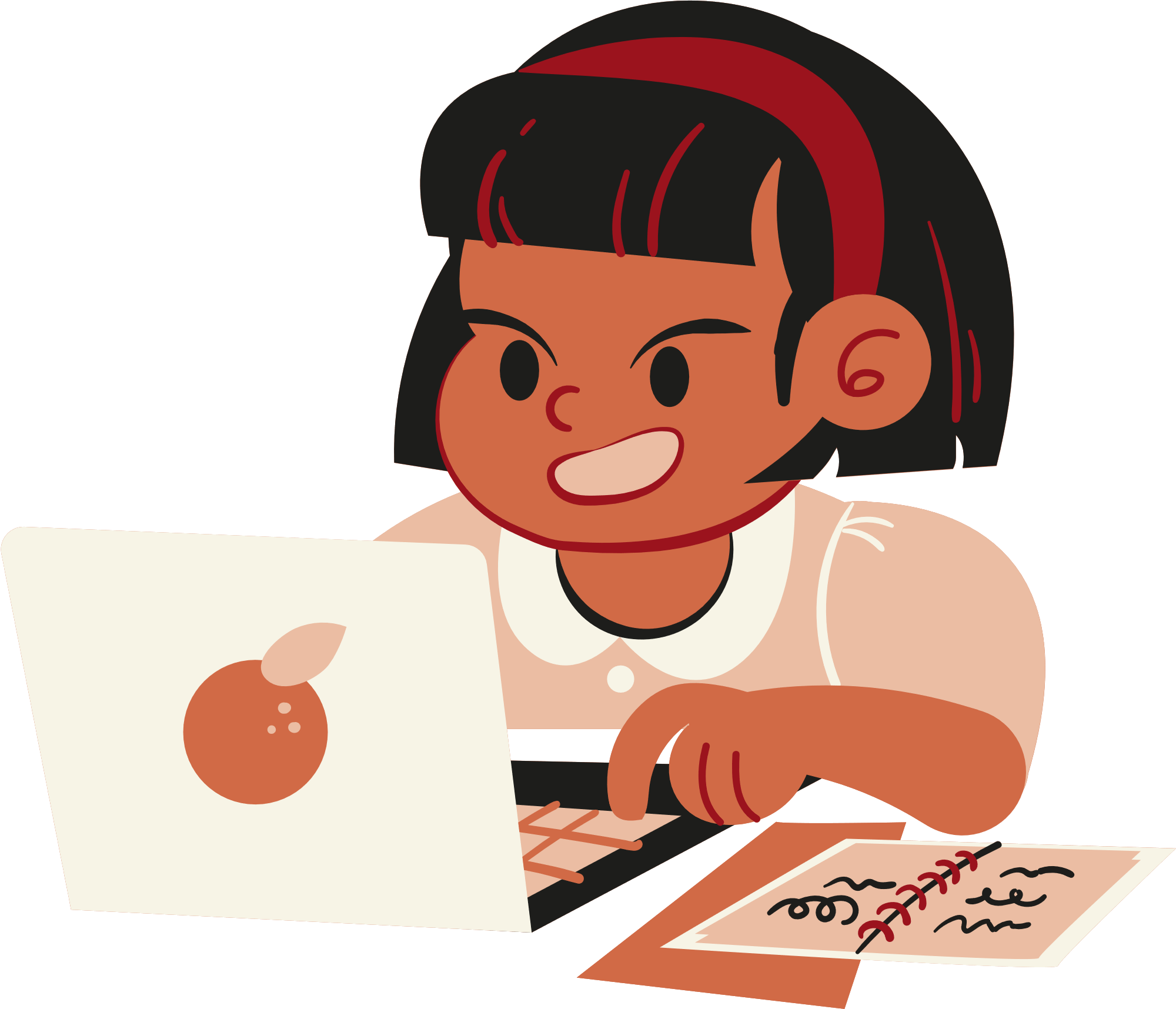 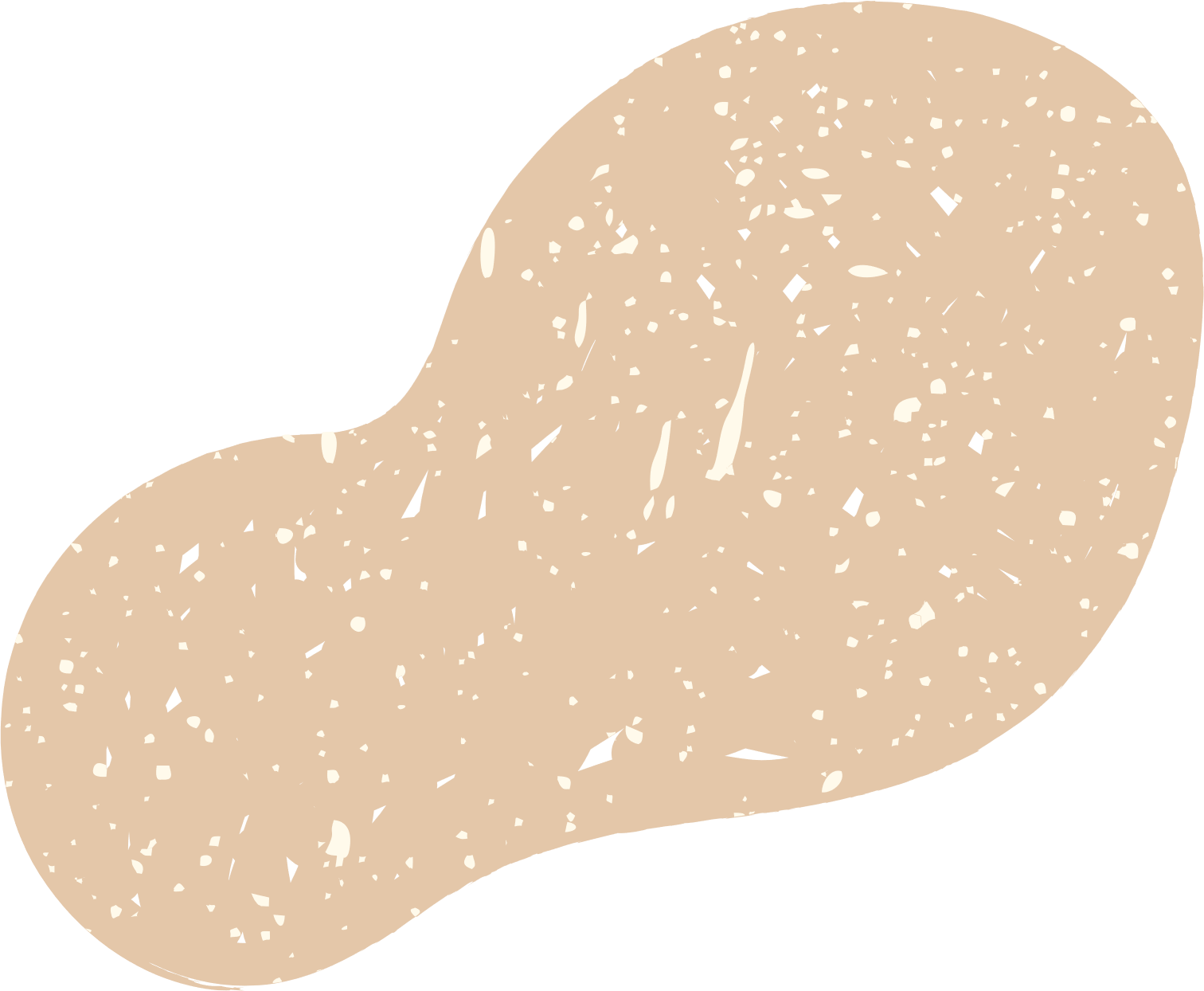 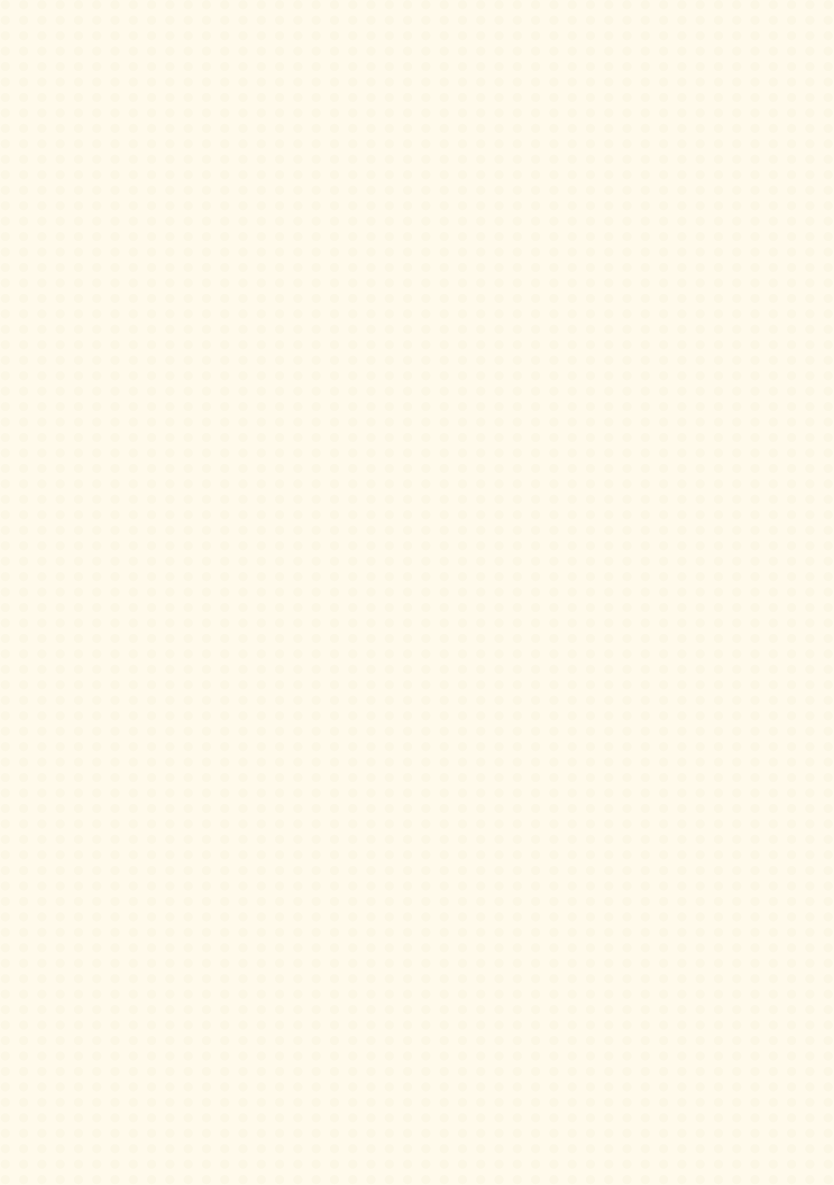 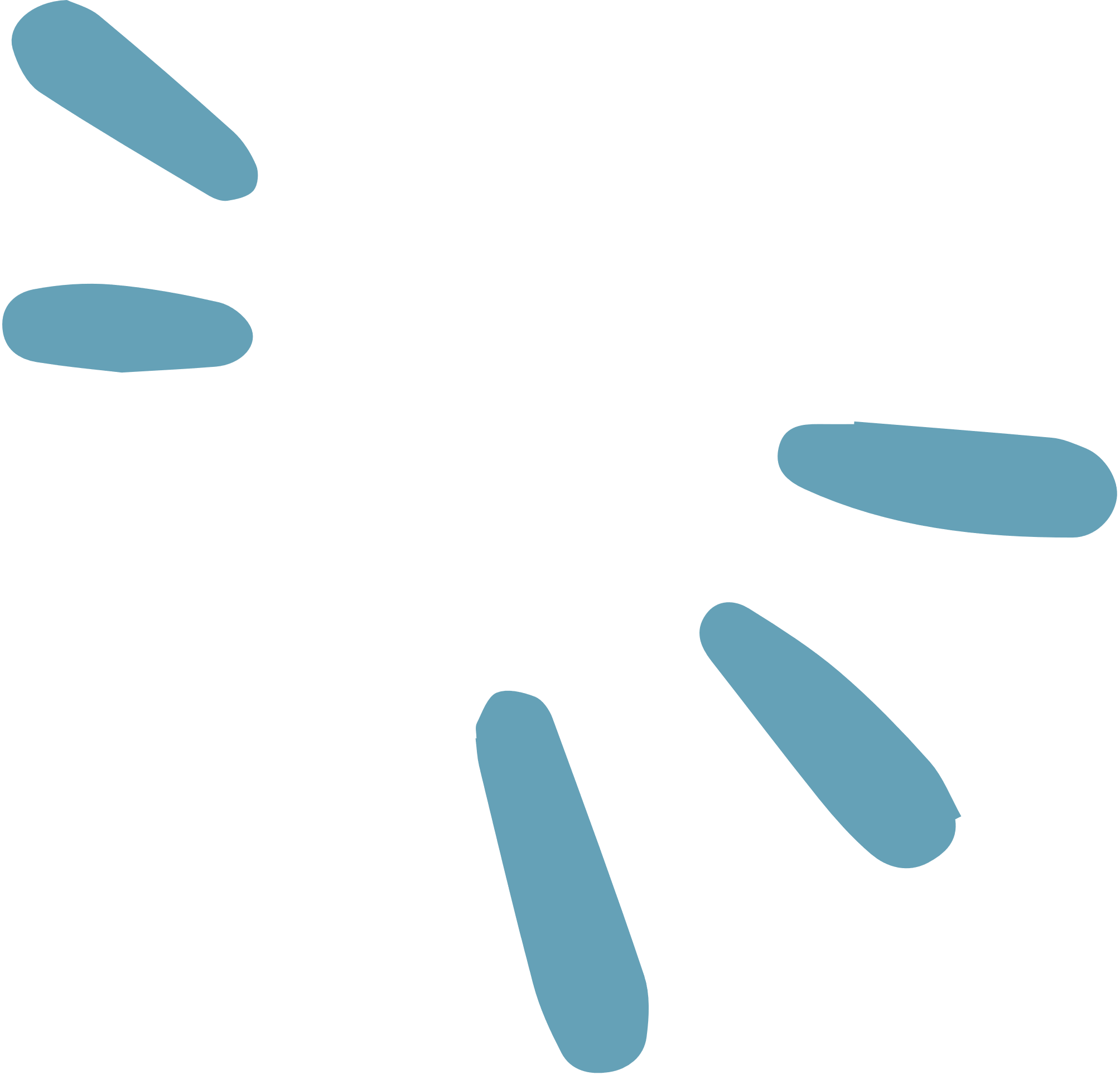 Giải
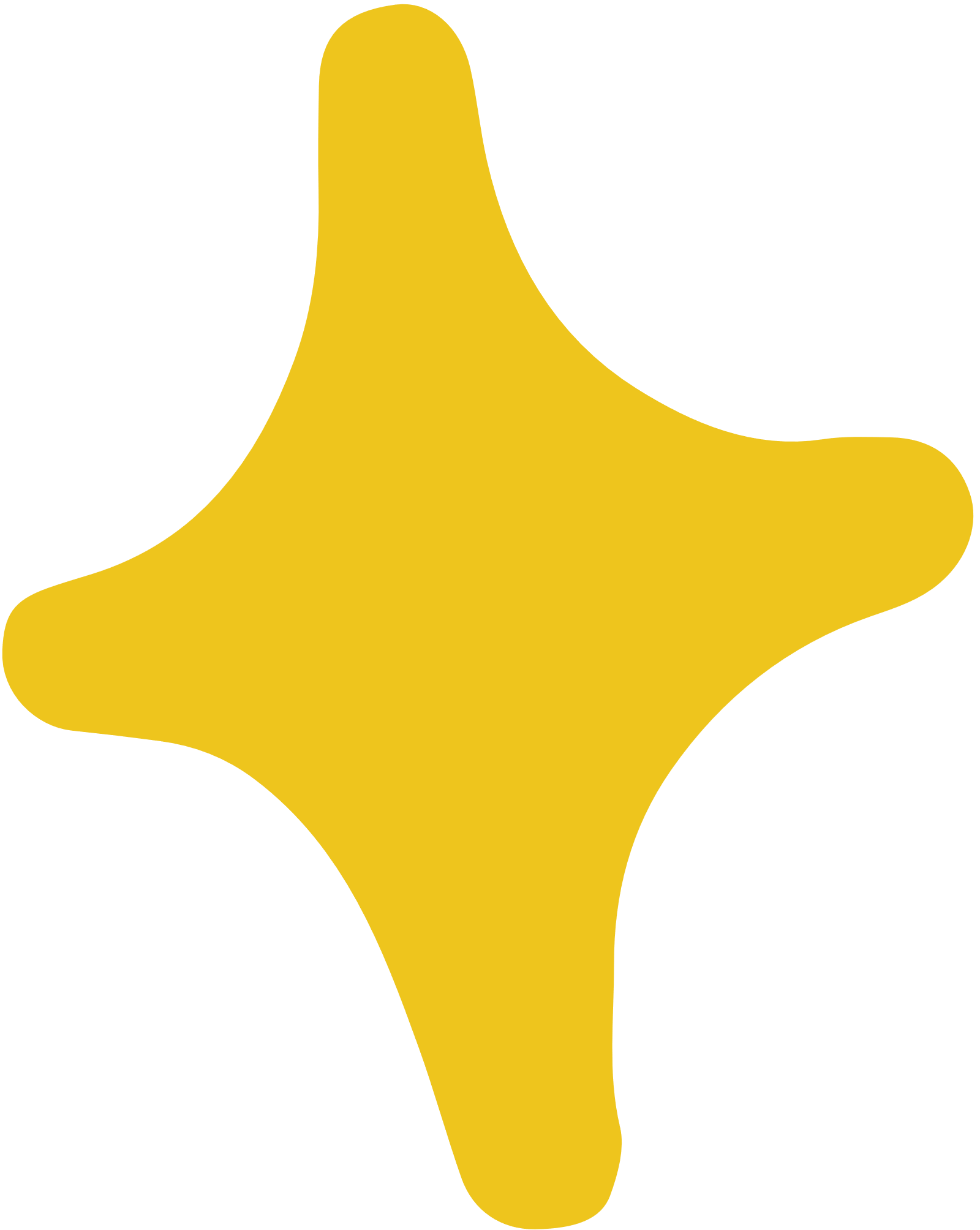 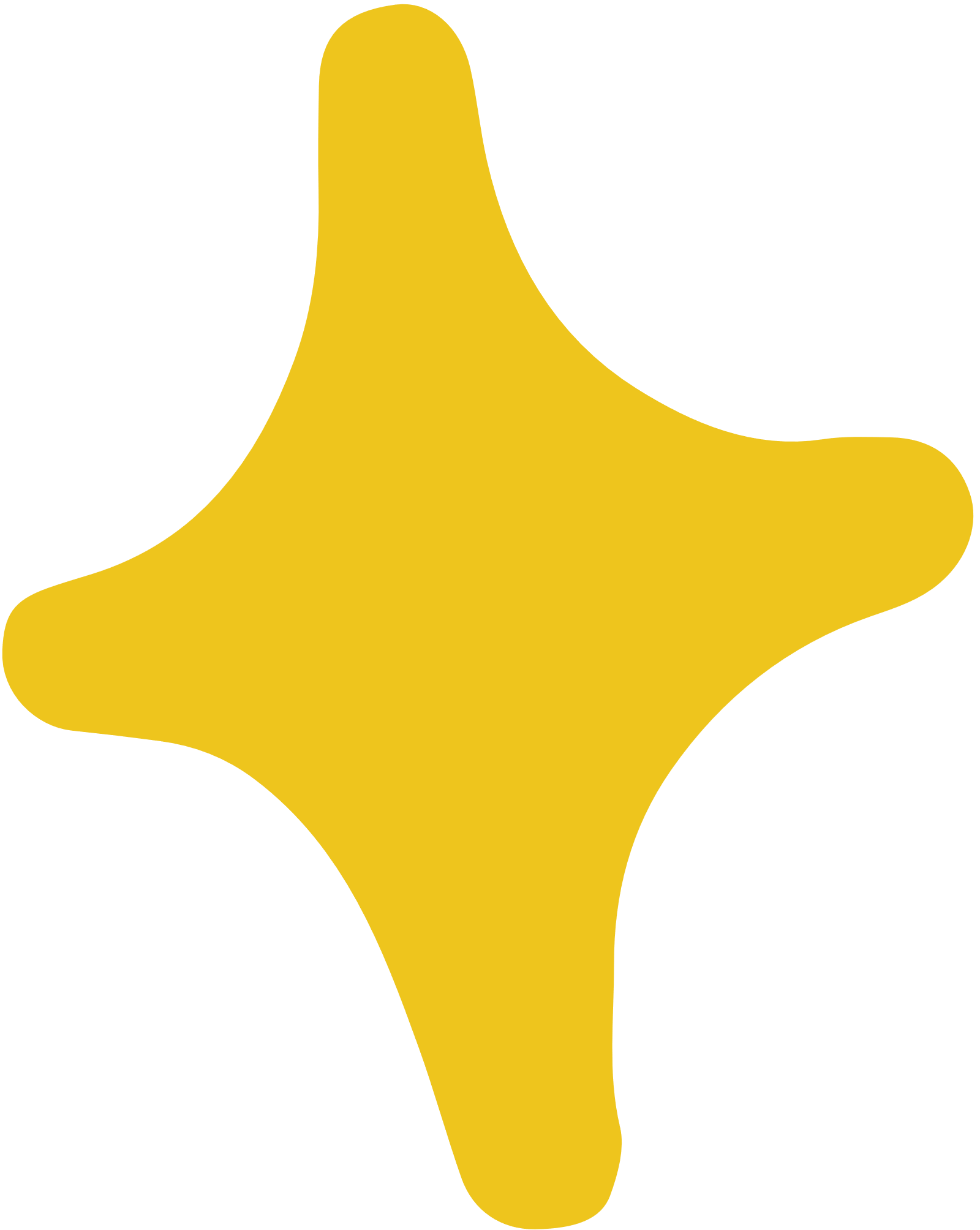 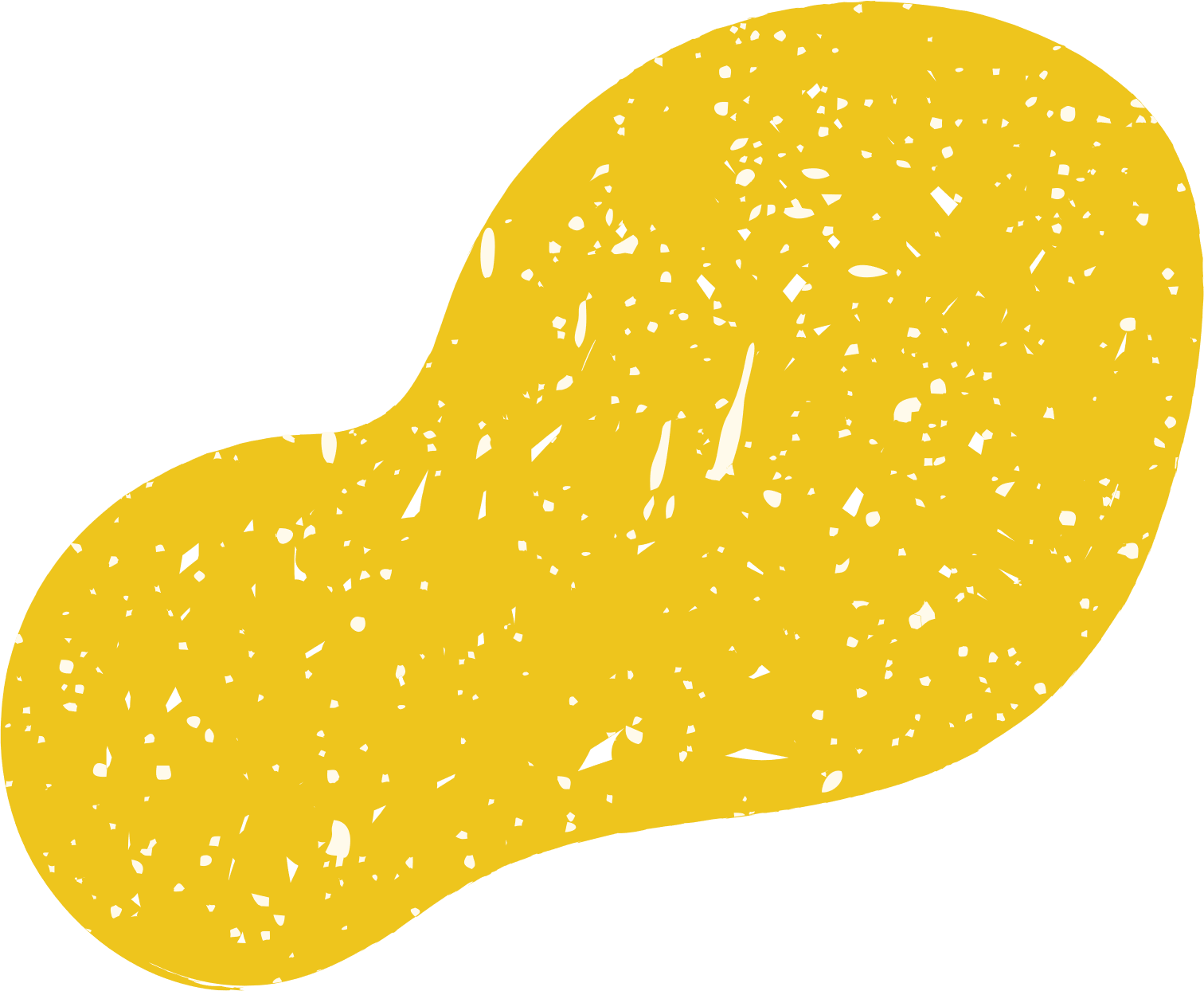 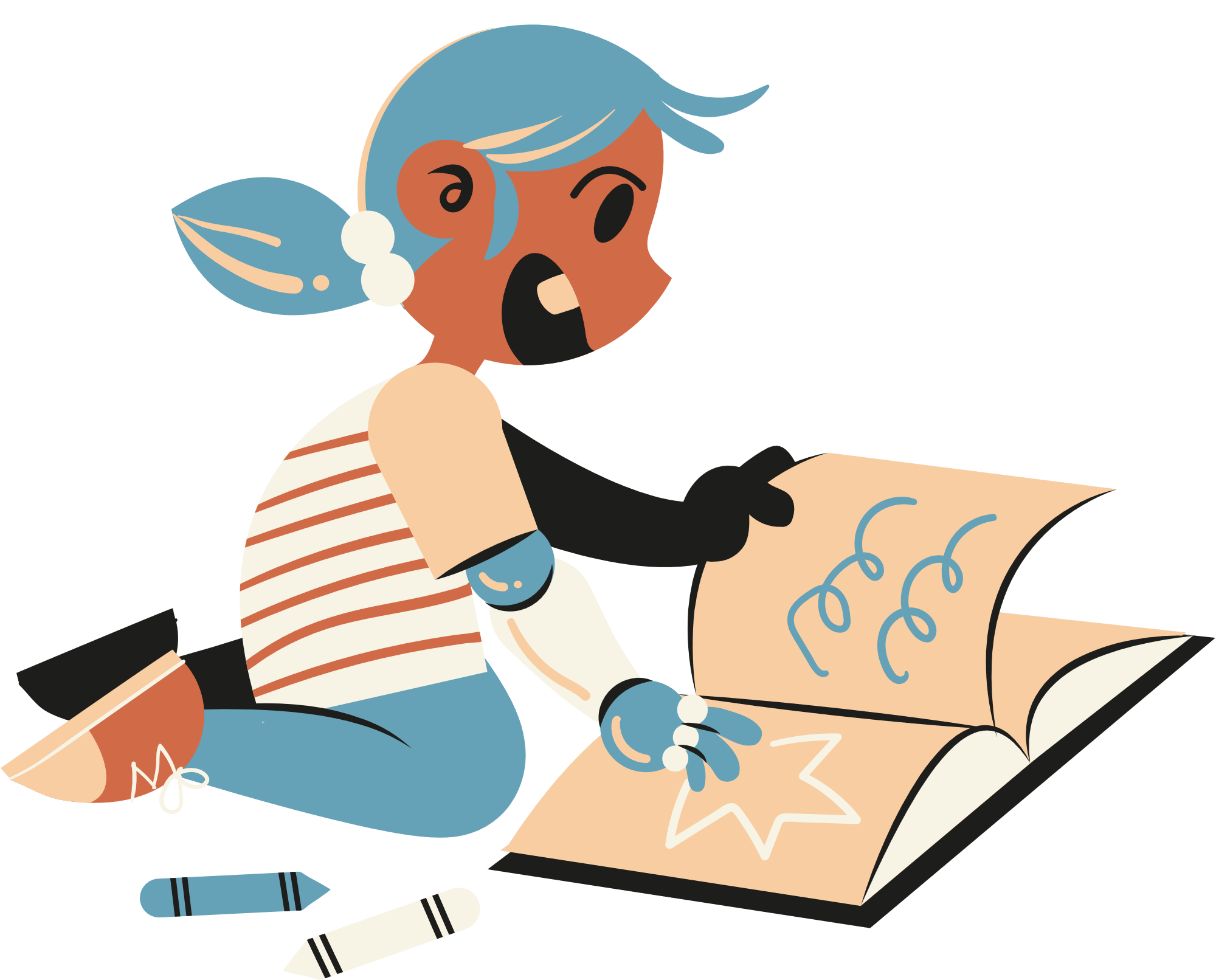 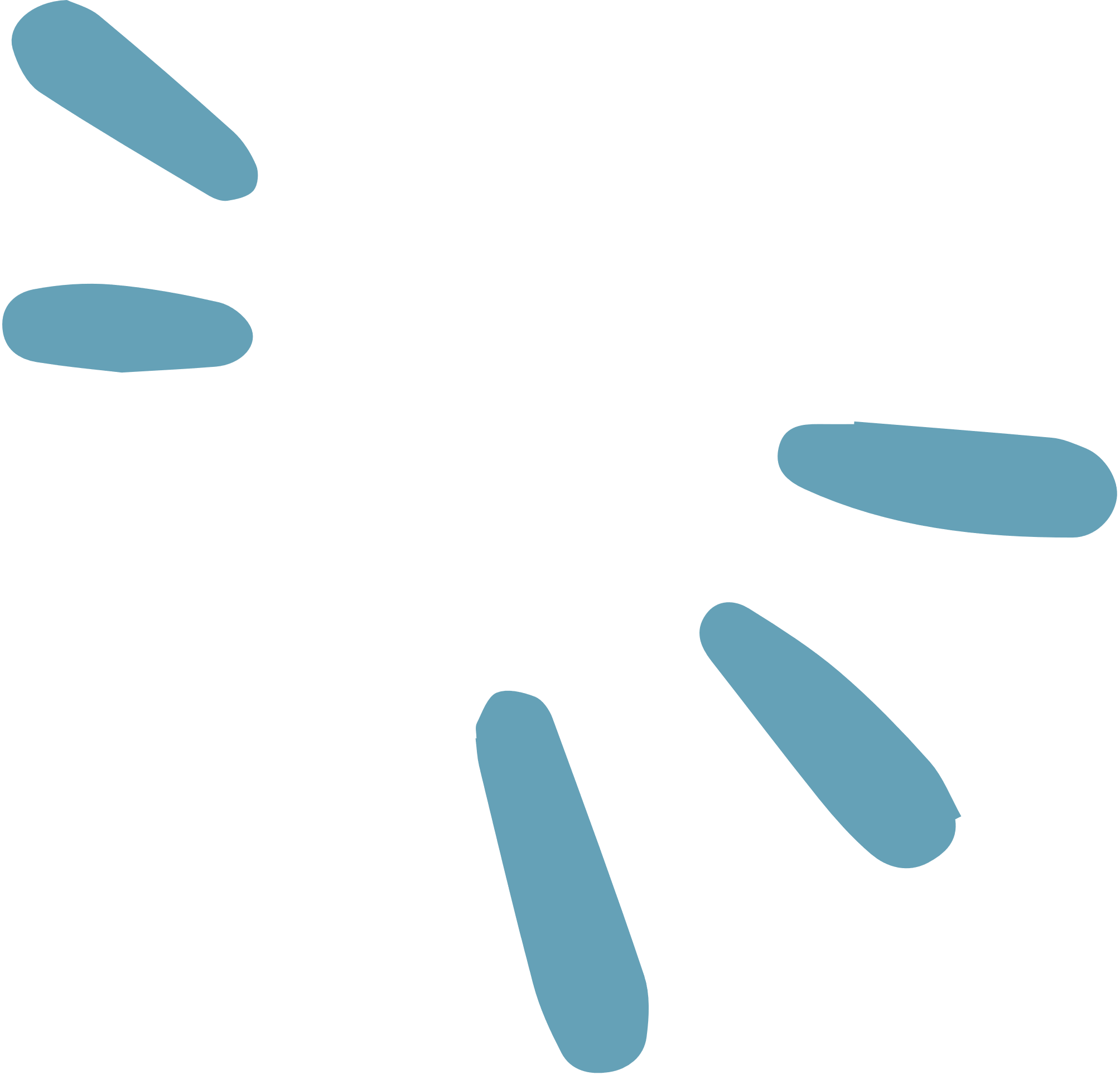 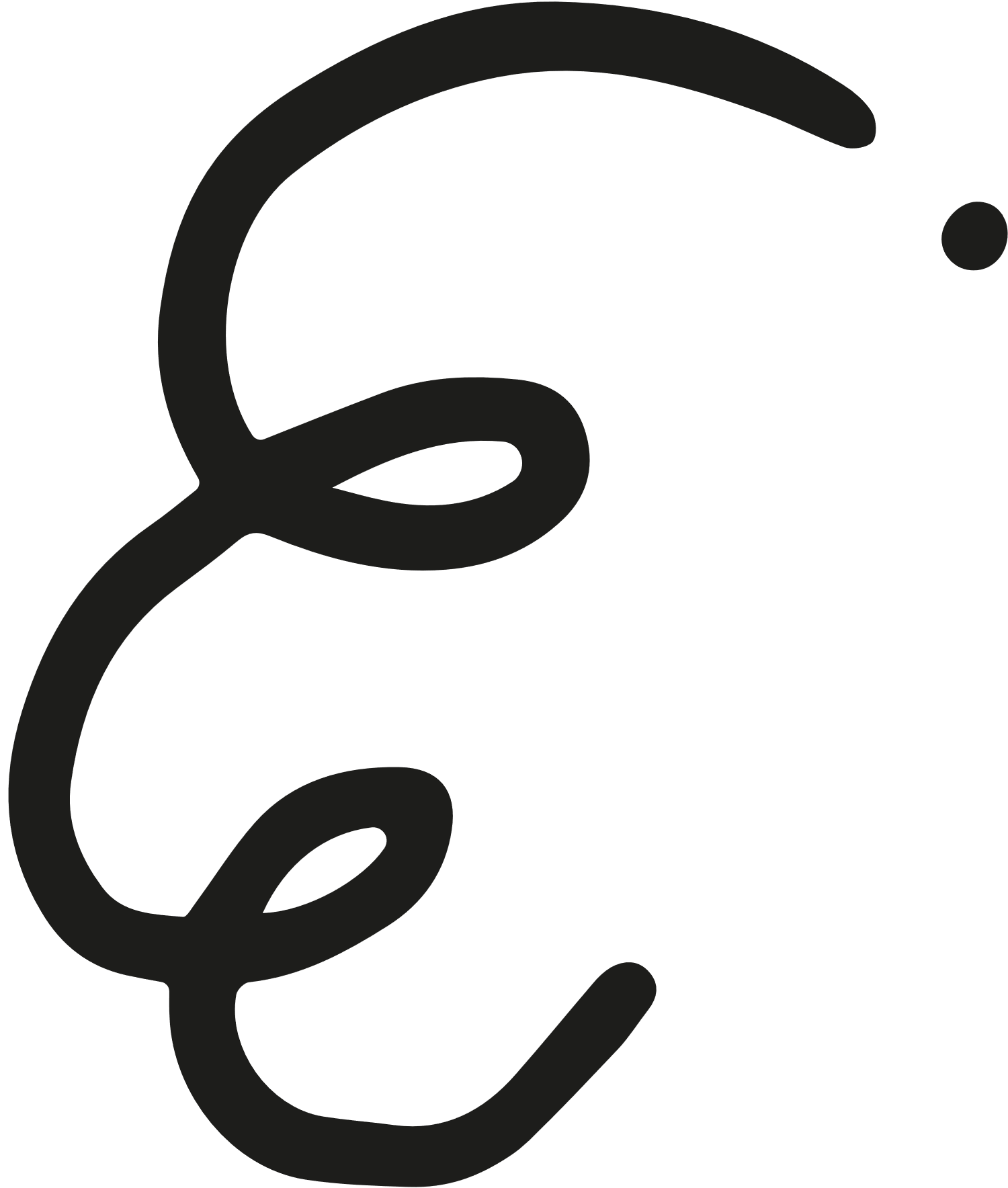 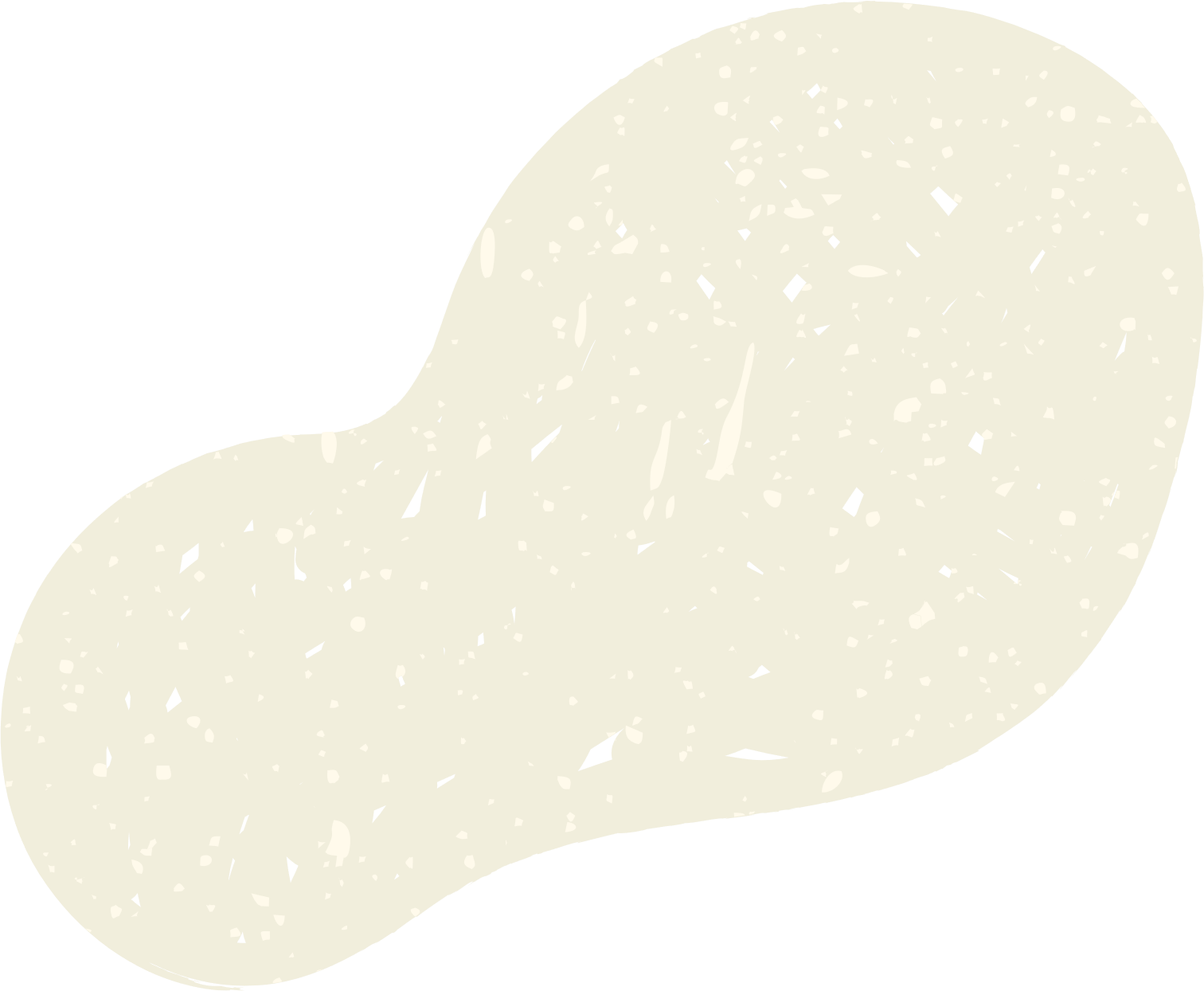 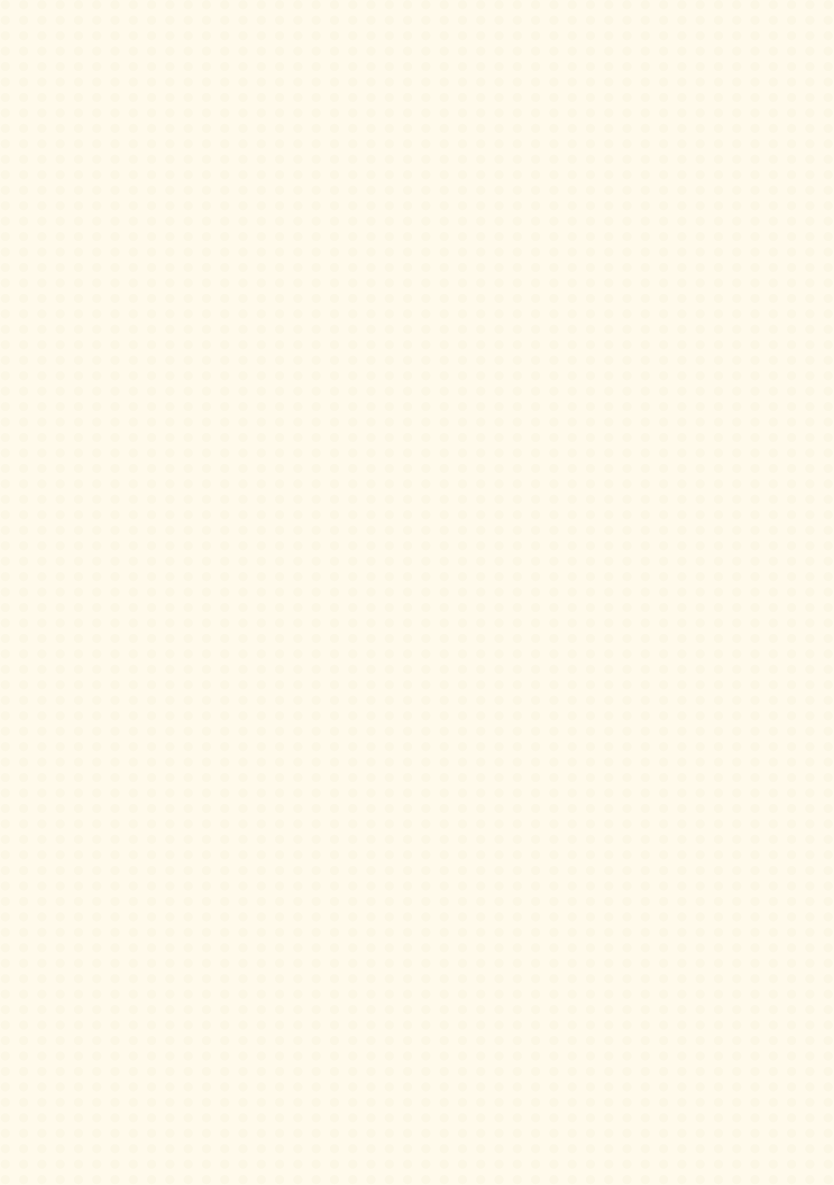 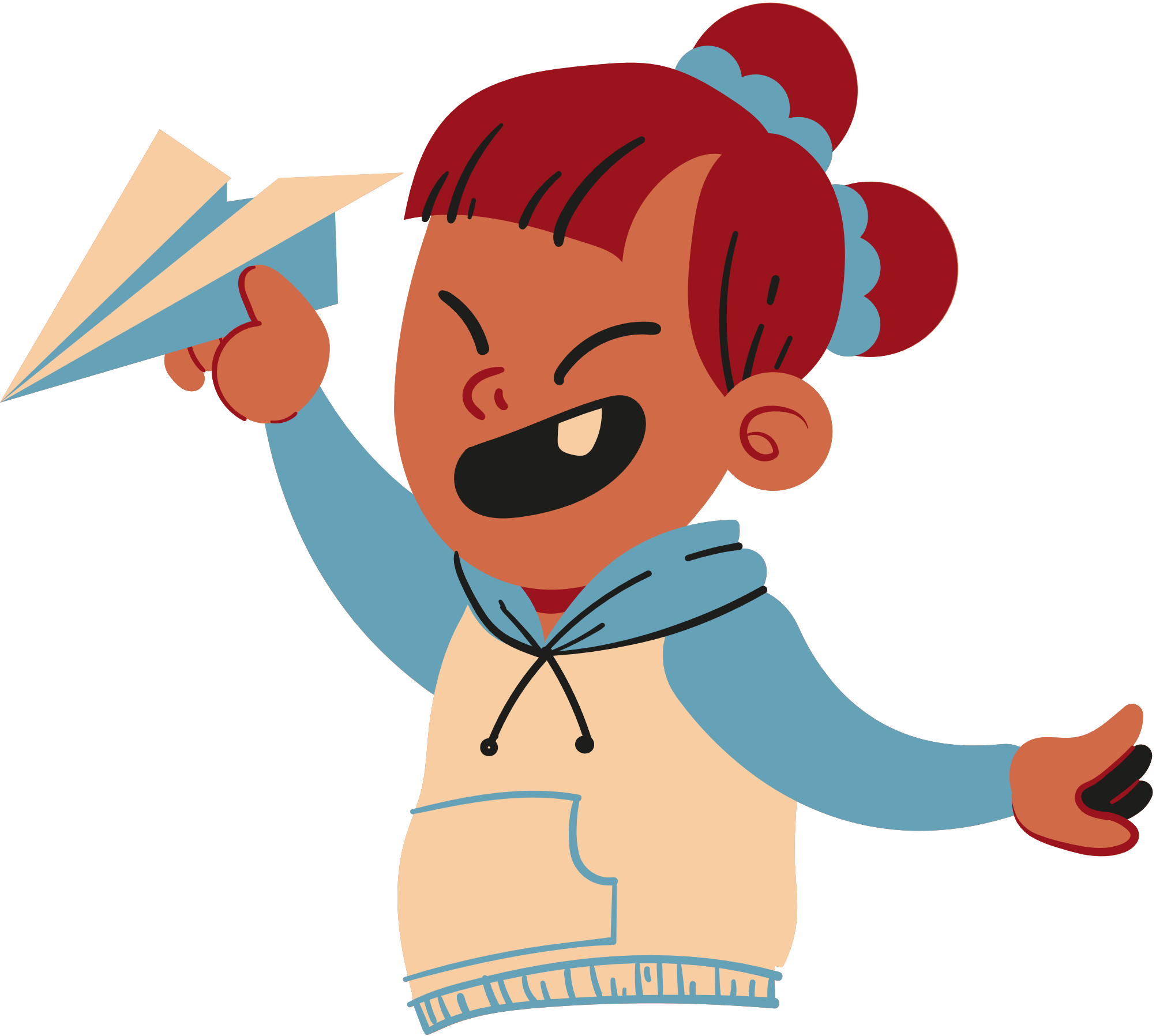 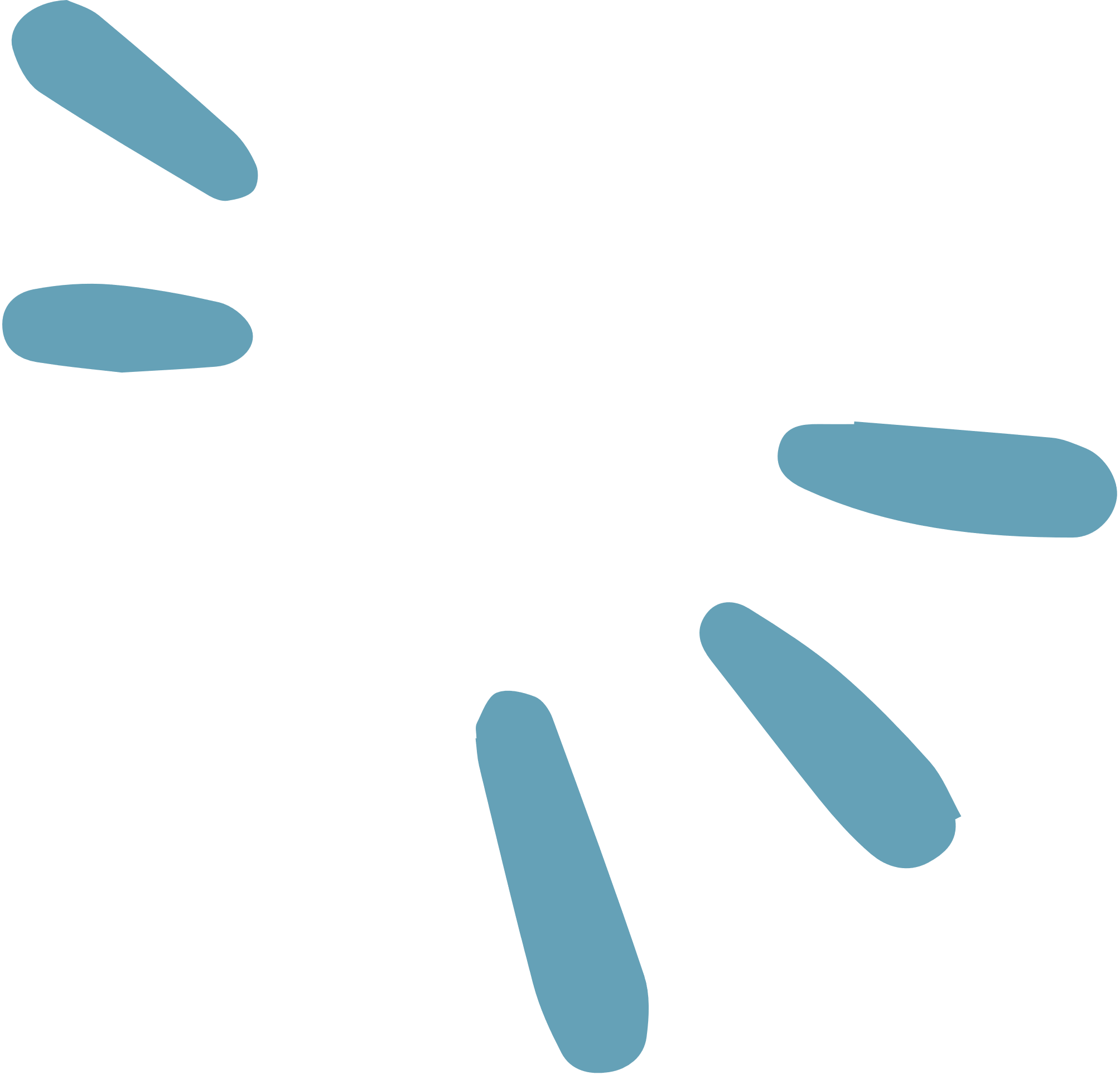 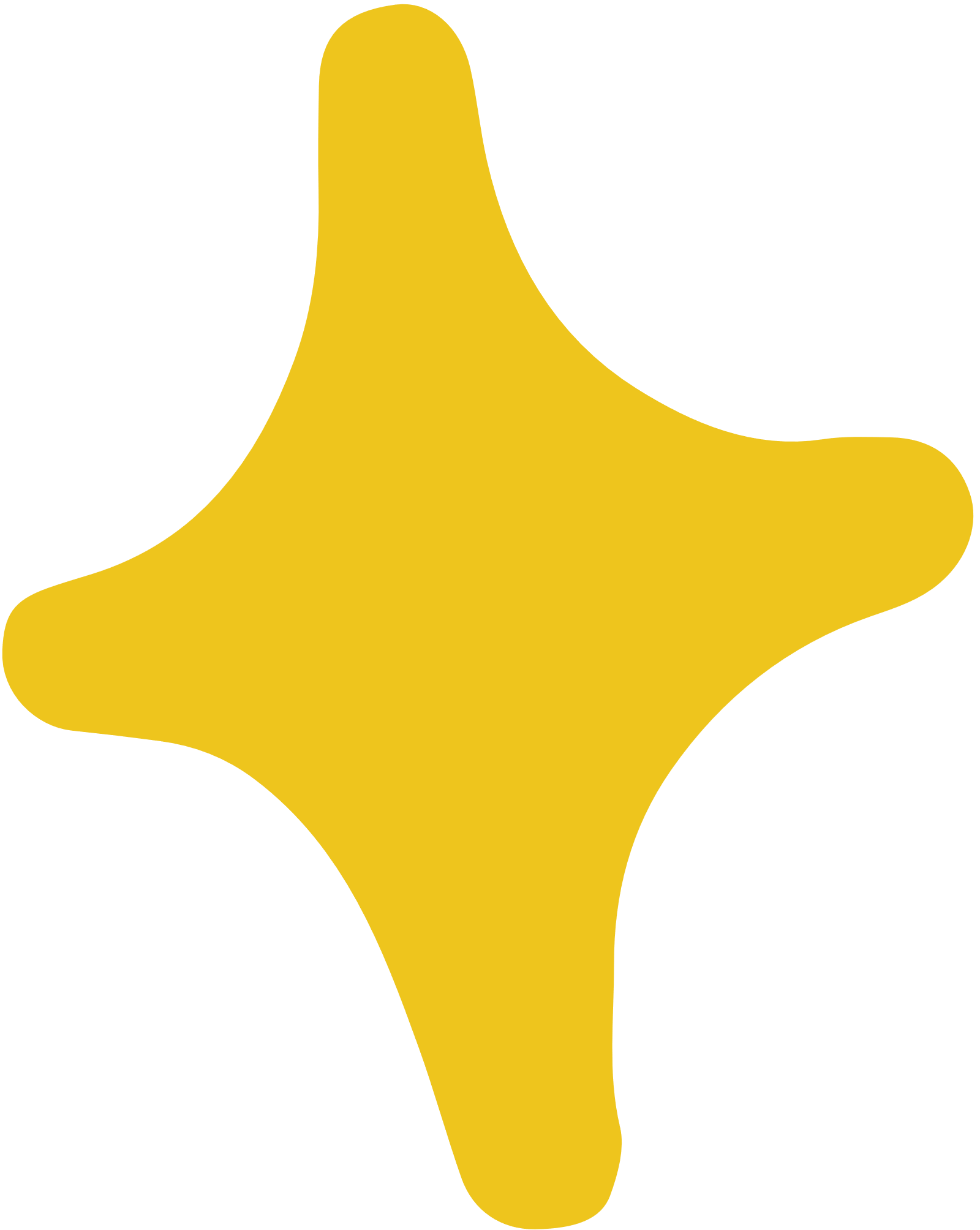 * Lưu ý:
Năng suất lao động và thời gian hoàn thành công việc là hai đại lượng tỉ lệ nghịch.
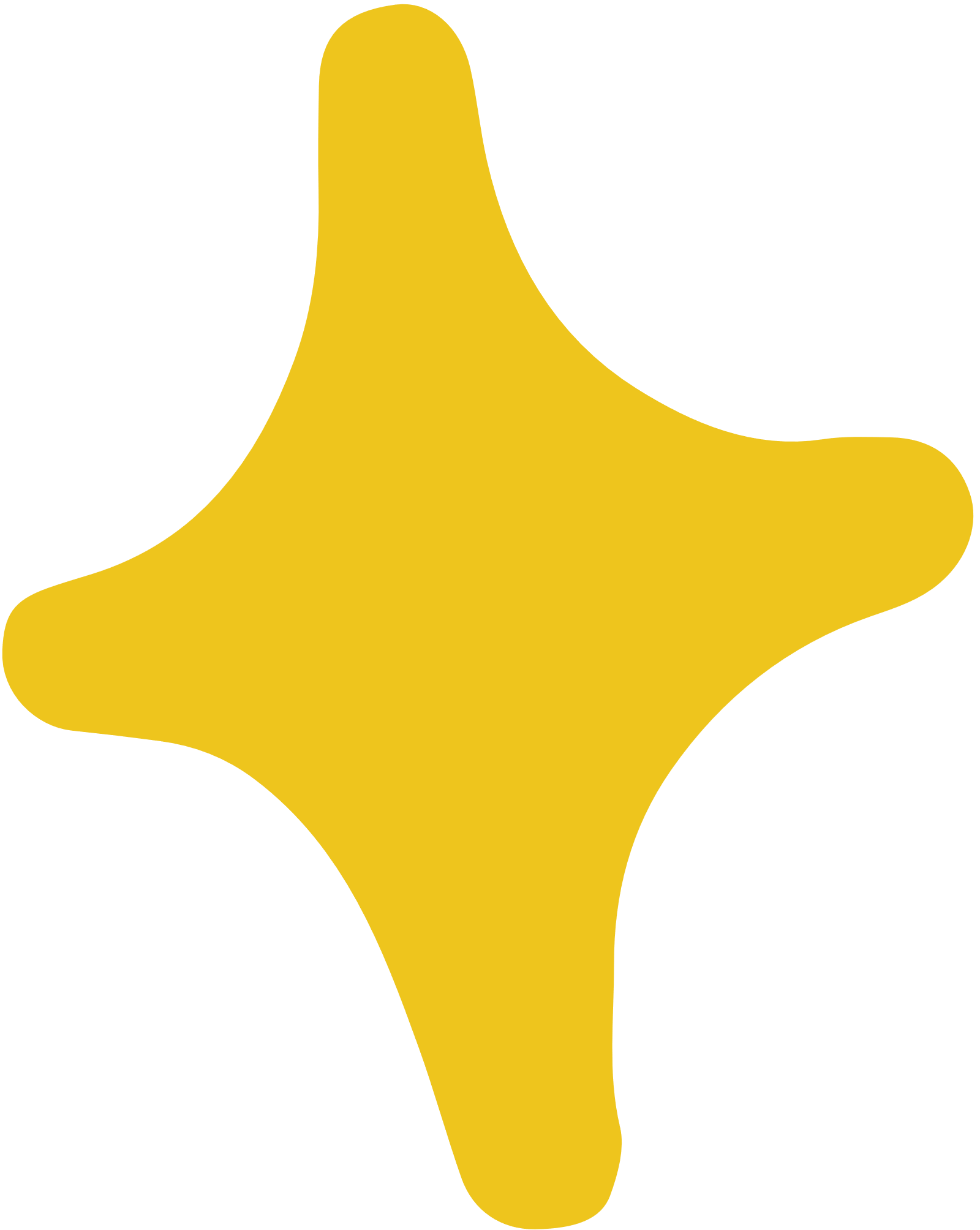 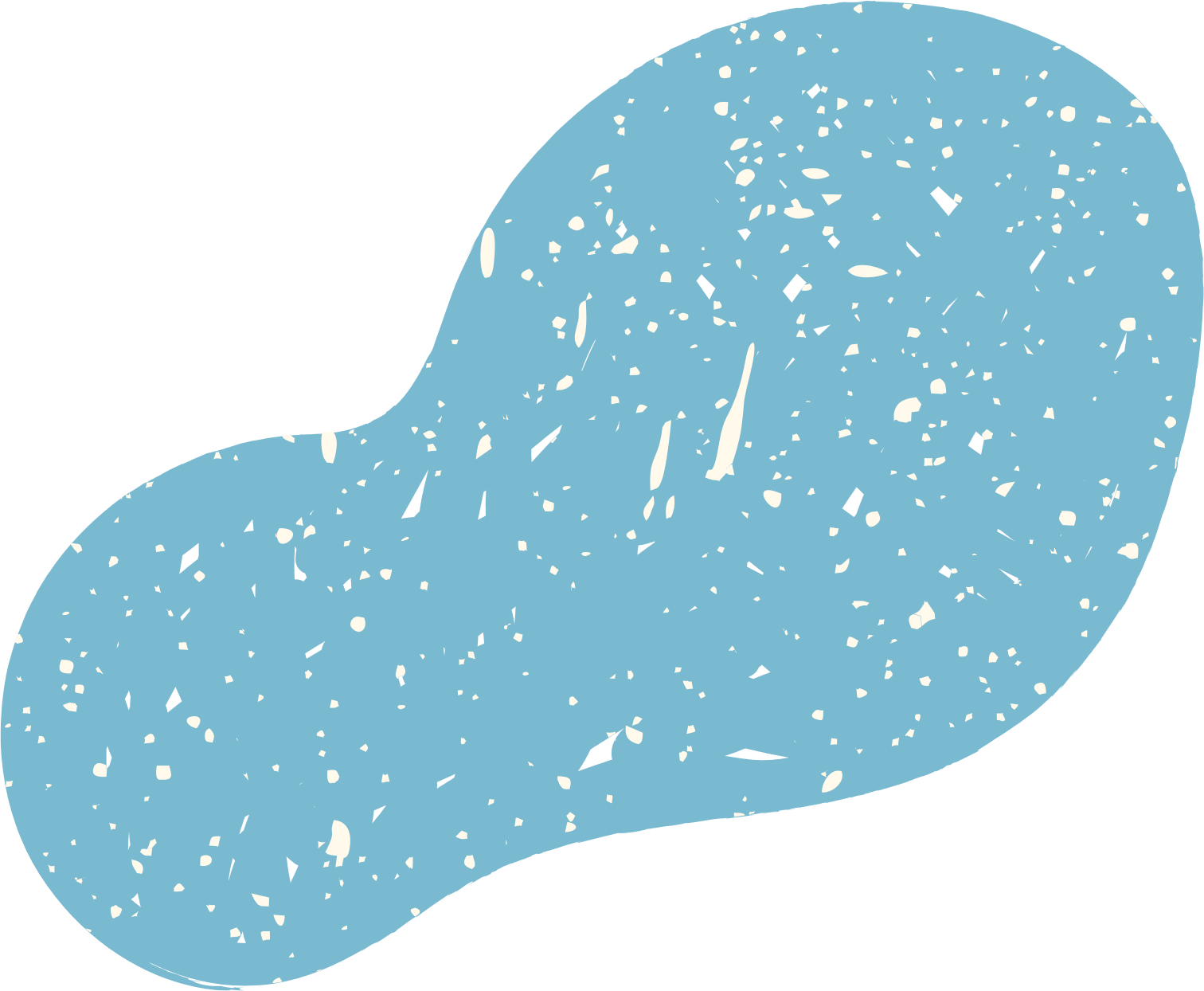 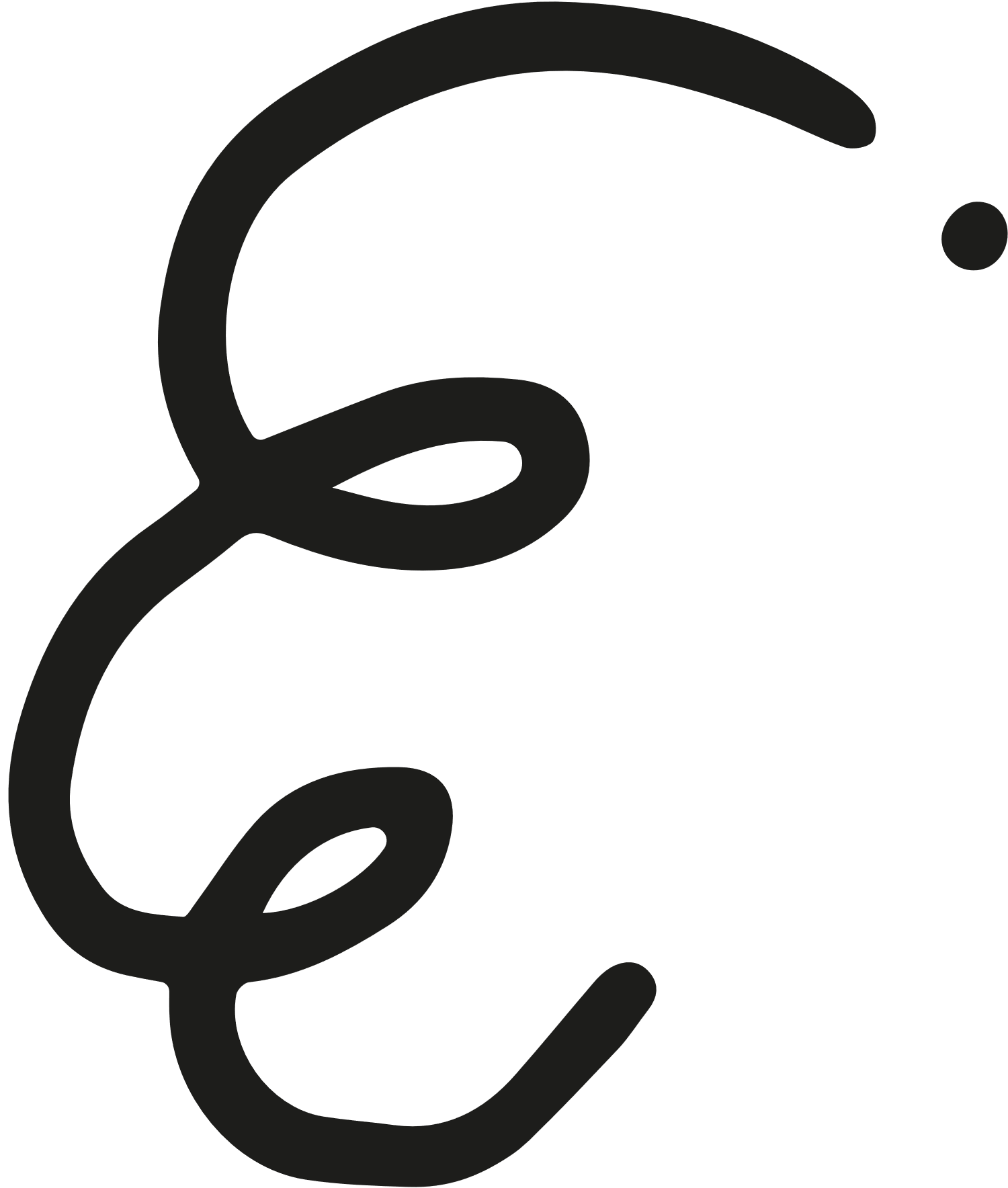 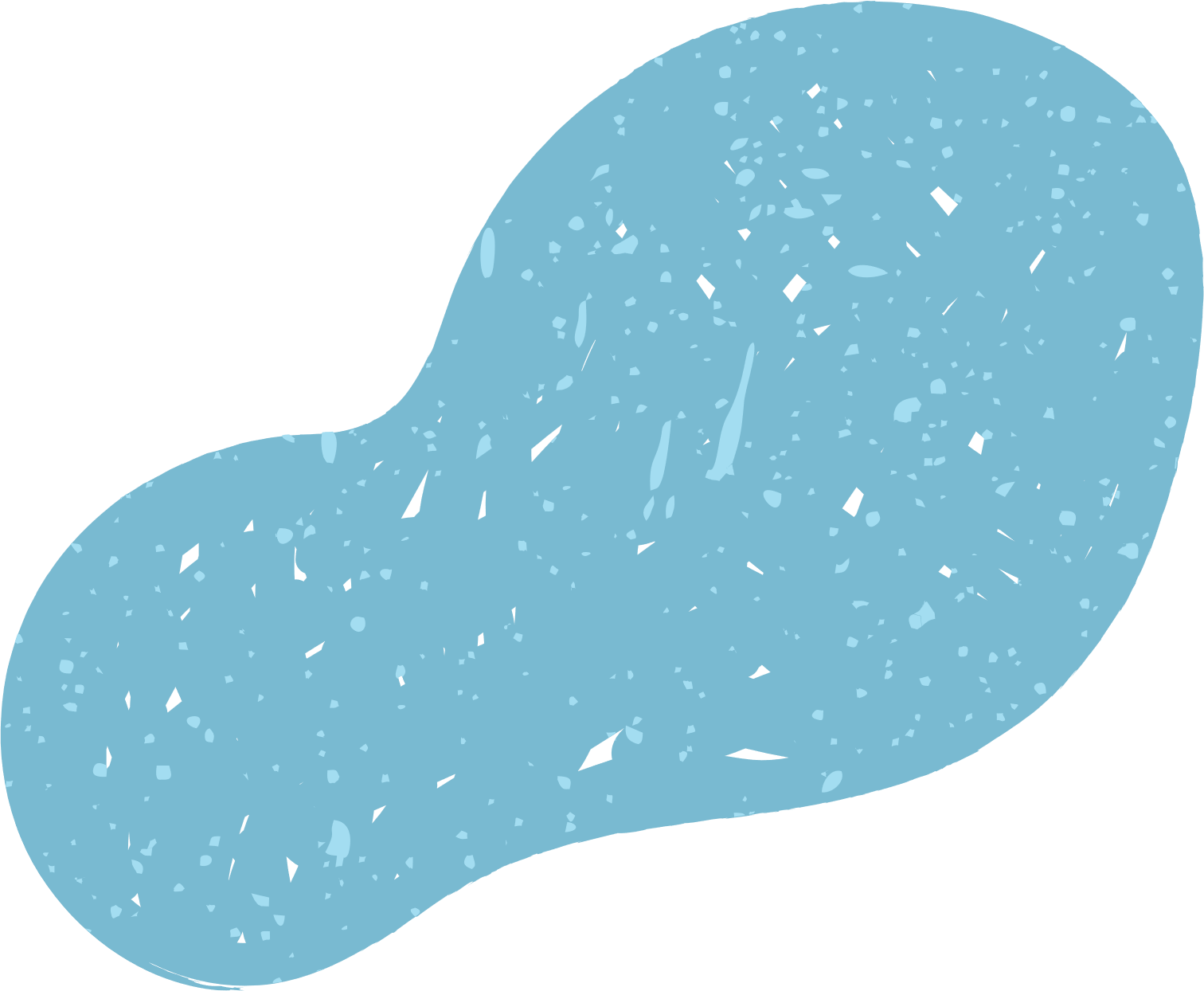 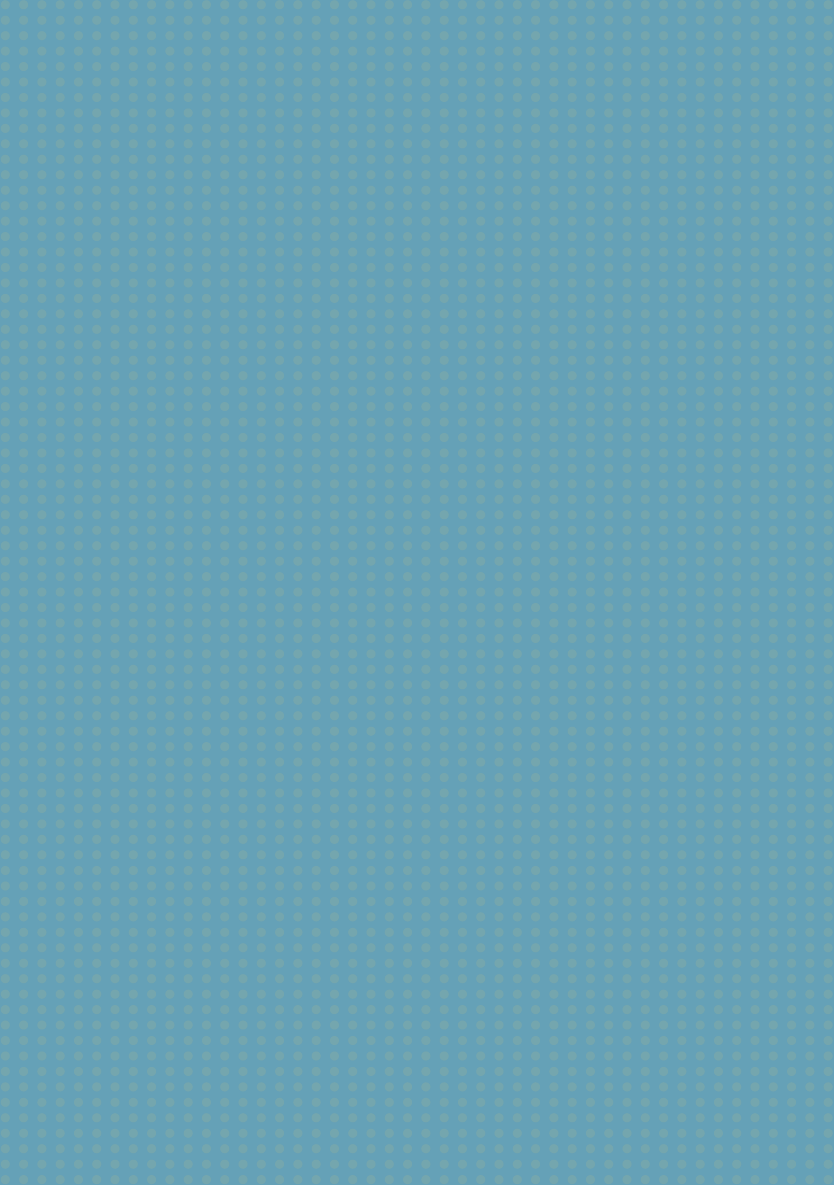 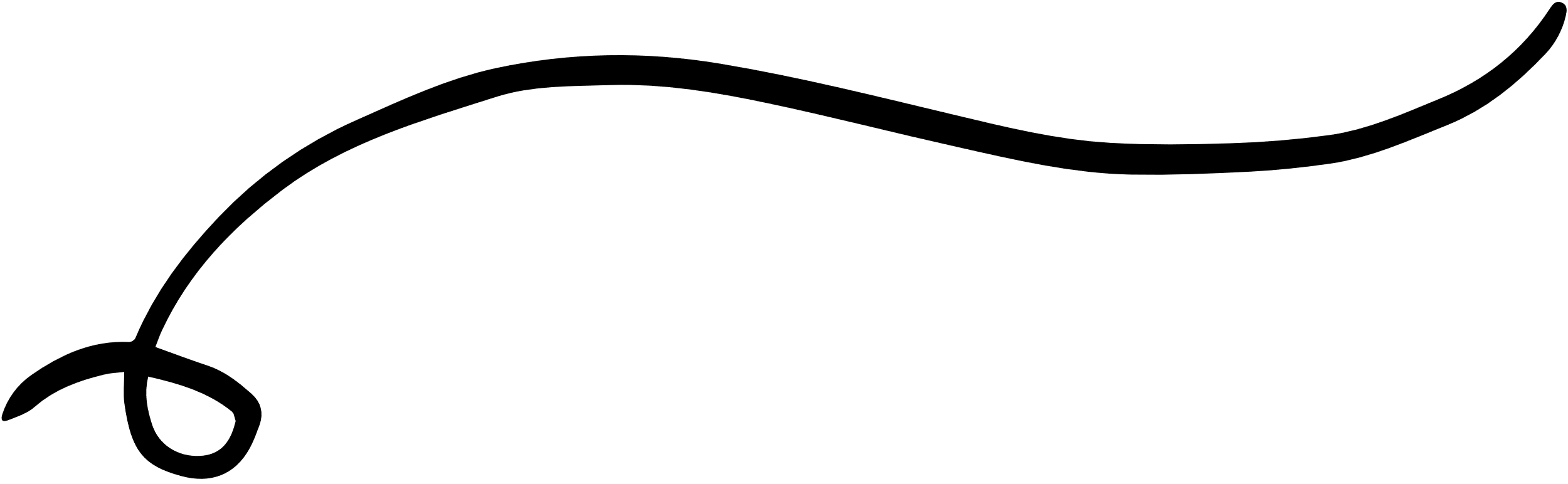 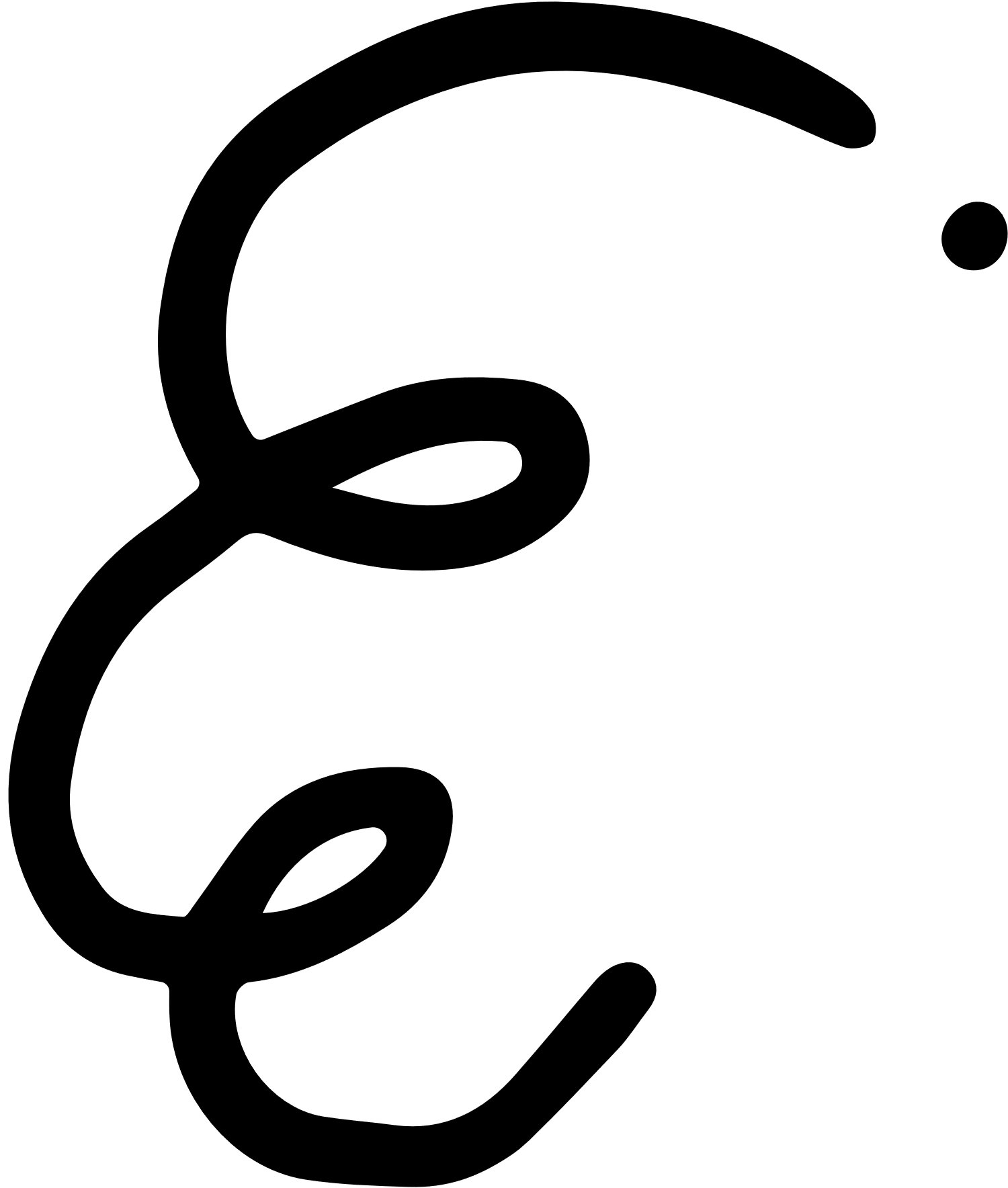 Luyện tập 2
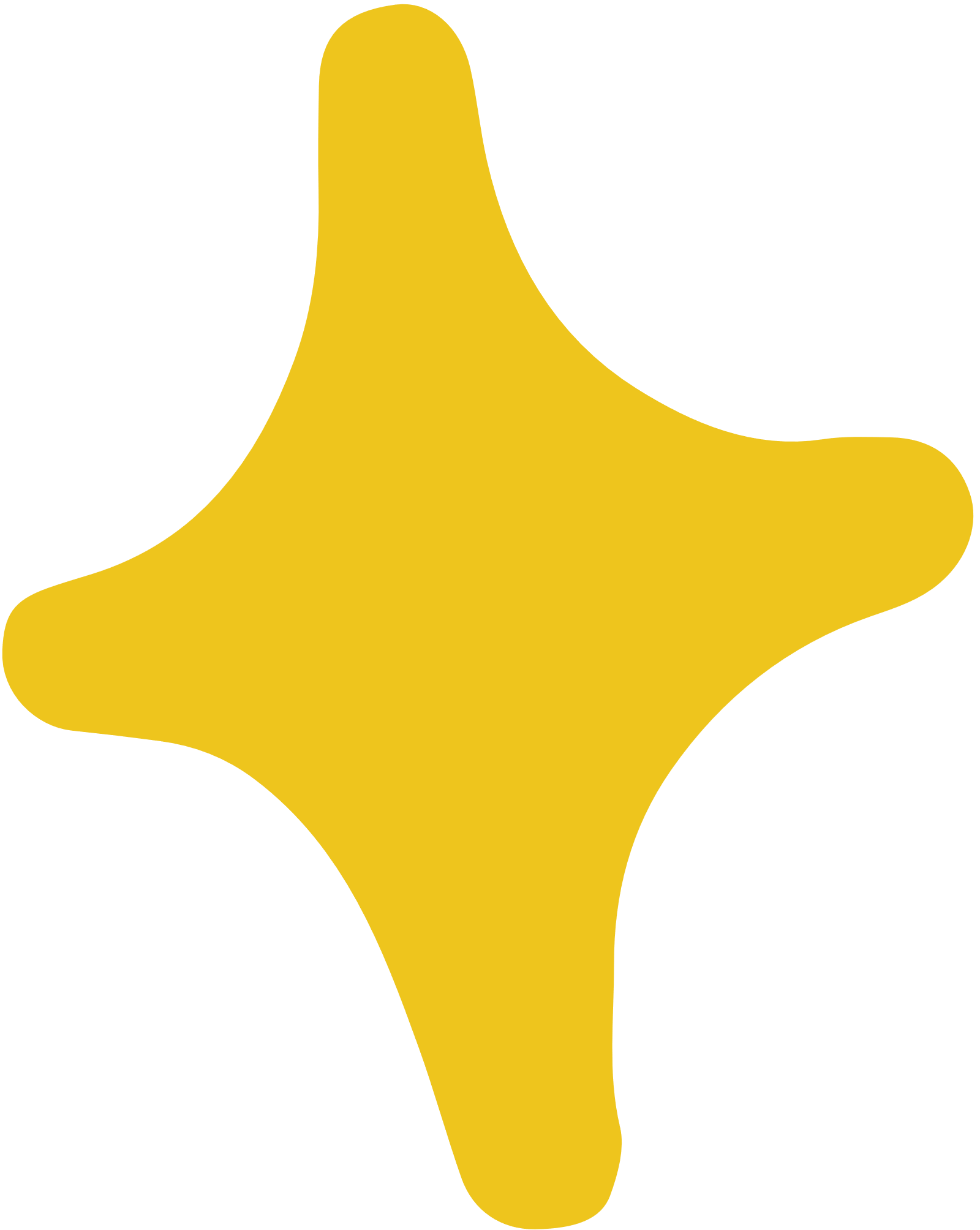 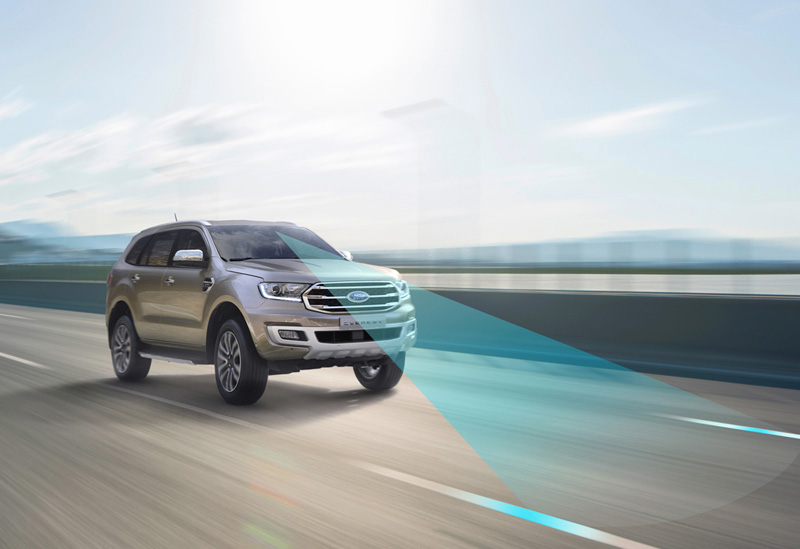 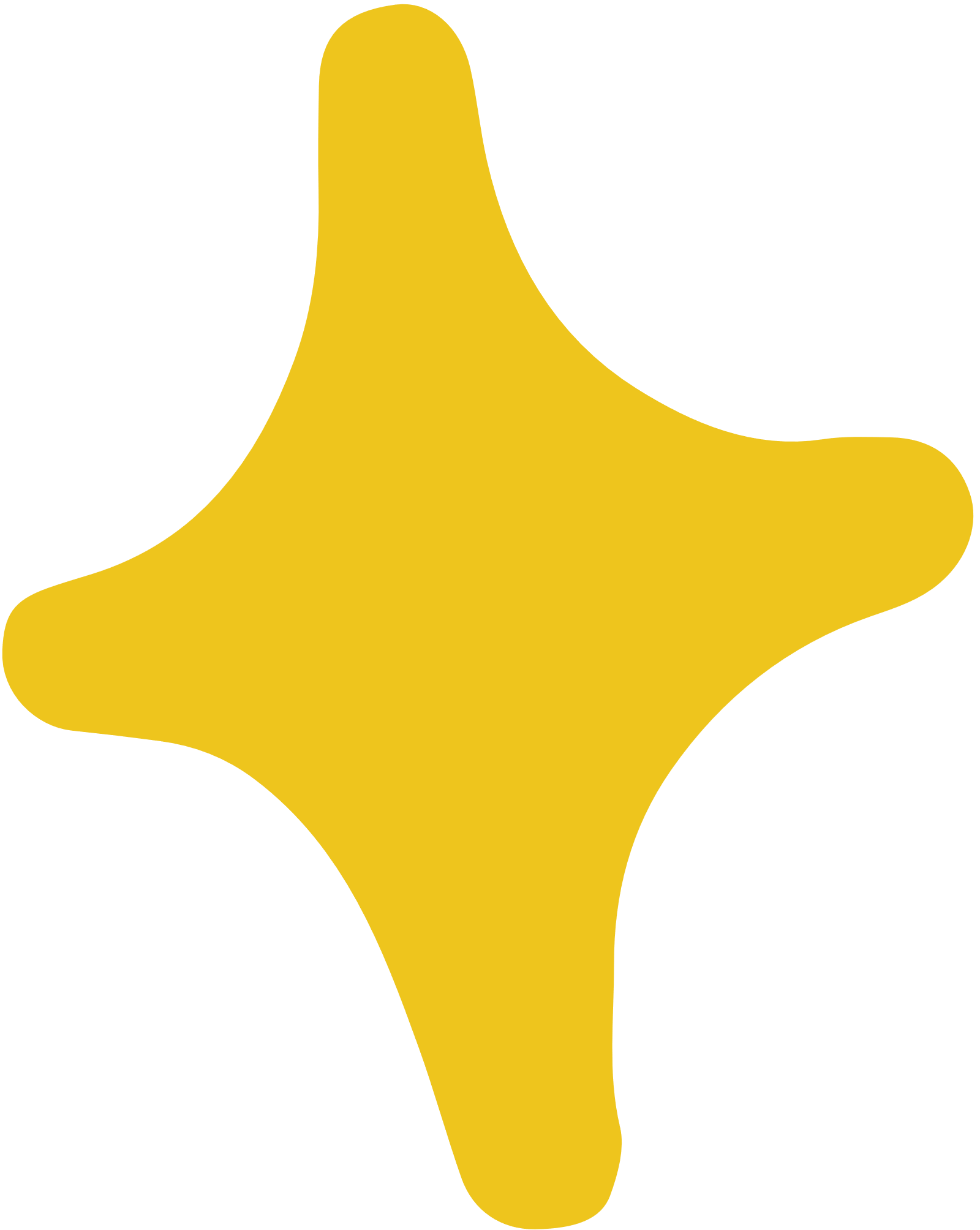 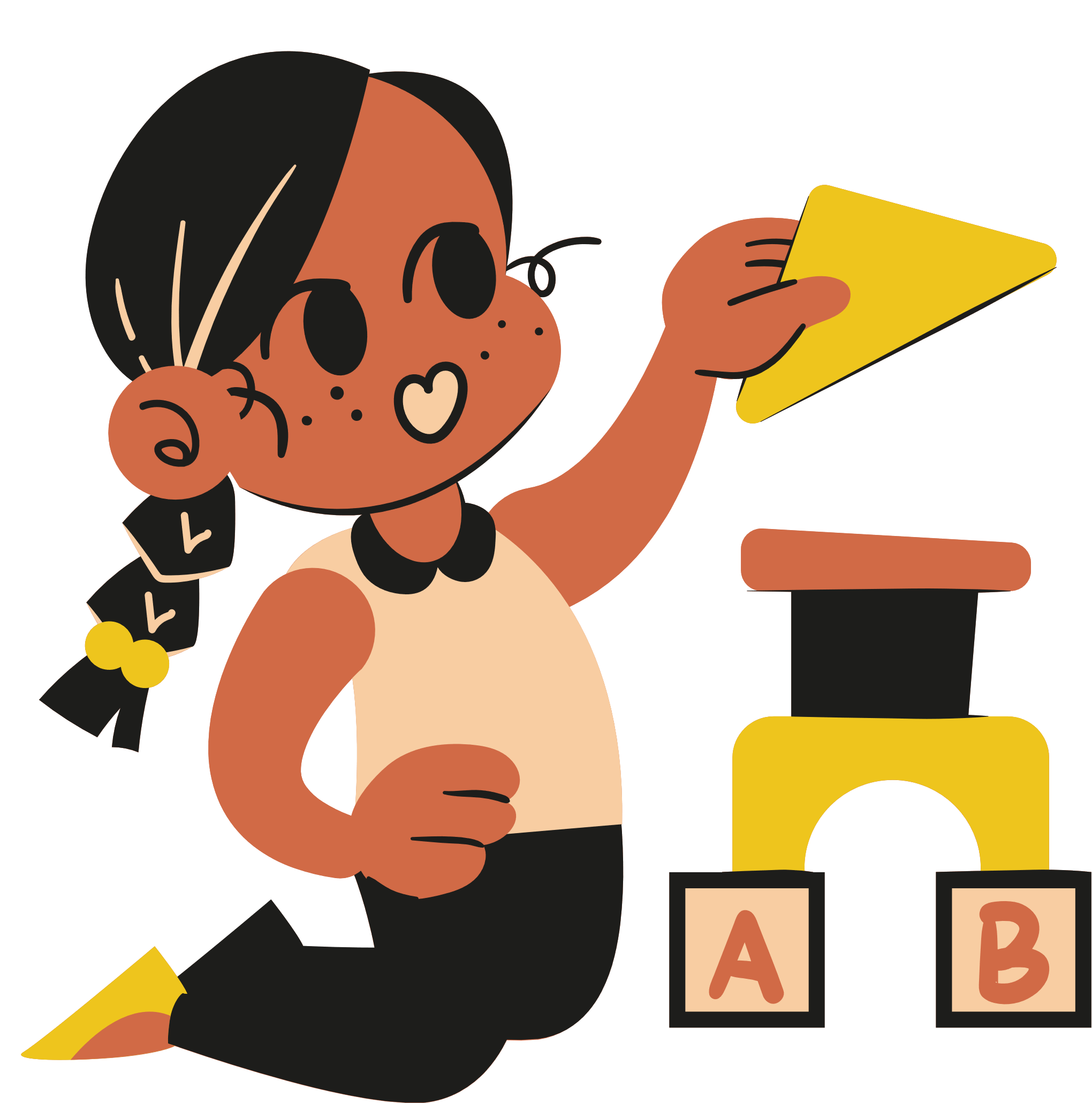 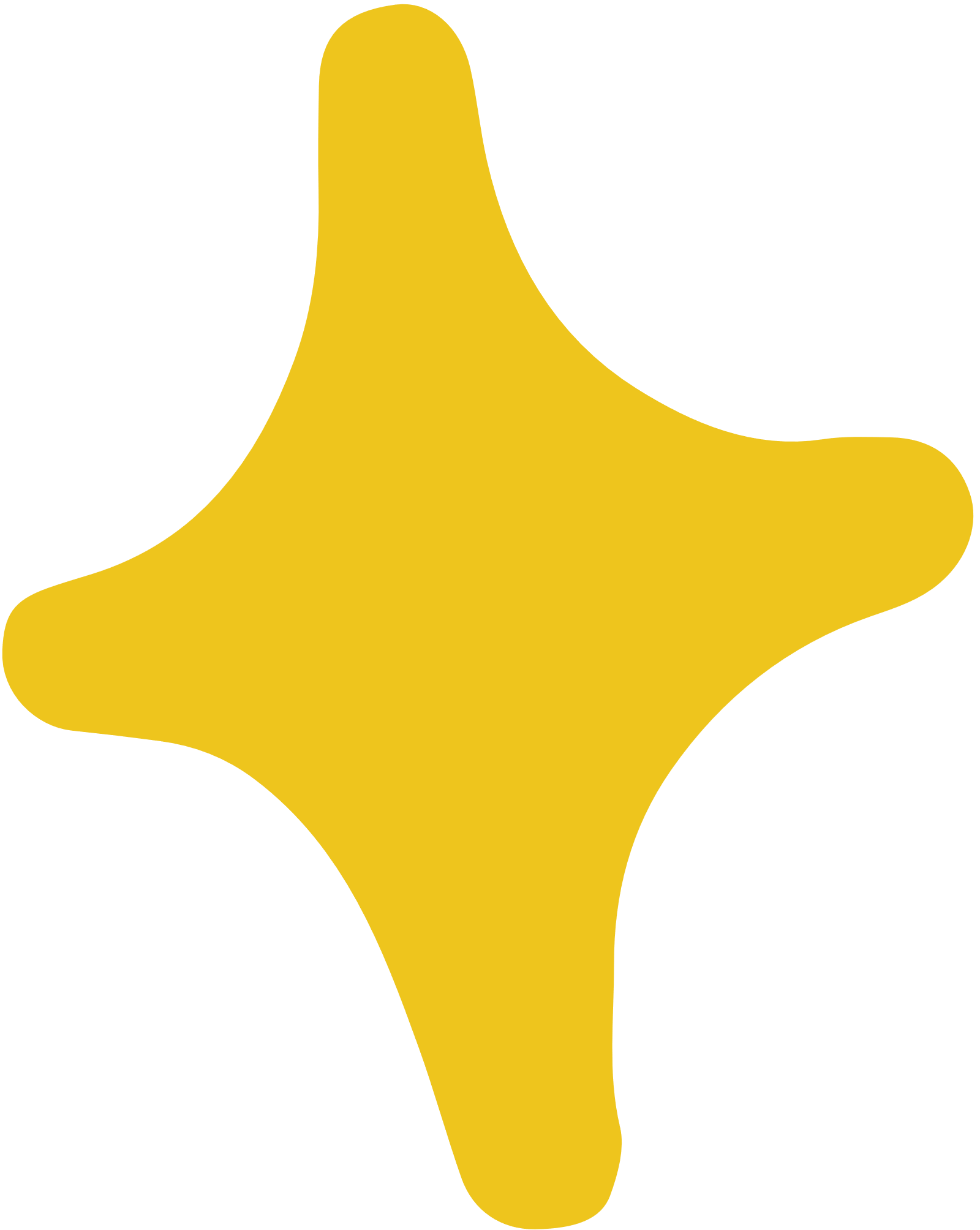 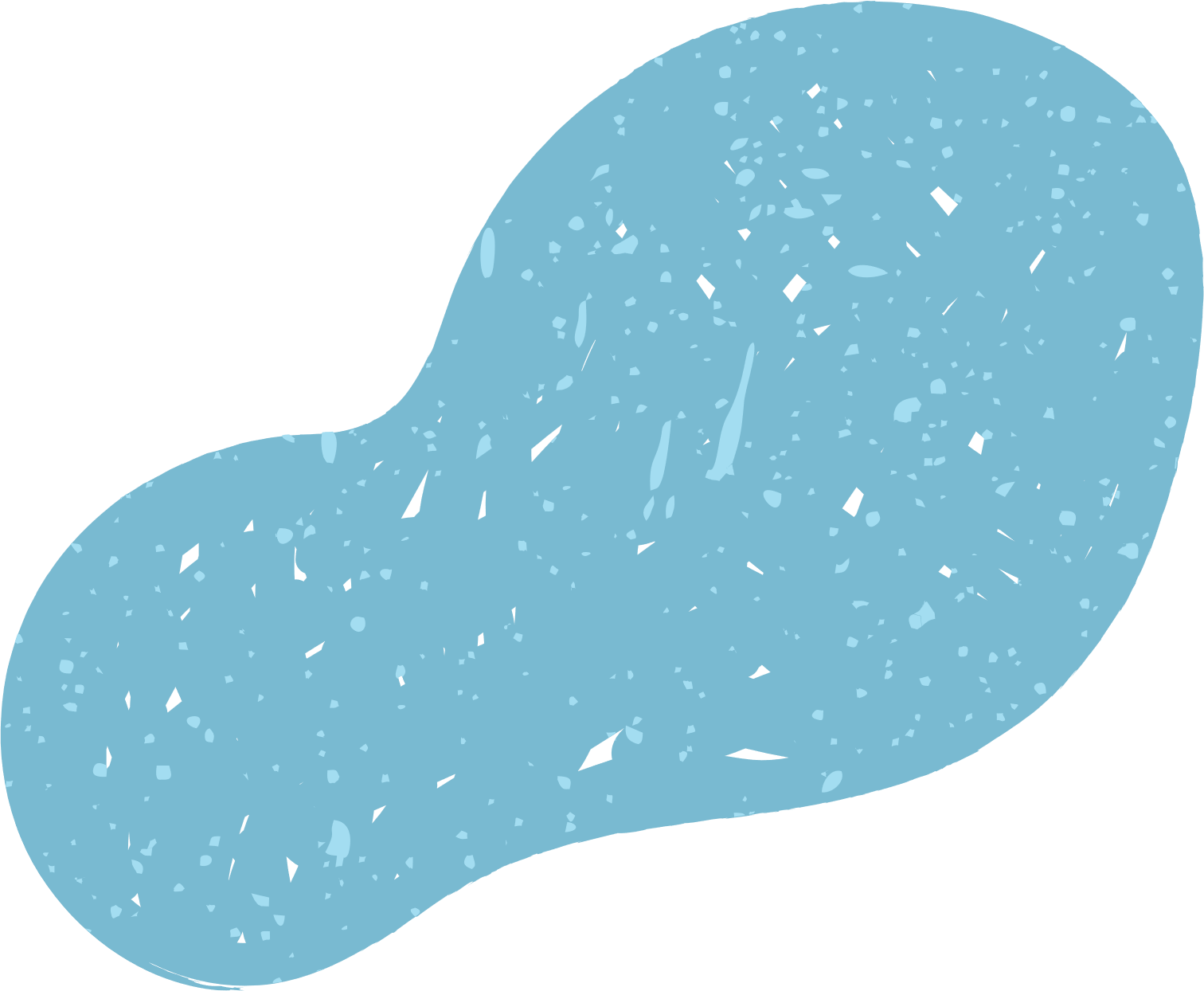 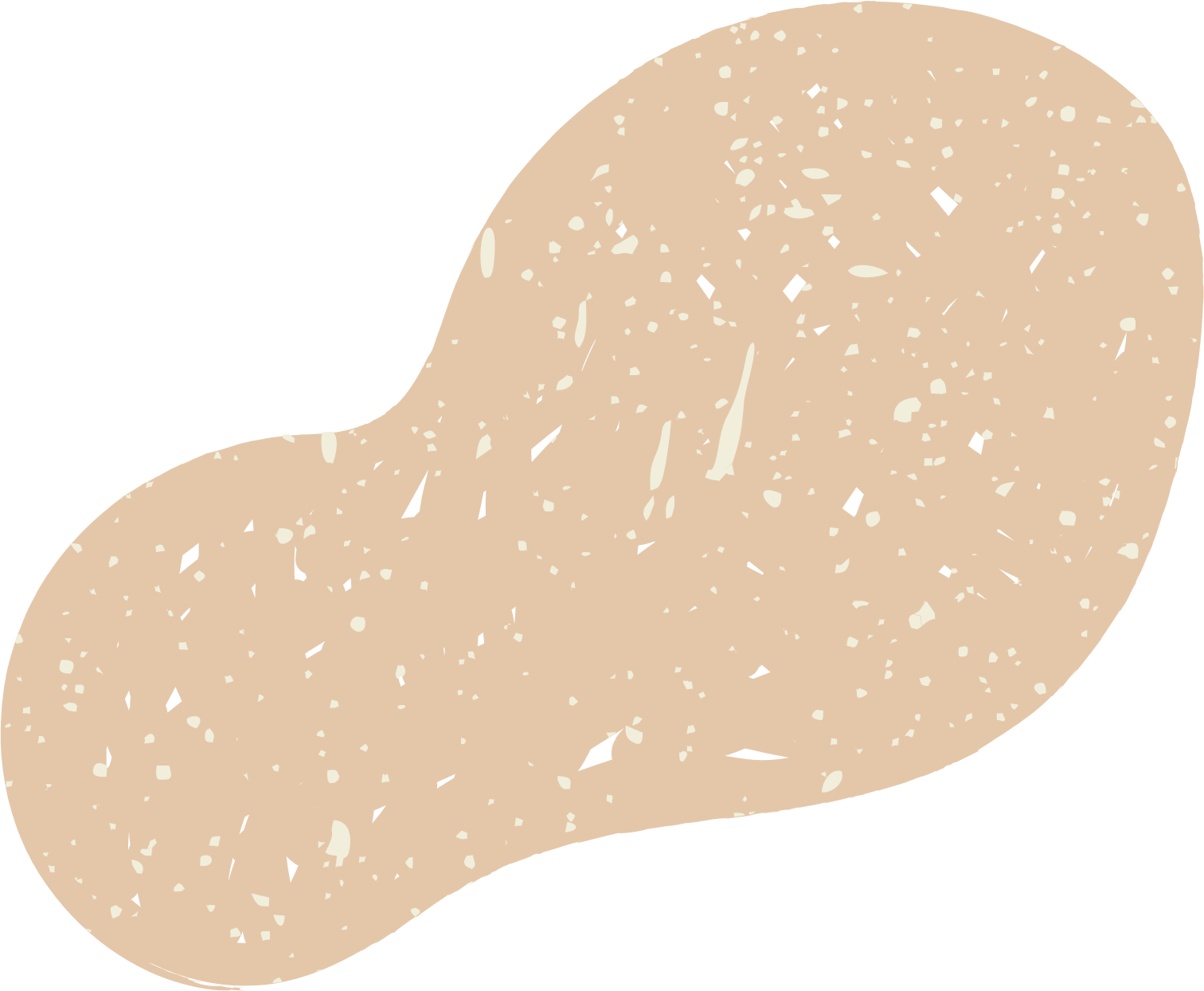 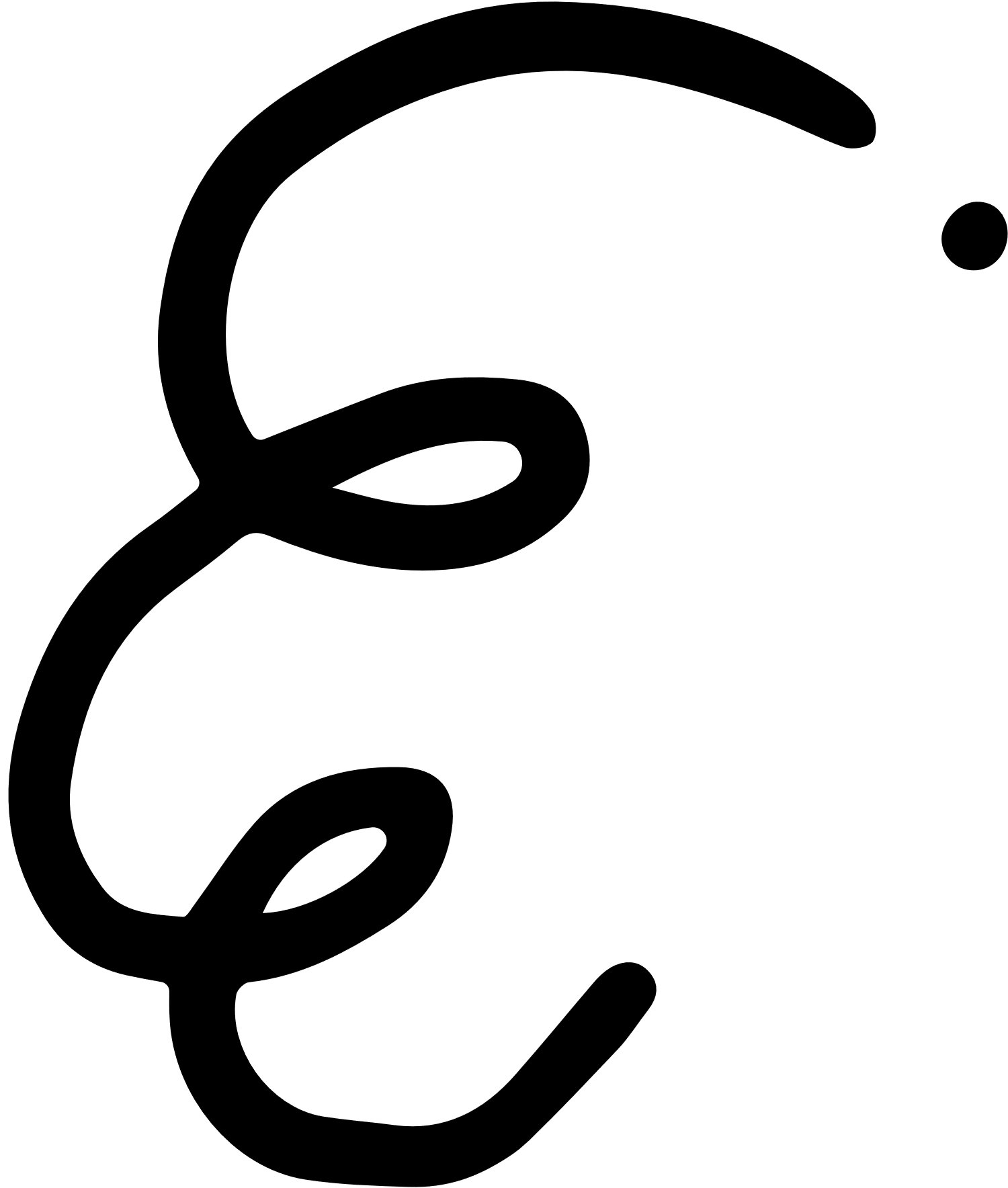 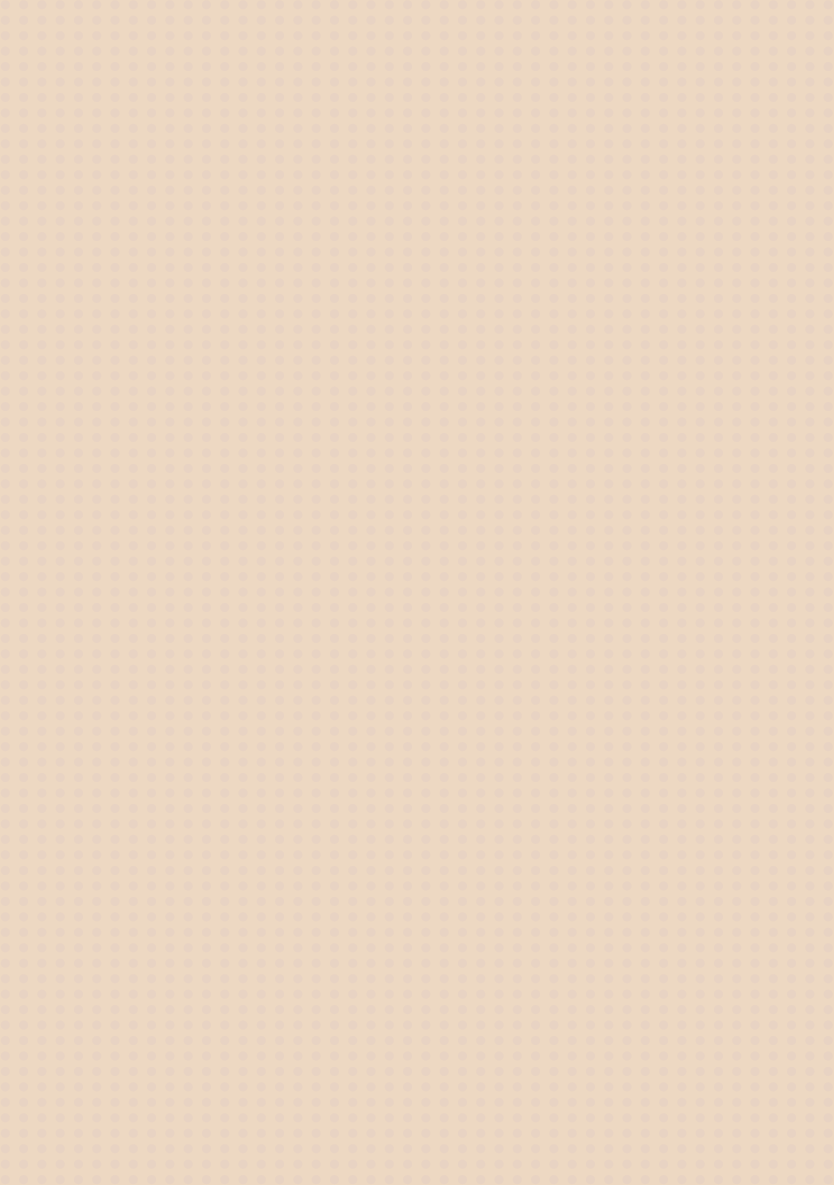 Giải
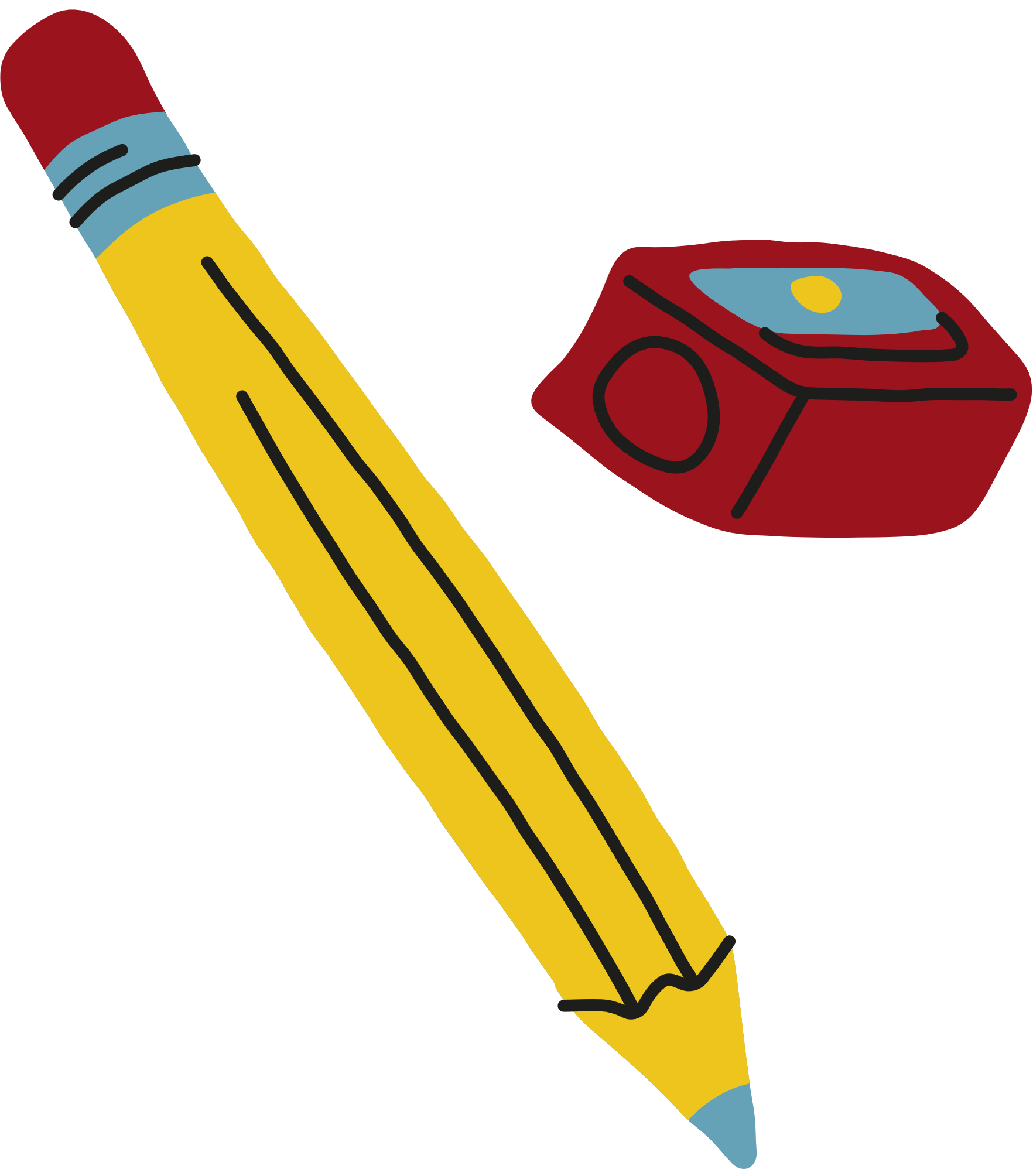 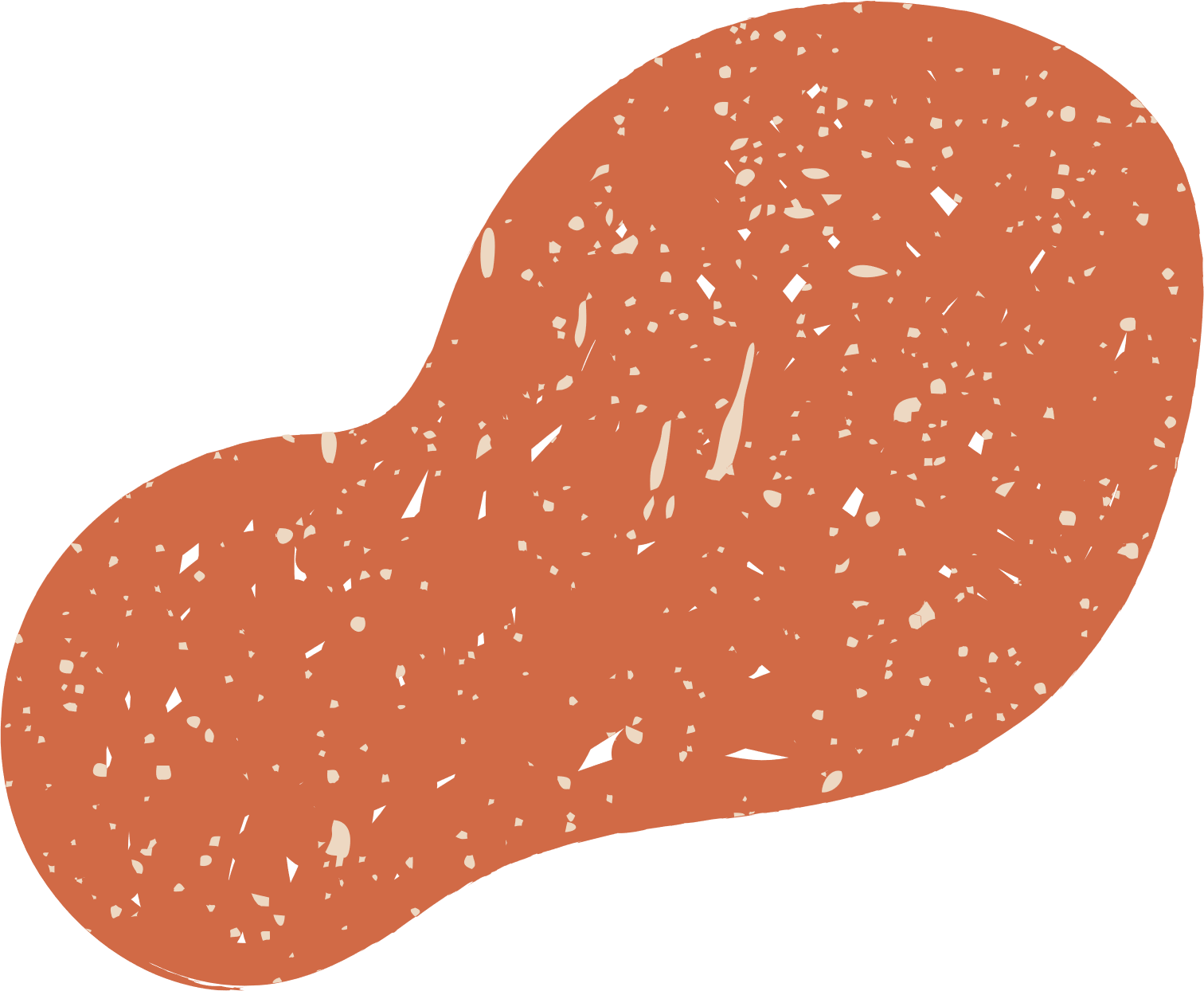 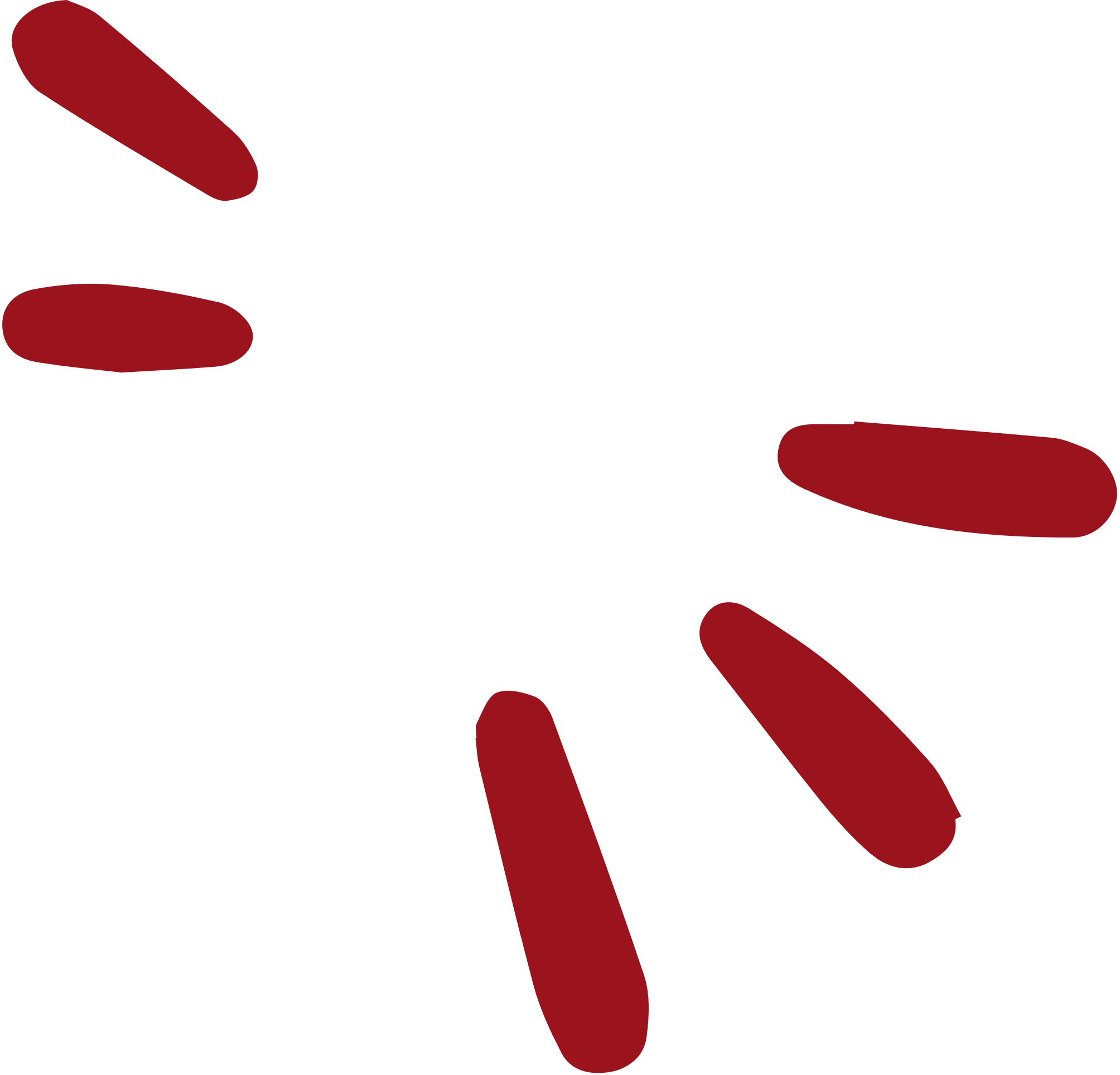 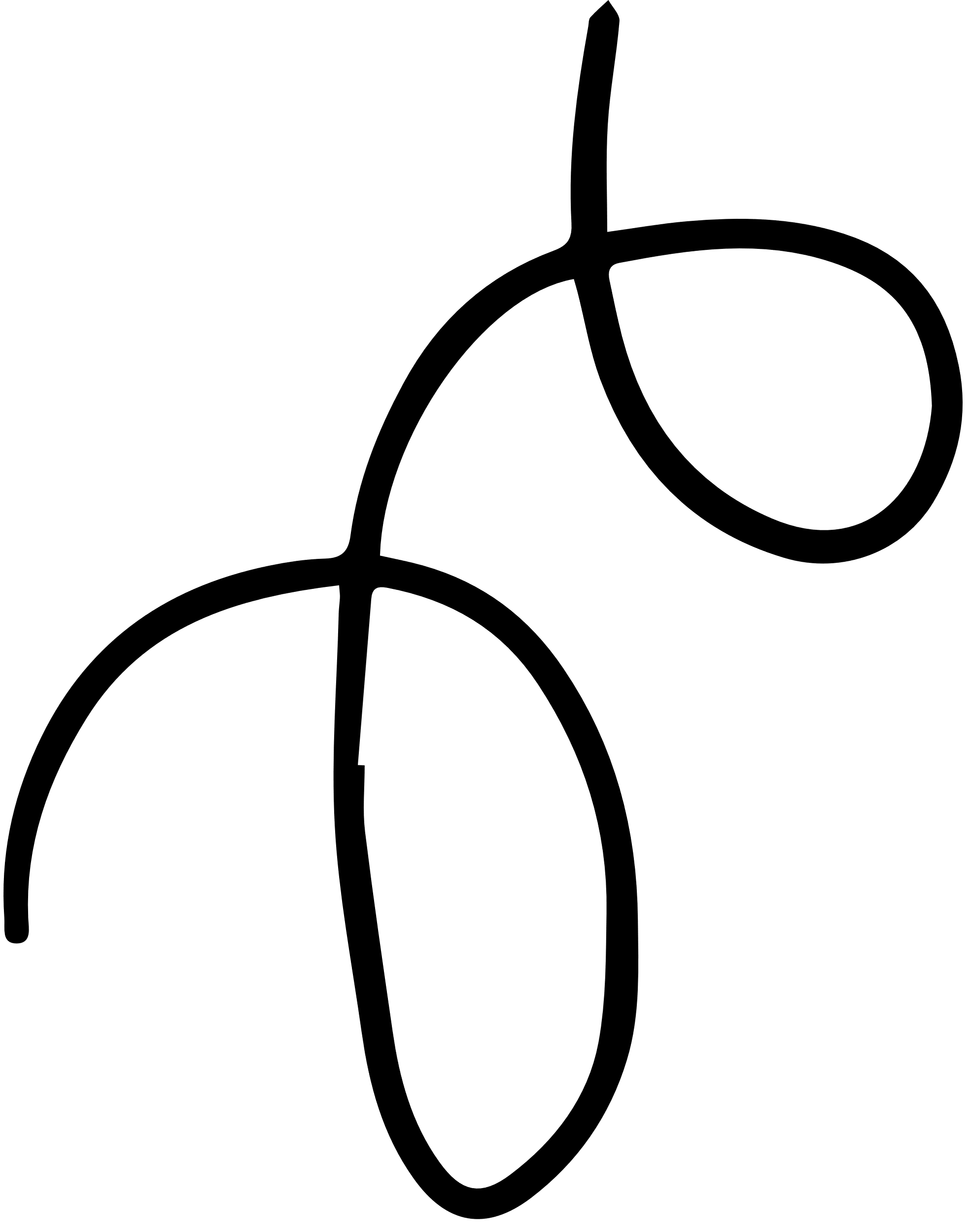 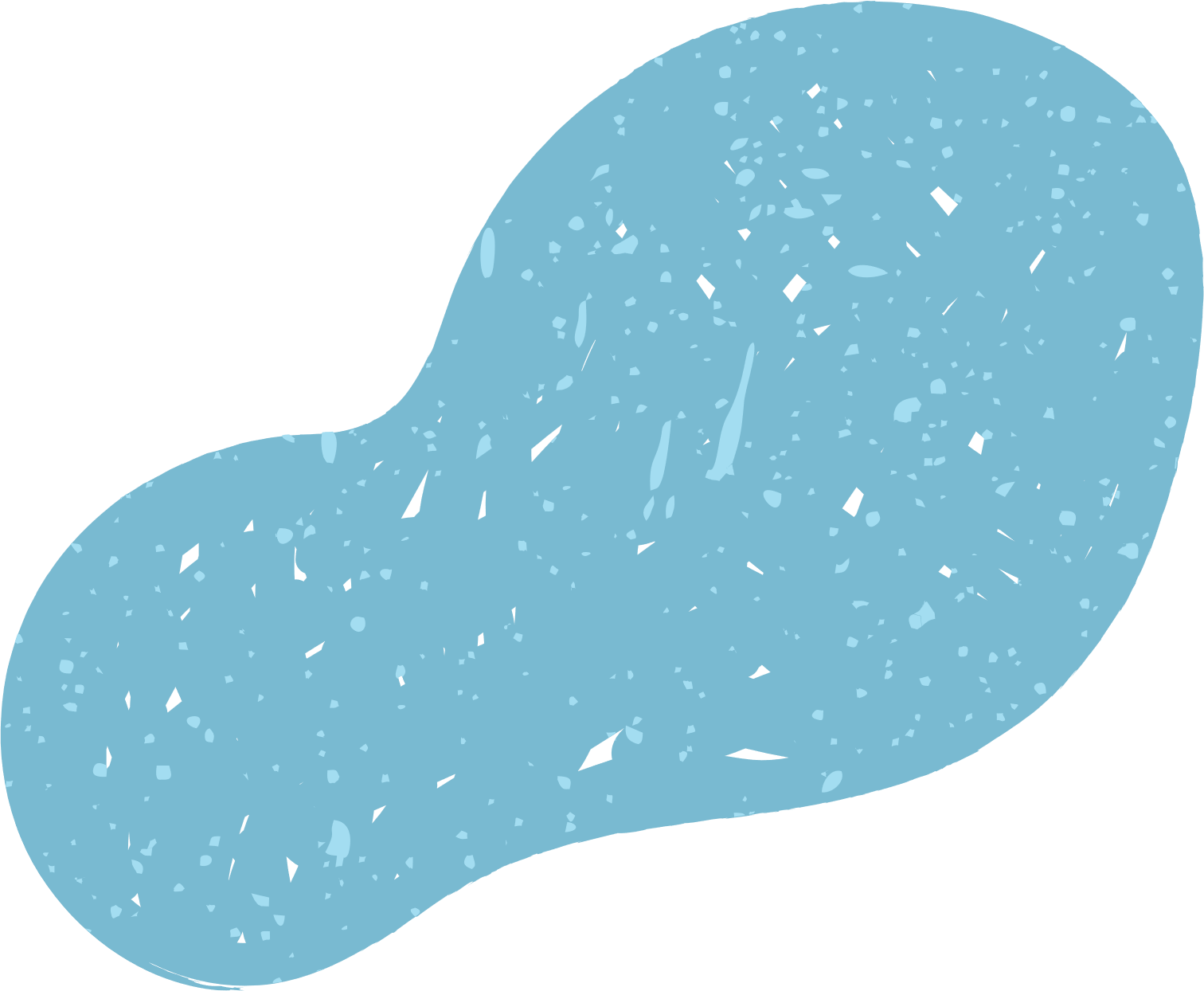 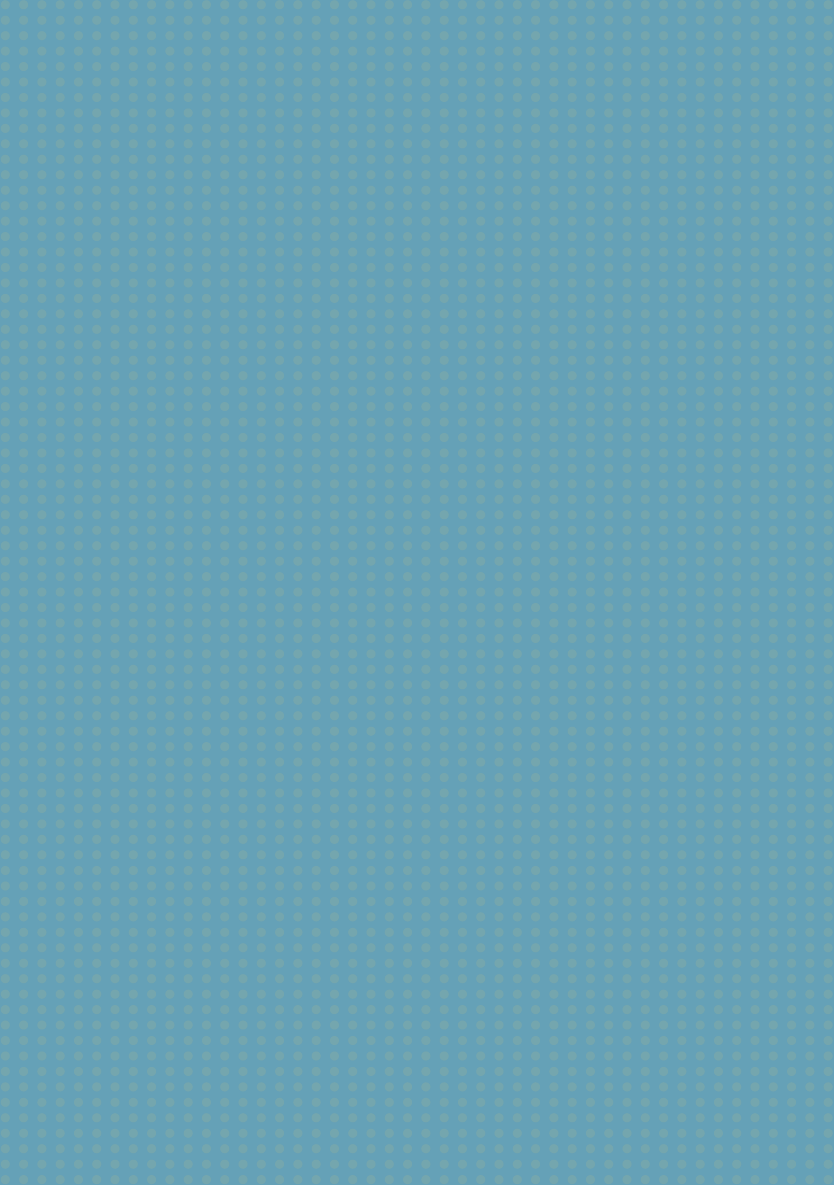 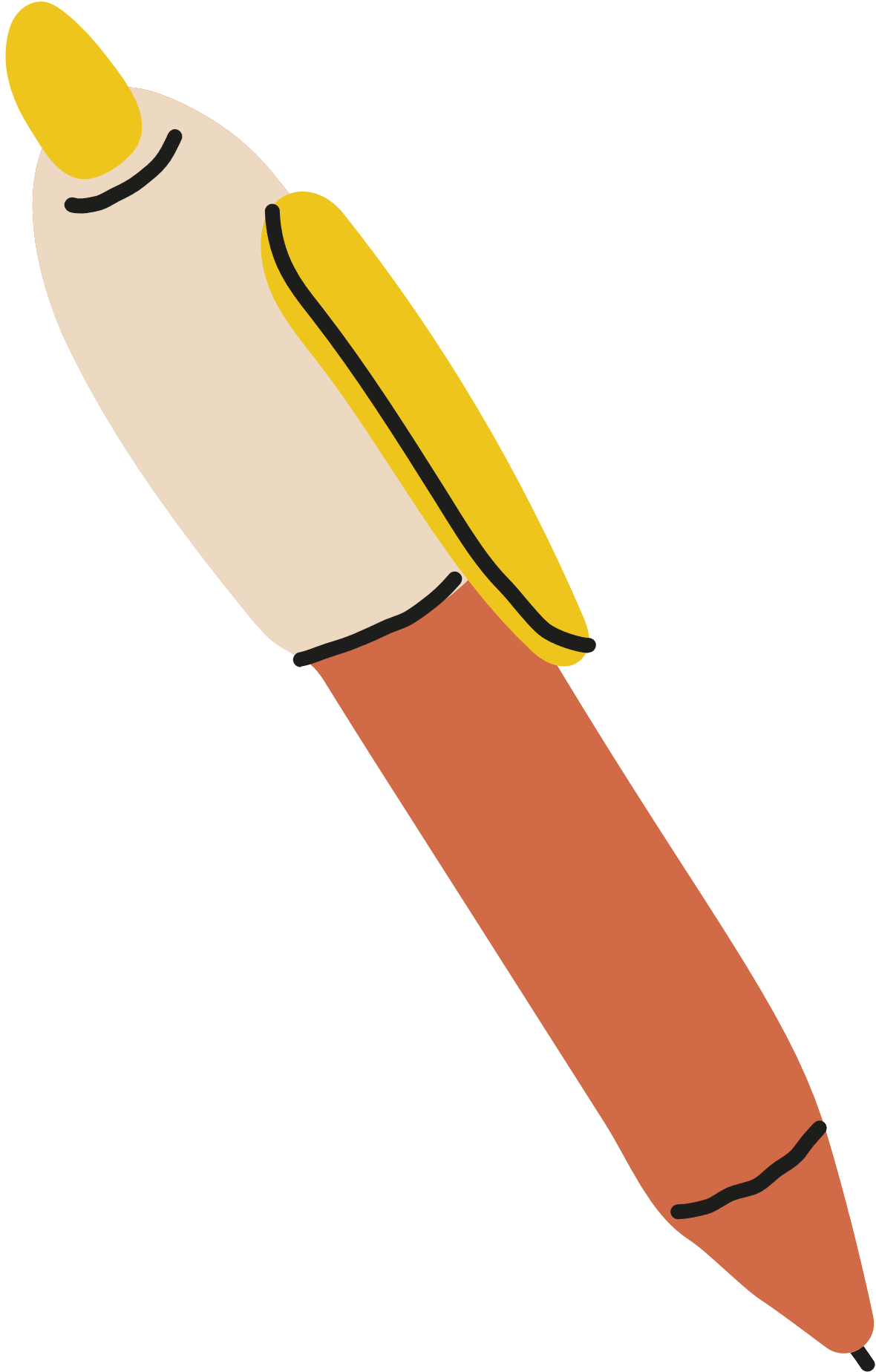 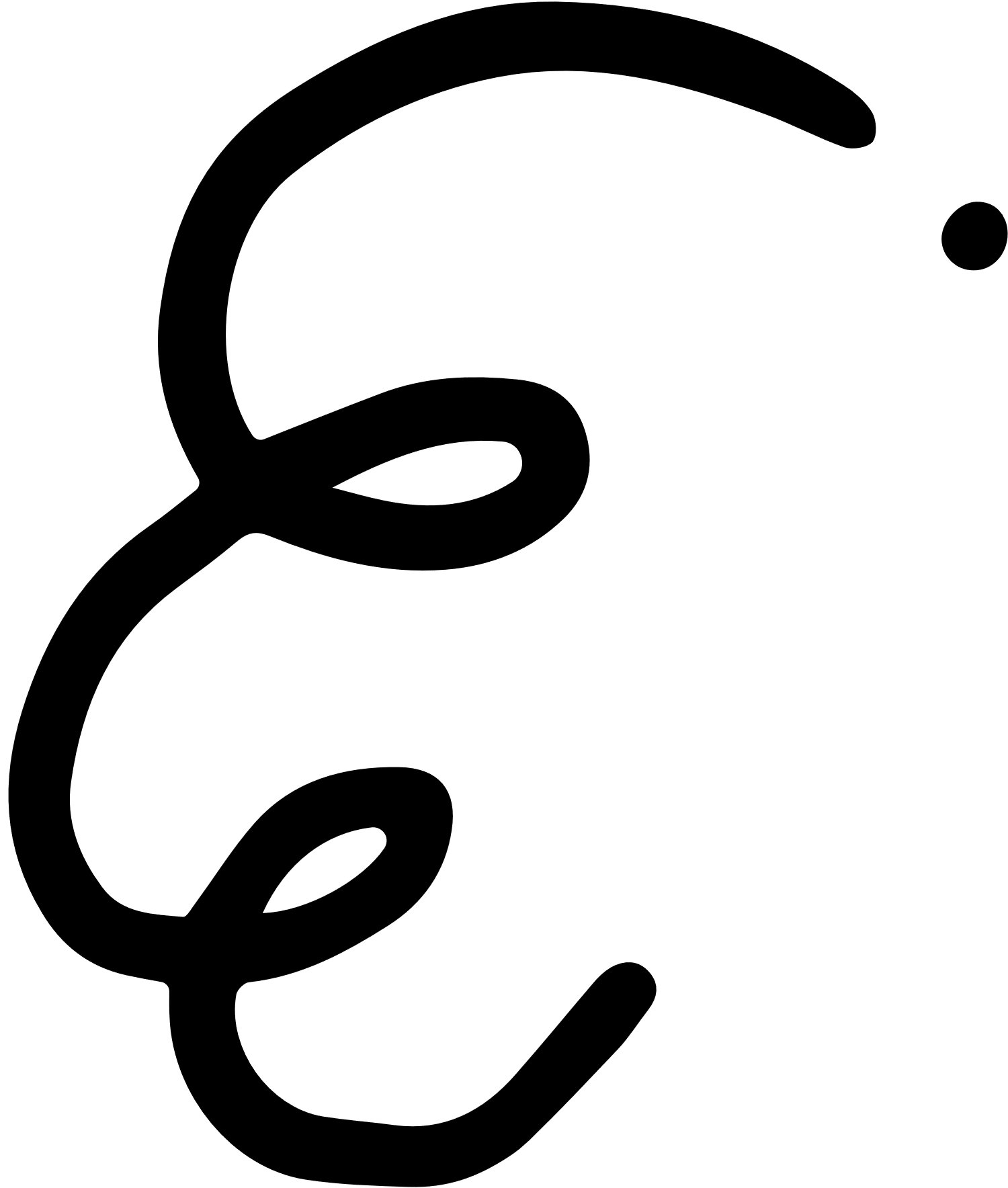 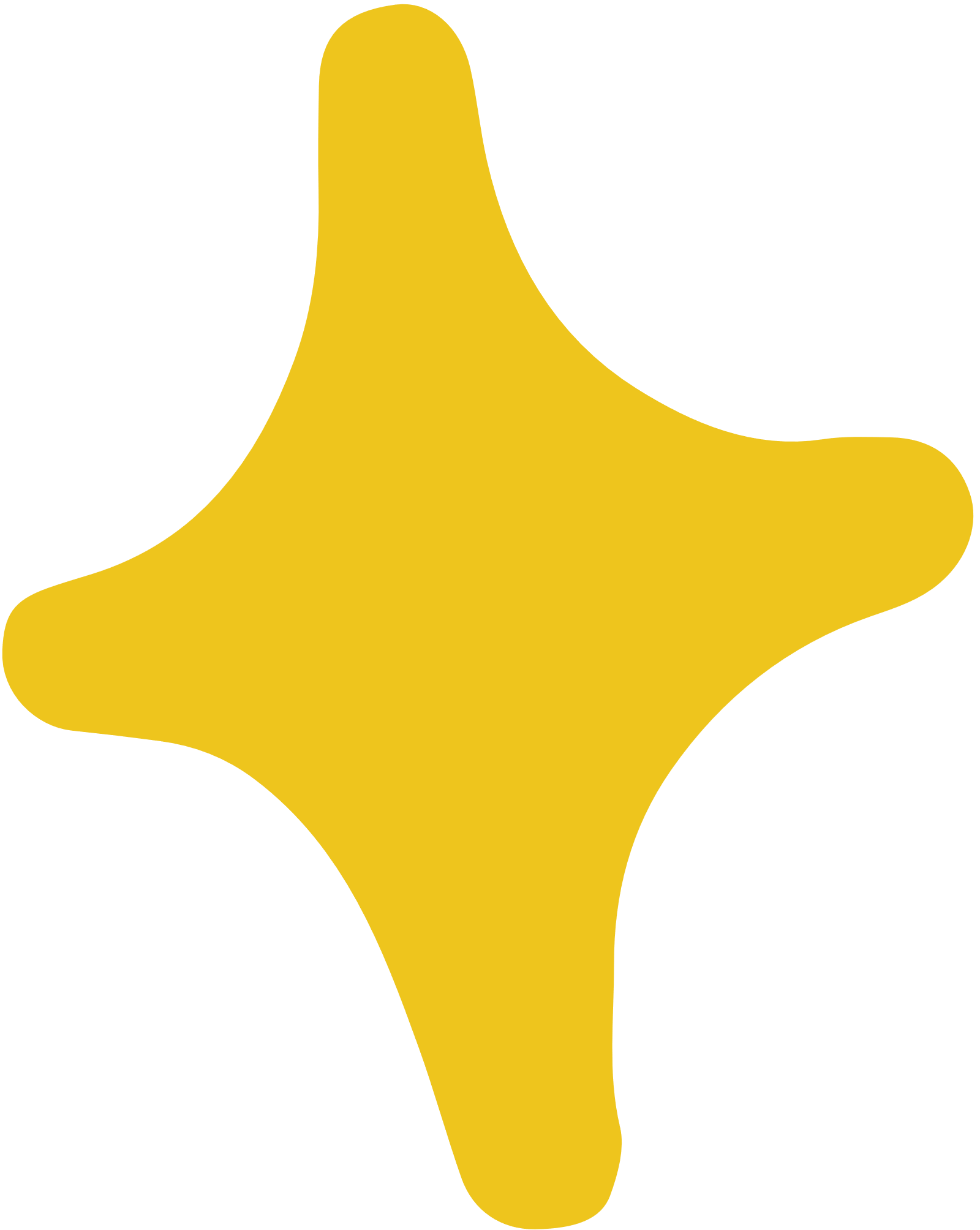 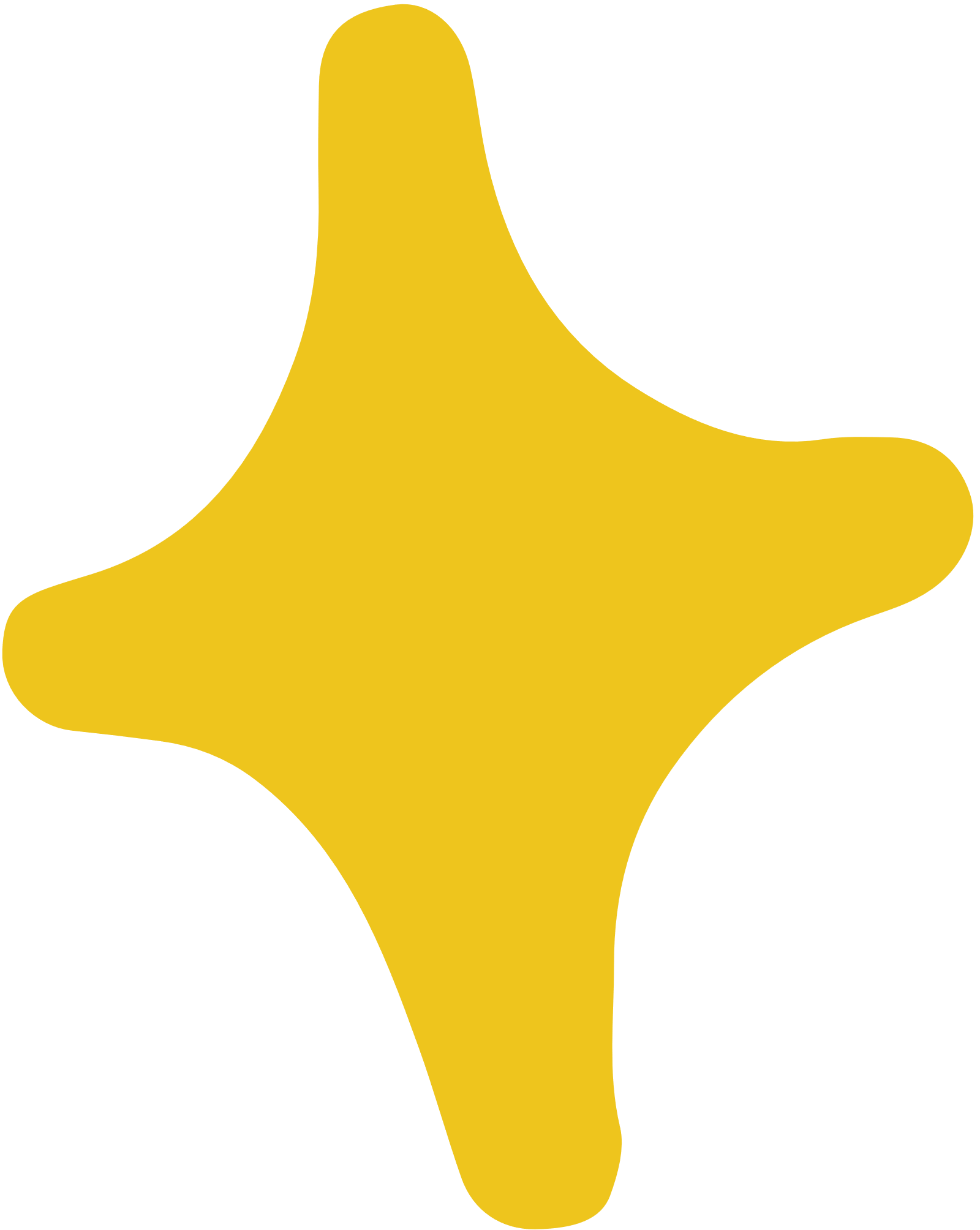 III. MỘT SỐ BÀI TOÁN
Bài toán 1 (SGK – tr.66) Theo kế hoạch, một đội sản xuất có 24 công nhân phải làm xong một công việc trong 15 giờ. Nhưng khi bắt đầu công việc, đội phải điều động 6 công nhân đi làm việc khác. Hỏi đội đã hoàn thành công việc đó trong bao nhiêu giờ? Giả sử năng suất lao động của mỗi công nhân là như nhau.
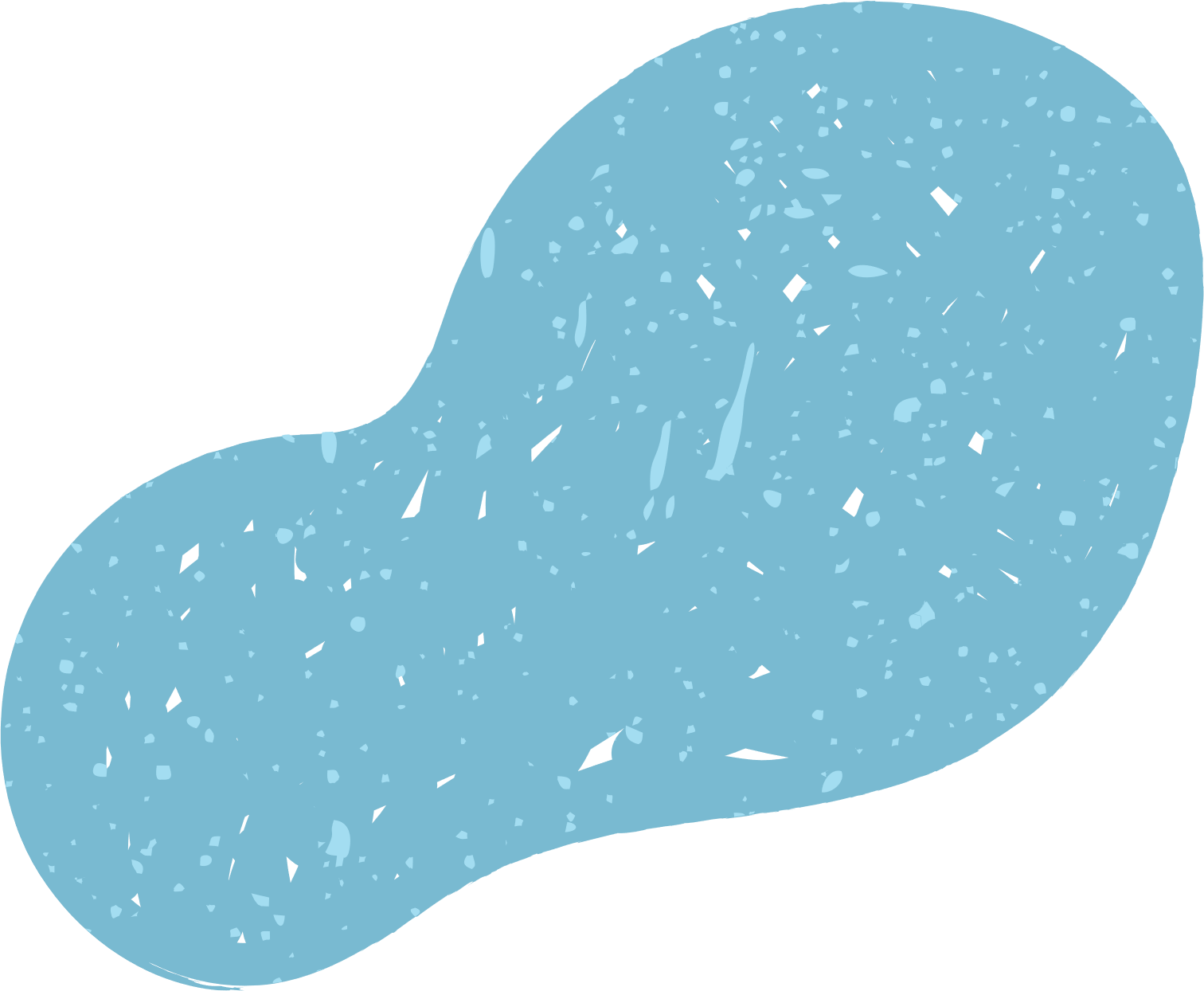 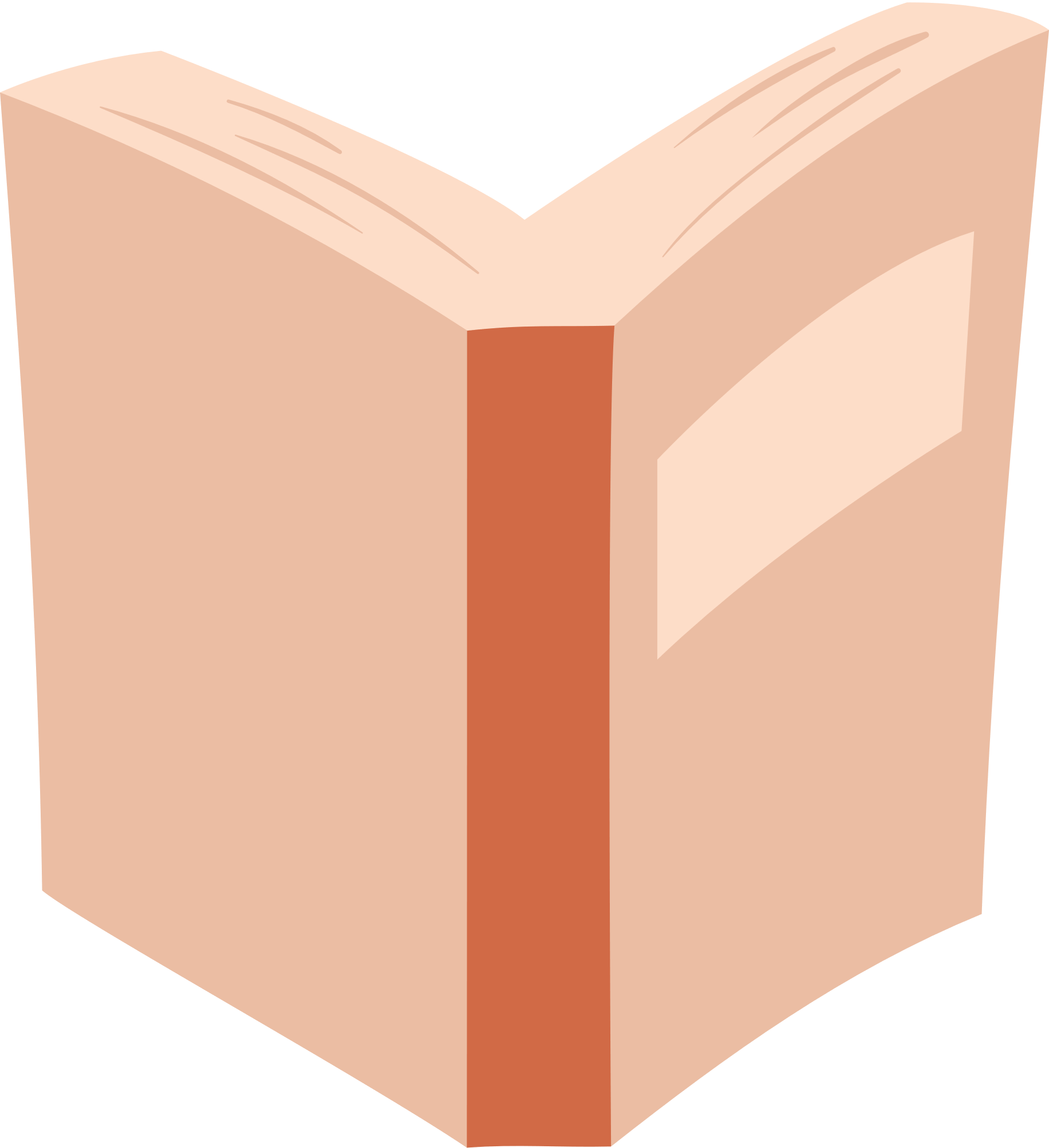 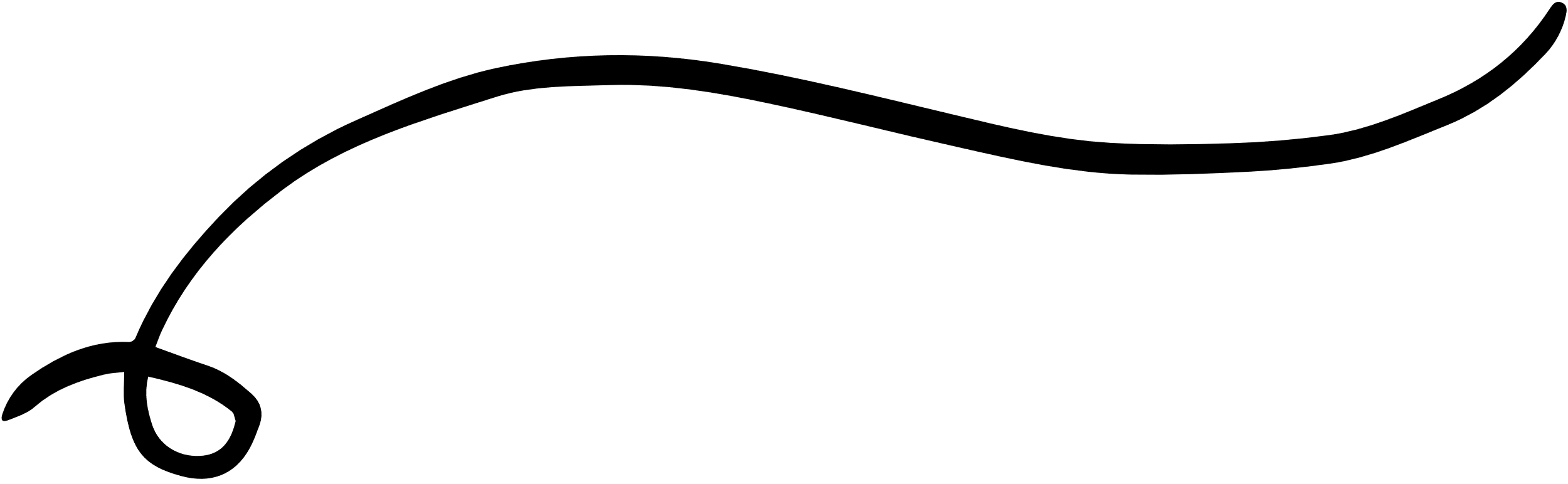 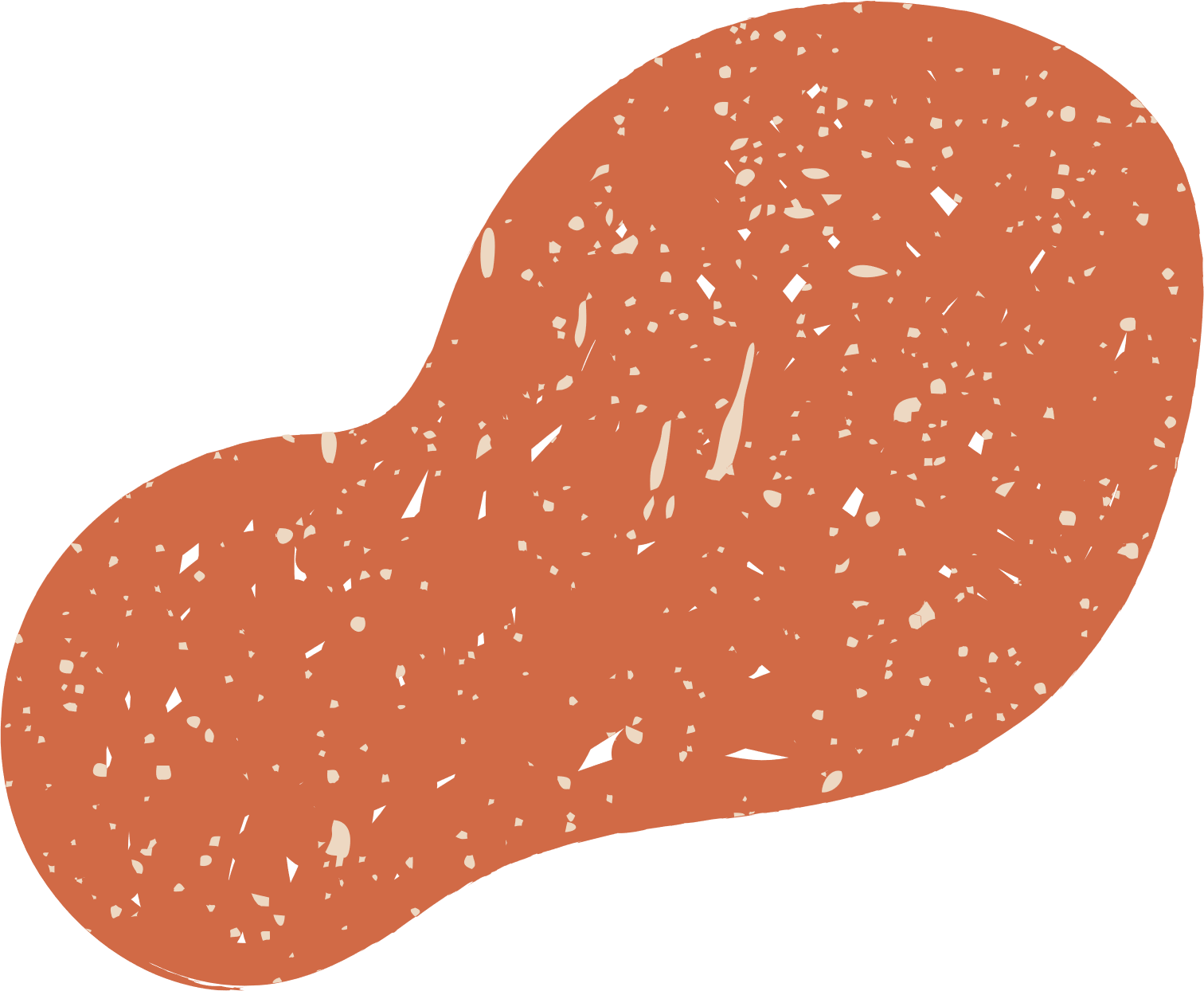 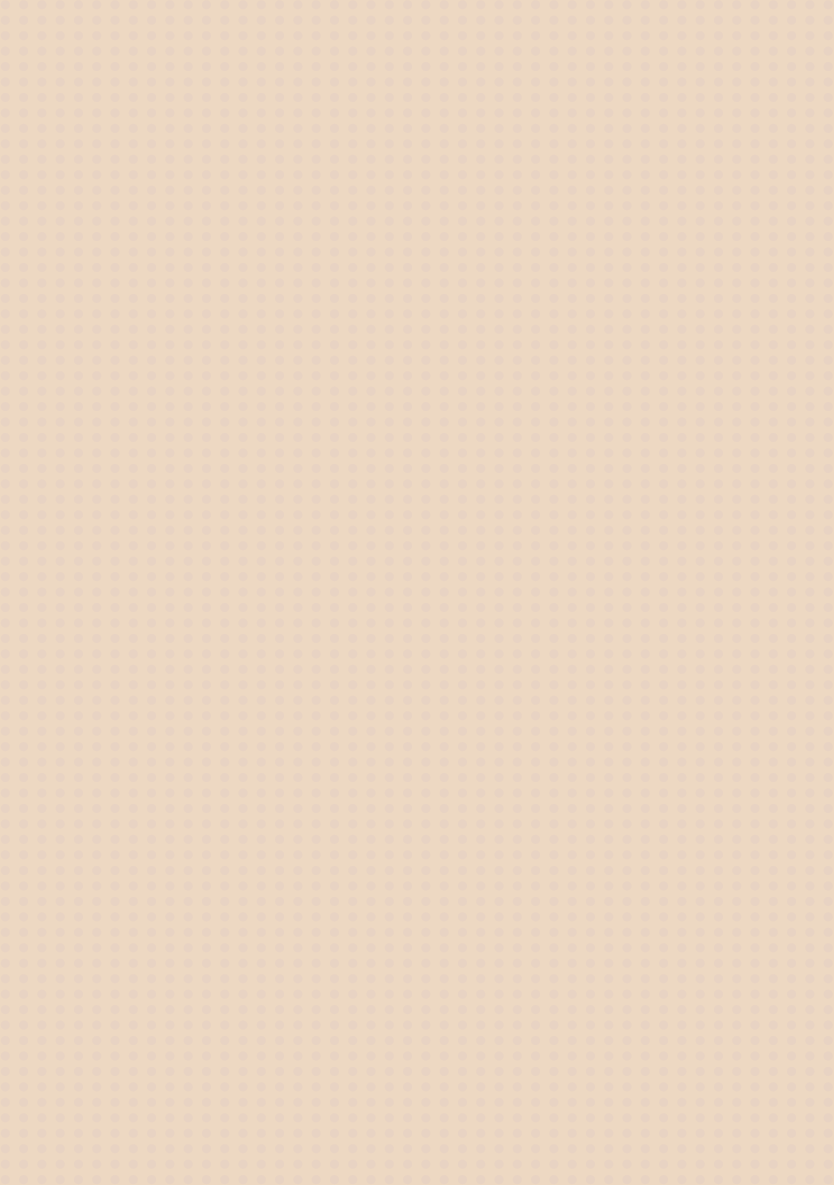 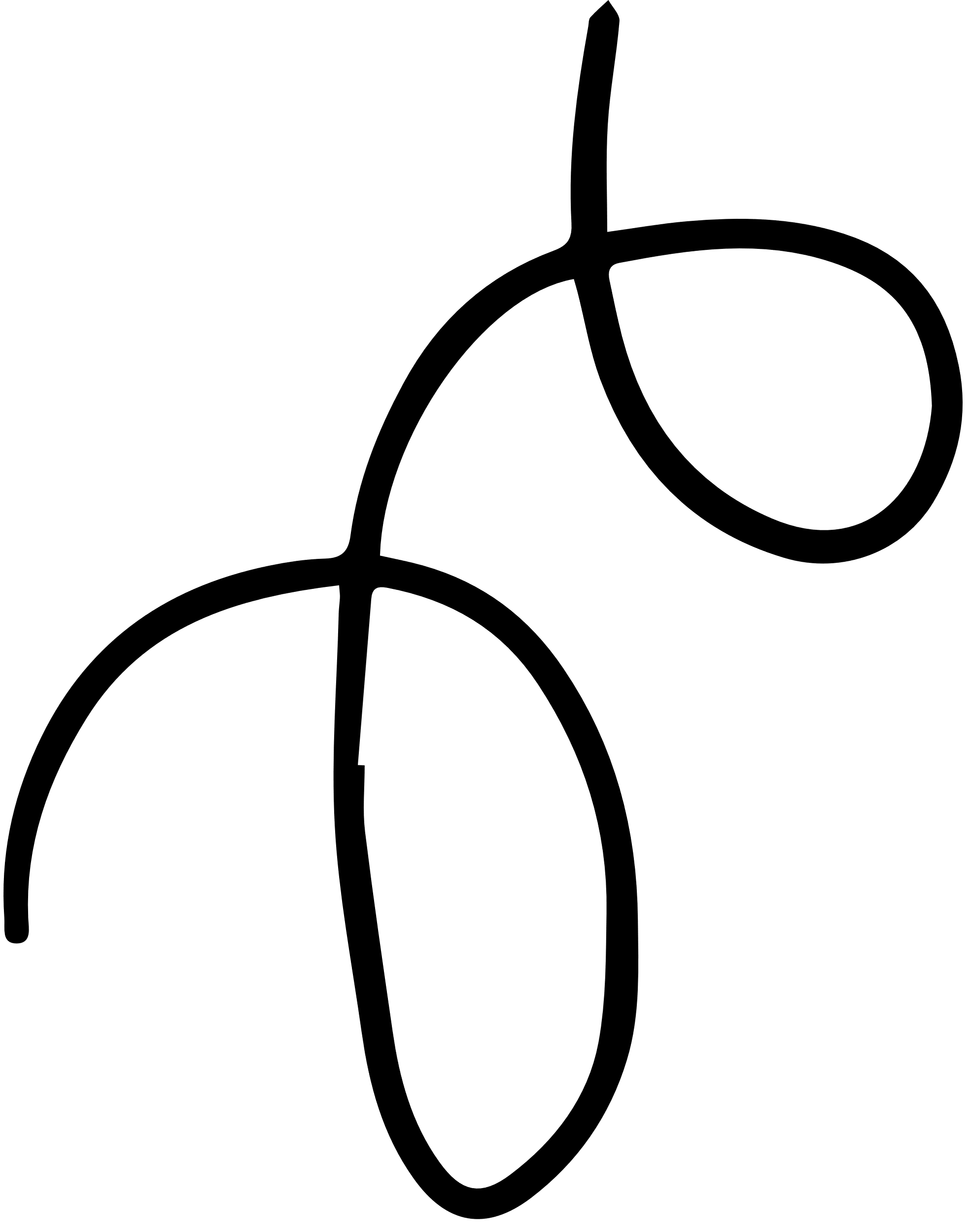 Giải
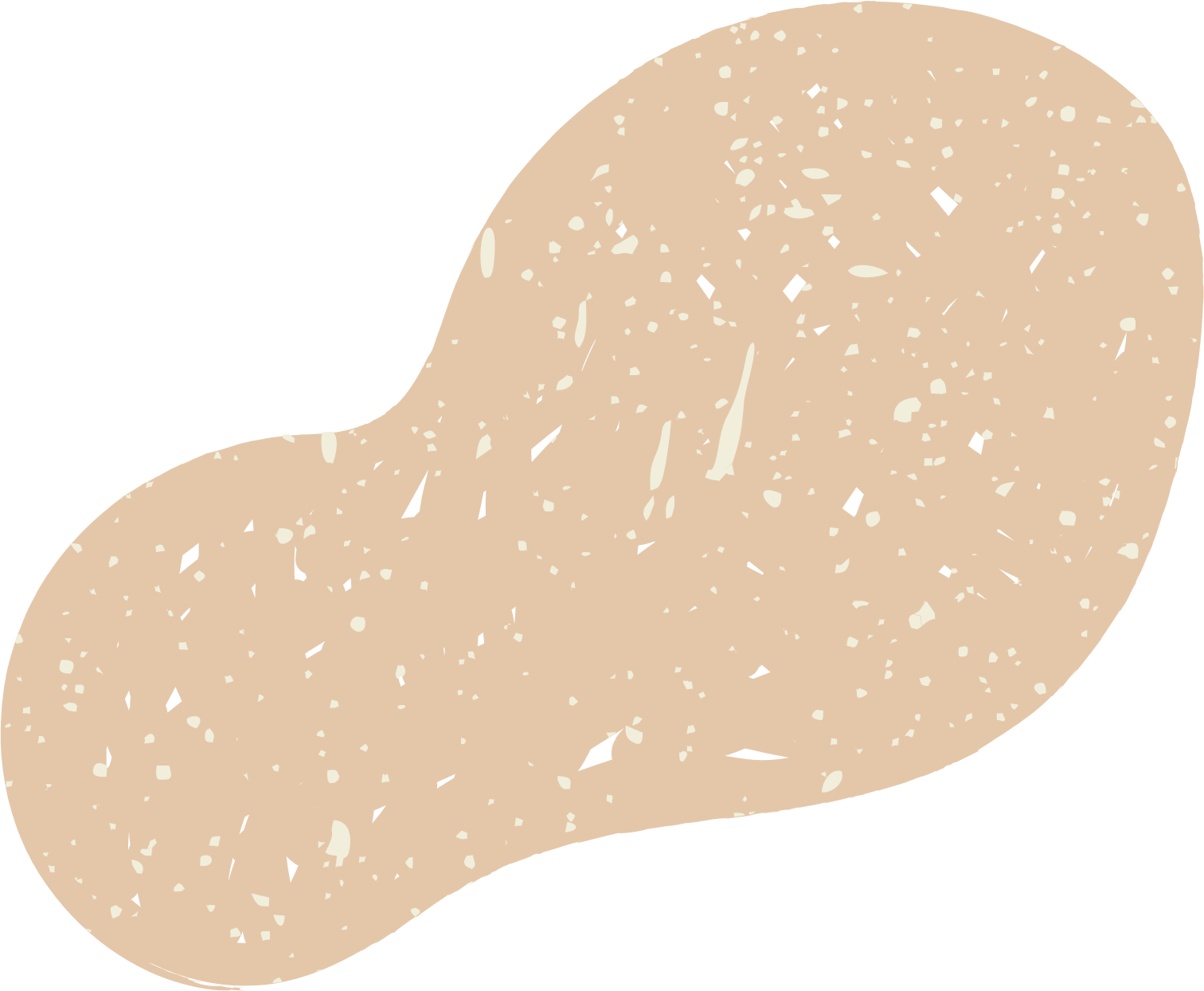 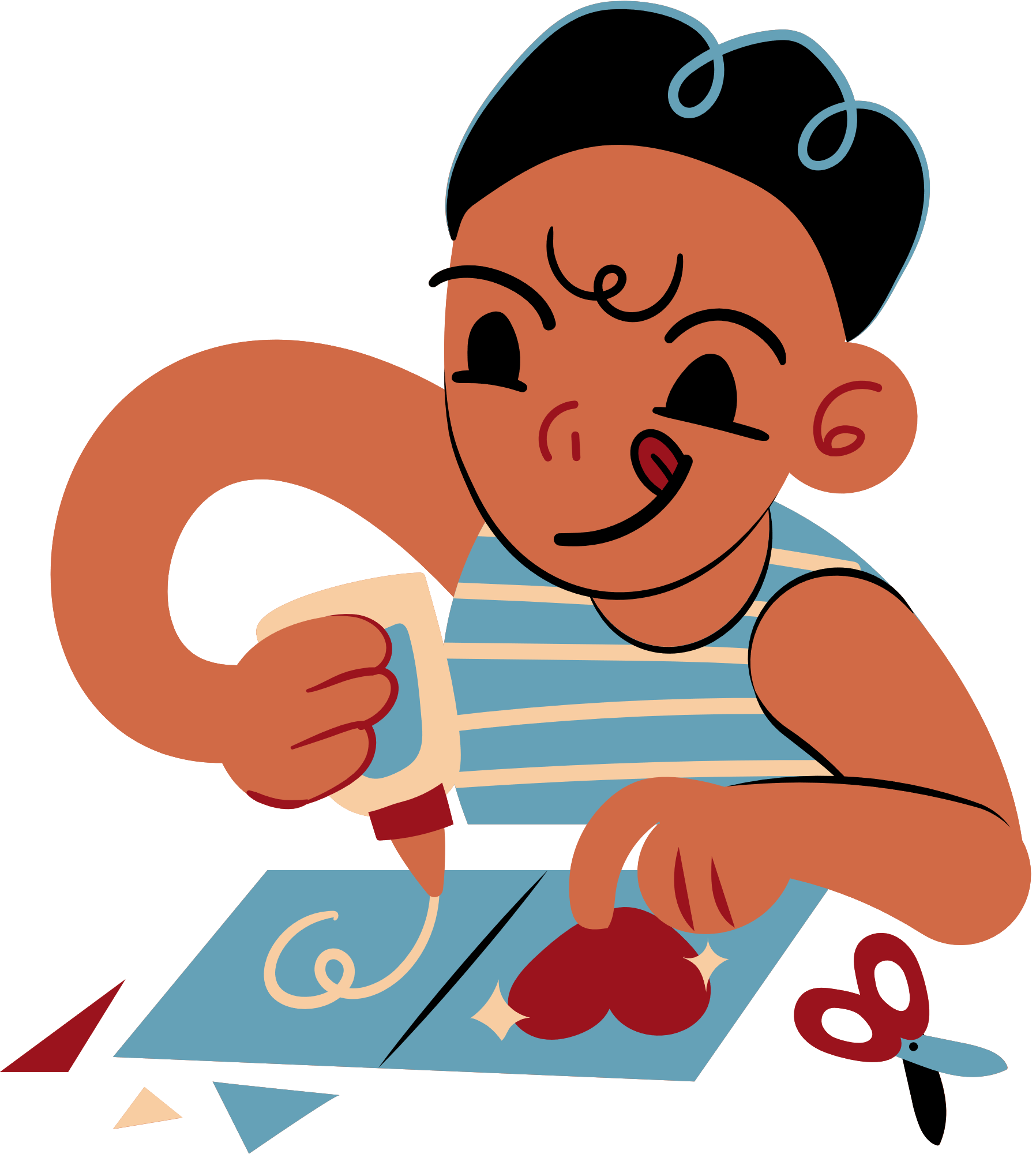 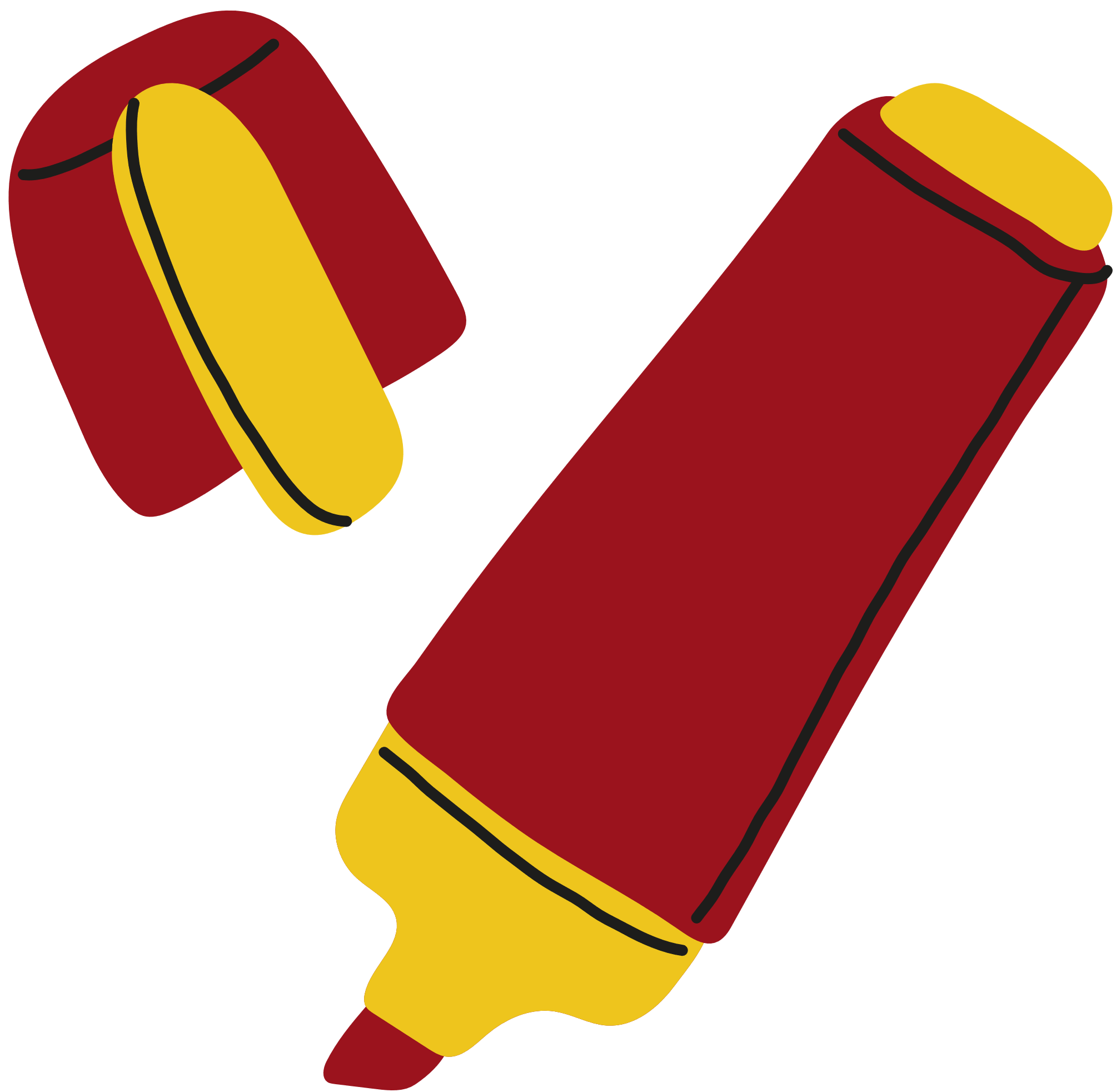 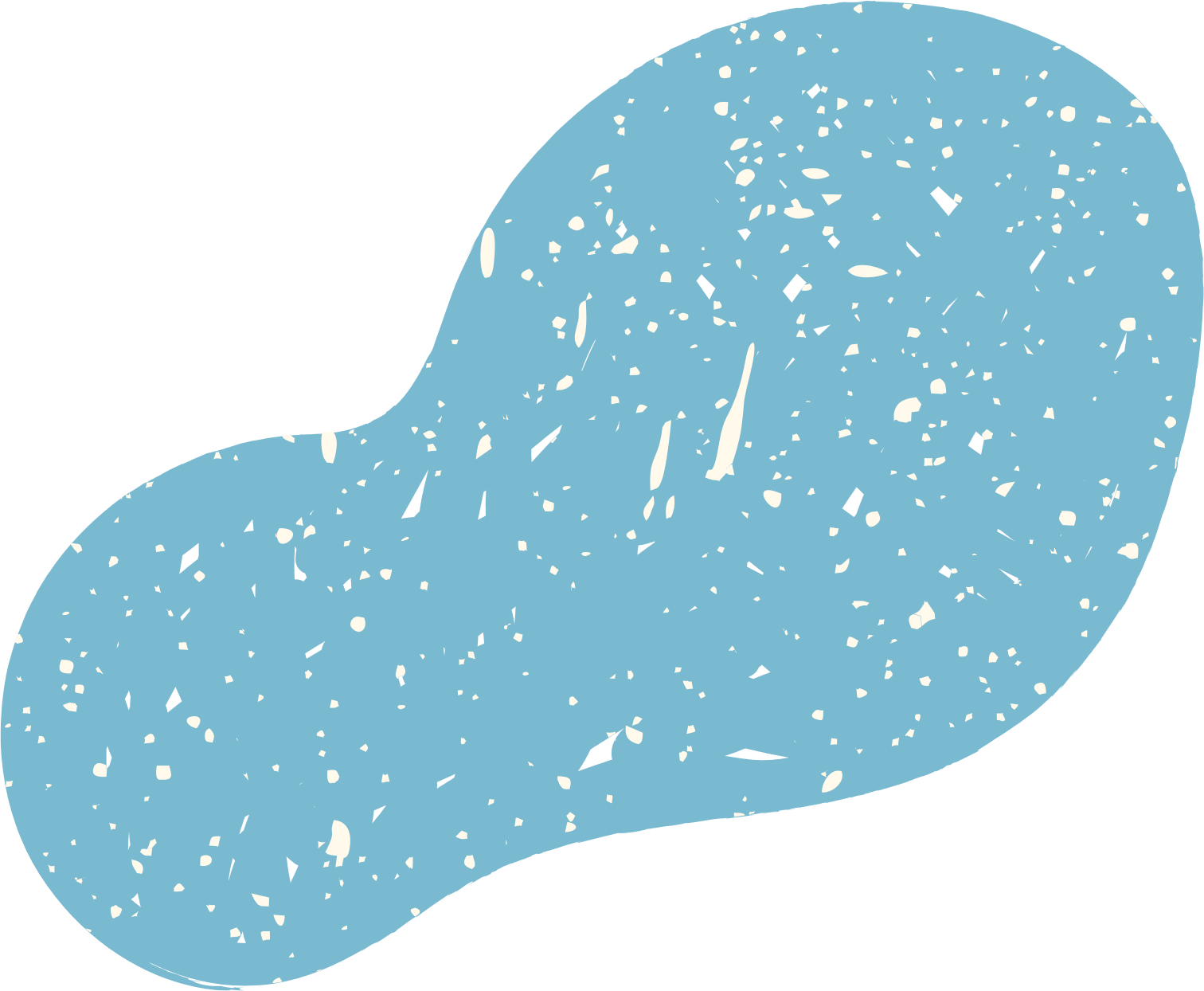 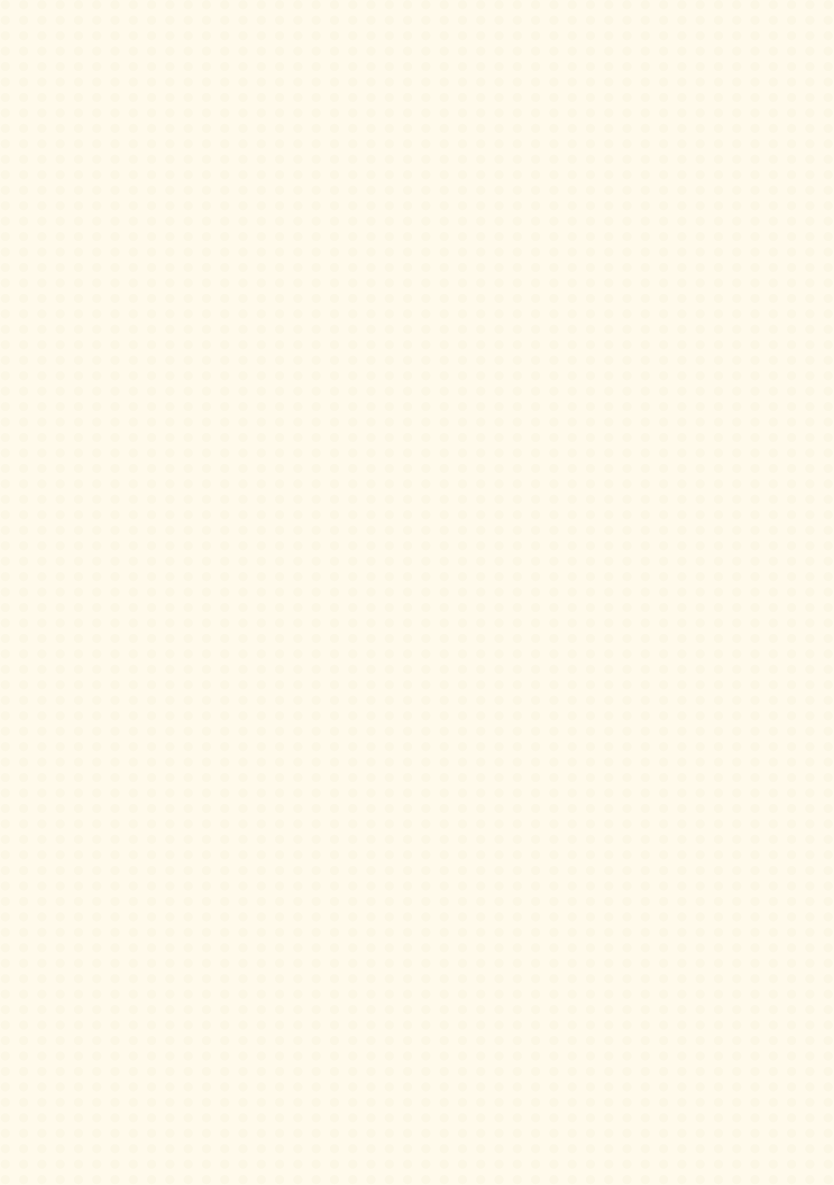 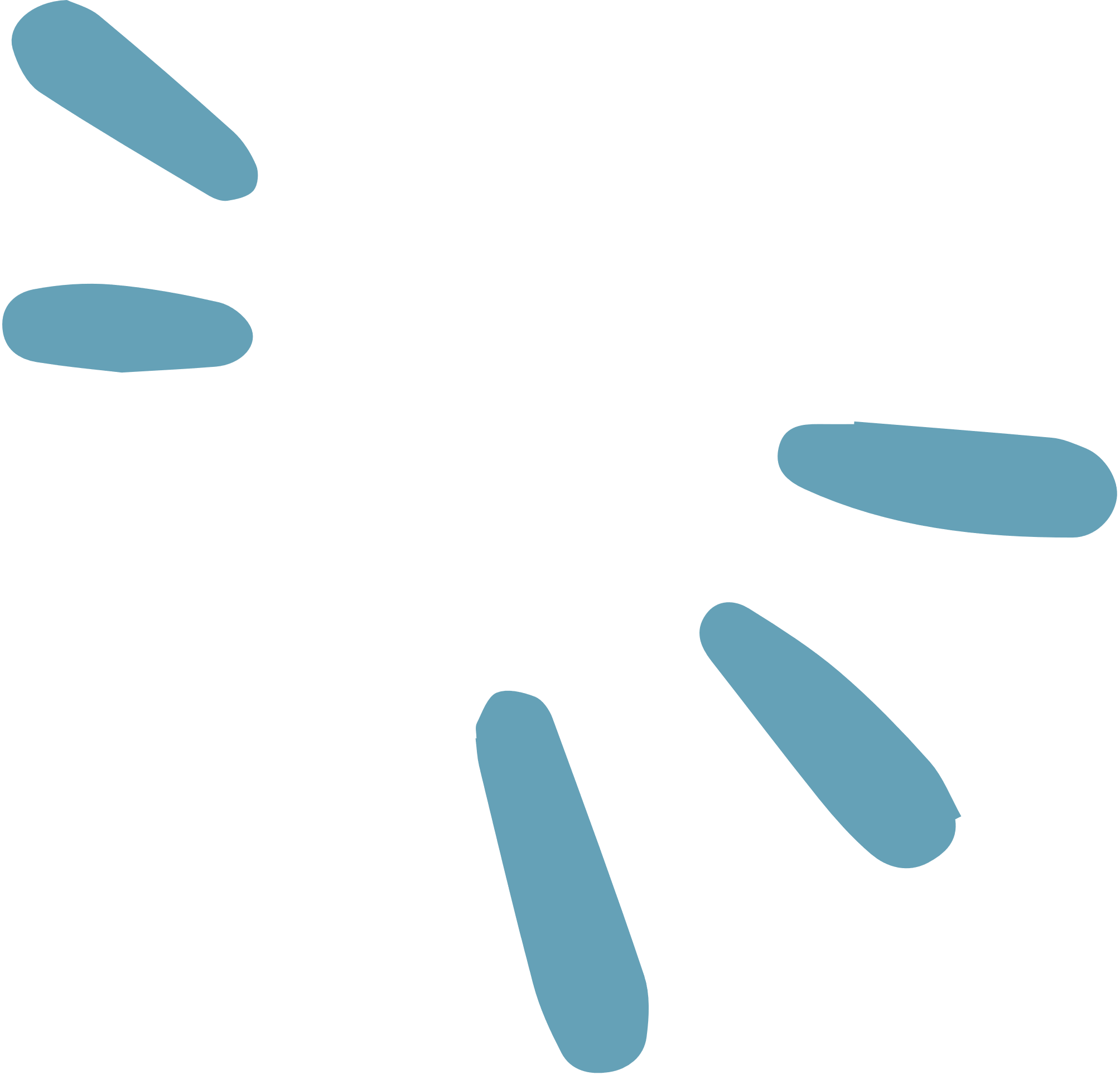 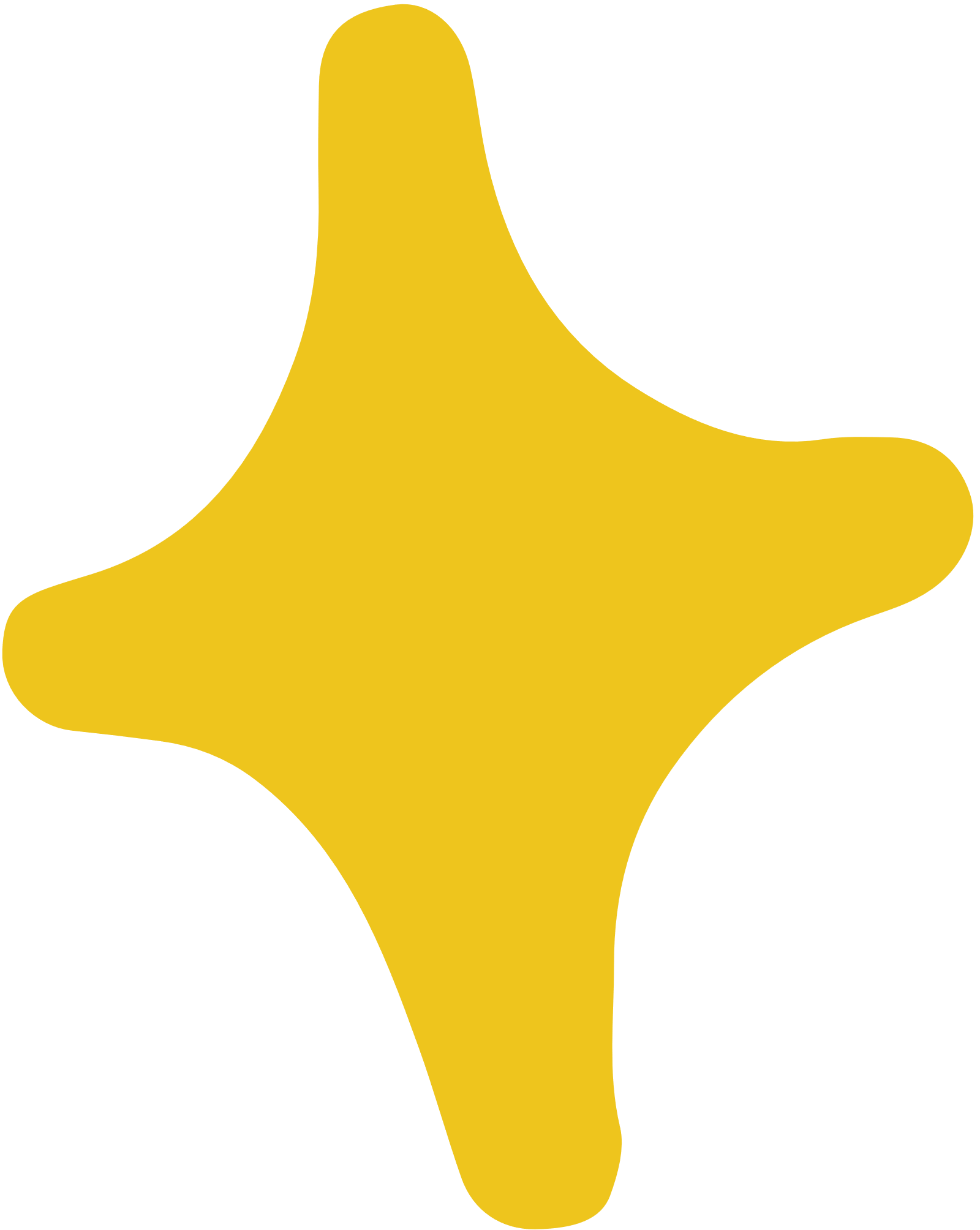 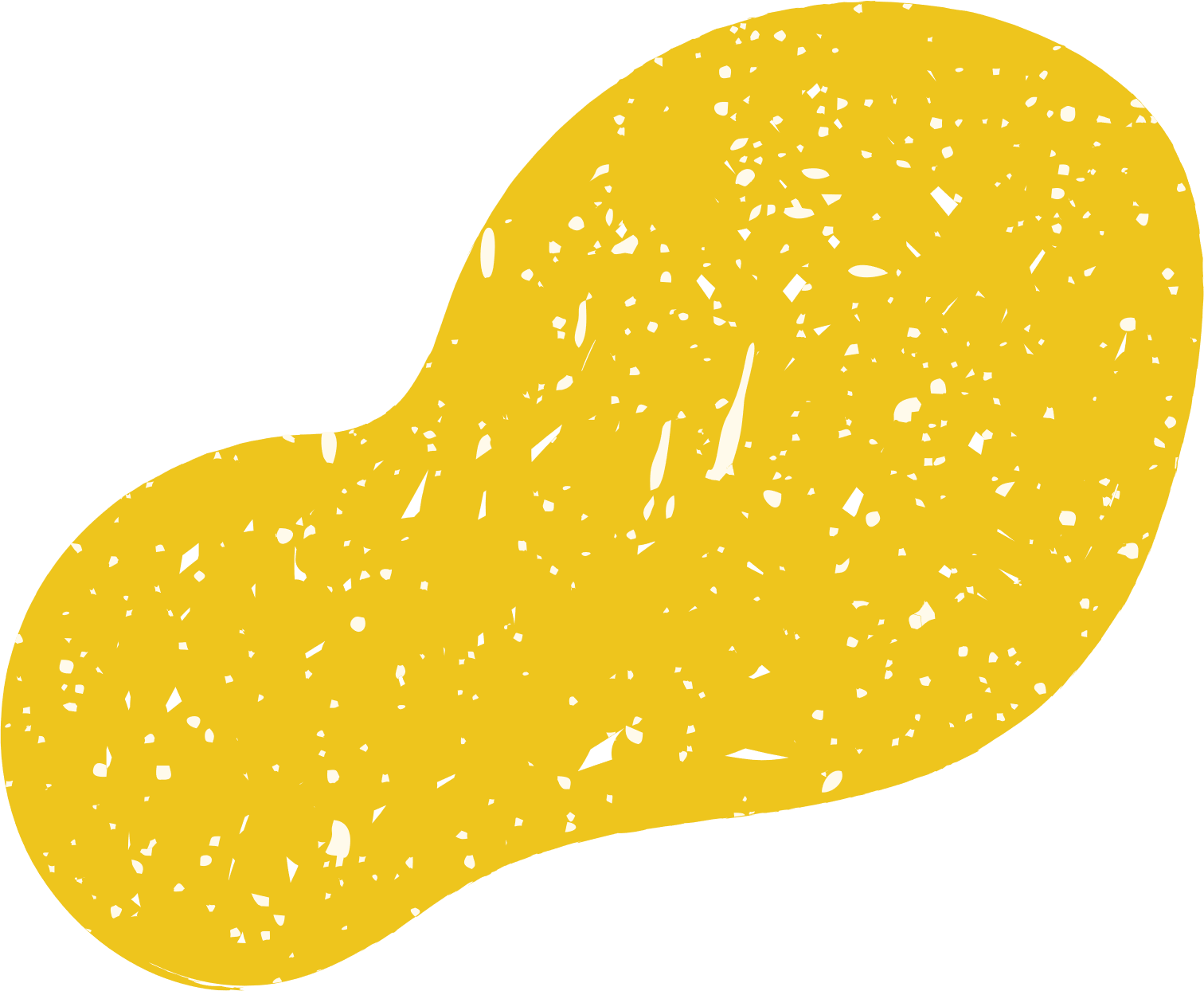 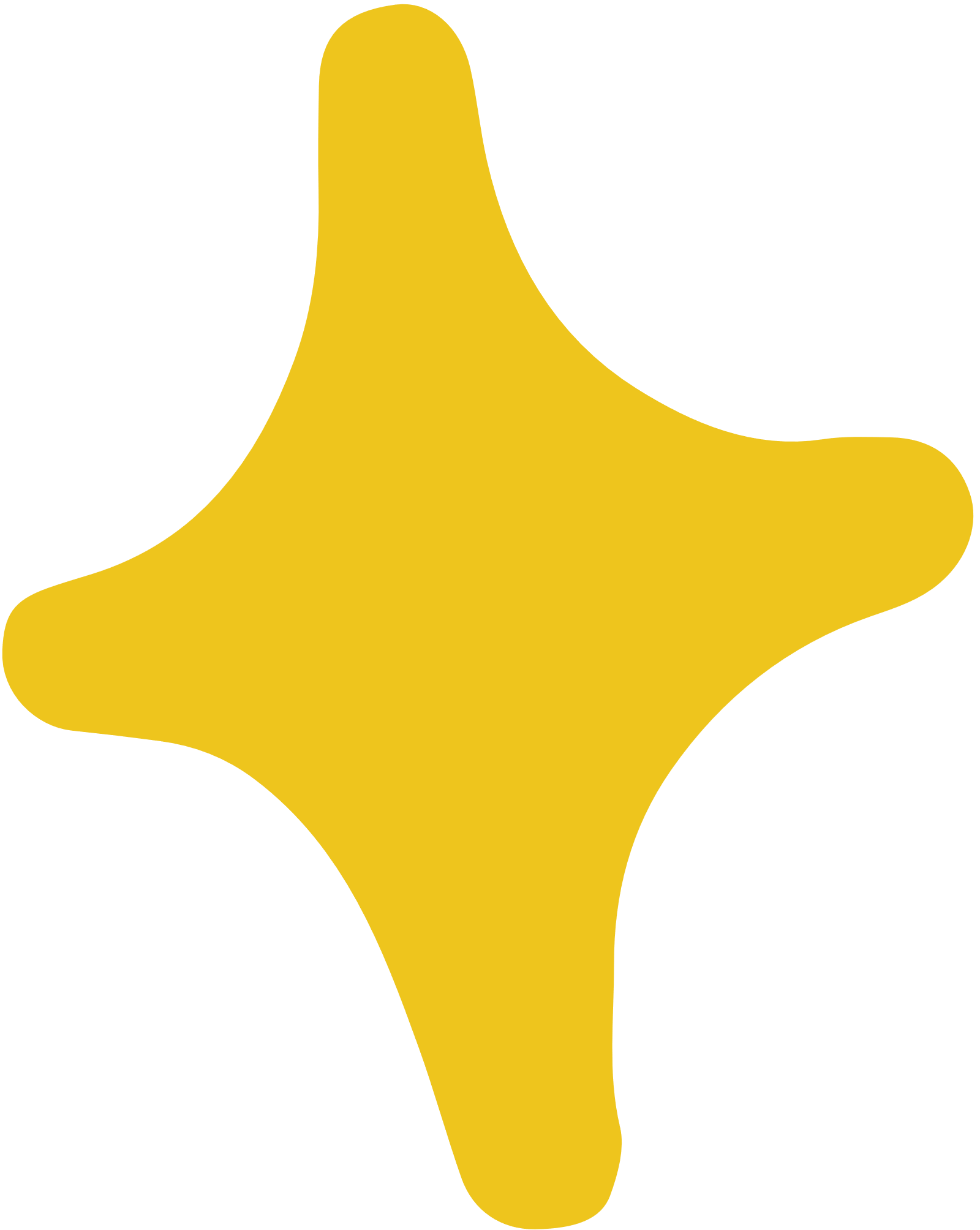 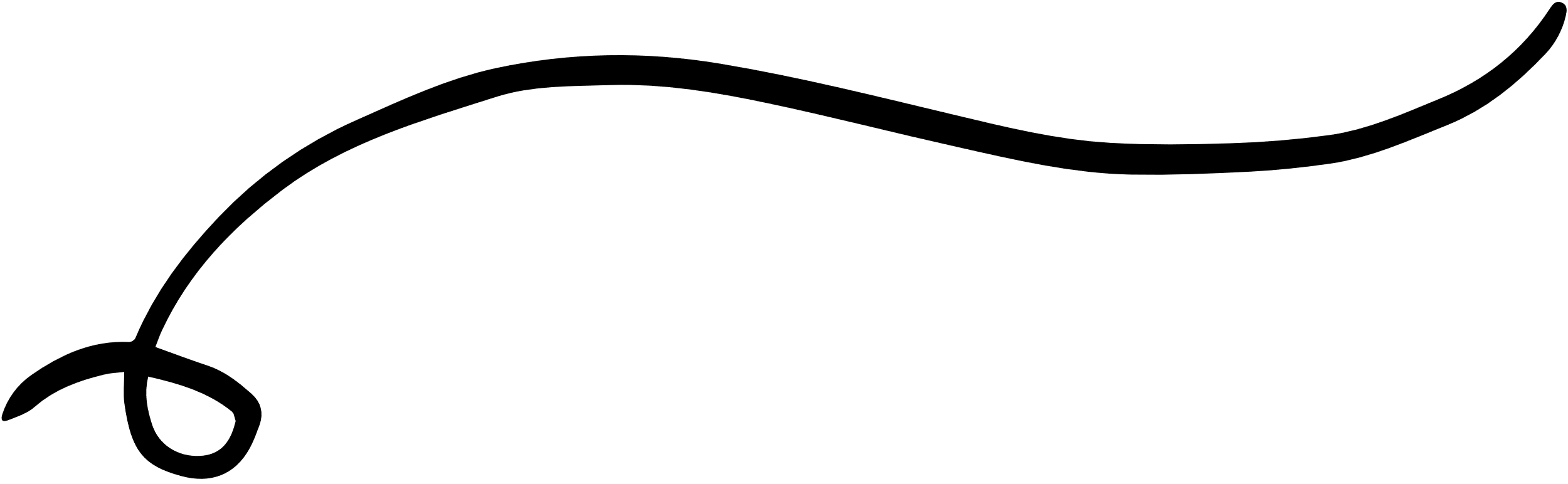 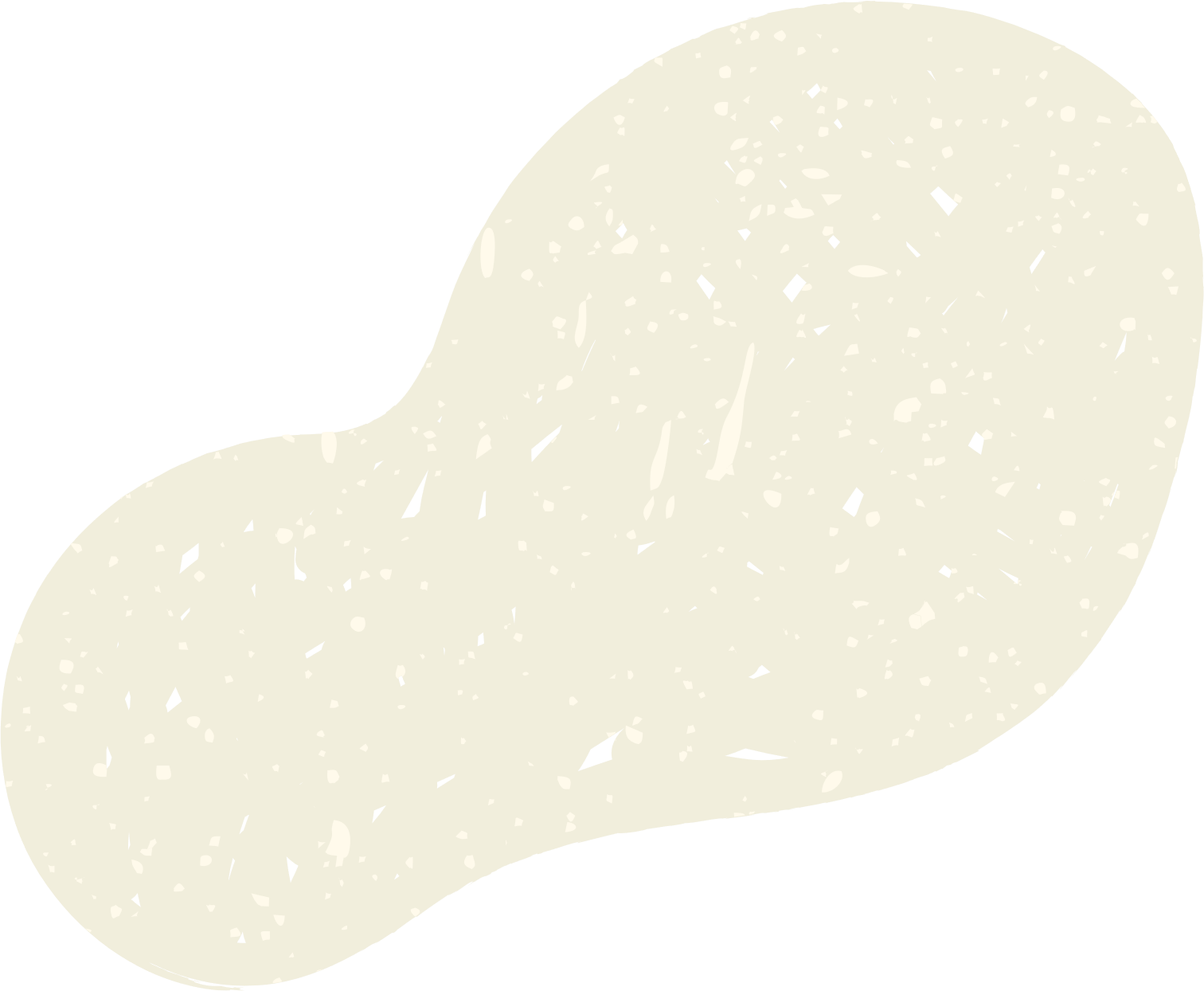 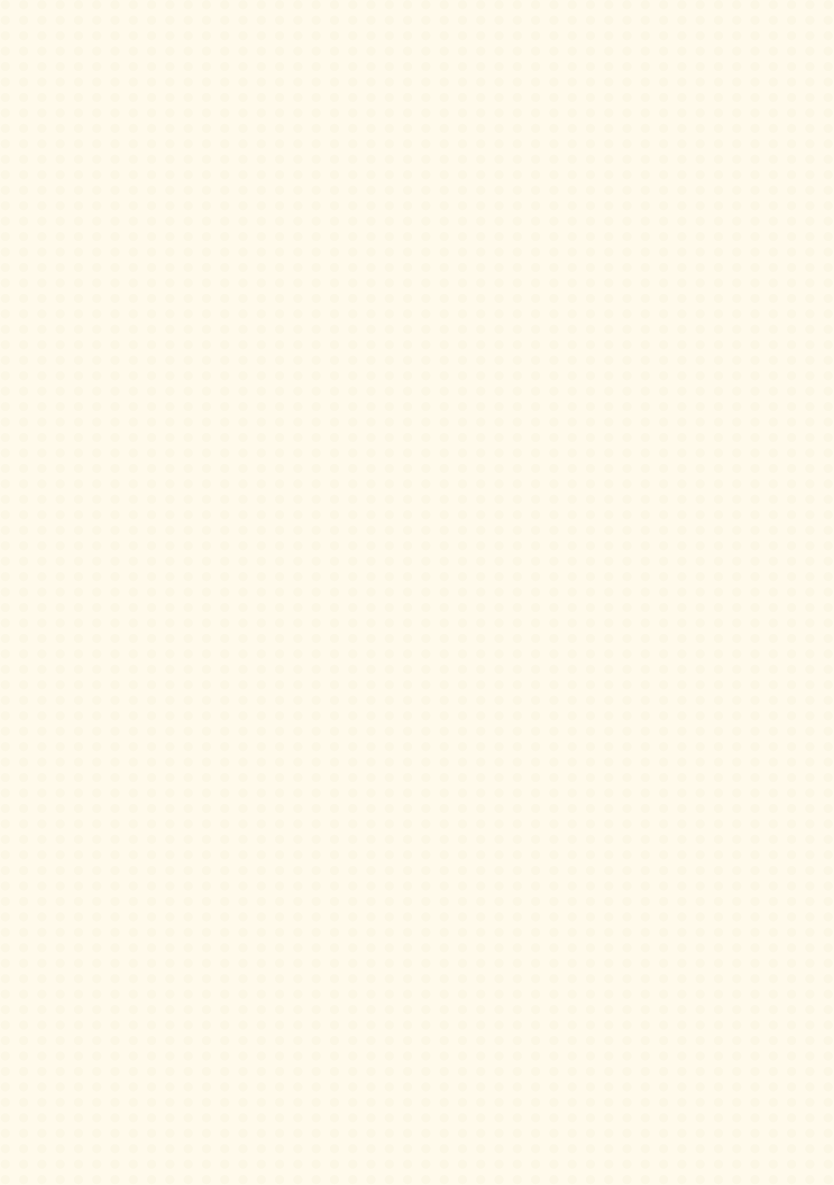 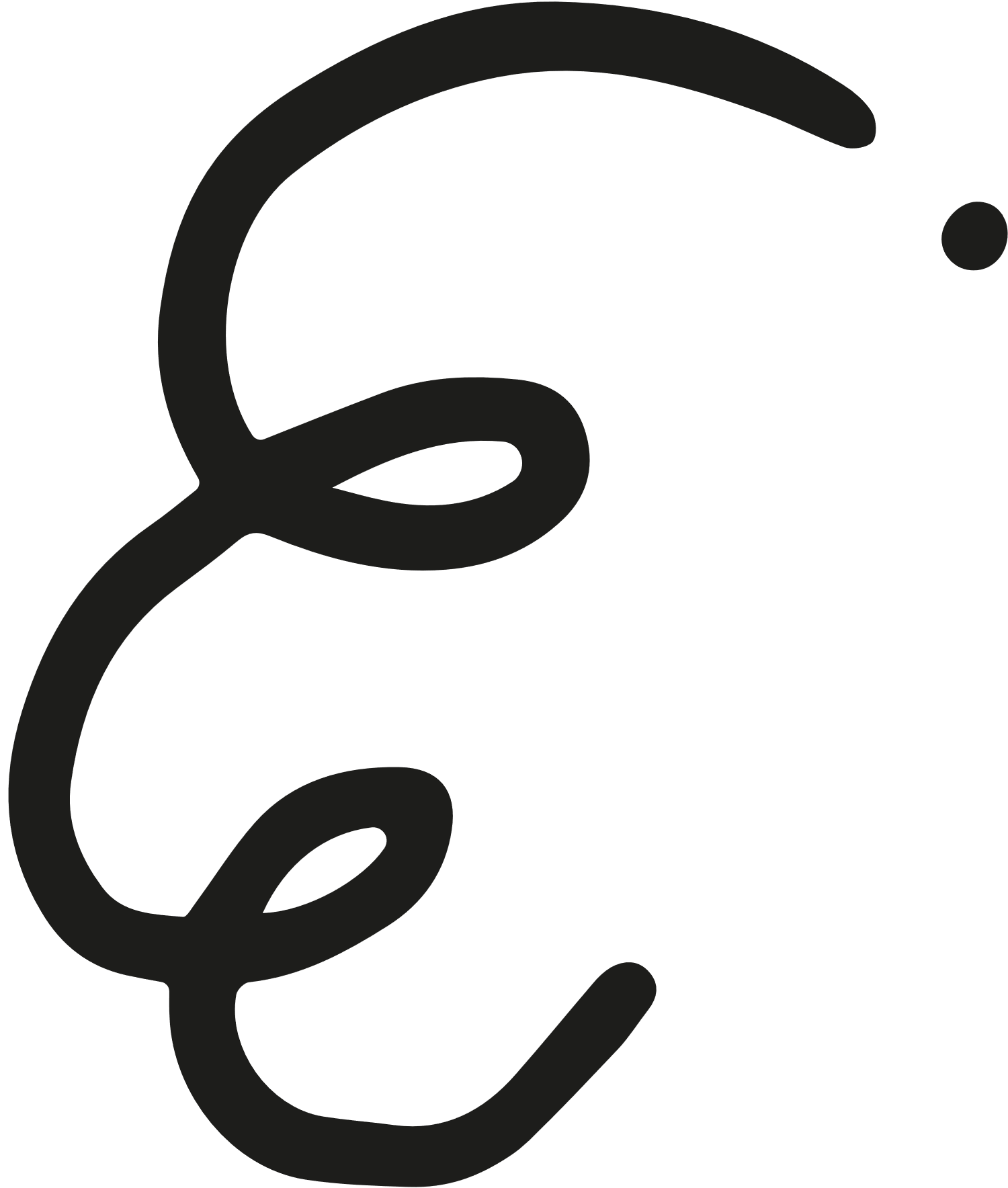 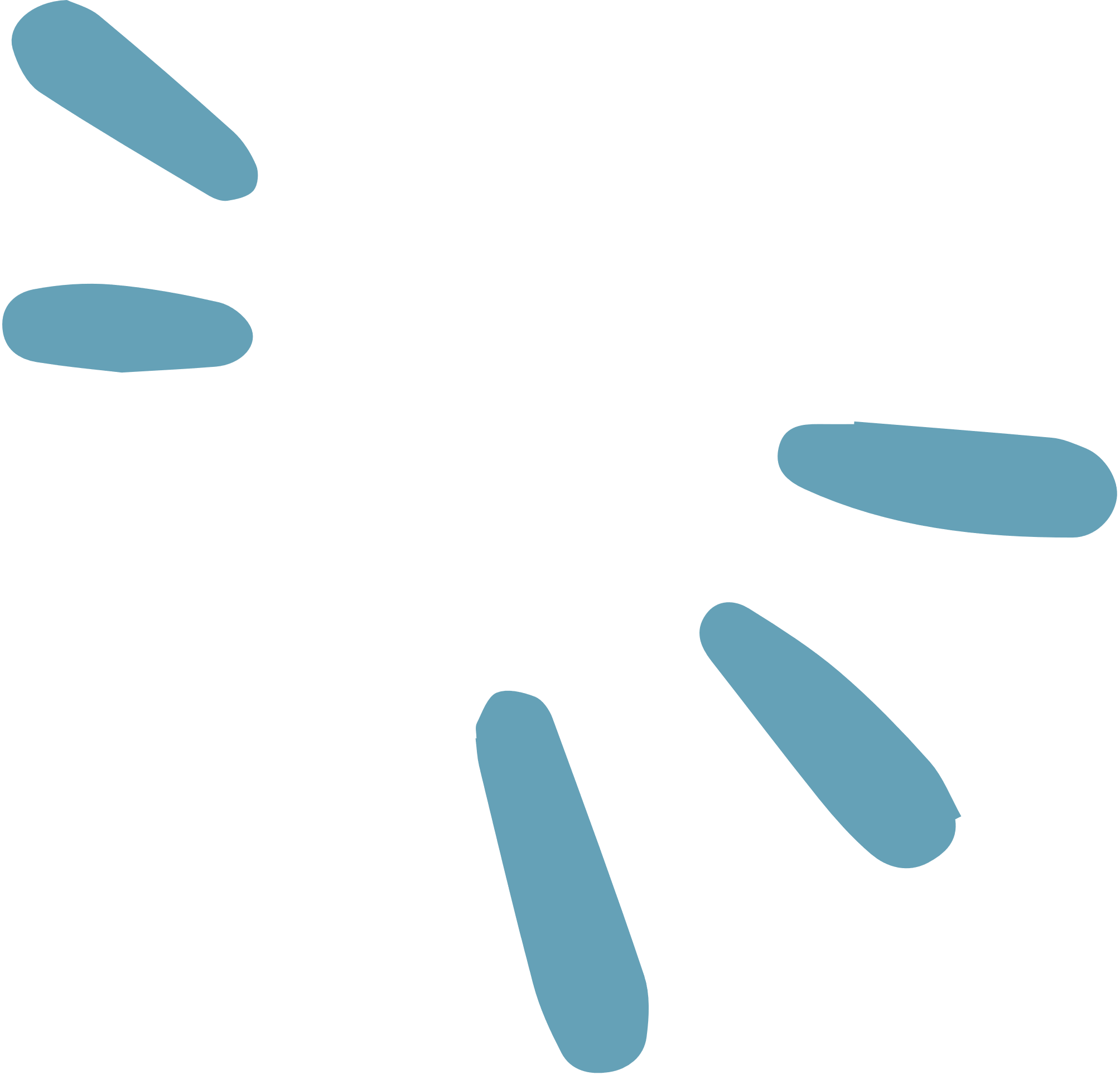 * Lưu ý:
Số công nhân làm việc và thời gian hoàn thành công việc là hai đại lượng tỉ lệ nghịch.
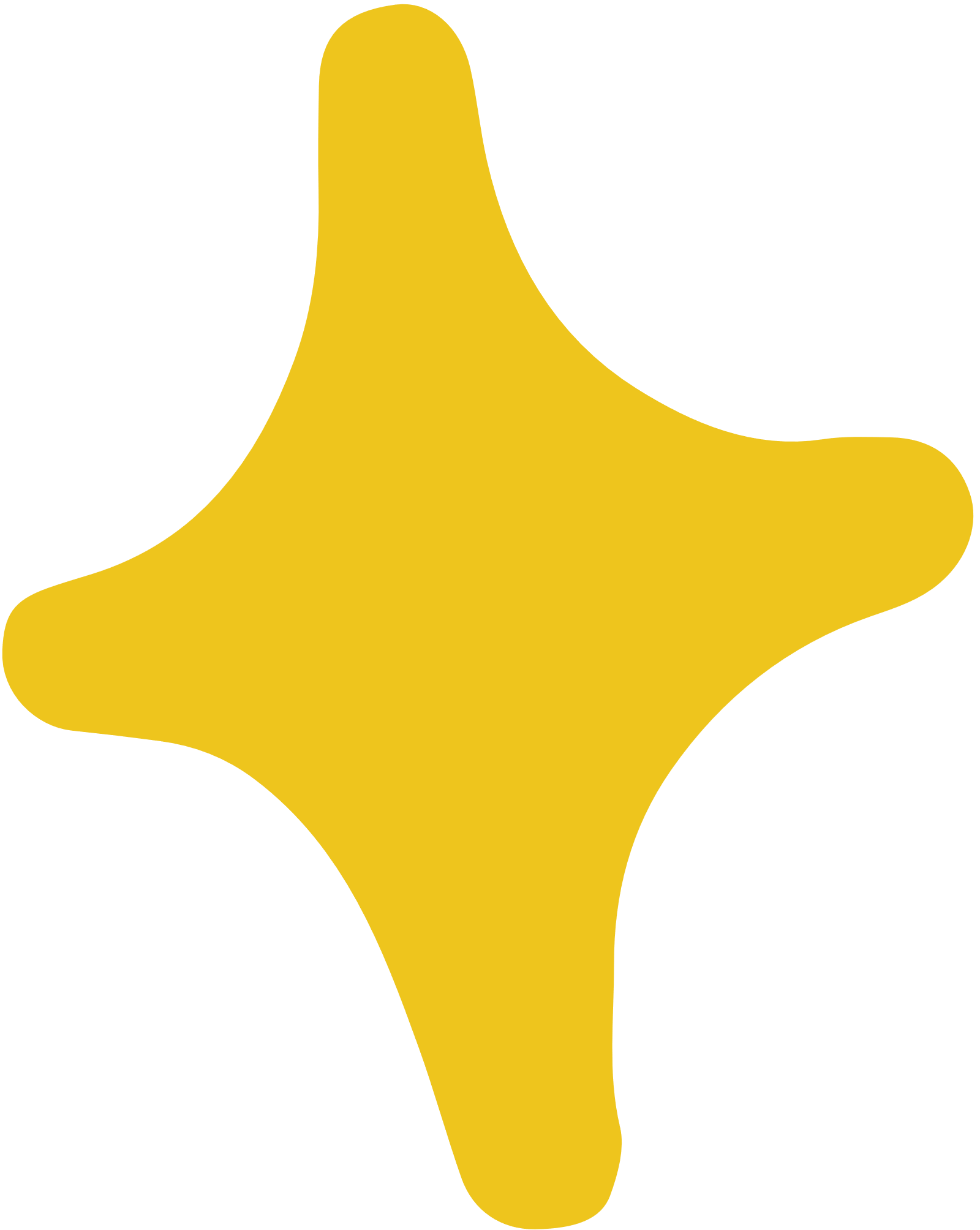 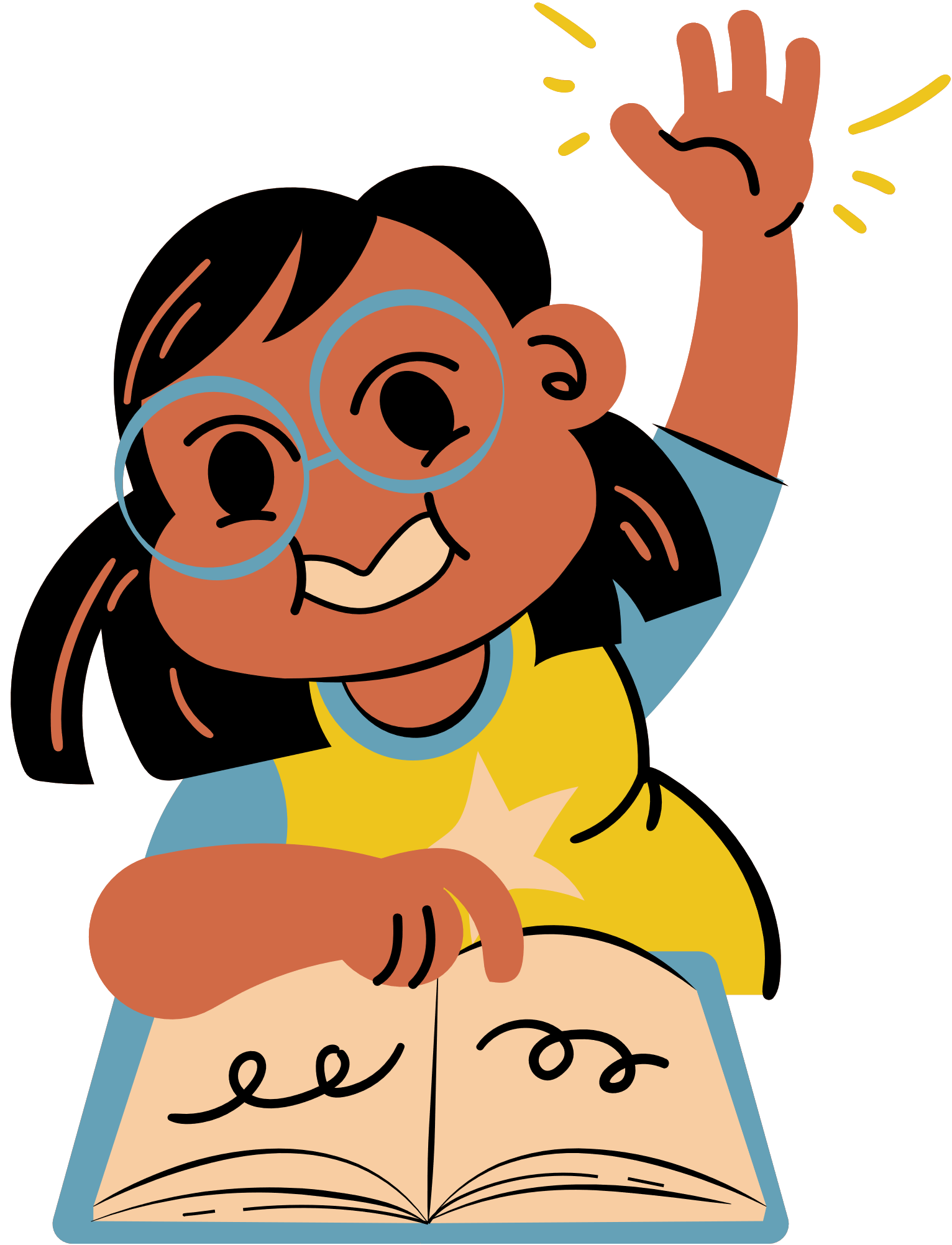 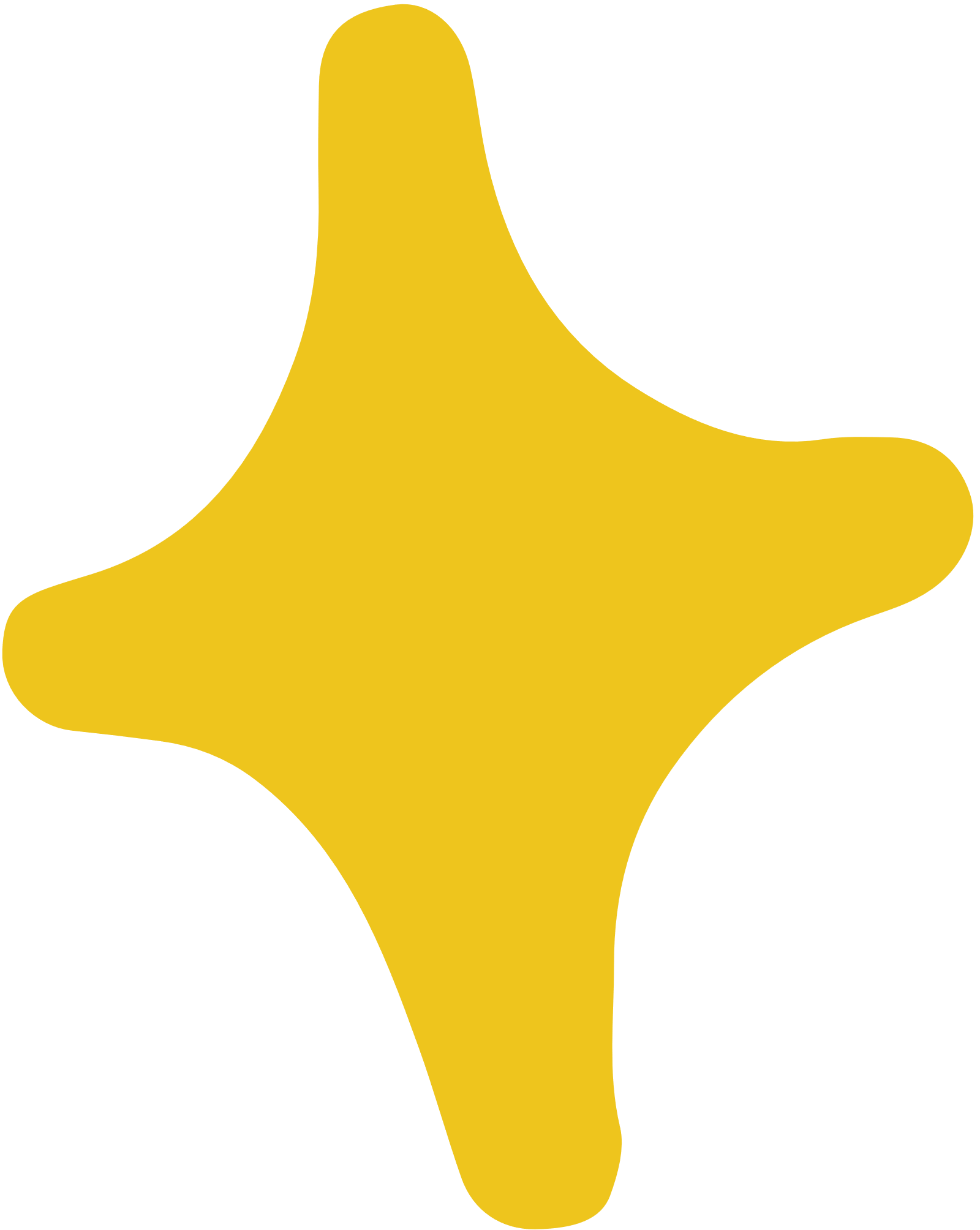 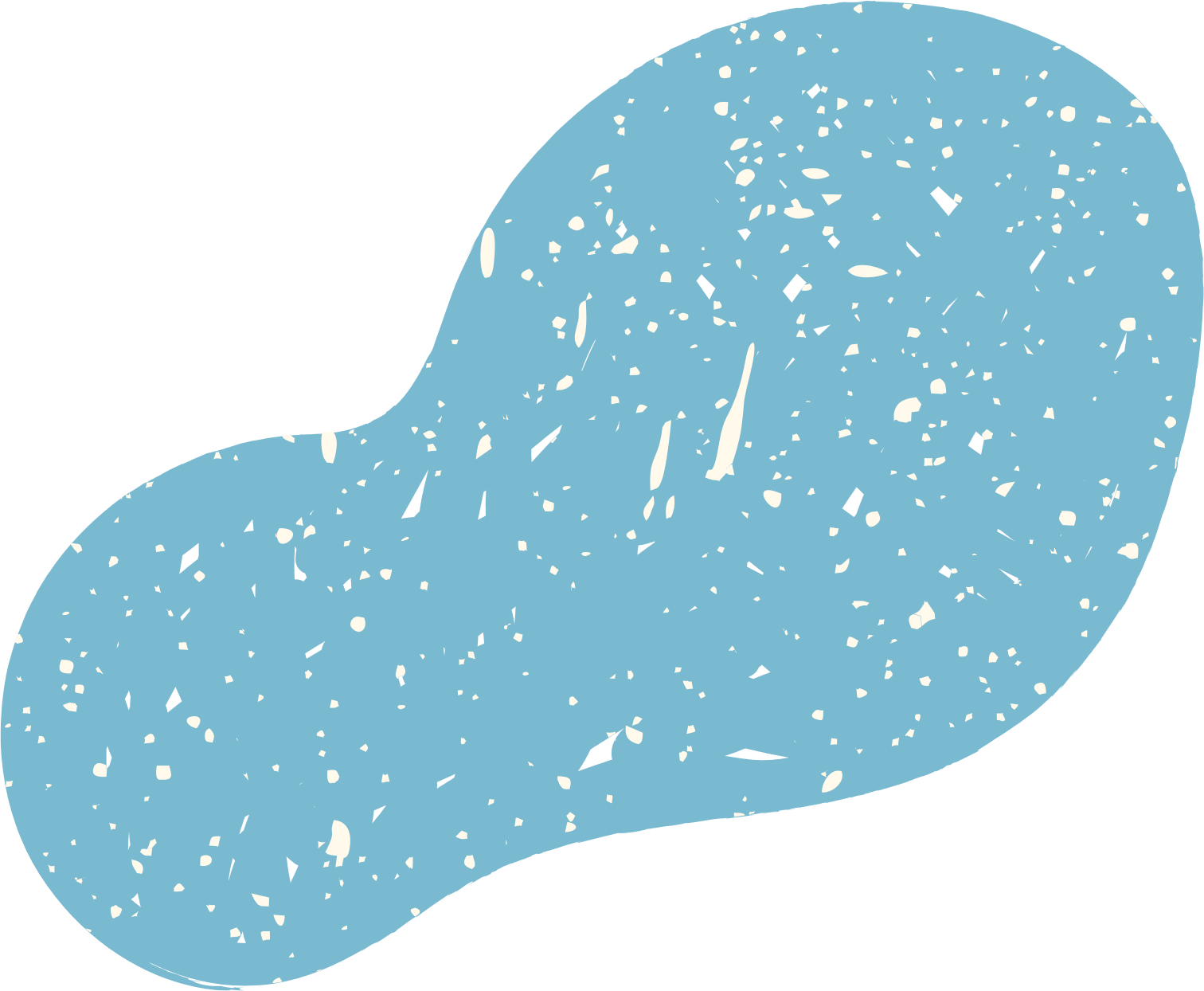 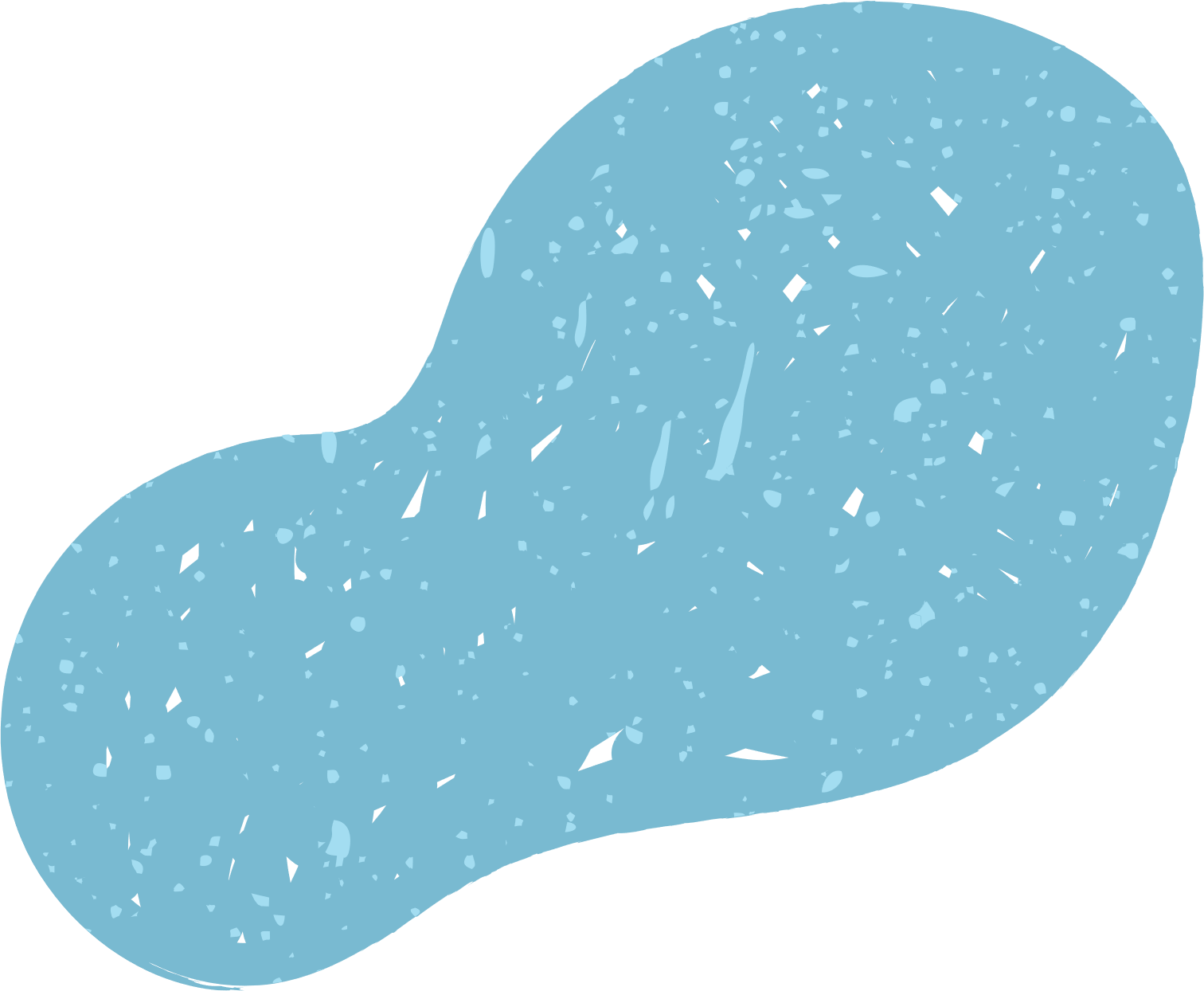 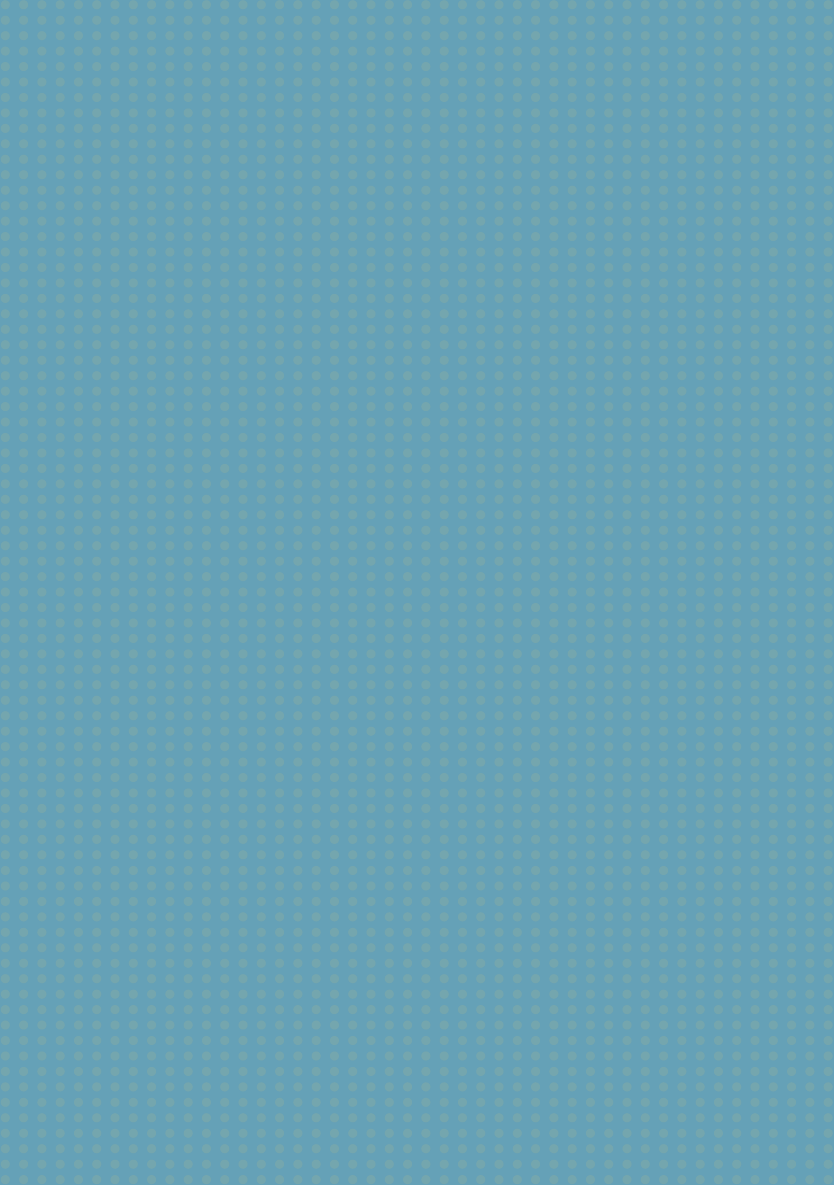 Luyện tập 3
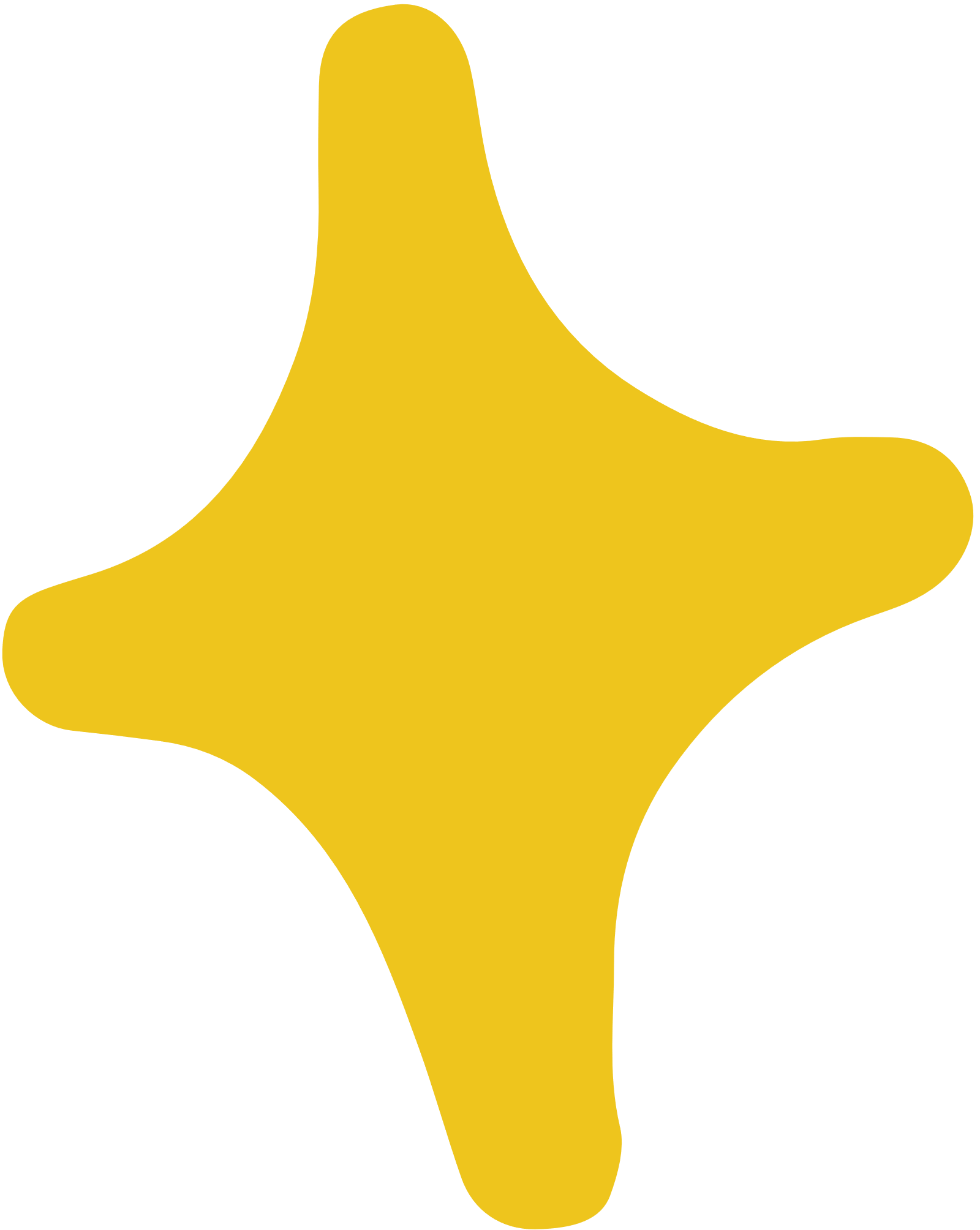 Một xưởng may có 56 công nhân dự định hoàn thành một hợp đồng trong 21 ngày. Nhưng bên đặt hàng muốn nhận hàng sớm nên xưởng may cần hoàn thành hợp đồng trong 14 ngày. 
Hỏi xưởng may cần phải tăng thêm bao nhiêu công nhân? Giả sử năng suất lao động của mỗi công nhân là như nhau.
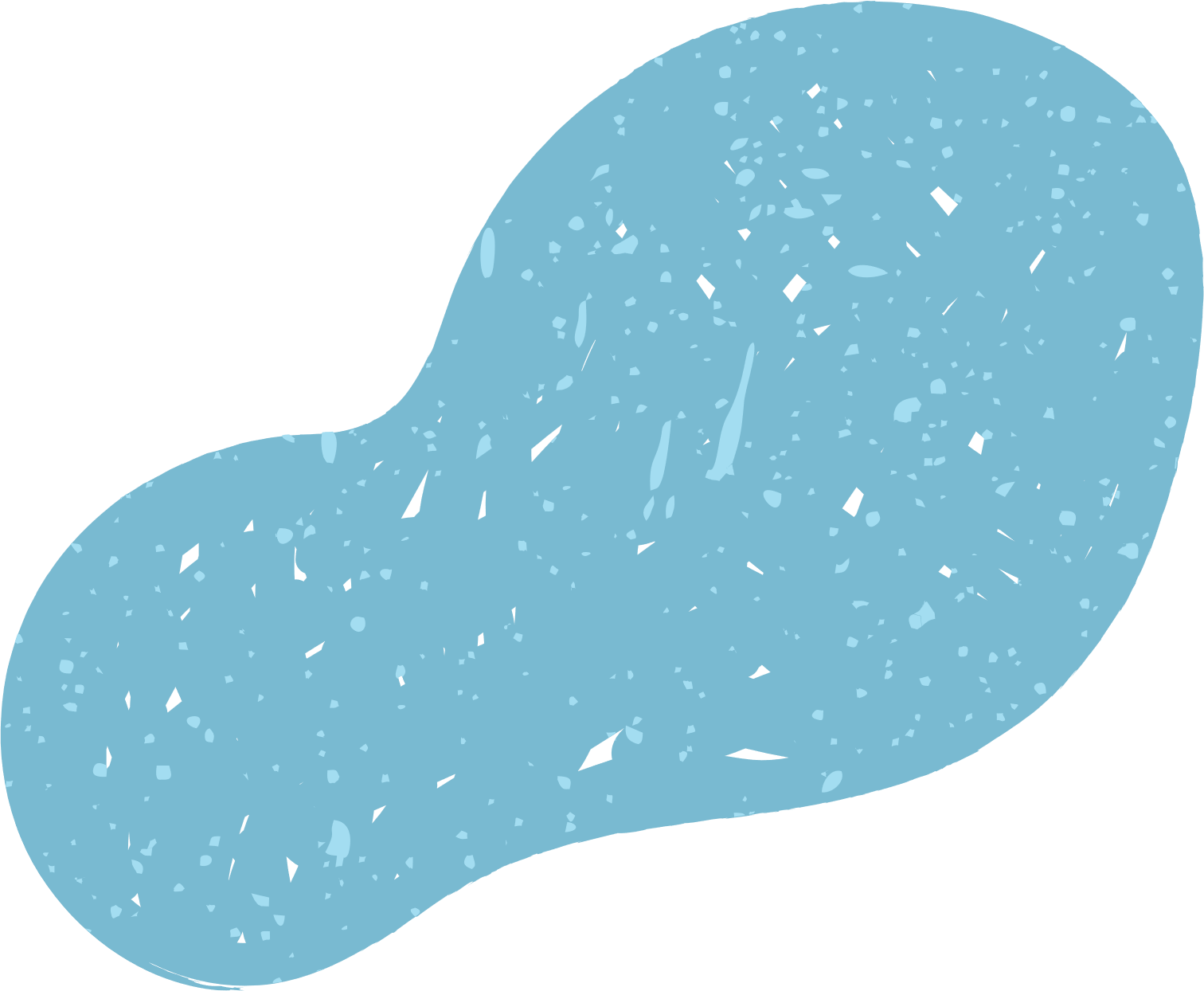 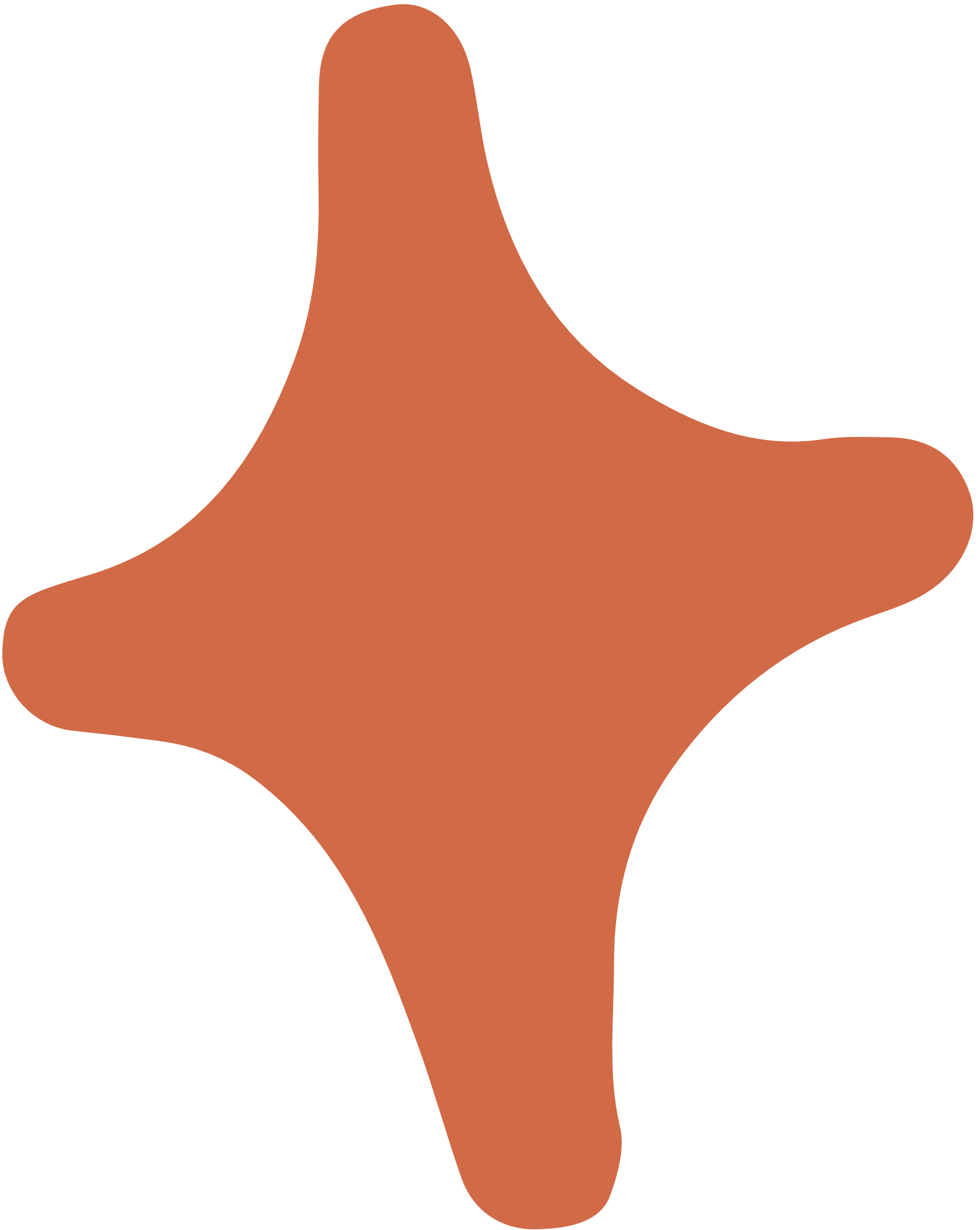 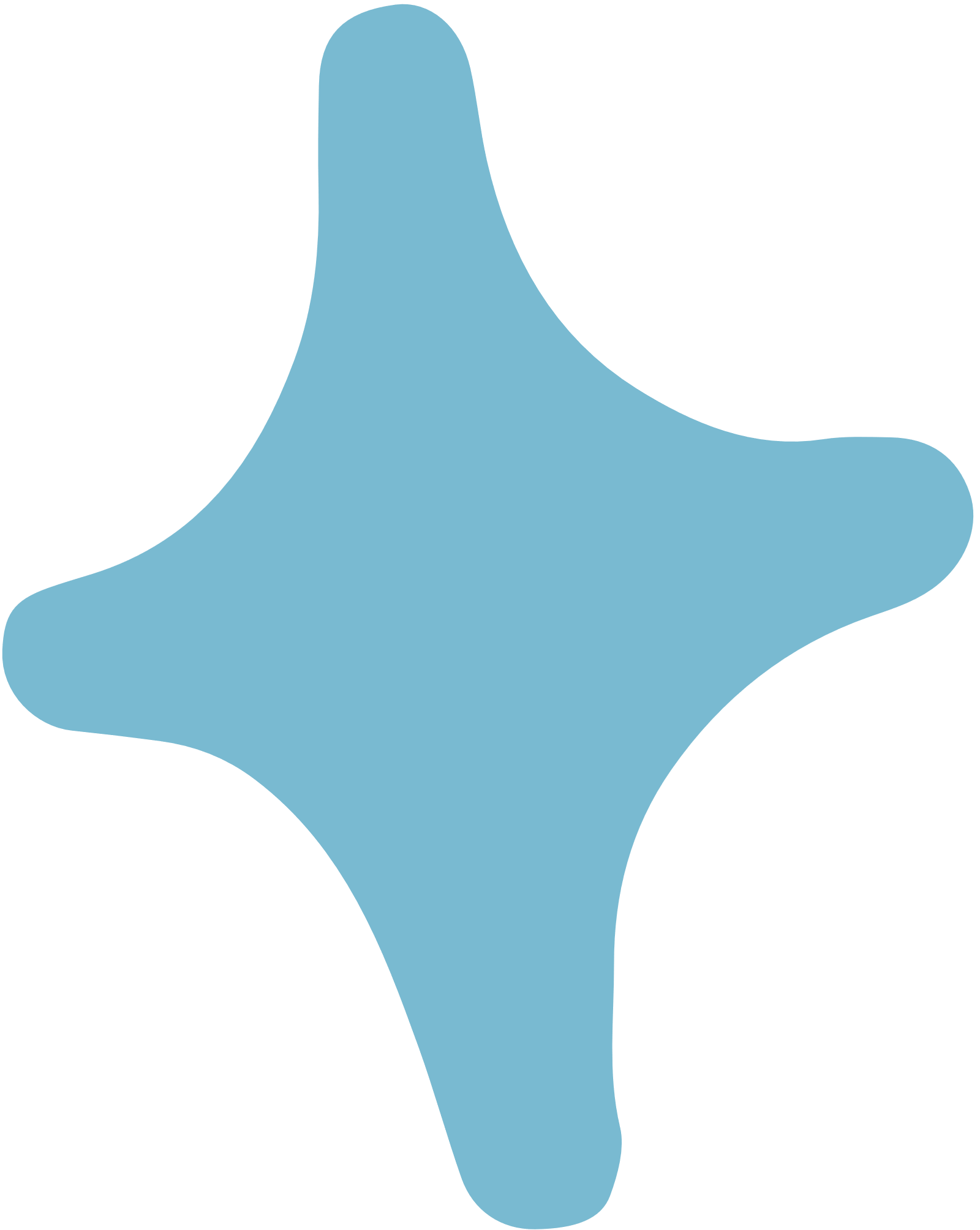 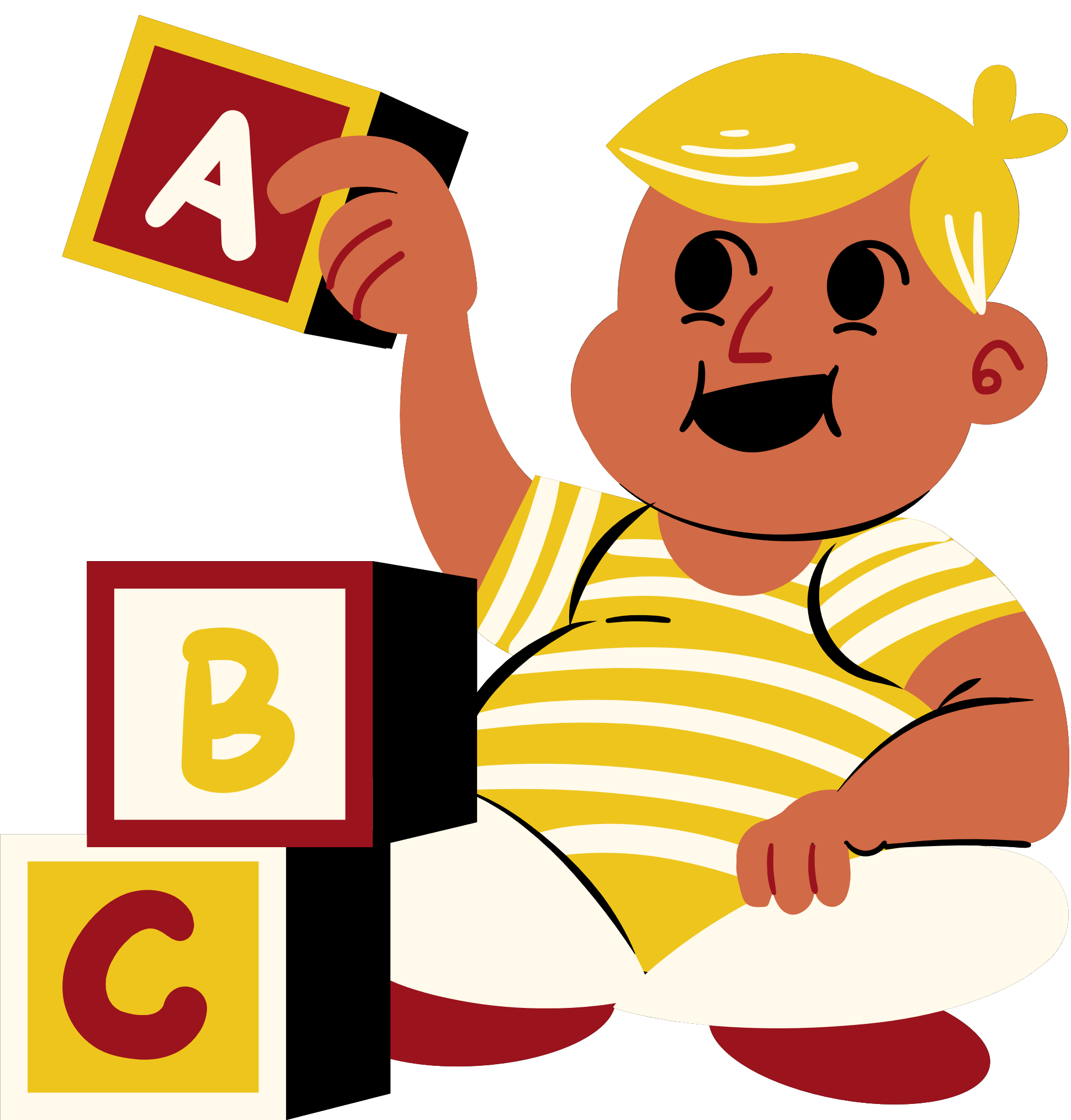 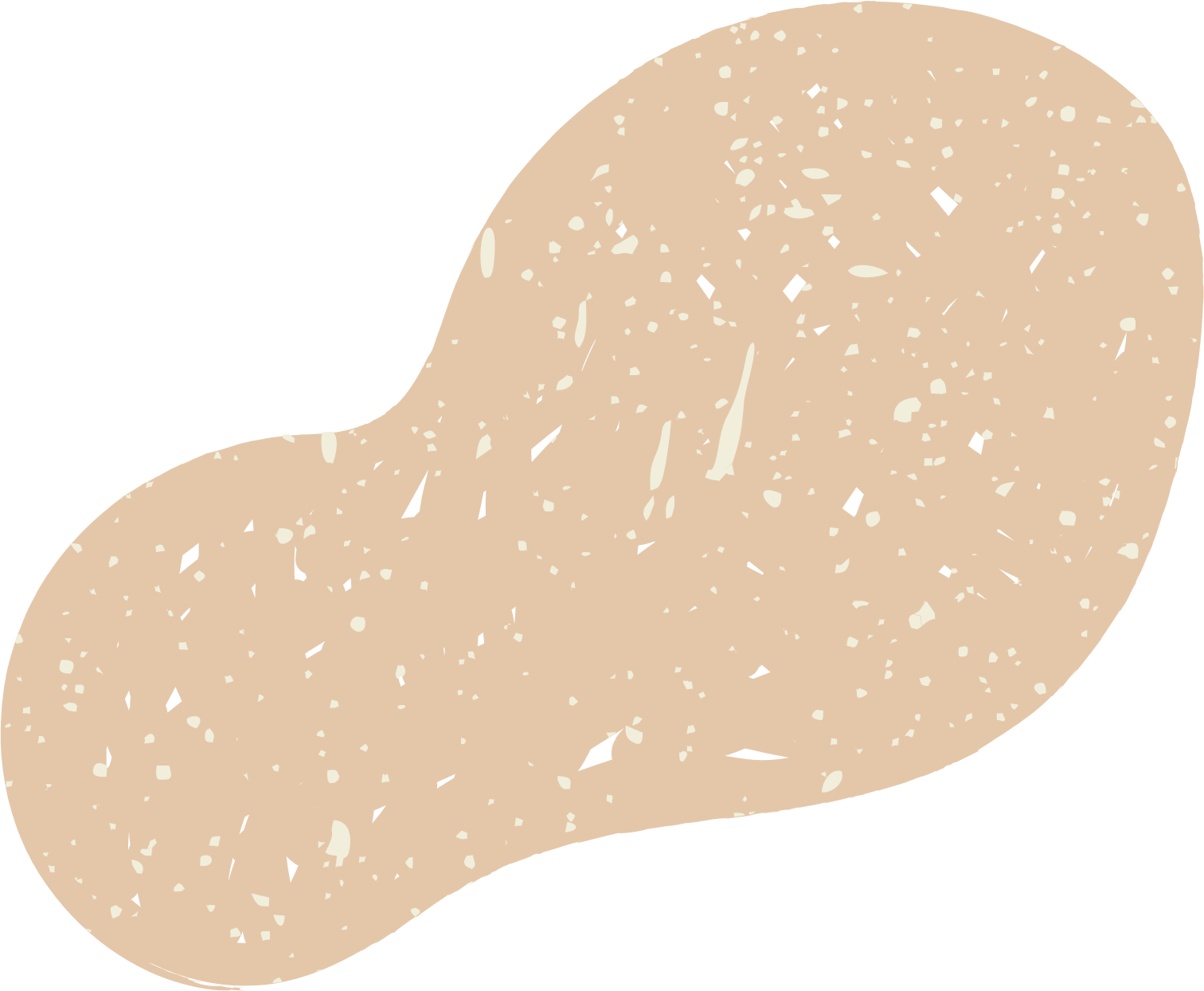 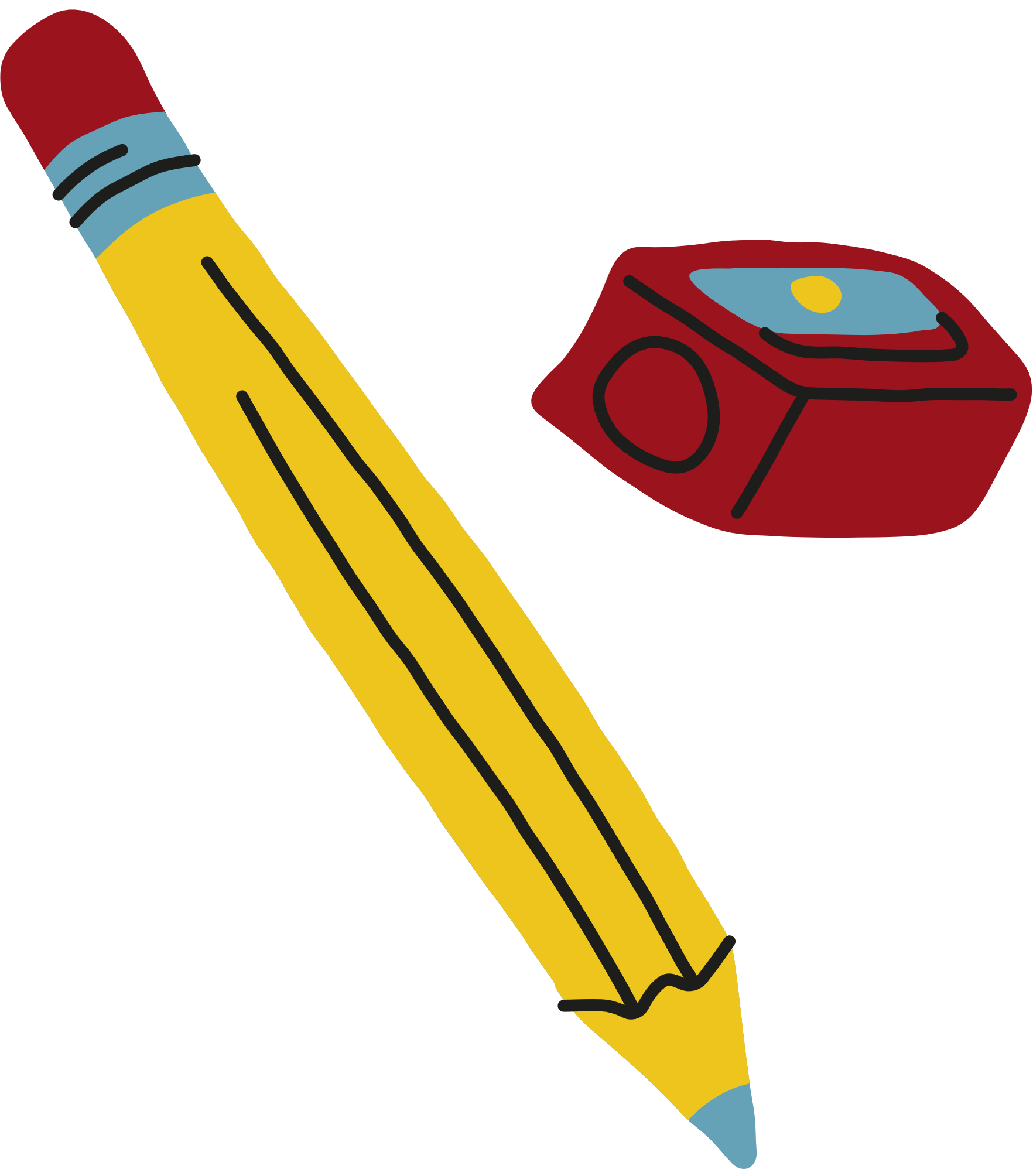 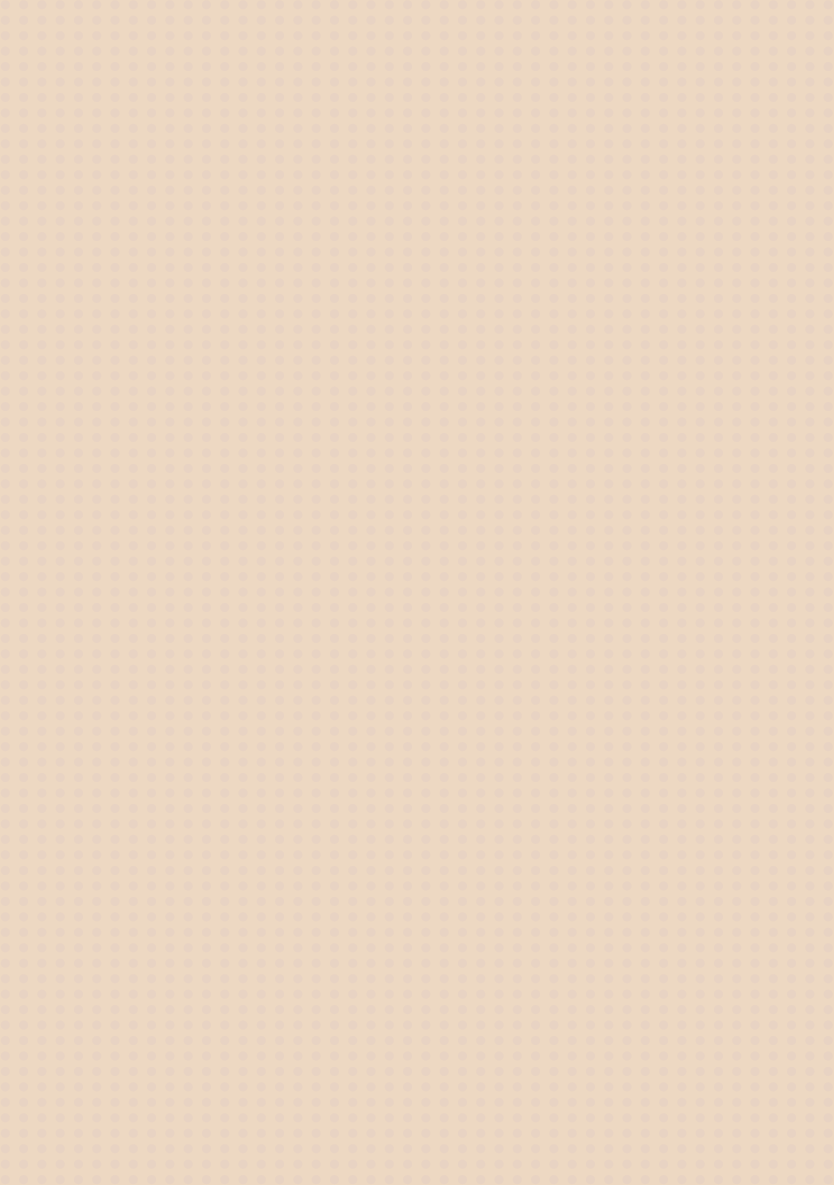 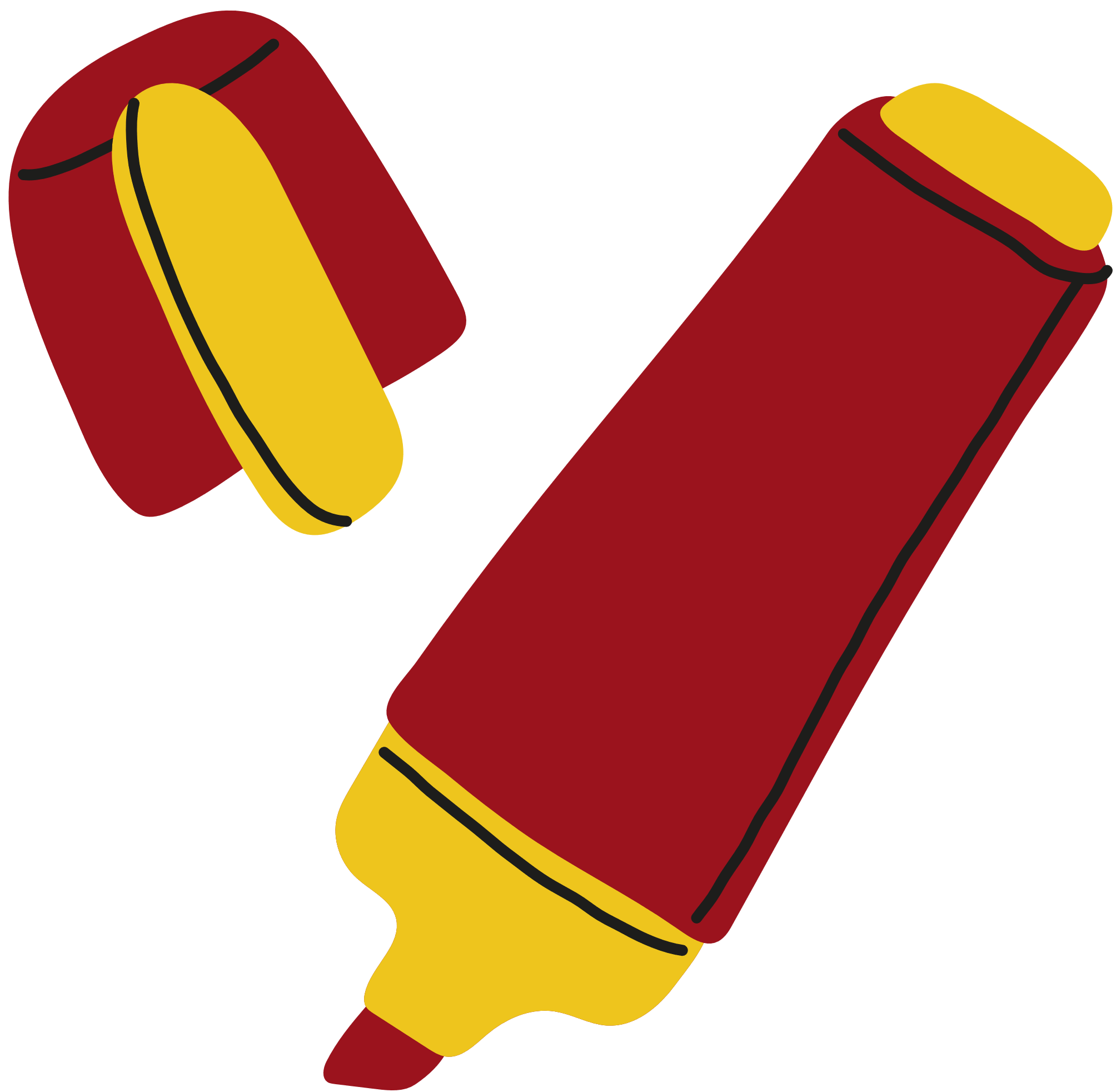 Giải
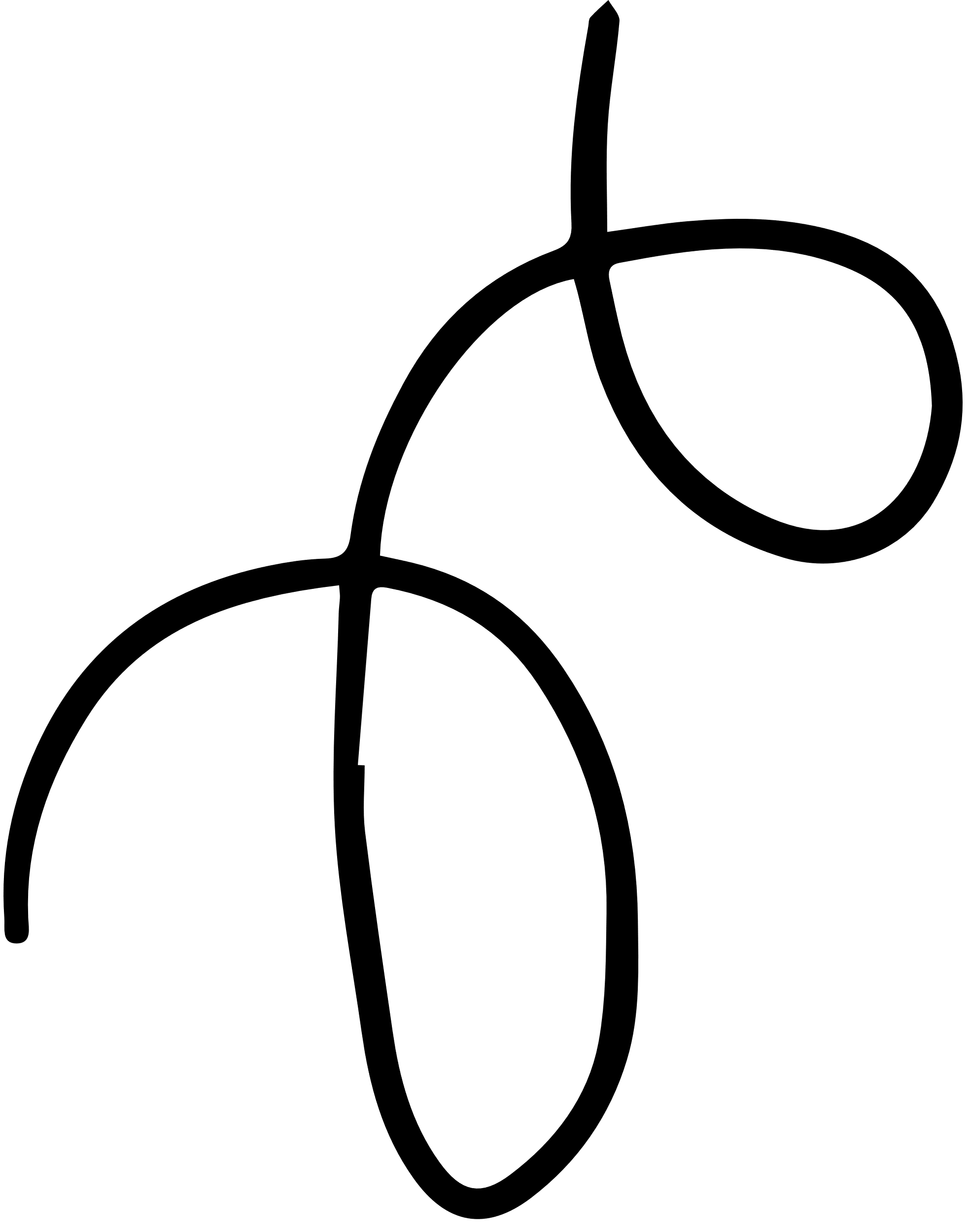 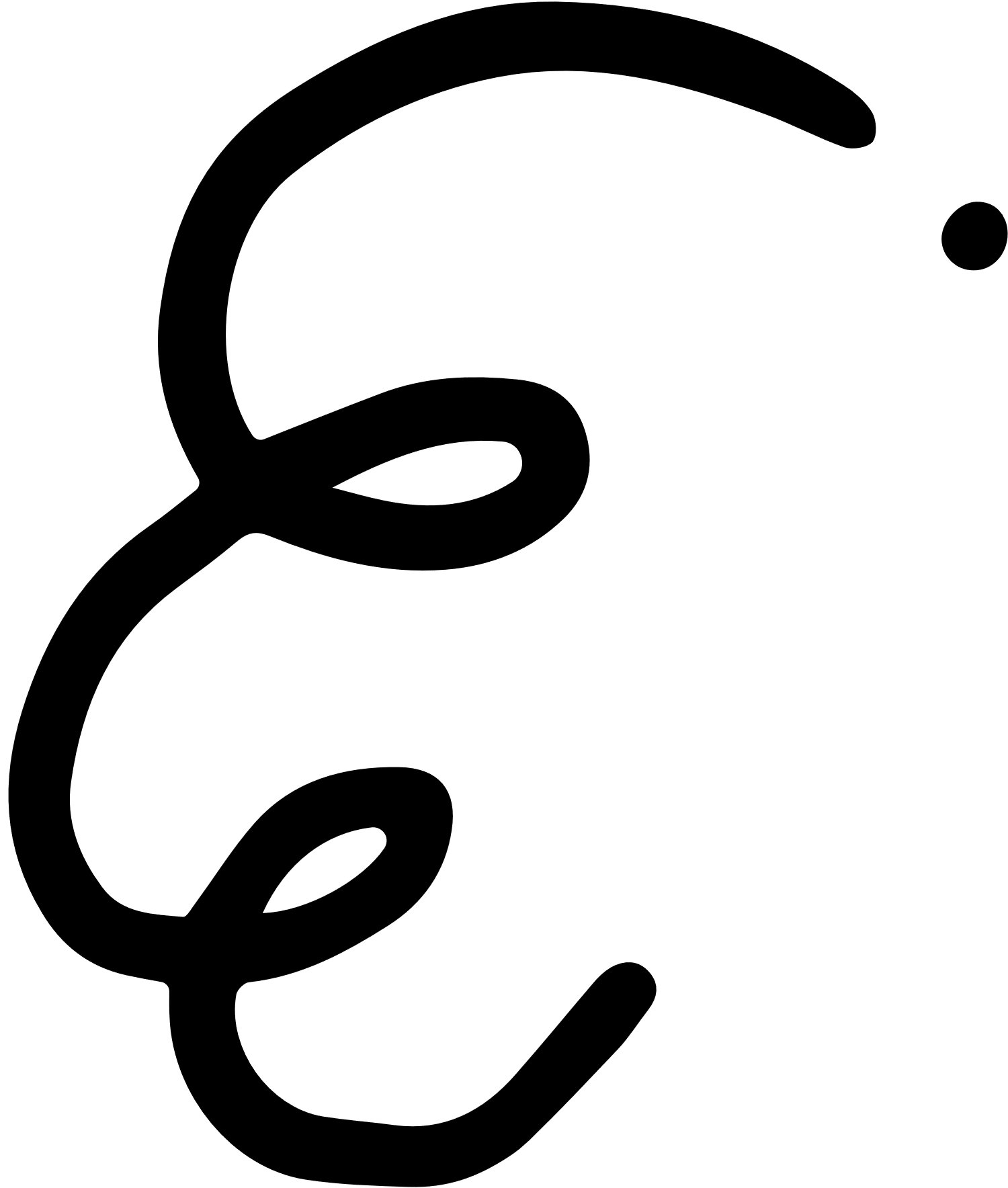 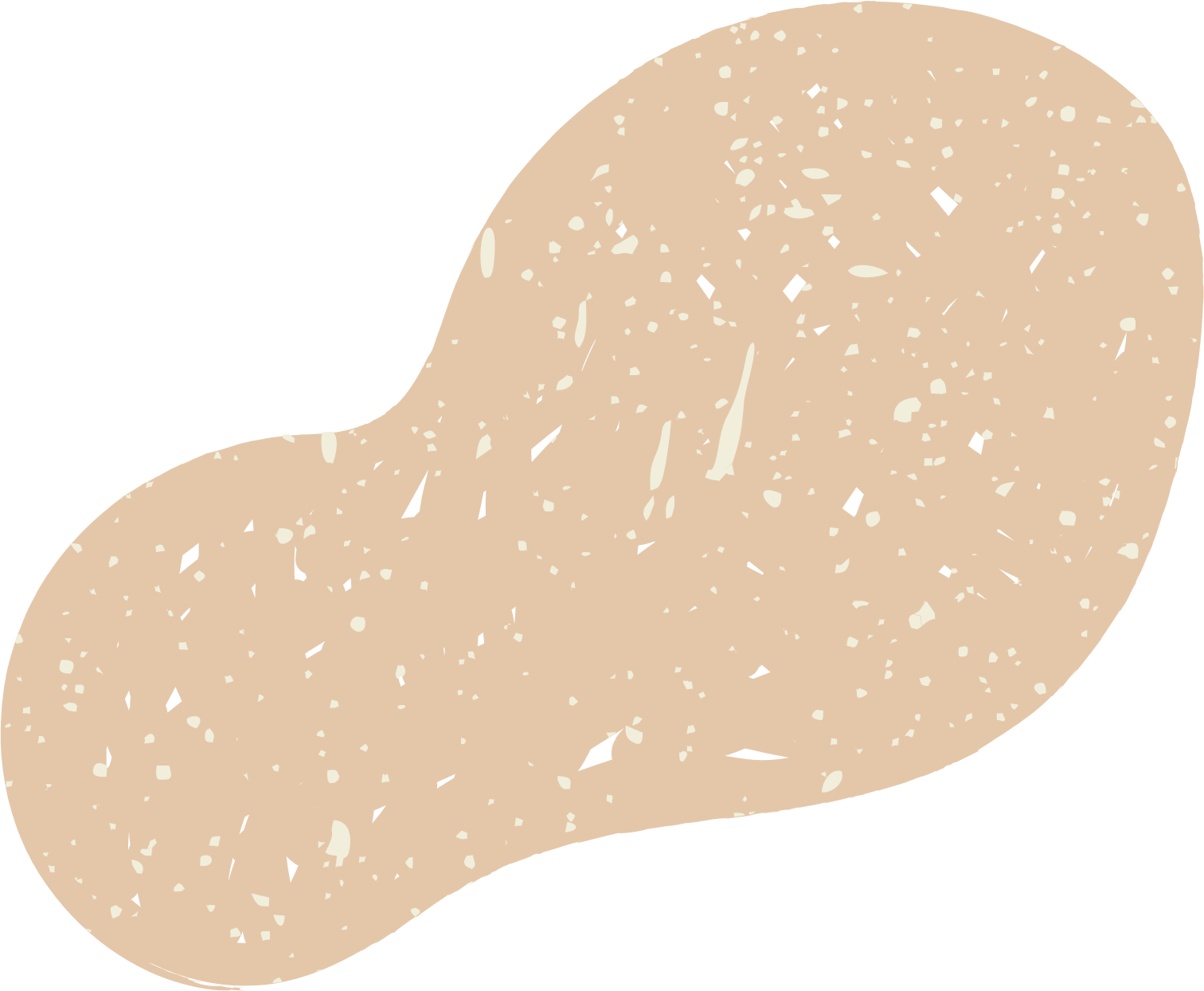 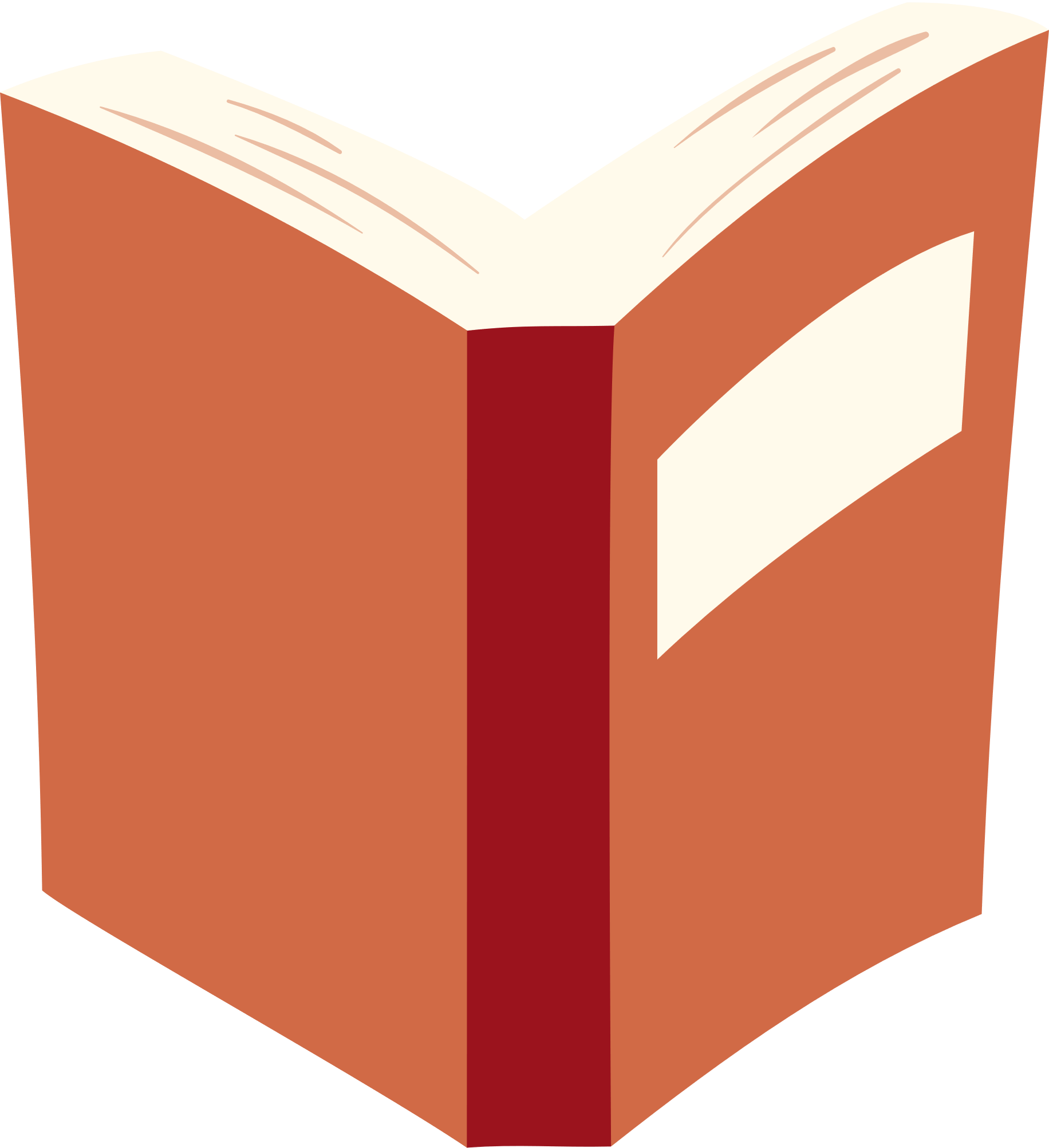 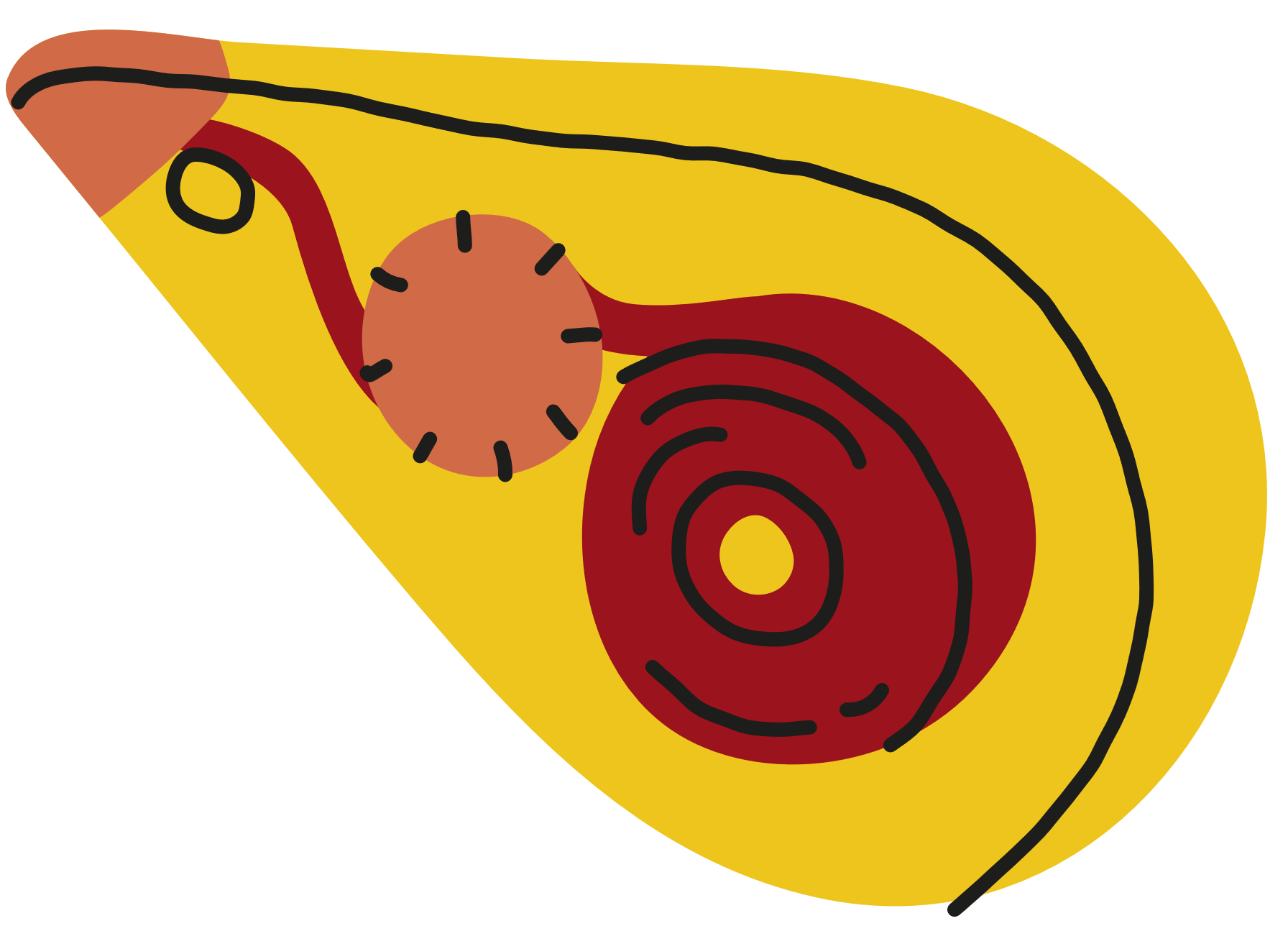 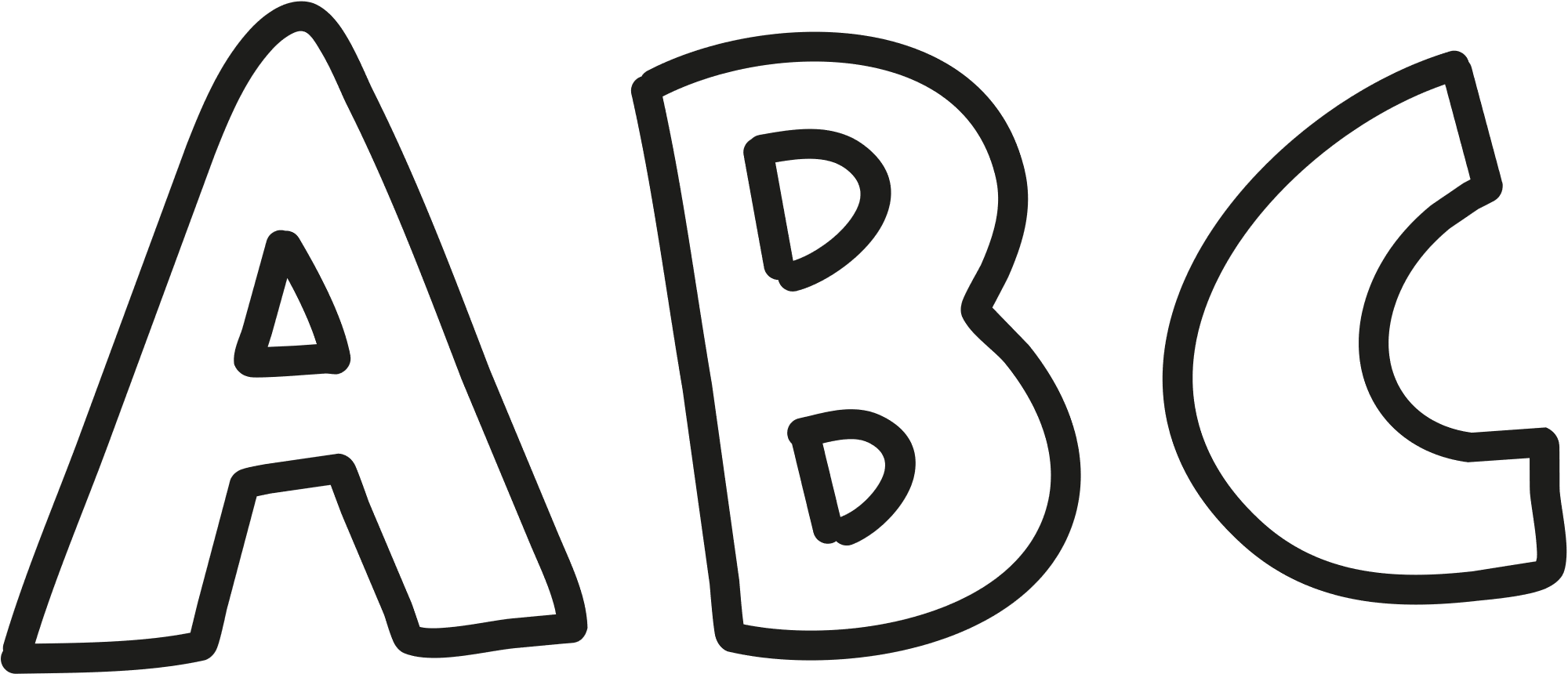 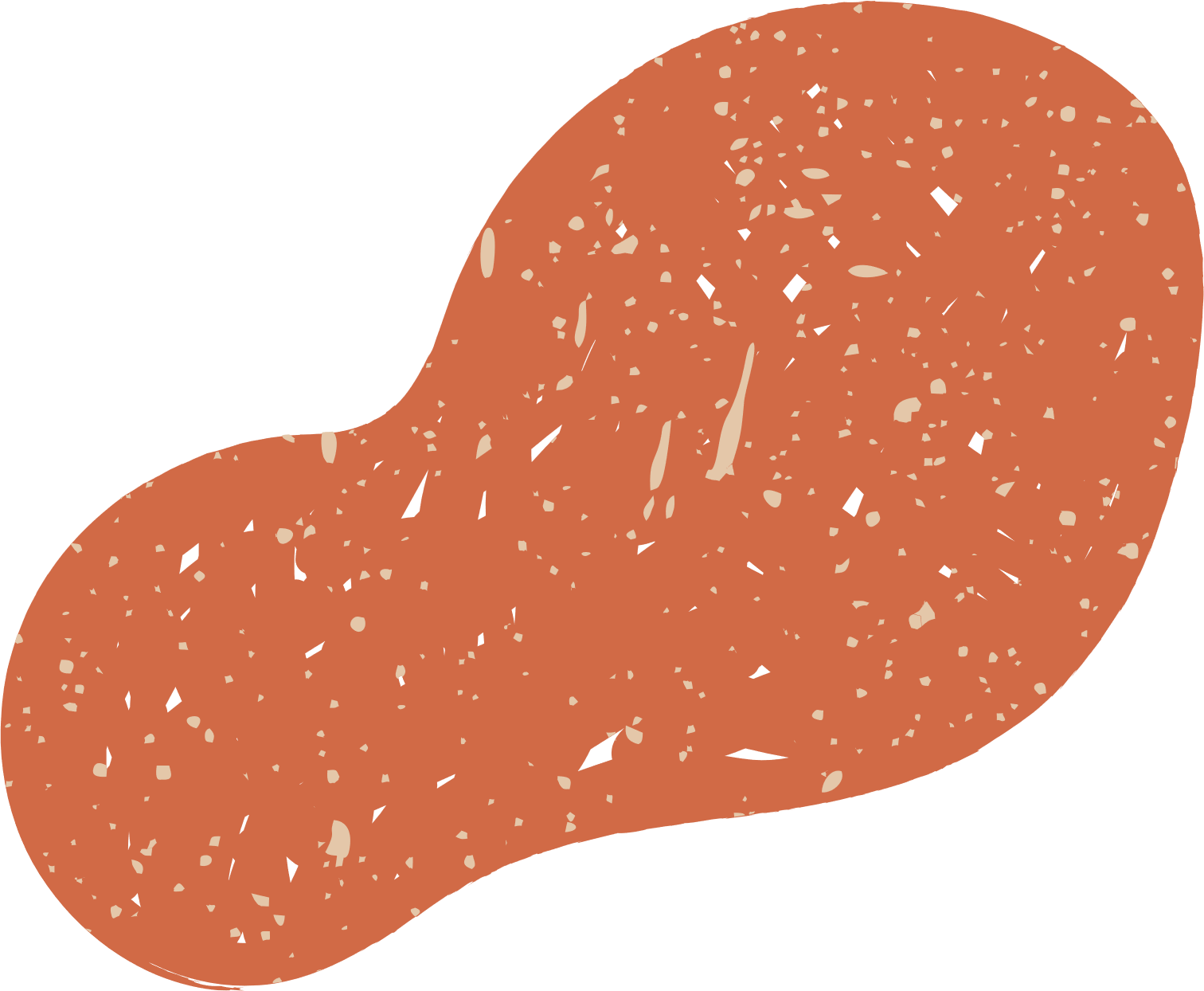 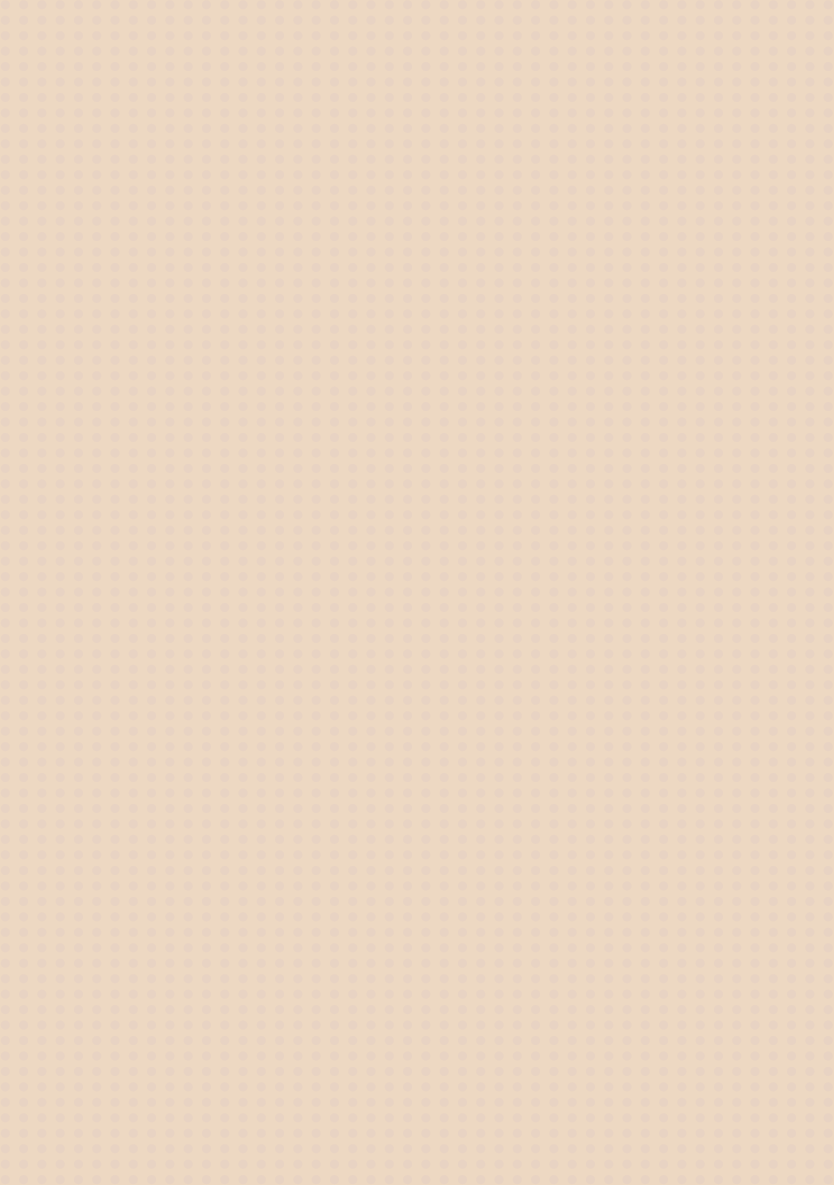 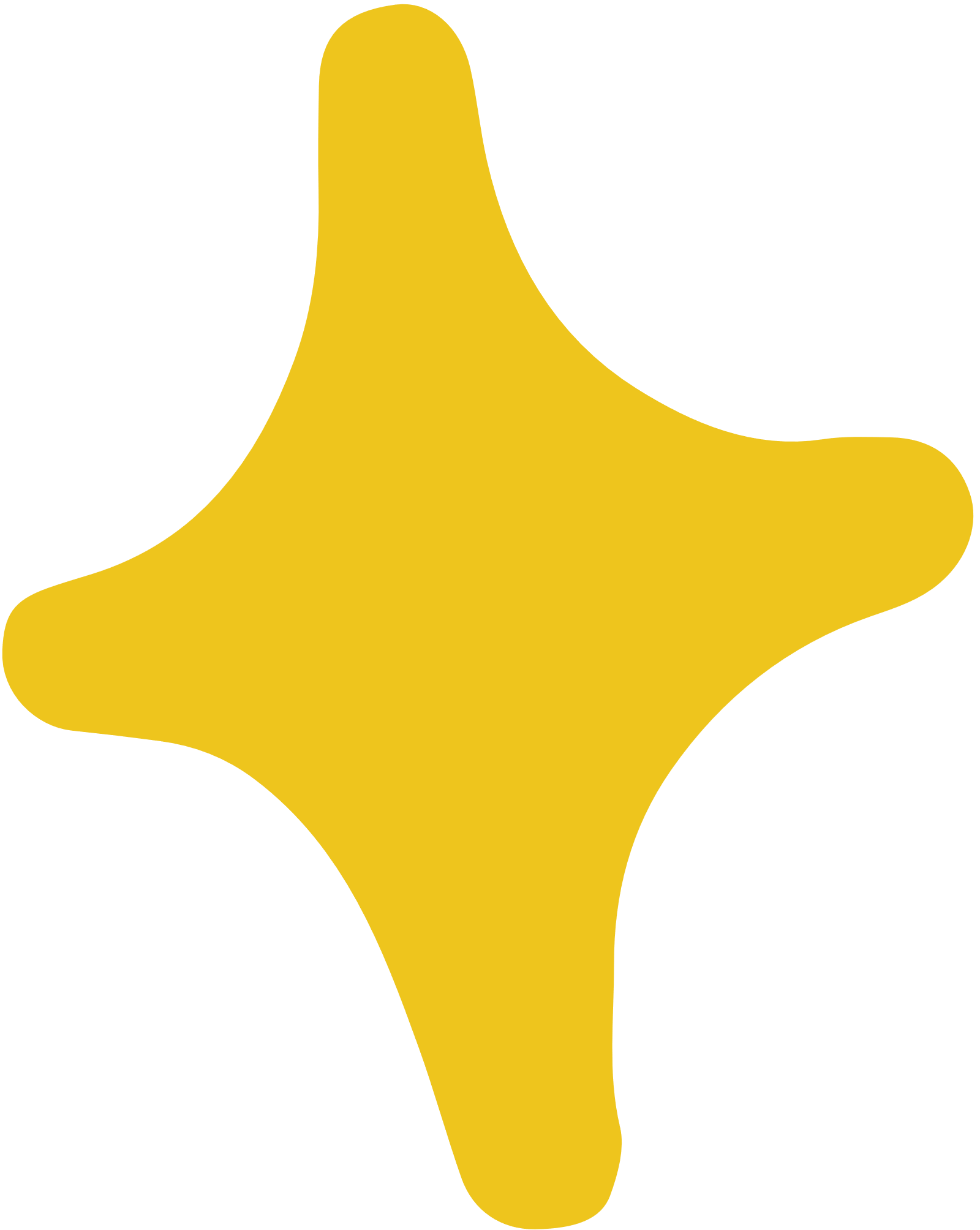 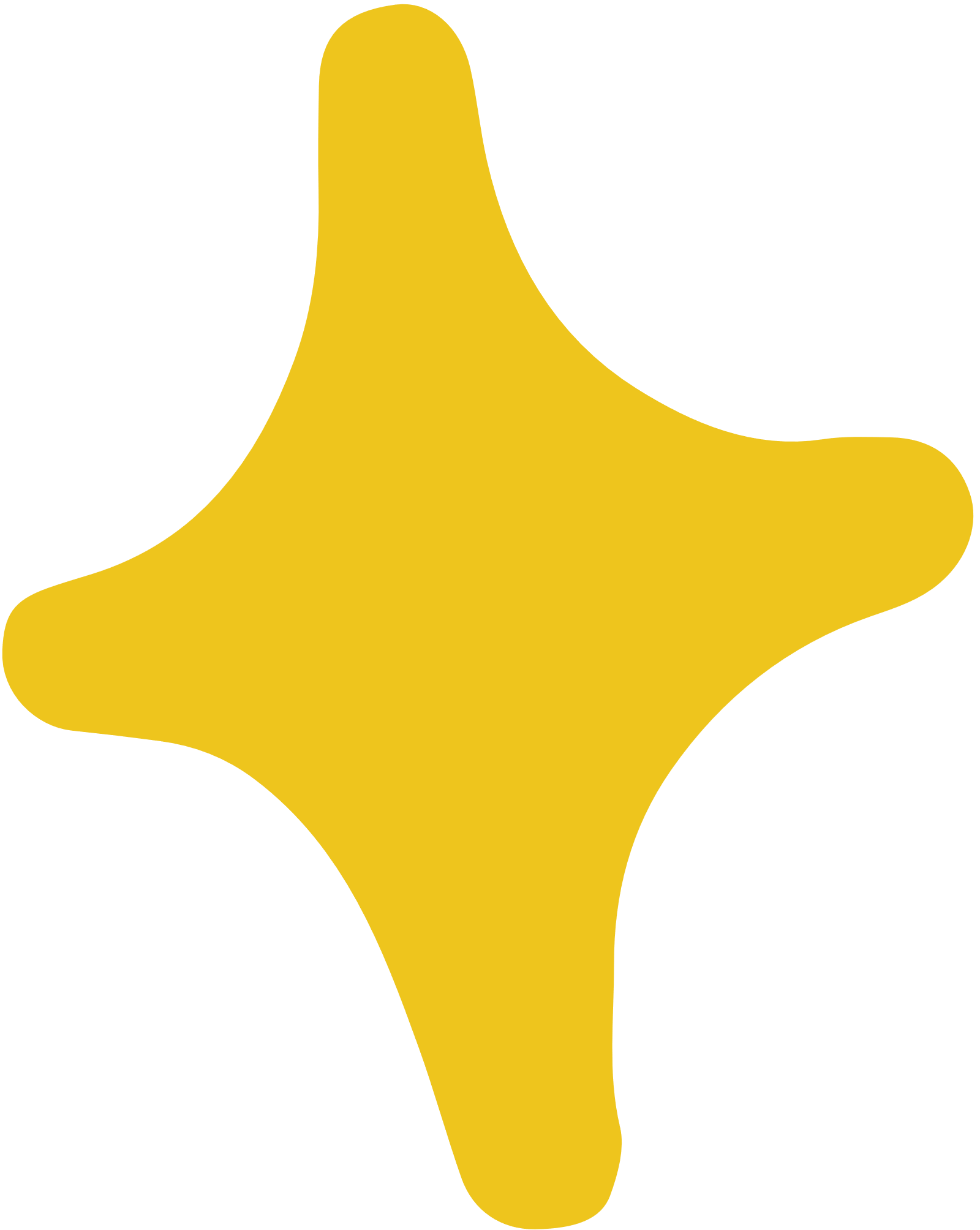 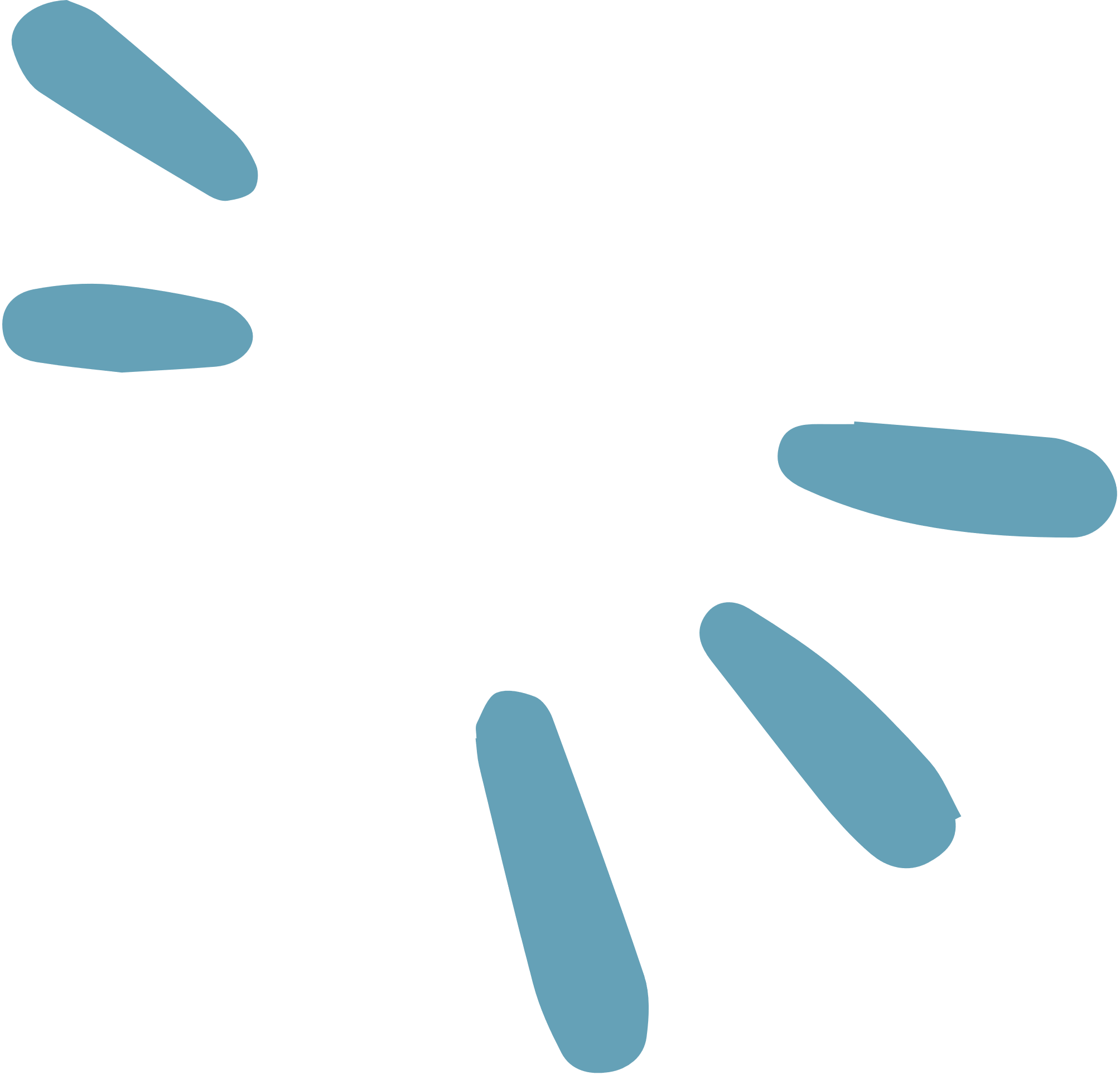 Bài toán 2: Để tổ chức liên hoan cho gia đình, bác Ngọc dự định mua 2,9 kg thực phẩm gồm: thịt bò, thịt lợn, tôm sú. Biết số tiền bác Ngọc mua mỗi loại thực phẩm là như nhau. Biết giá thịt bò là 280 nghìn đồng/kg, giá thịt lợn là 160 nghìn đồng/kg và giá tôm sú là 320 nghìn đồng/kg. Mỗi loại thực phẩm bác Ngọc mua được bao nhiêu ki-lô-gam?
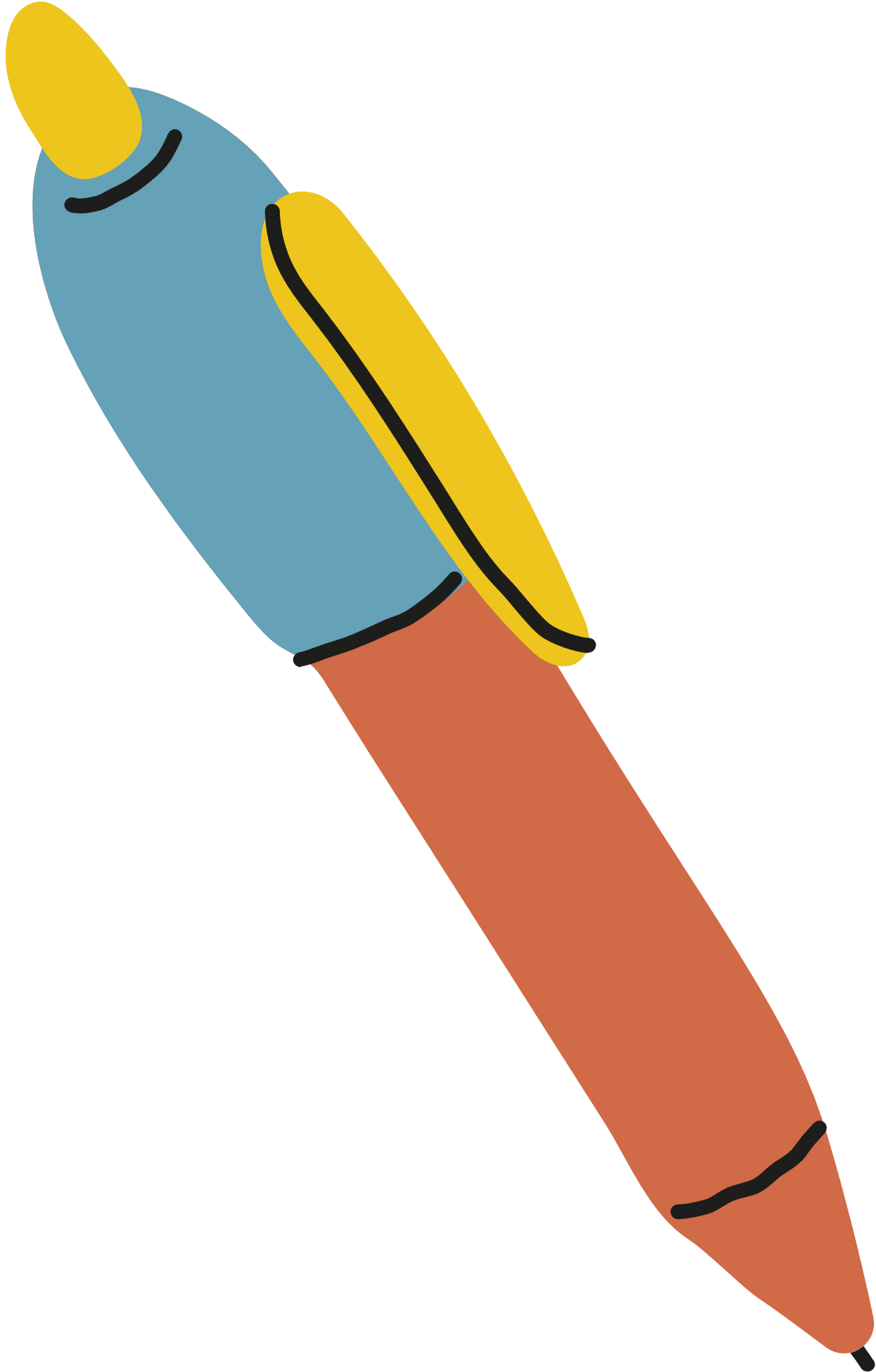 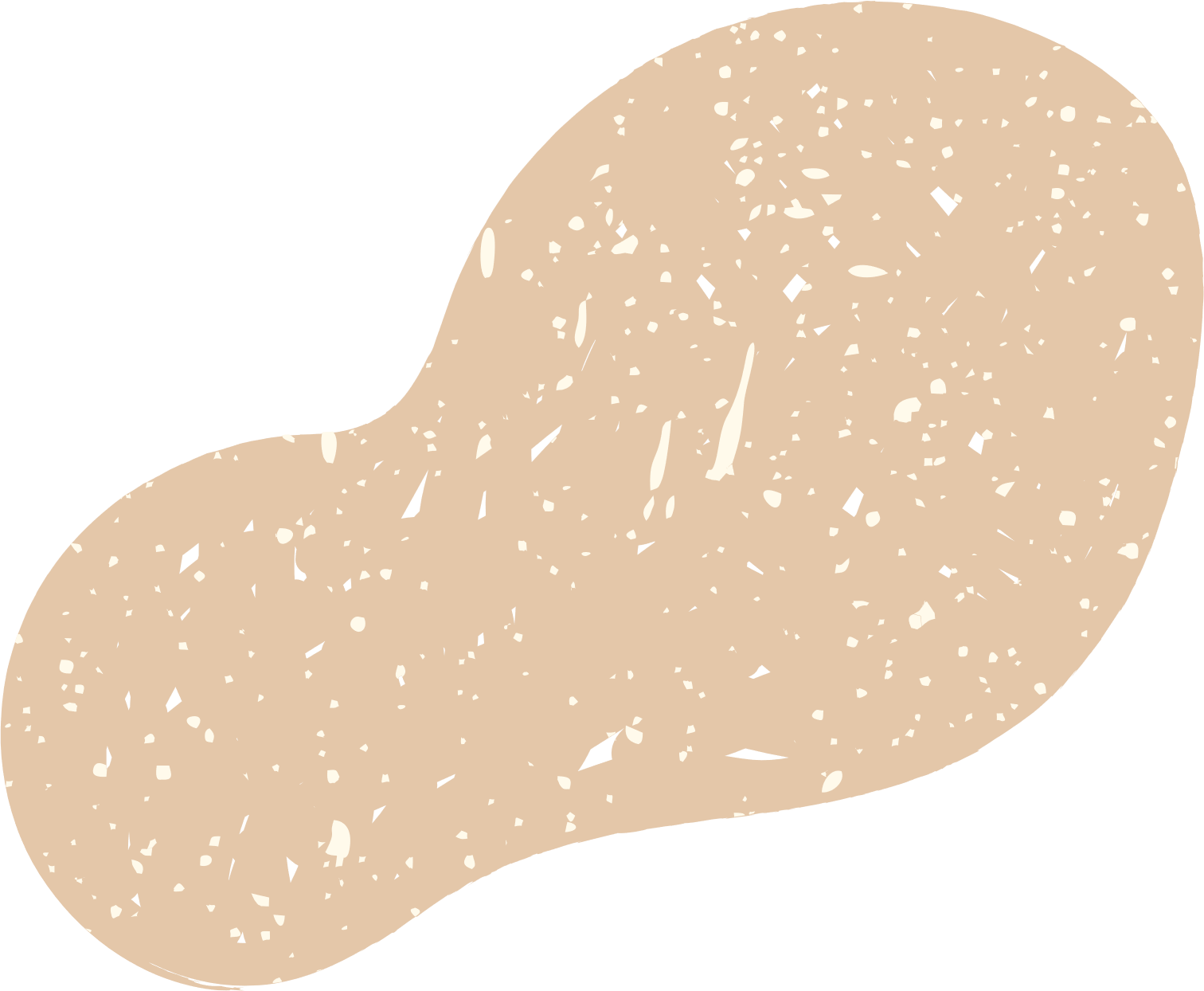 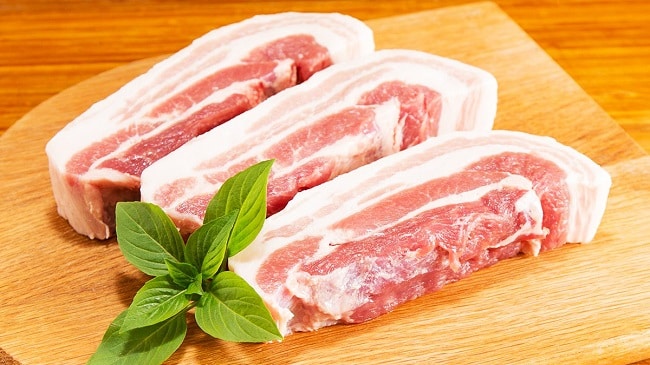 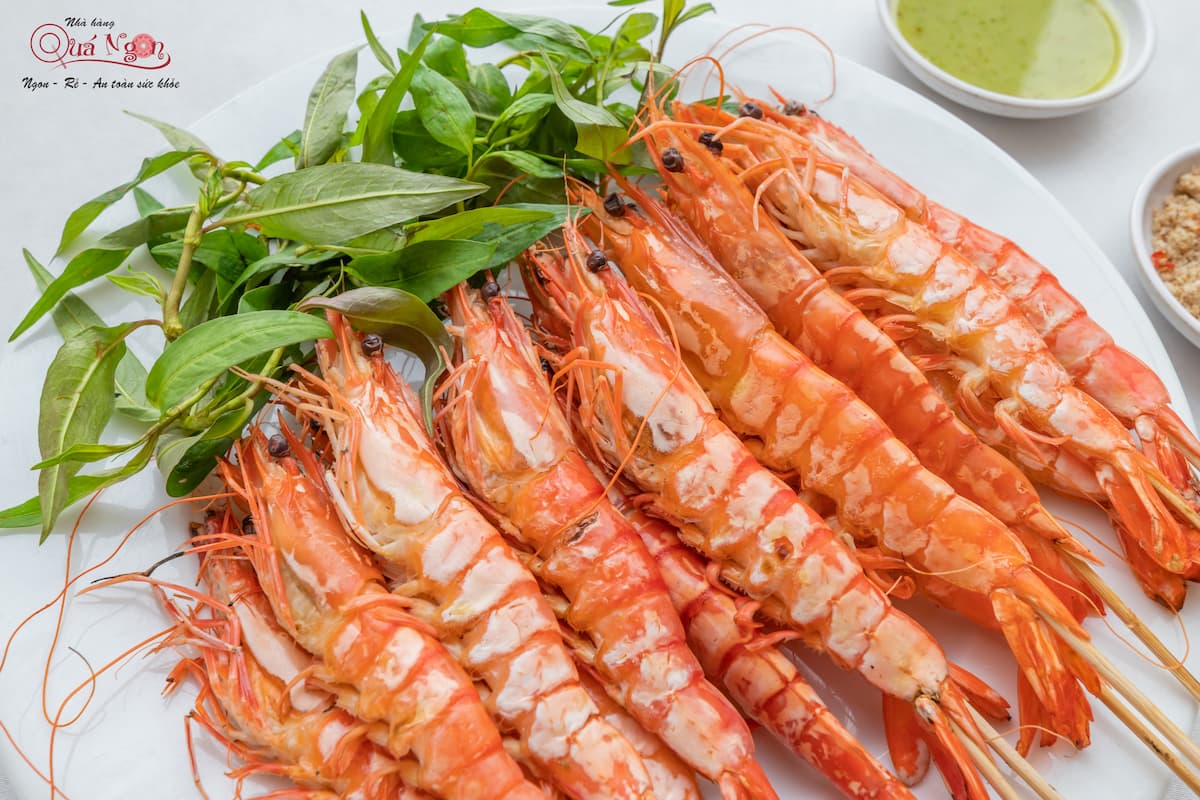 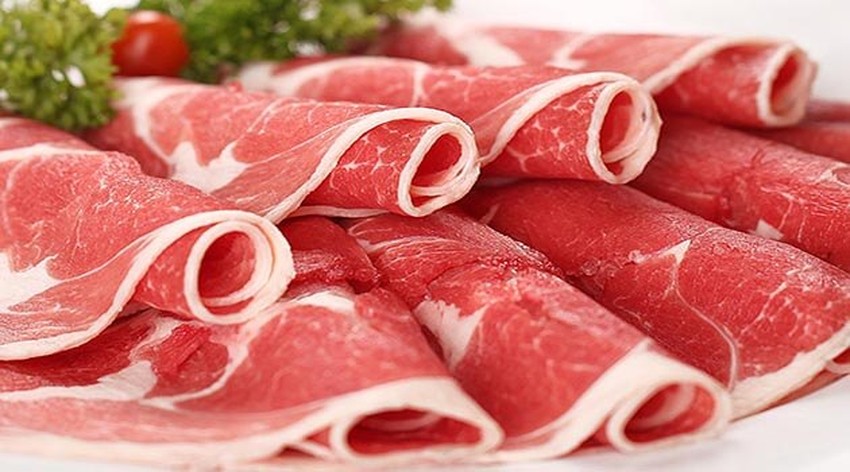 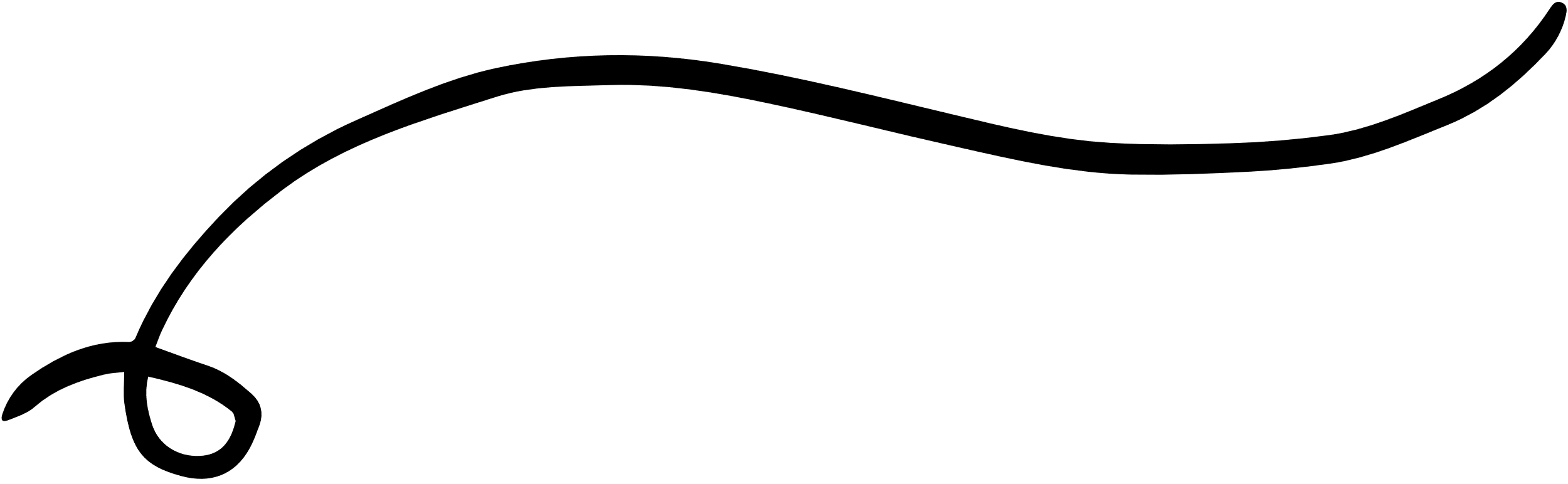 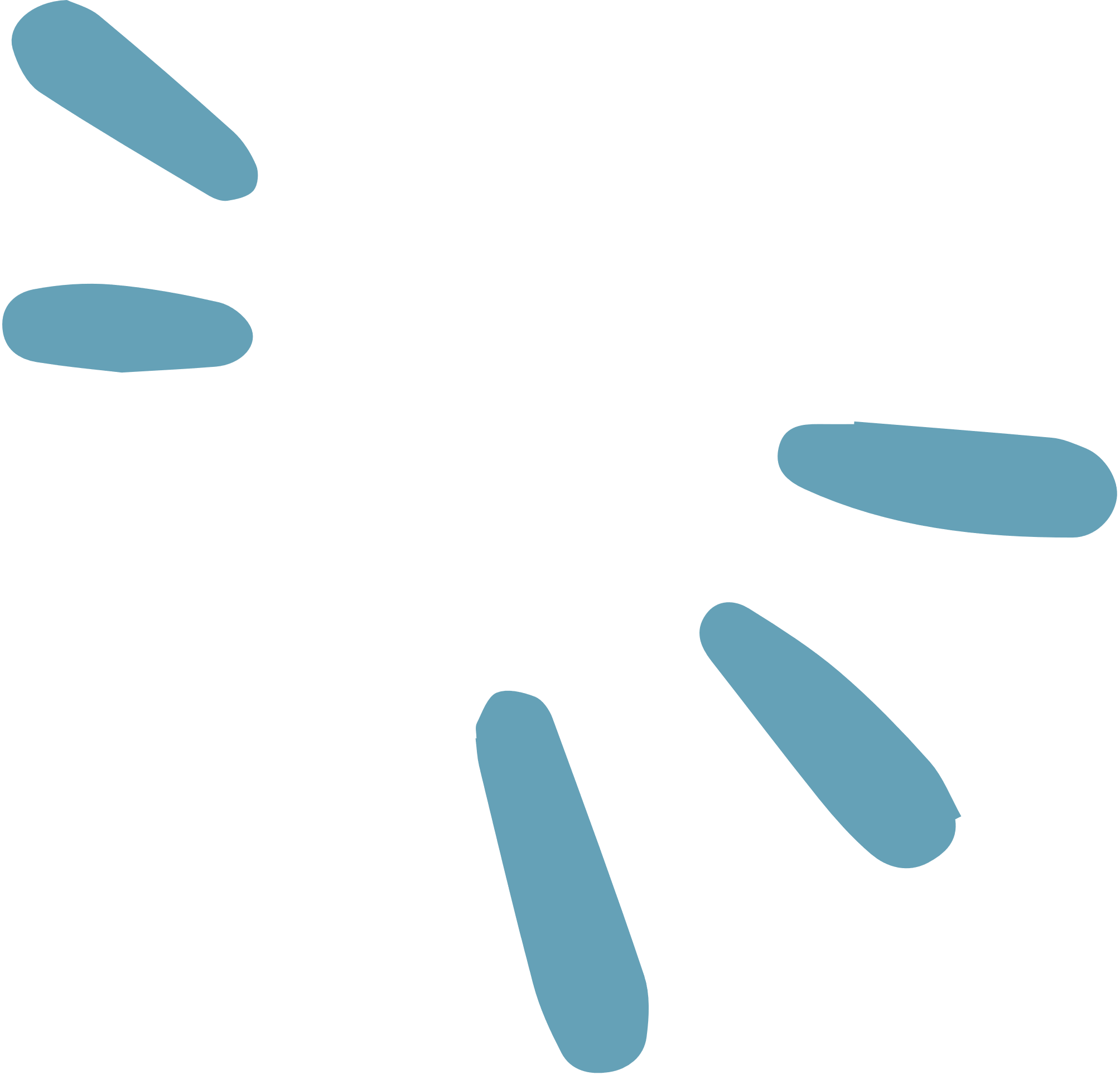 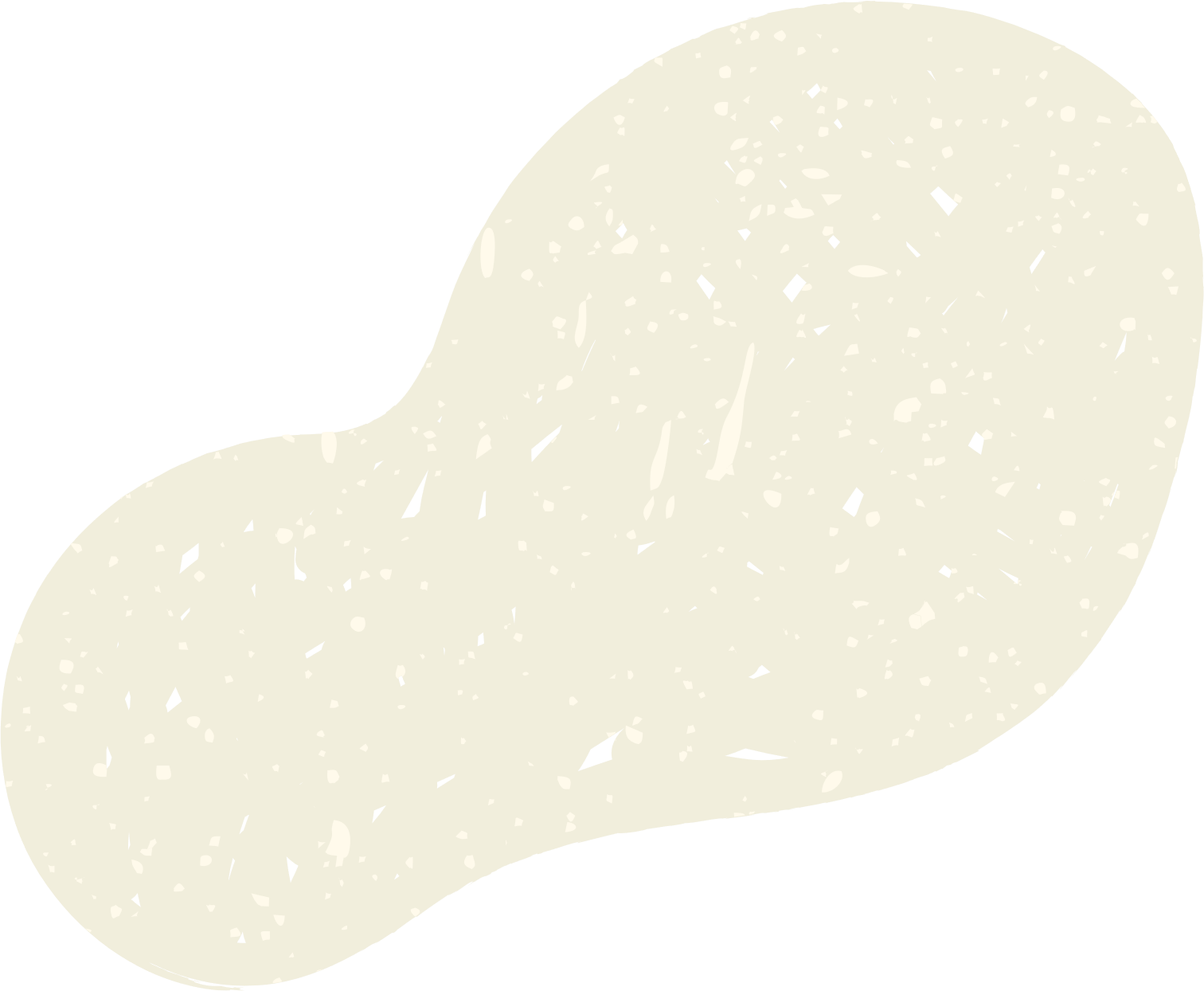 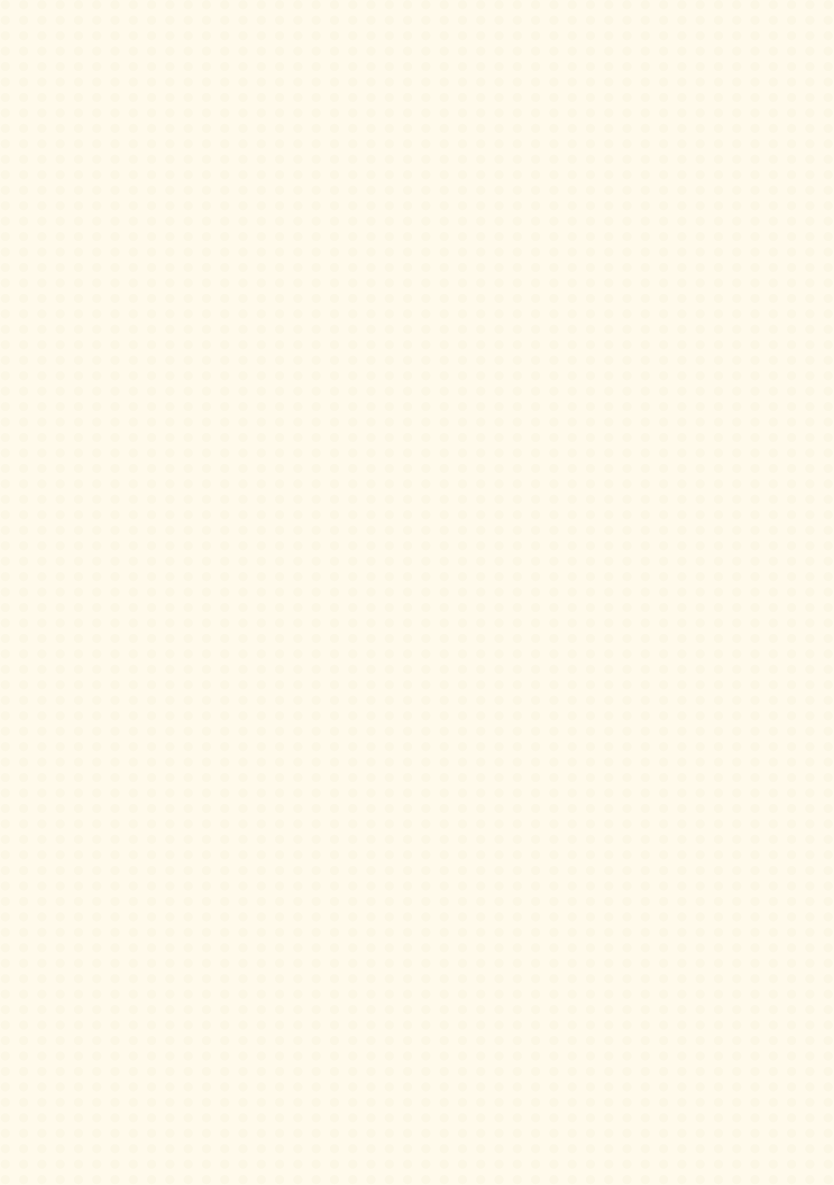 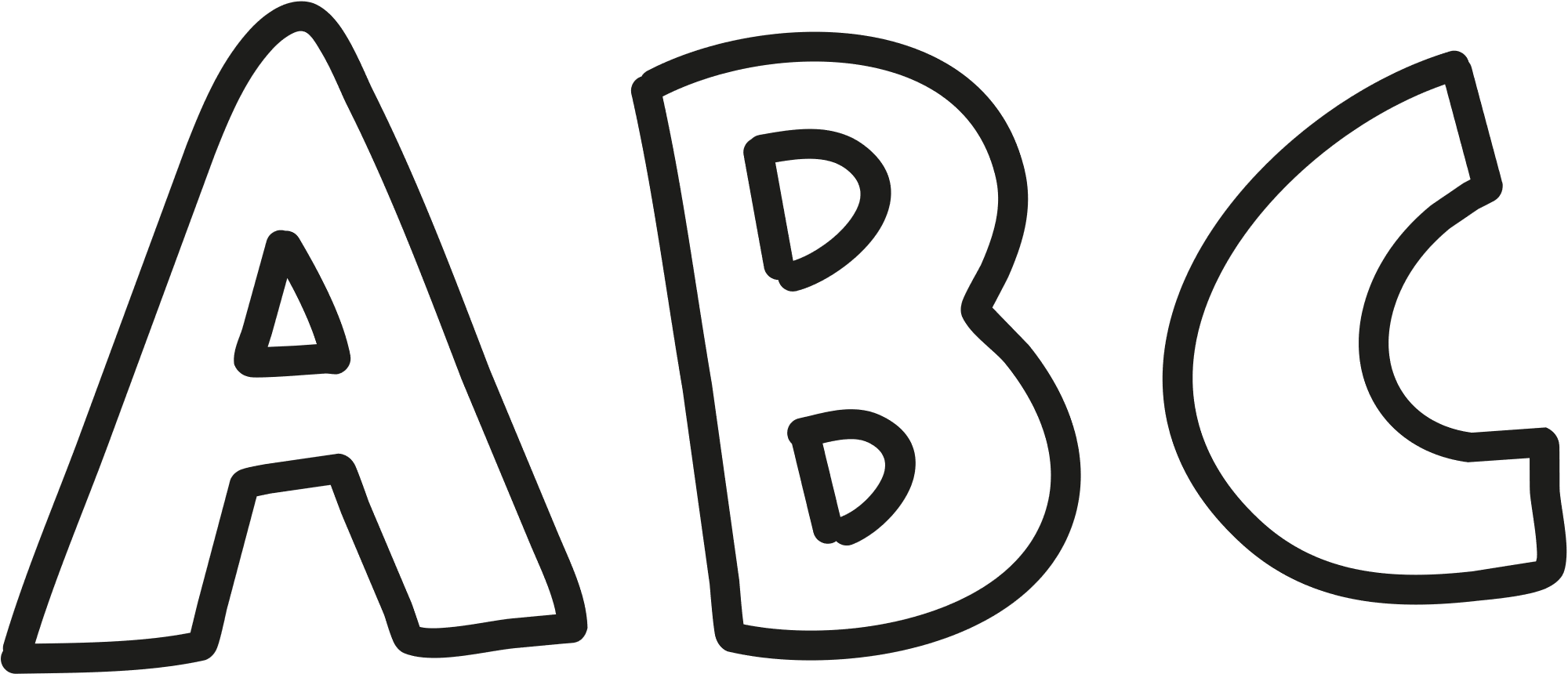 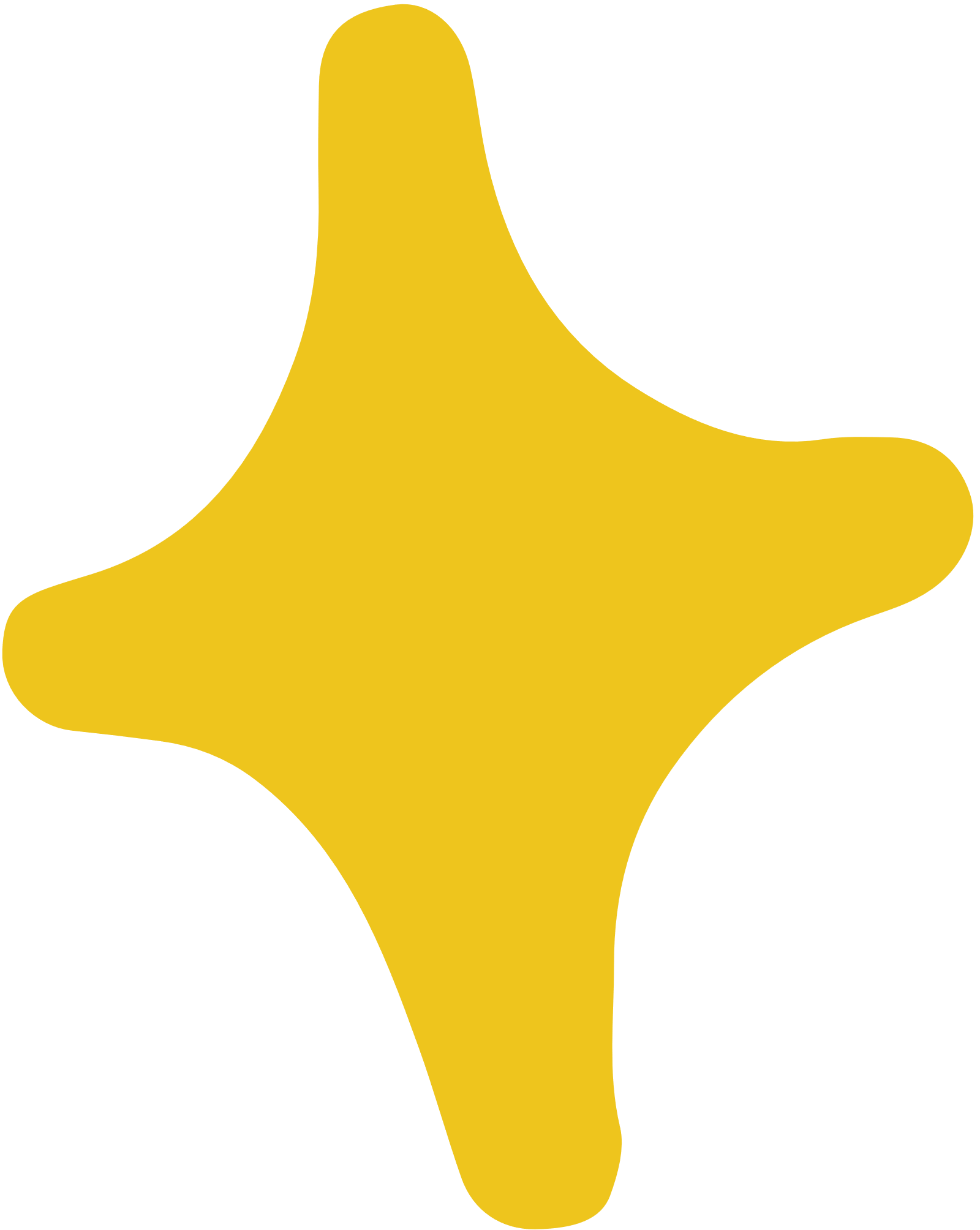 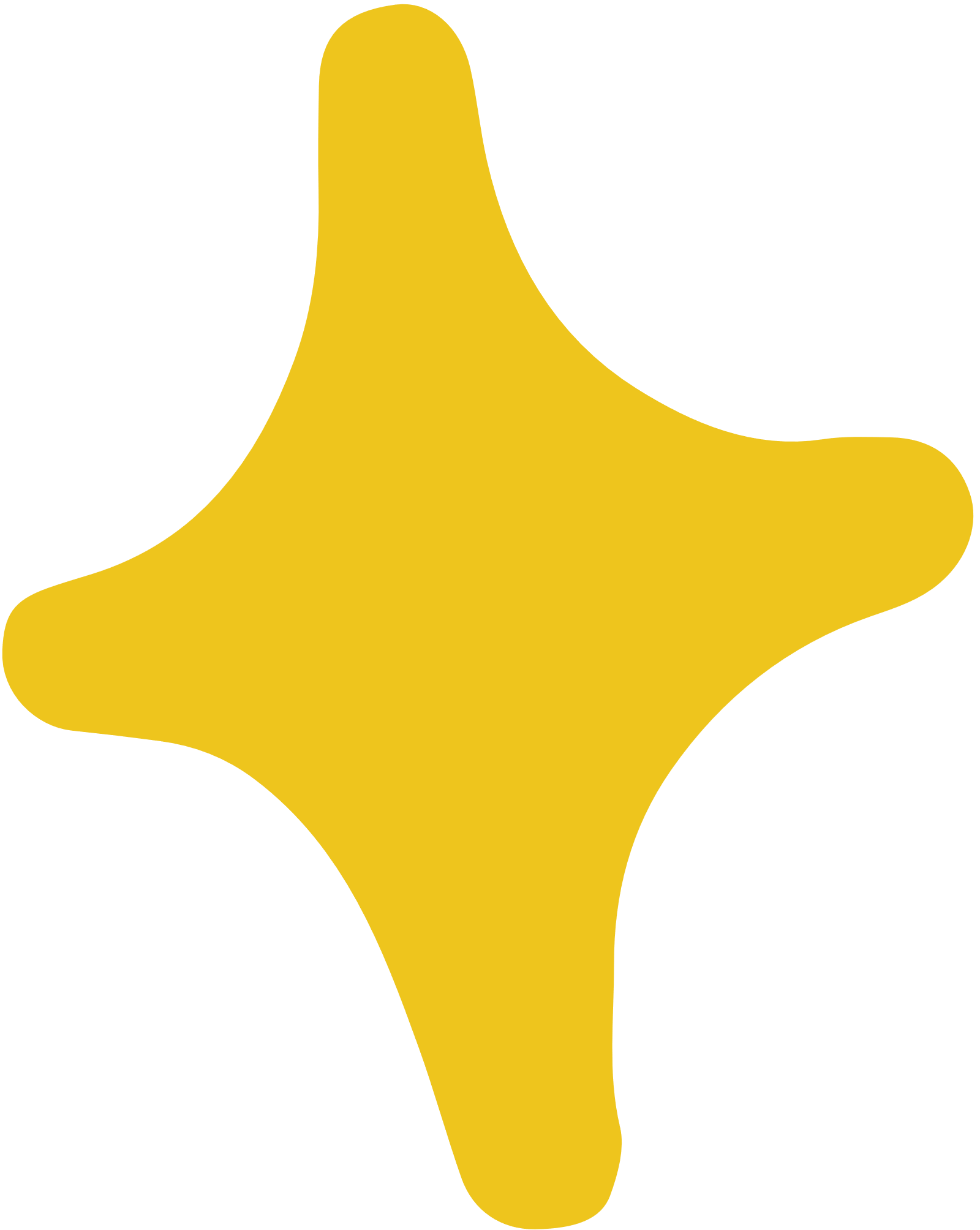 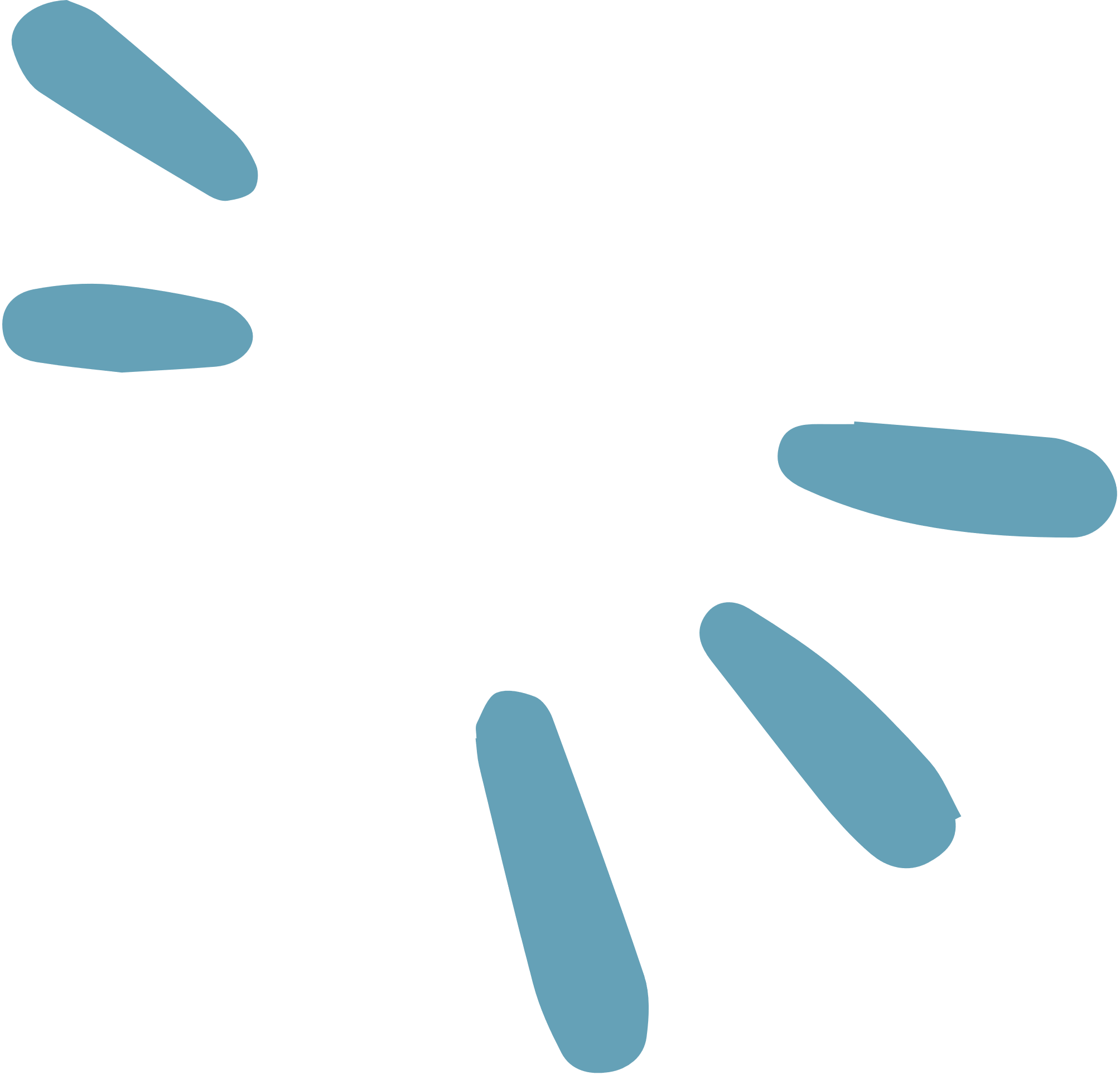 Giải
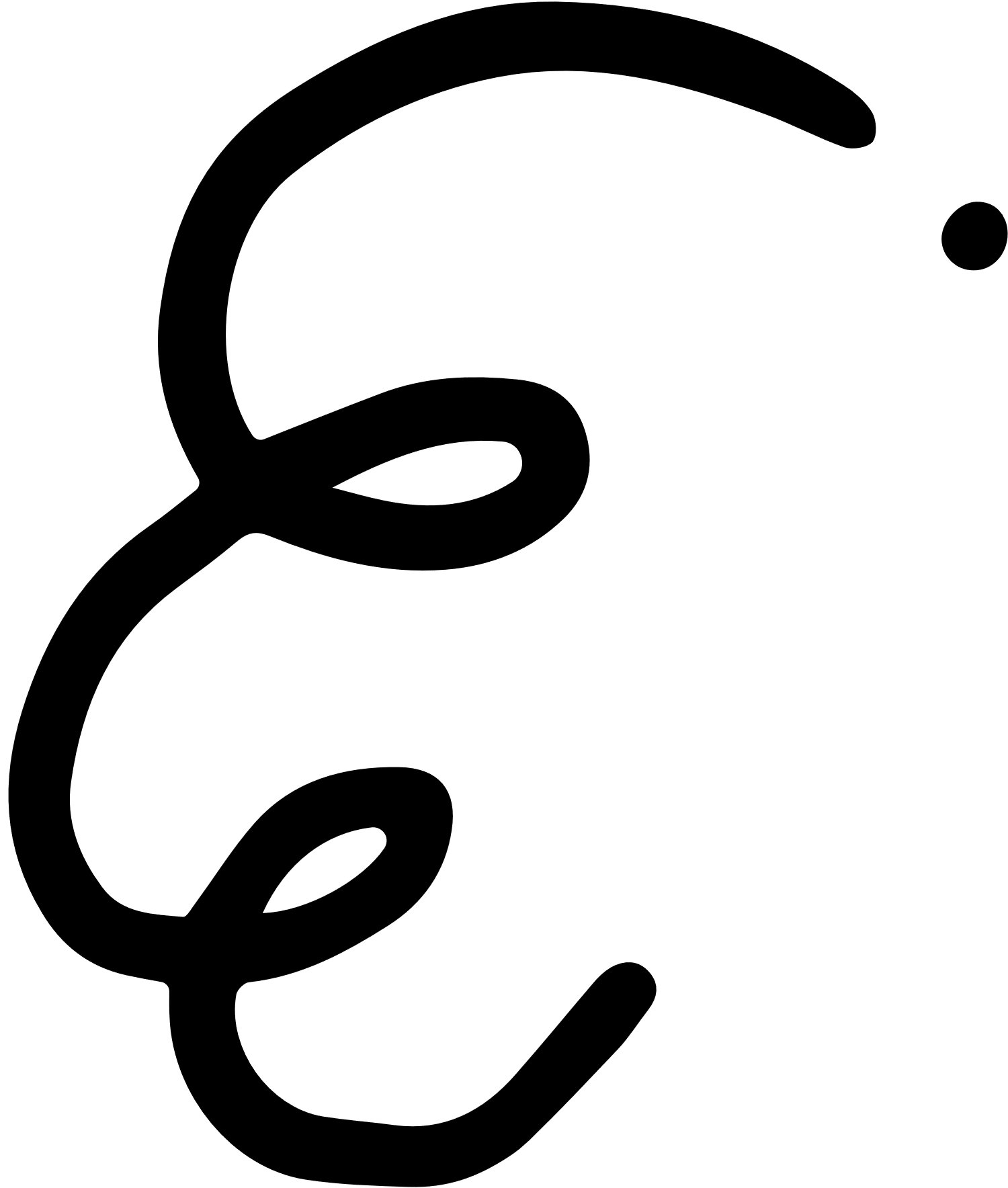 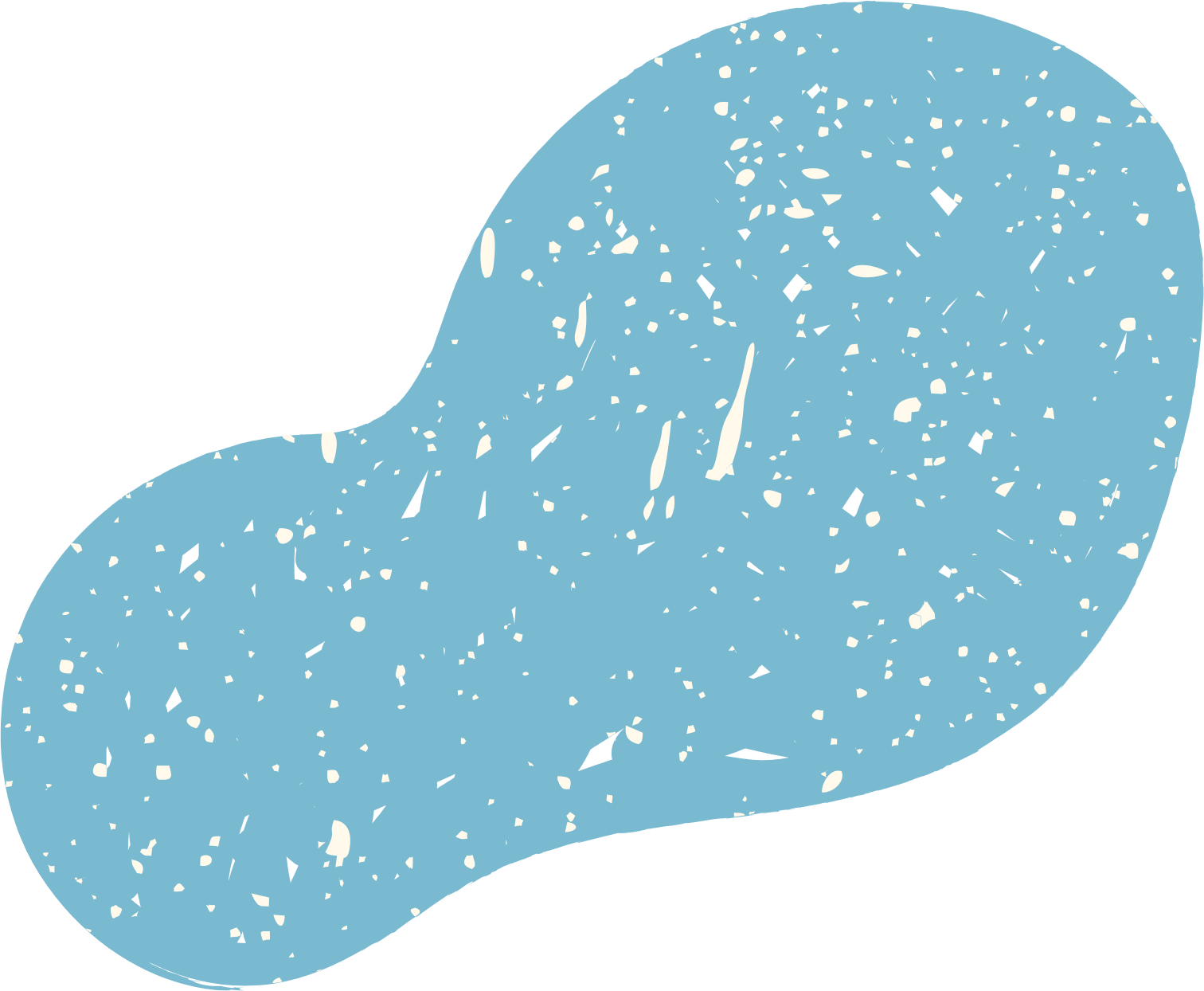 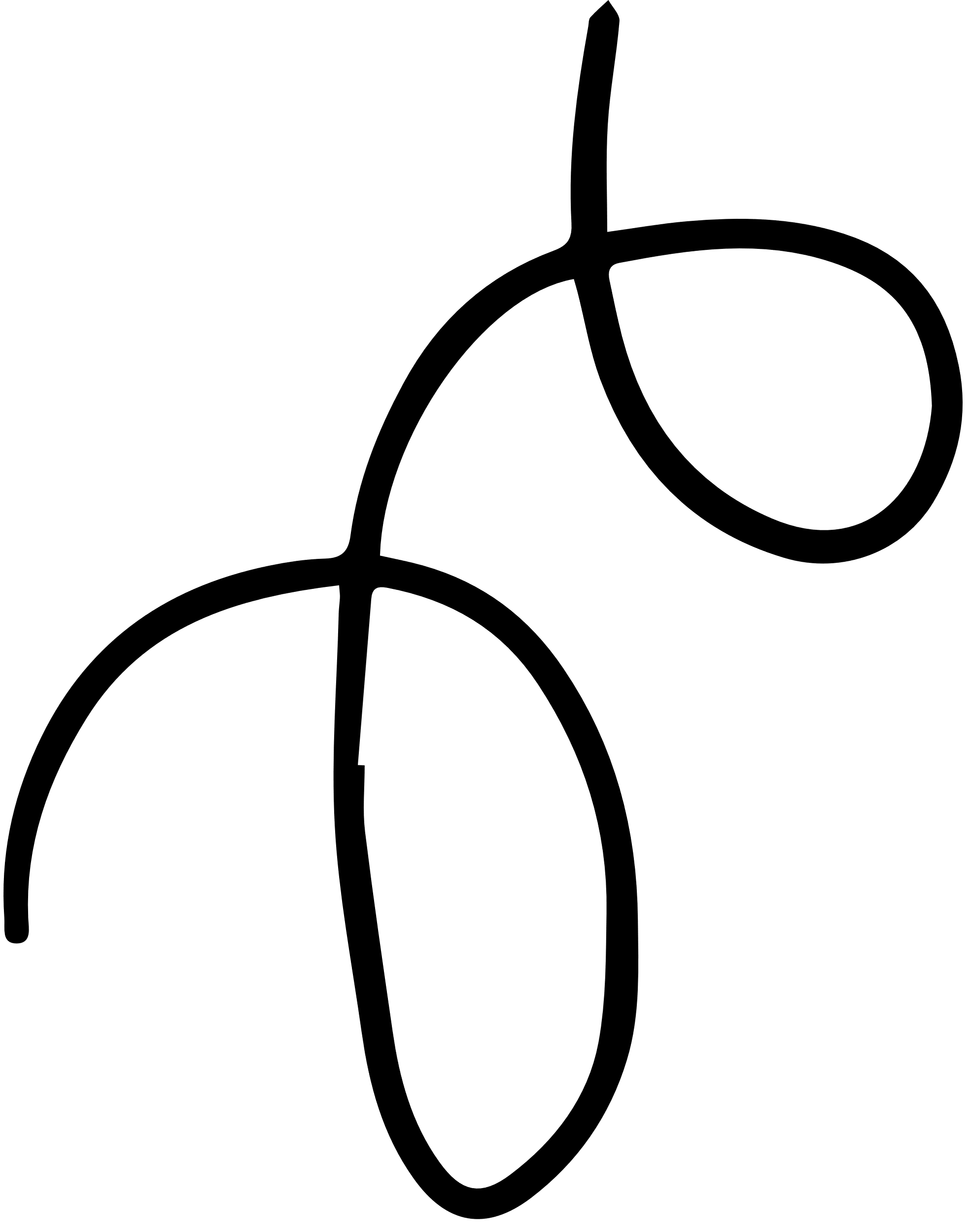 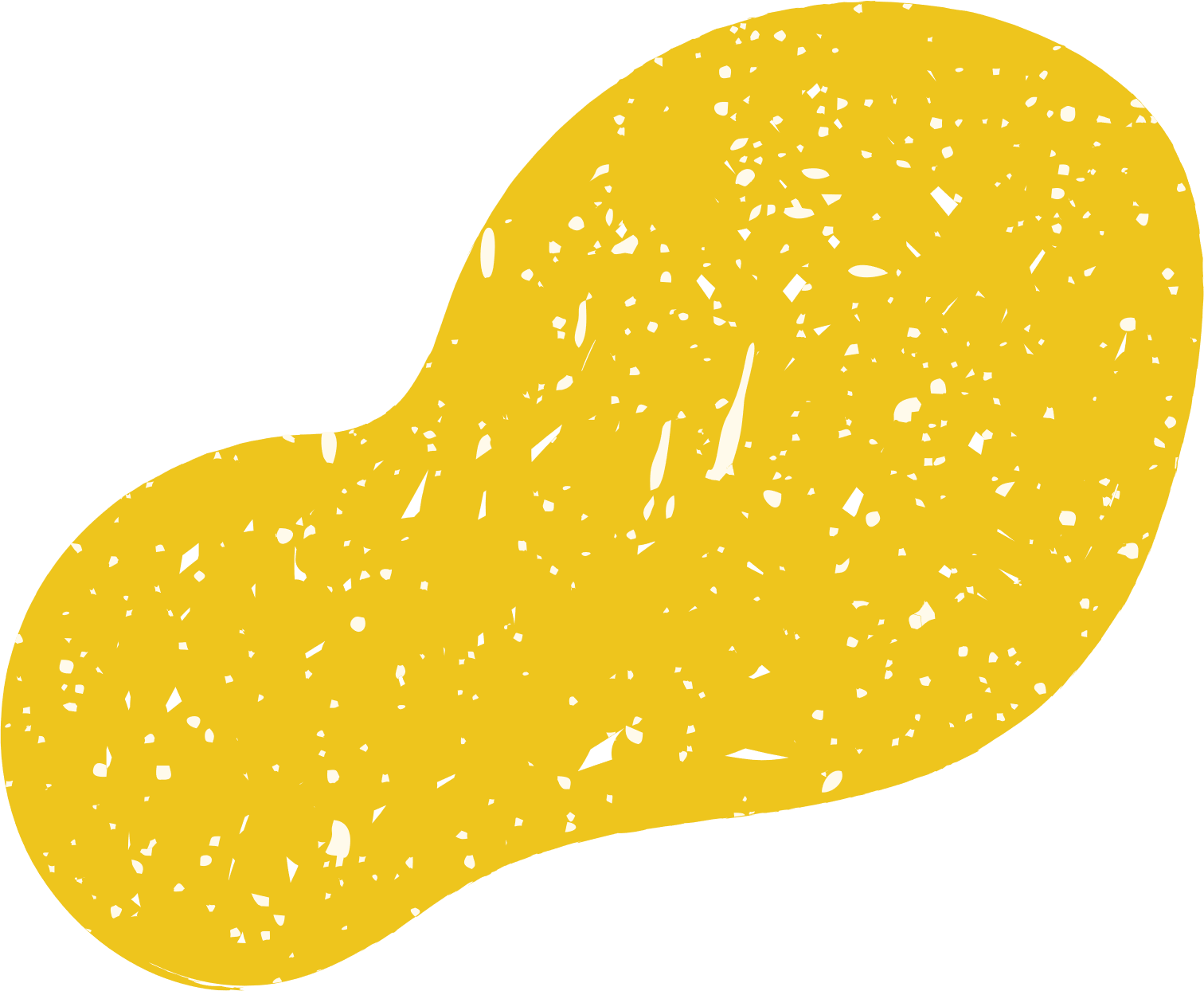 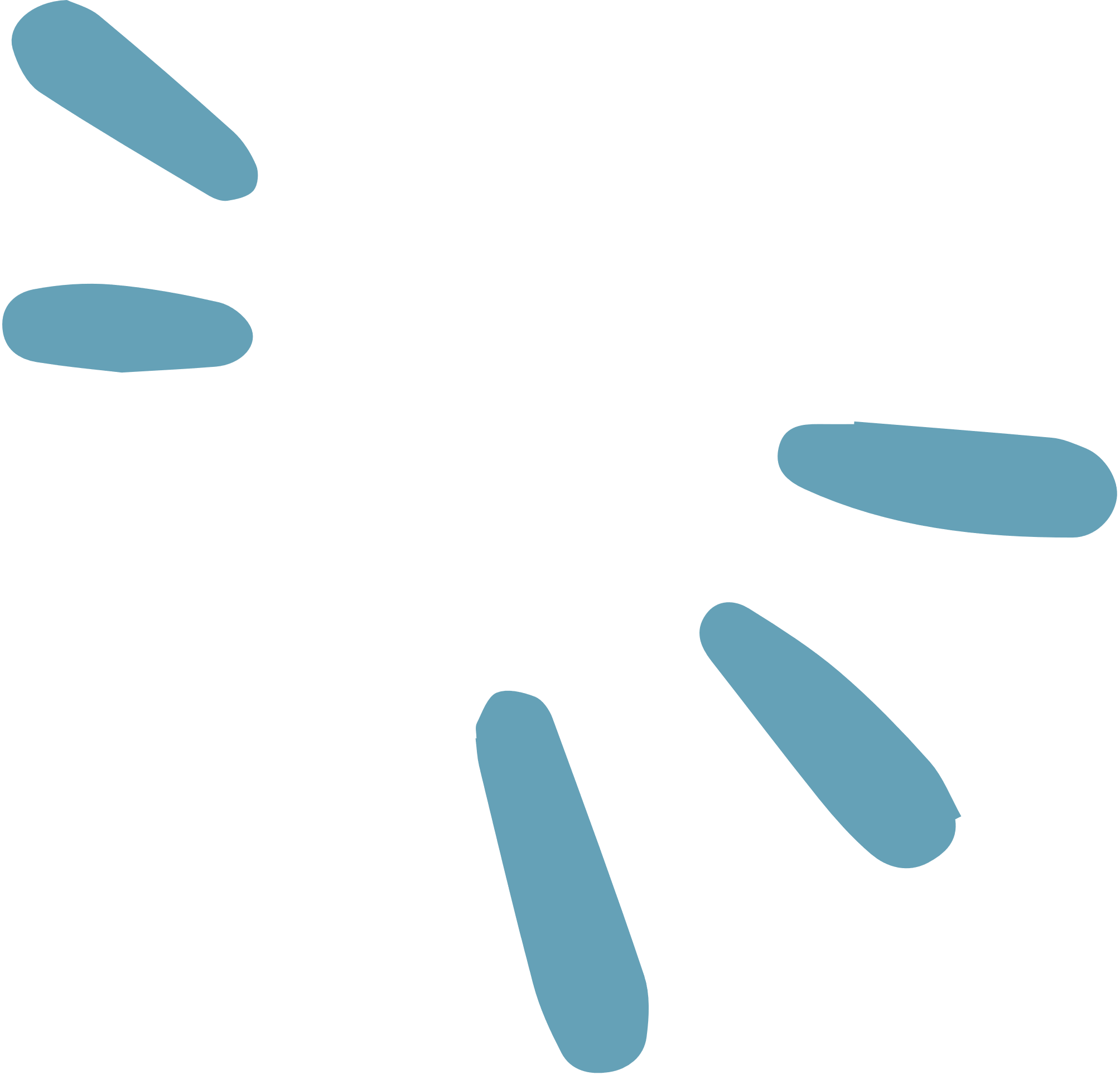 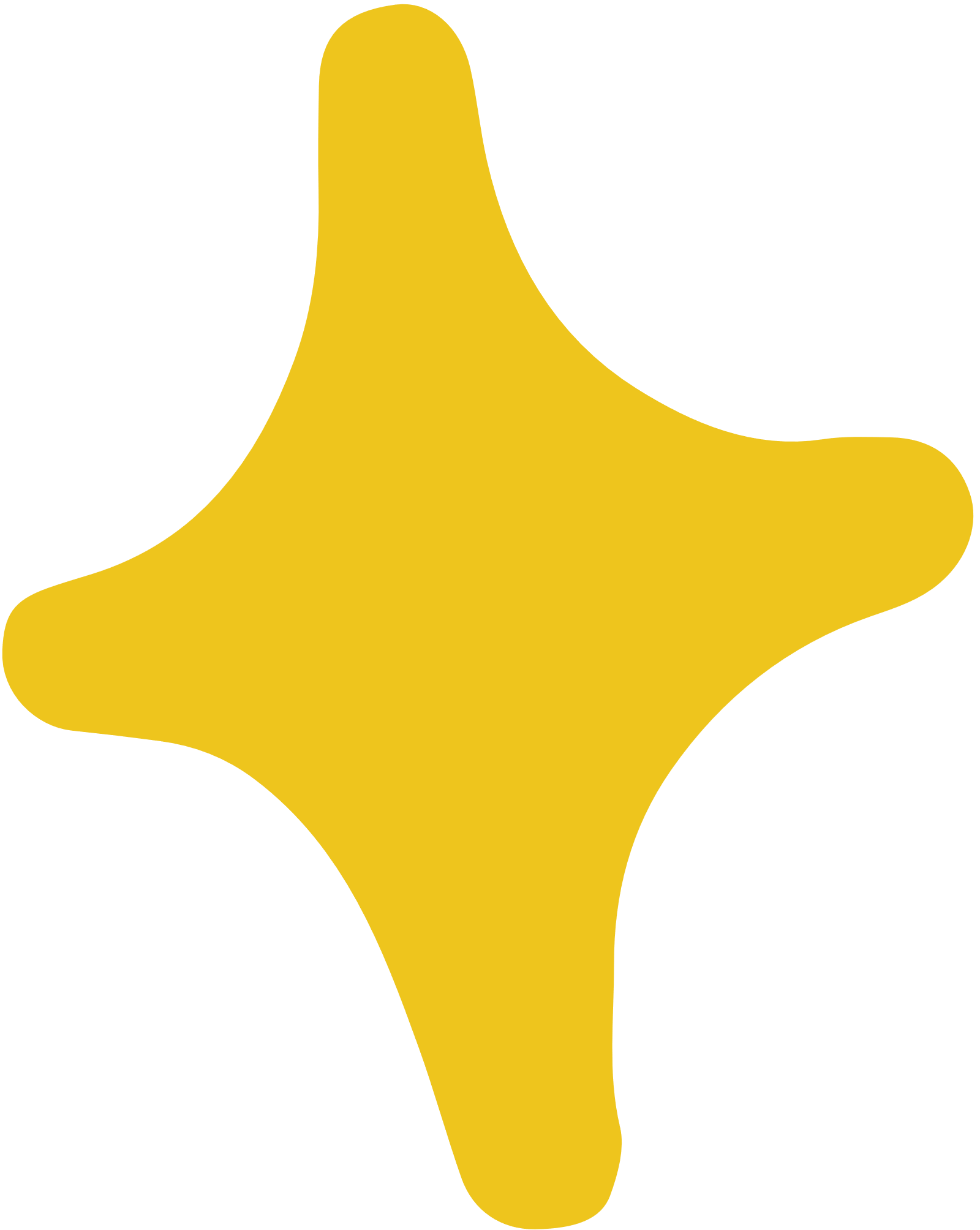 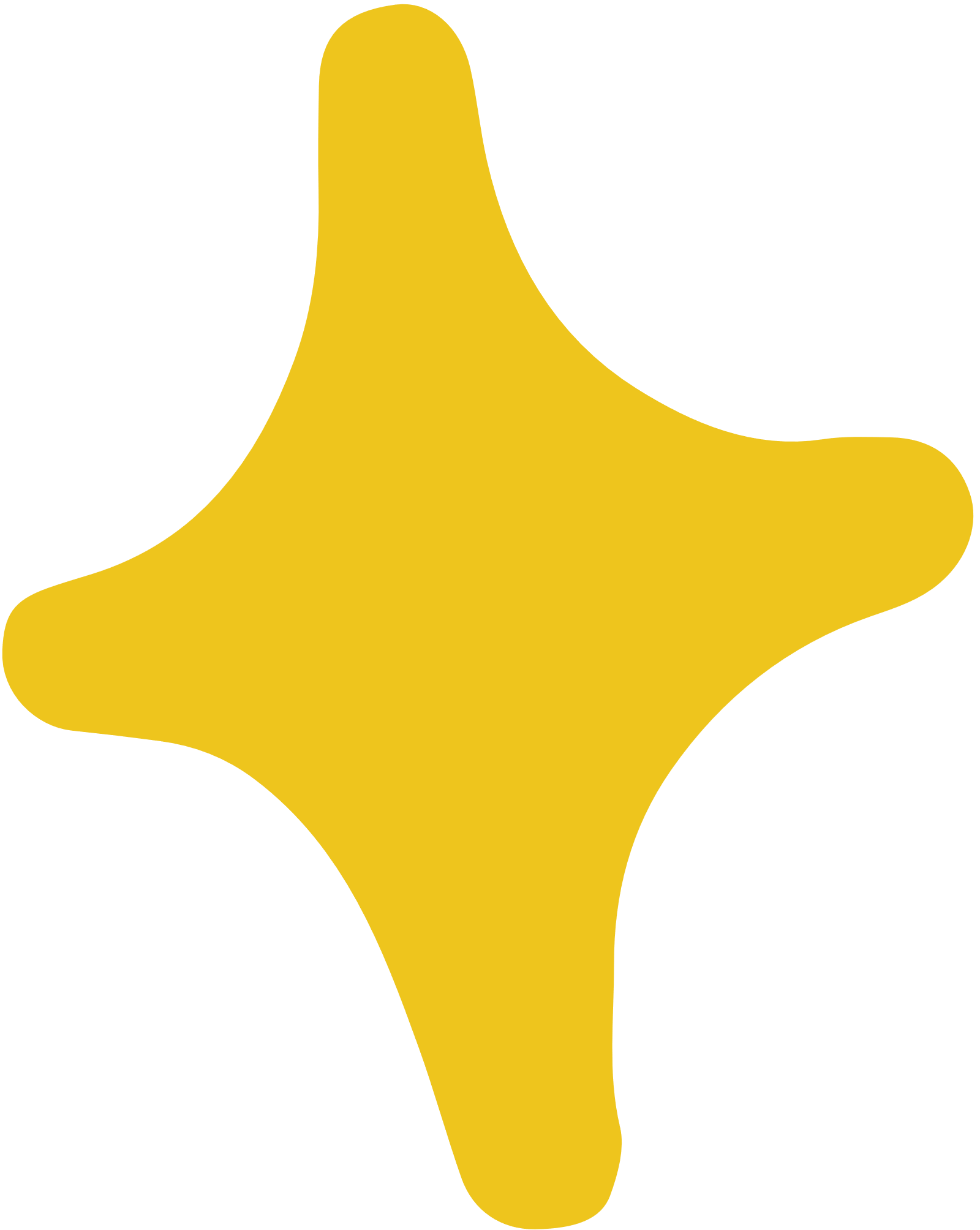 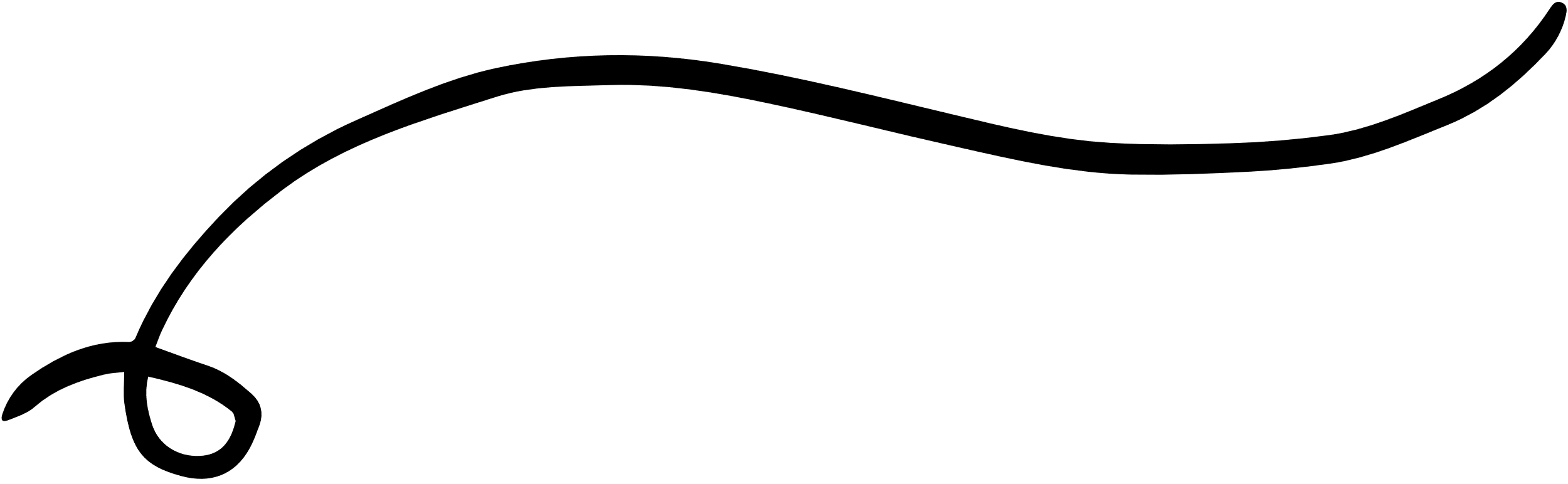 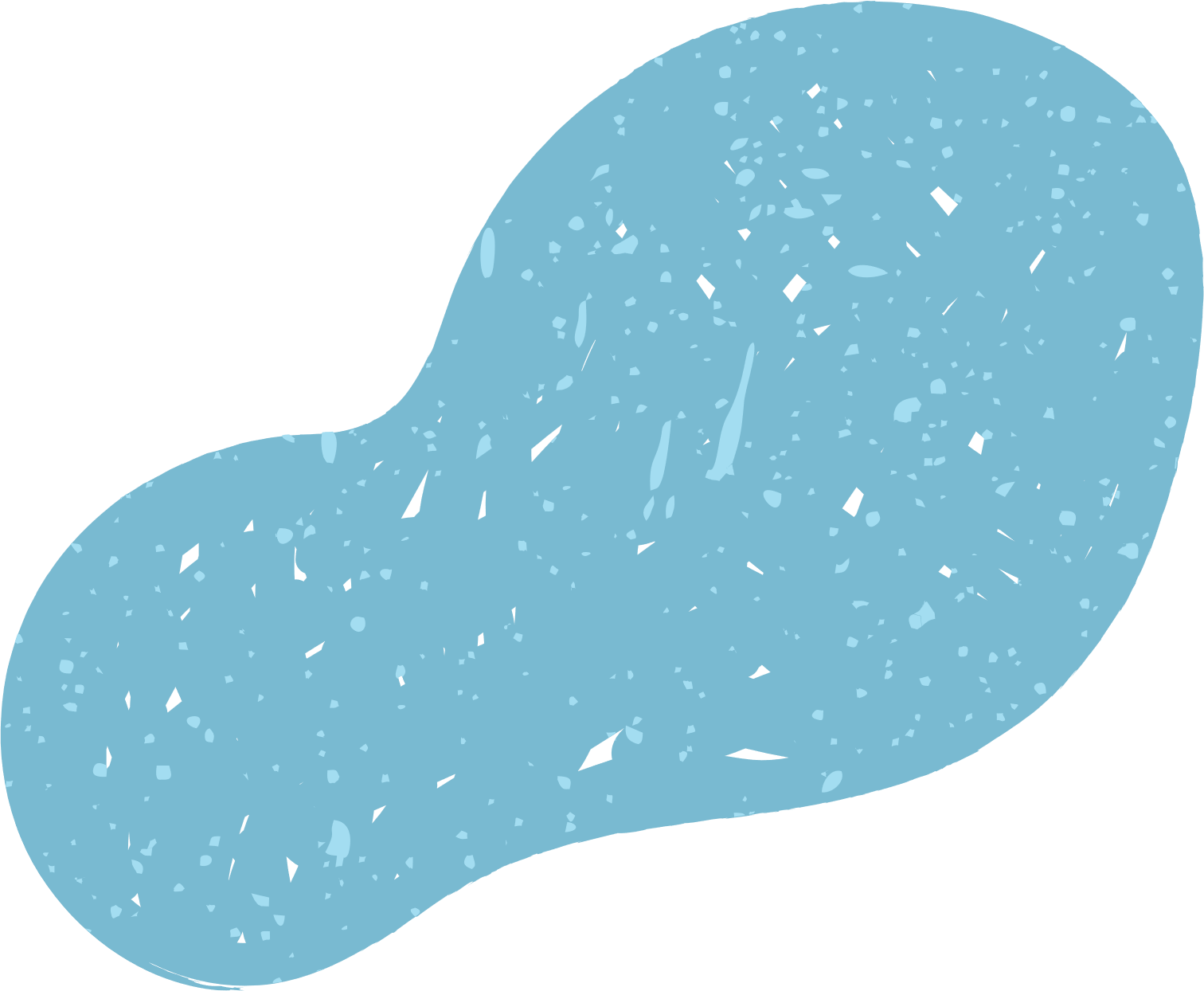 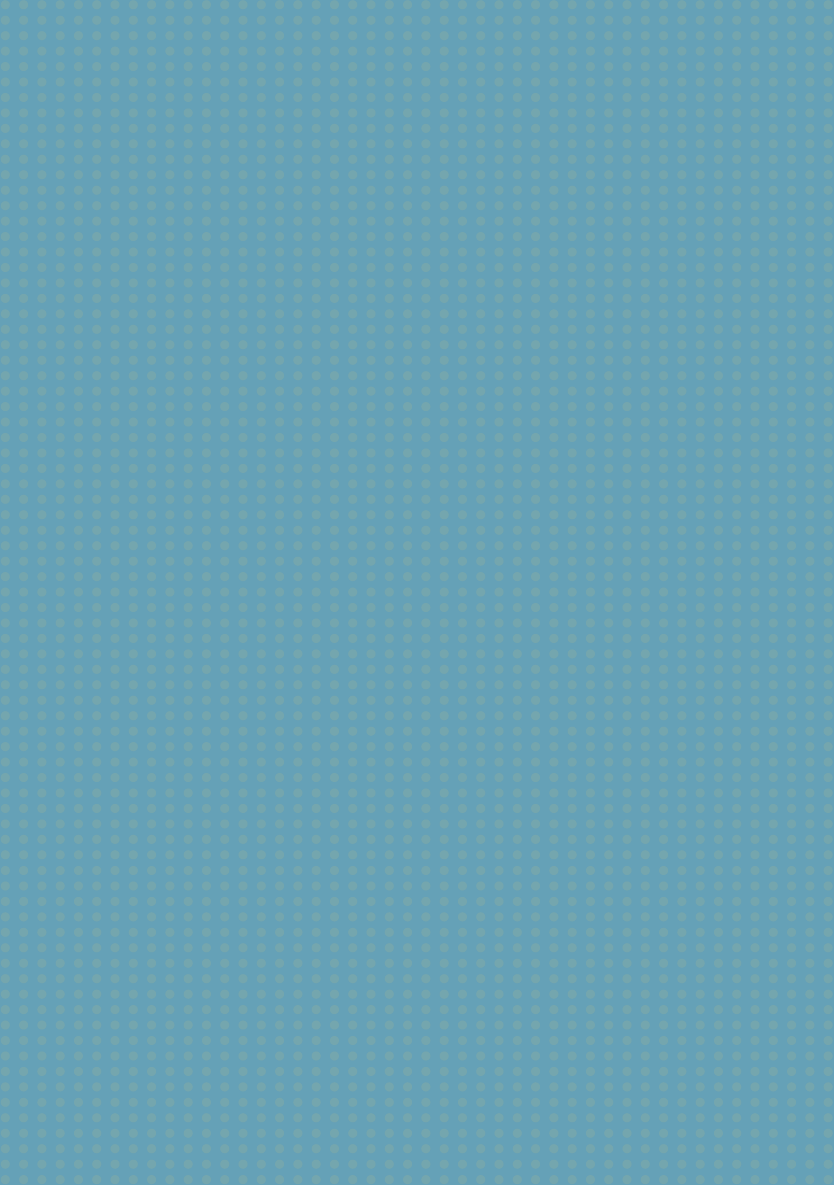 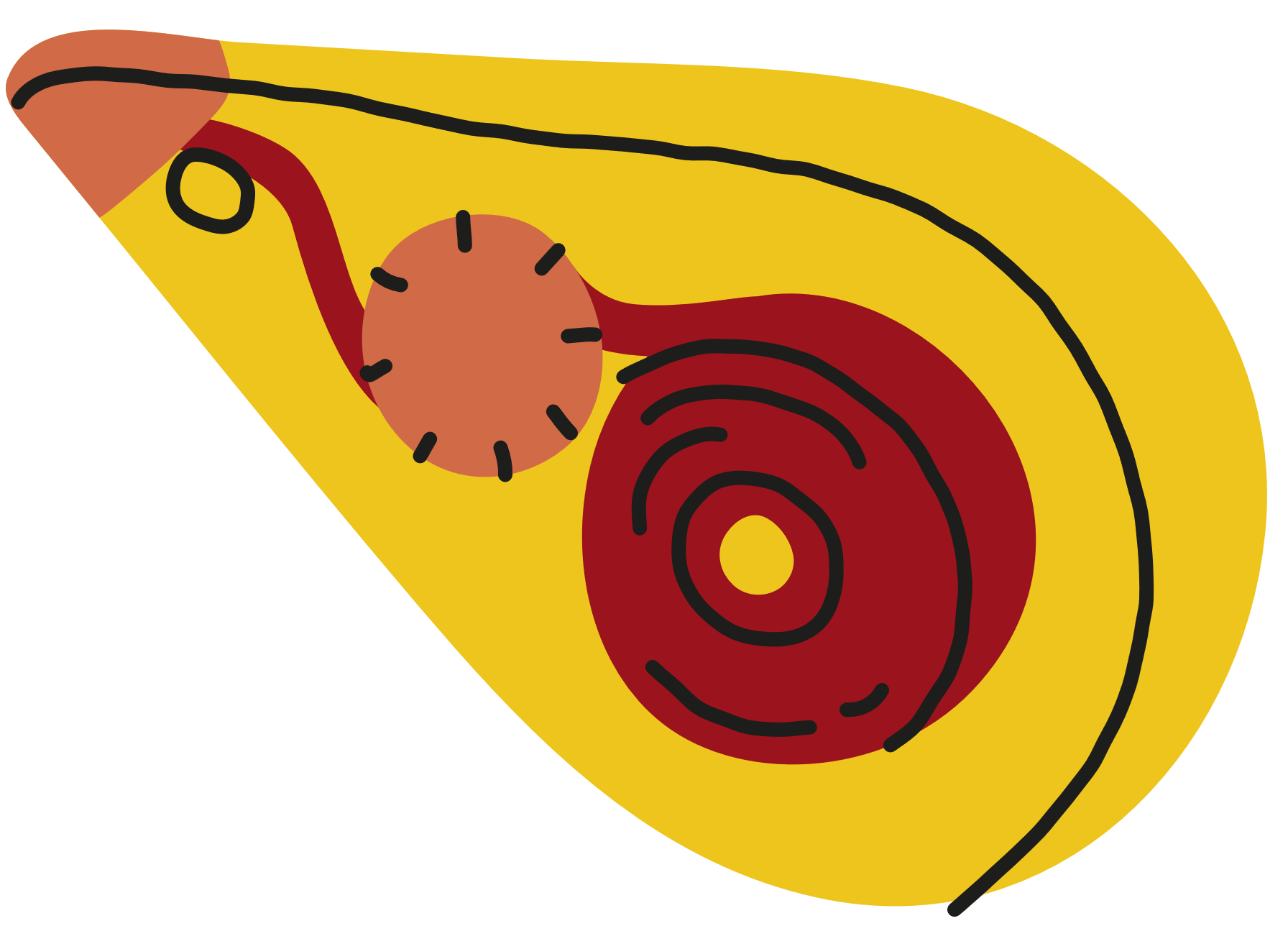 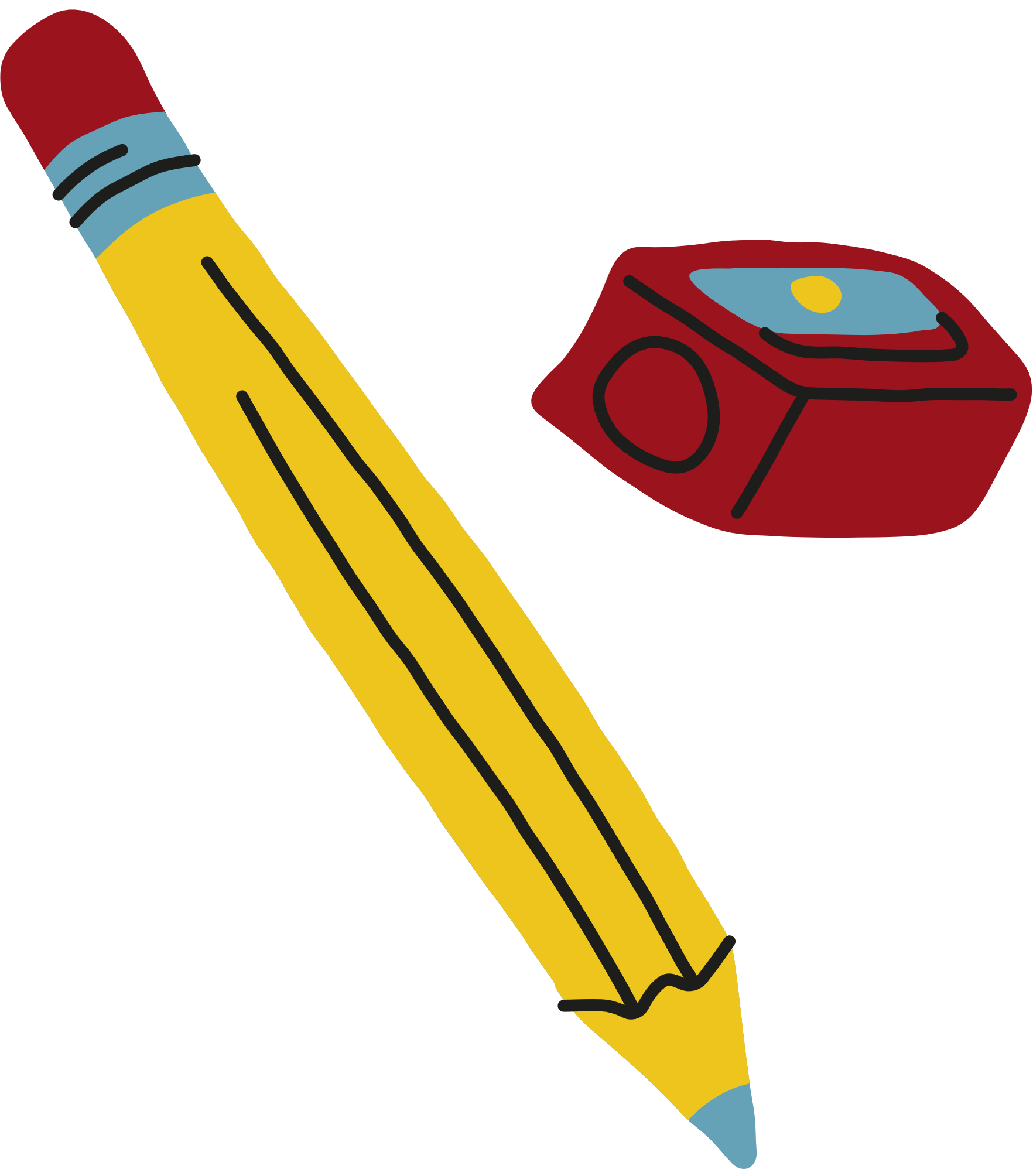 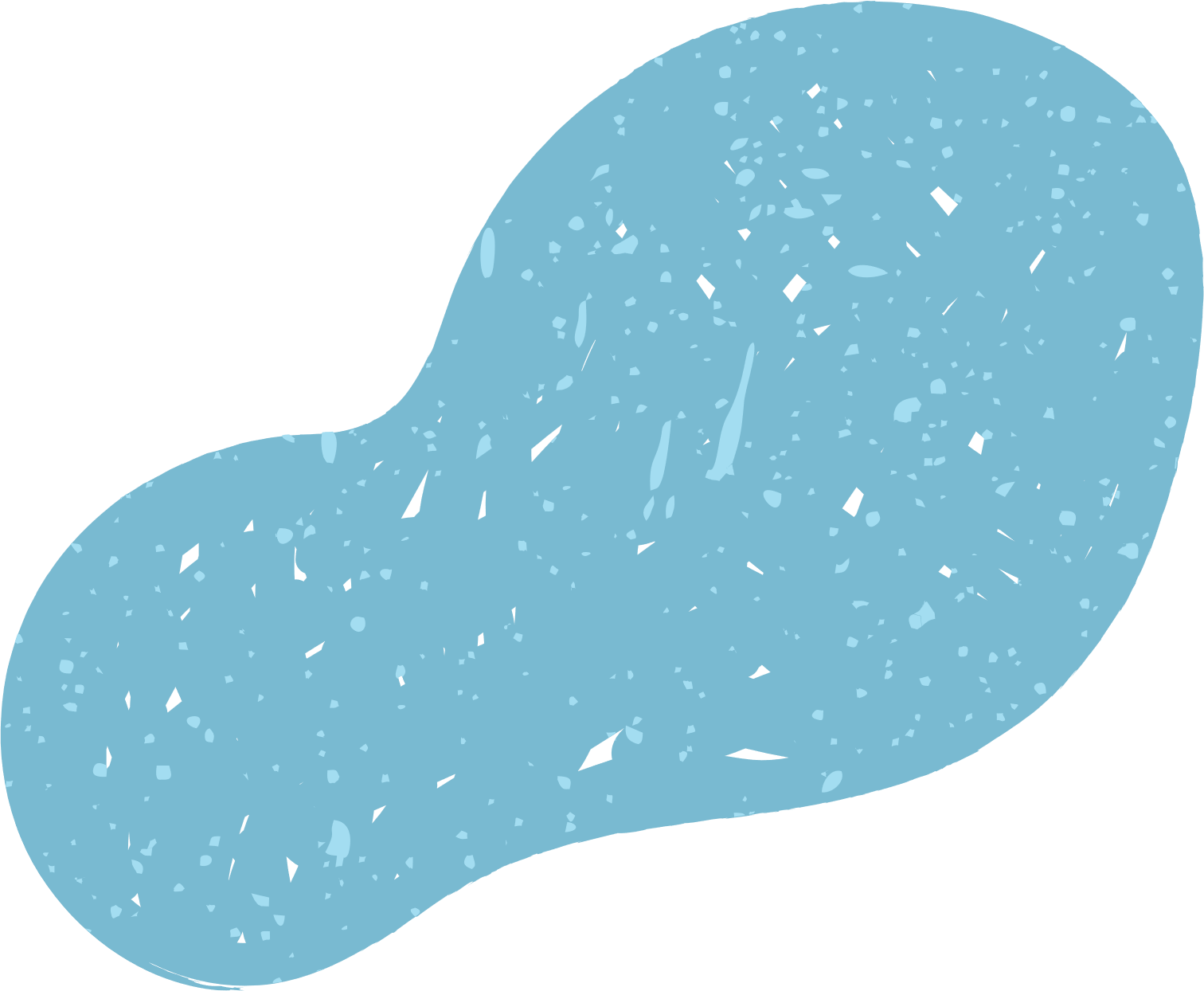 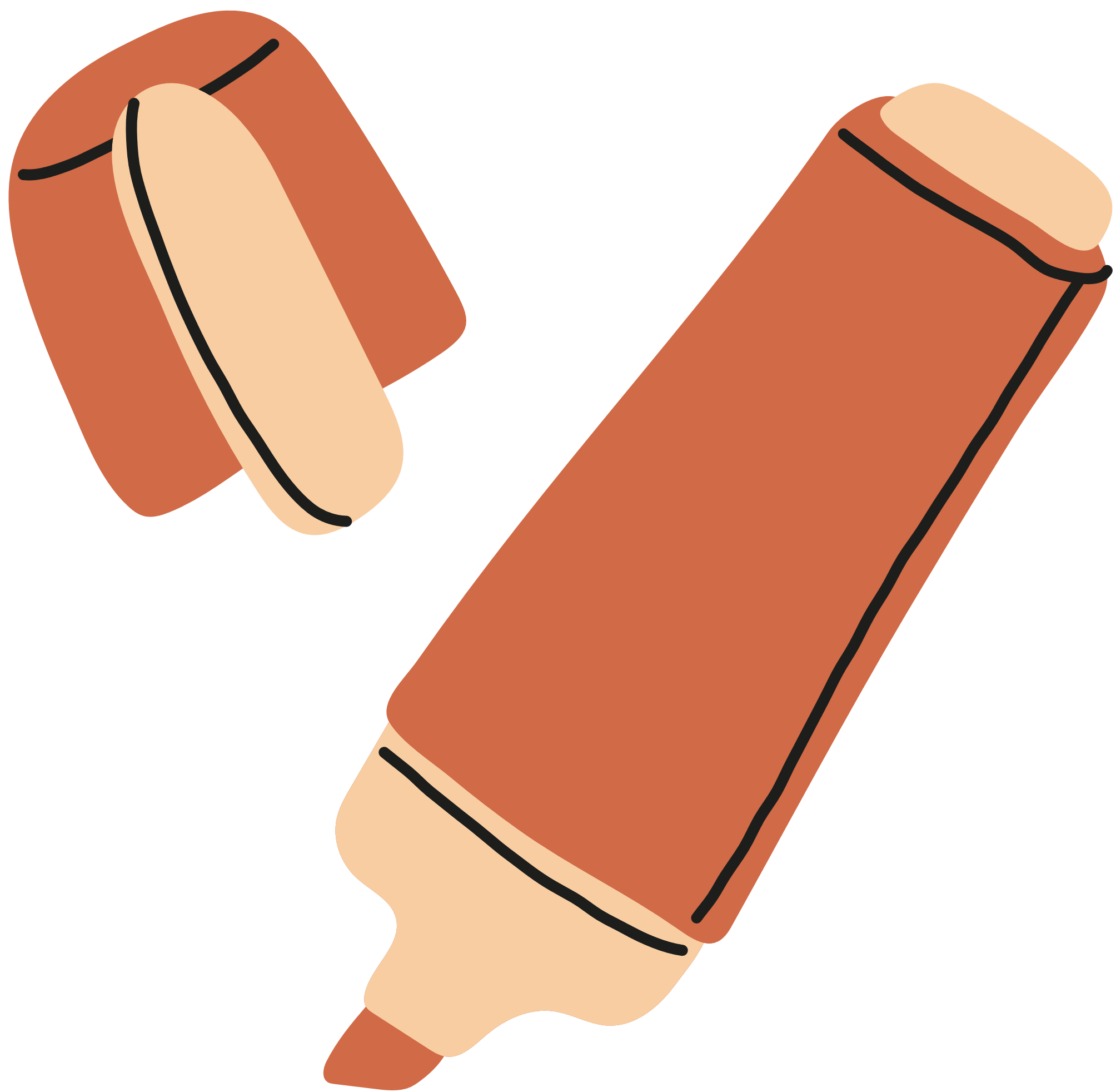 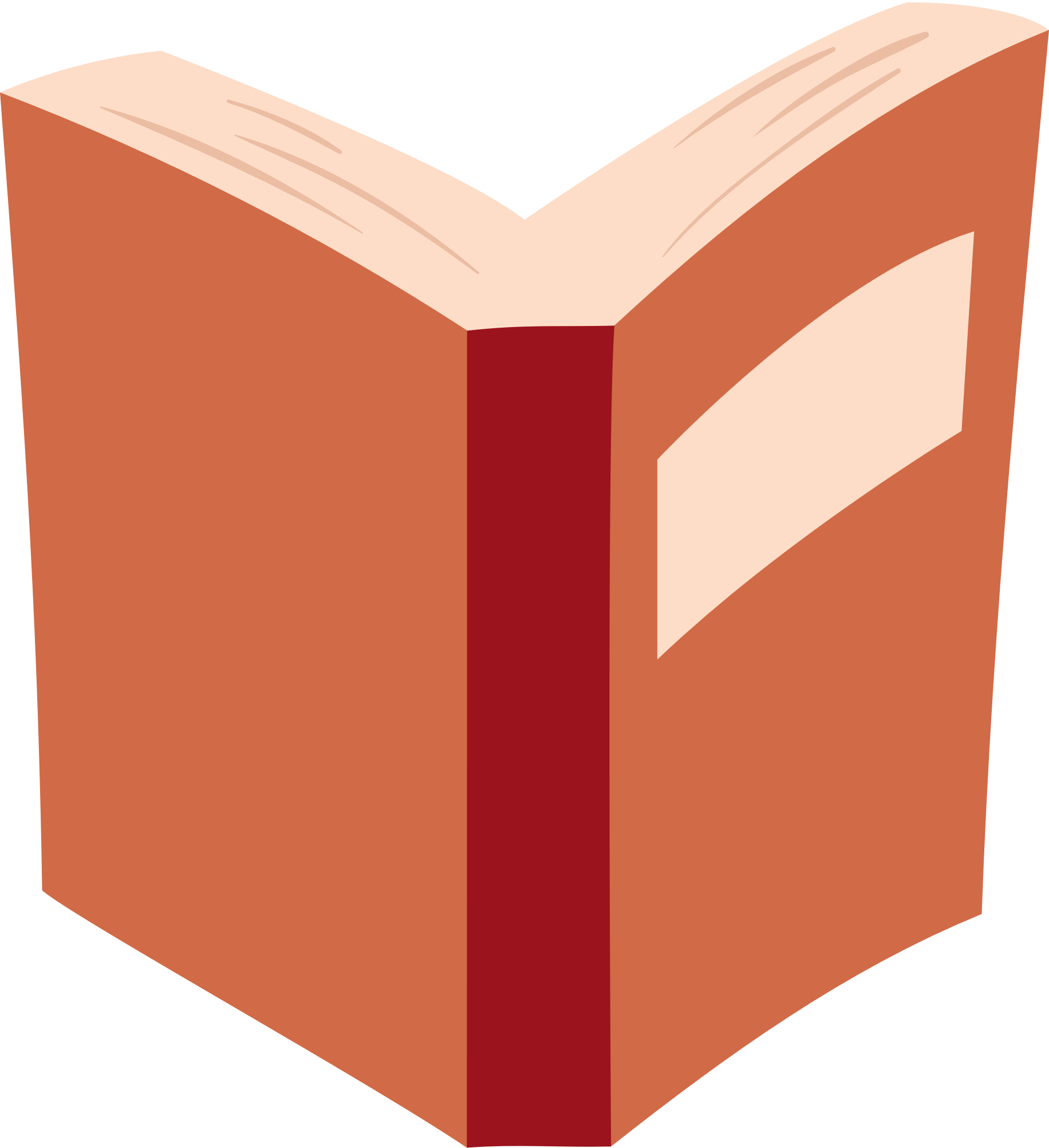 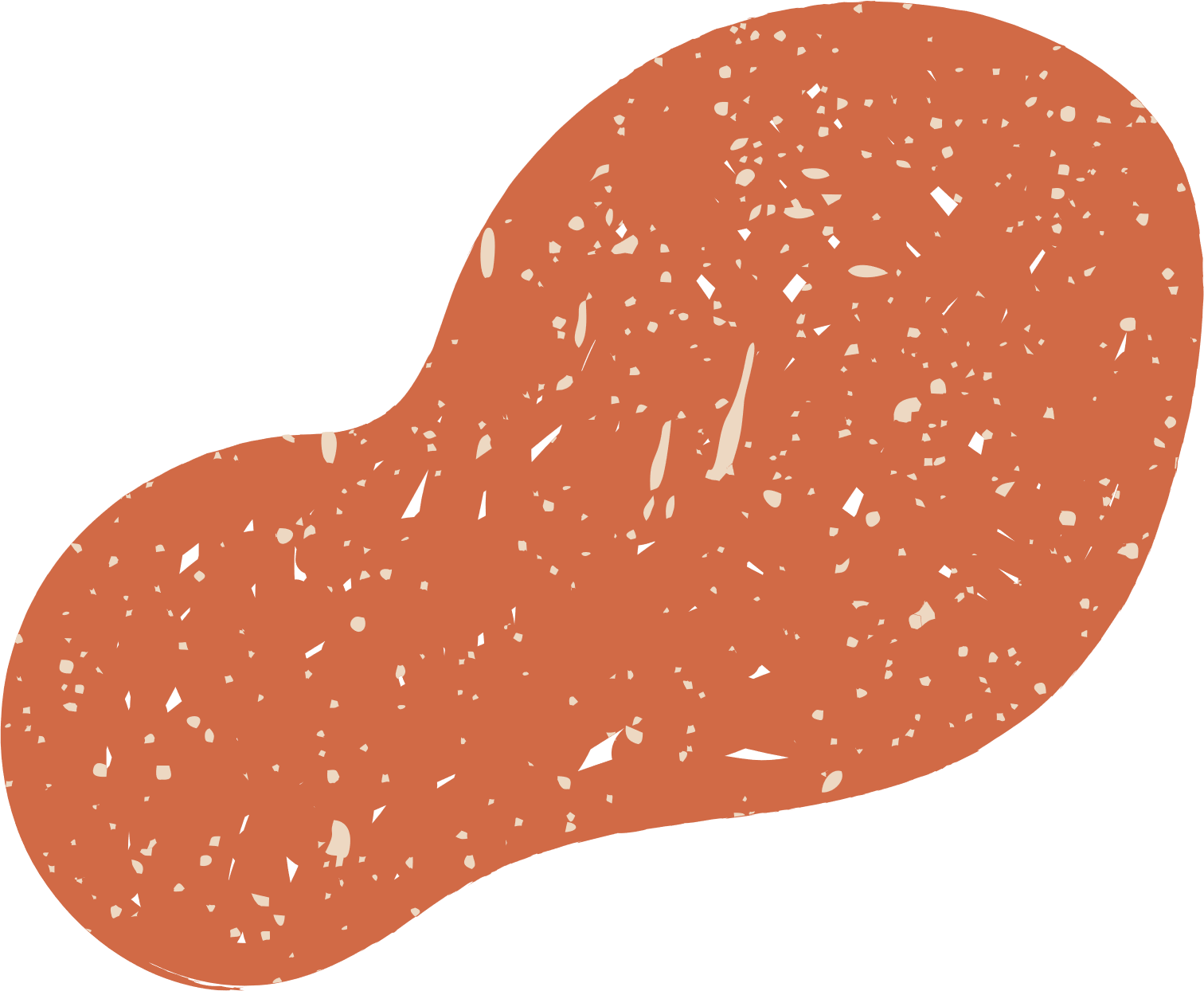 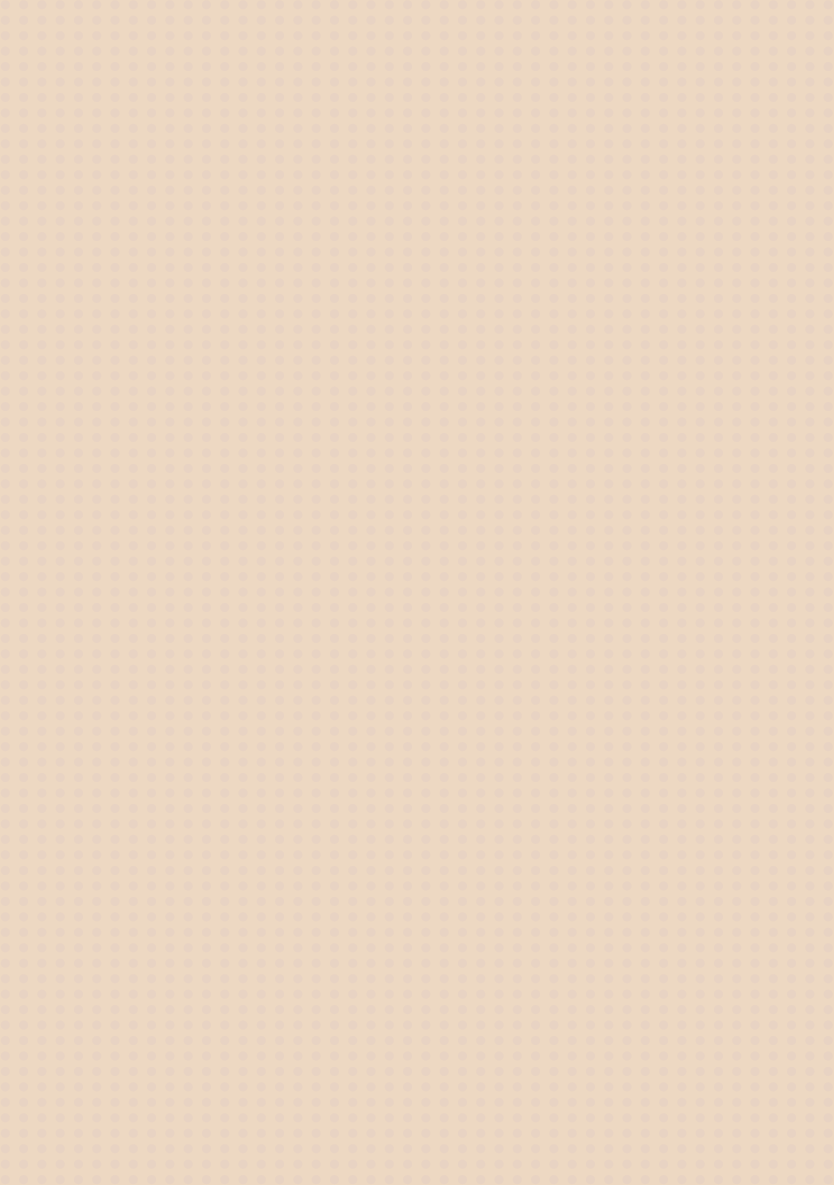 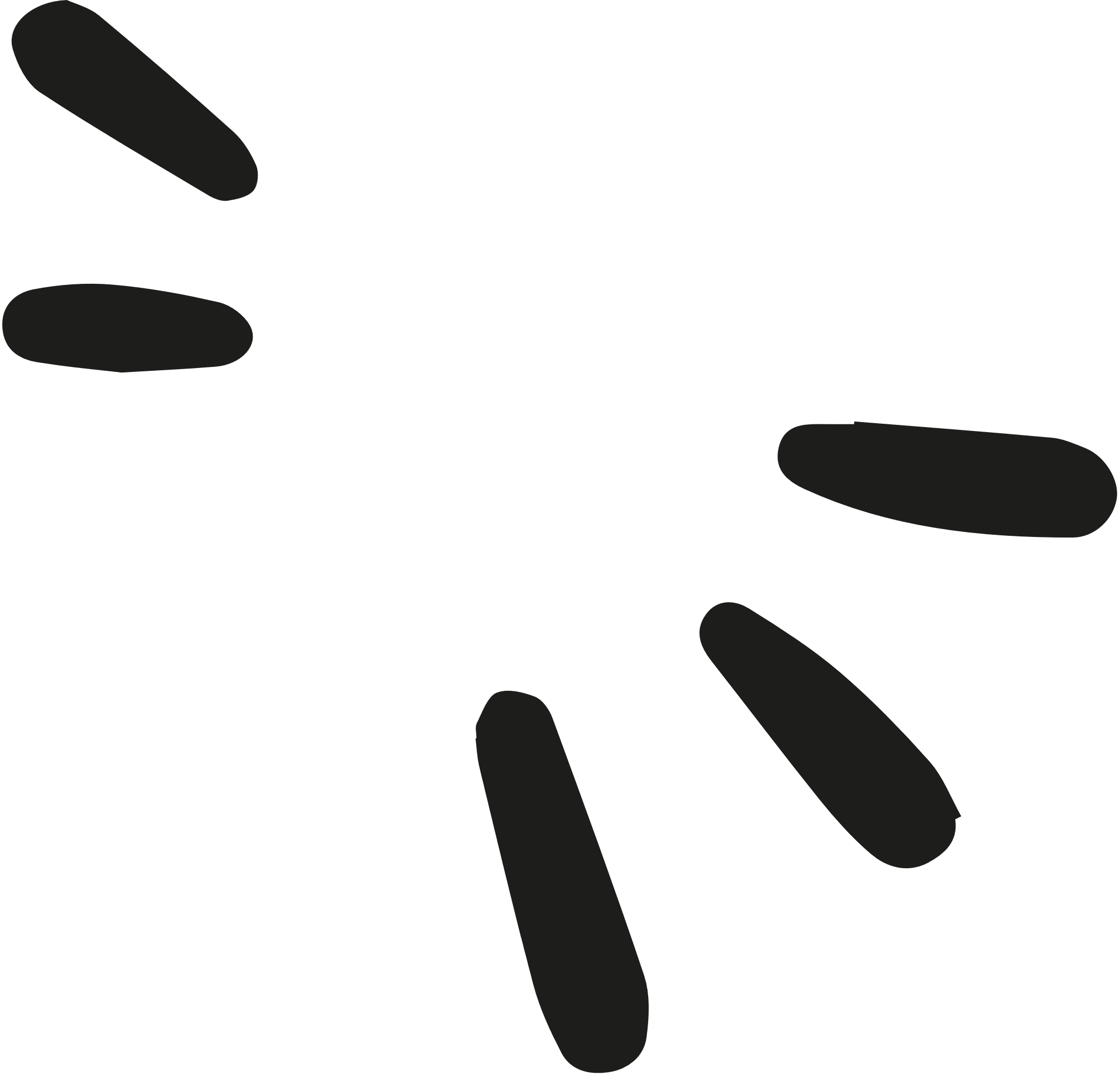 Luyện tập 4
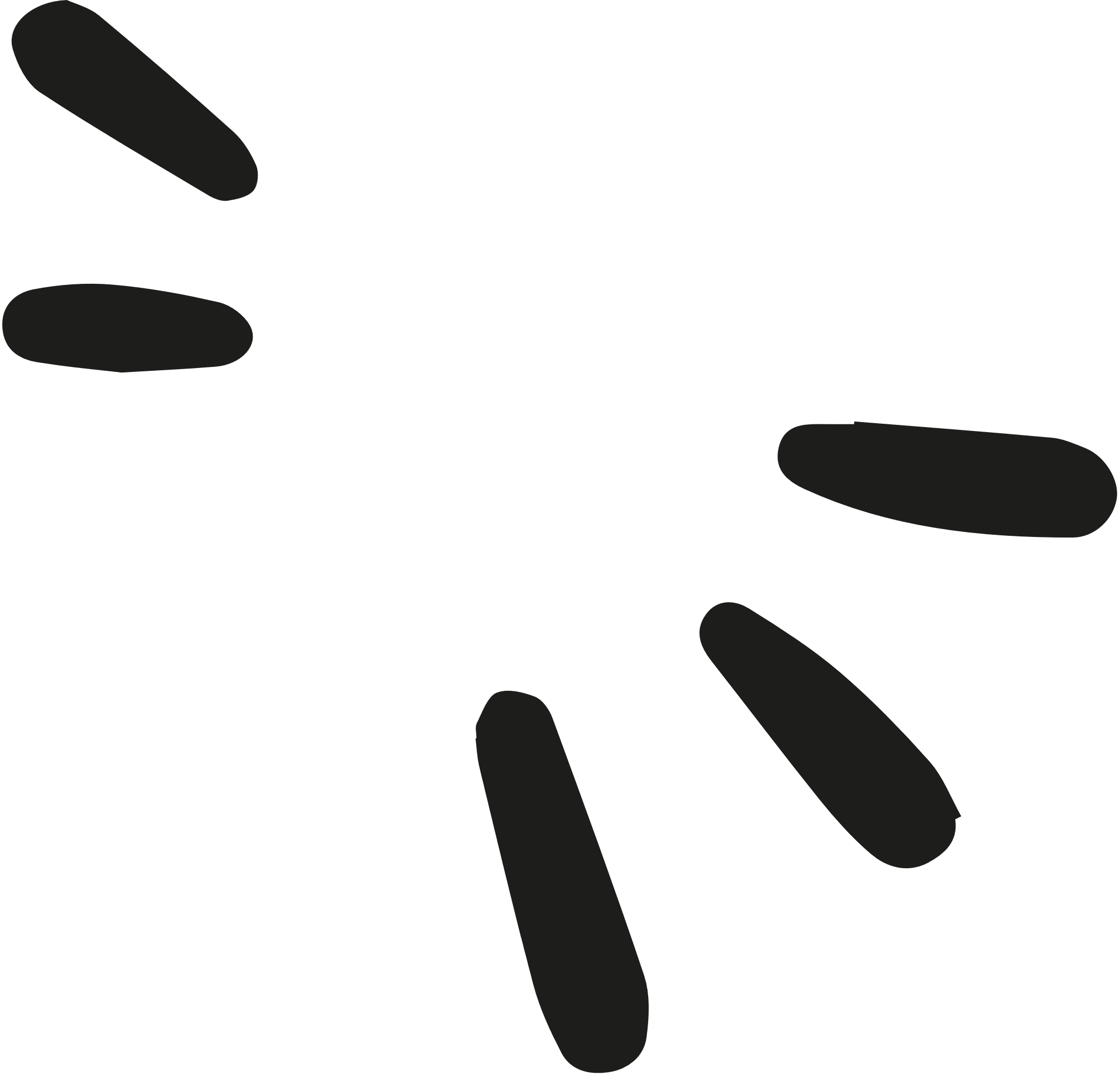 Có ba bánh răng a, b, c ăn khớp nhau (Hình 13). Số răng của mỗi bánh răng a, b, c theo thứ tự là 24; 18; 12. Cho biết mỗi phút bánh răng c quay được 18 vòng. Tính số vòng quay trong một phút của mỗi bánh răng a và b.
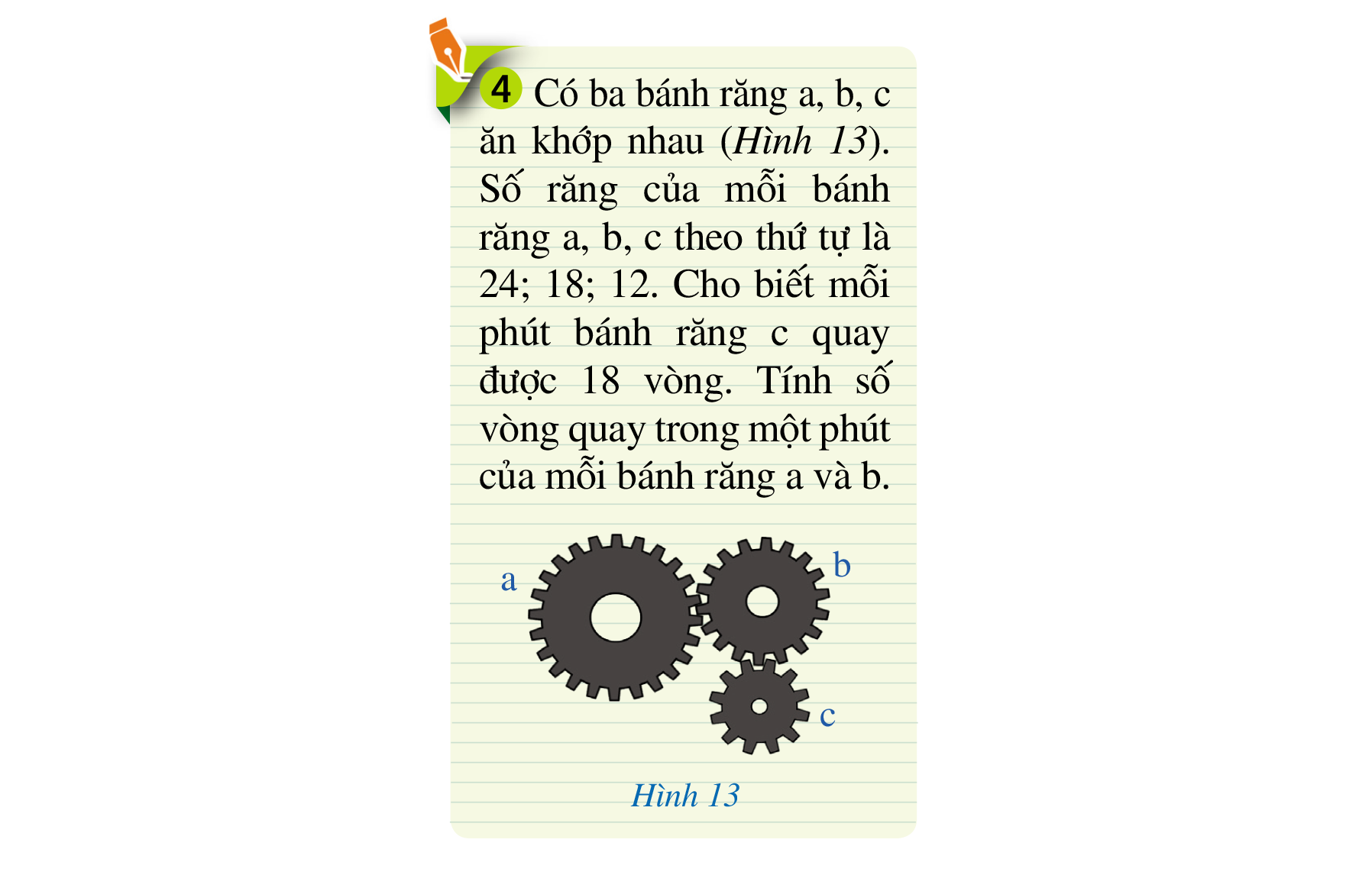 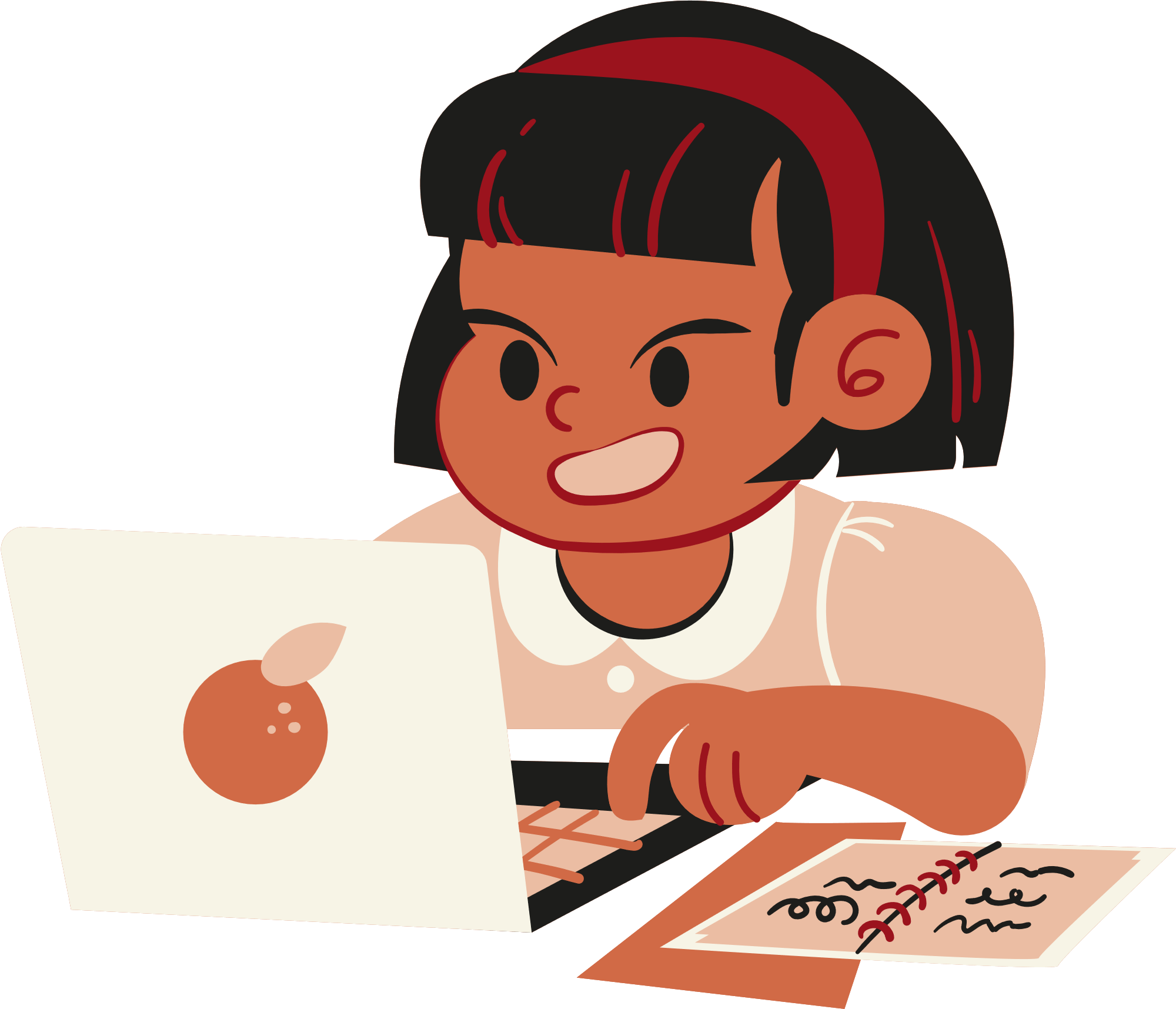 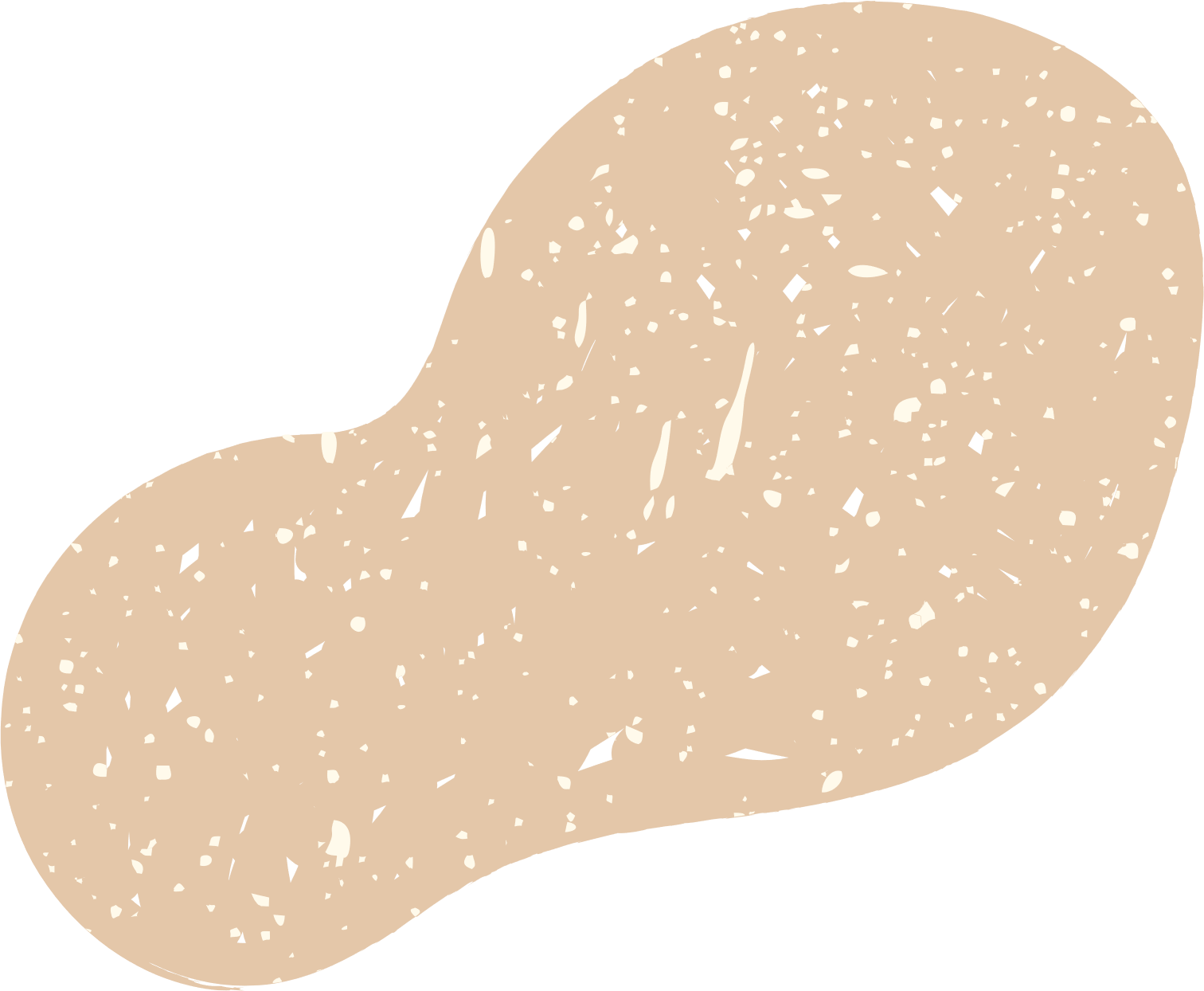 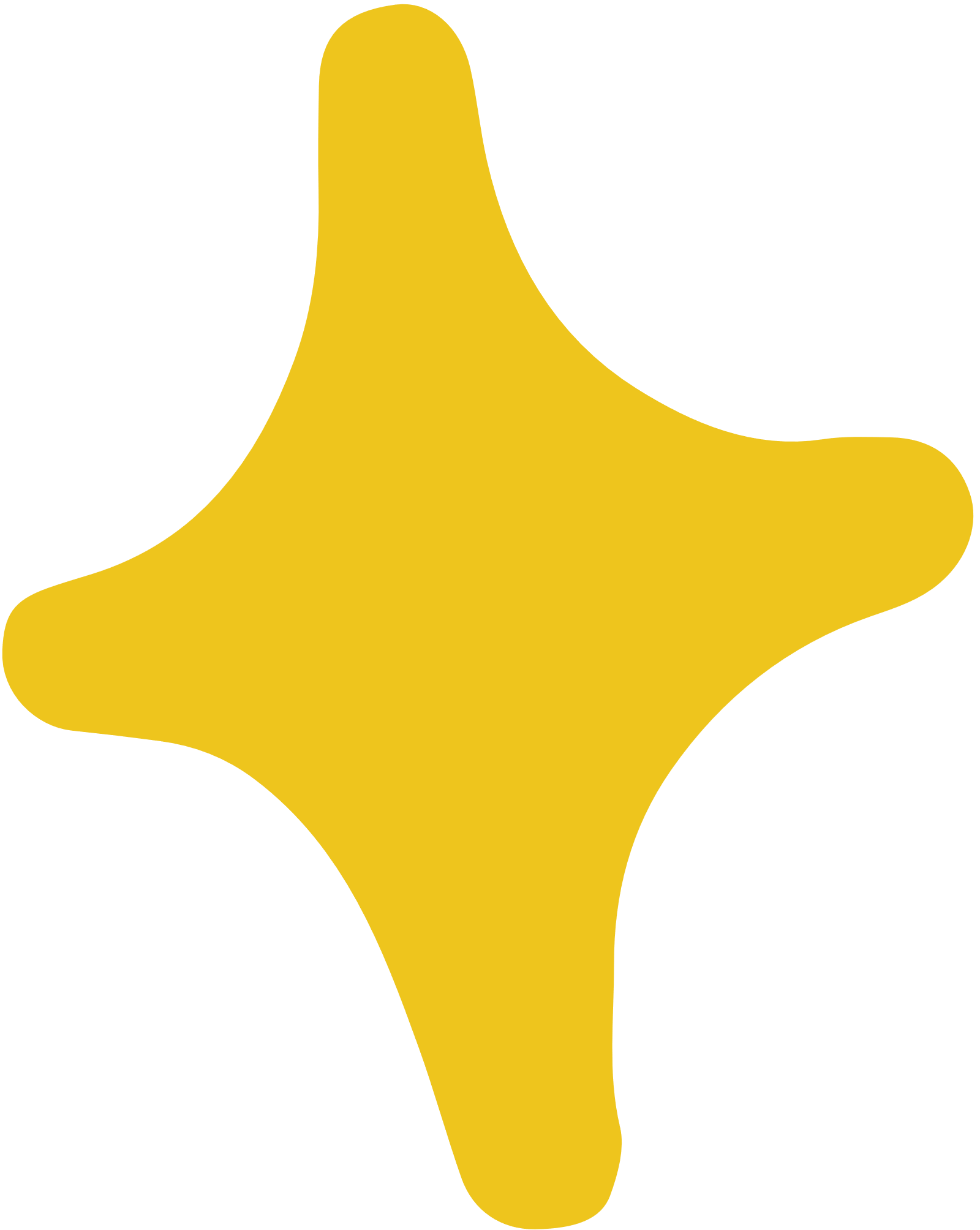 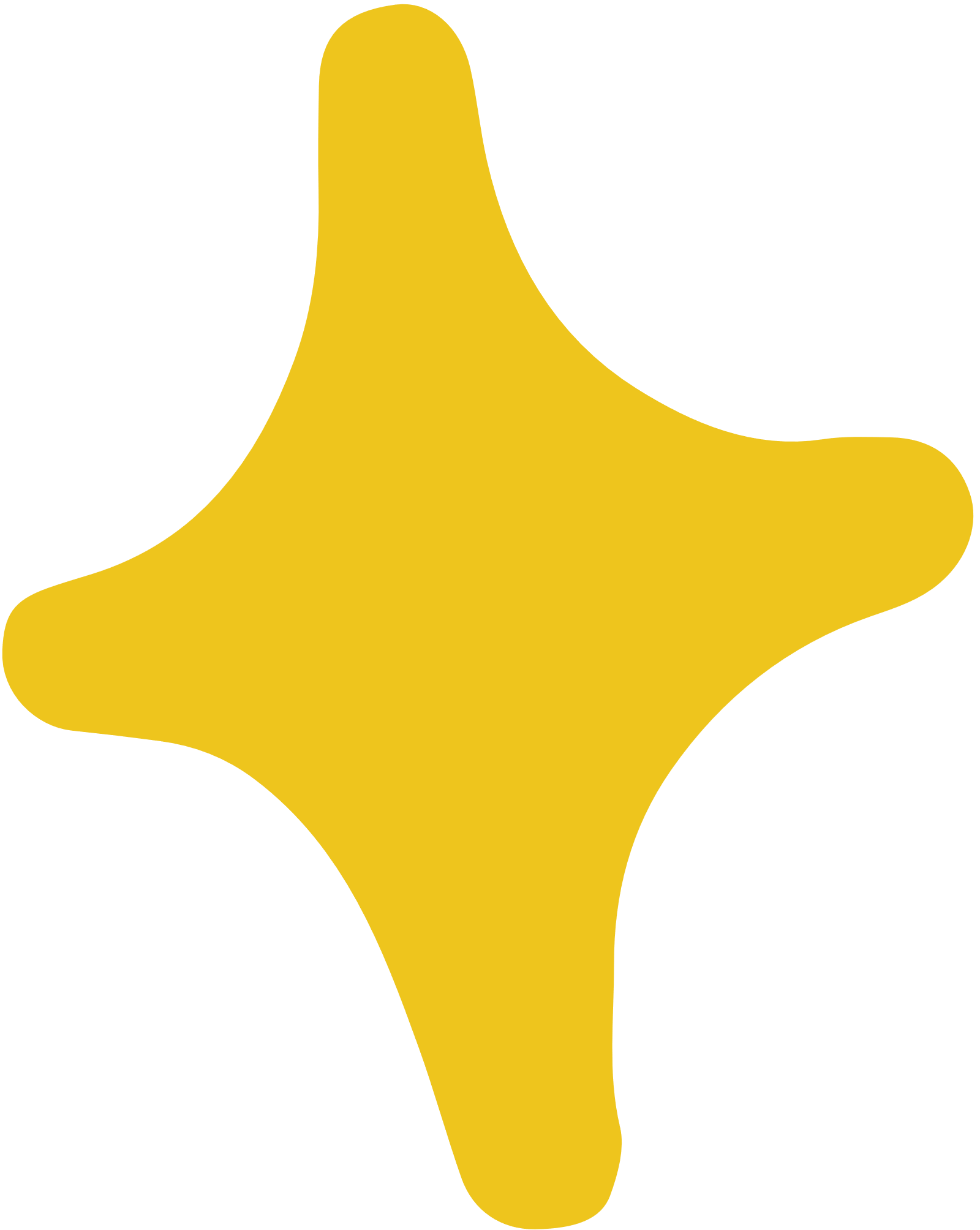 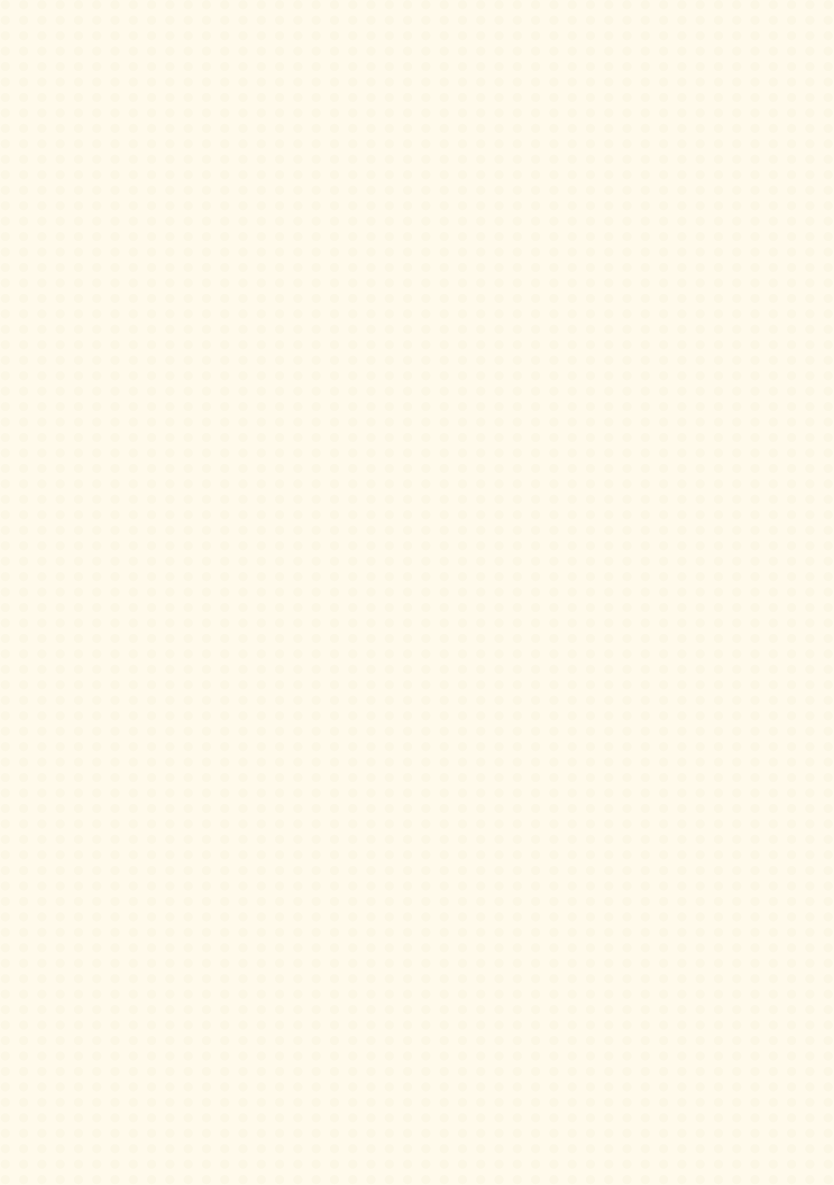 Giải
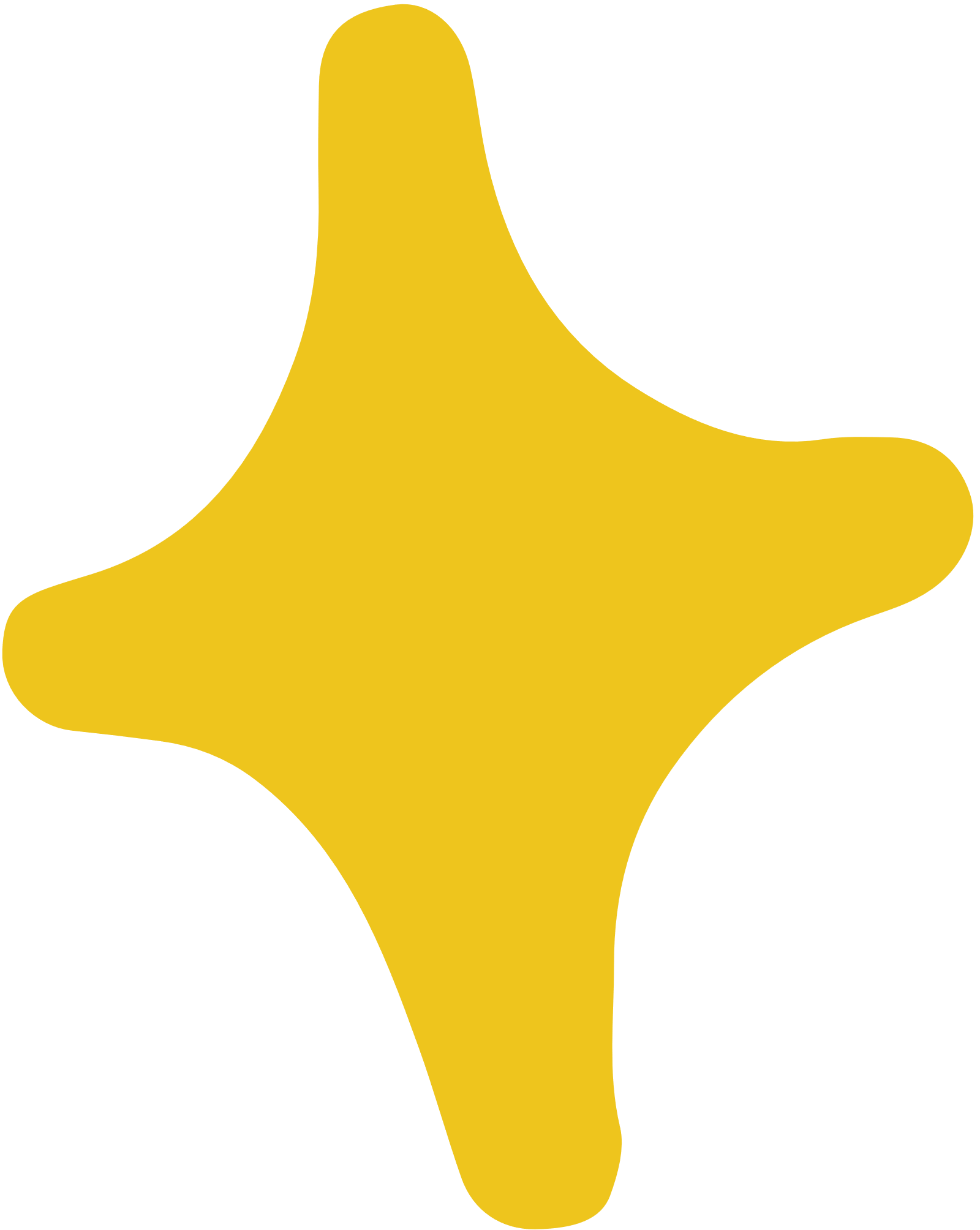 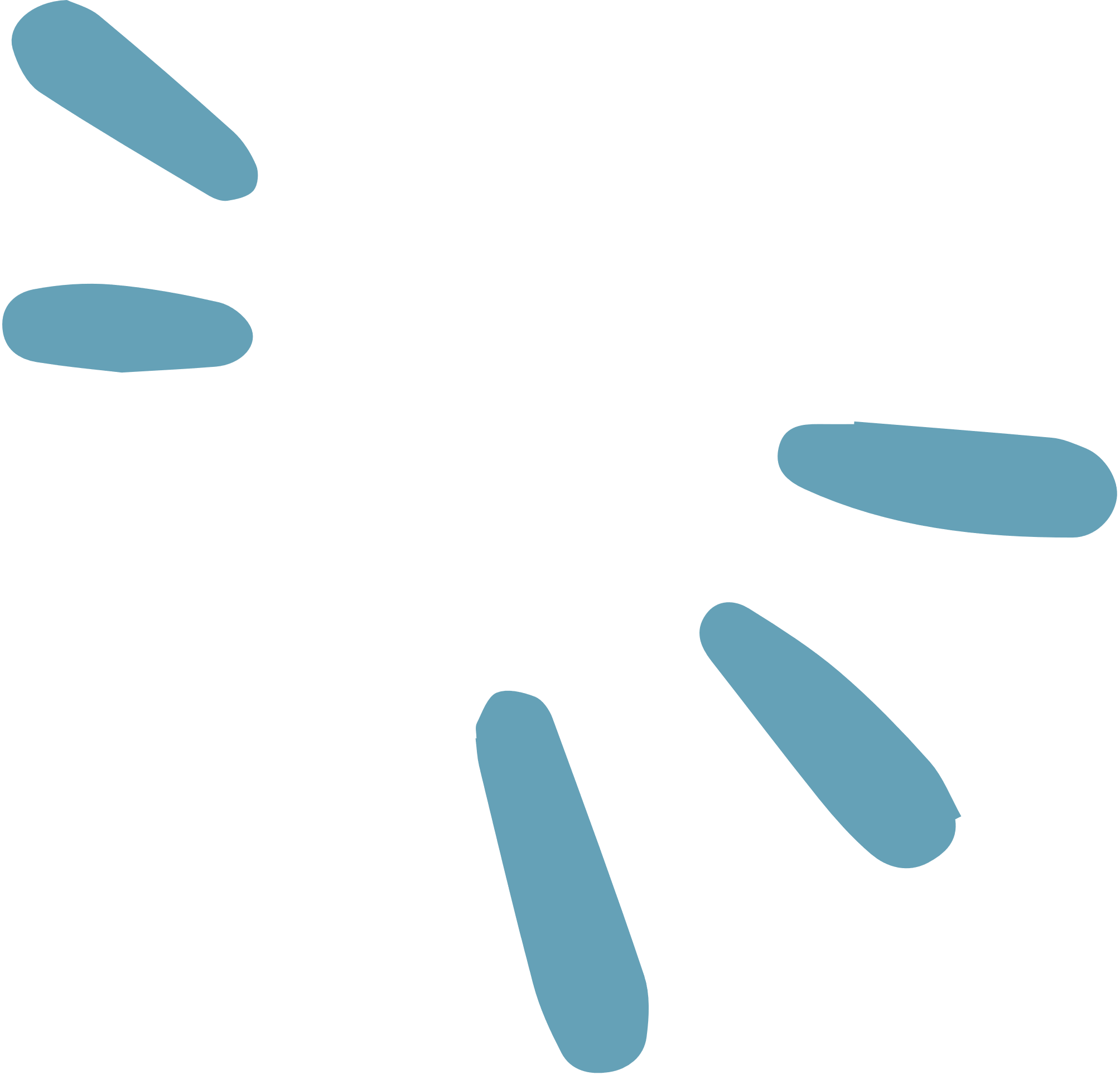 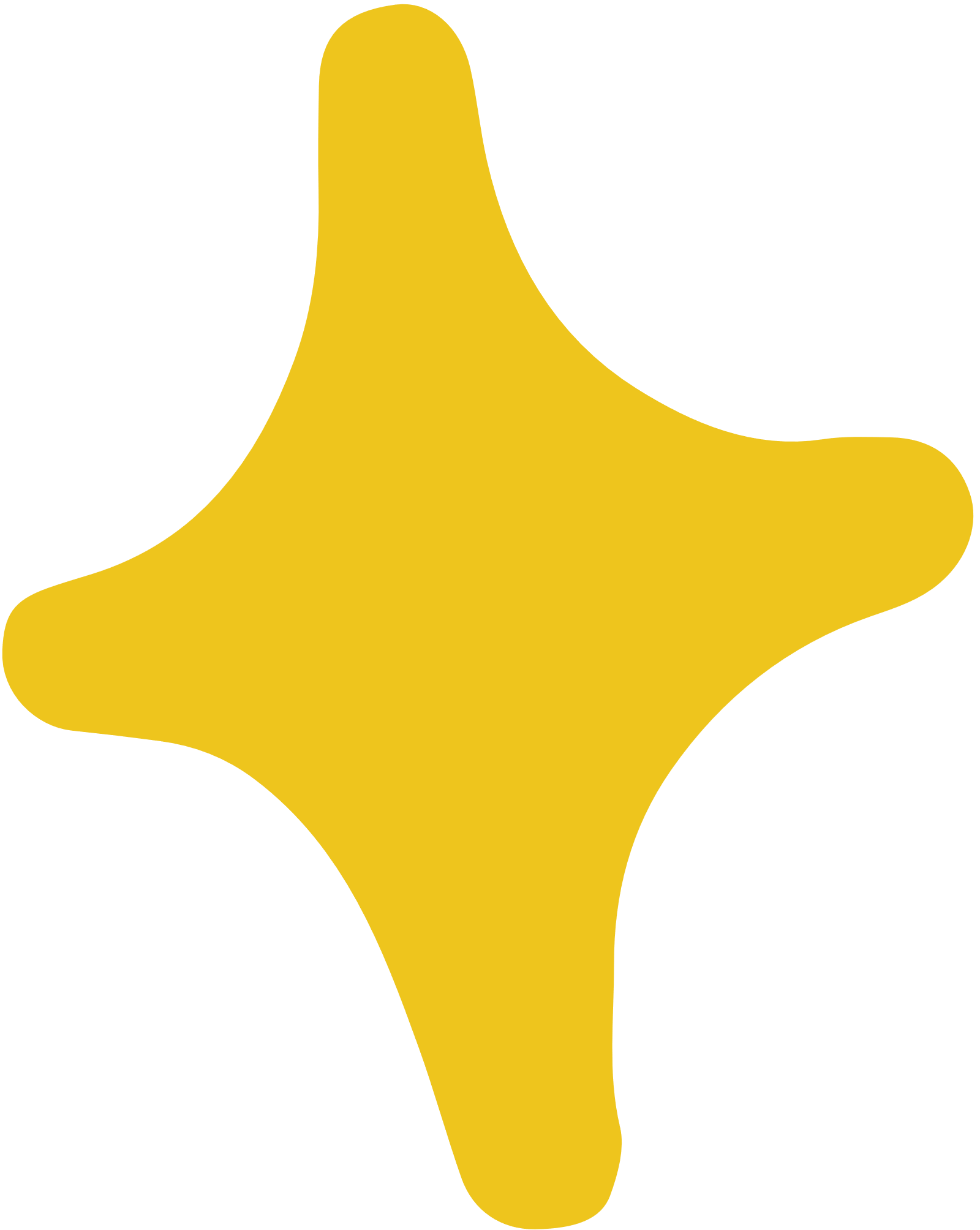 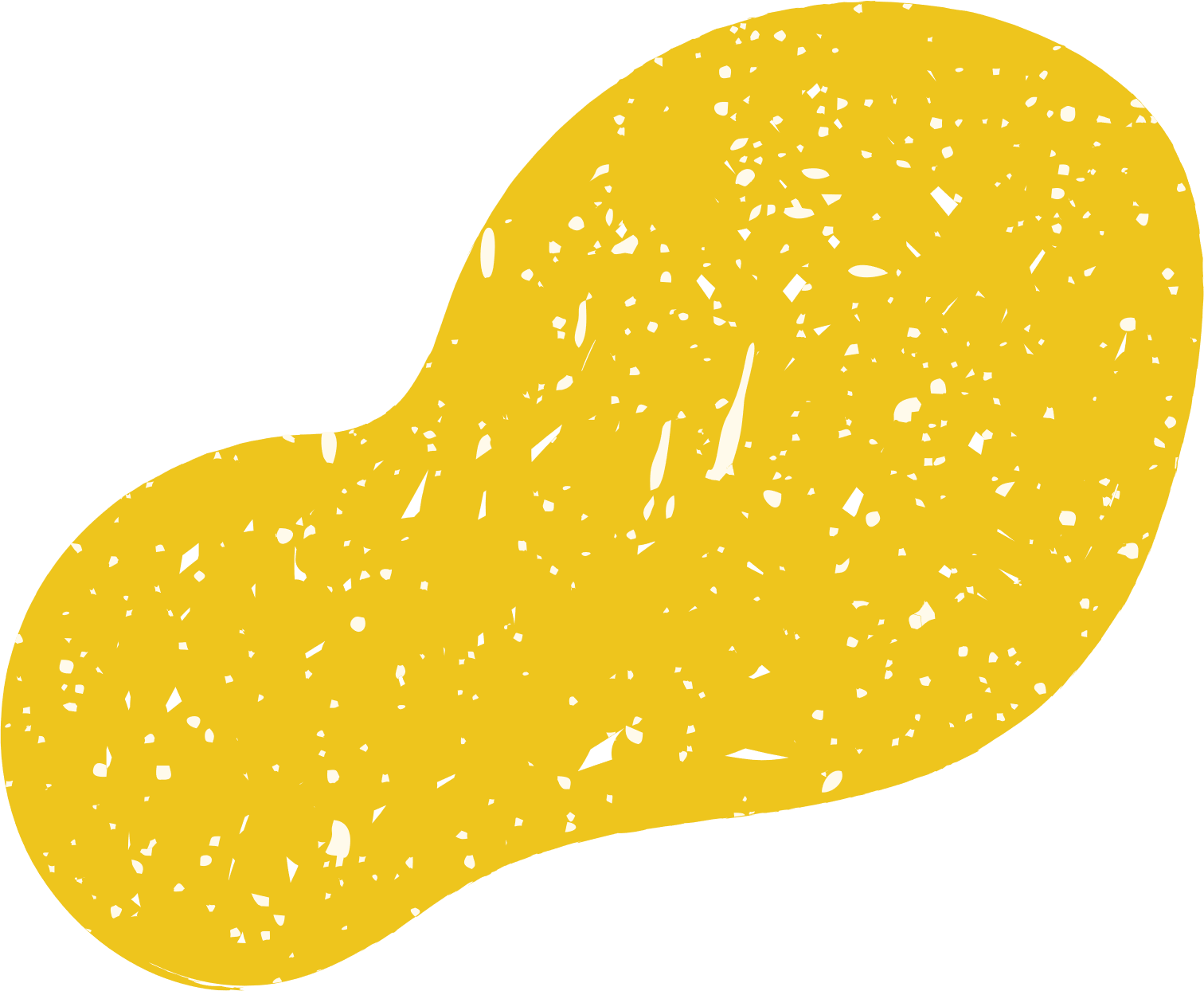 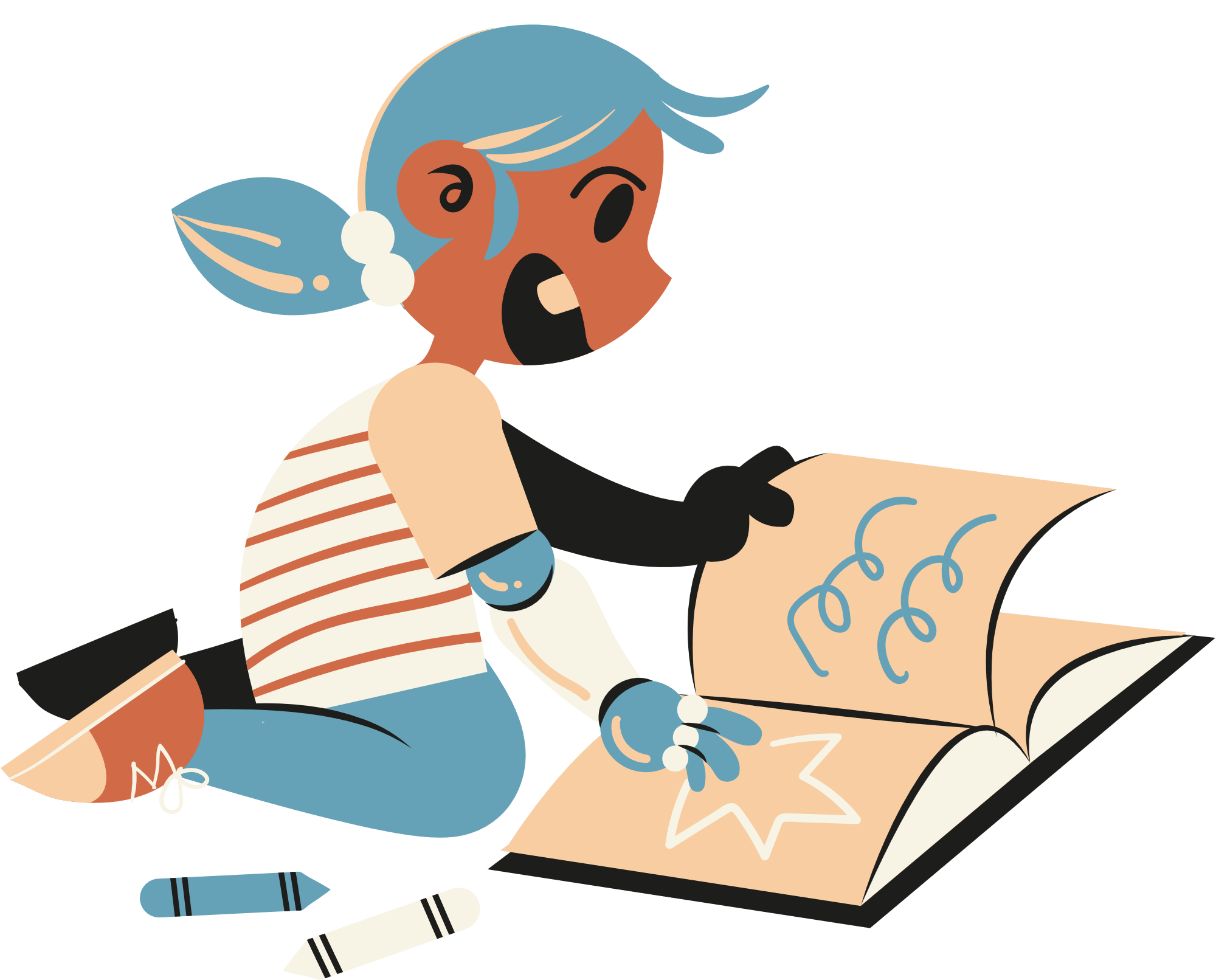 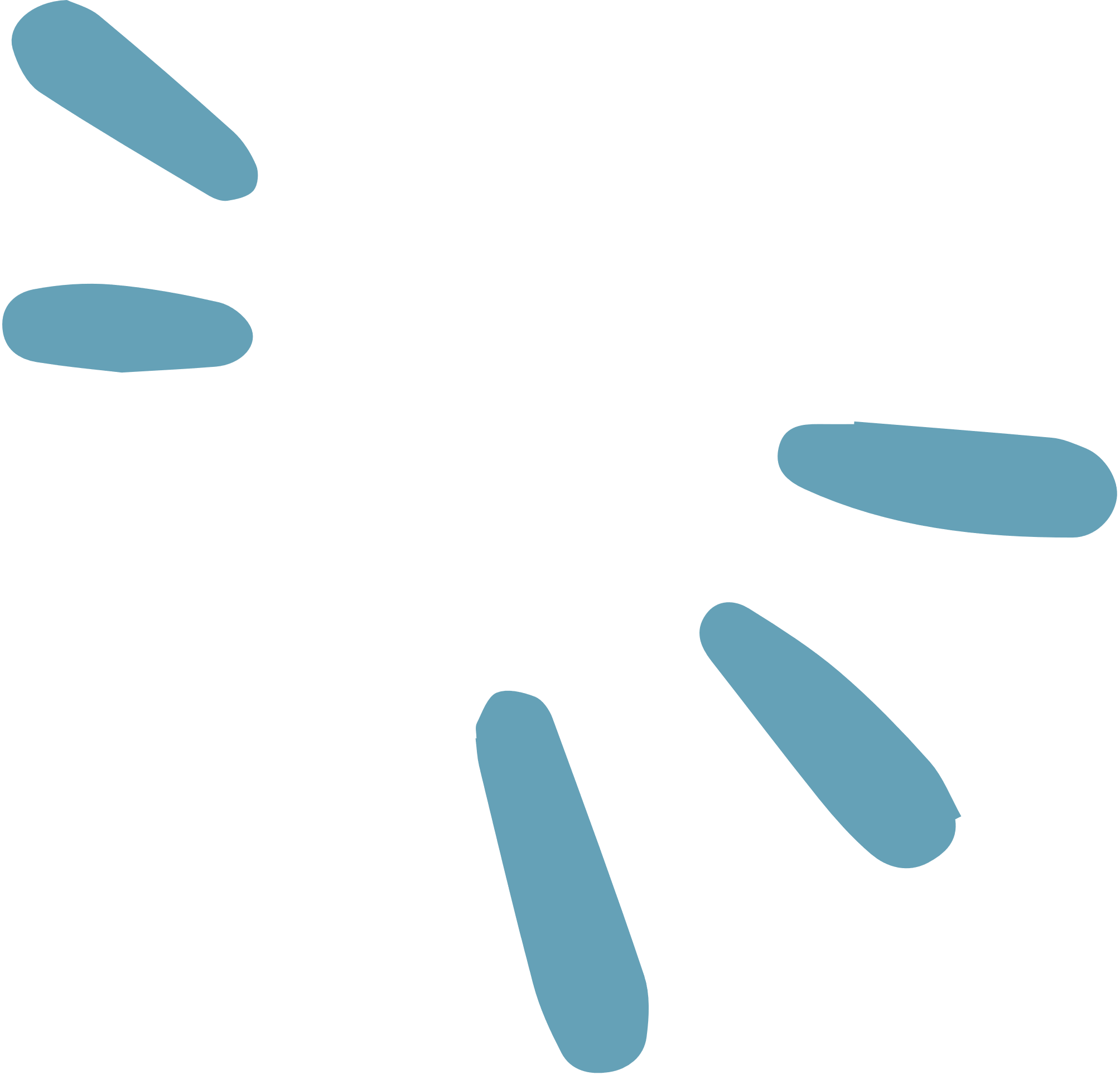 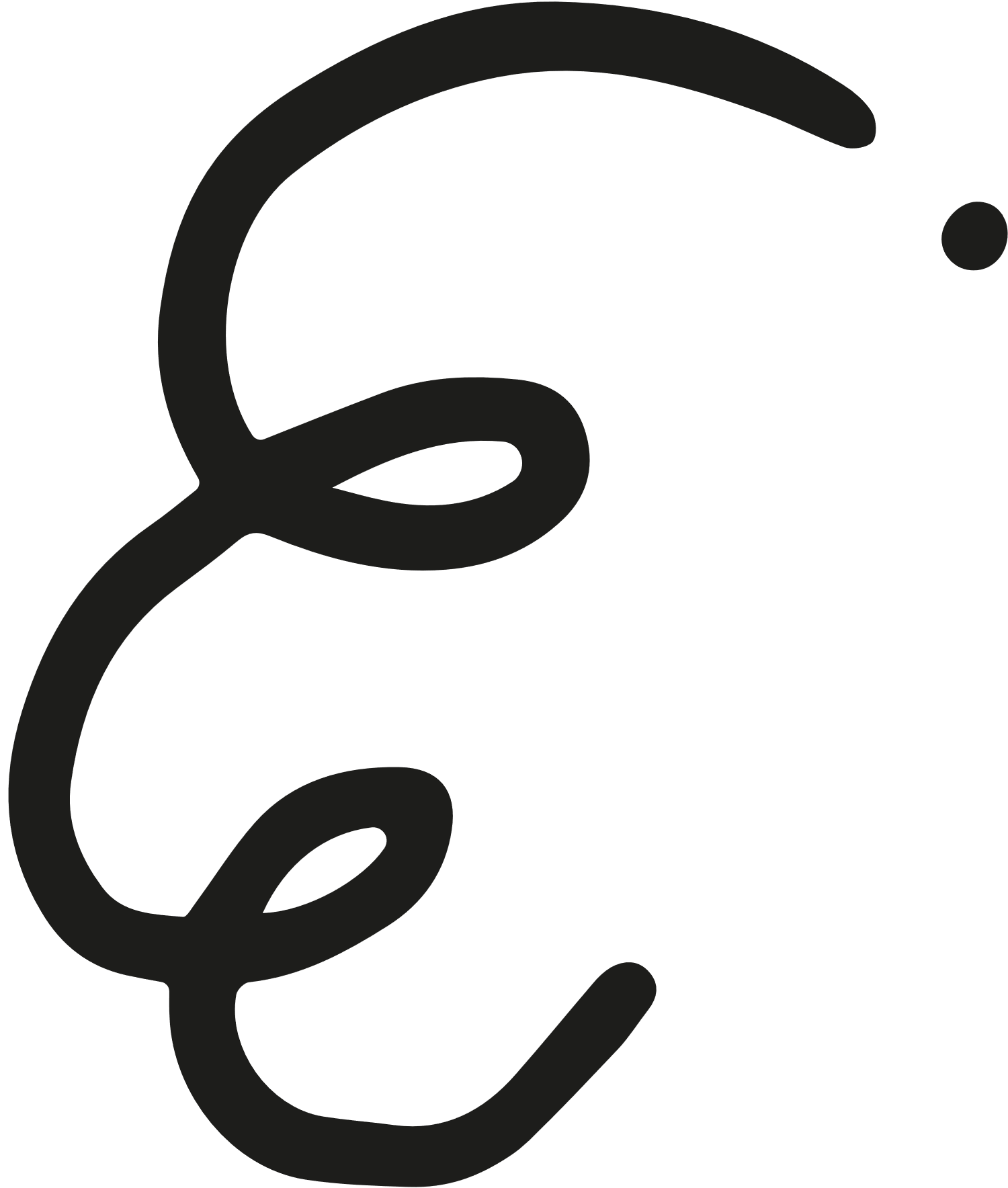 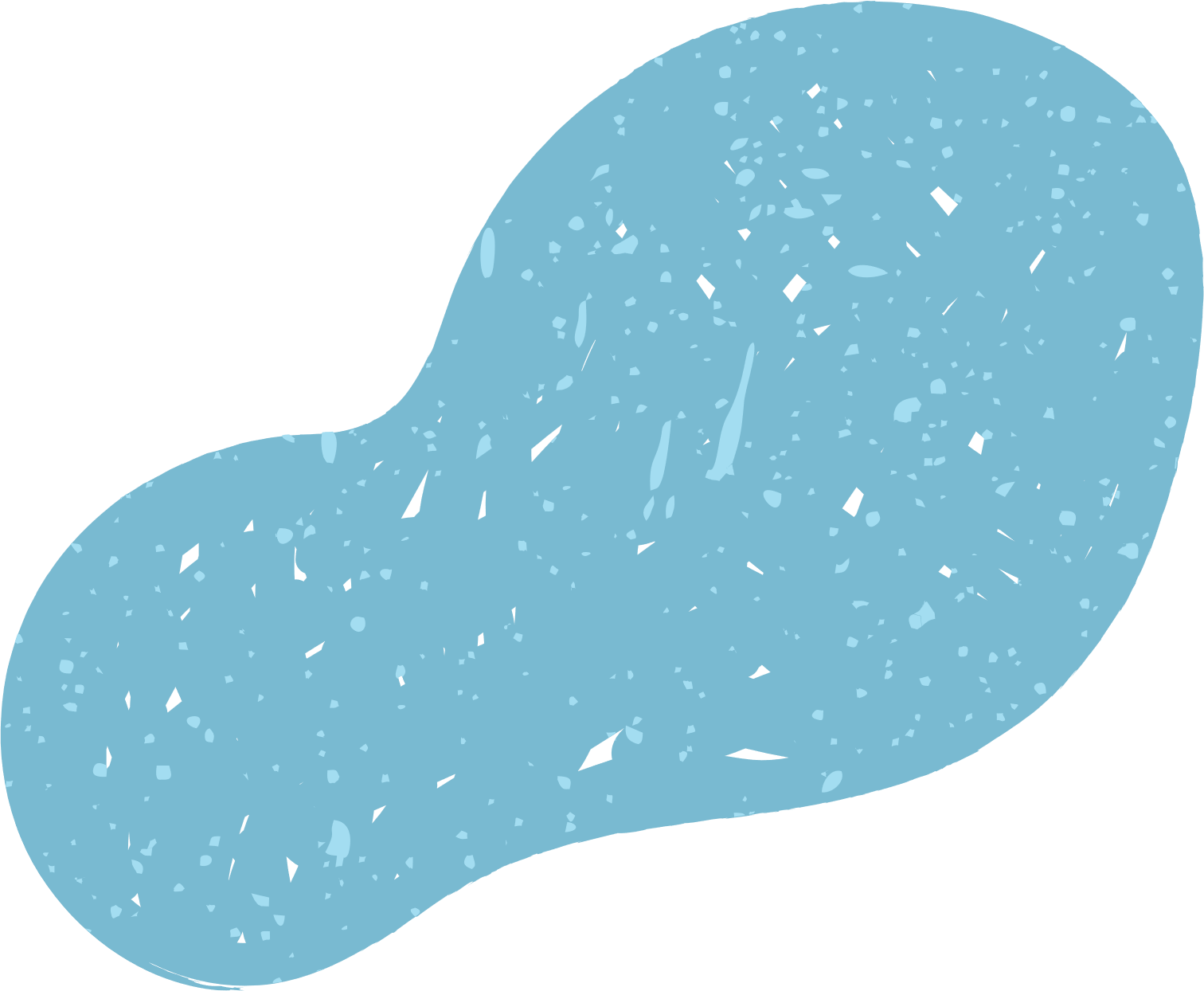 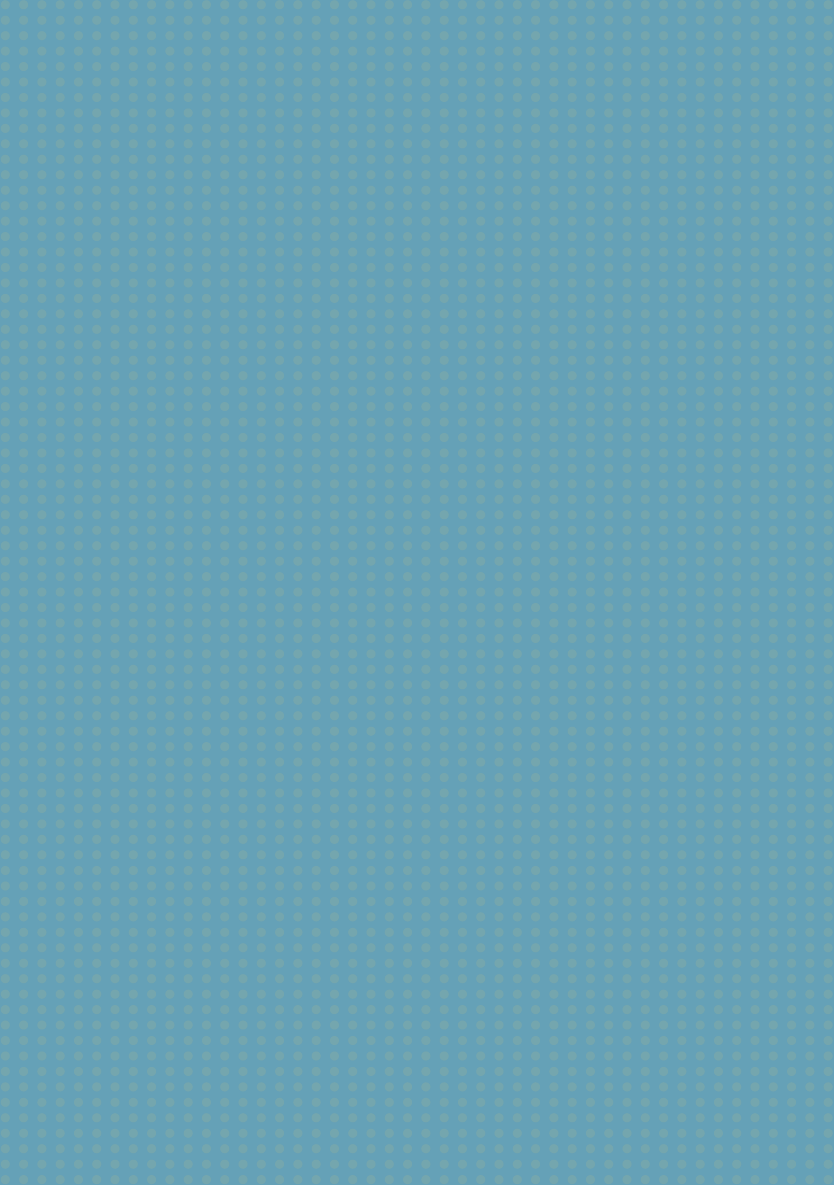 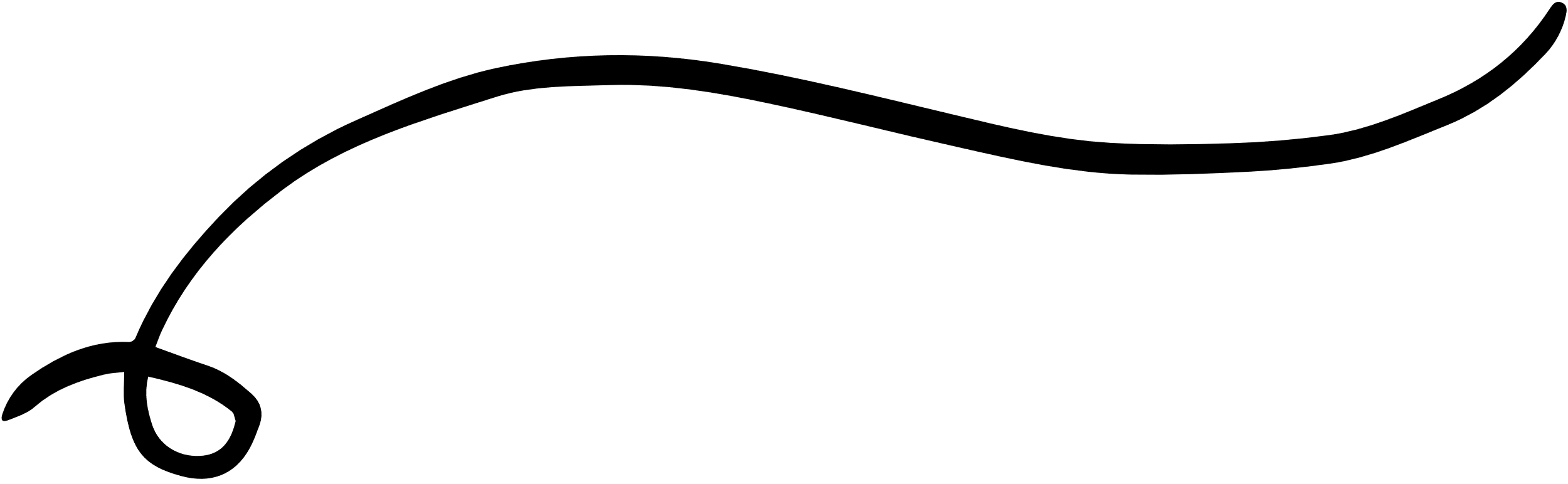 LUYỆN TẬP
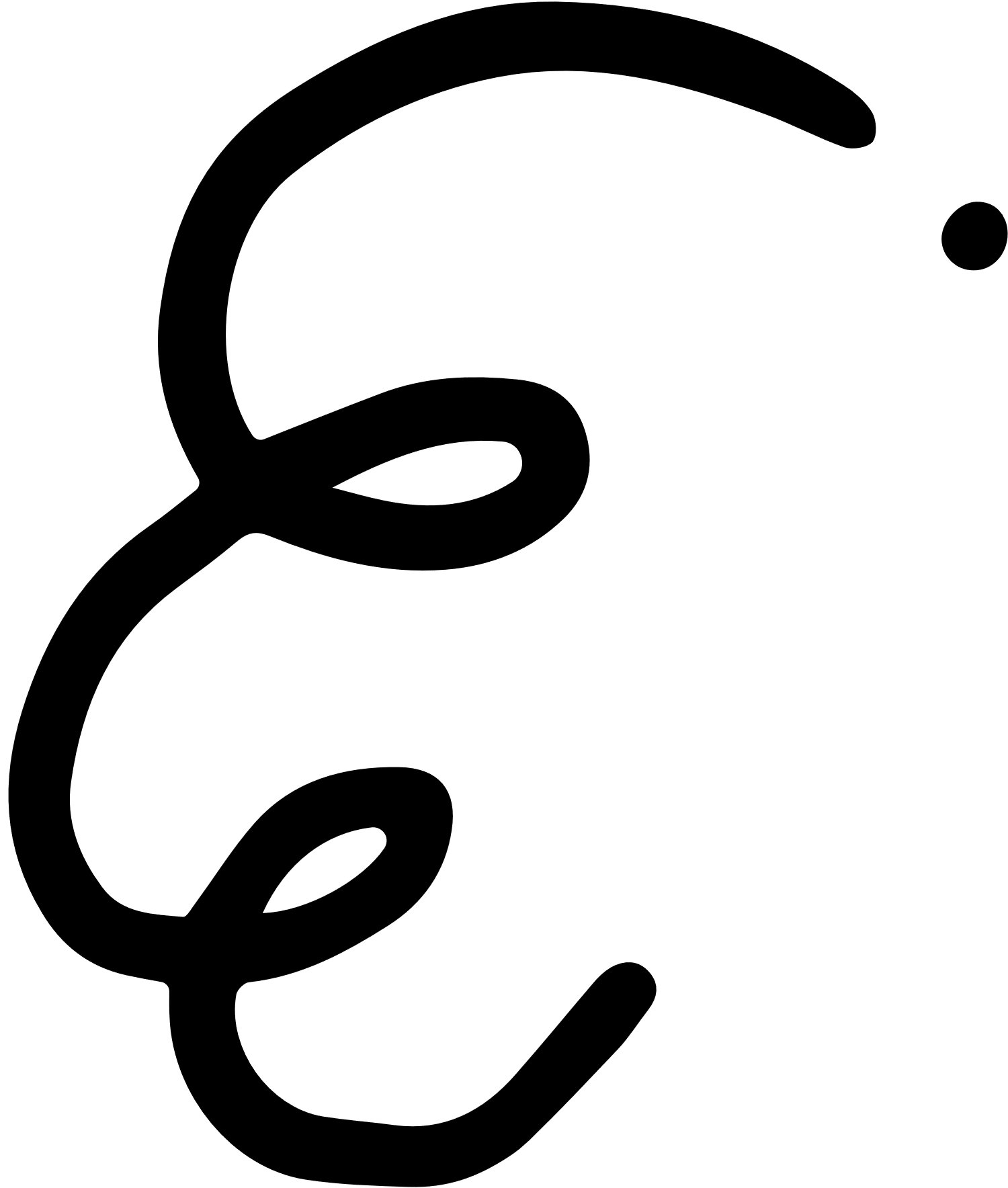 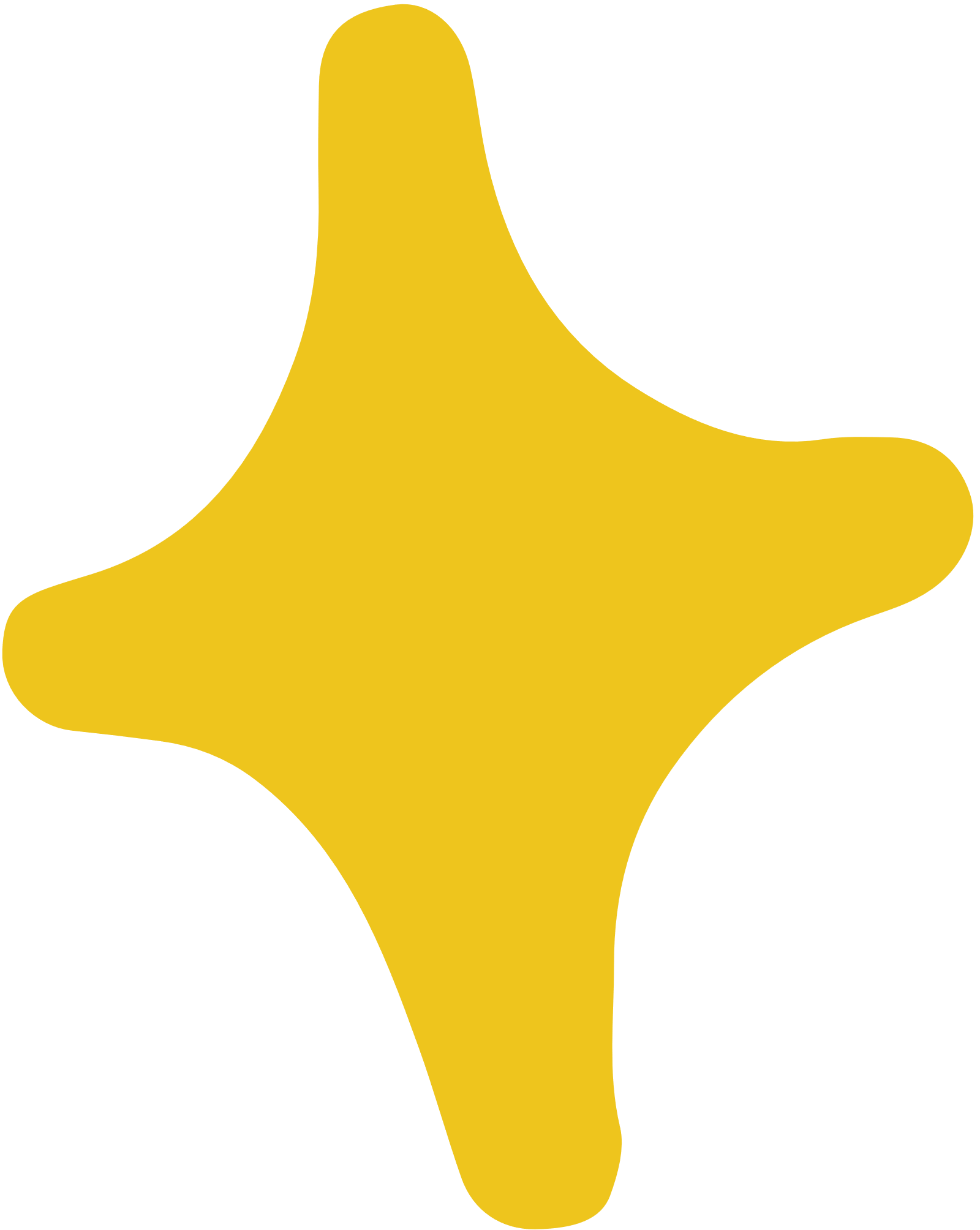 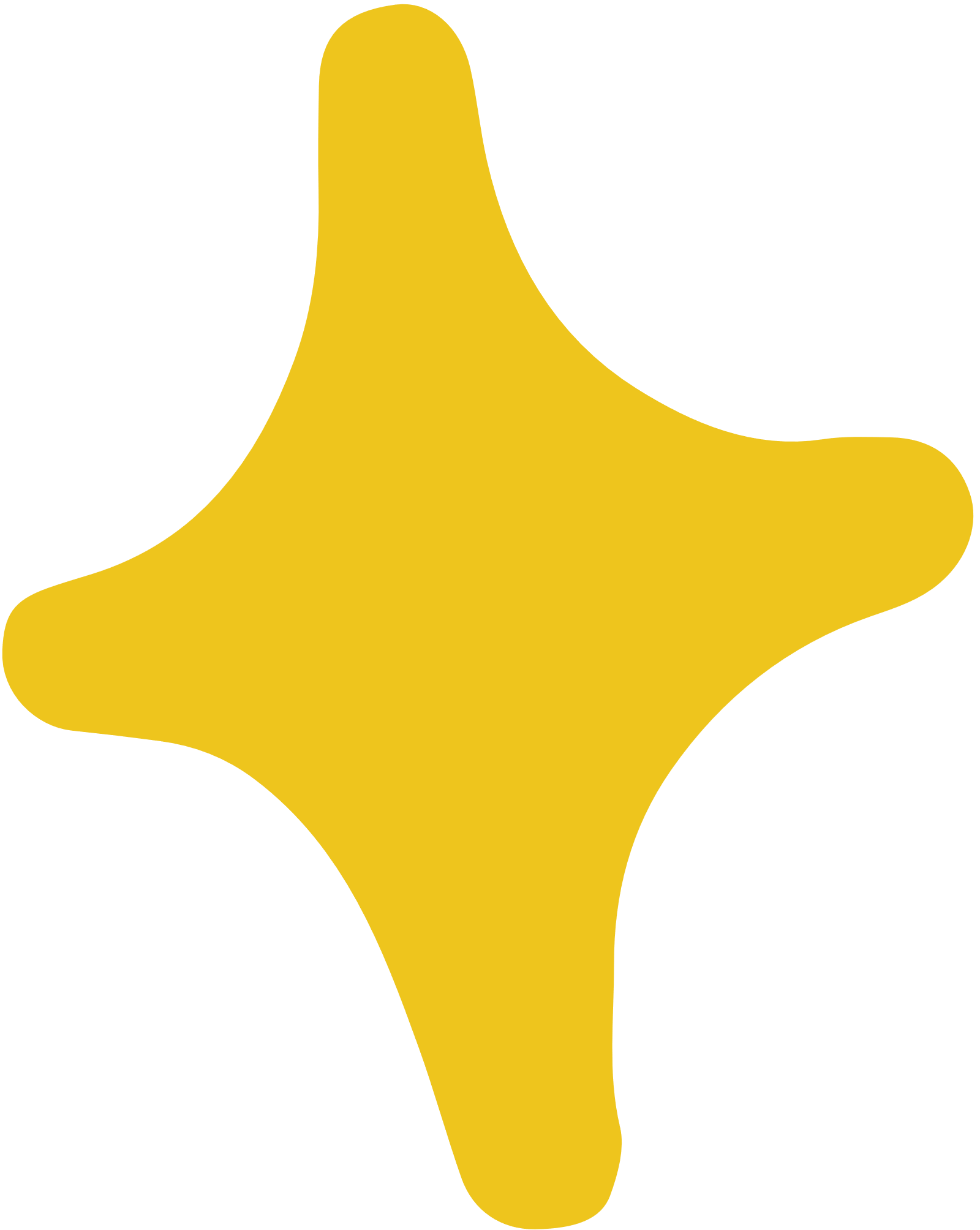 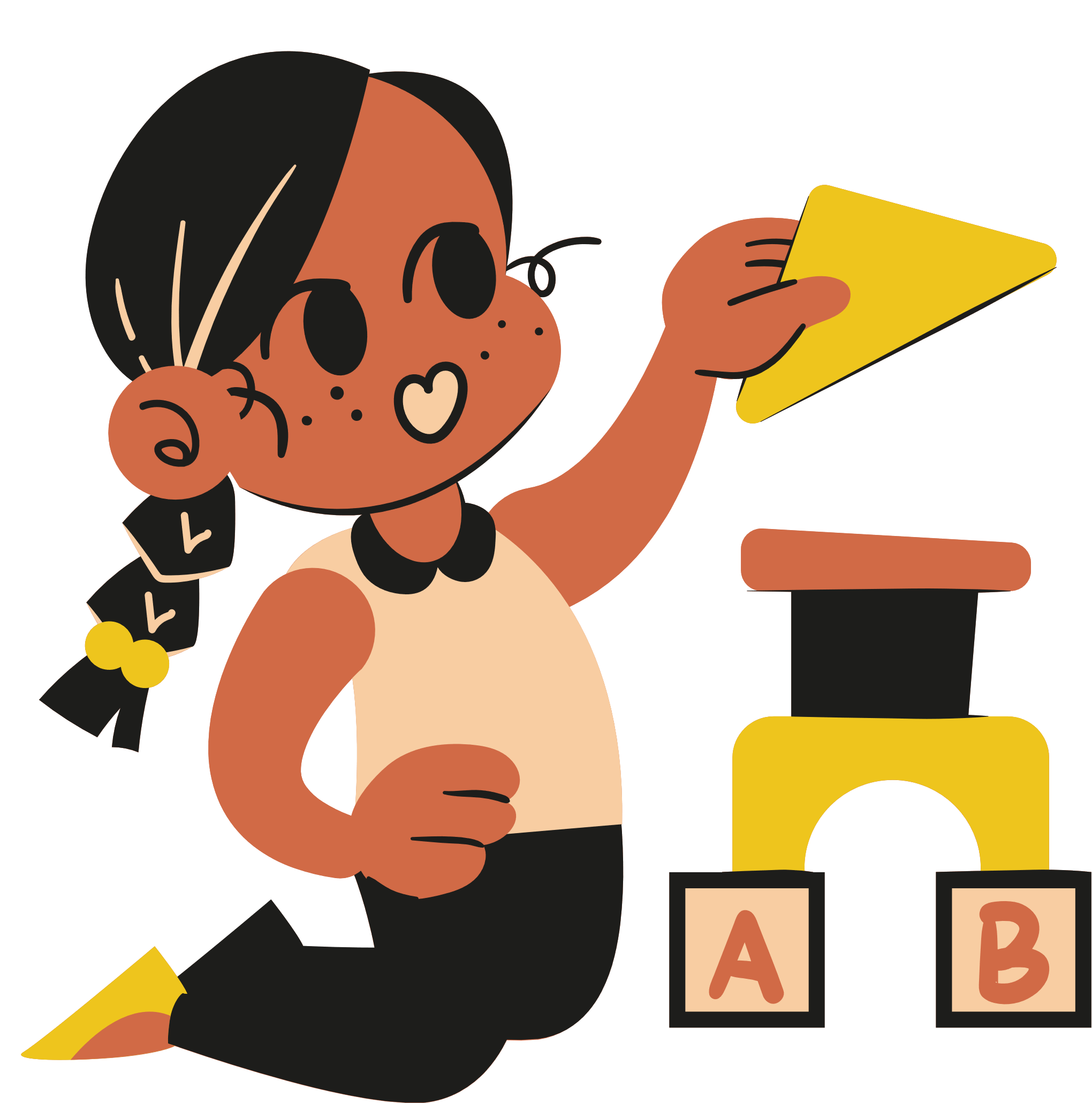 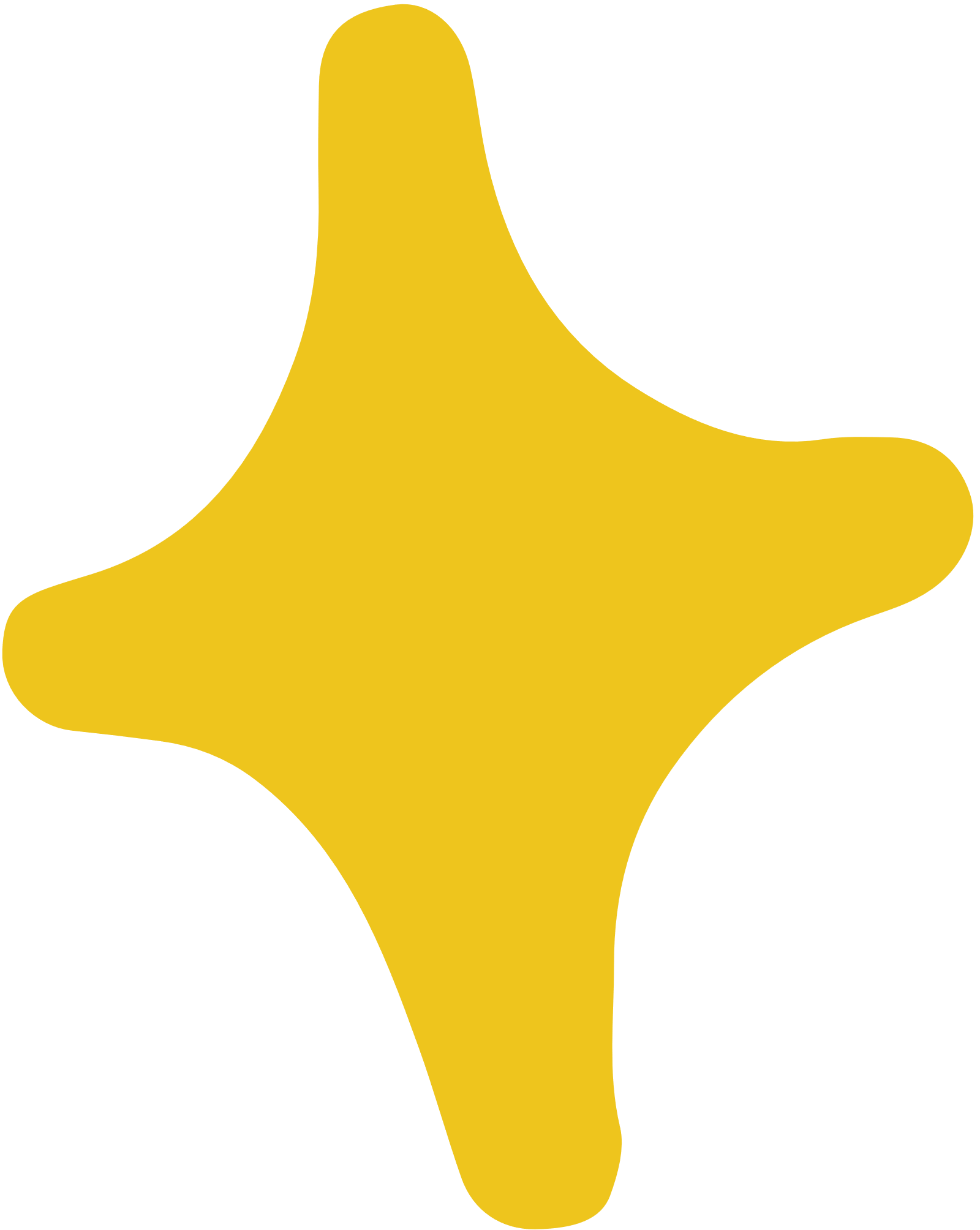 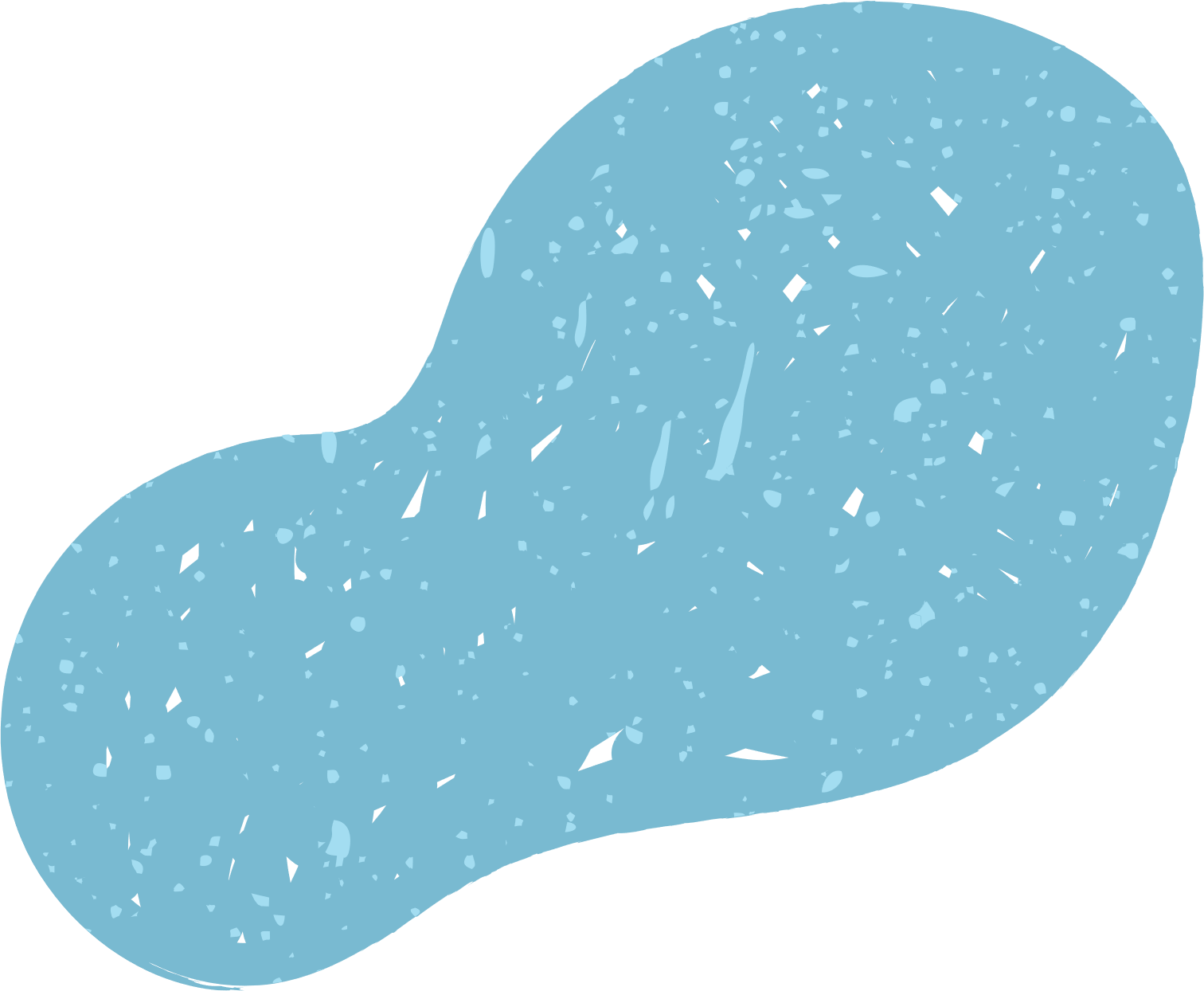 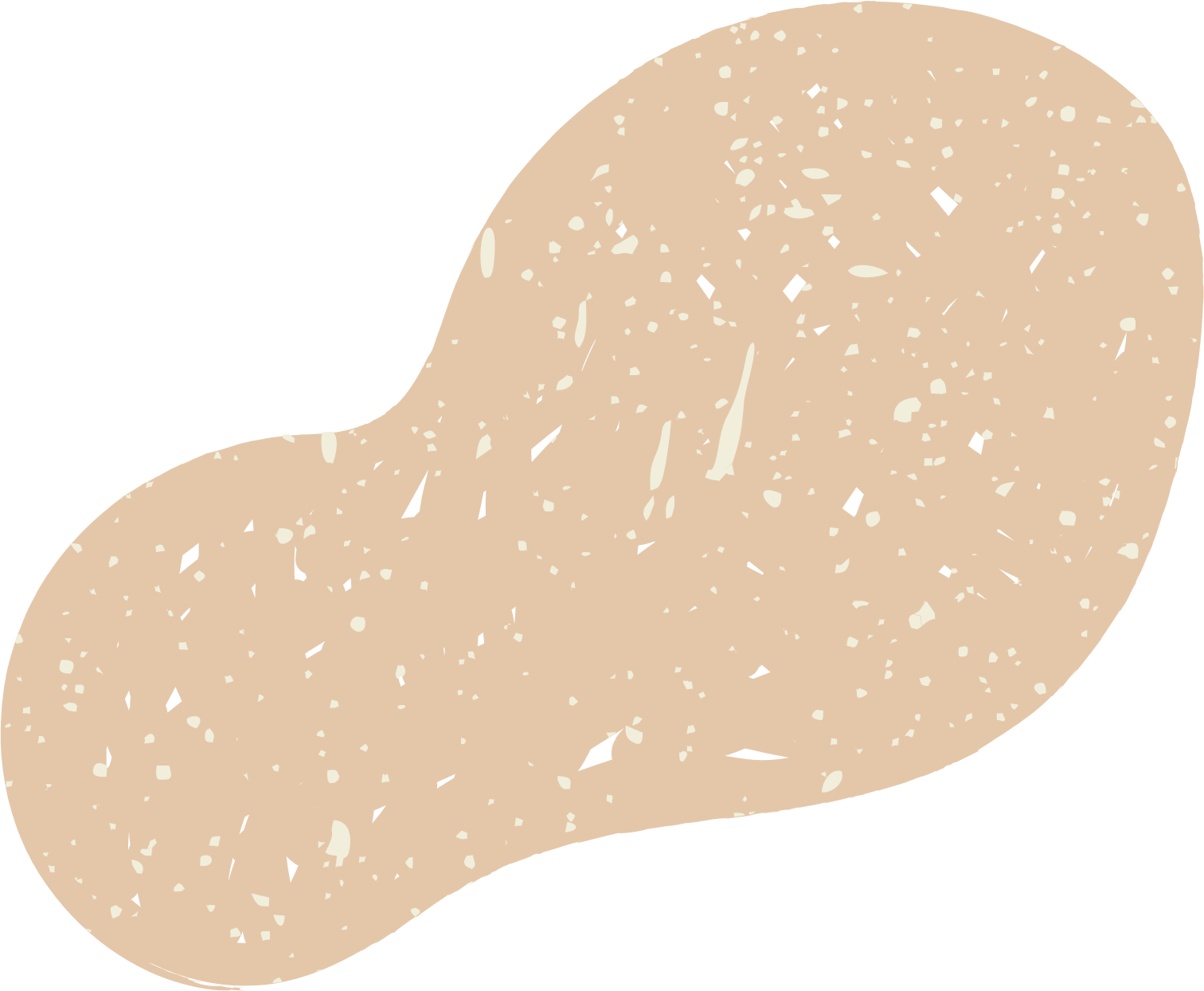 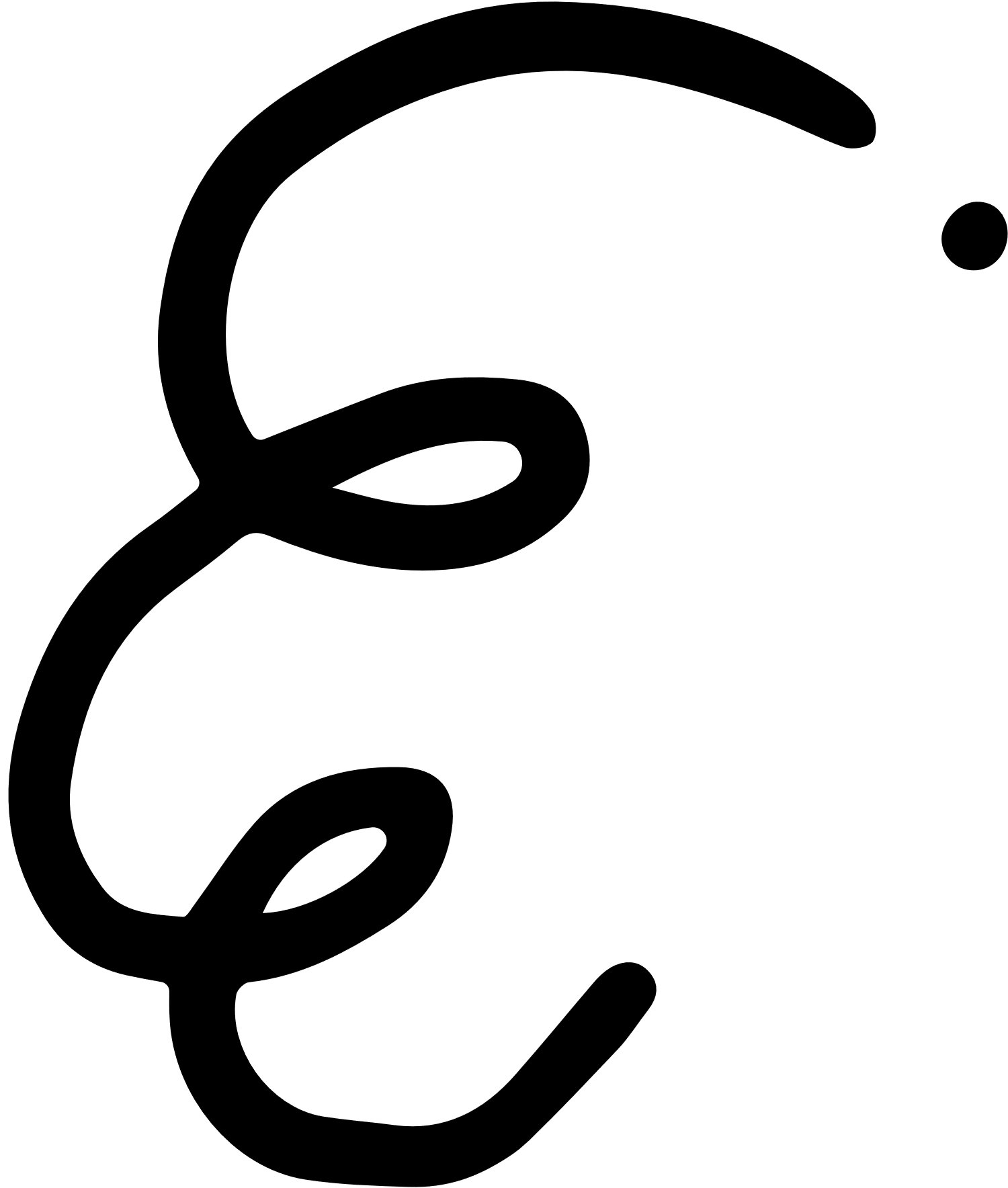 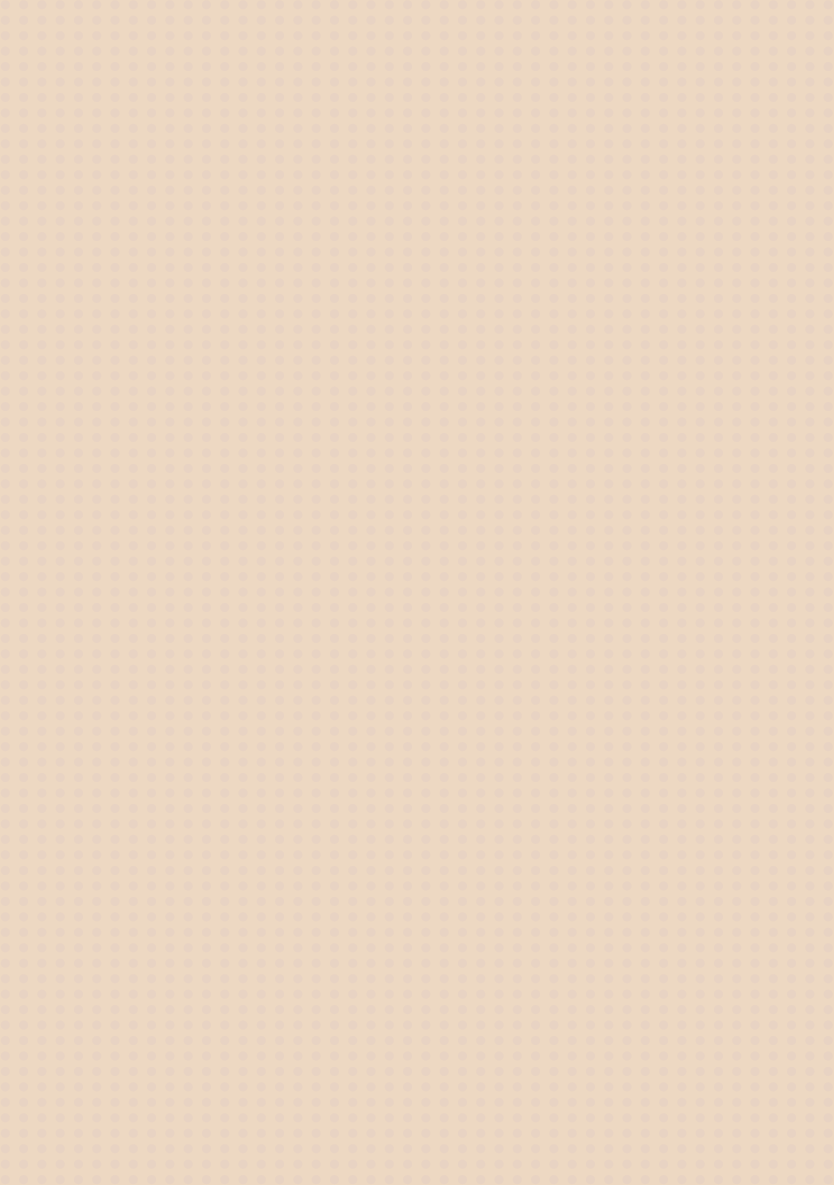 Giải
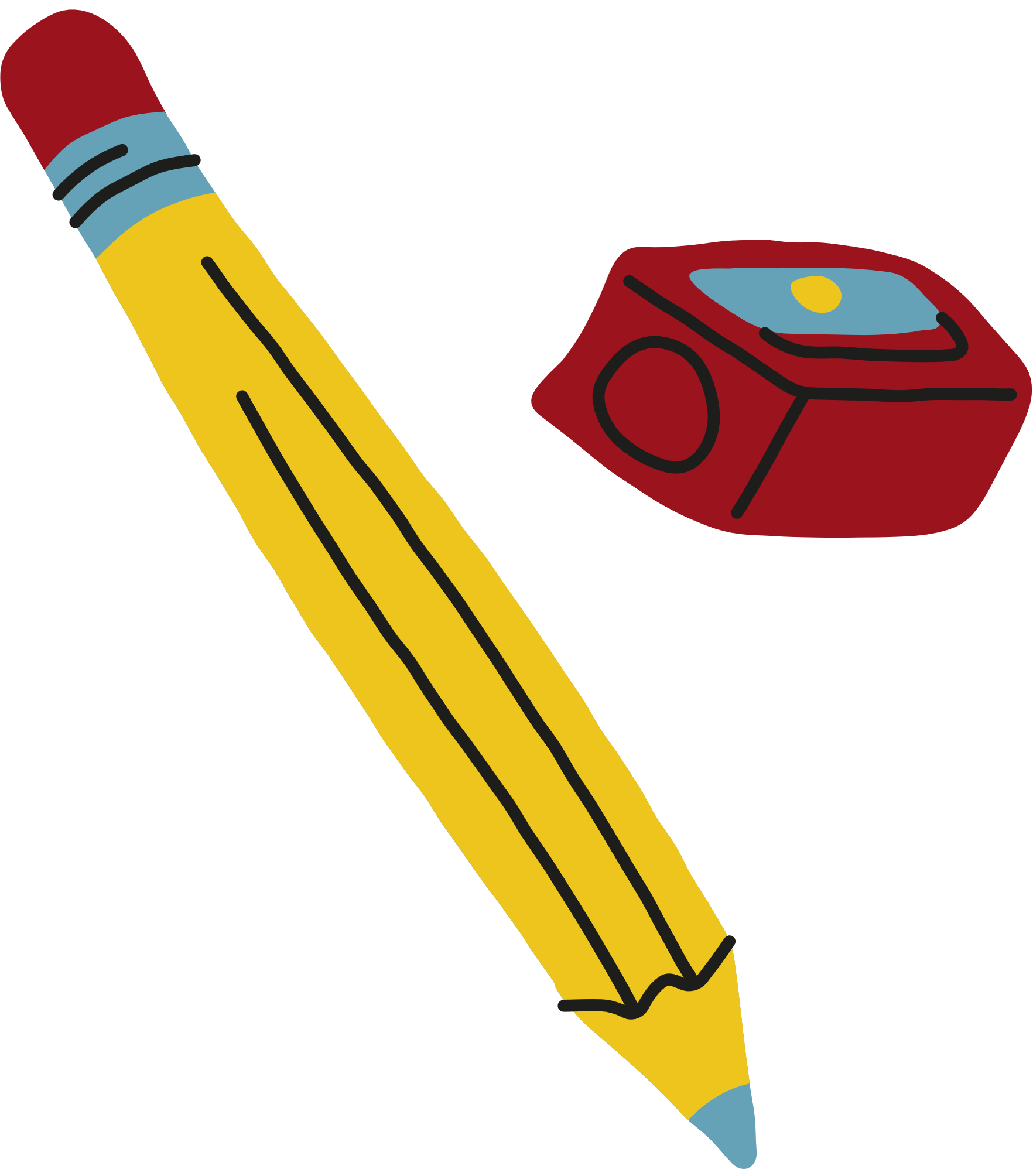 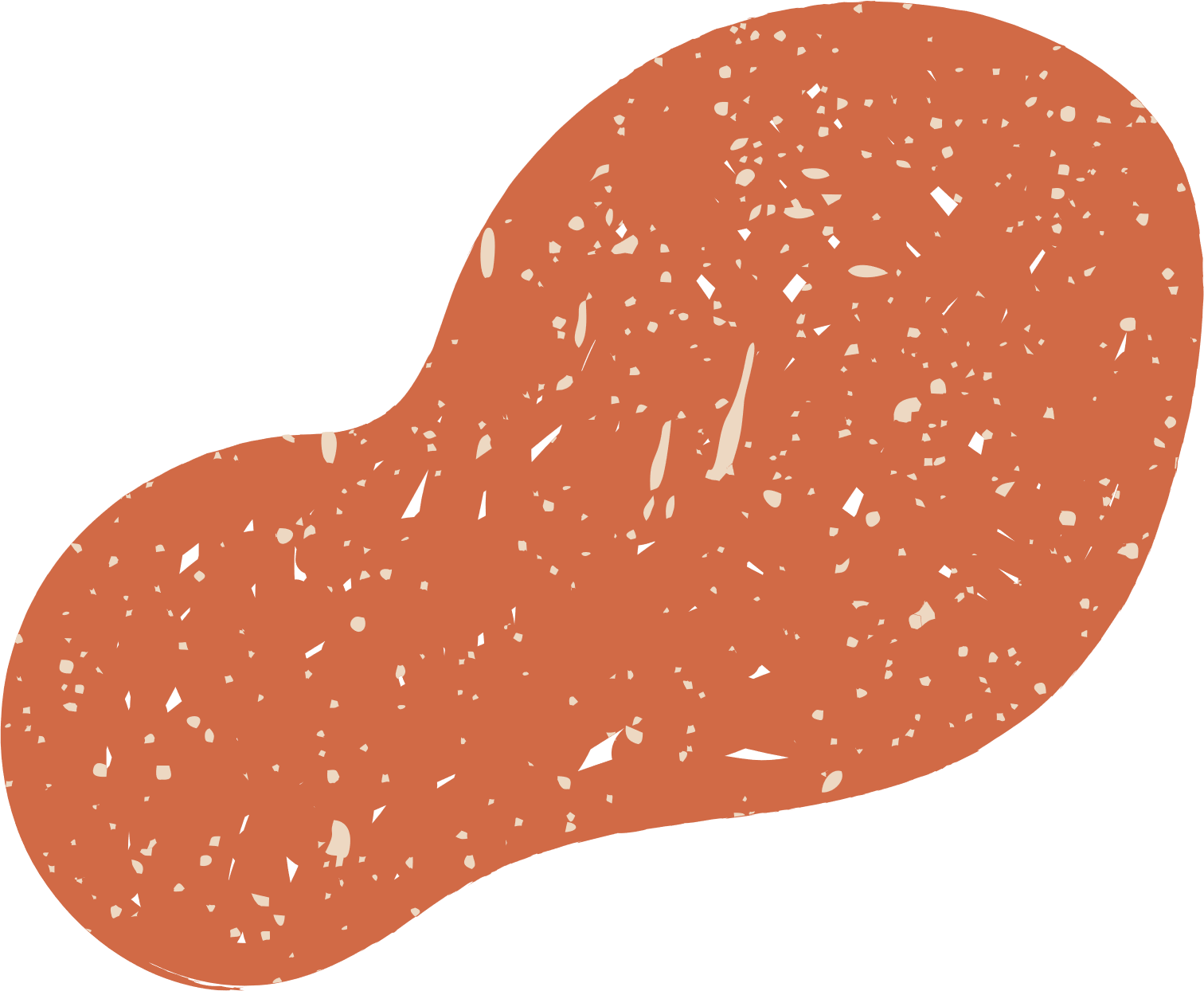 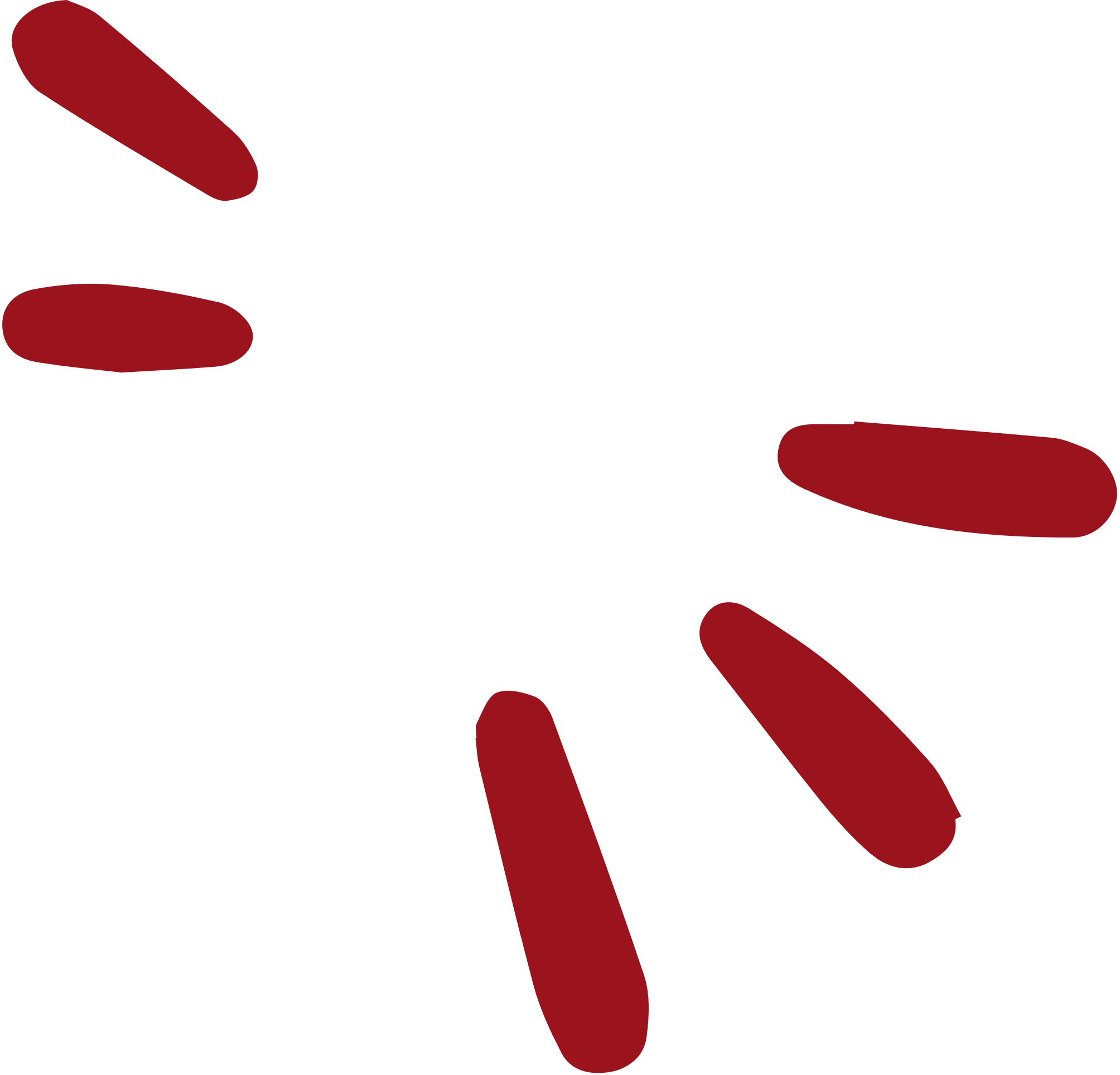 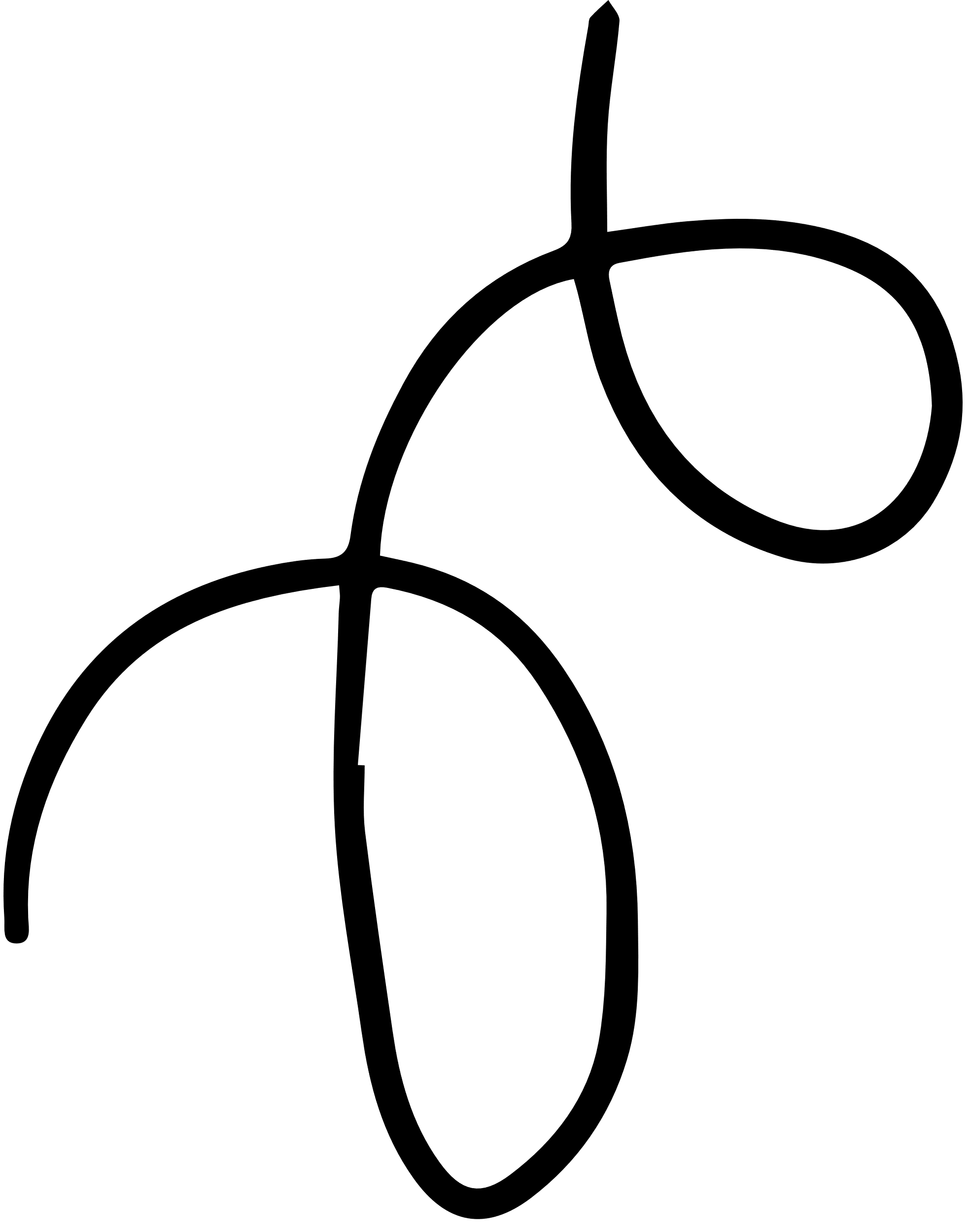 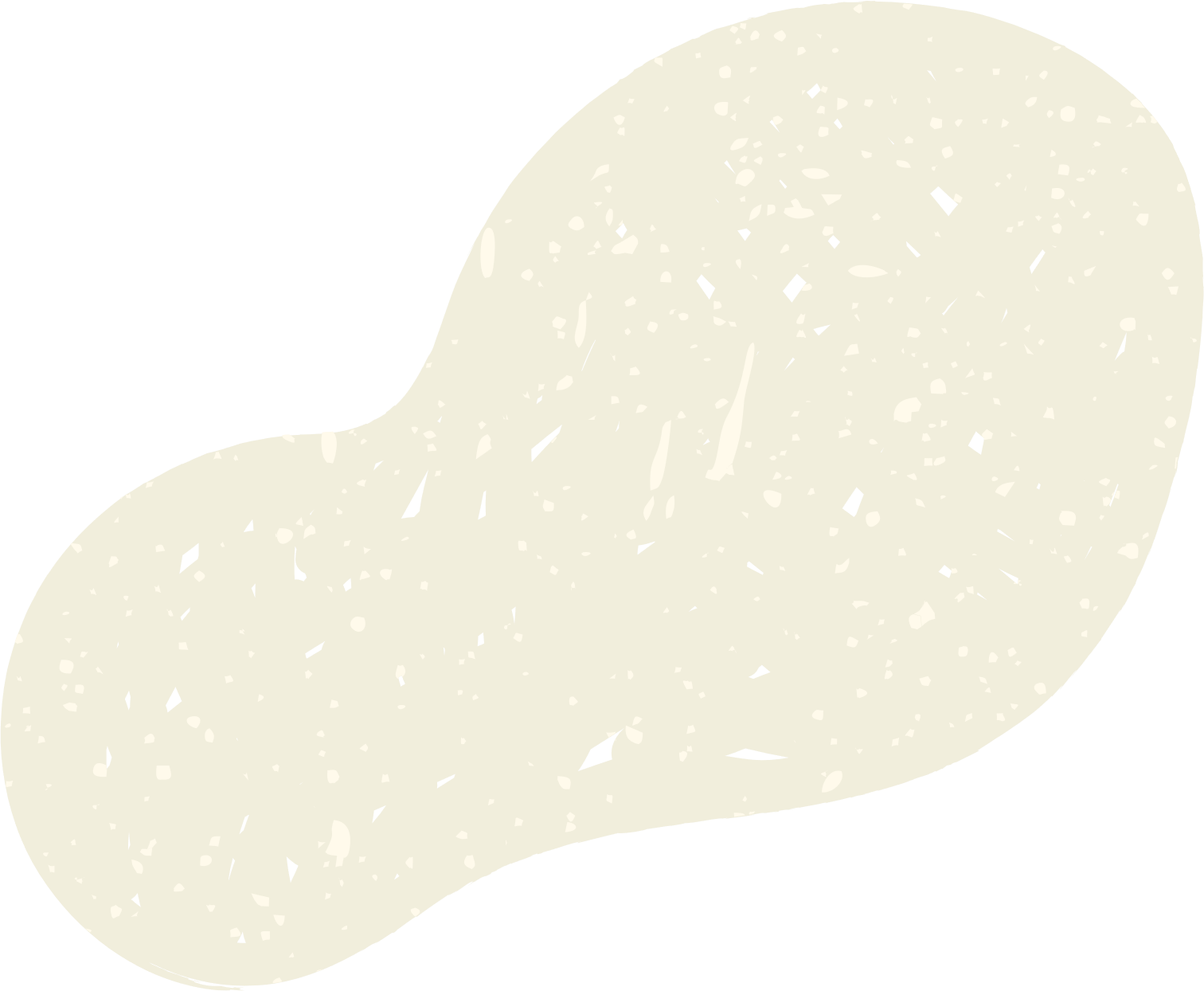 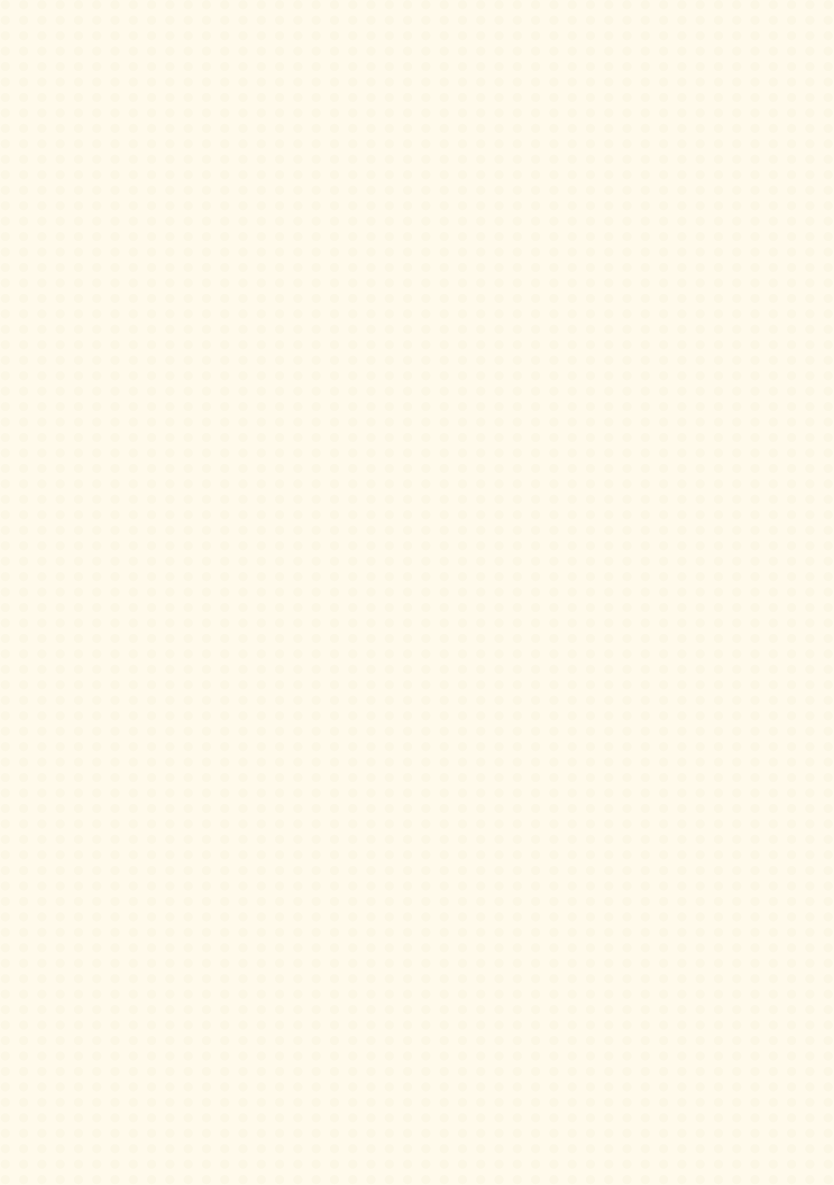 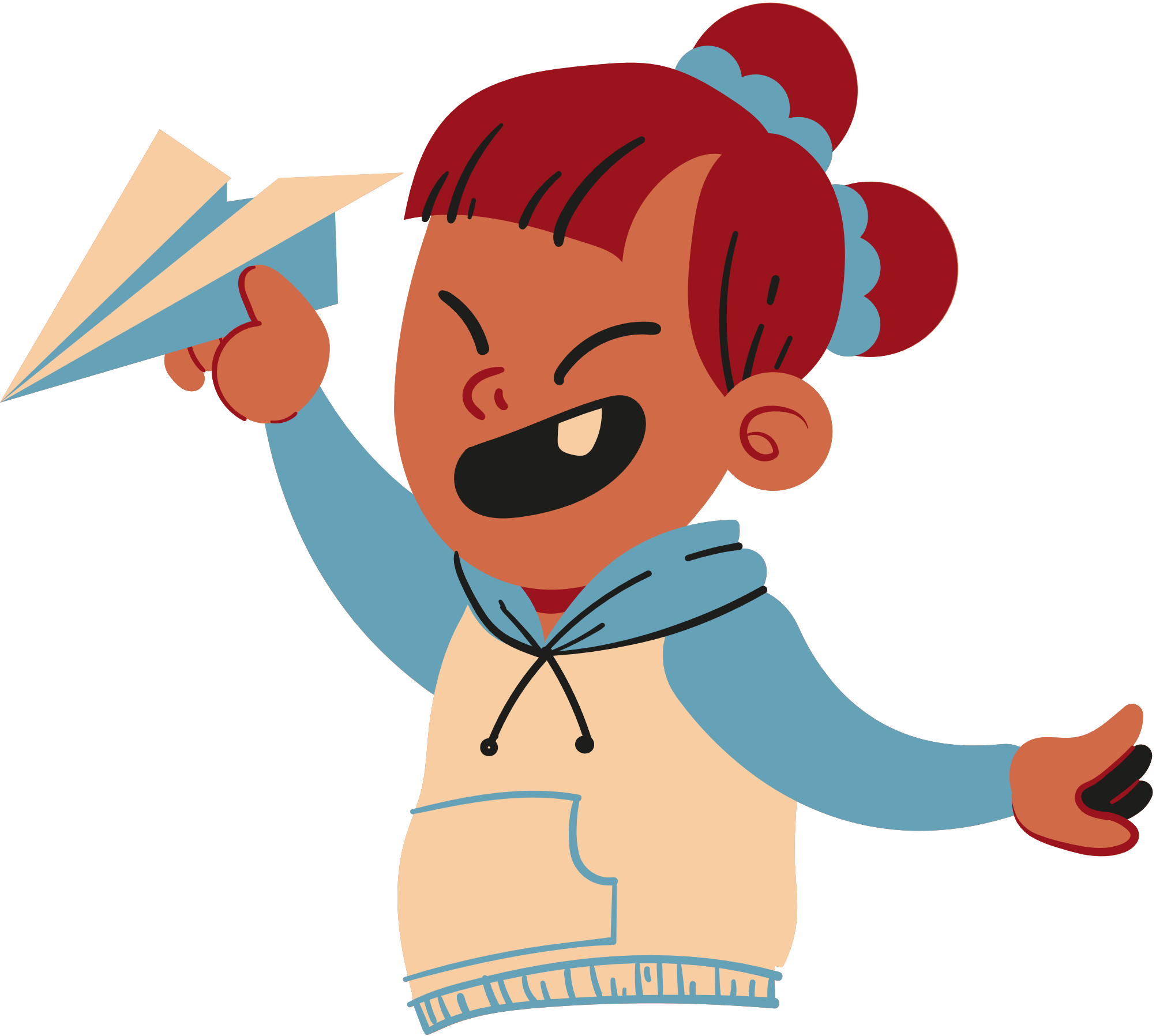 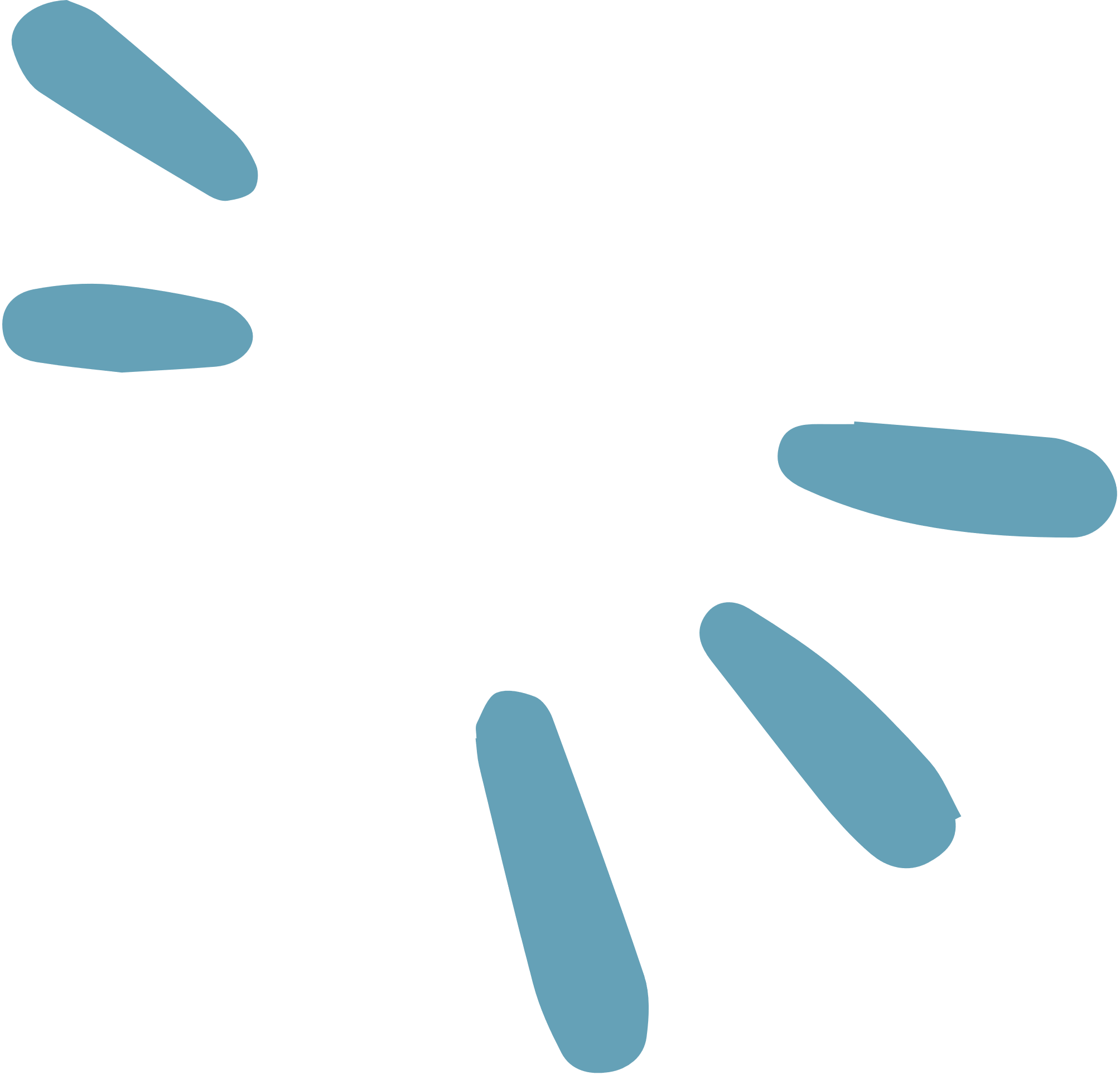 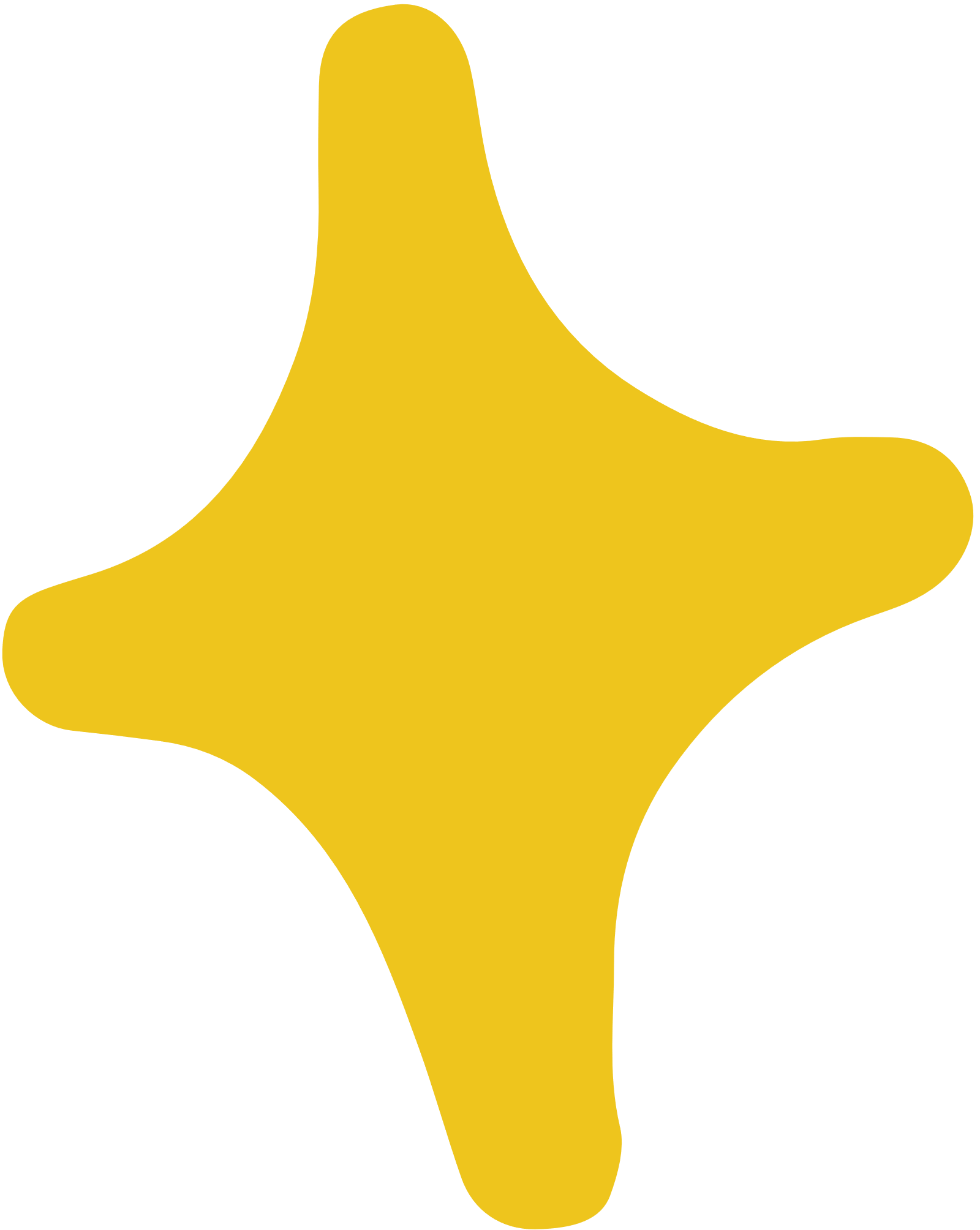 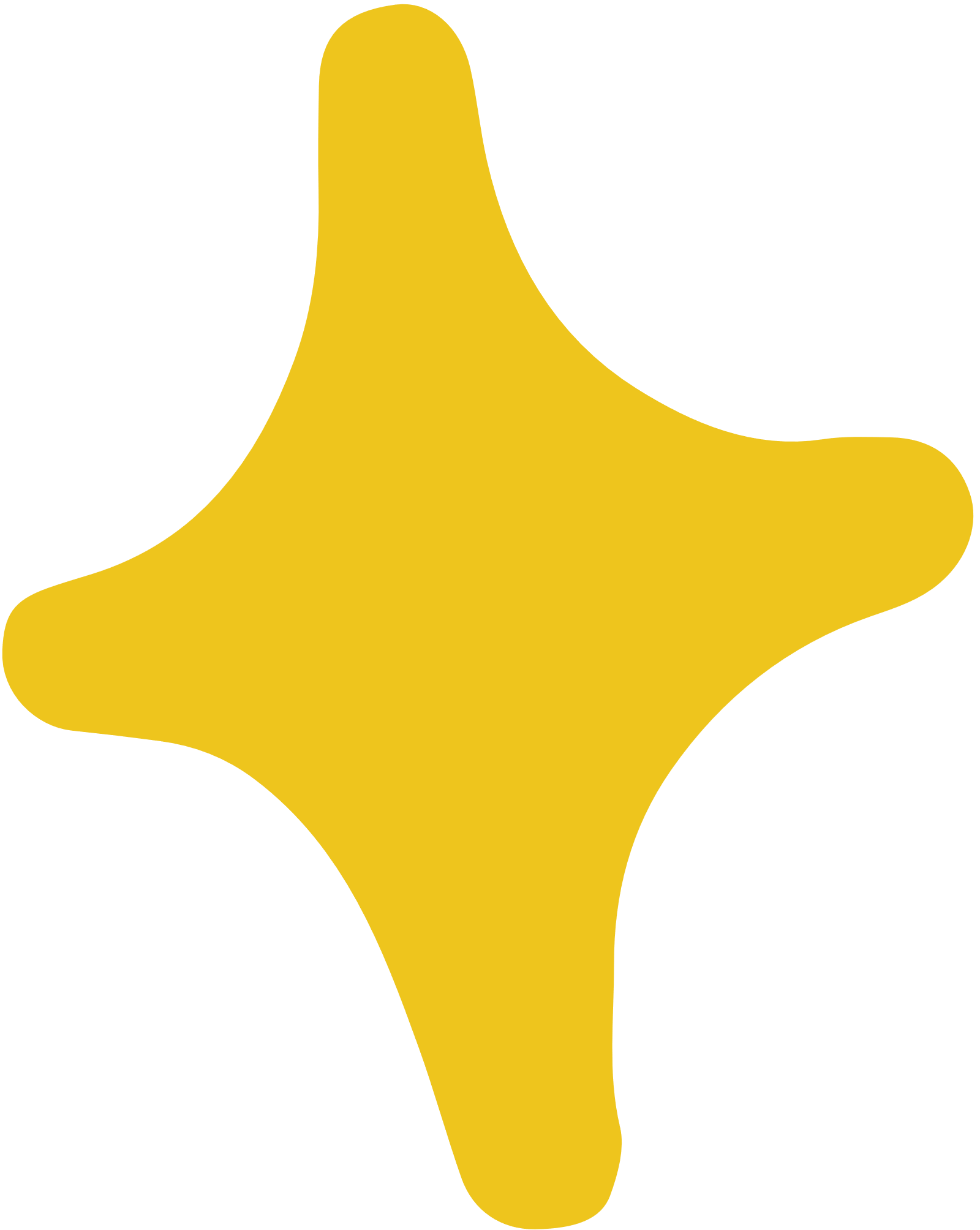 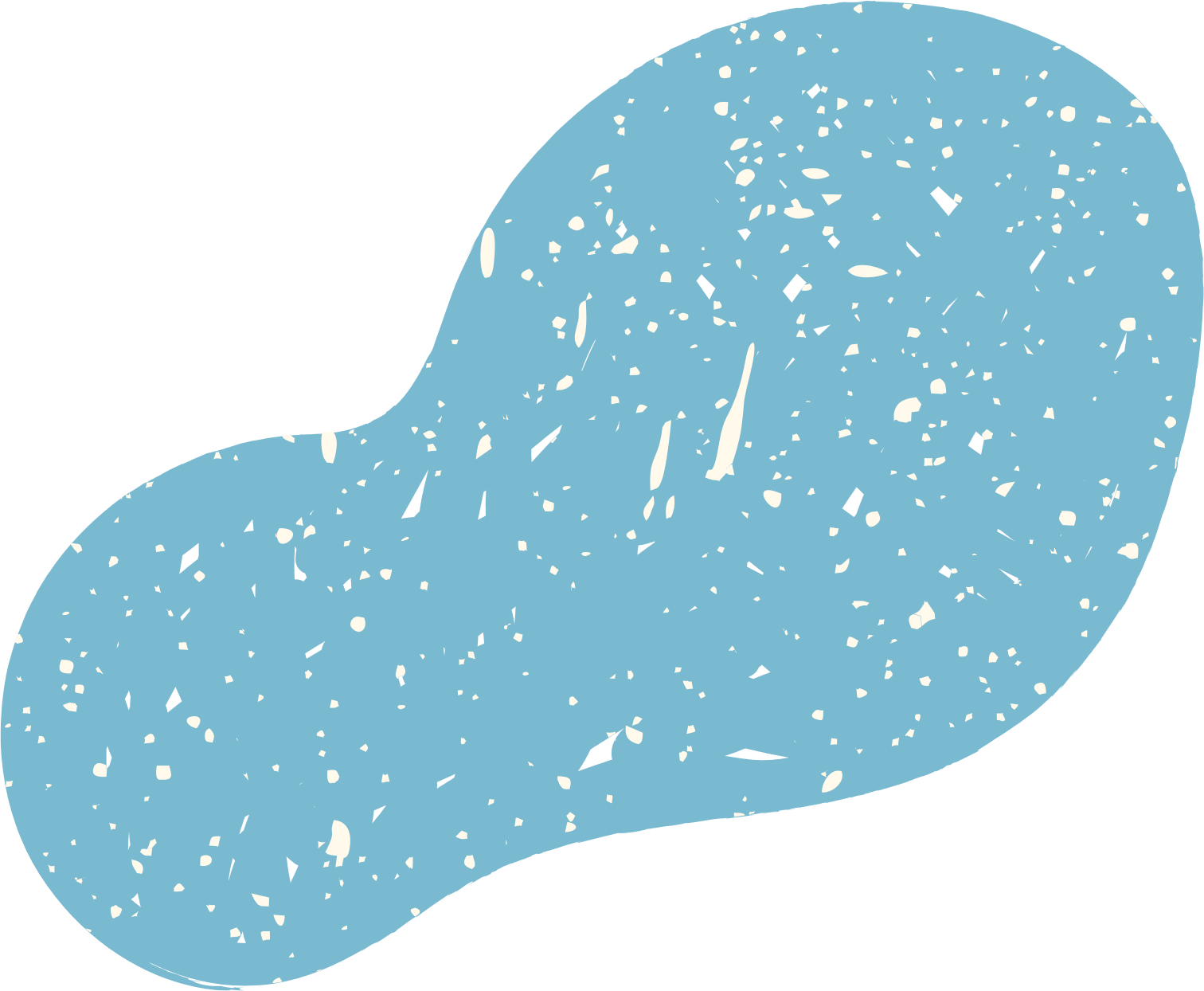 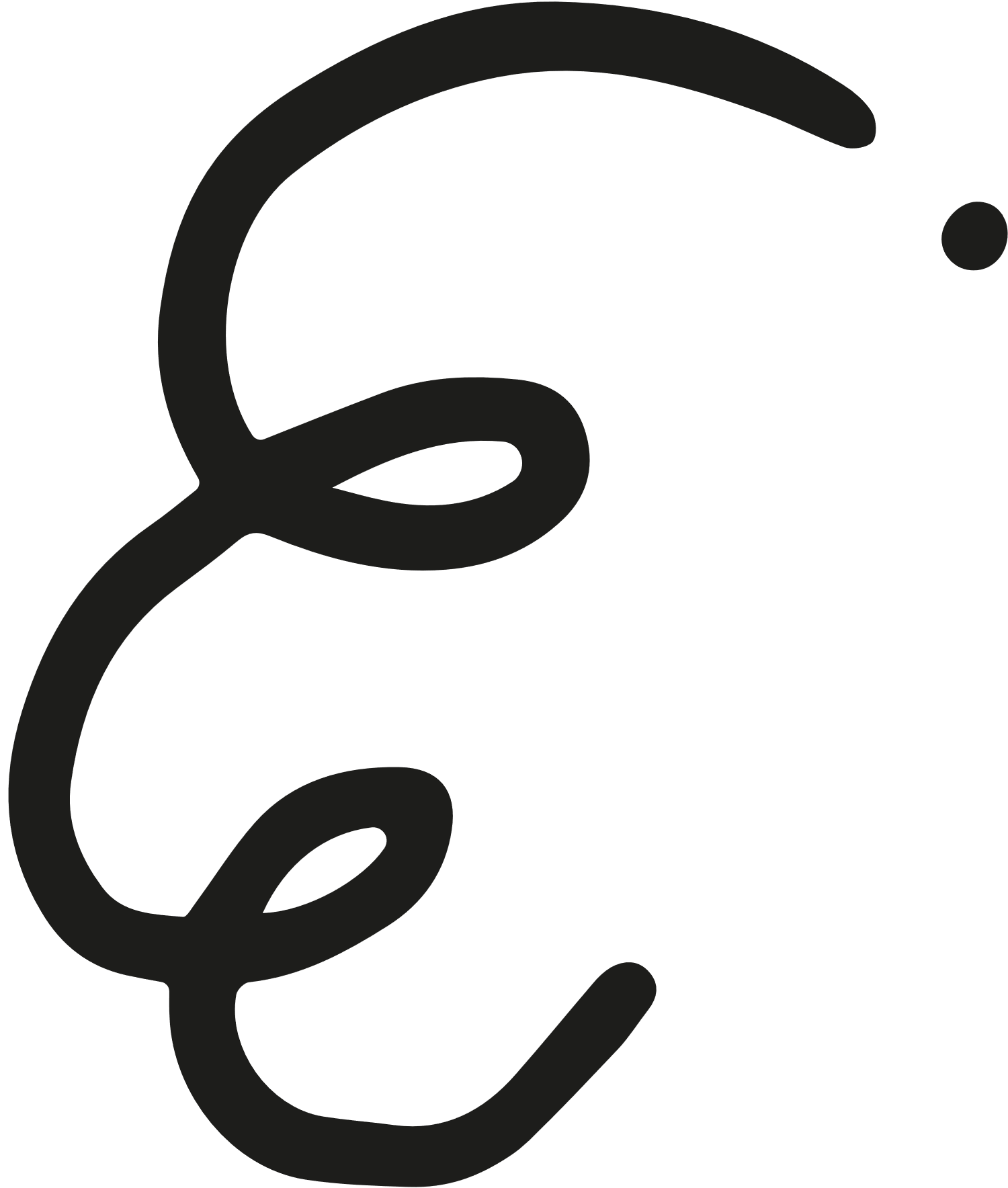 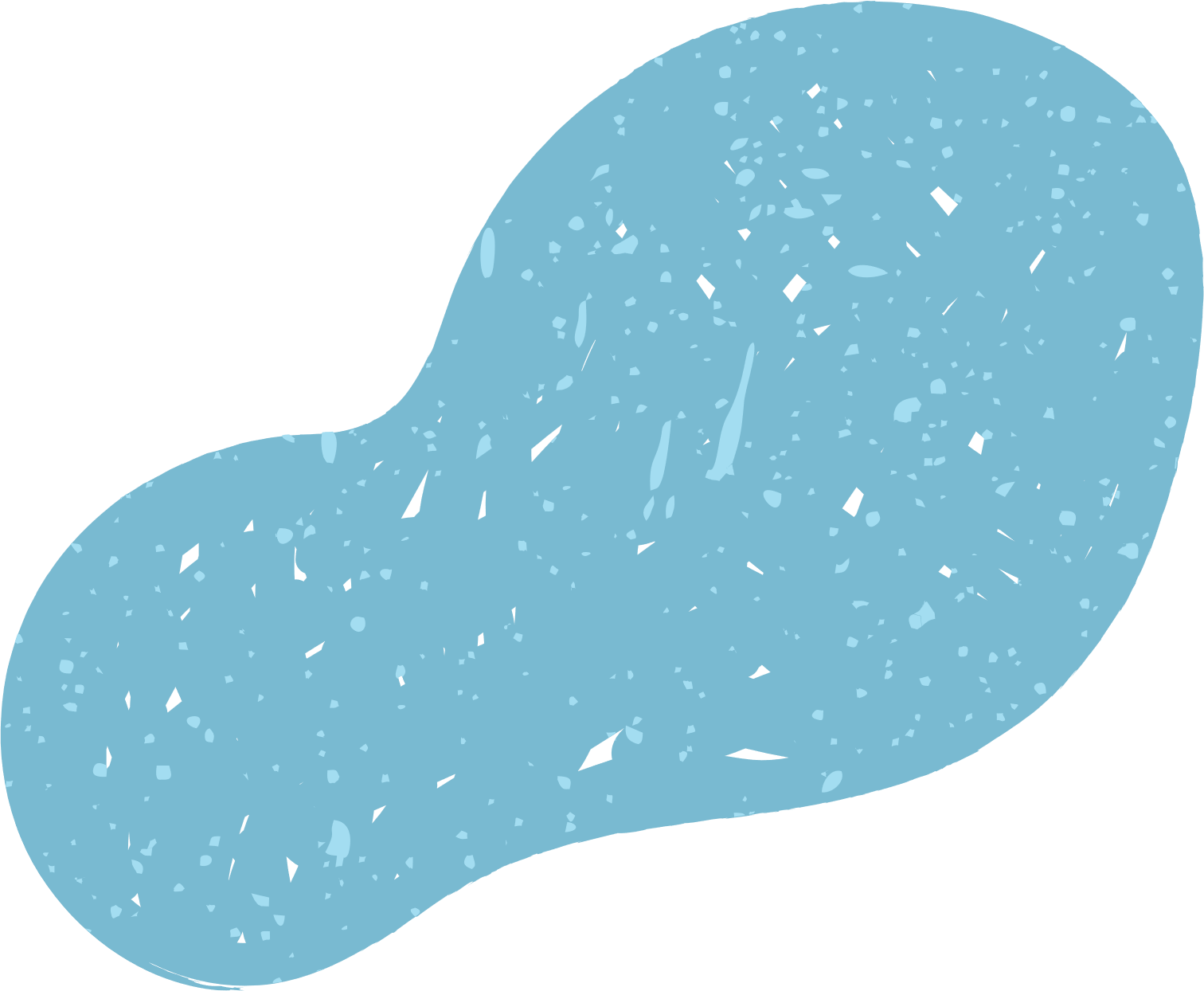 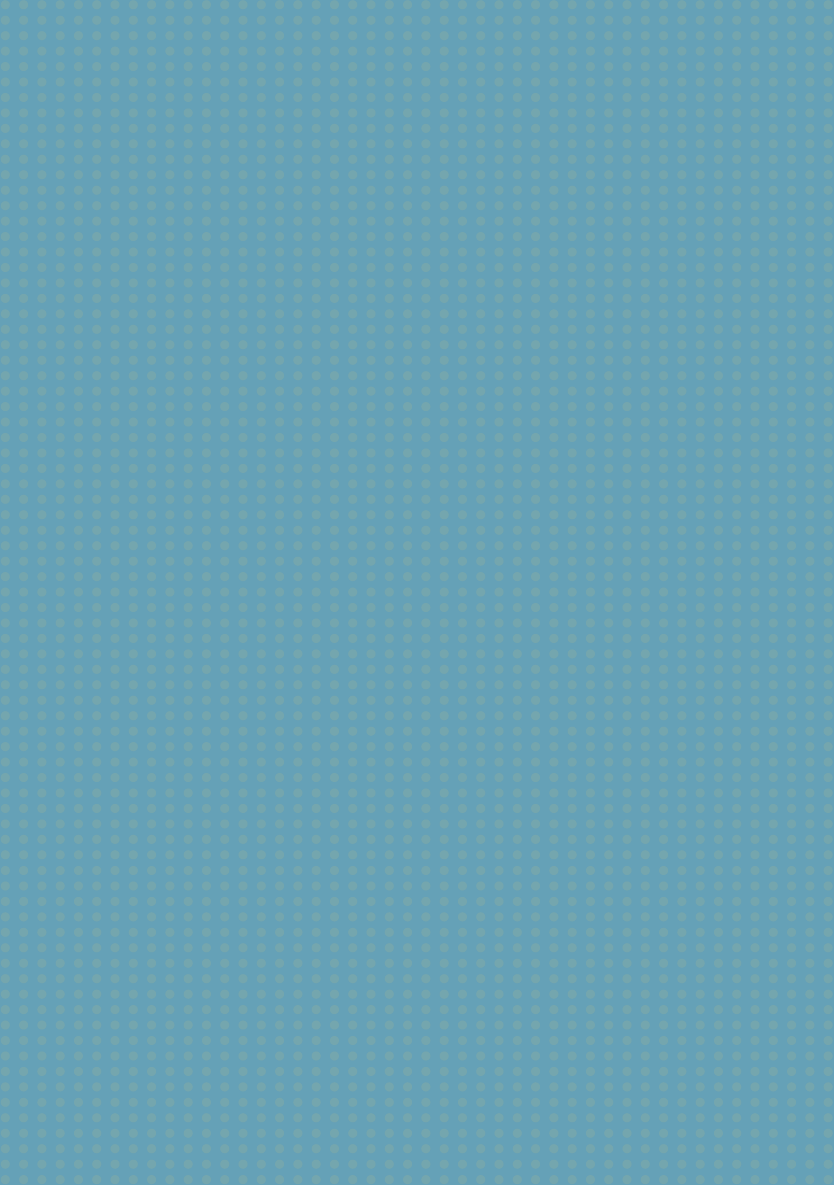 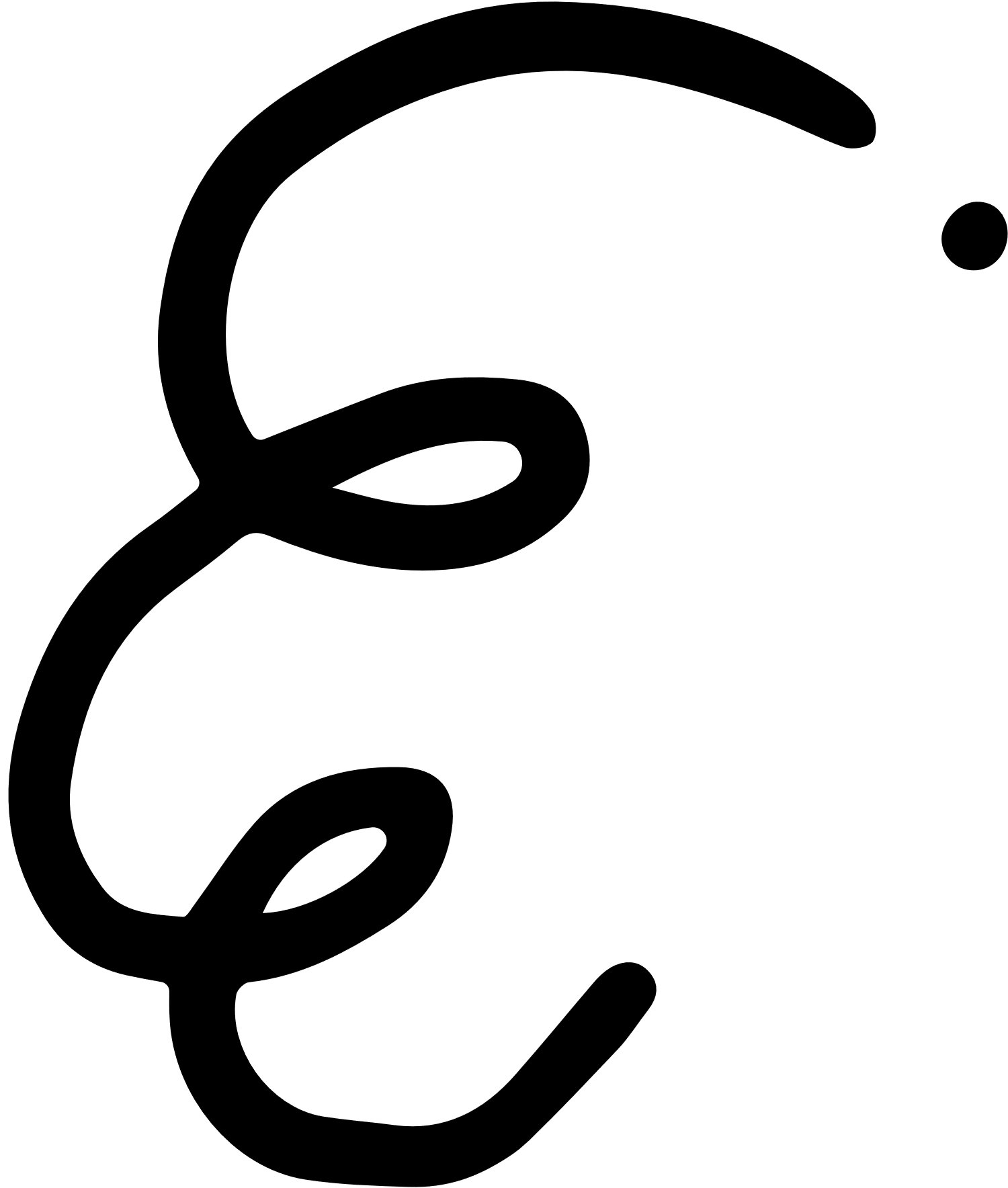 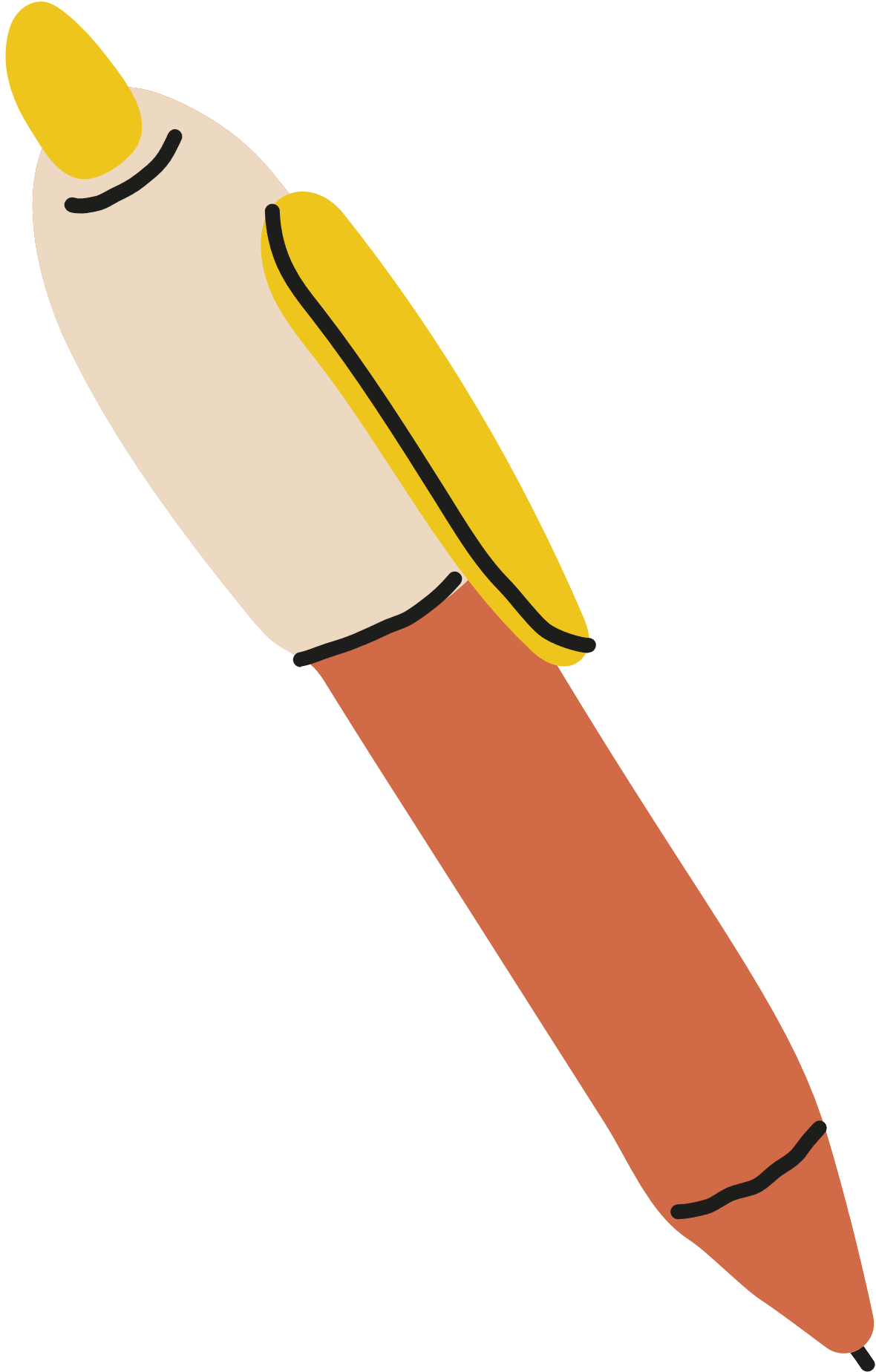 Giải
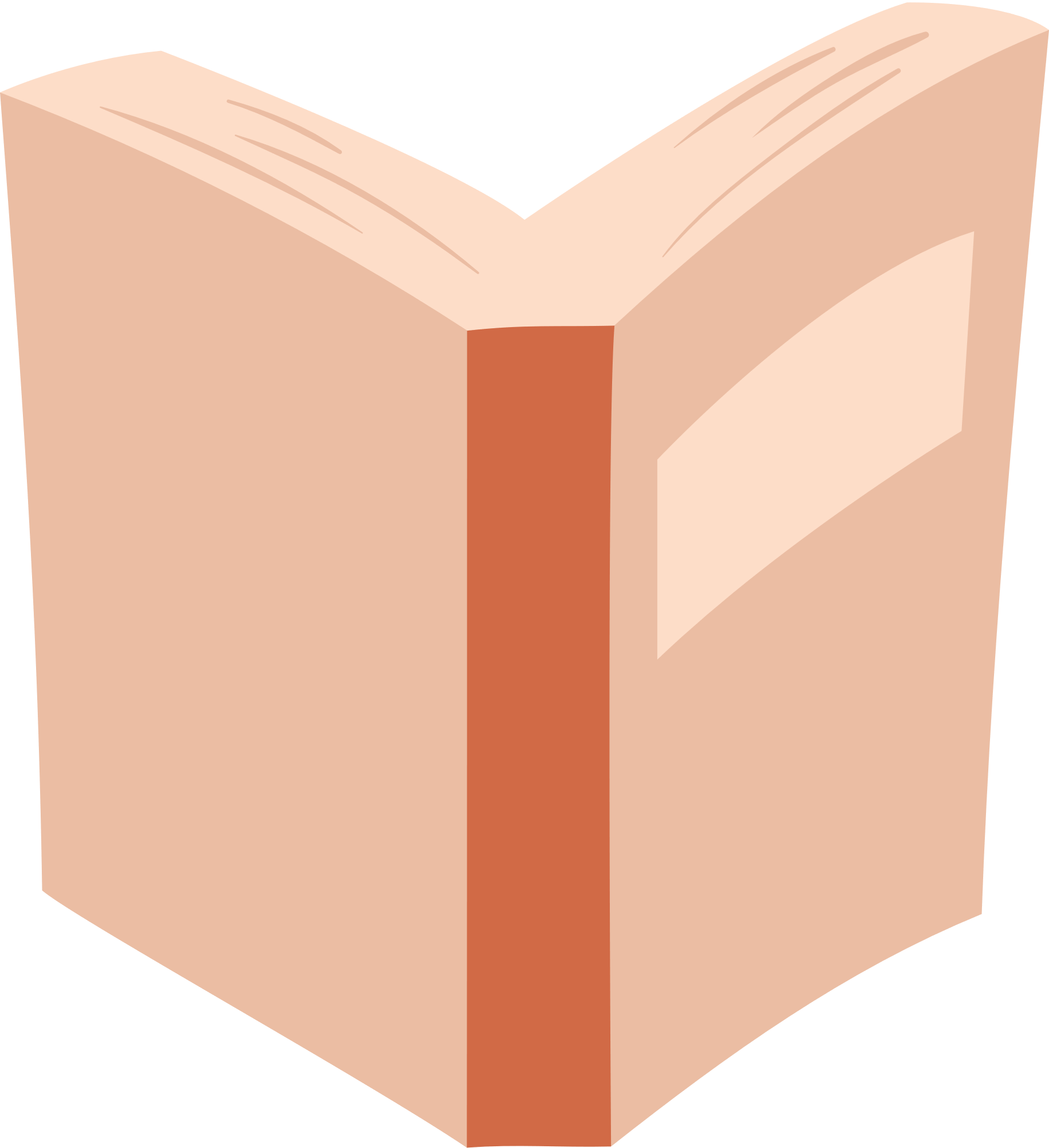 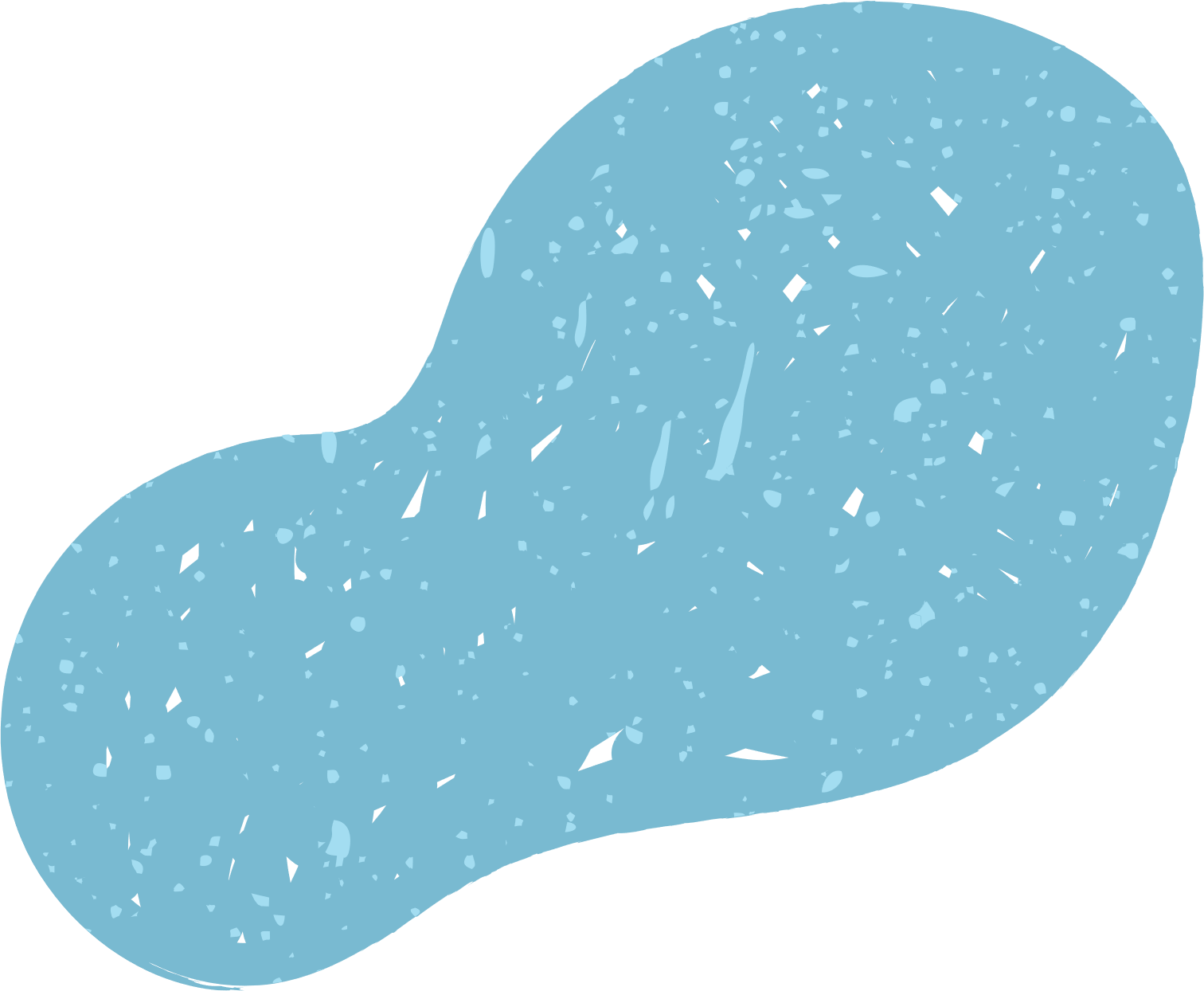 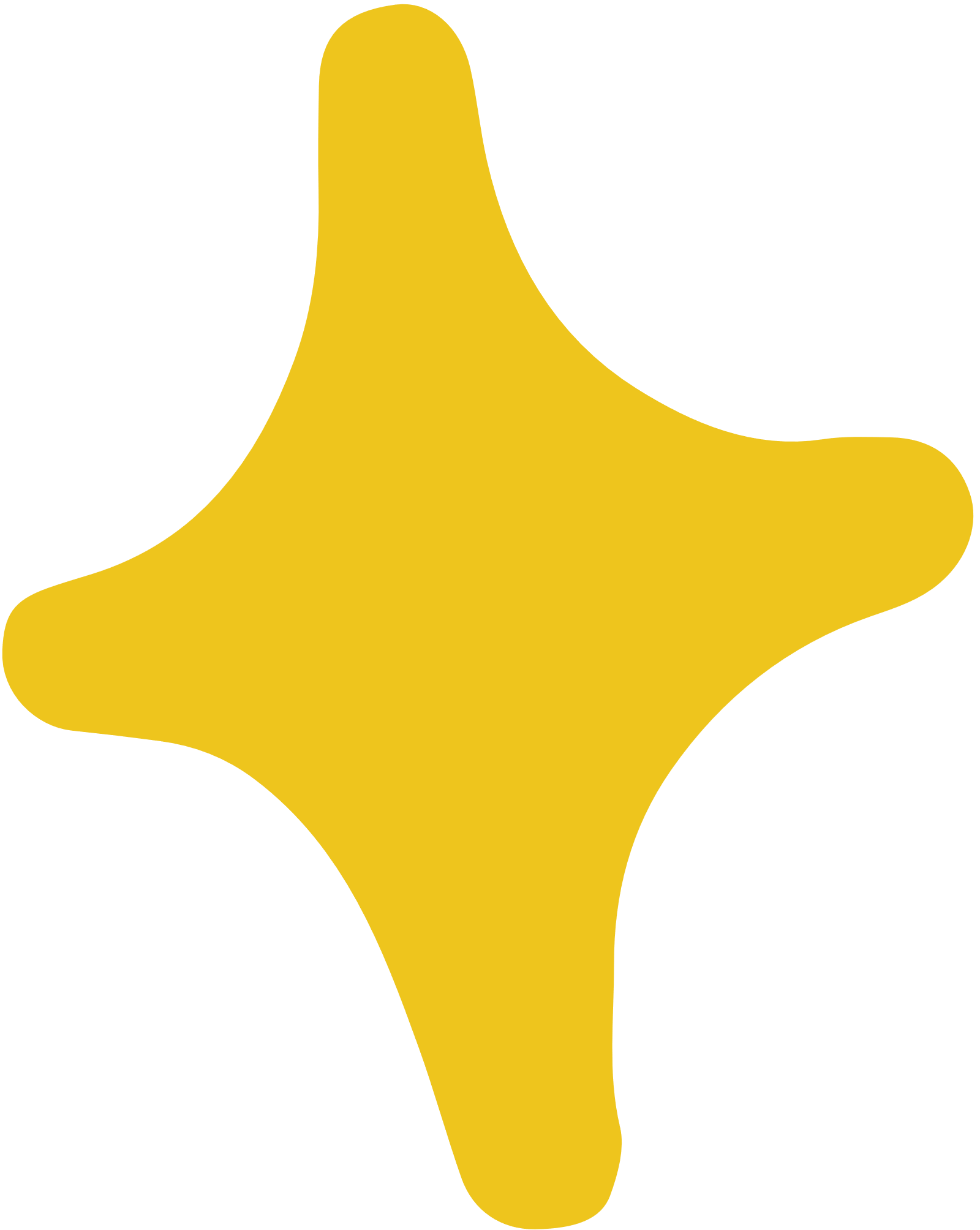 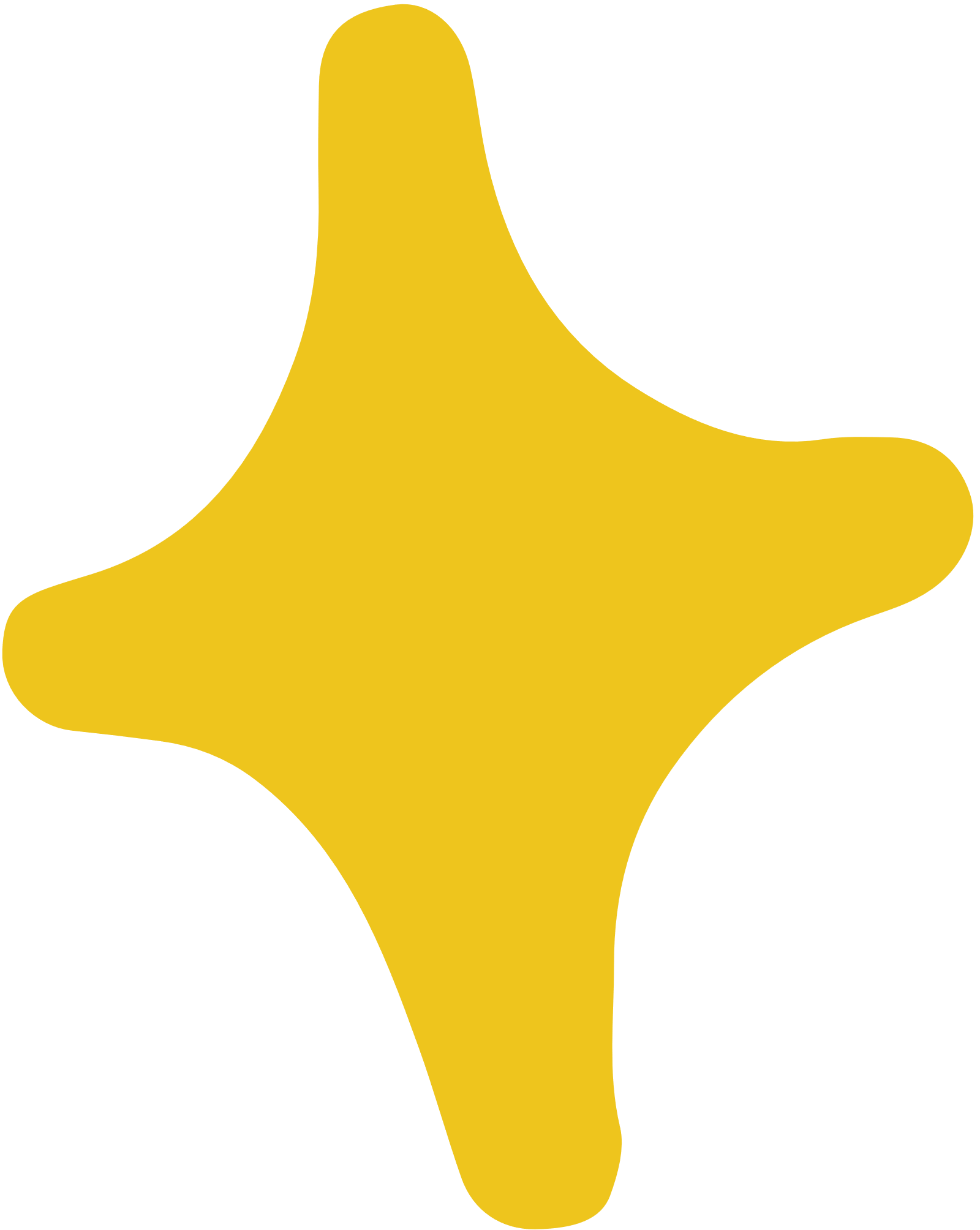 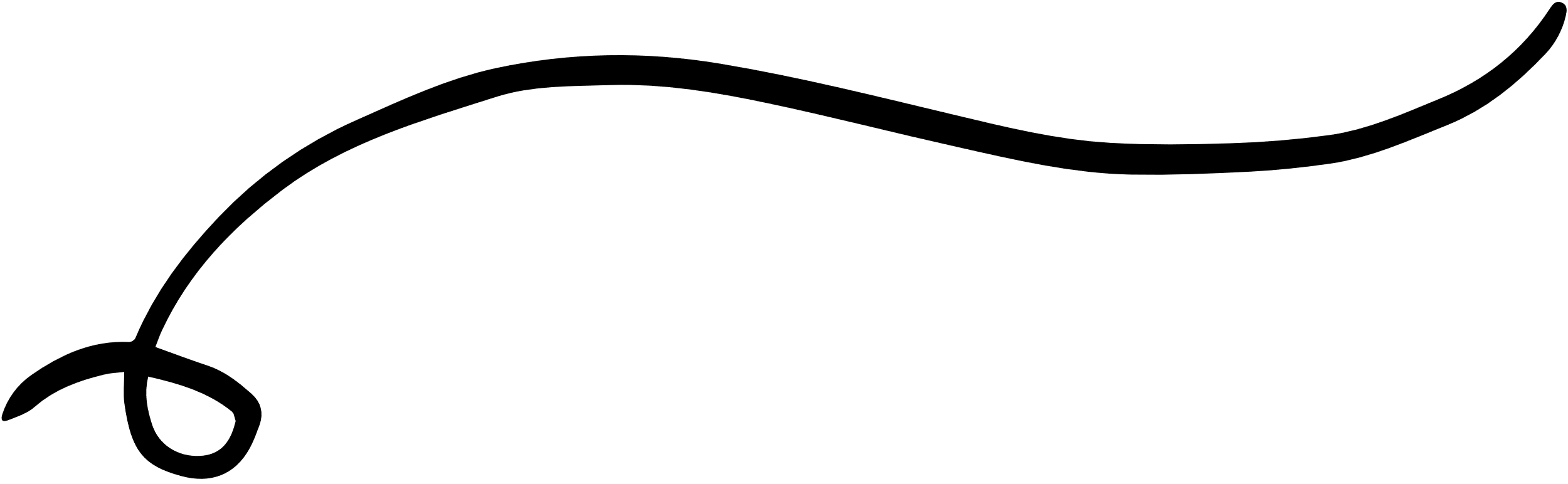 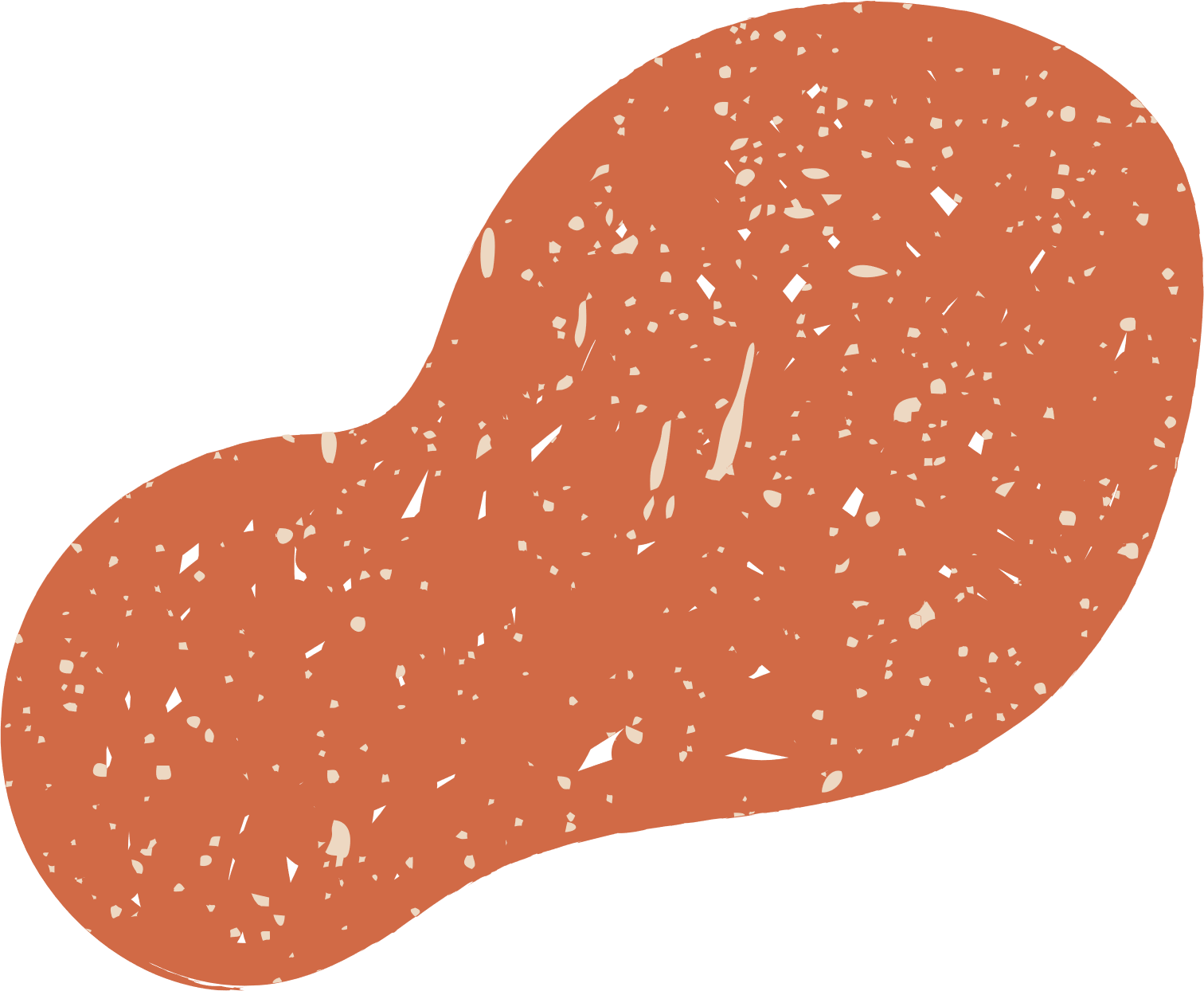 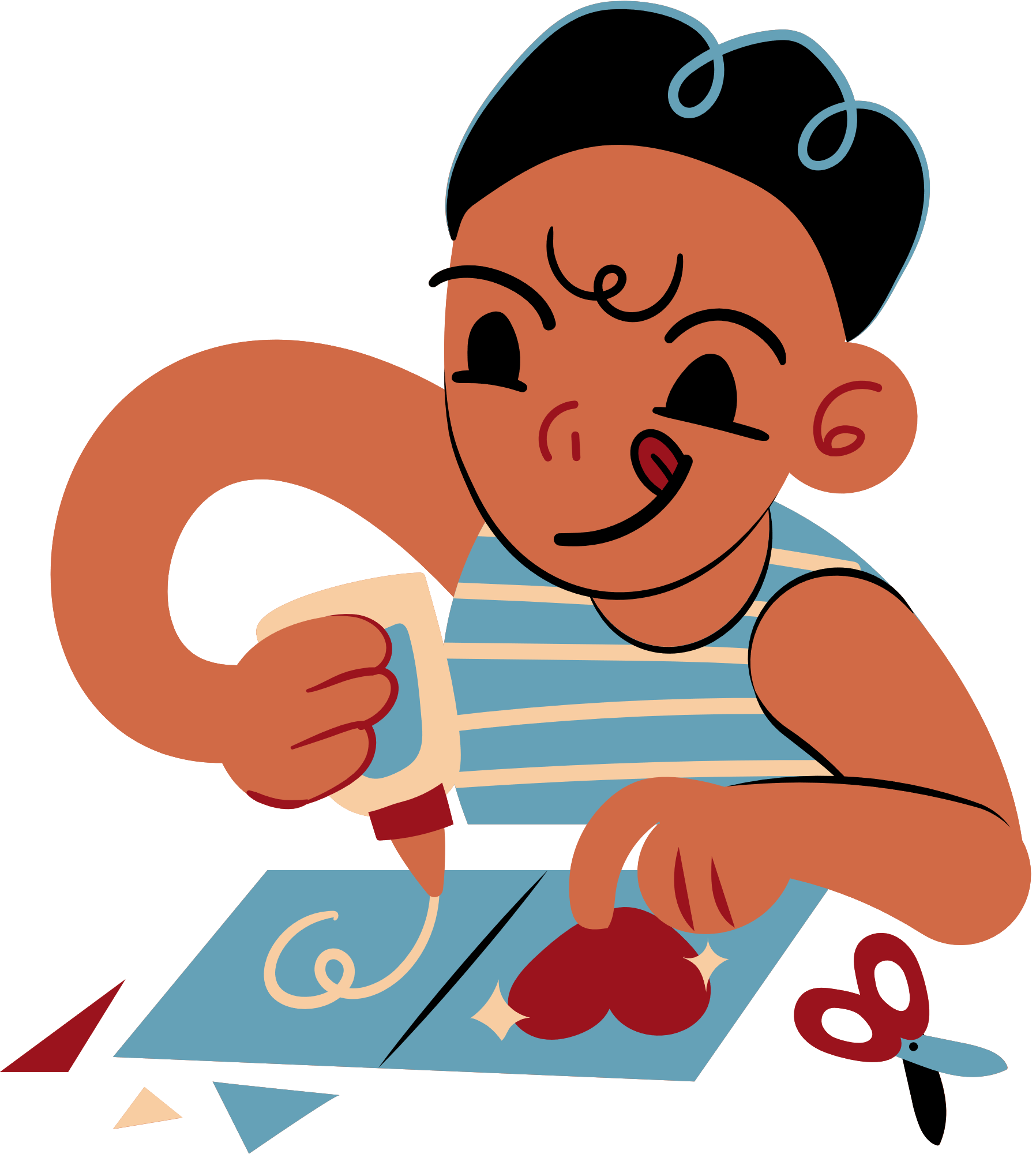 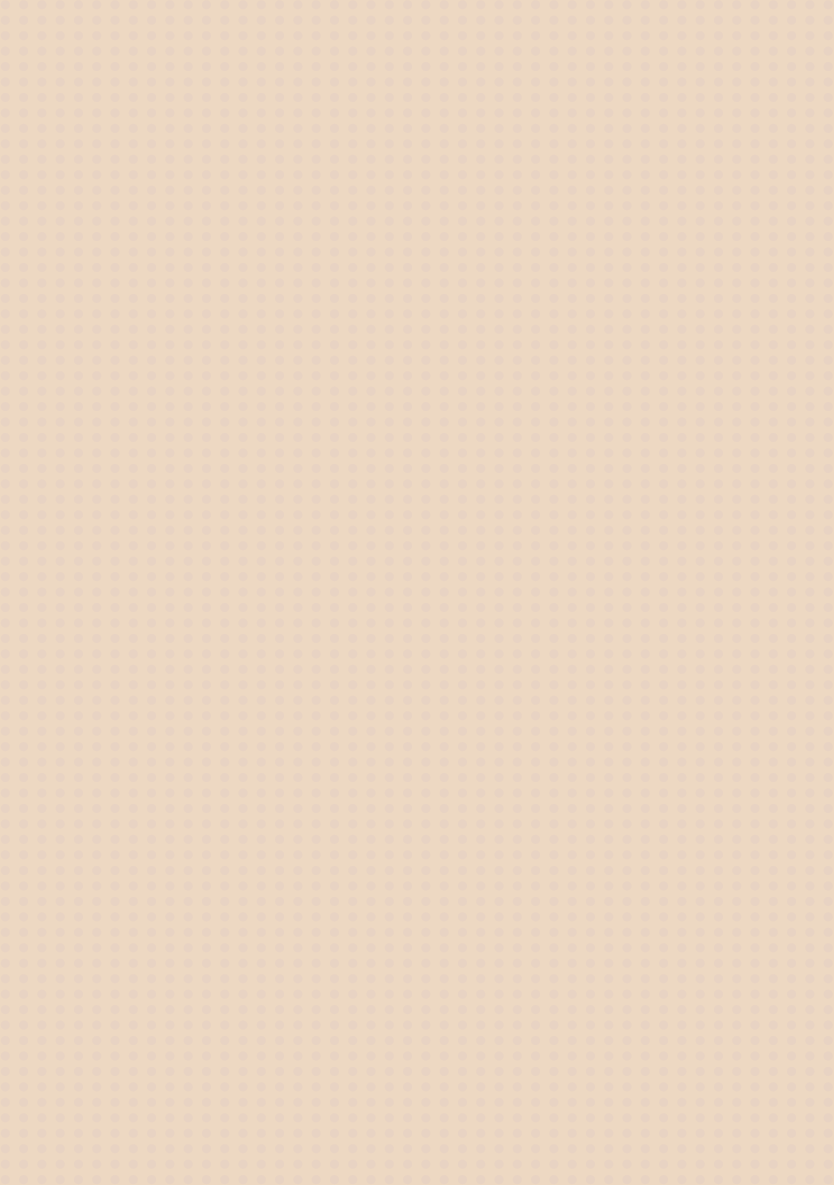 VẬN DỤNG
Bài 3 (SGK – tr.68) Theo dự định, một nhóm thơ có 35 người sẽ xây một toà nhà hết 168 ngày. Nhưng khi bắt đầu làm, có một số người không tham gia được nên nhóm thợ chỉ còn 28 người. Hỏi khi đó nhóm thợ phải mất bao lâu để xây xong toà nhà? Giả sử năng suất làm việc của mỗi người là như nhau.
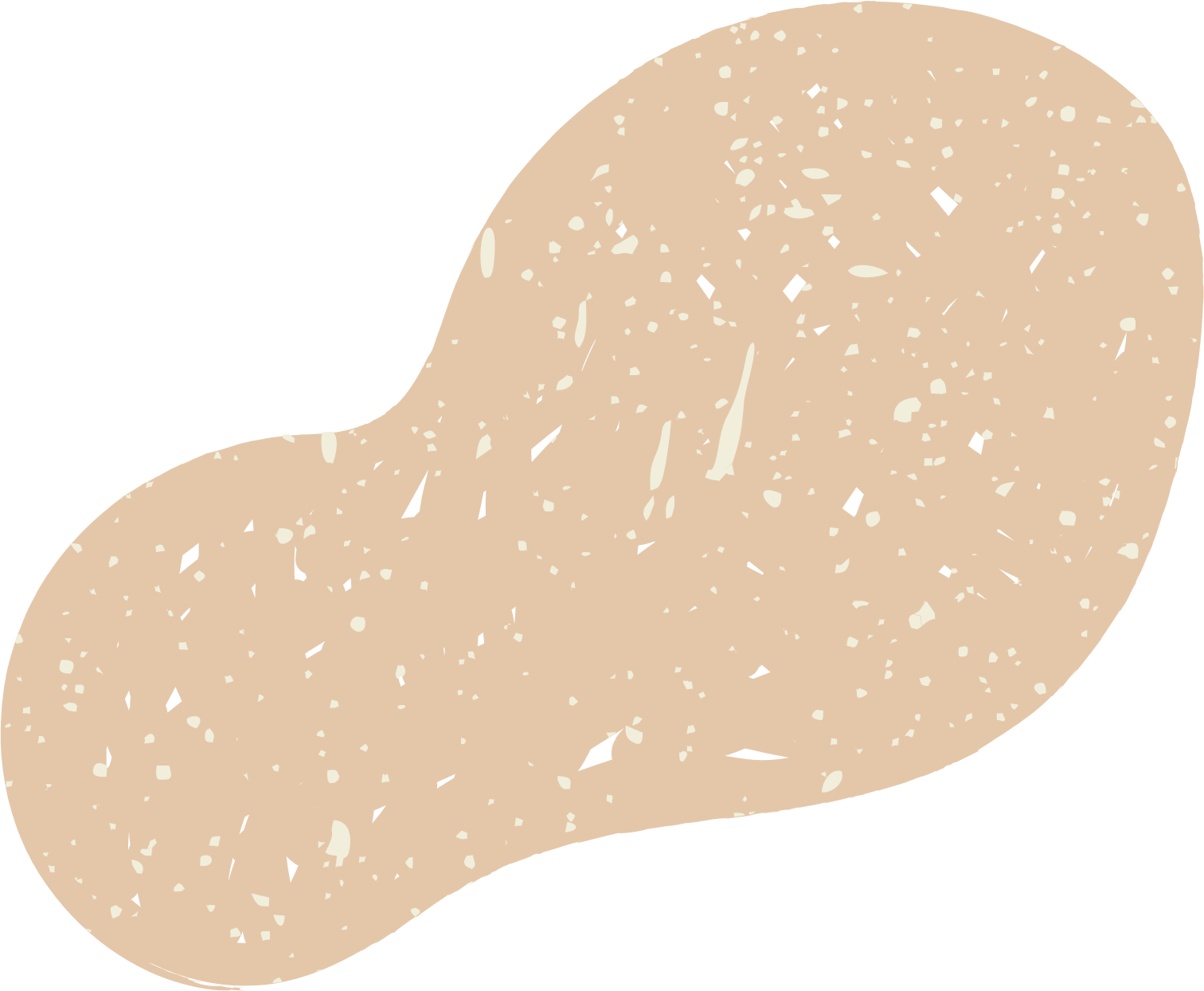 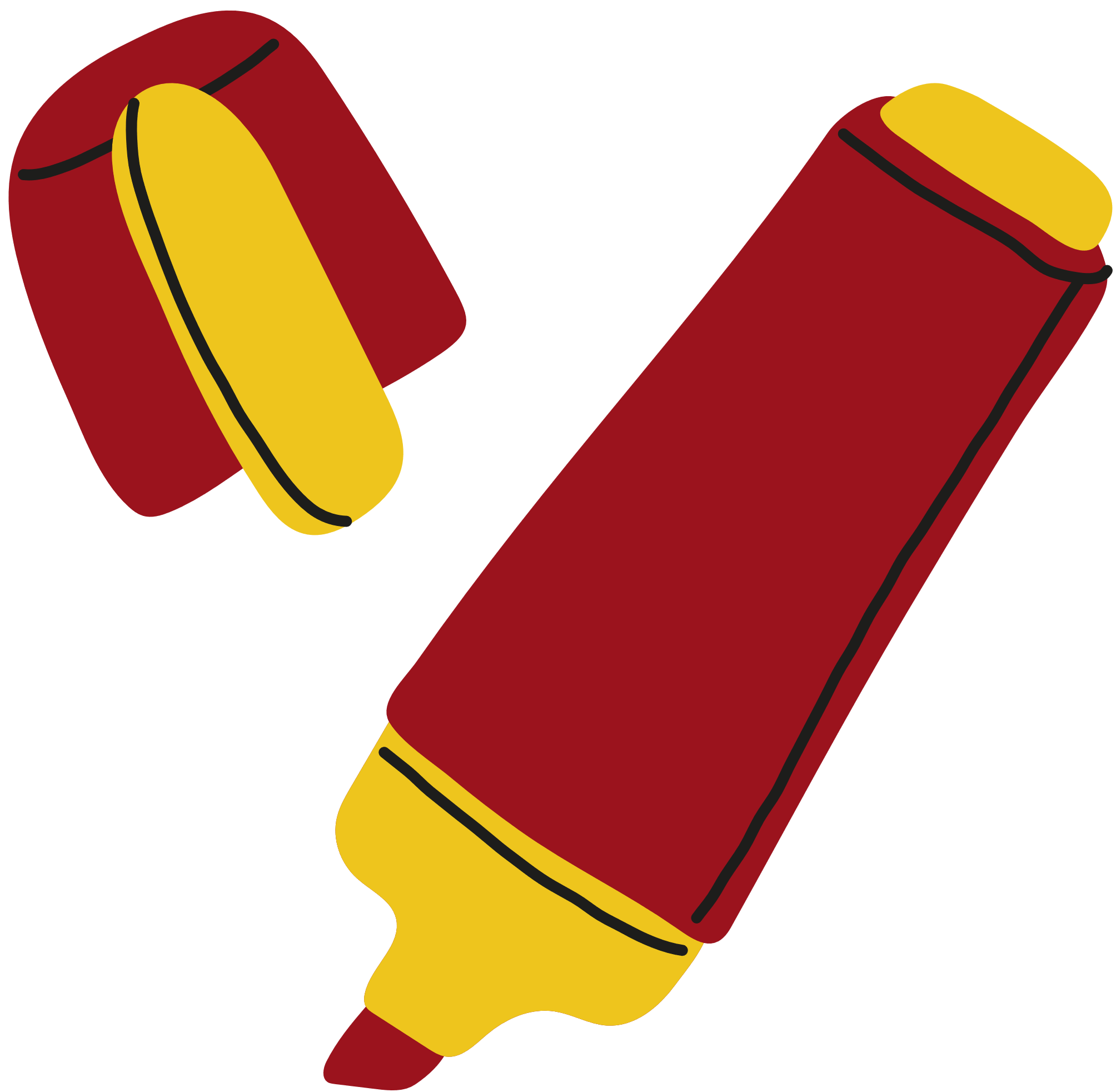 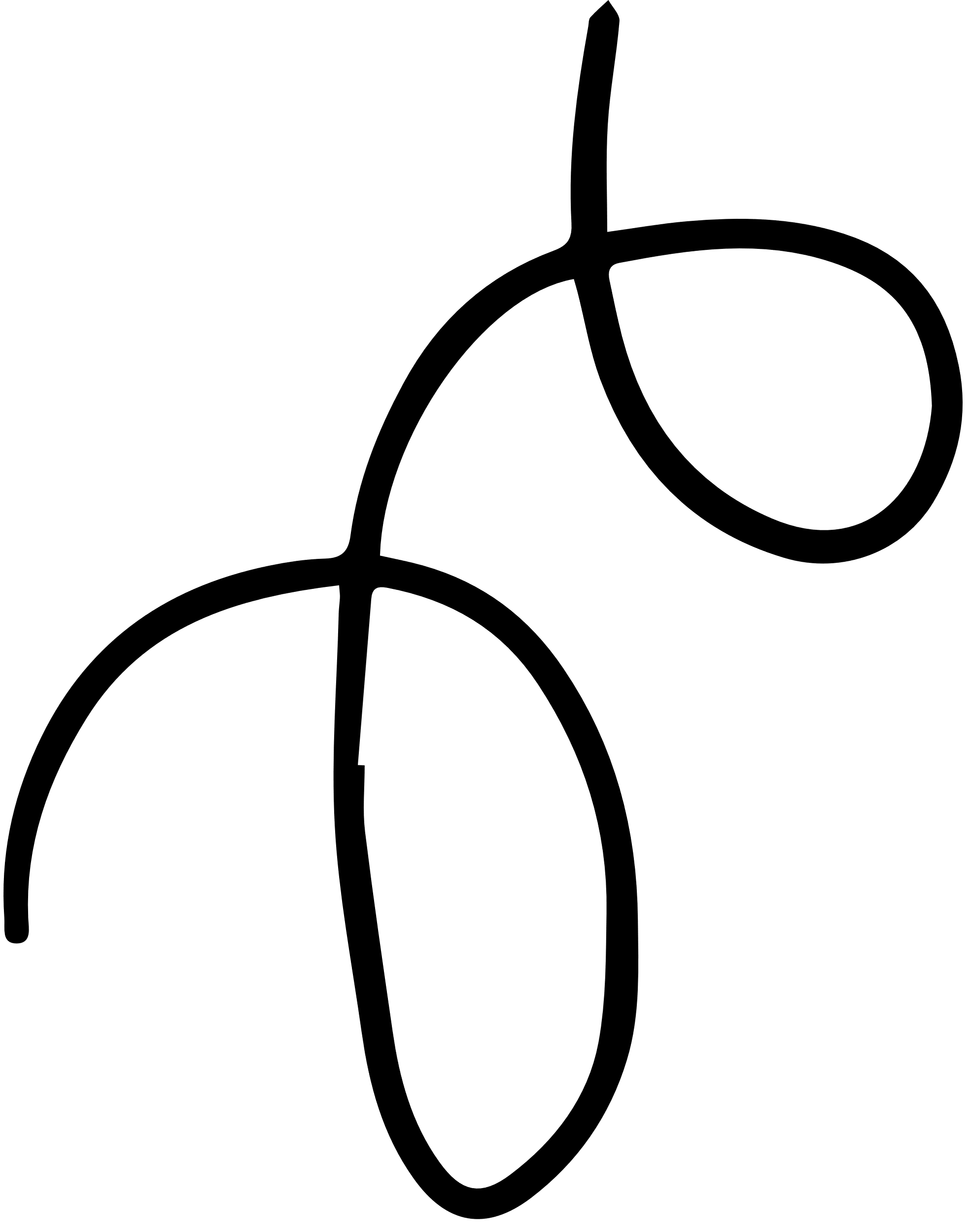 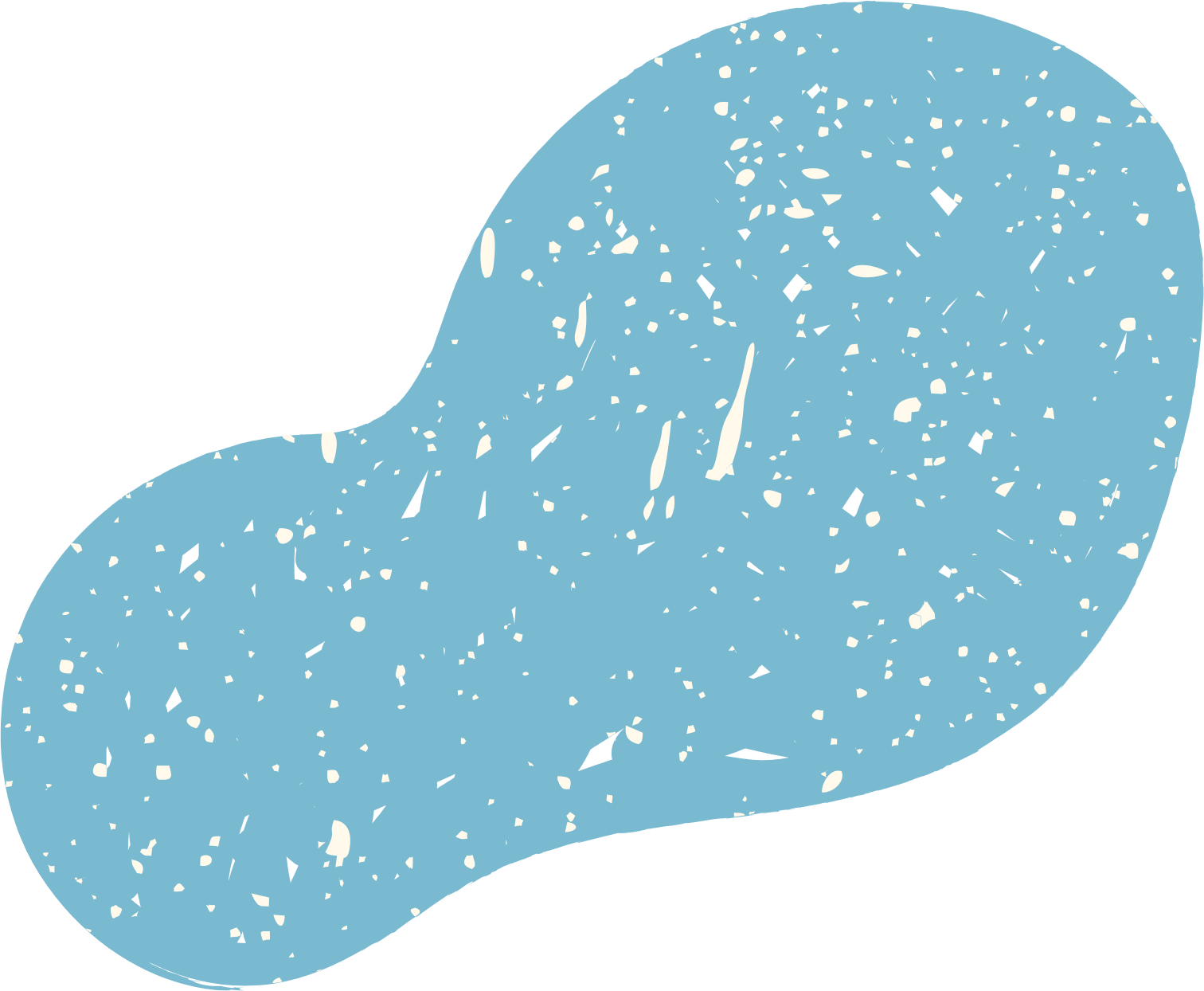 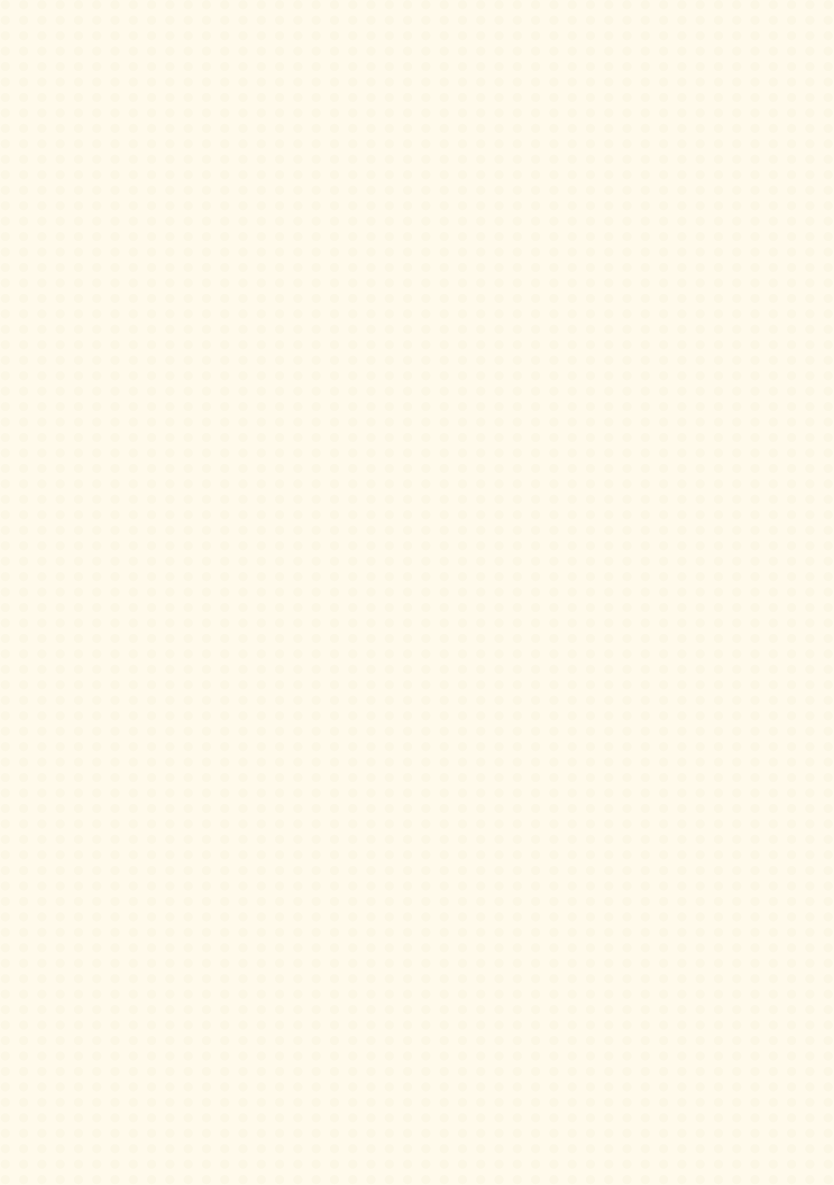 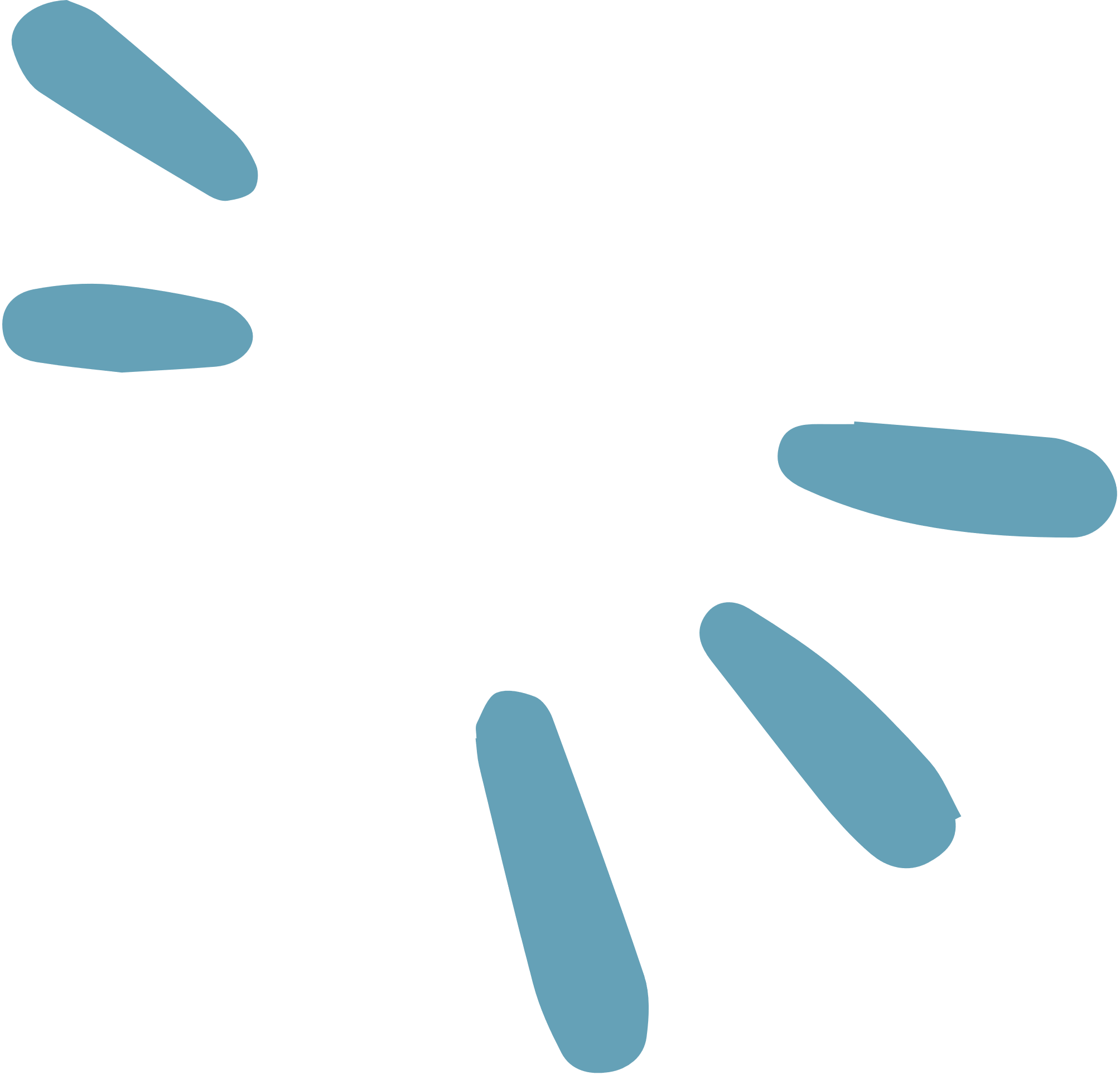 Giải
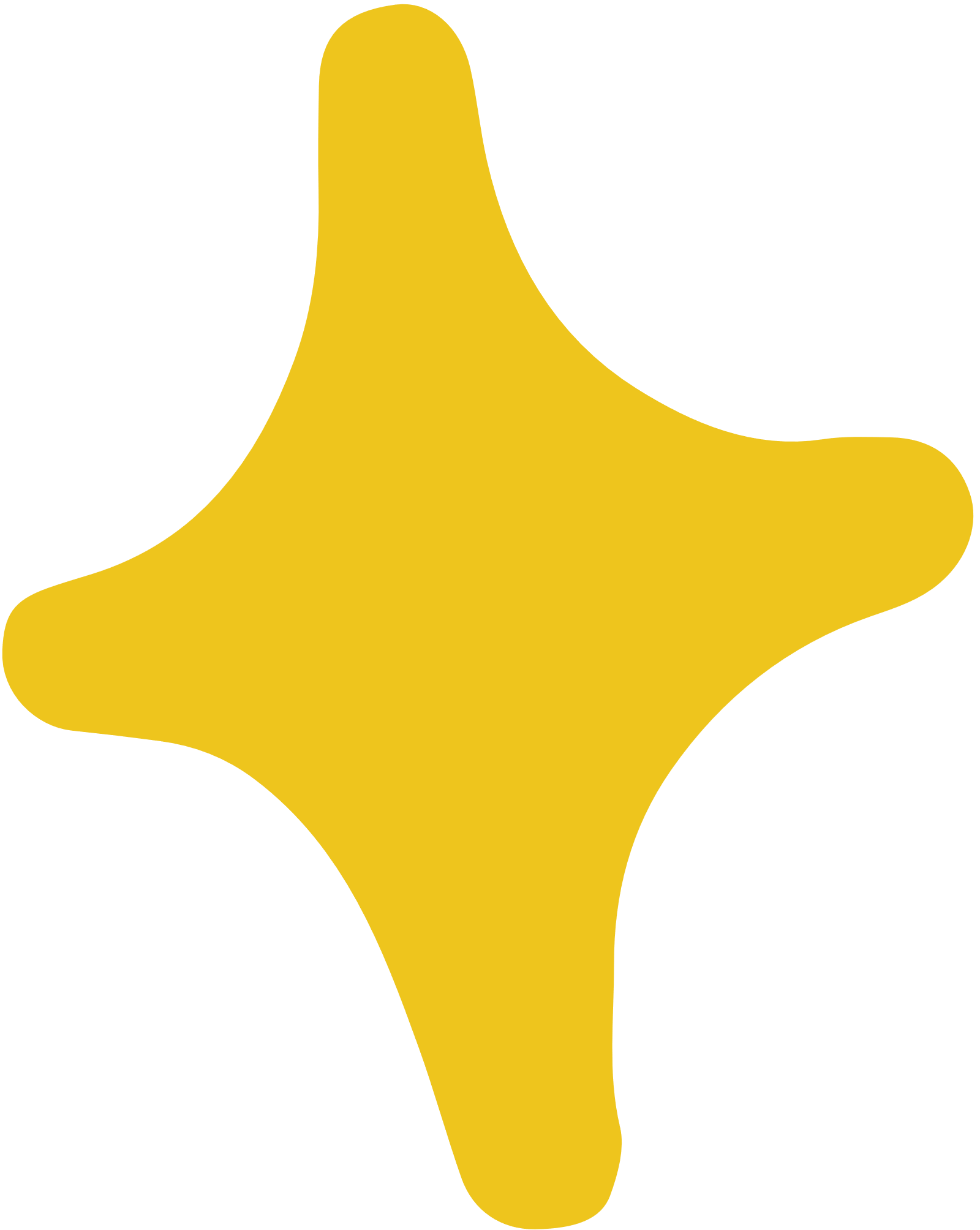 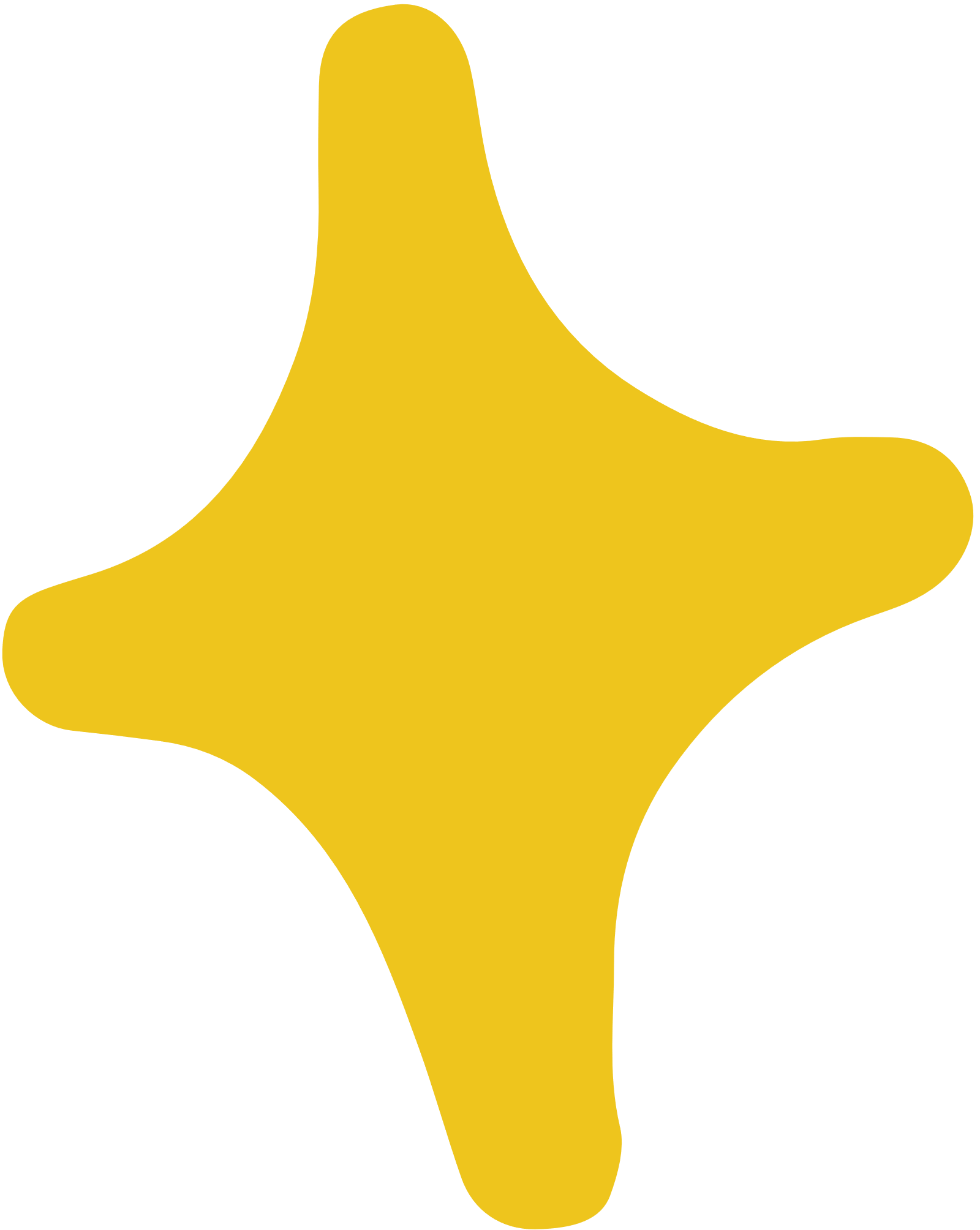 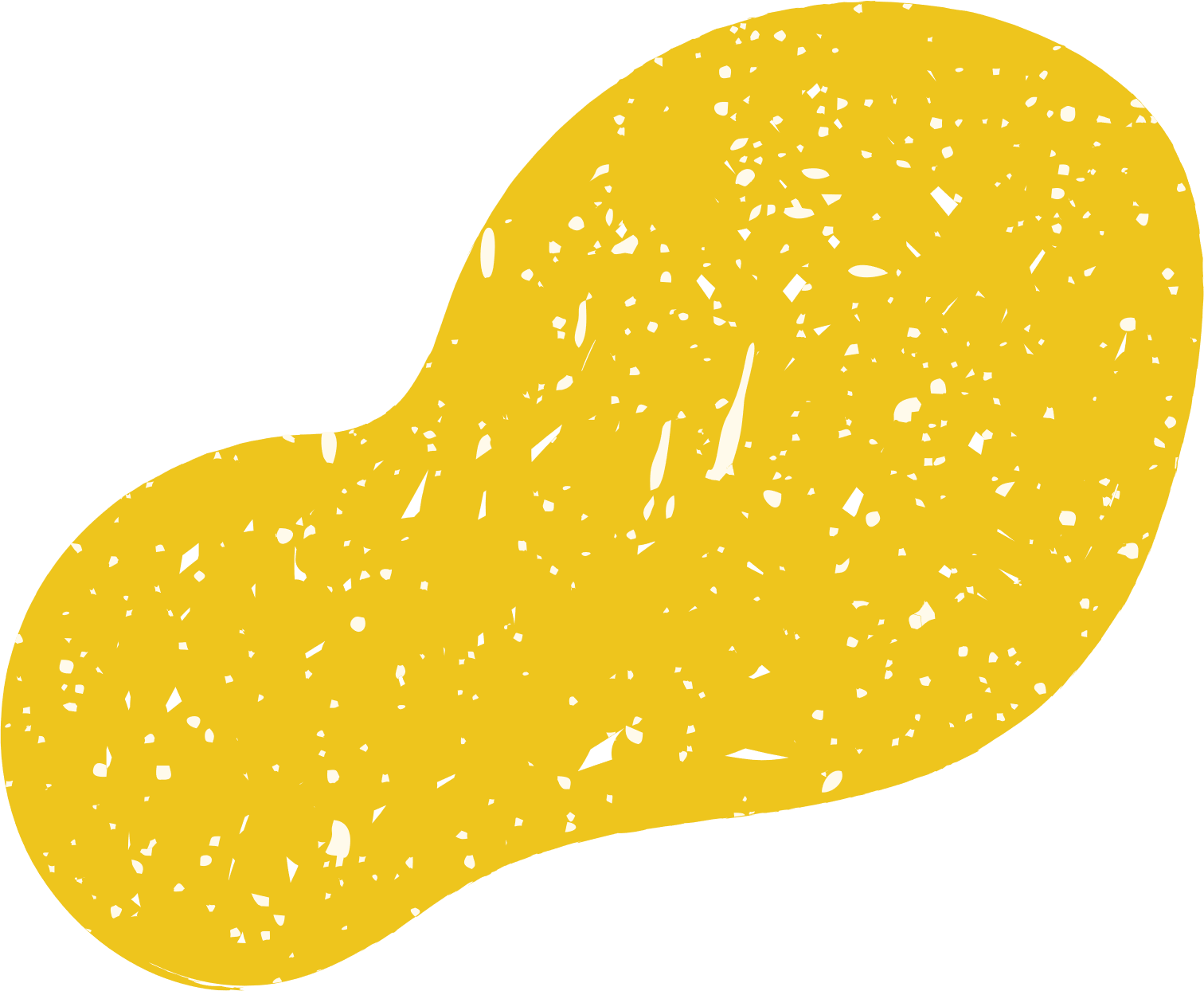 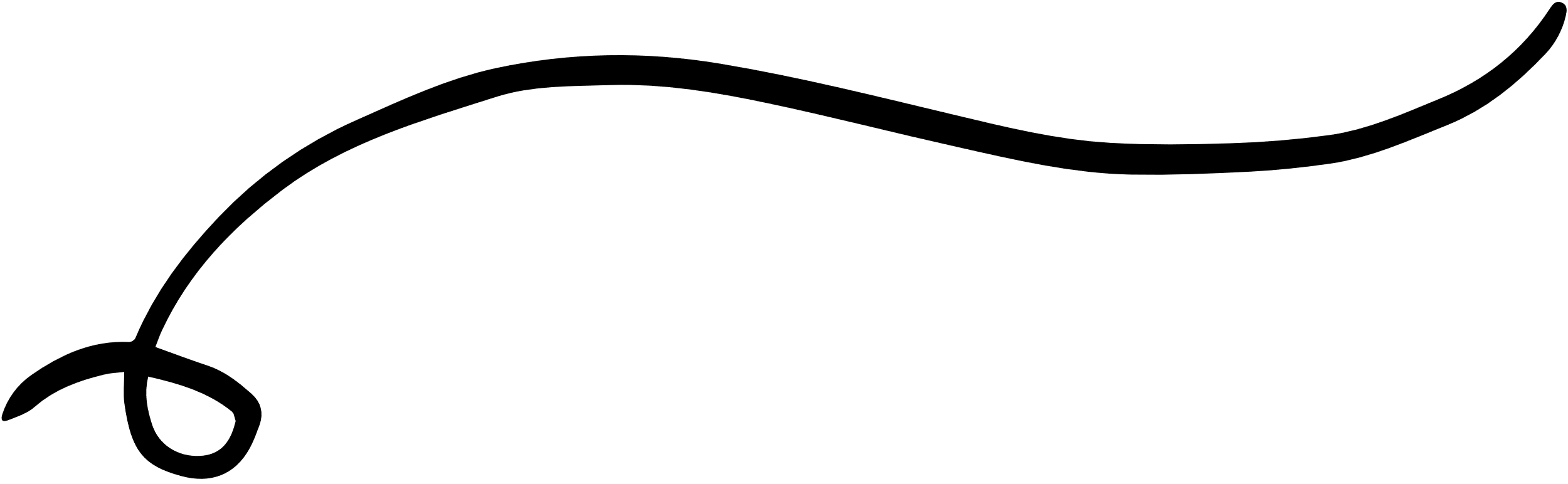 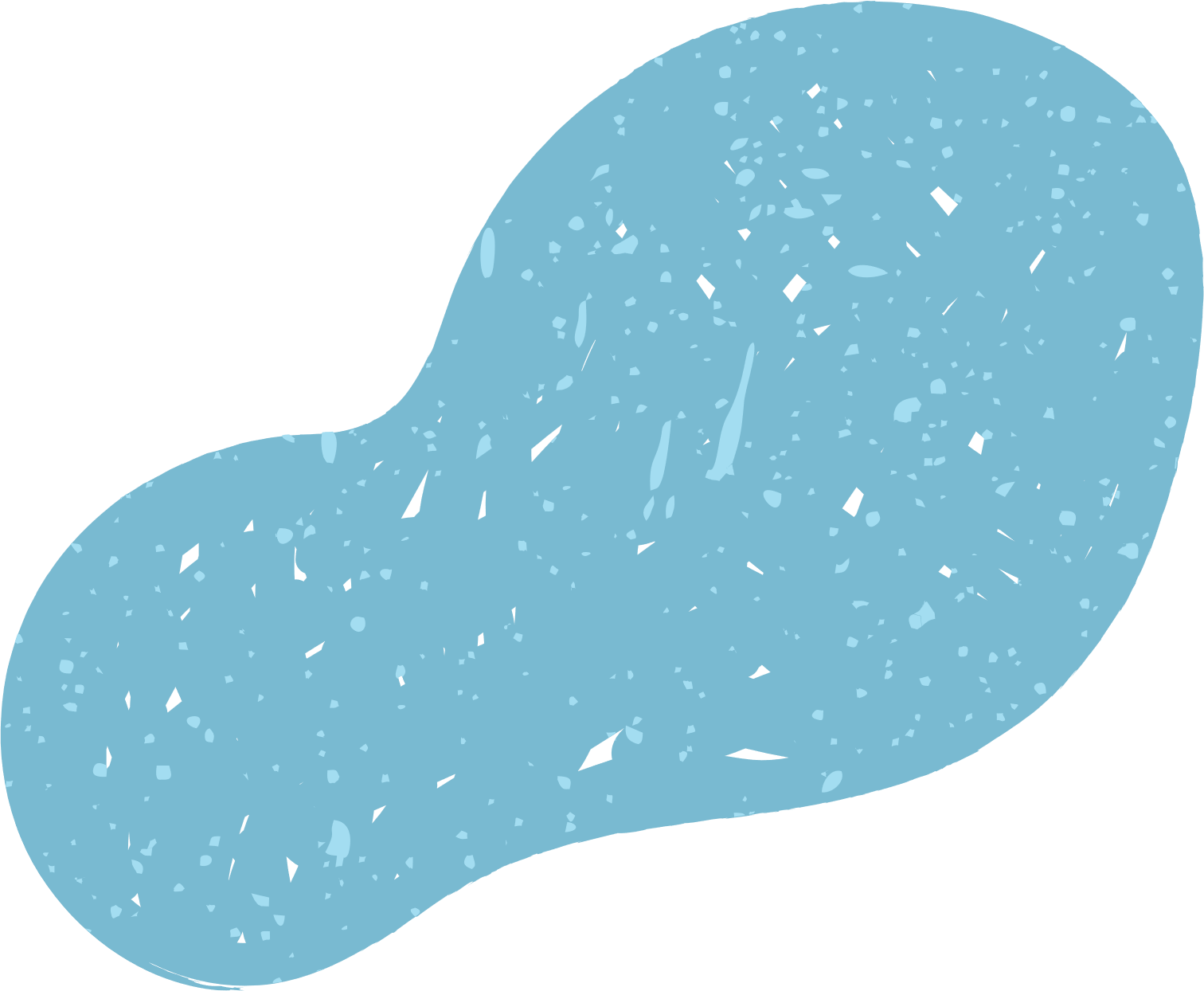 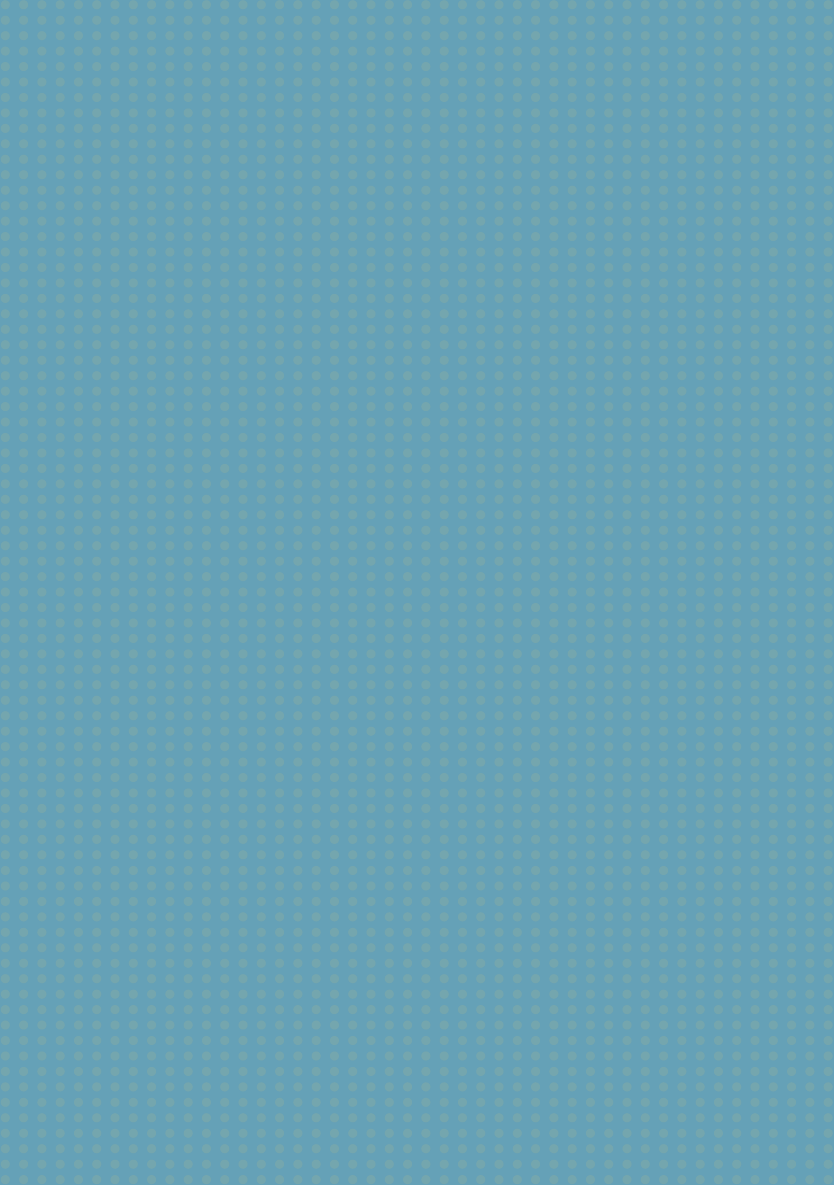 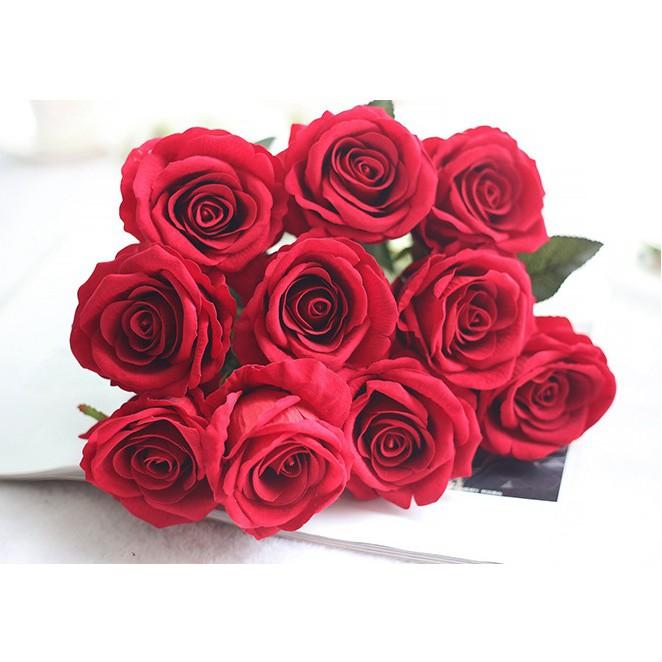 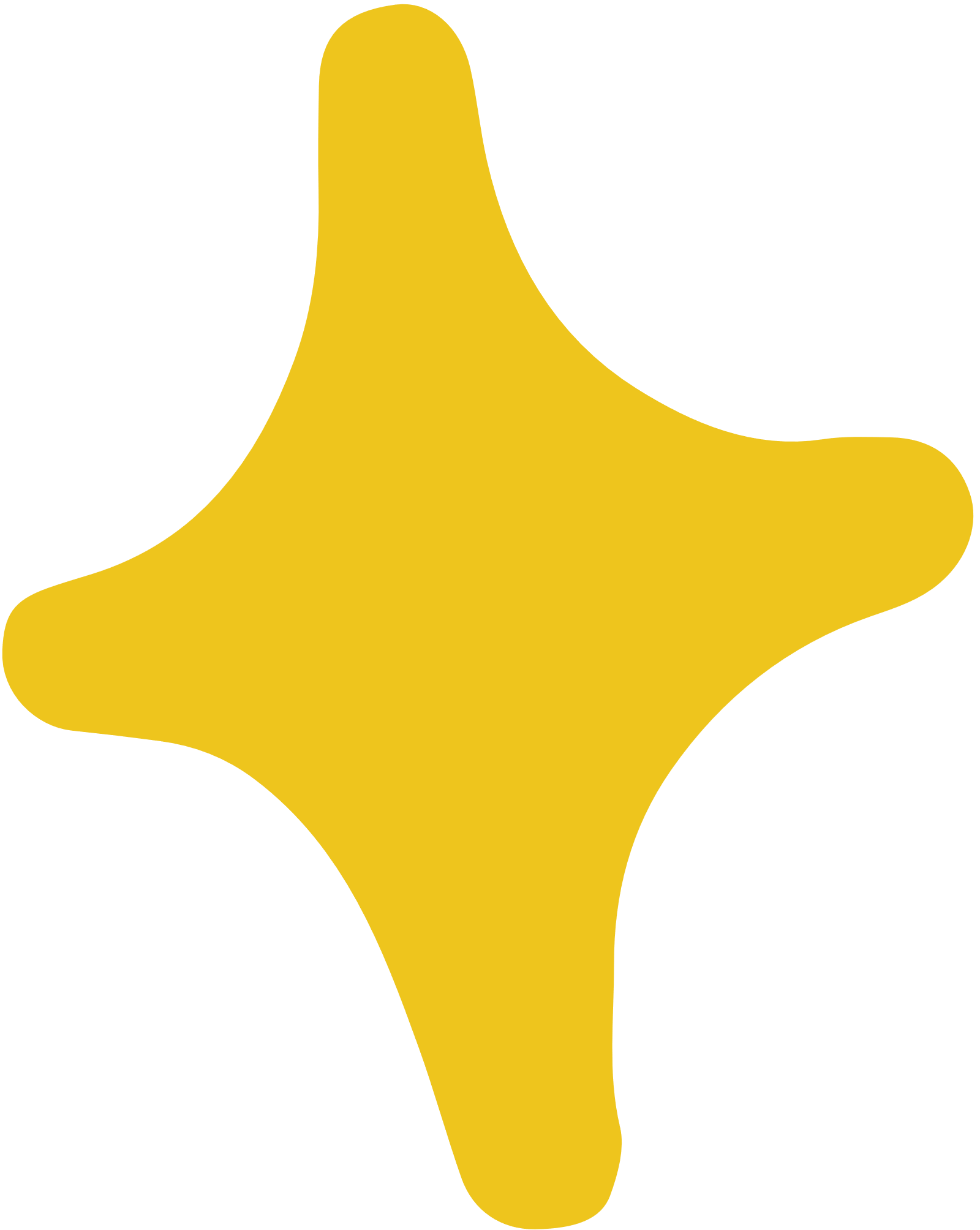 Bài 4 (SGK – tr.68) Chị Lan định mua 10 bông hoa với số tiền định trước. Nhưng do vào dịp lễ nên giá hoa tăng 25%. Hỏi với số tiền đó, chị Lan mua được bao nhiêu bông hoa?
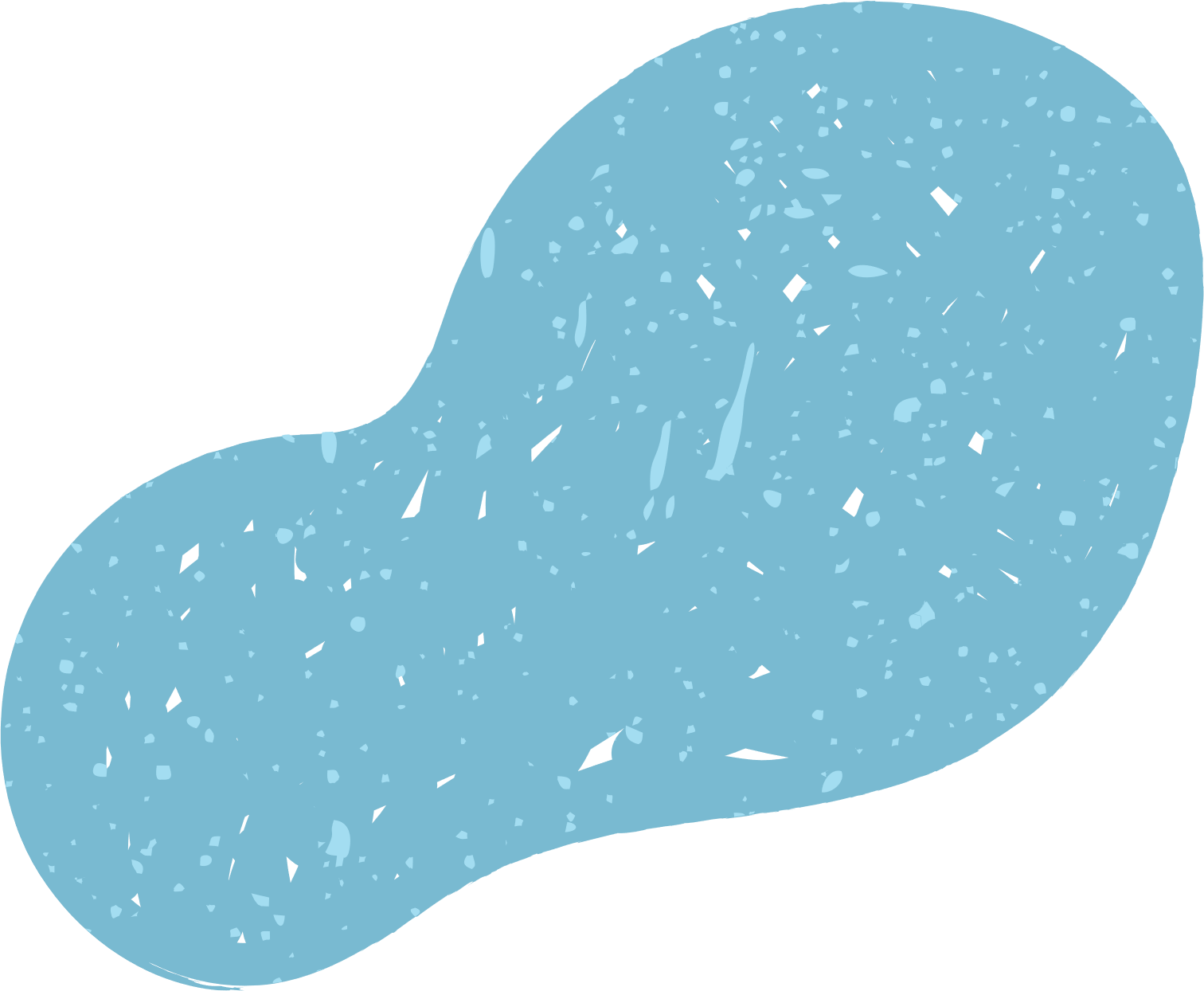 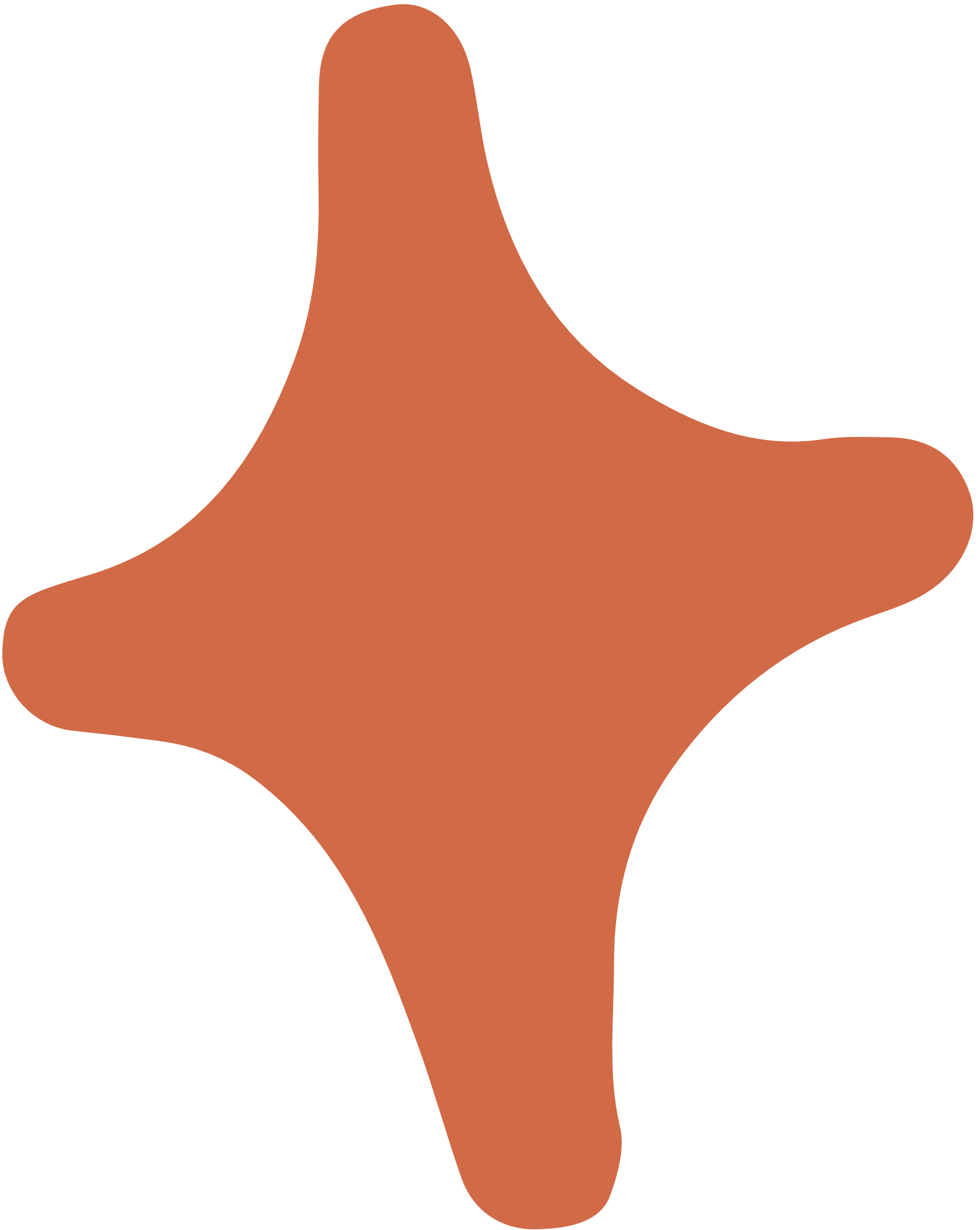 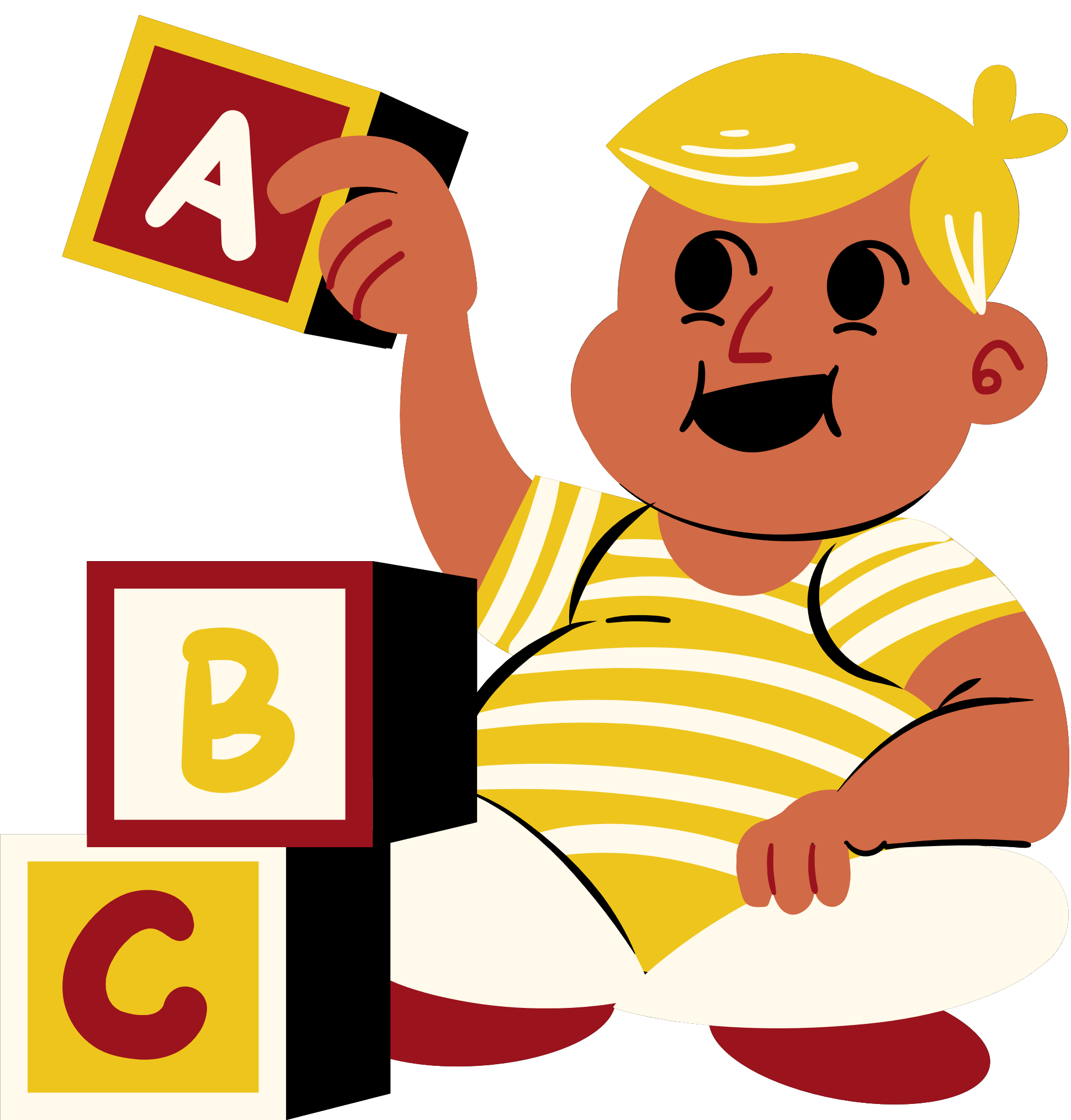 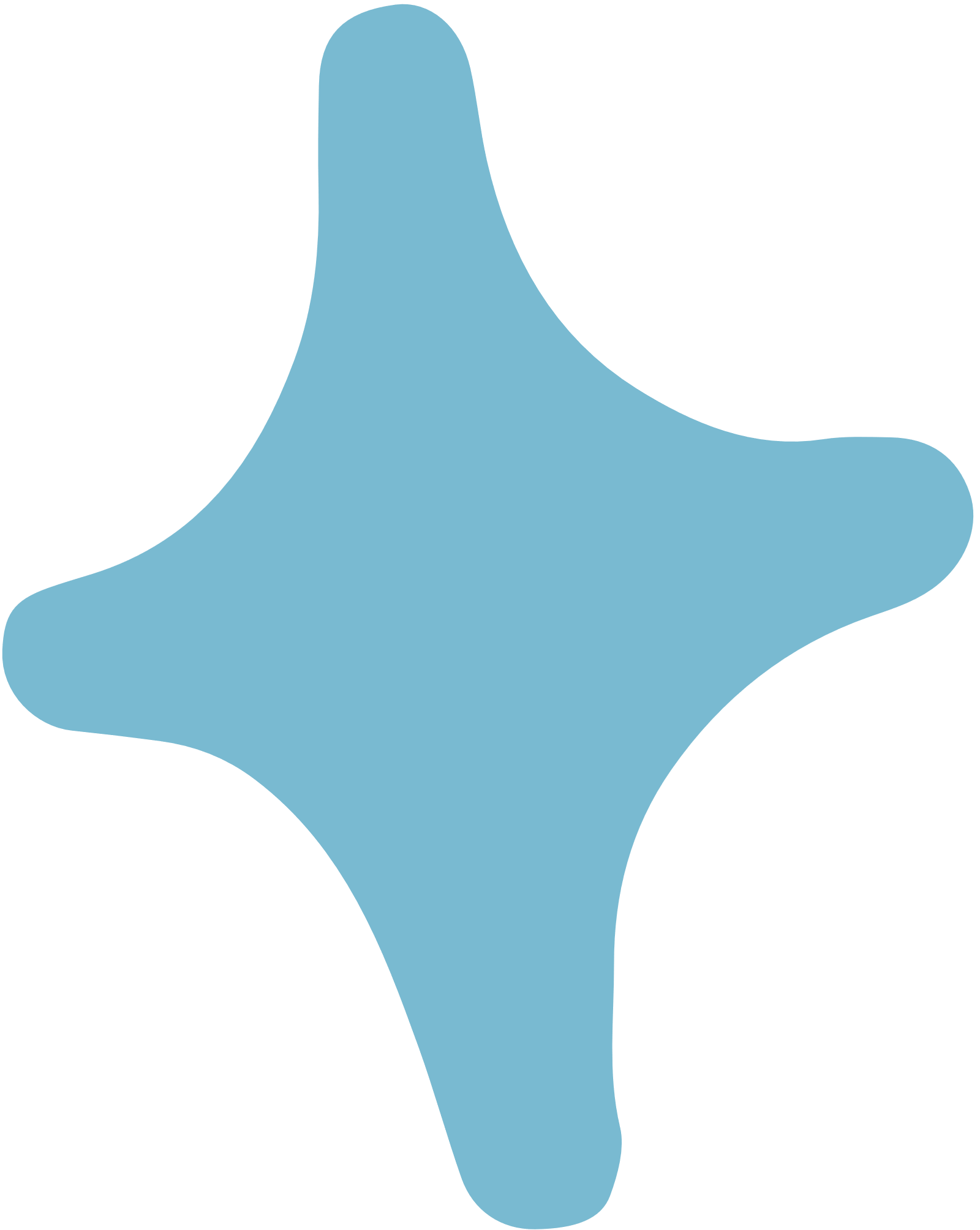 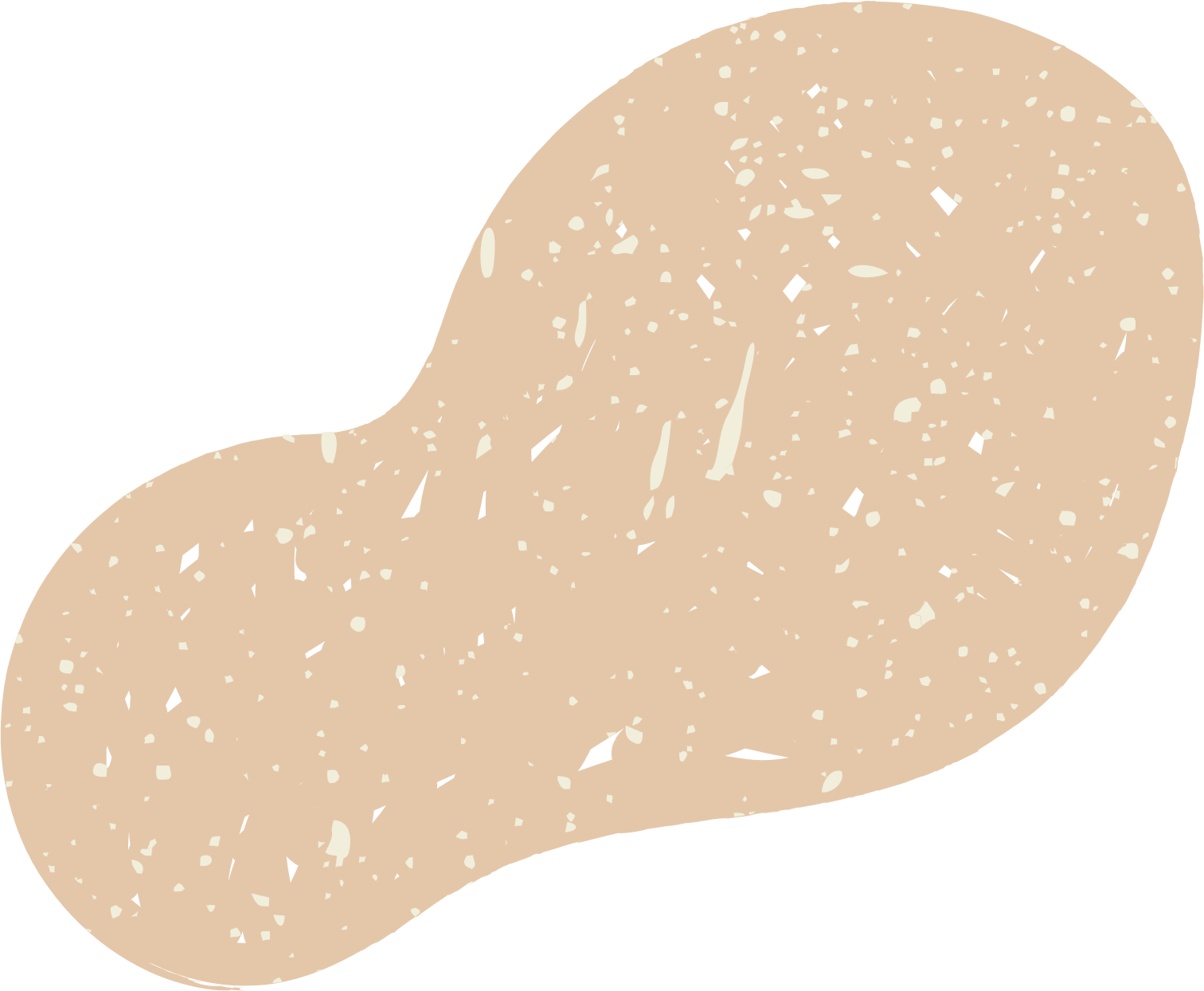 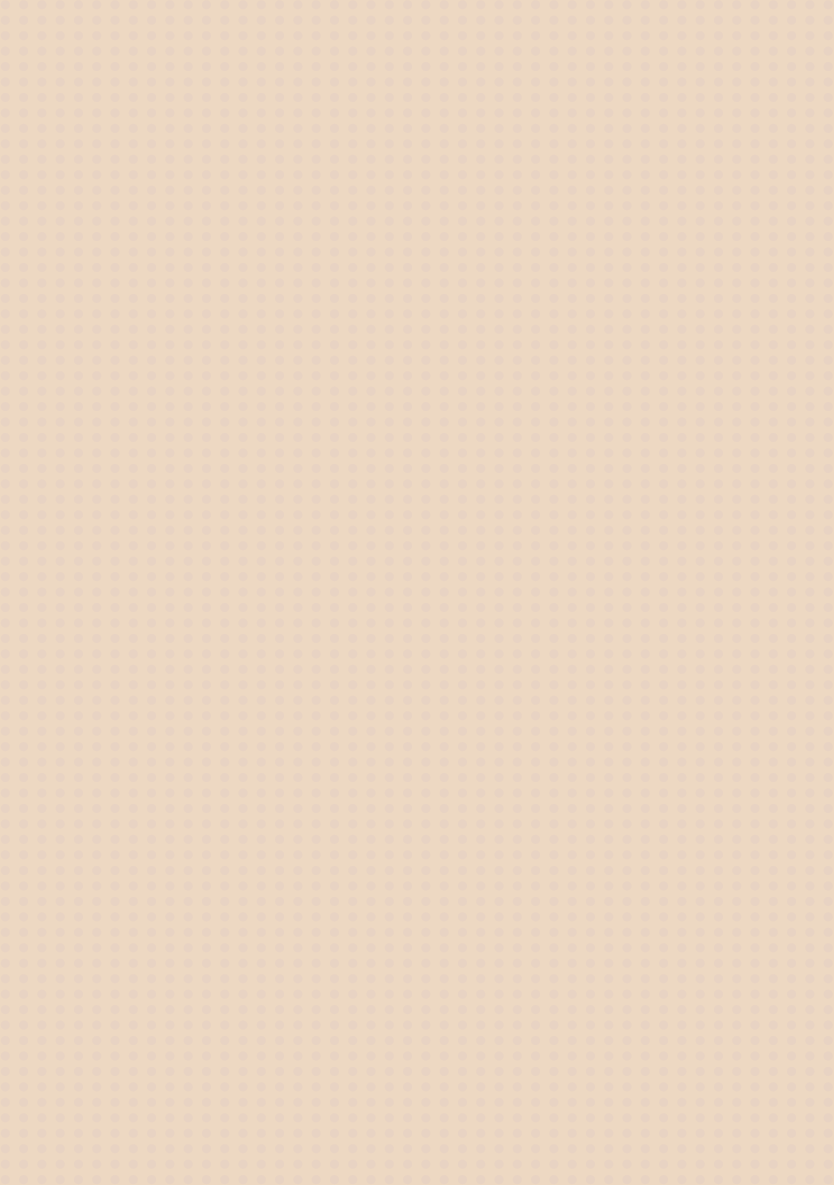 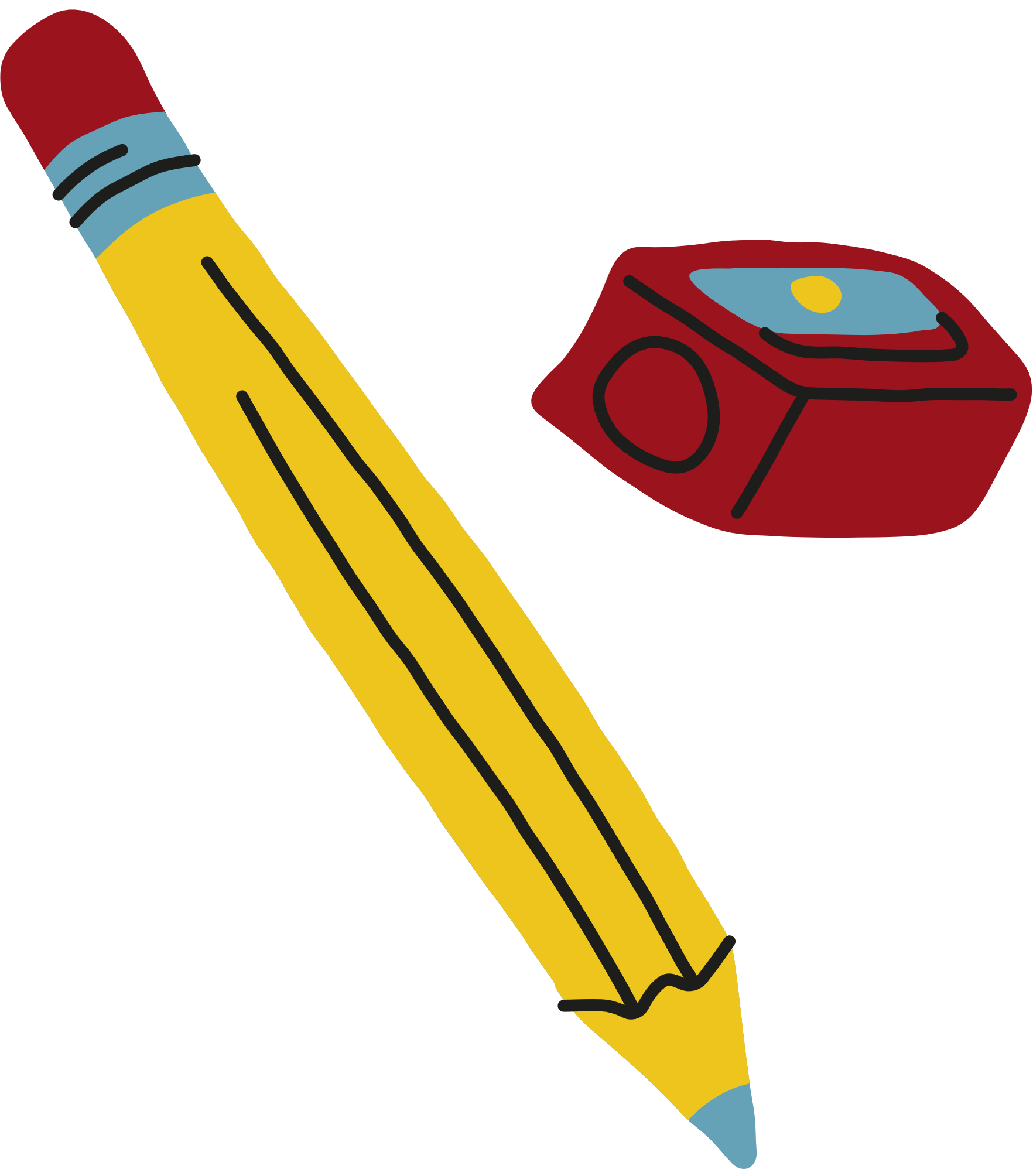 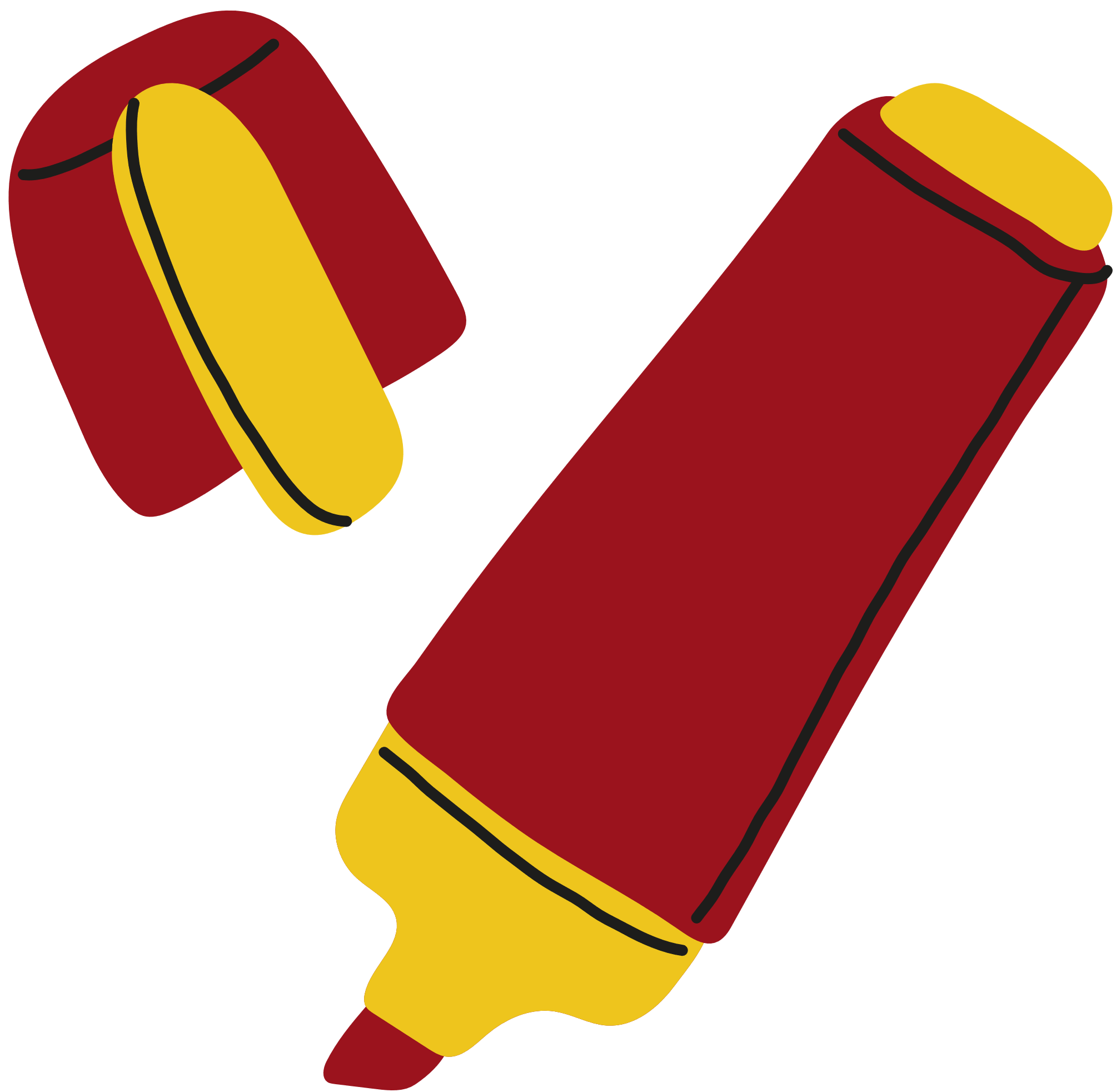 Giải
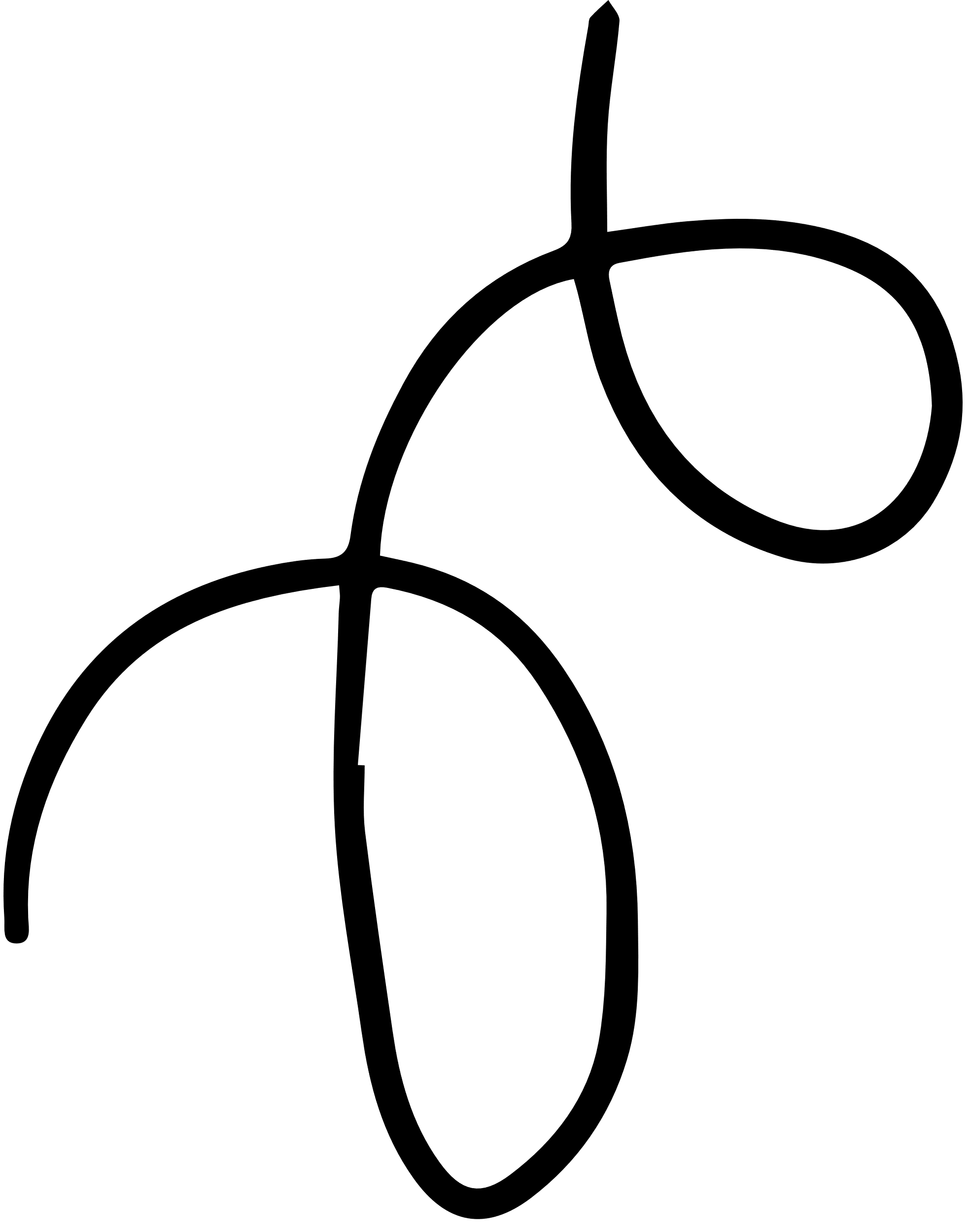 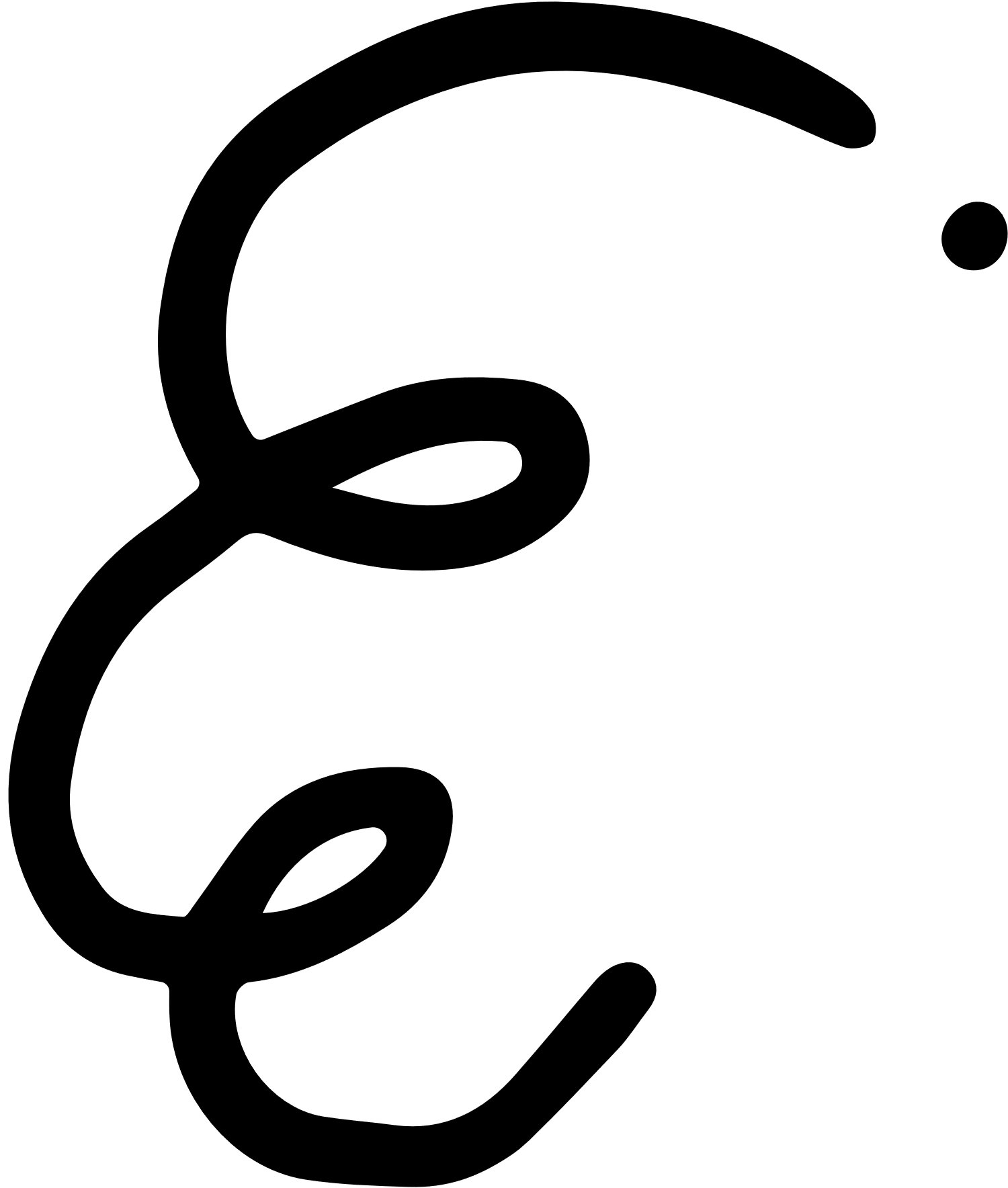 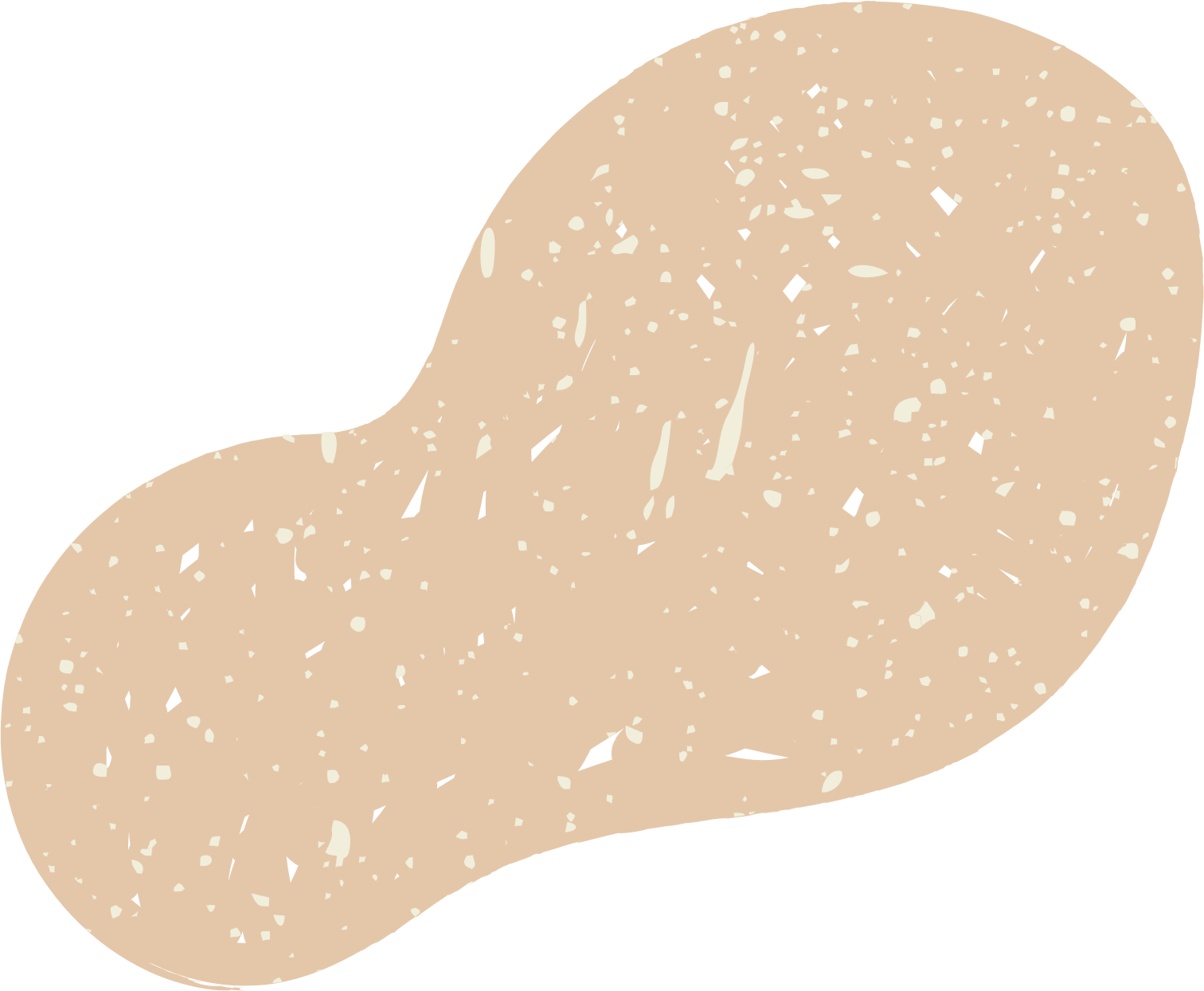 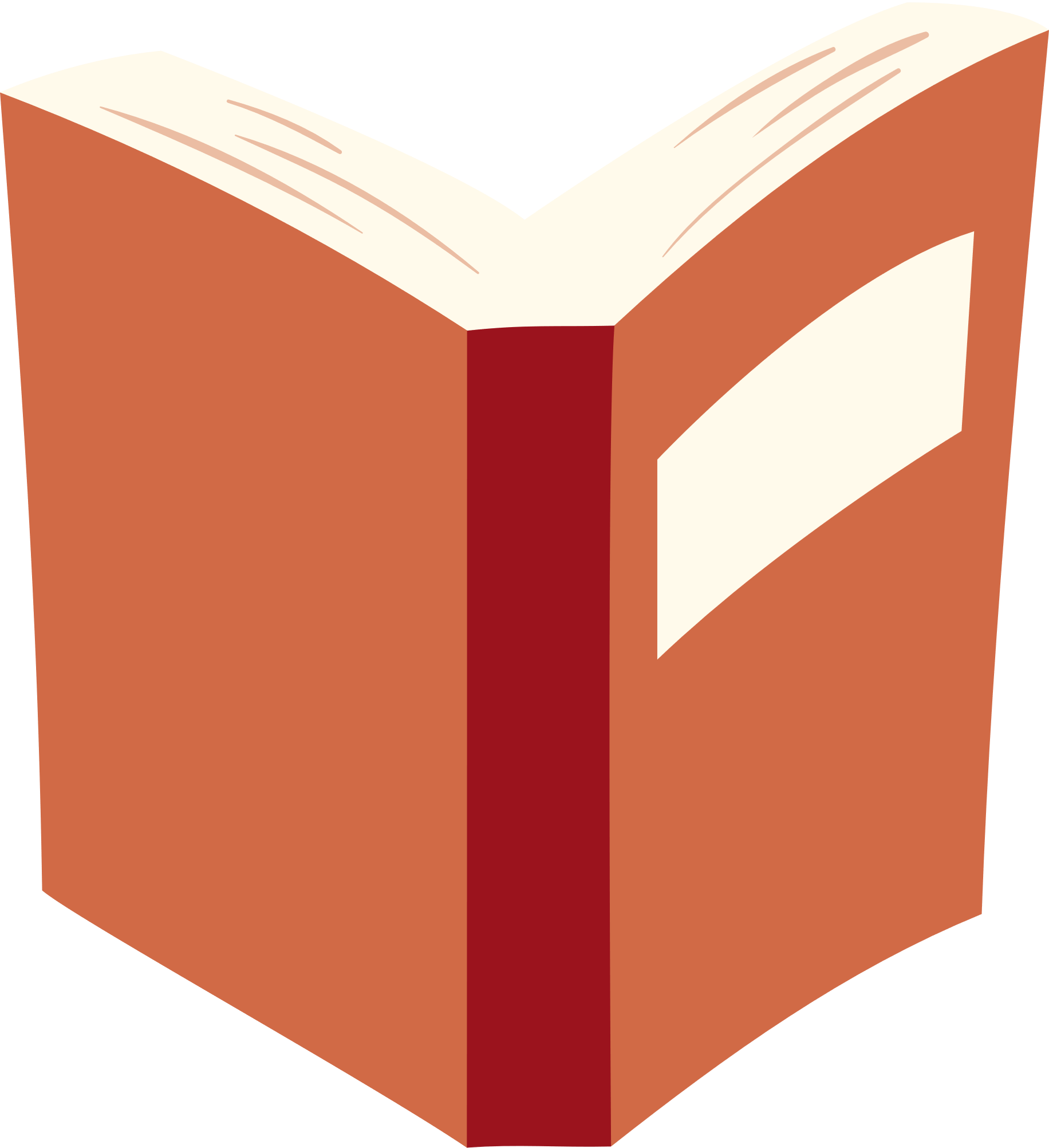 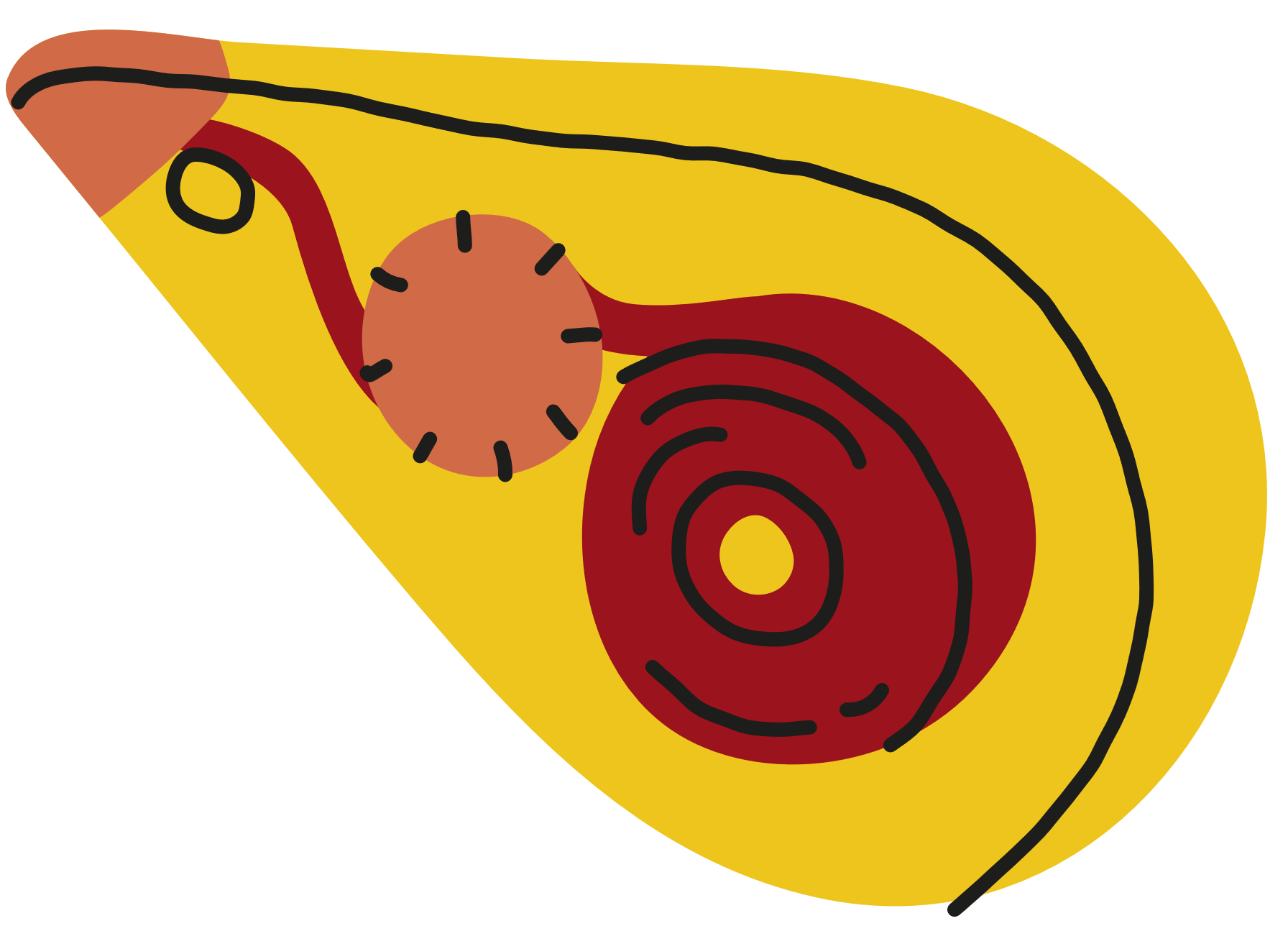 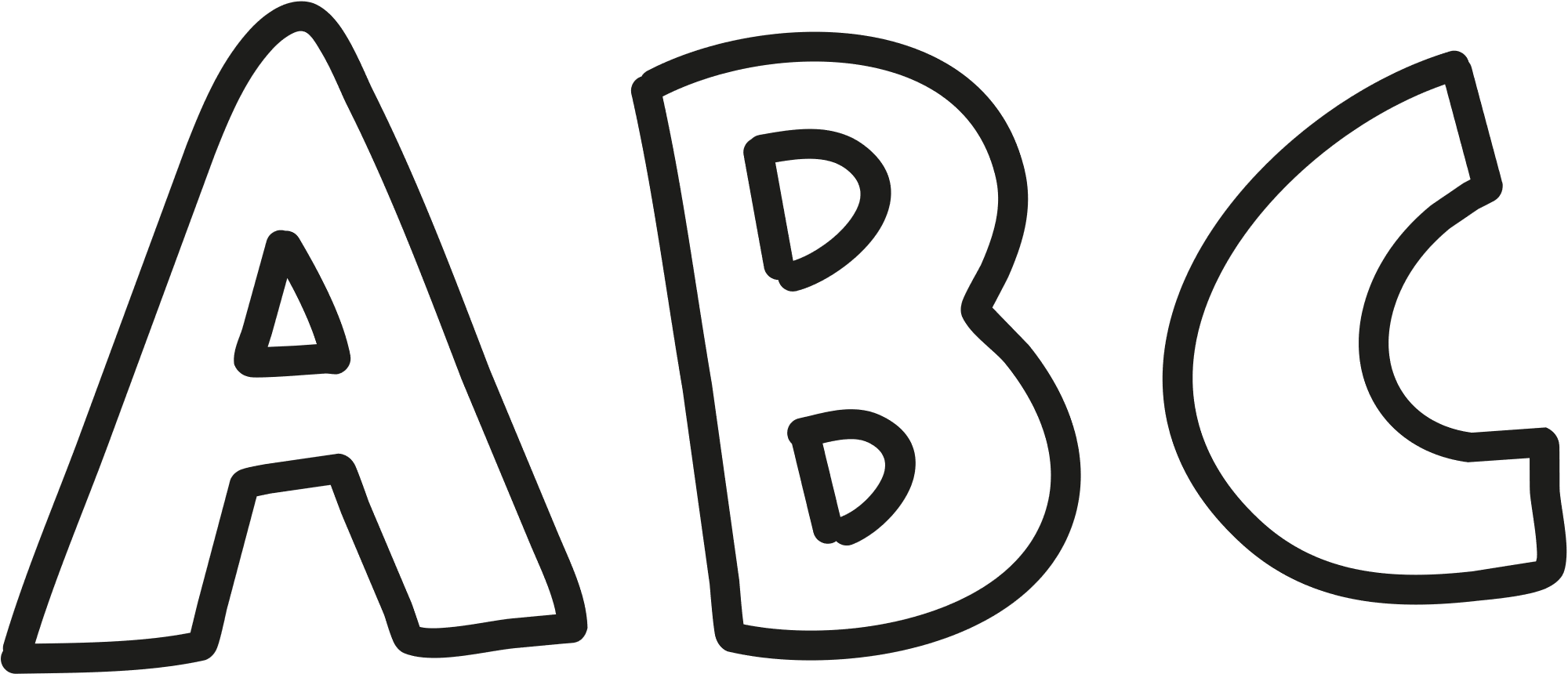 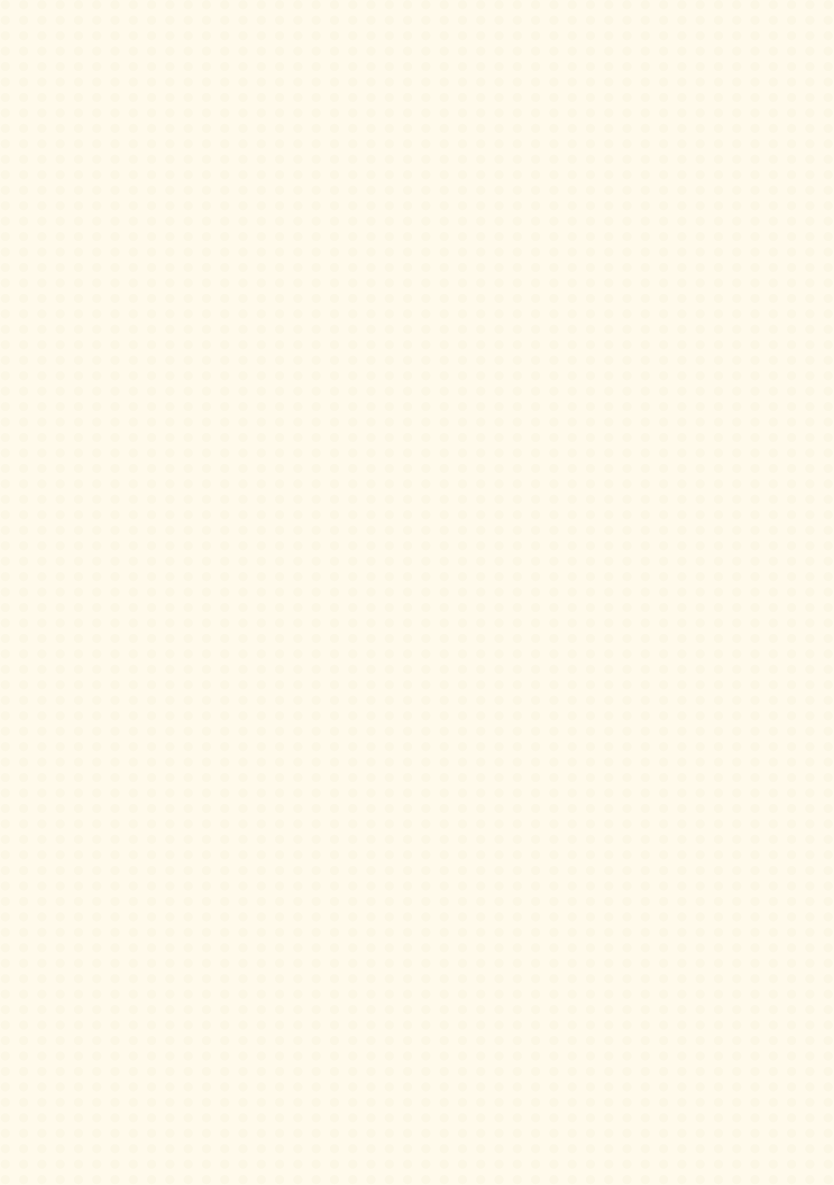 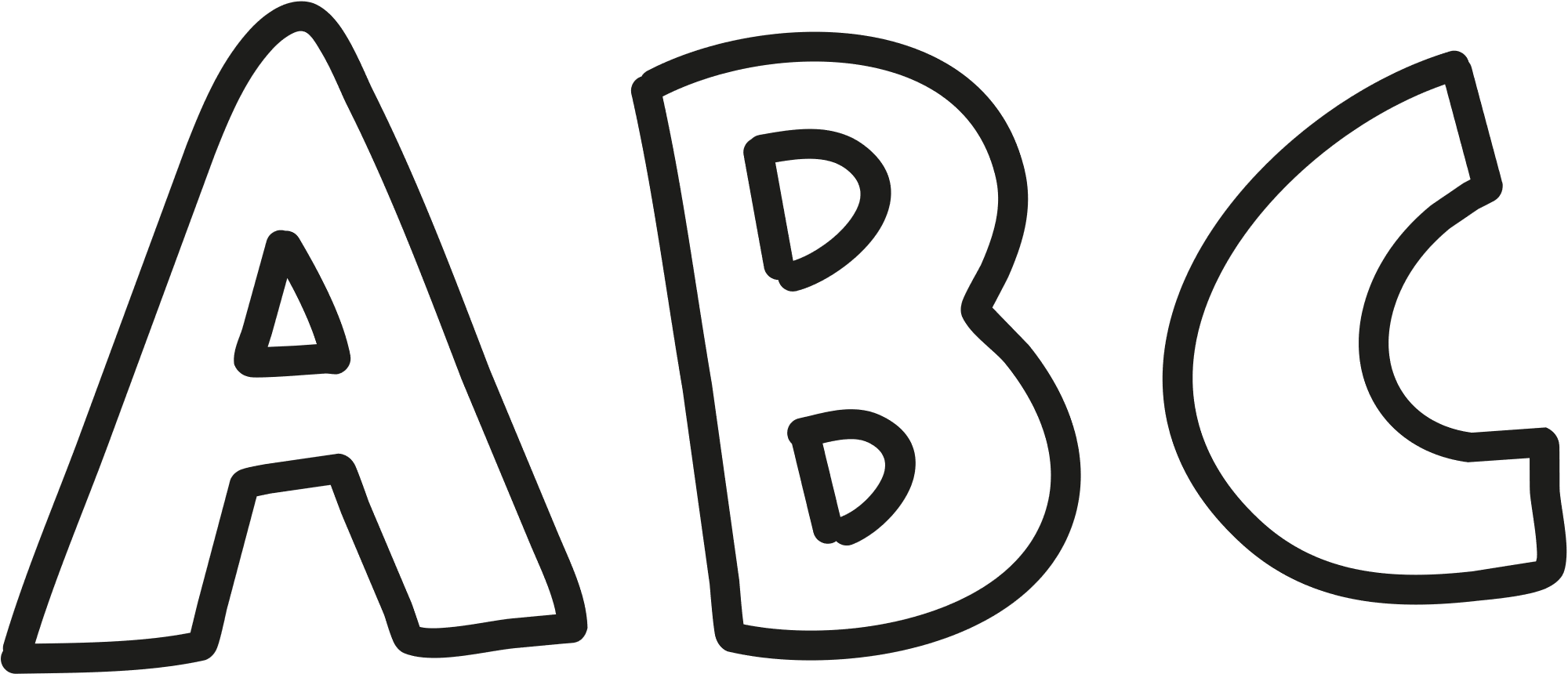 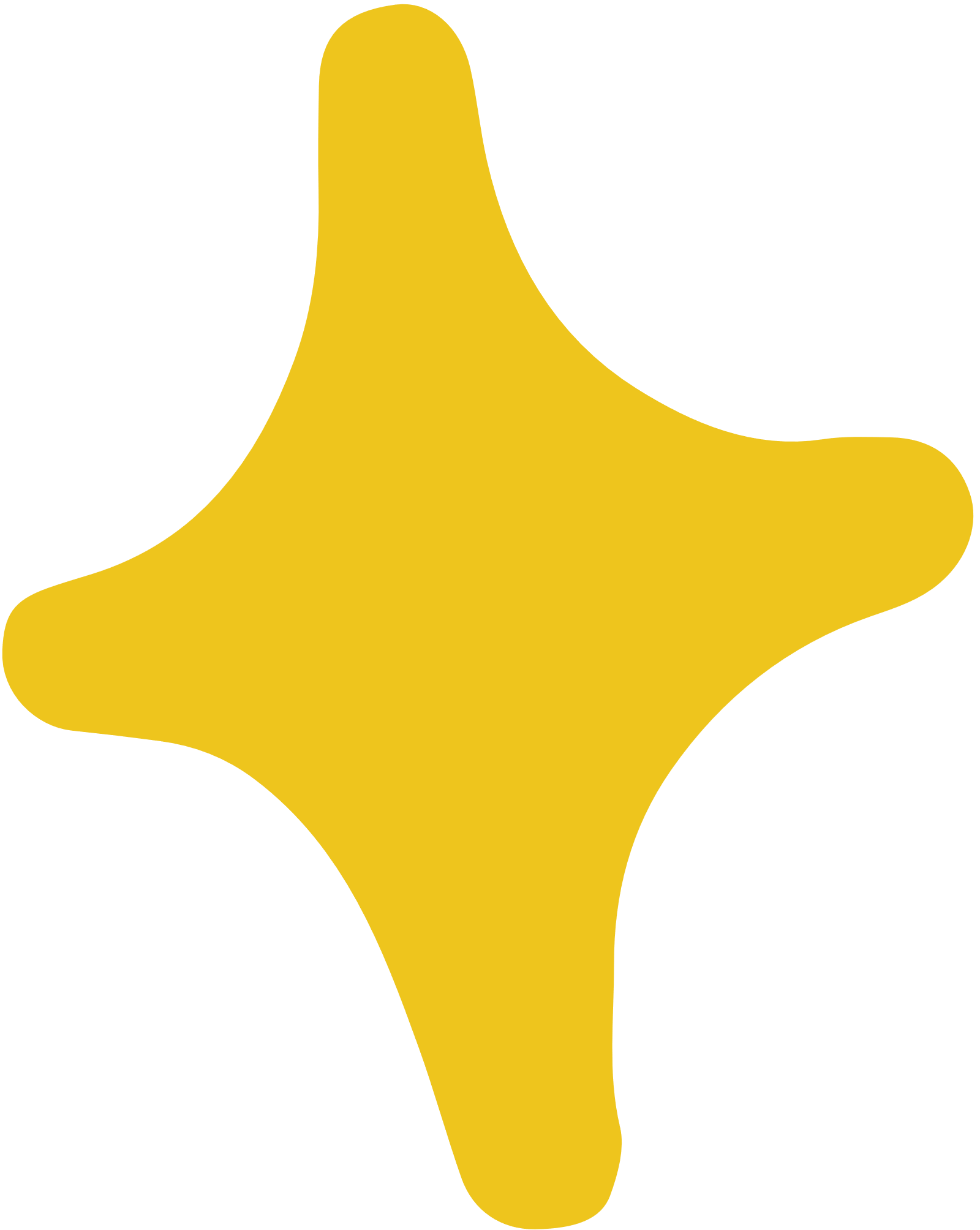 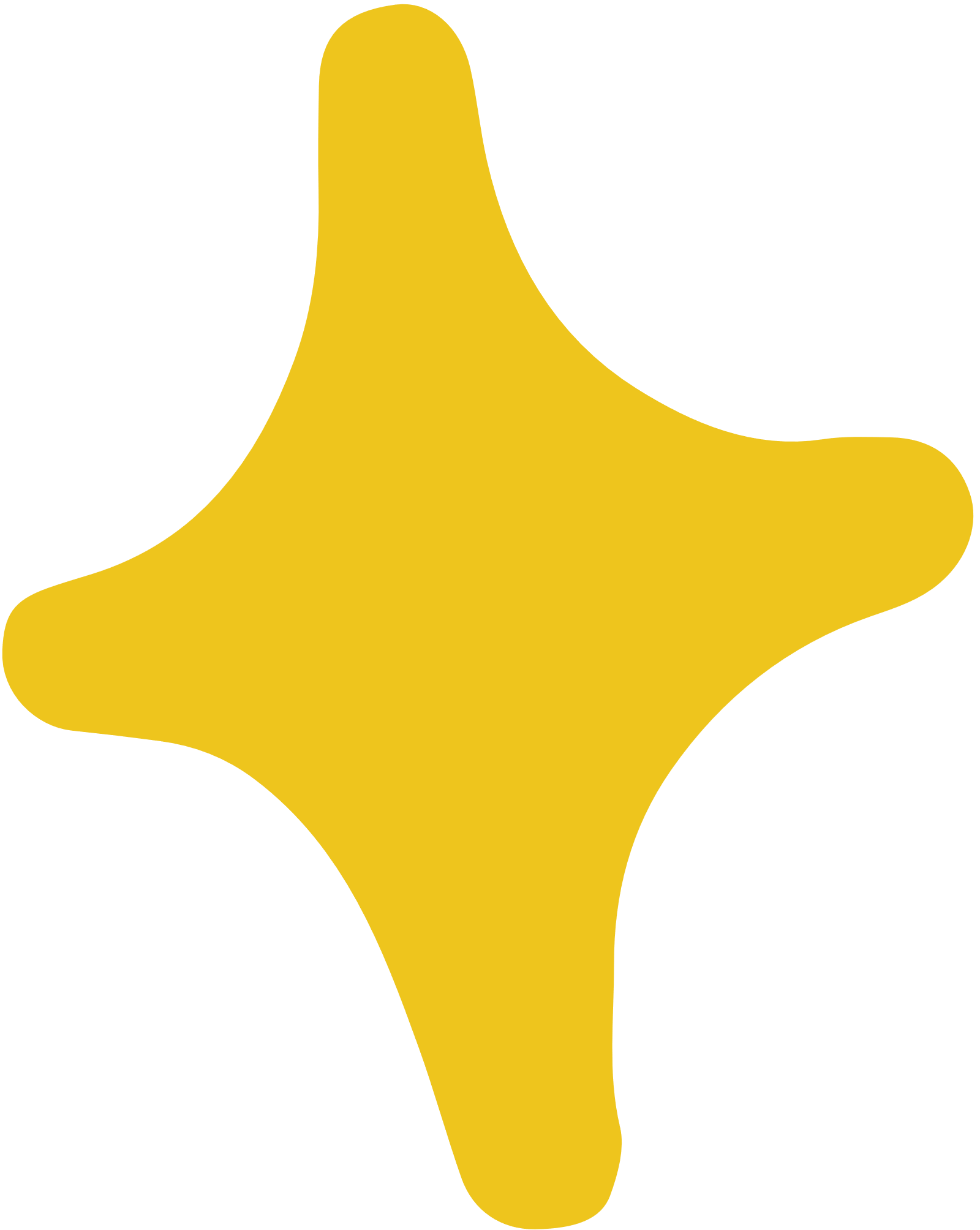 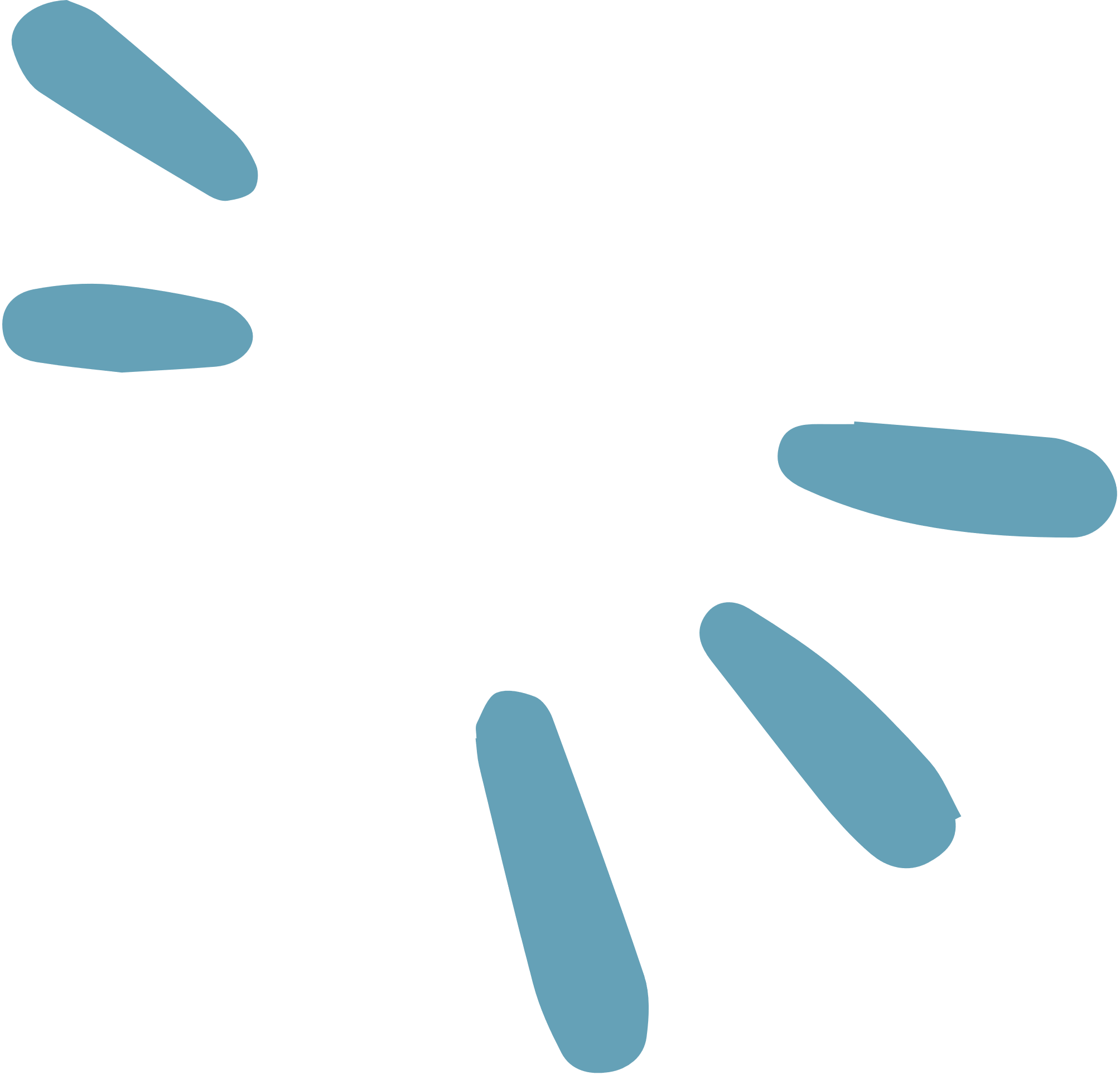 Bài 5 (SGK – tr.68) Ở nội dung bơi 400 m nữ tại vòng loại Thế vận hội mùa hè năm 2016, vận động viên Nguyễn Thị Ánh Viên đã về đích với thành tích 4 phút 36 giây 85 (tức là 4 phút và 36,85 giây).
Cũng ở nội dung bơi 400 m nữ tại Giải bơi lôi vô địch thế giới tổ chức ở Kazan (Nga) năm 2015, Ánh Viên đạt thành tích là 4 phút 38 giây 78 (tức là 4 phút và 38,78 giây).
Tính tỉ số giữa tốc độ bơi trung bình của Ánh Viên tại Thế vận hội mùa hè năm 2016 và tại Giải bơi lội vô địch thế giới tổ chức ở Kazan (Nga) năm 2015.
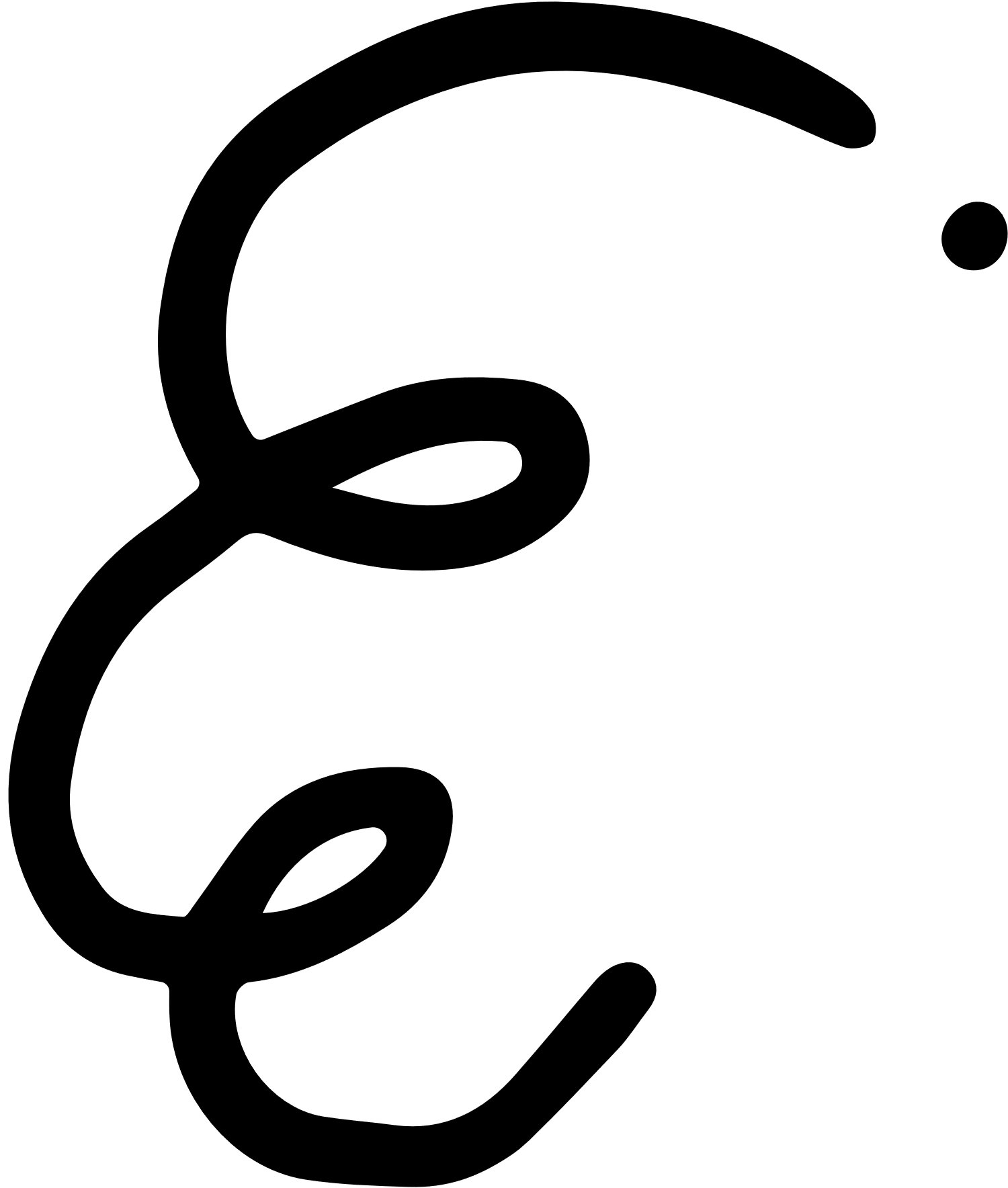 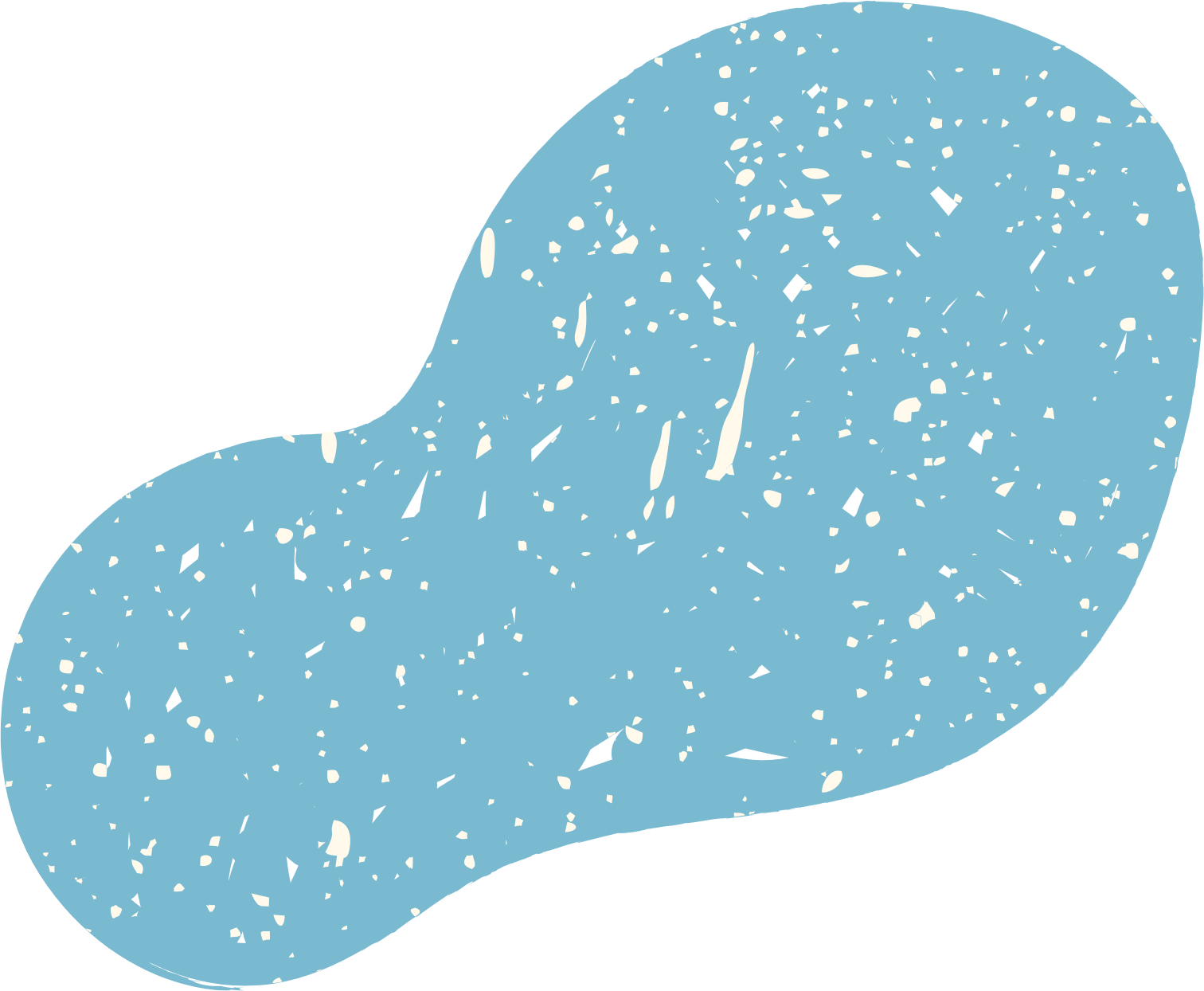 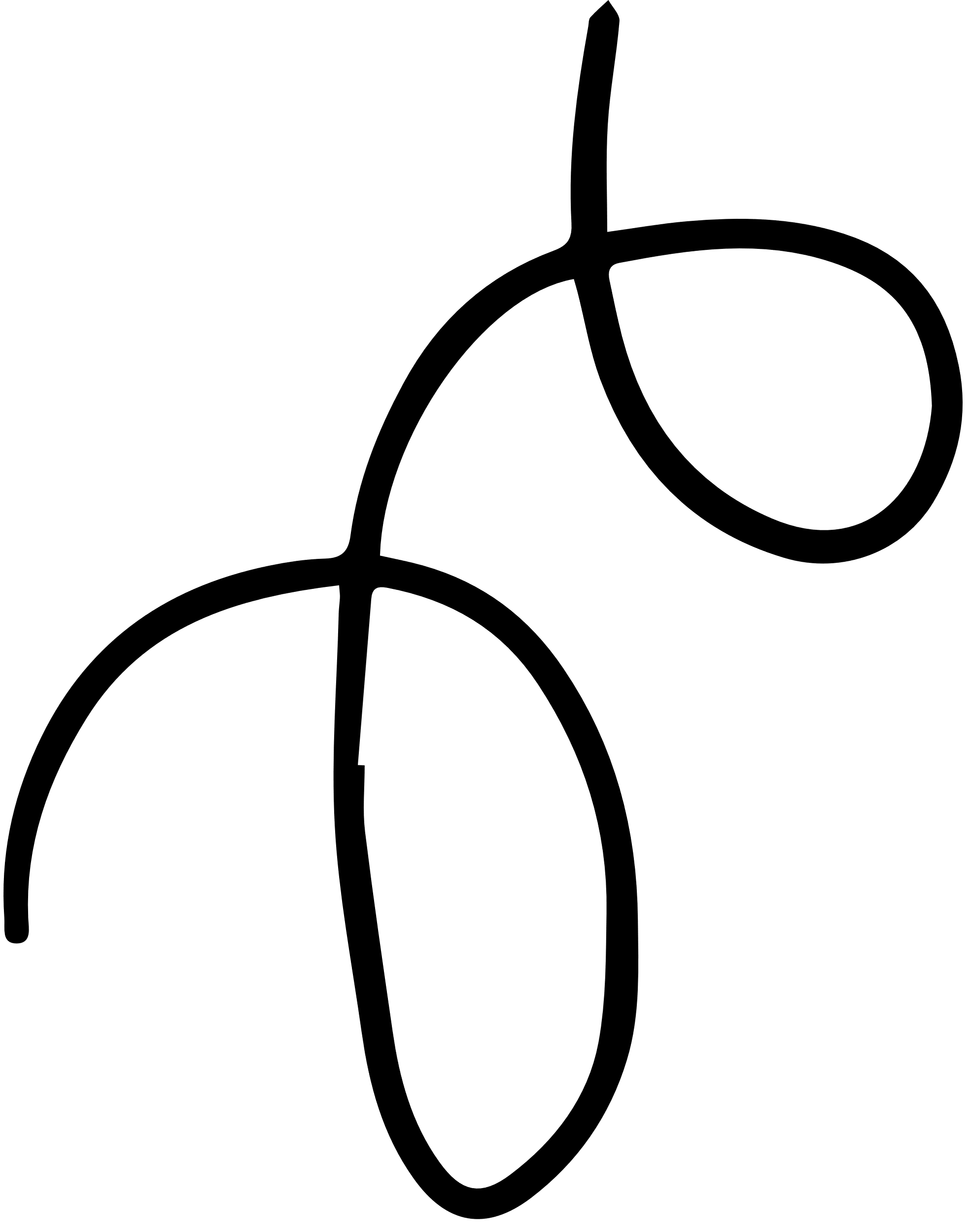 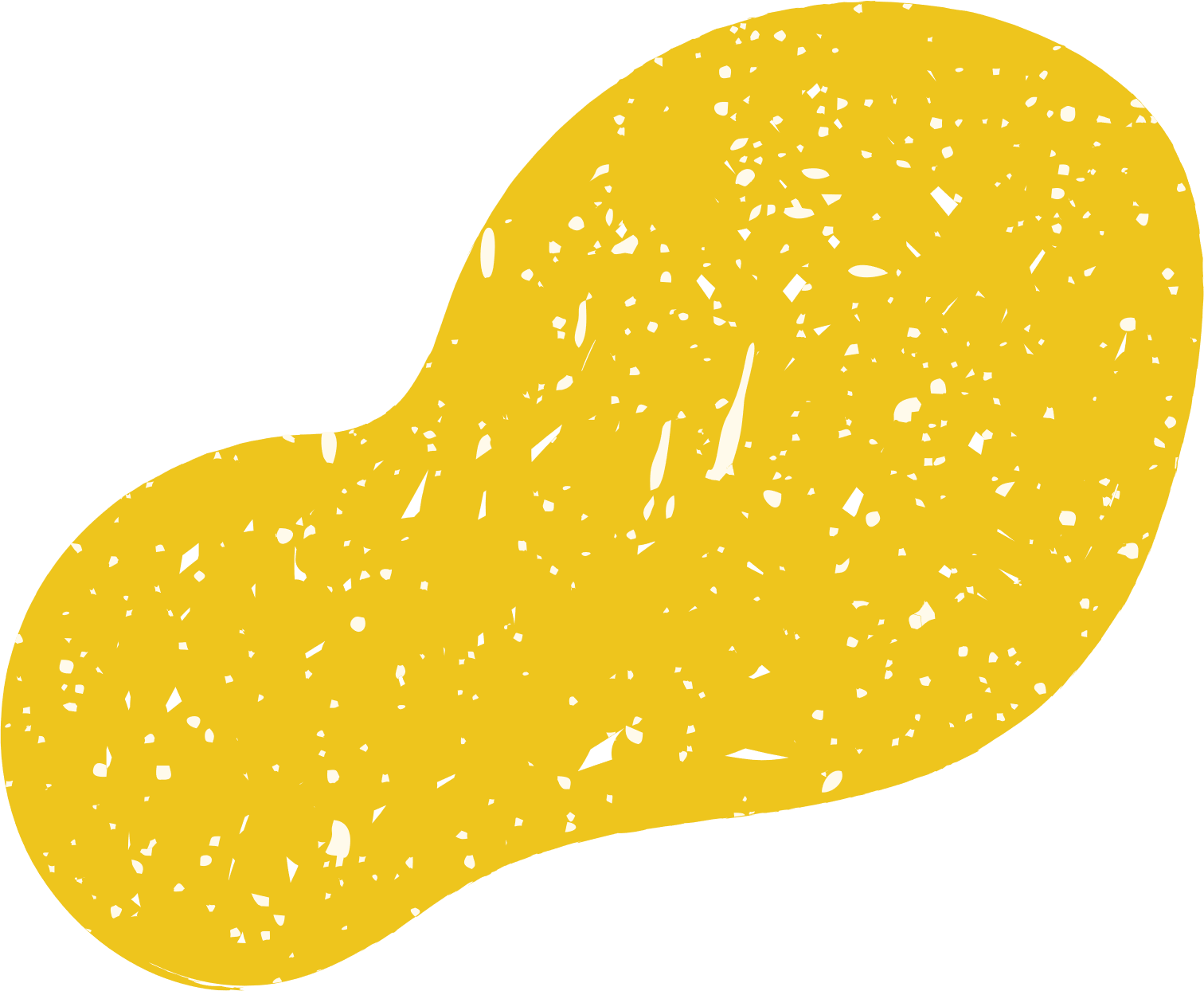 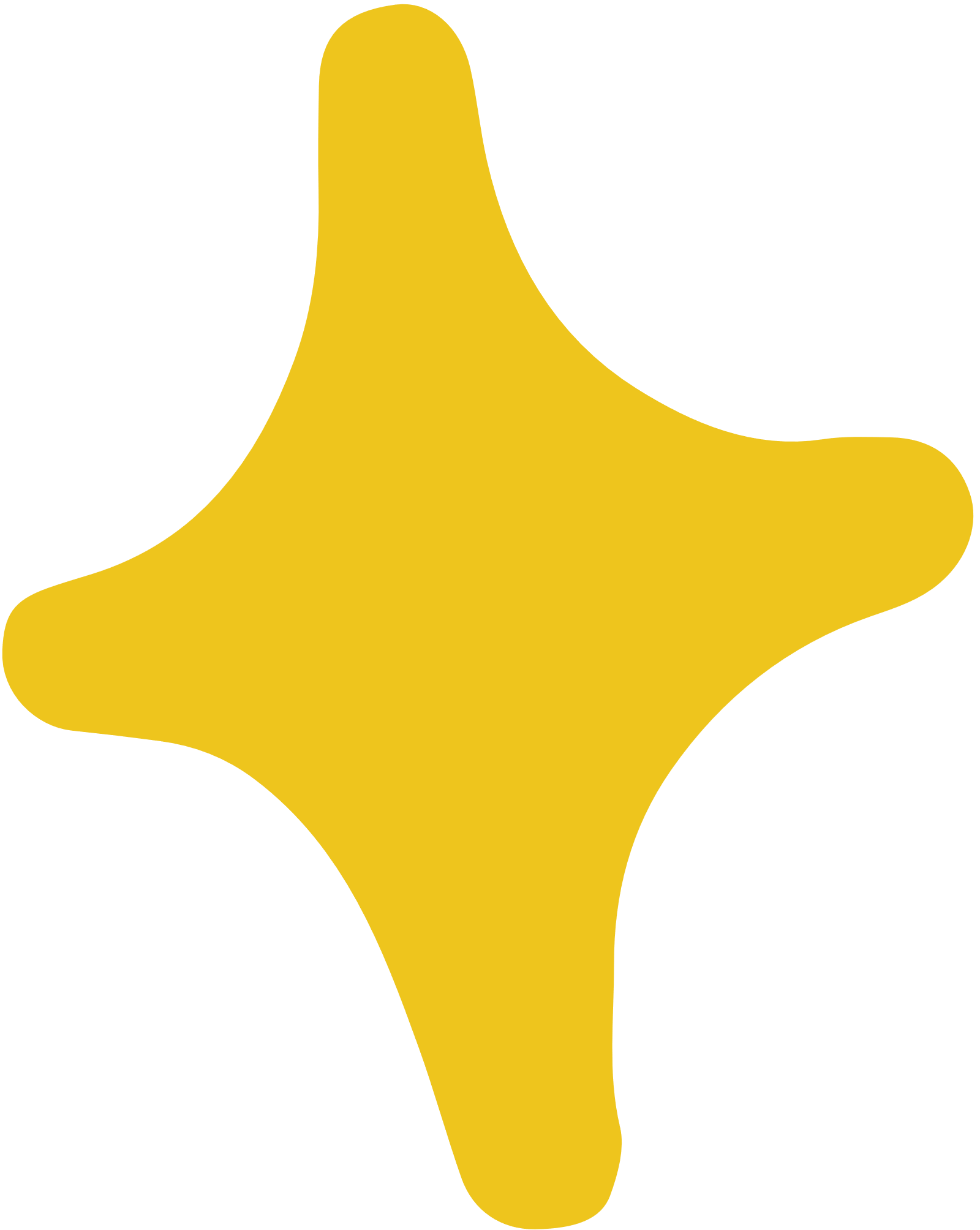 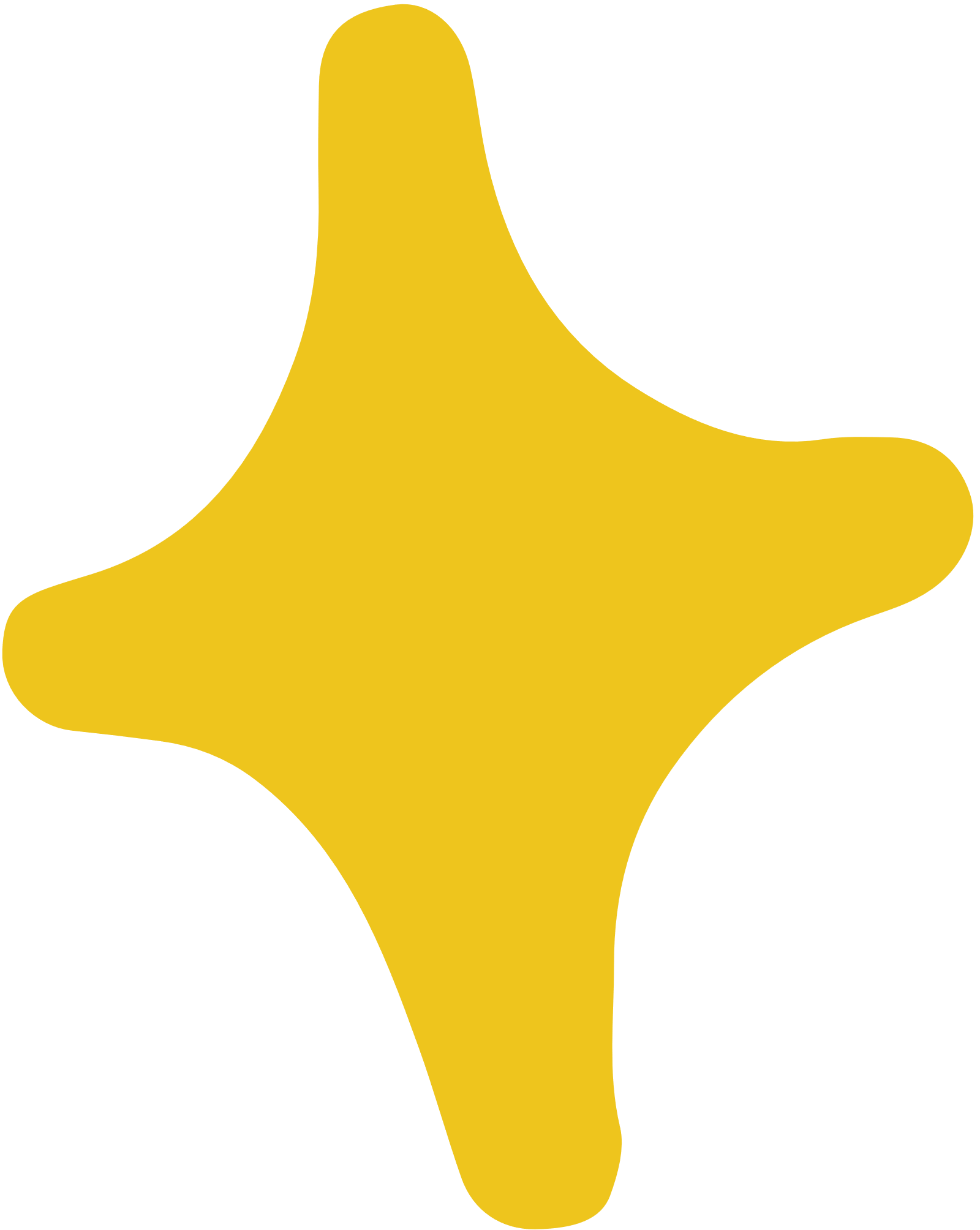 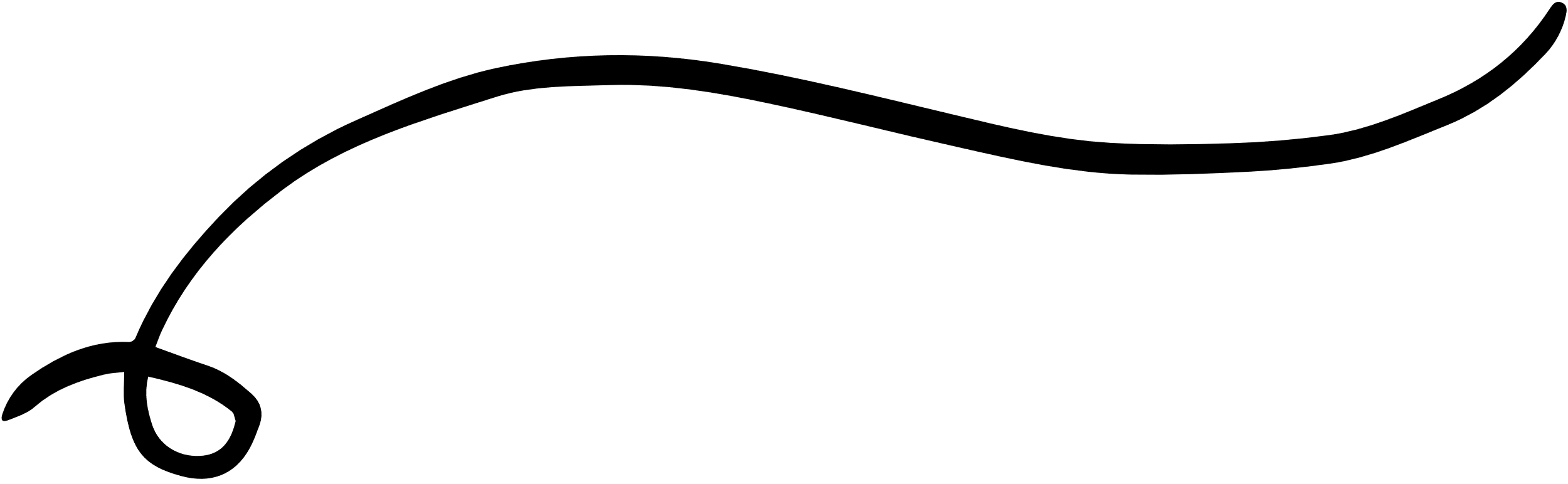 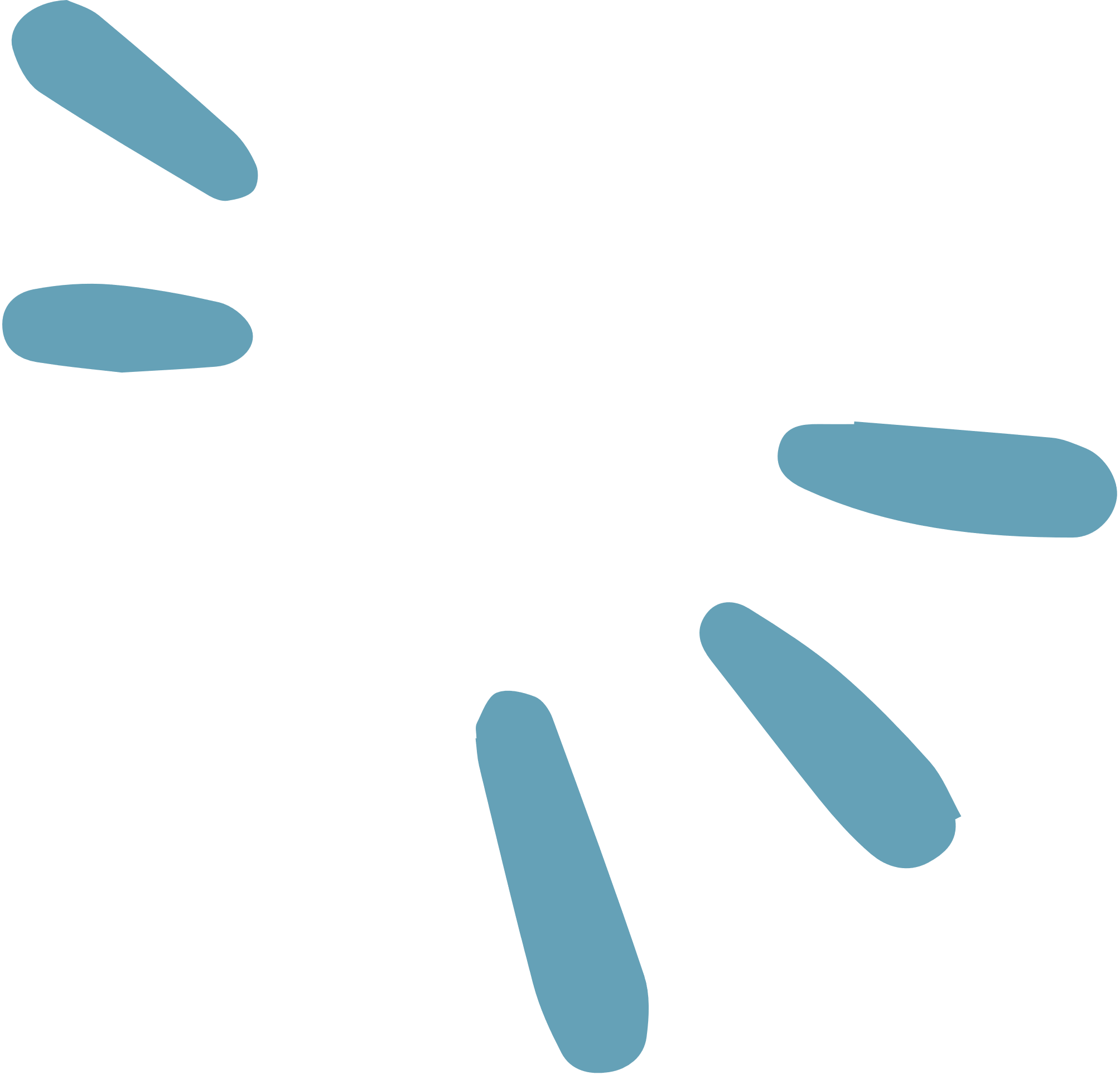 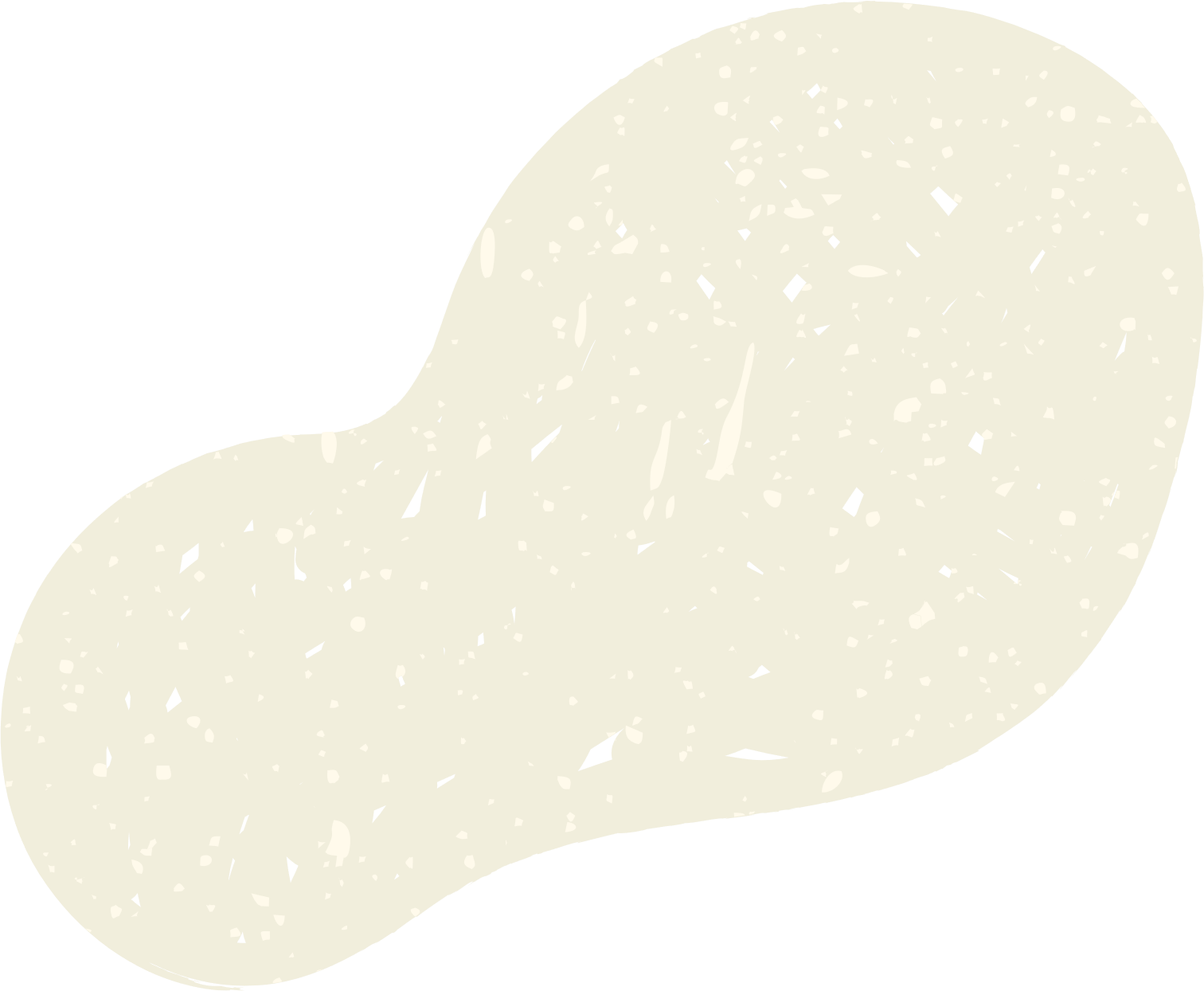 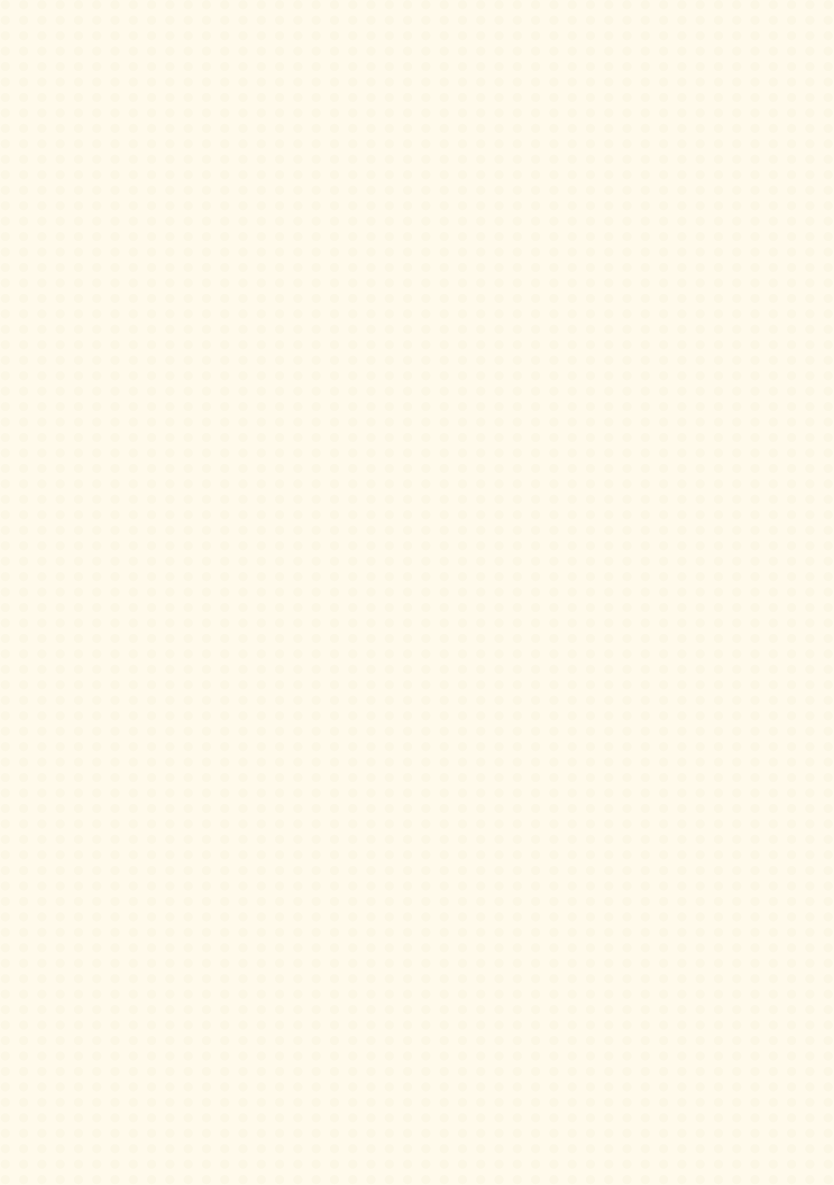 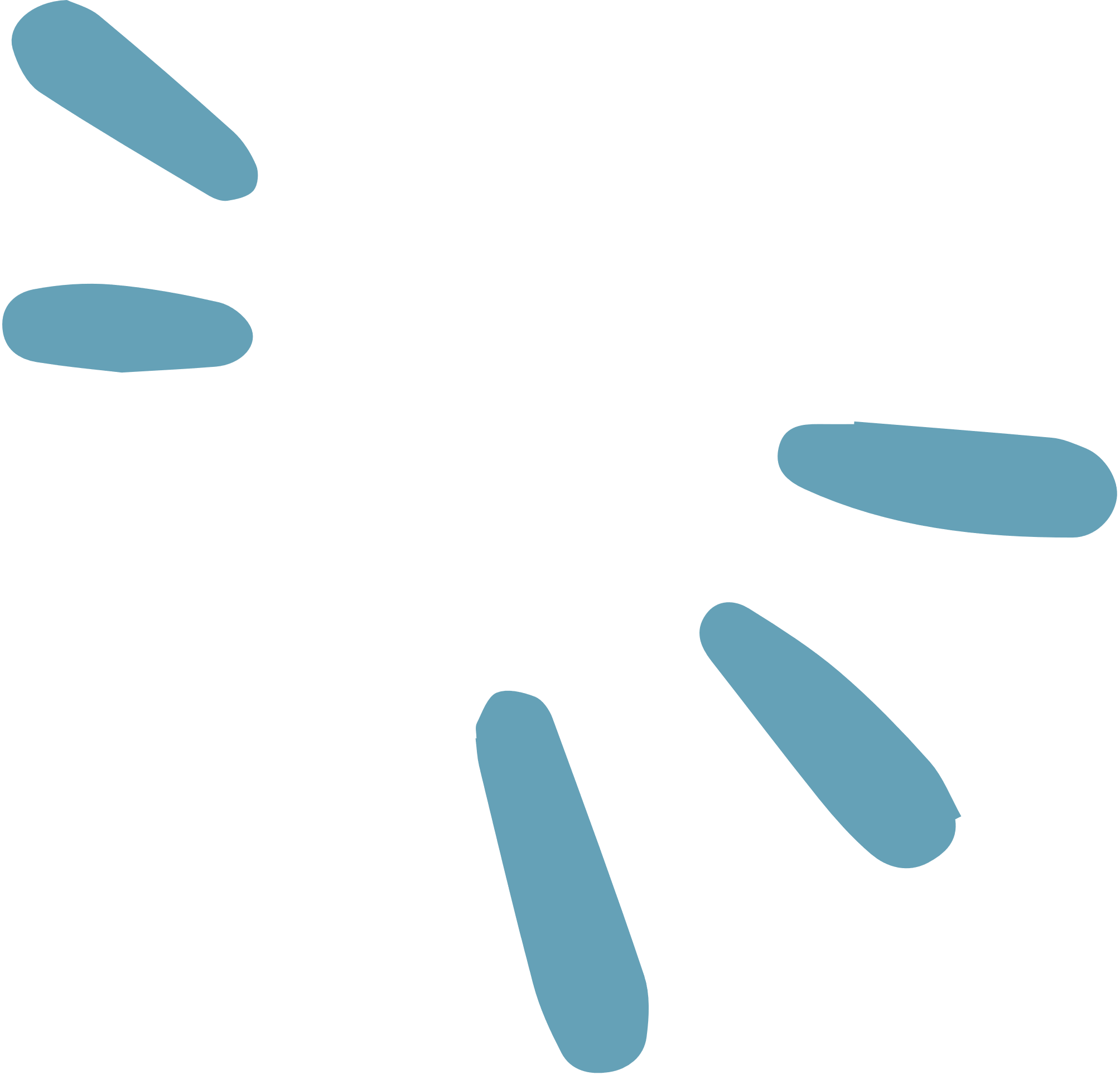 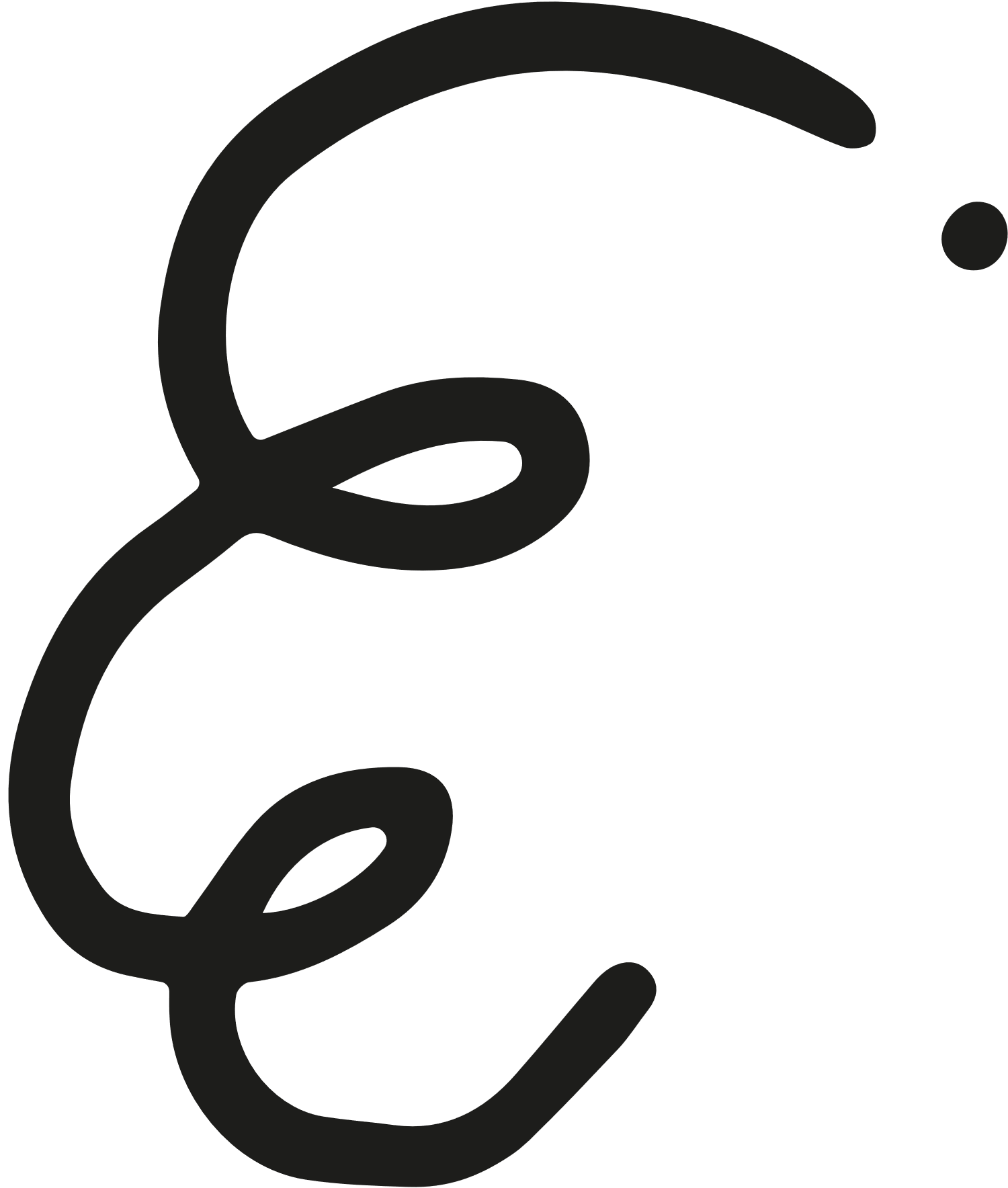 Giải
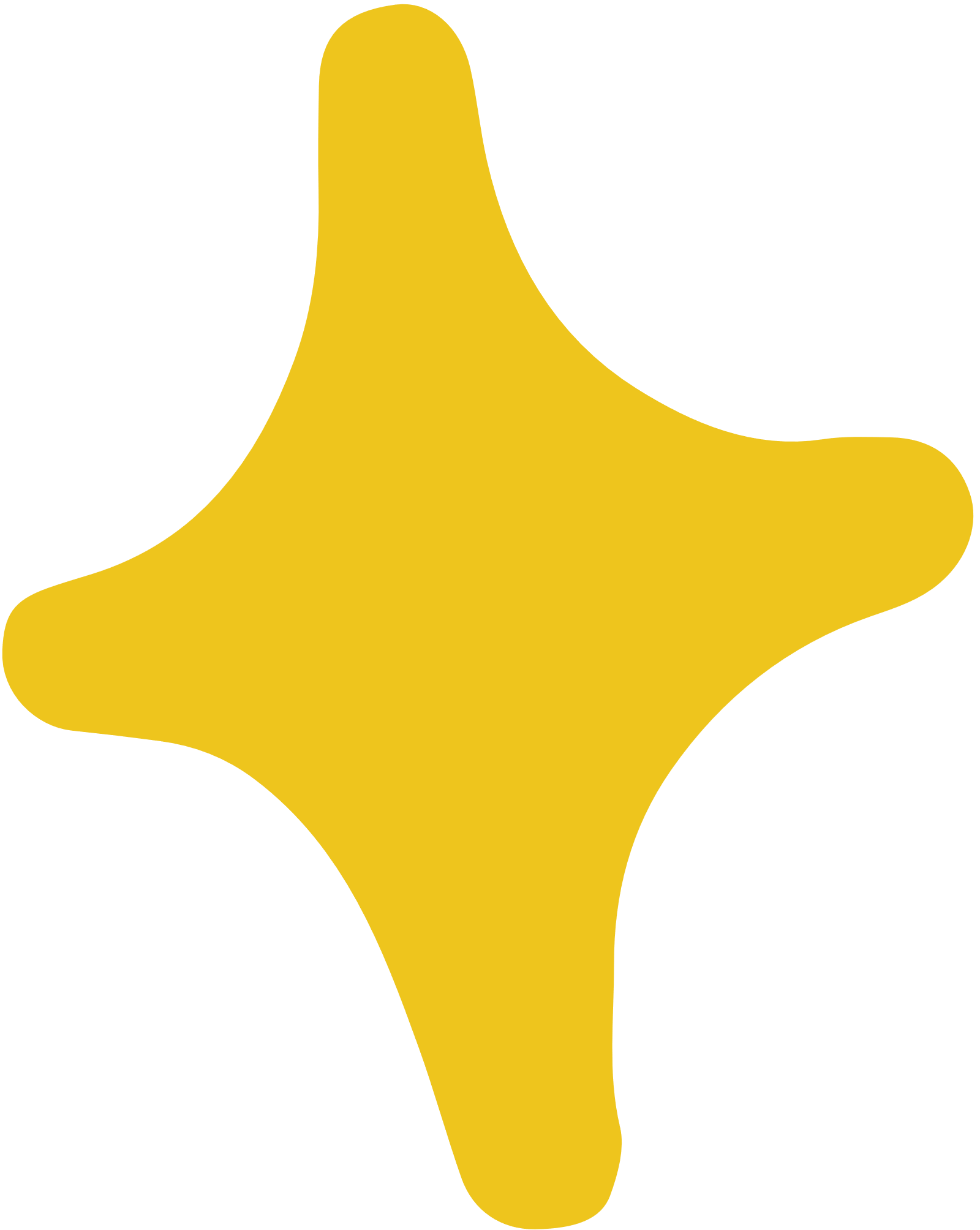 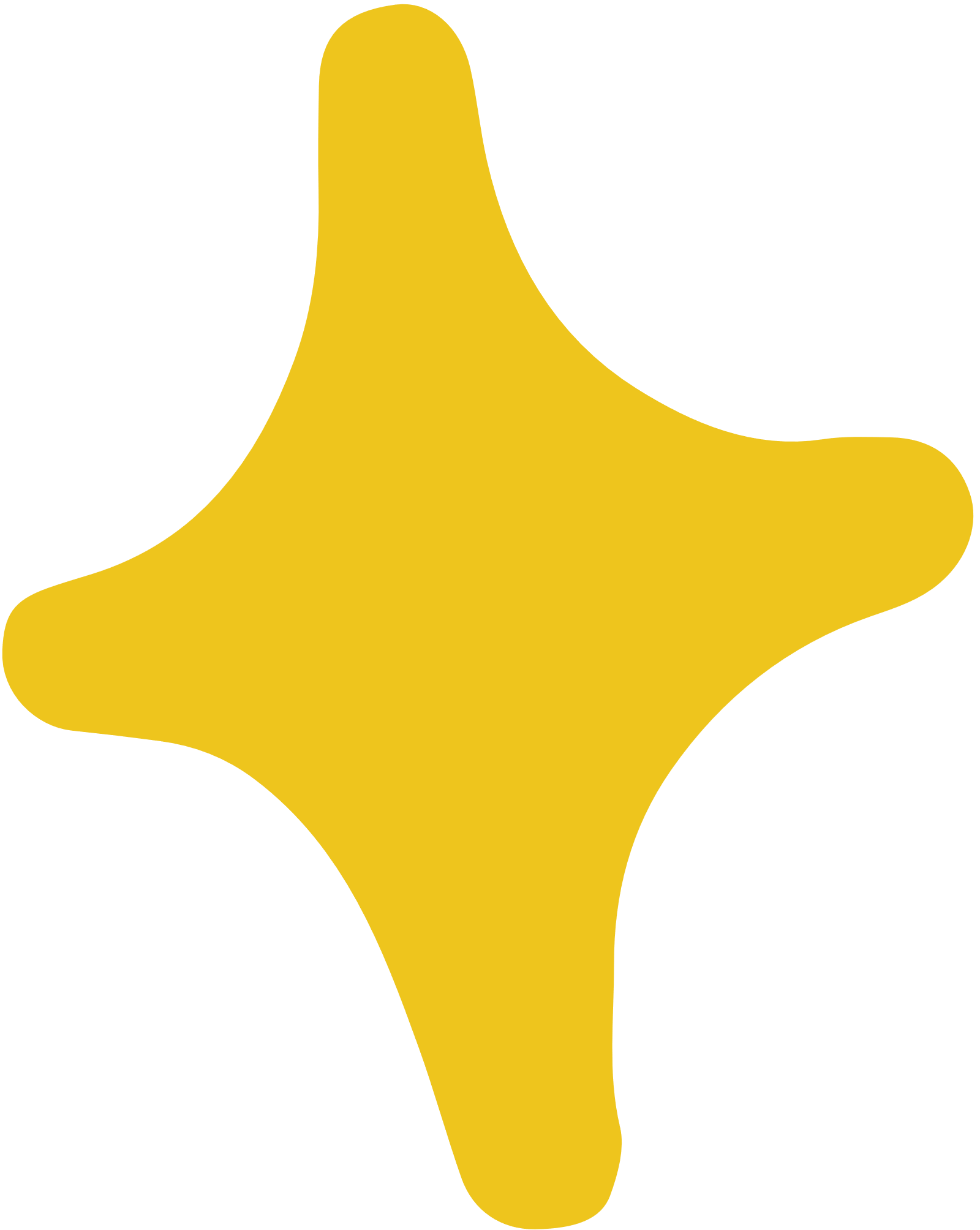 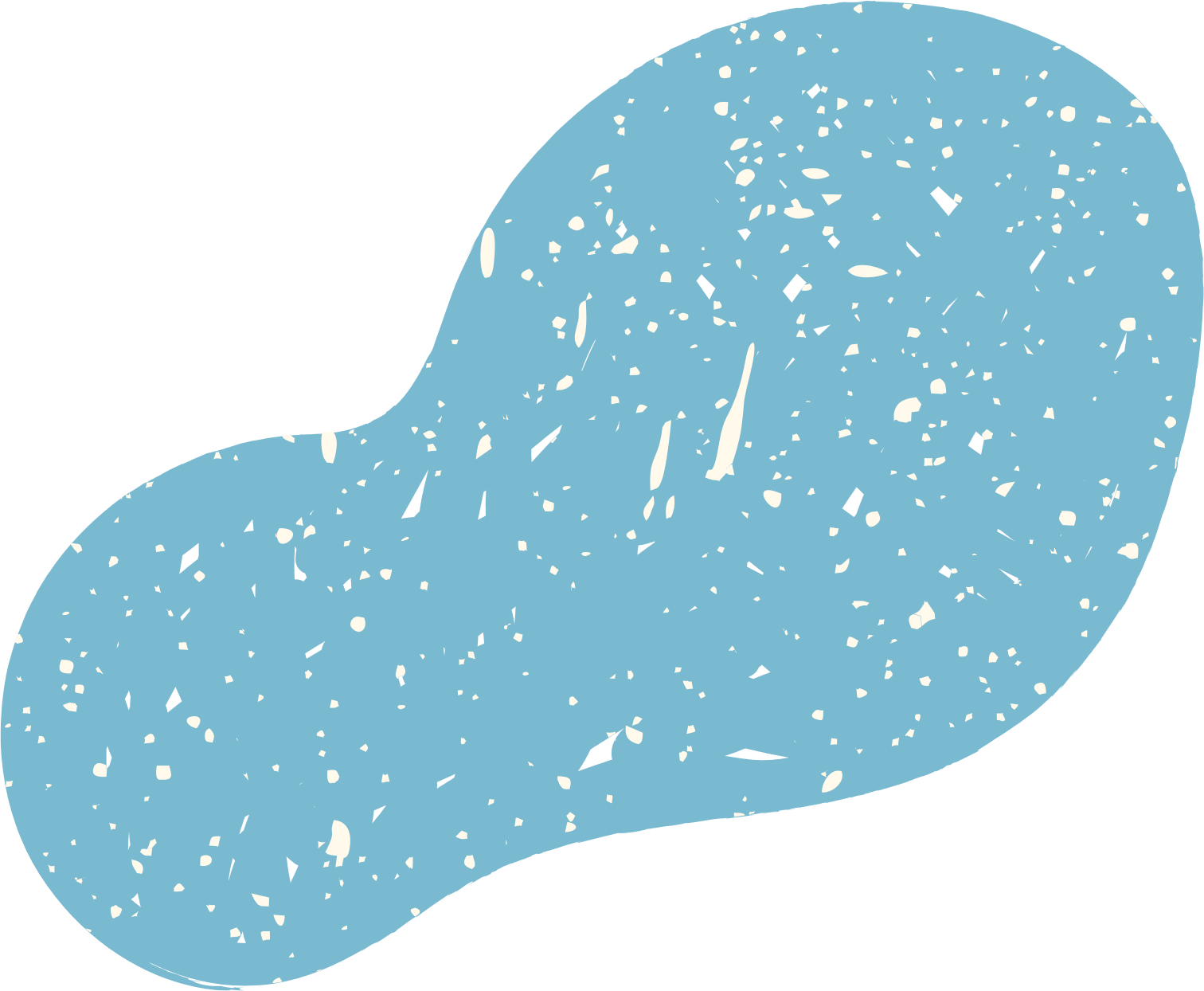 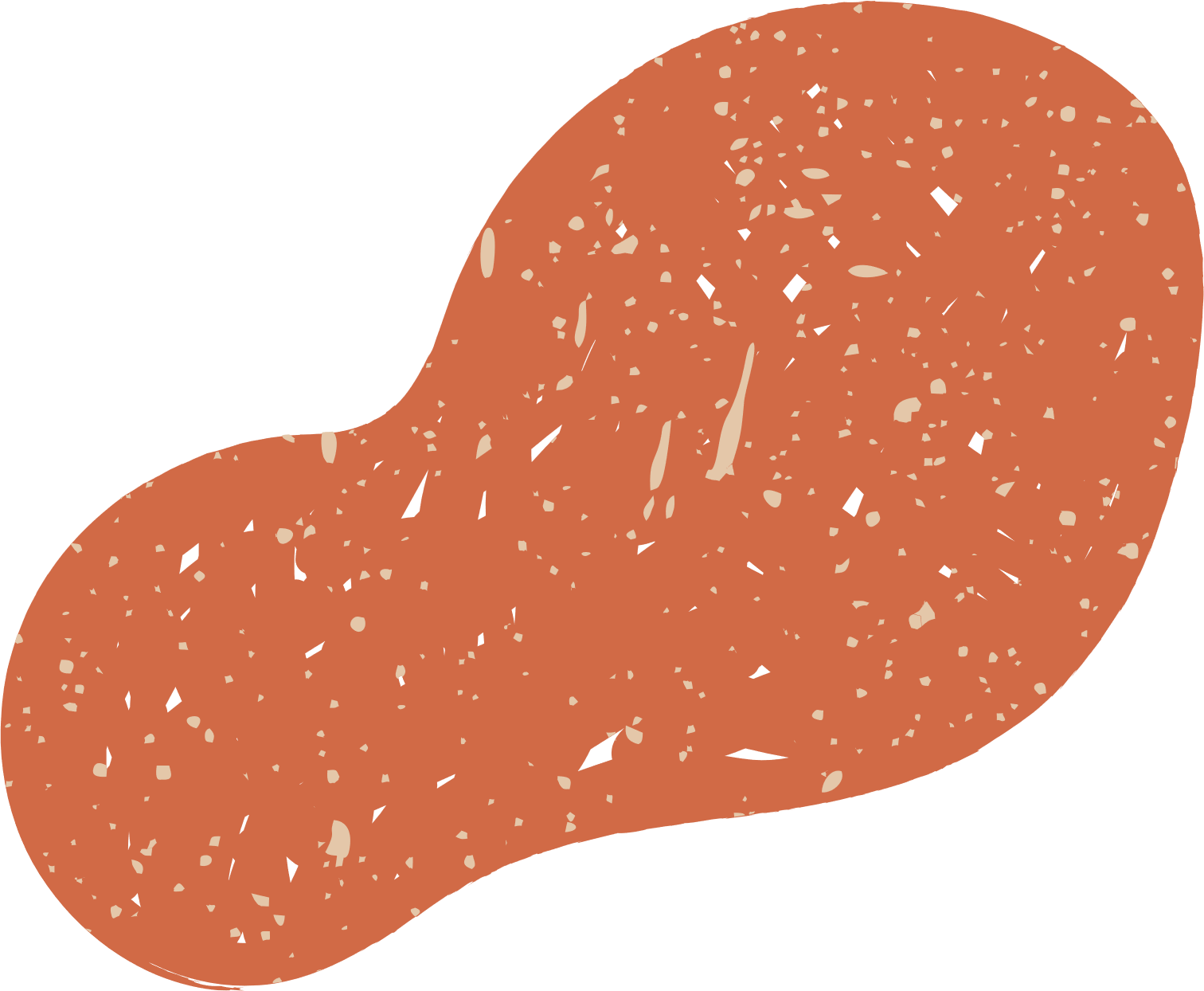 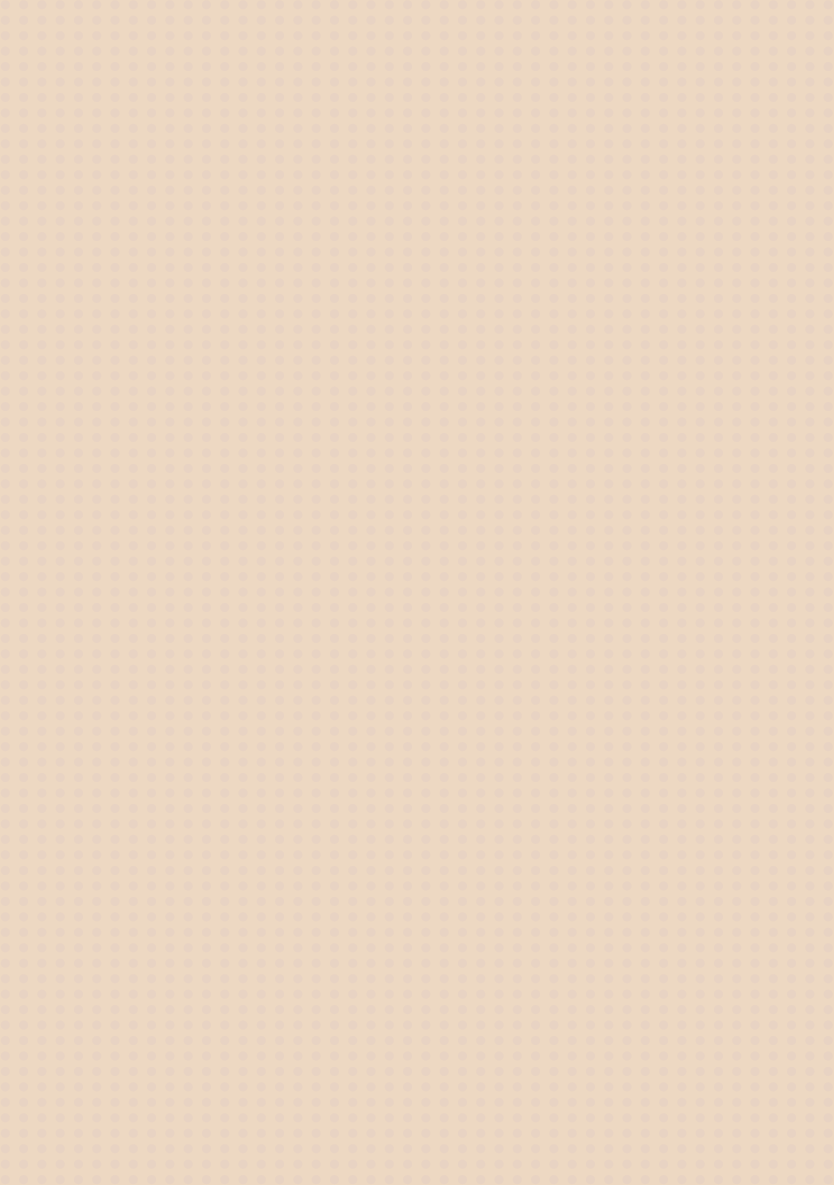 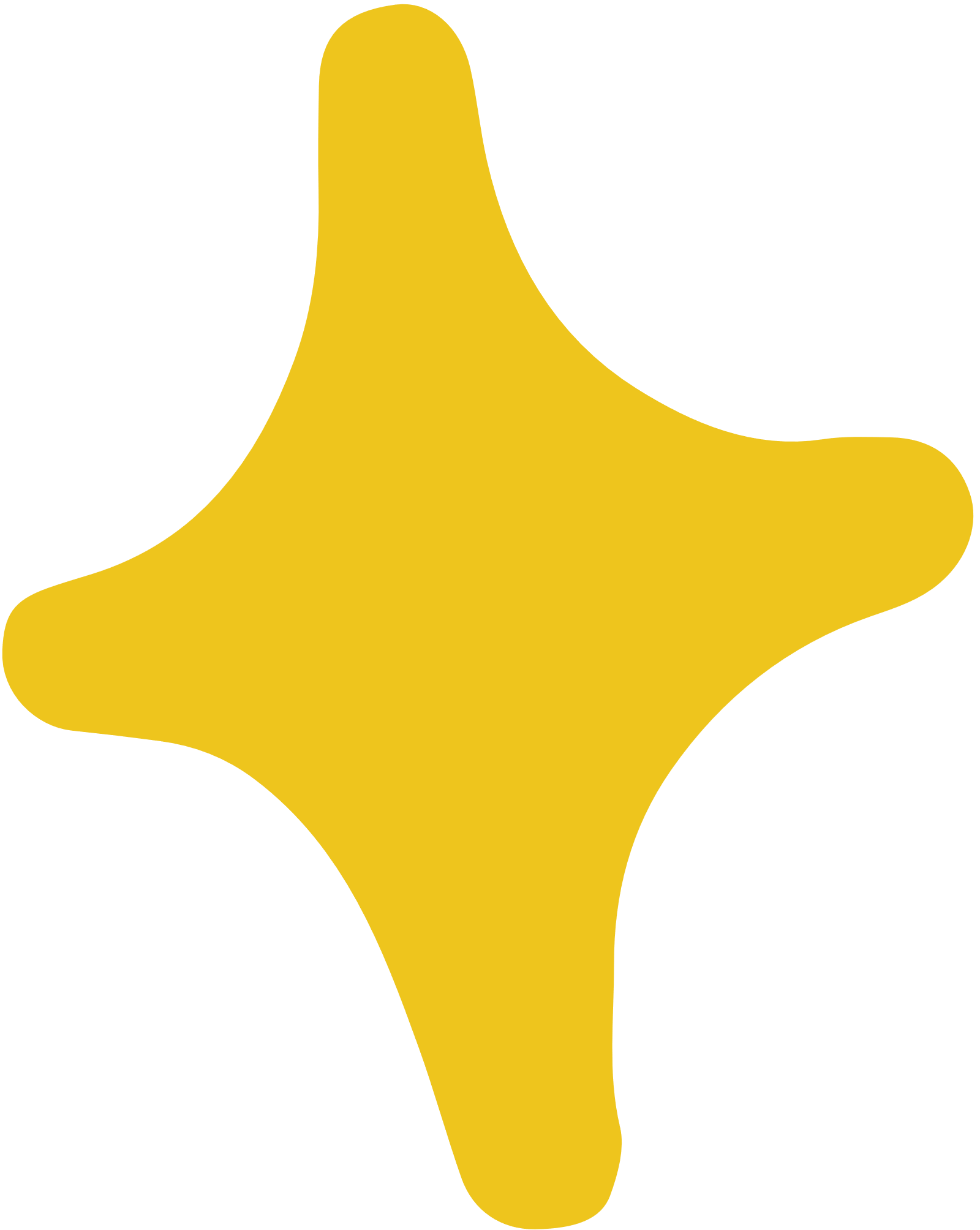 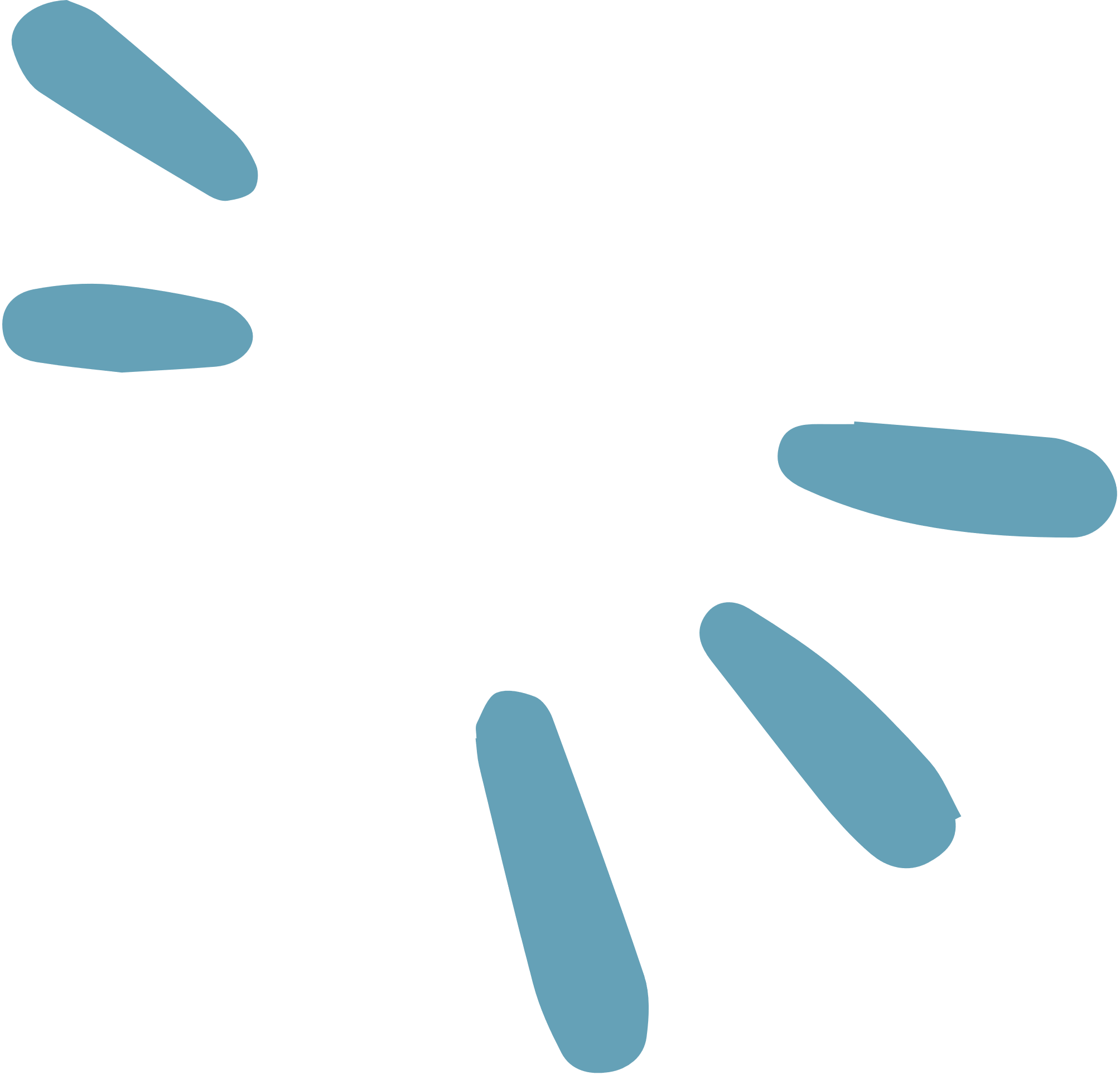 Bài 6 (SGK – tr.68) Một loại tàu cao tốc hiện nay ở Nhật Bản có thể di chuyển với tốc độ trung bình là 300 km/h, nhanh gấp 1,43 lần so với thế hệ tàu cao tốc đầu tiên.
Nếu tàu cao tốc loại đó chạy một quãng đường trong 4 giờ thì tàu cao tốc thế hệ đầu tiên sẽ phải chạy quãng đường đó trong bao nhiêu giờ?
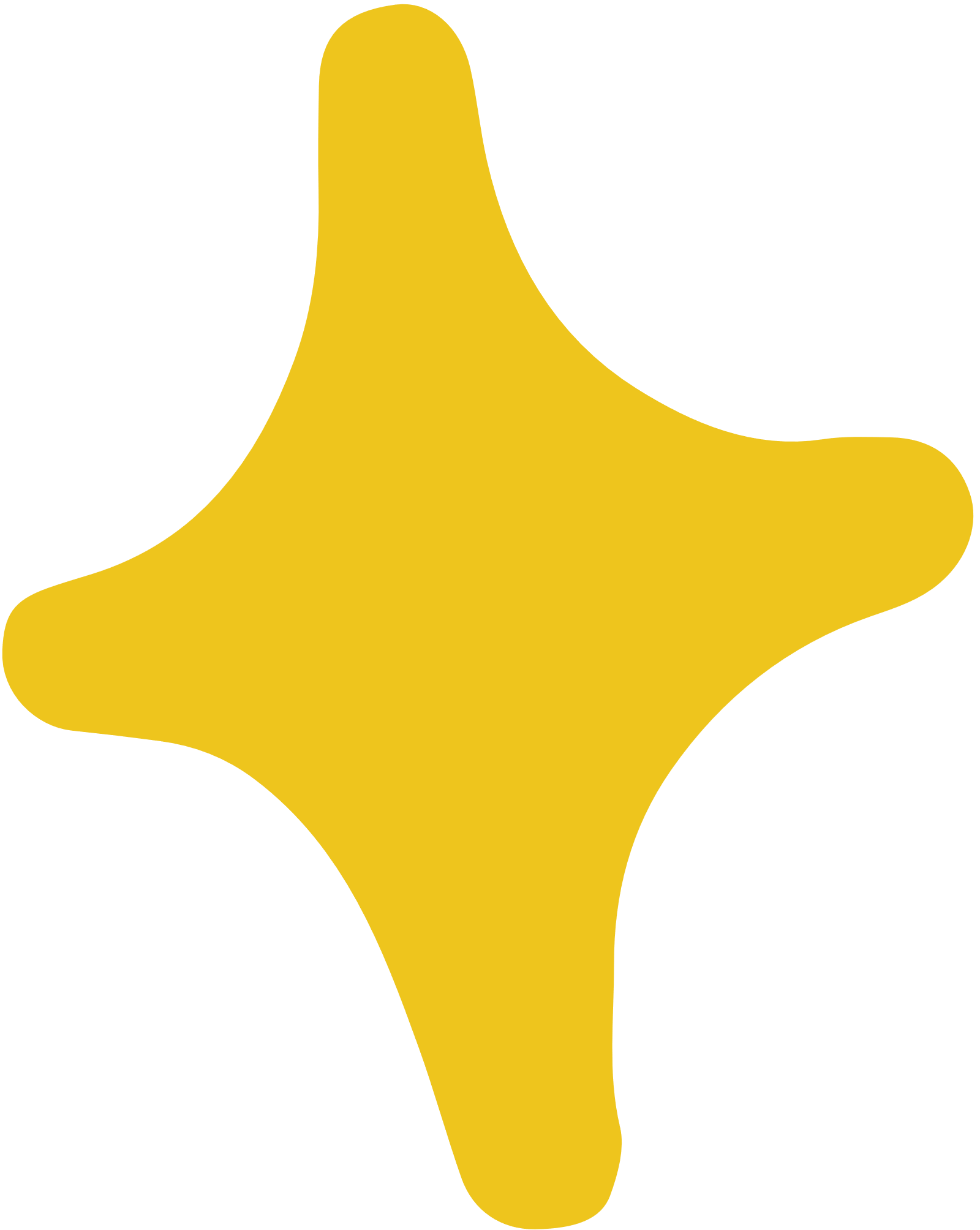 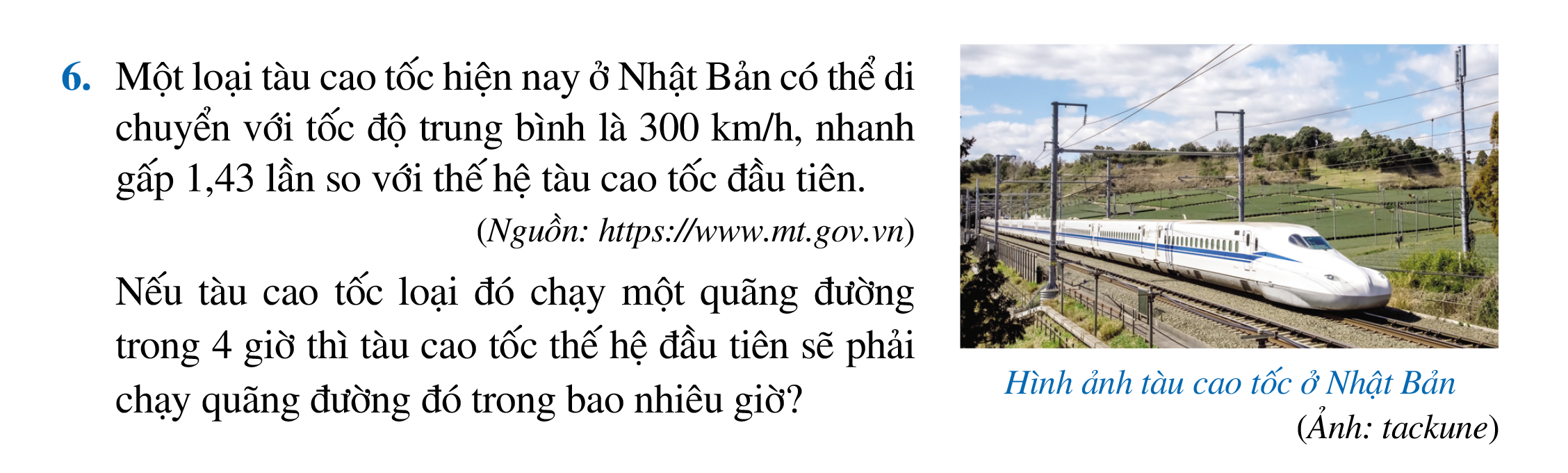 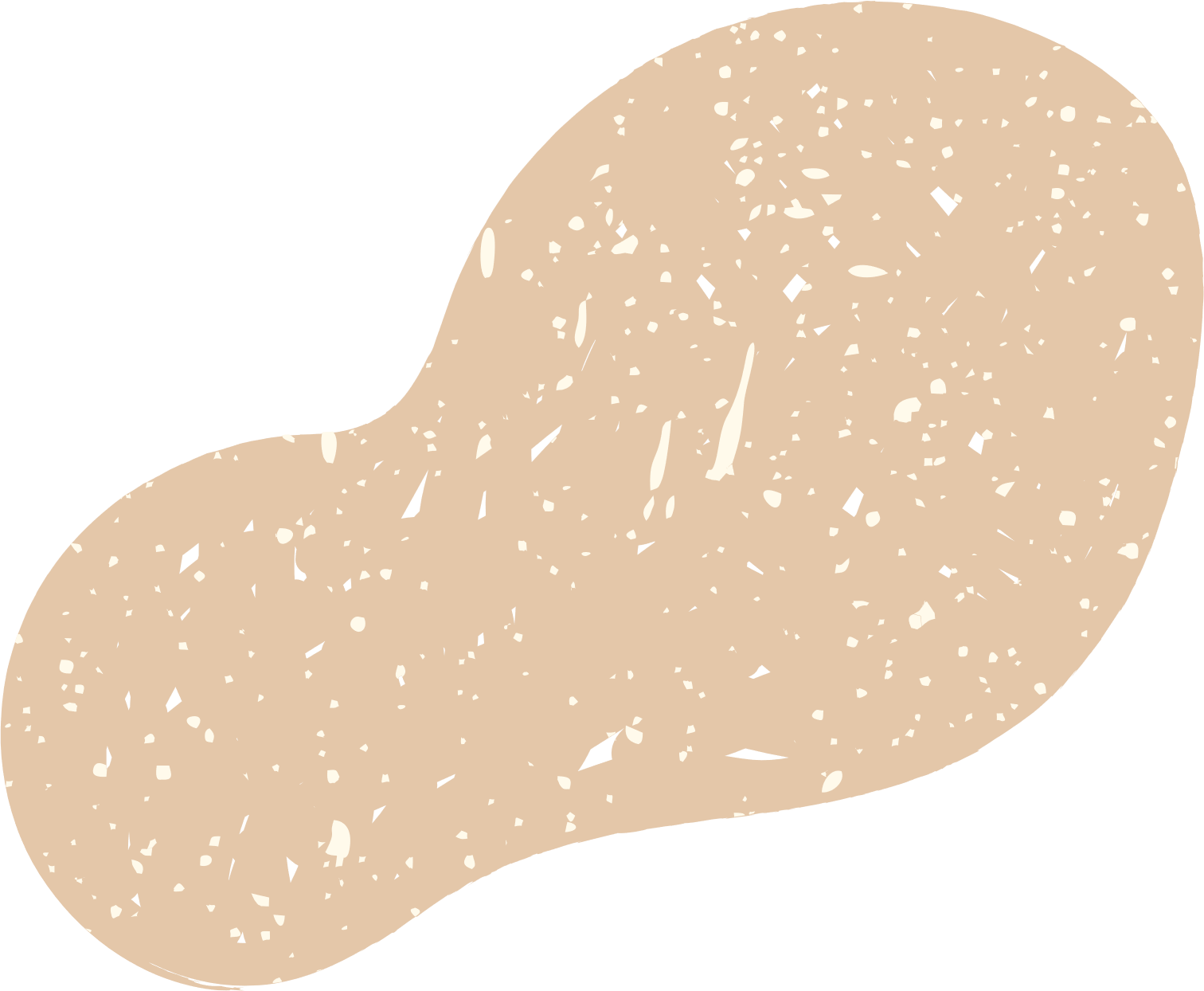 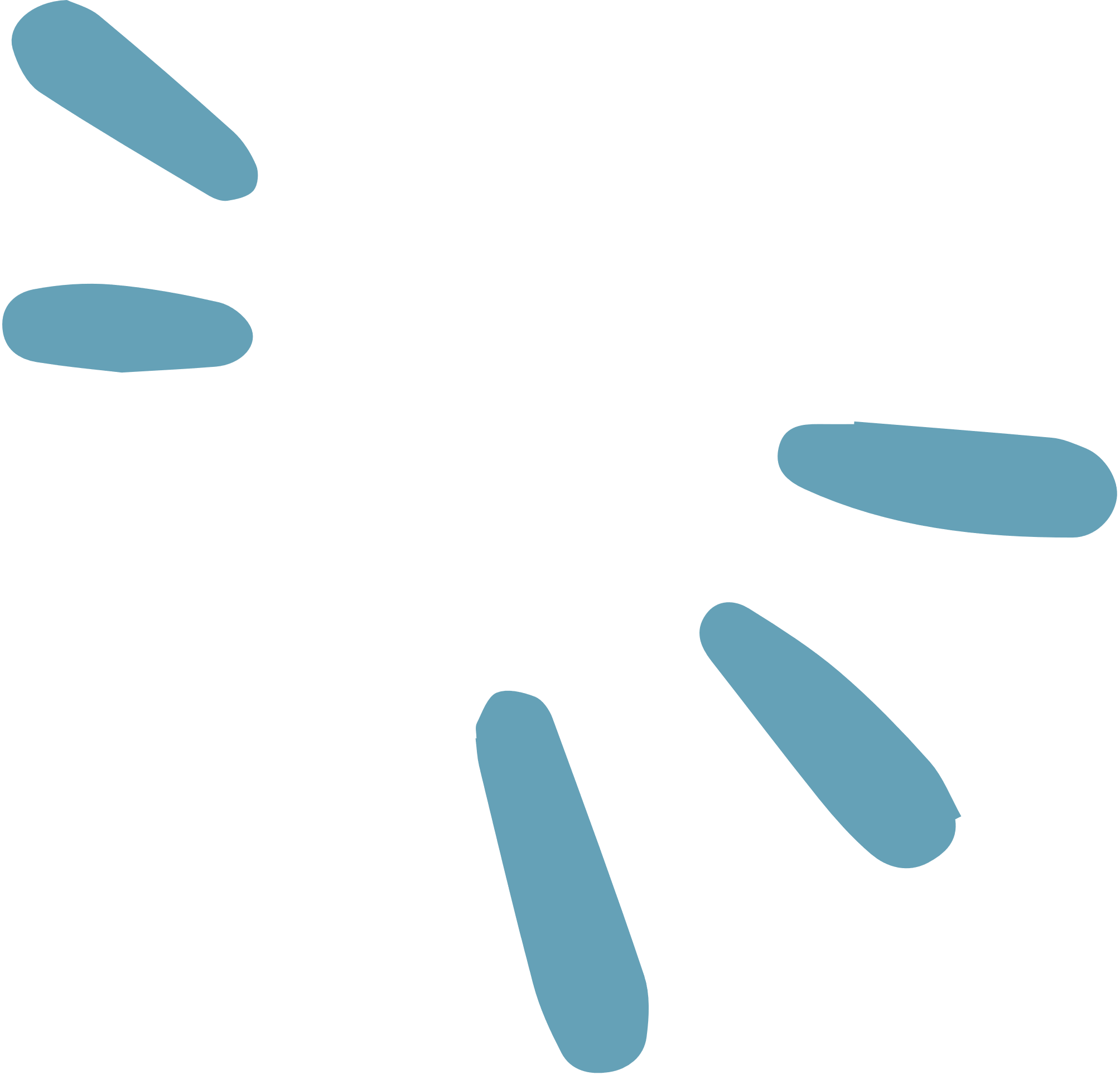 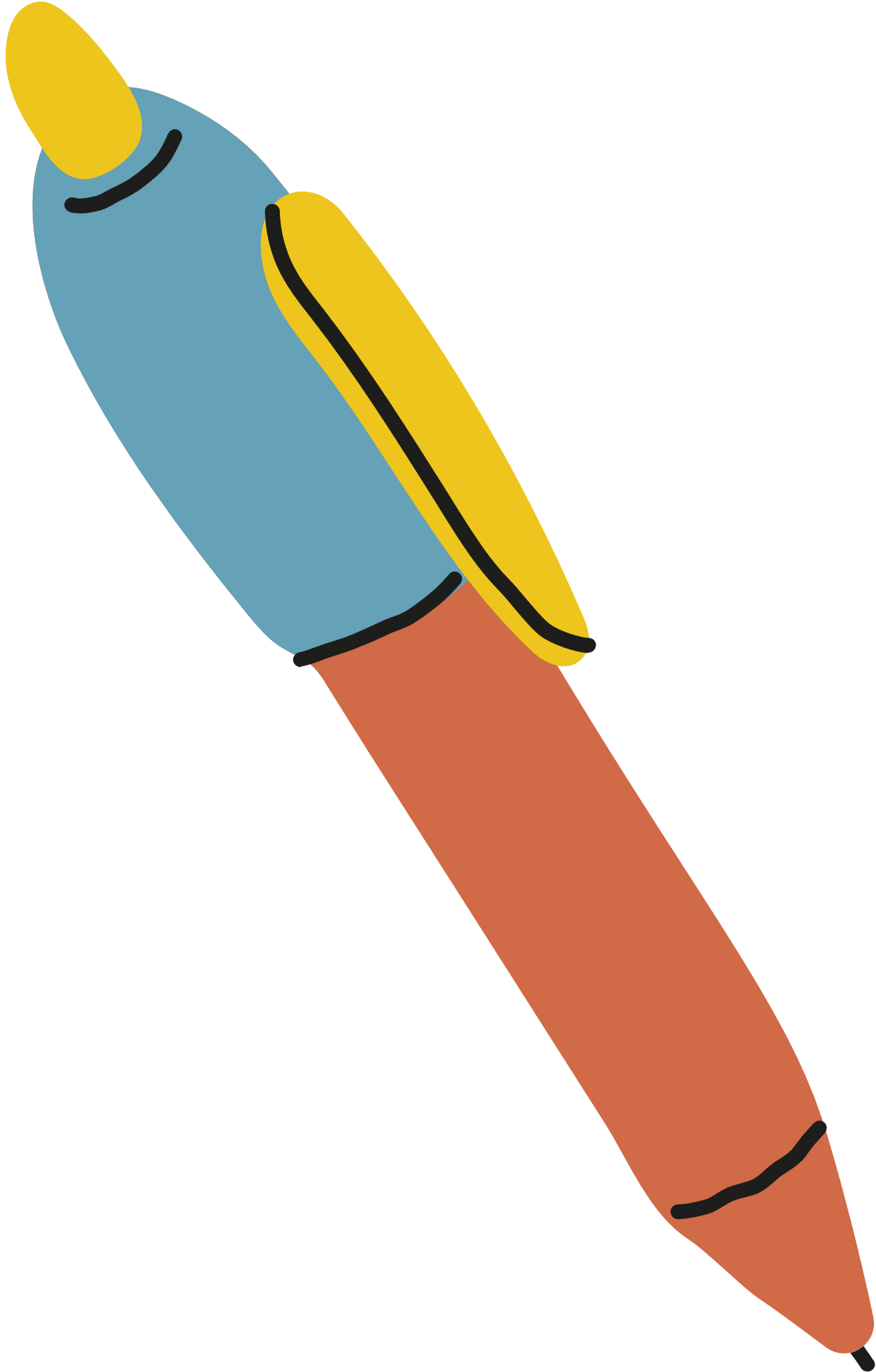 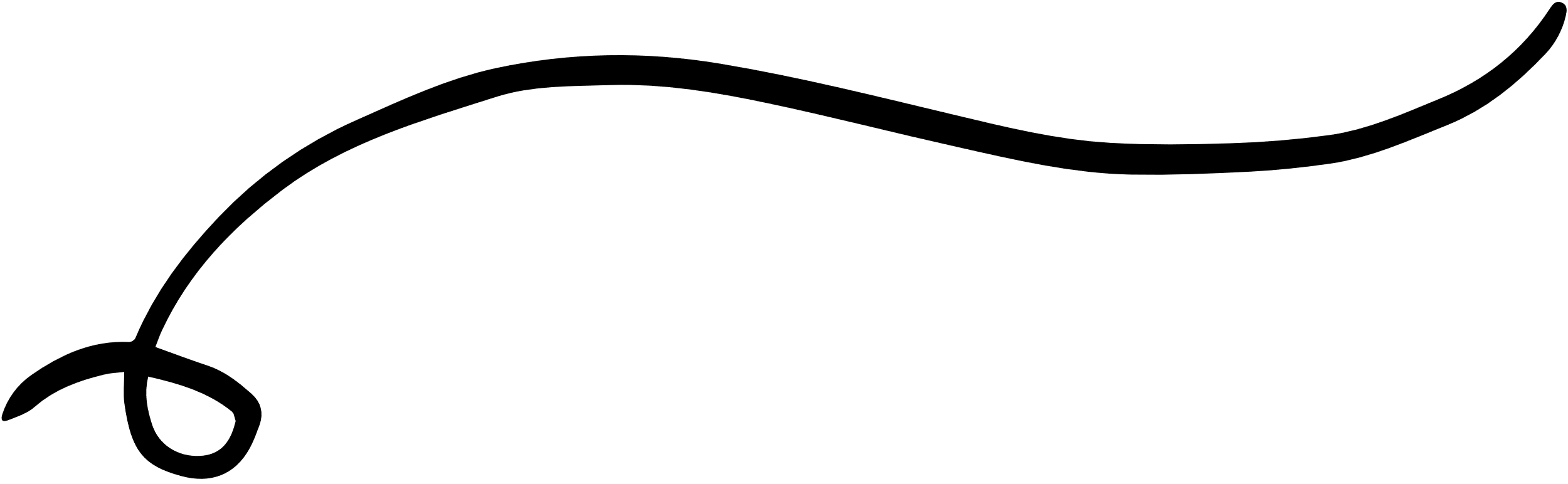 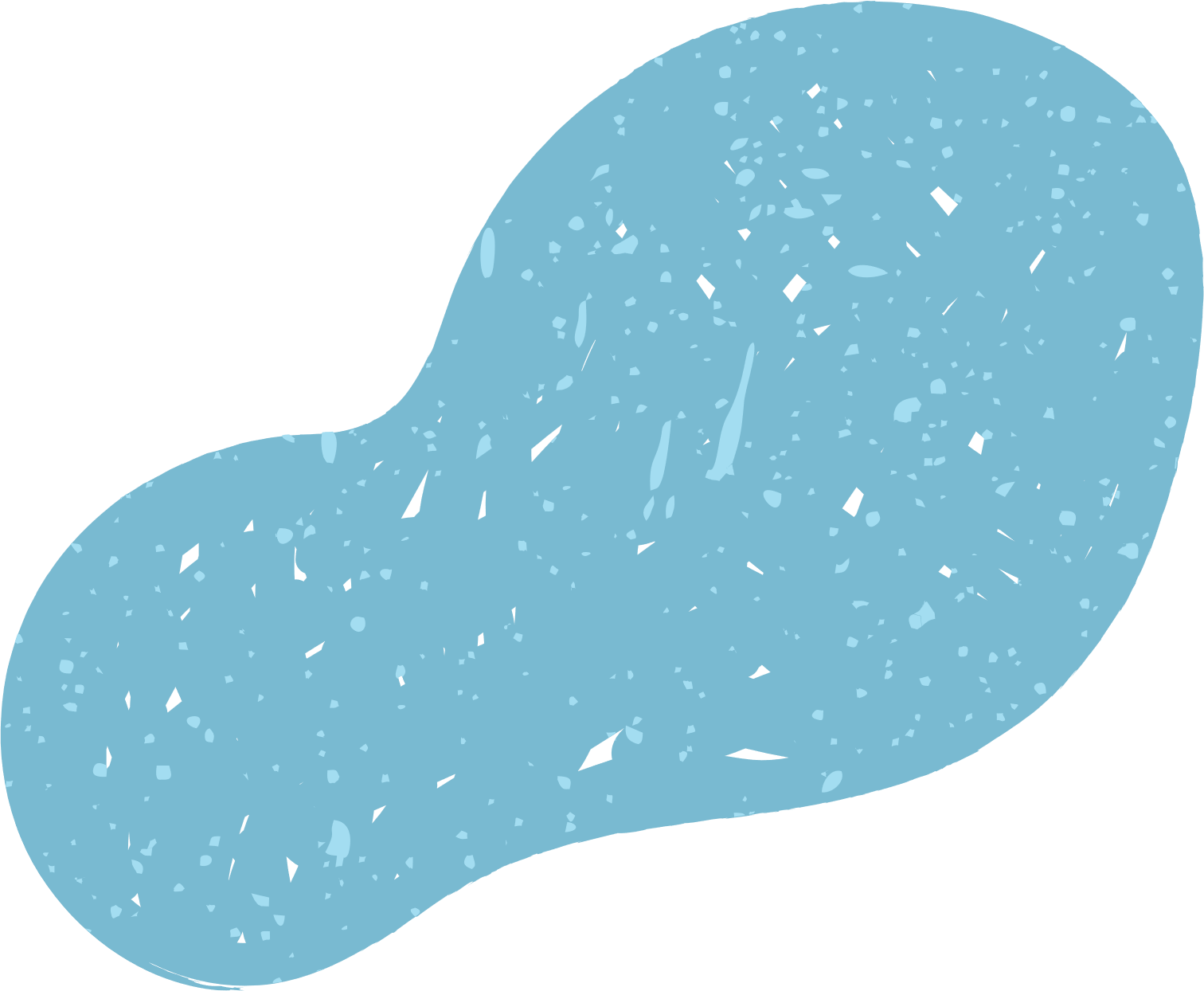 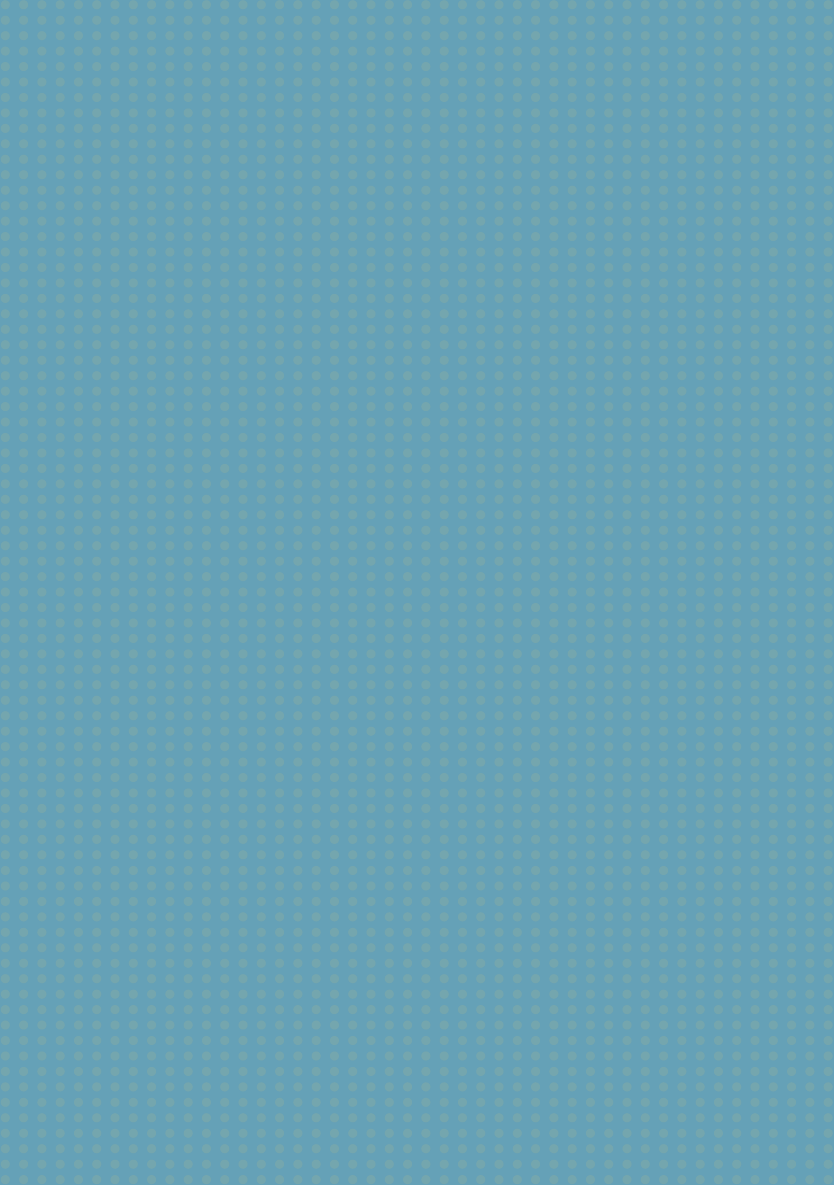 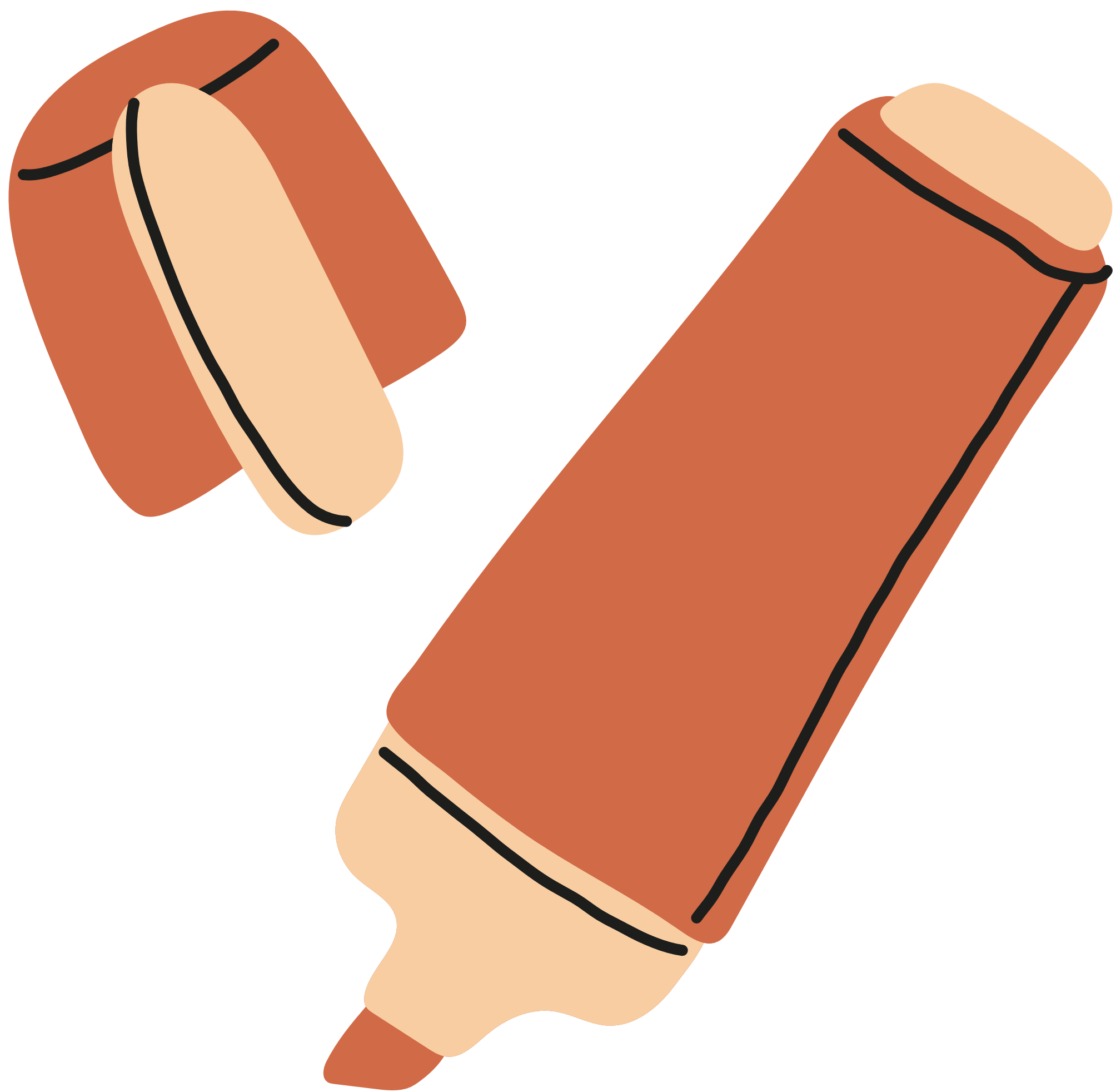 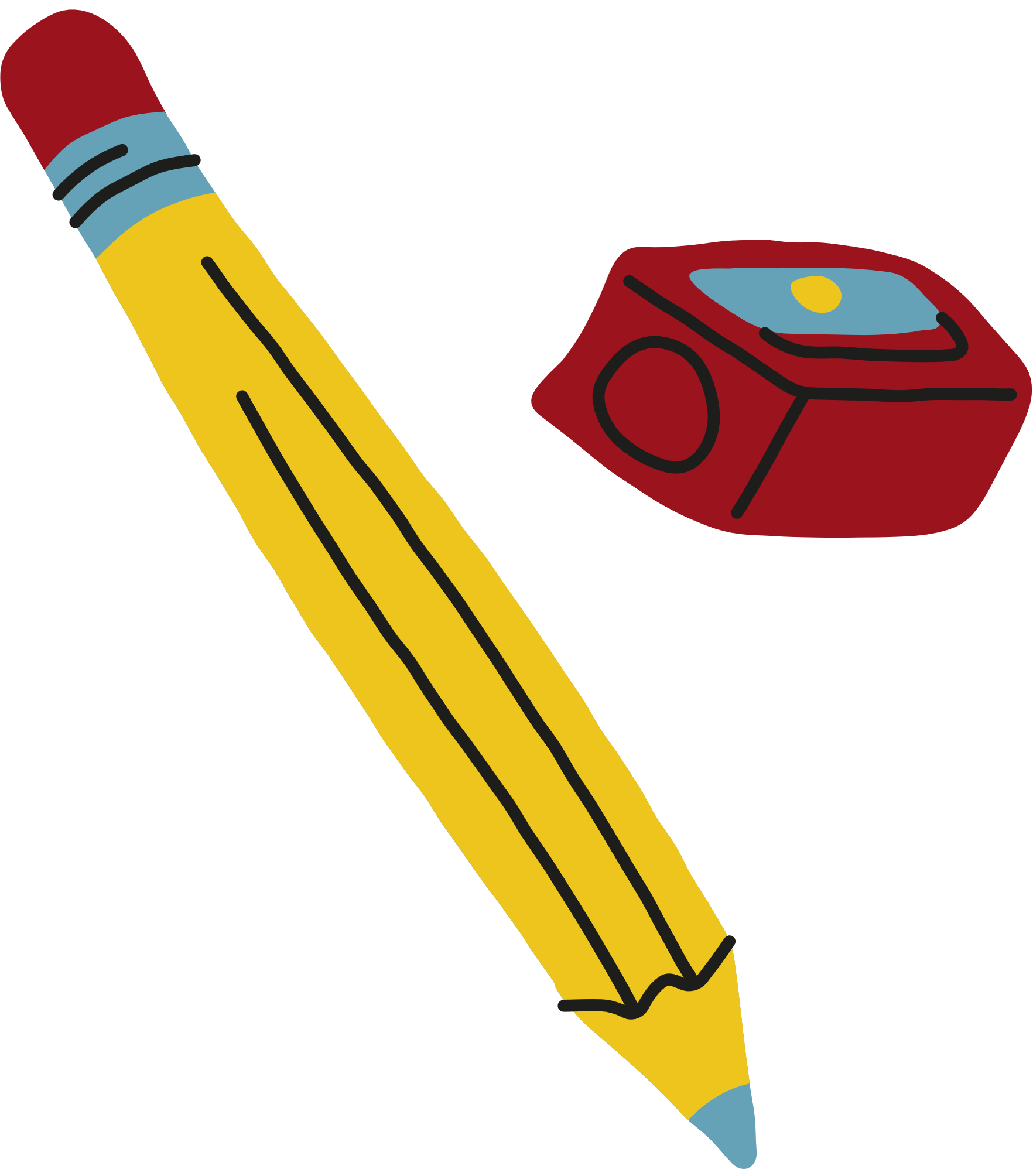 Giải
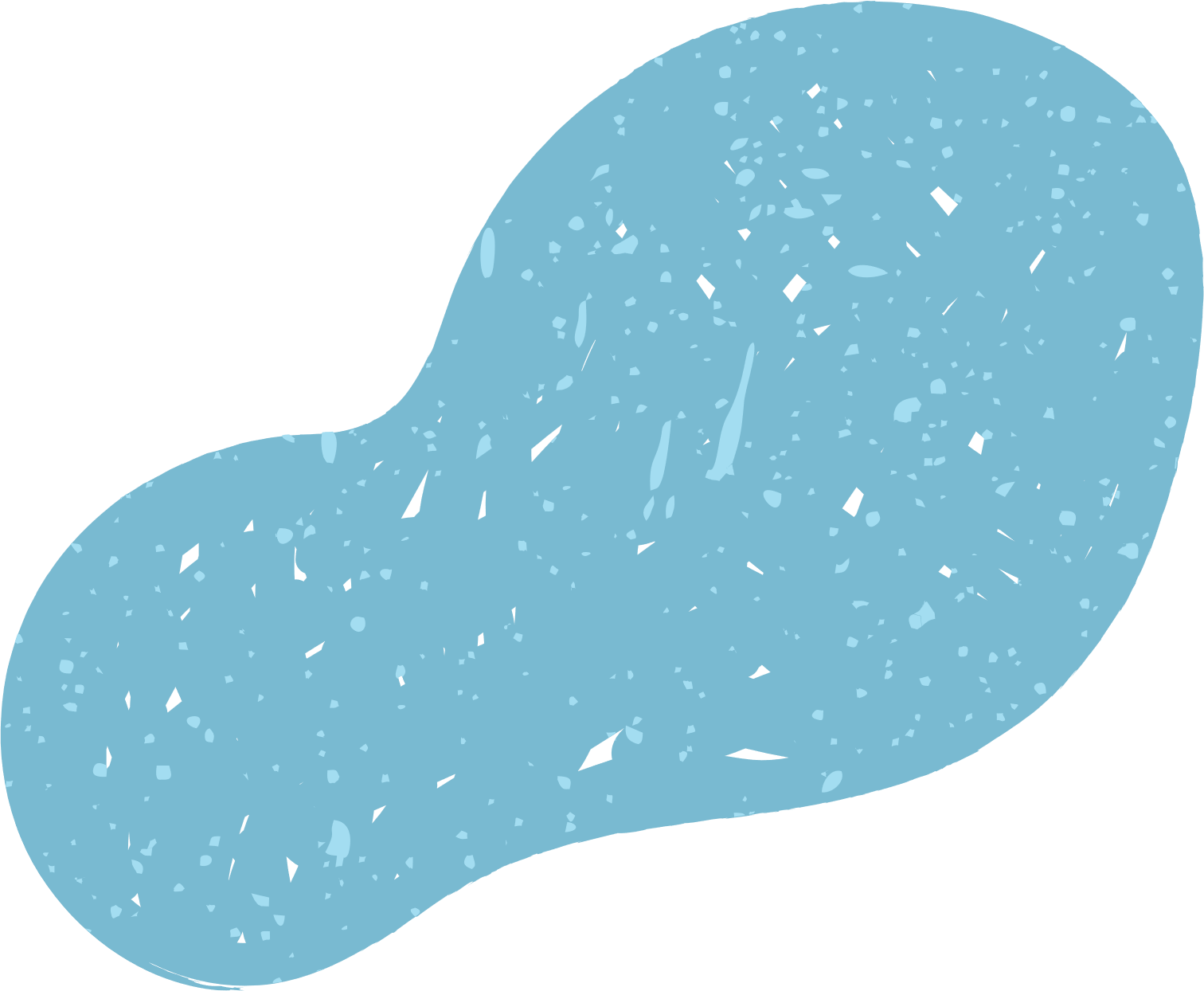 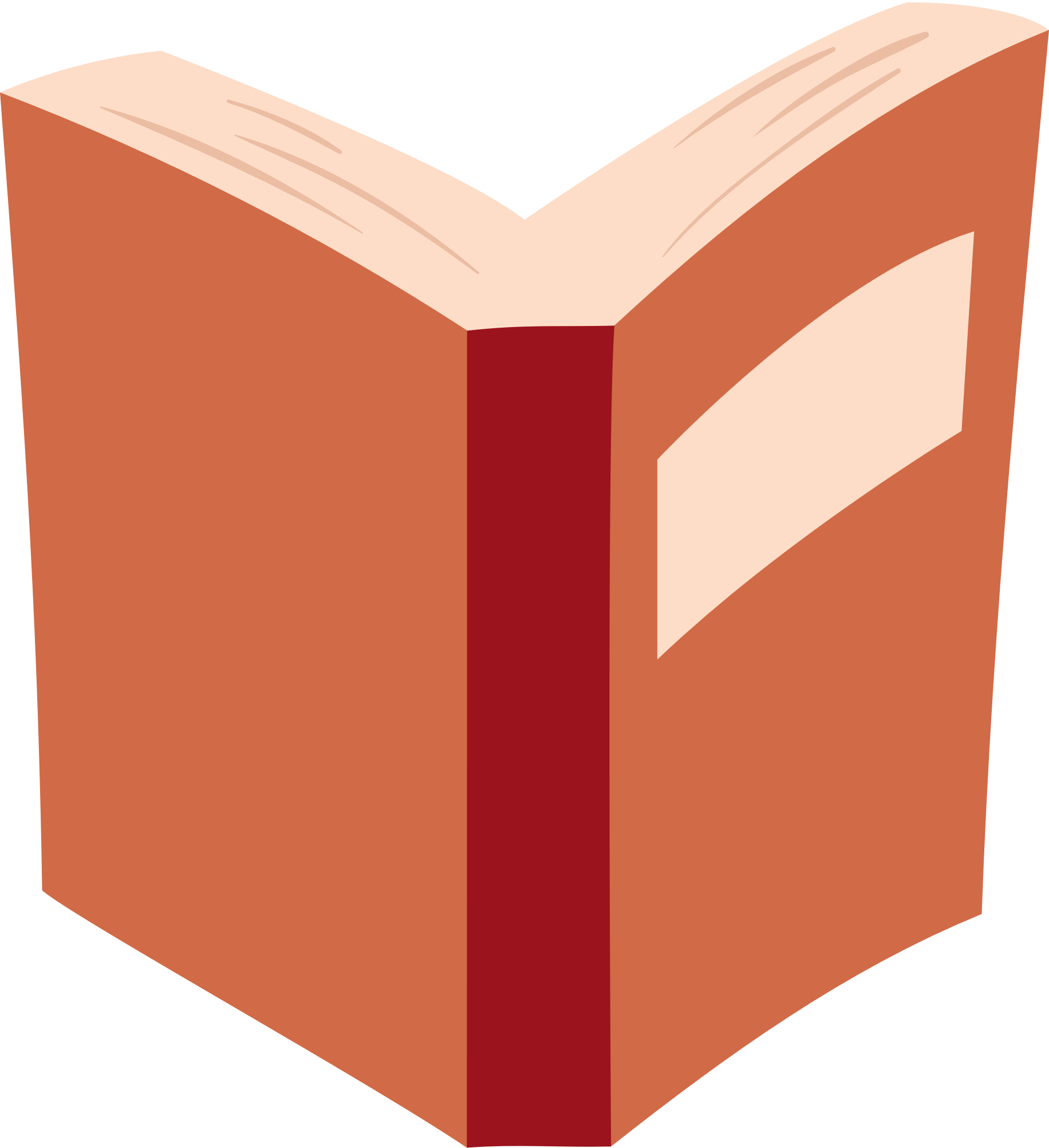 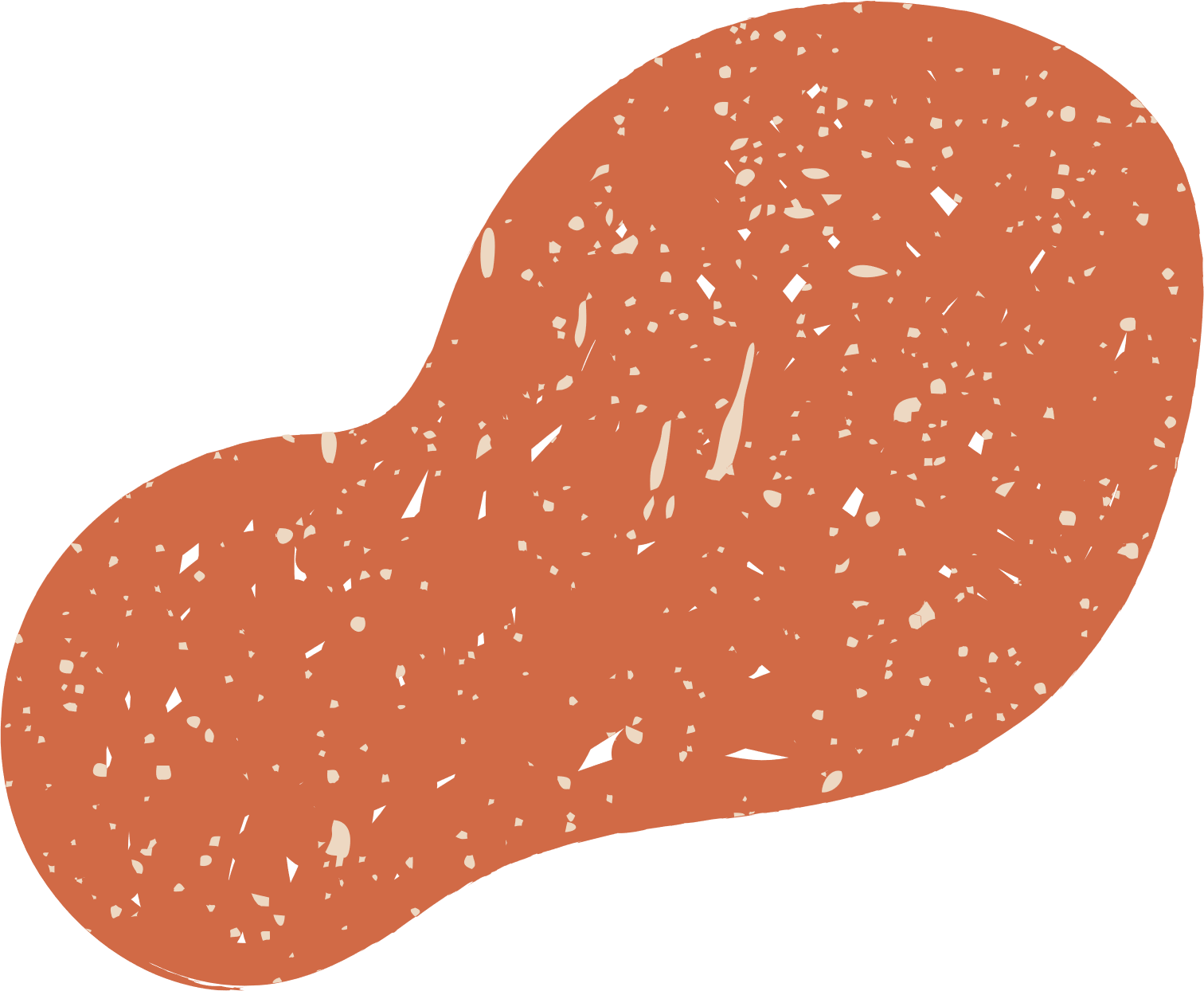 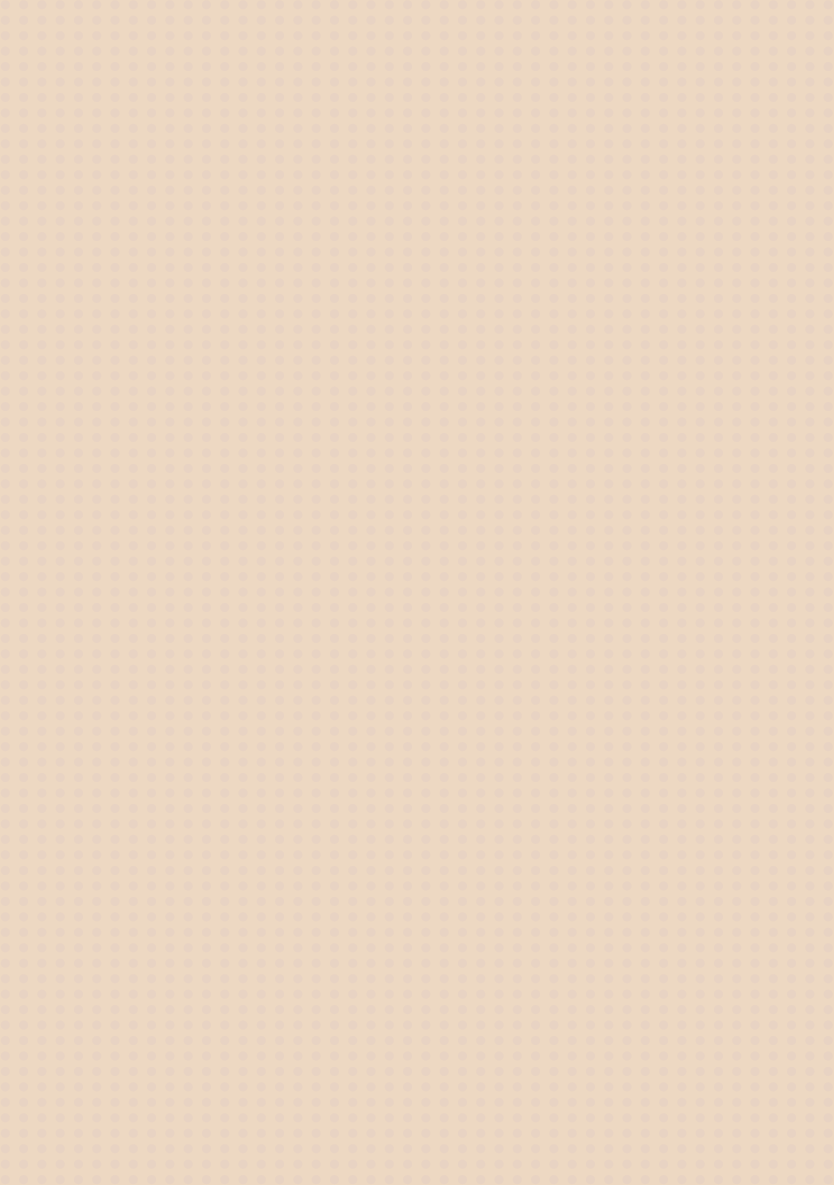 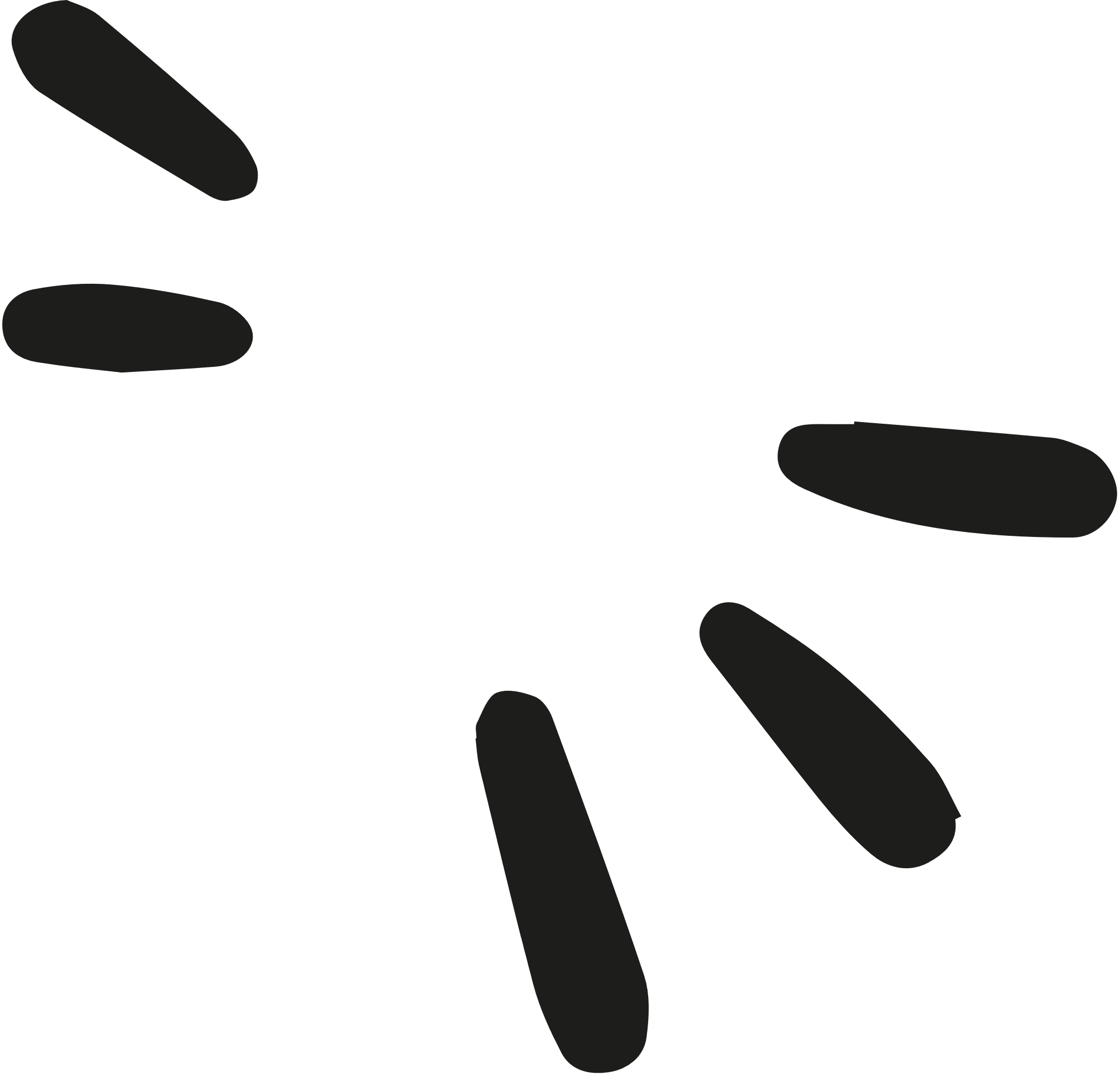 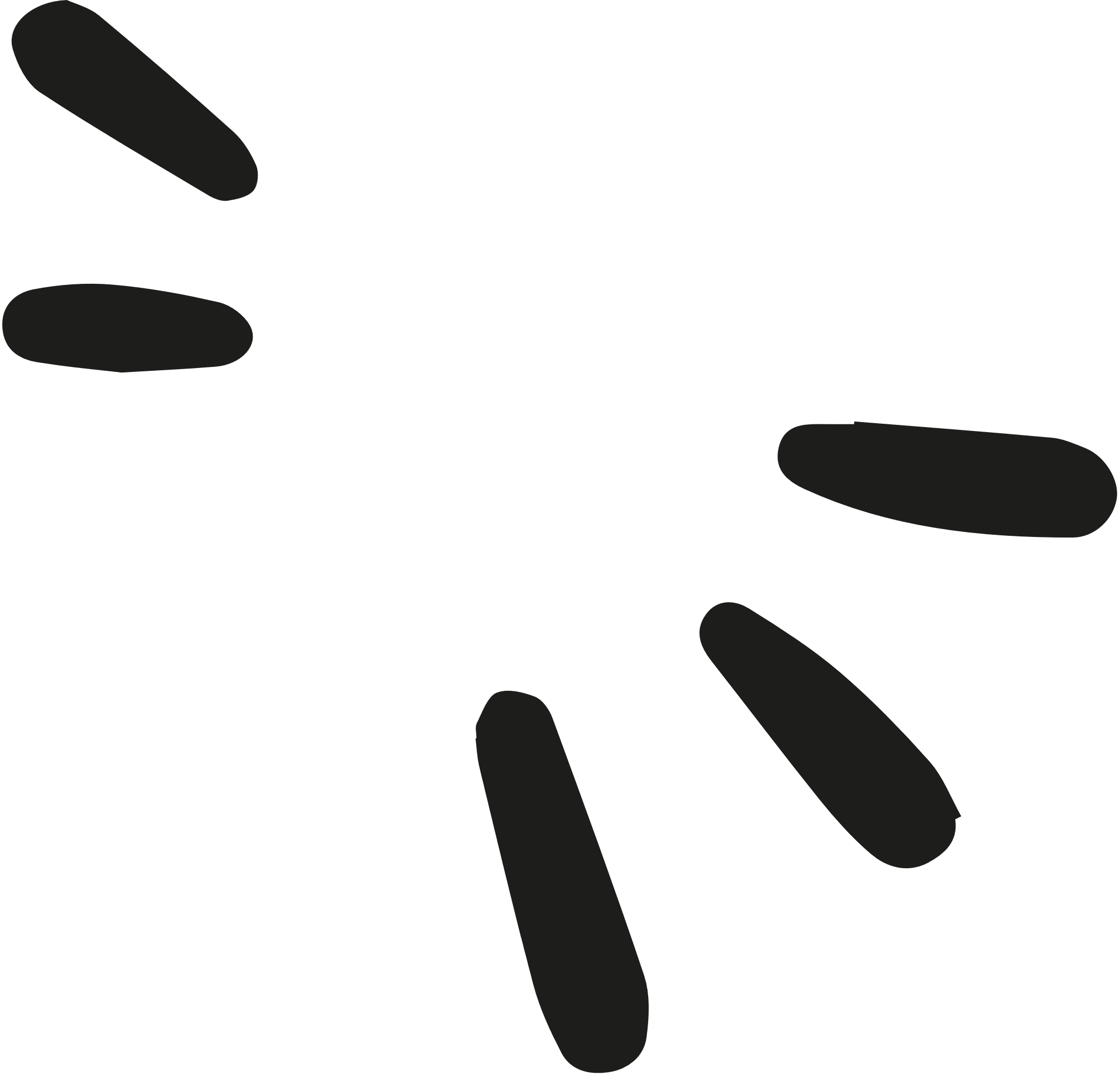 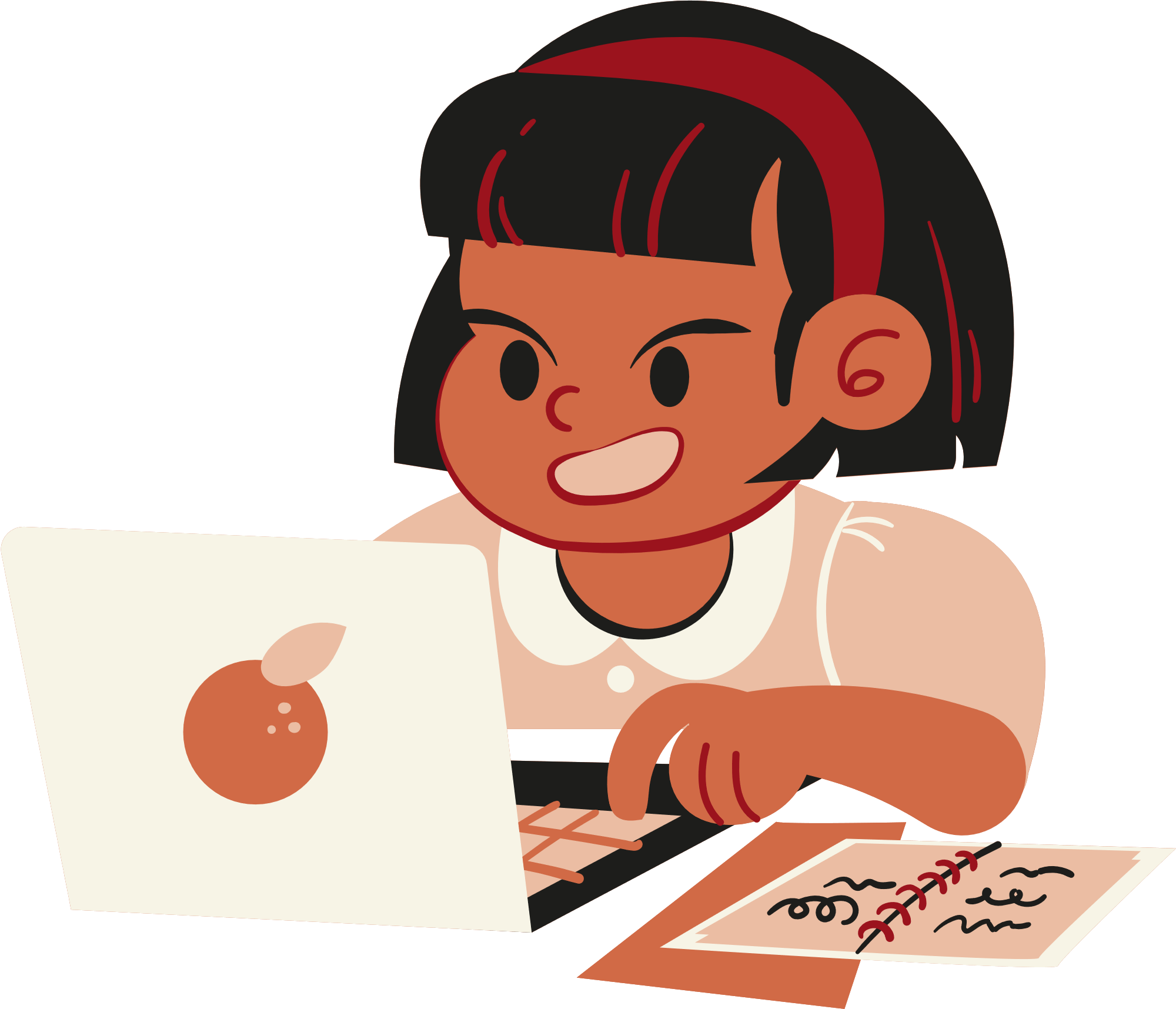 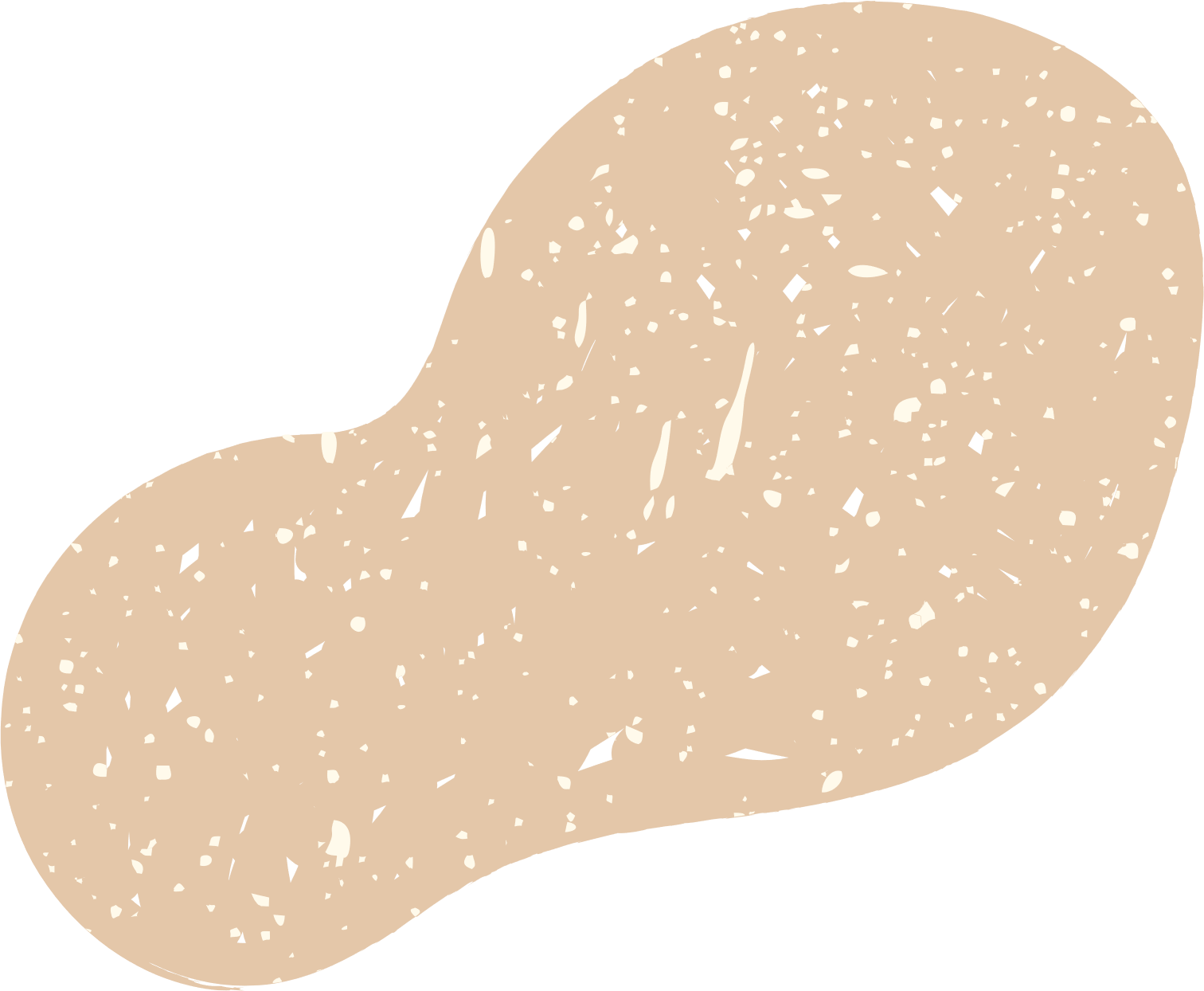 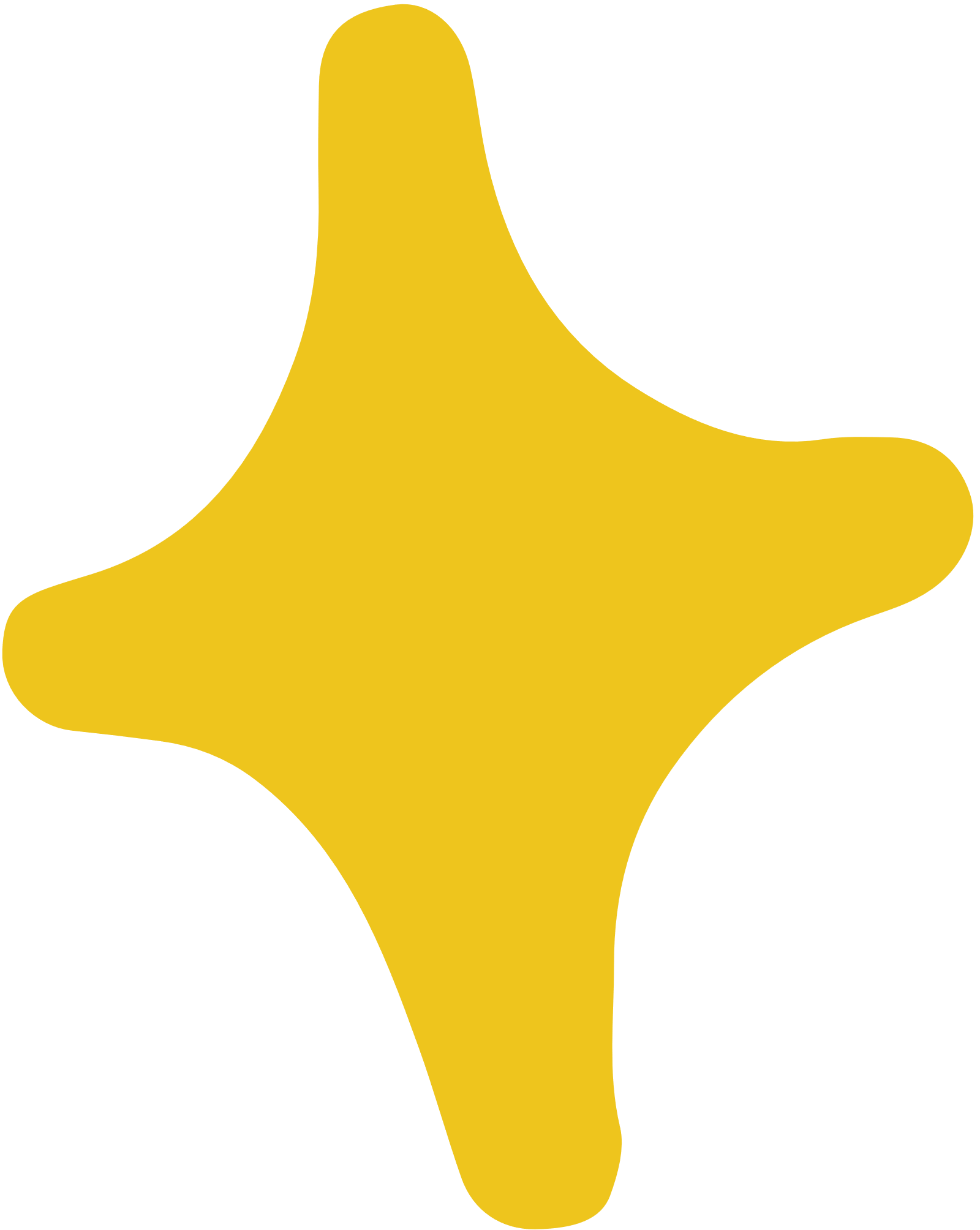 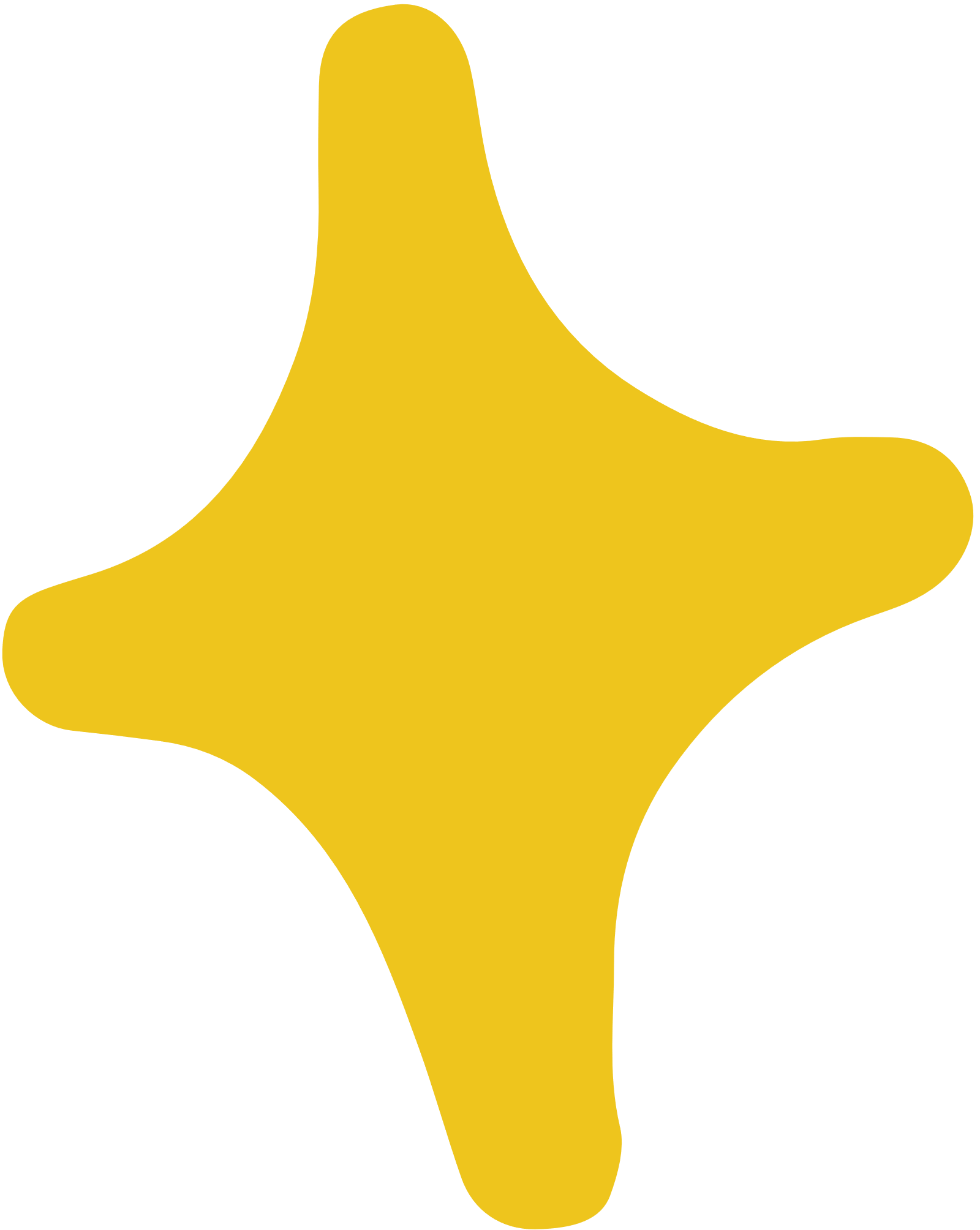 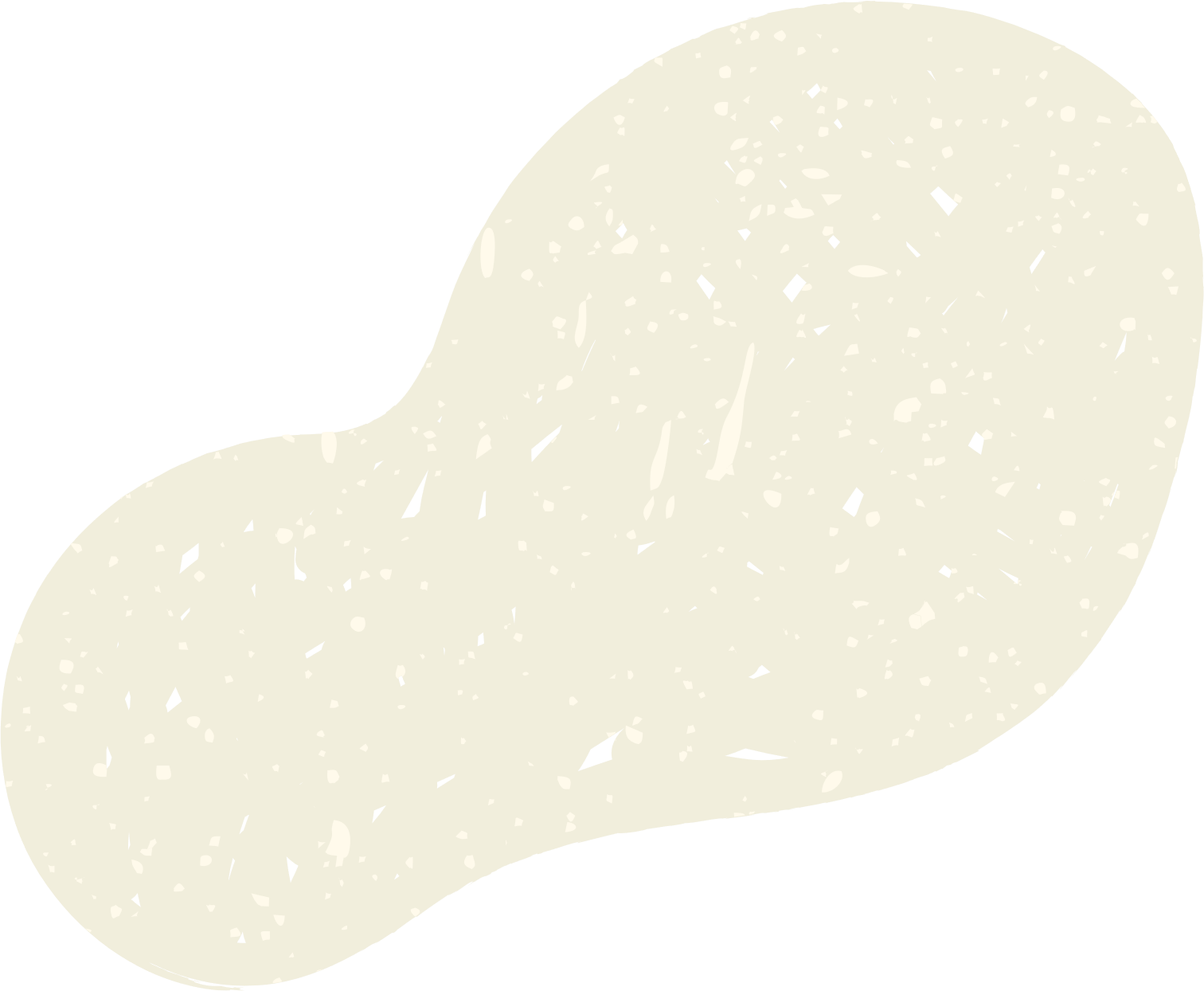 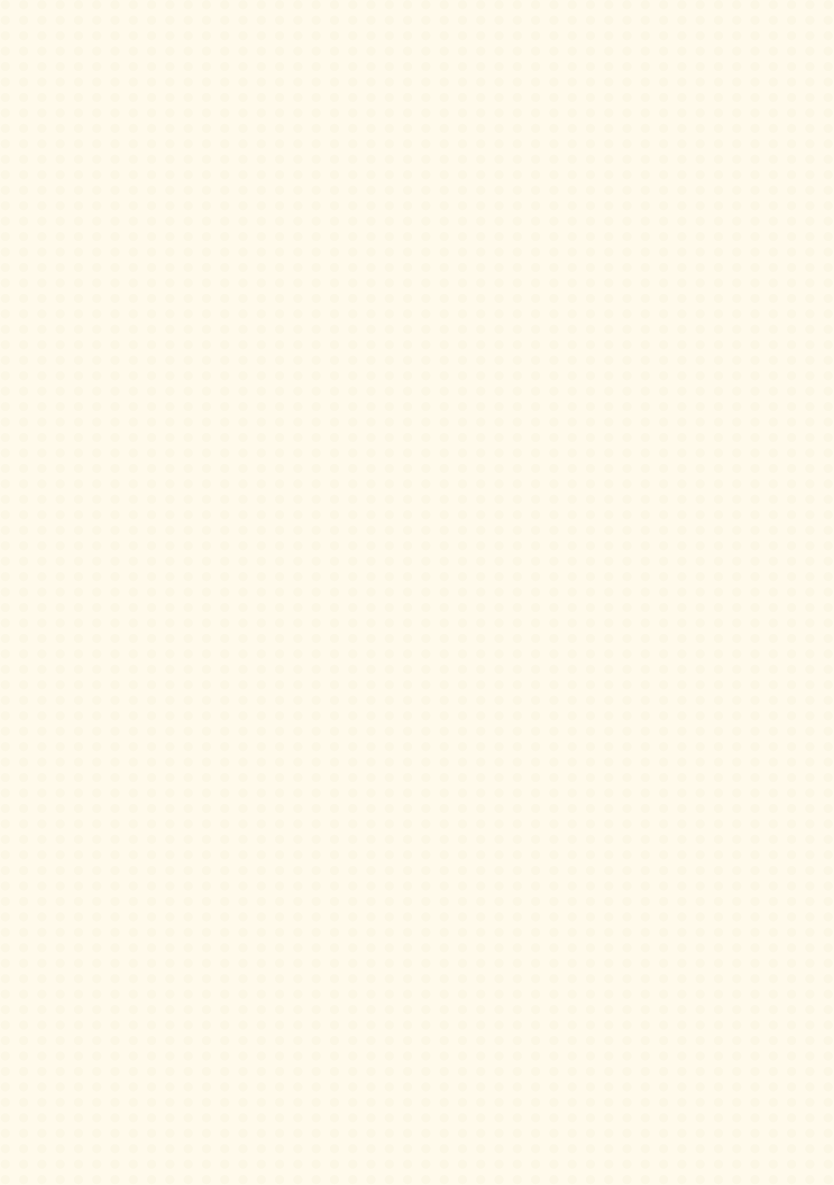 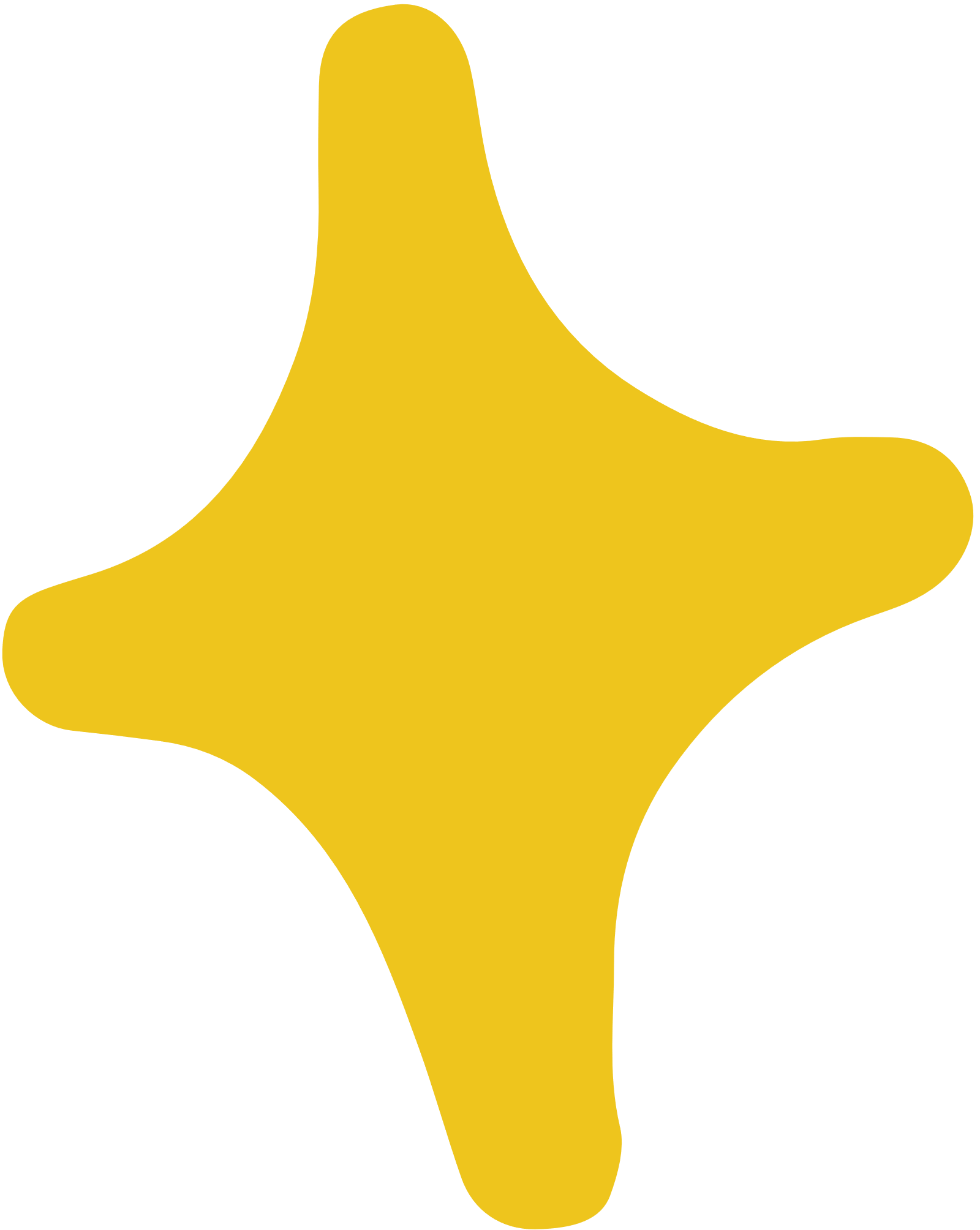 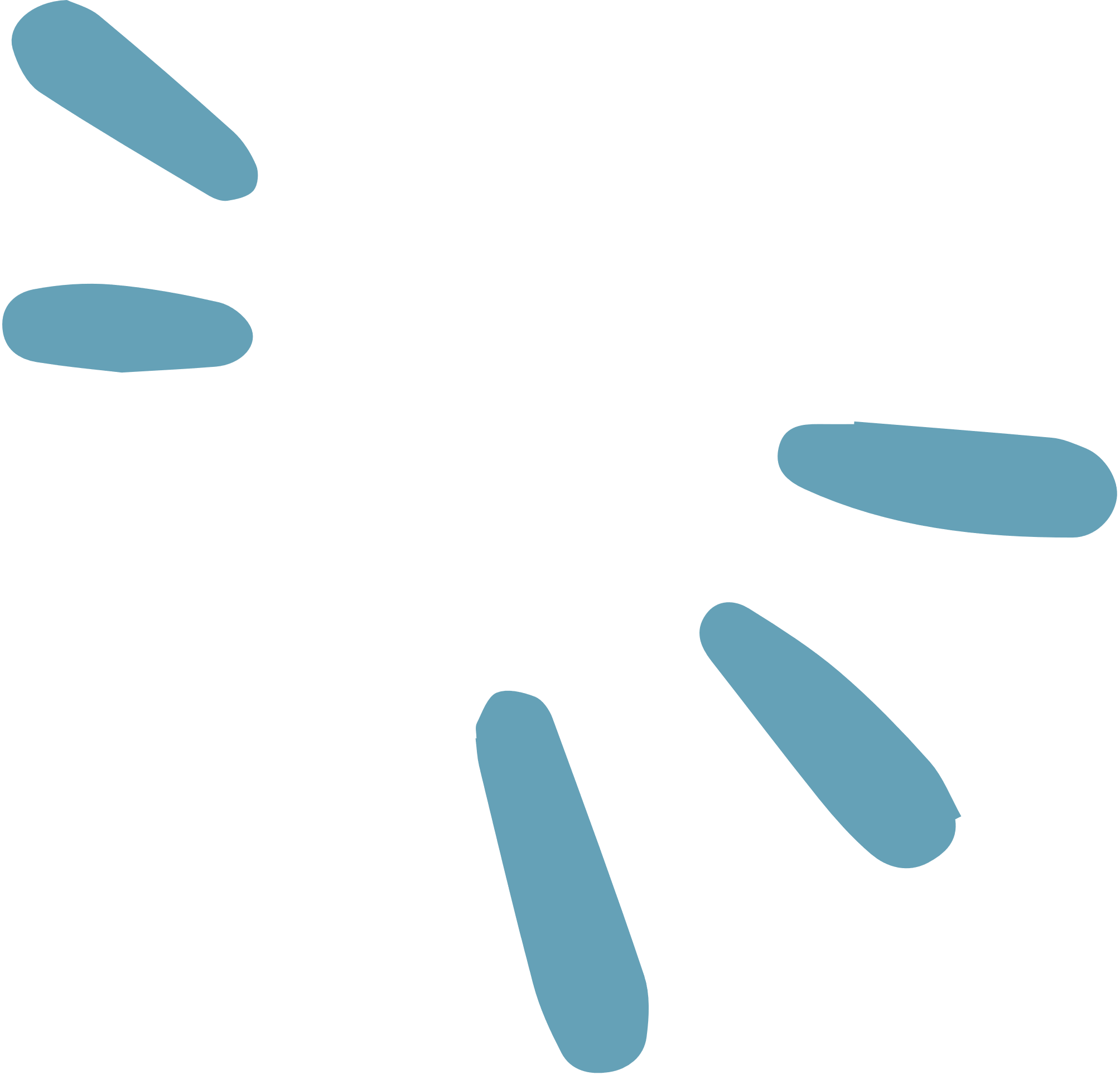 Bài 7 (SGK – tr.68) Một bánh răng có 40 răng, quay mỗi phút được 15 vòng, nó khớp với một bánh răng thứ hai. Giải sử bánh răng thứ hai quay một phút được 20 vòng. Hỏi bánh răng thứ hai có bao nhiêu răng?
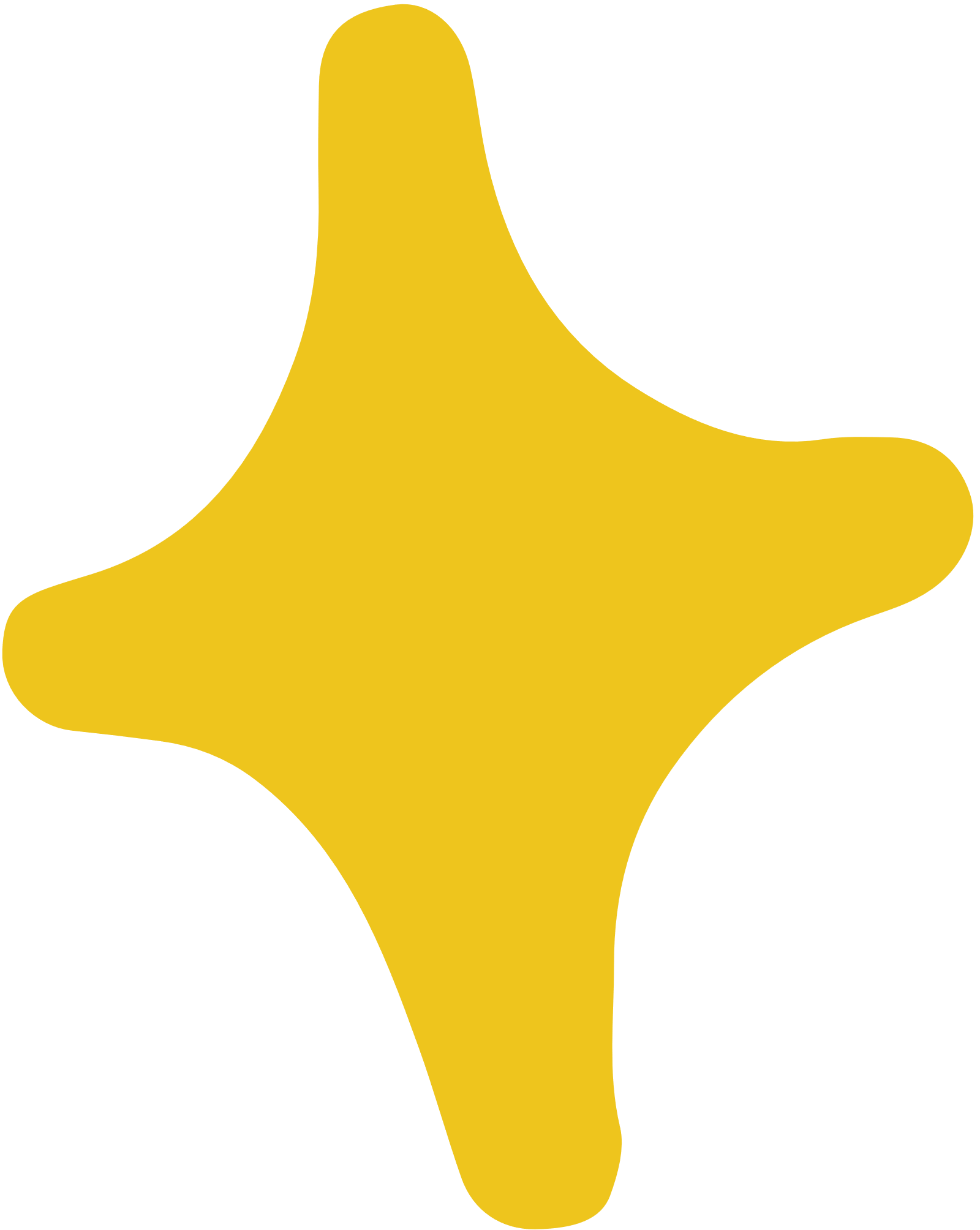 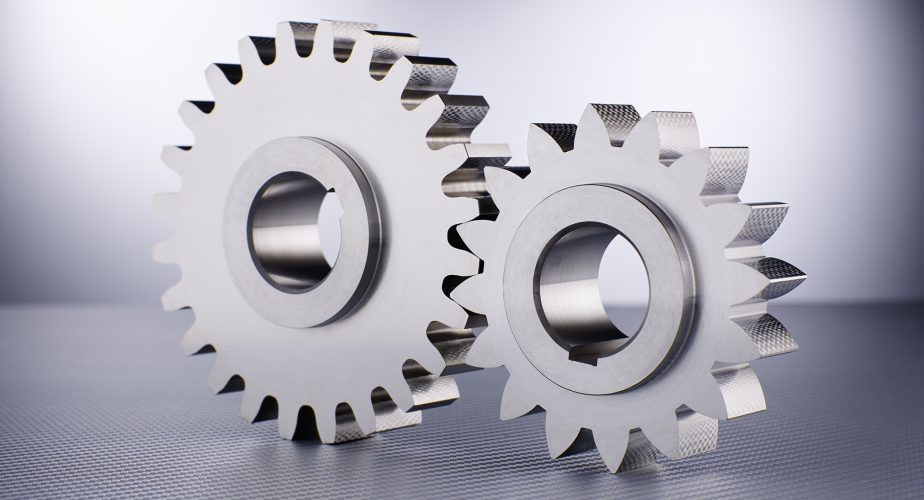 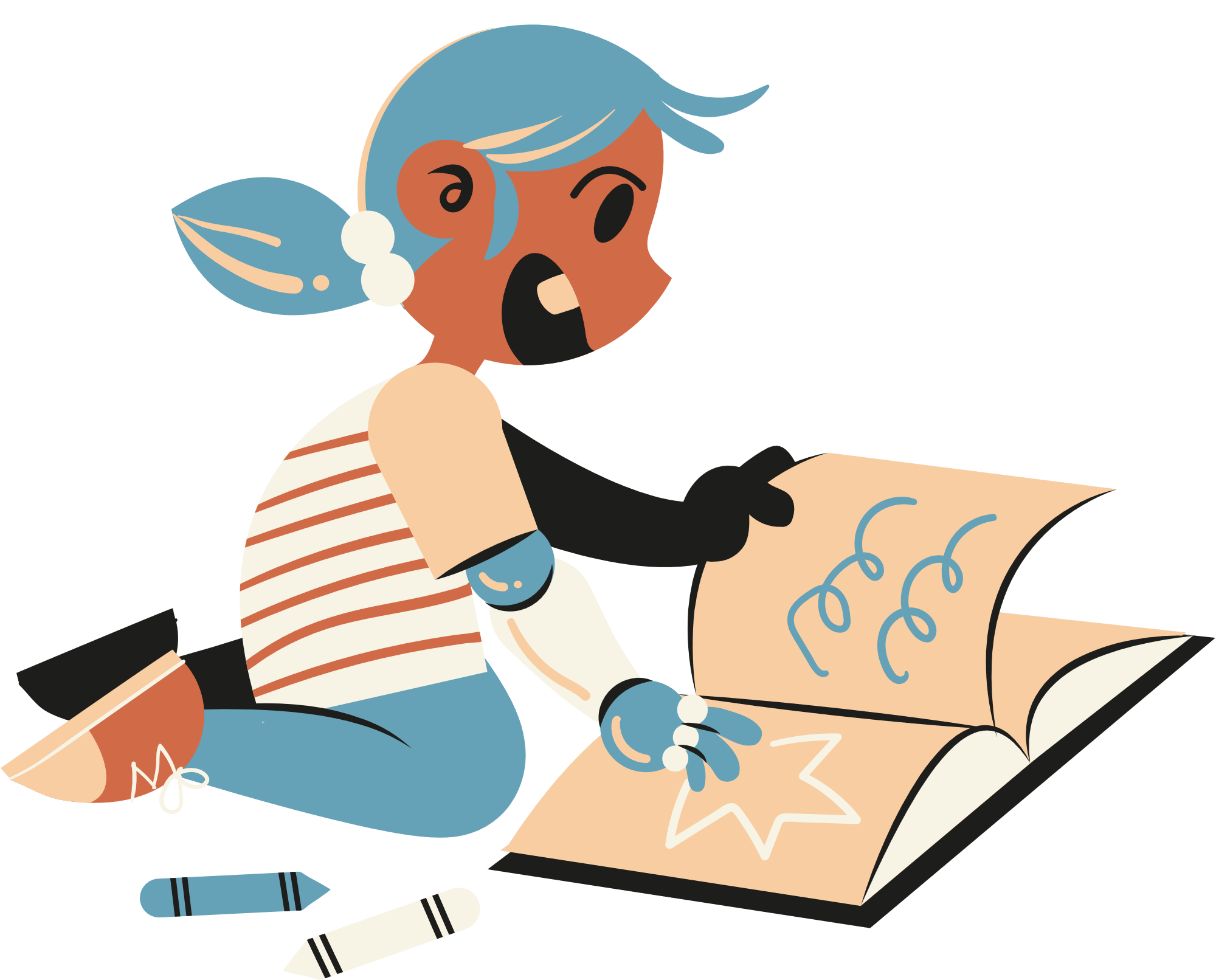 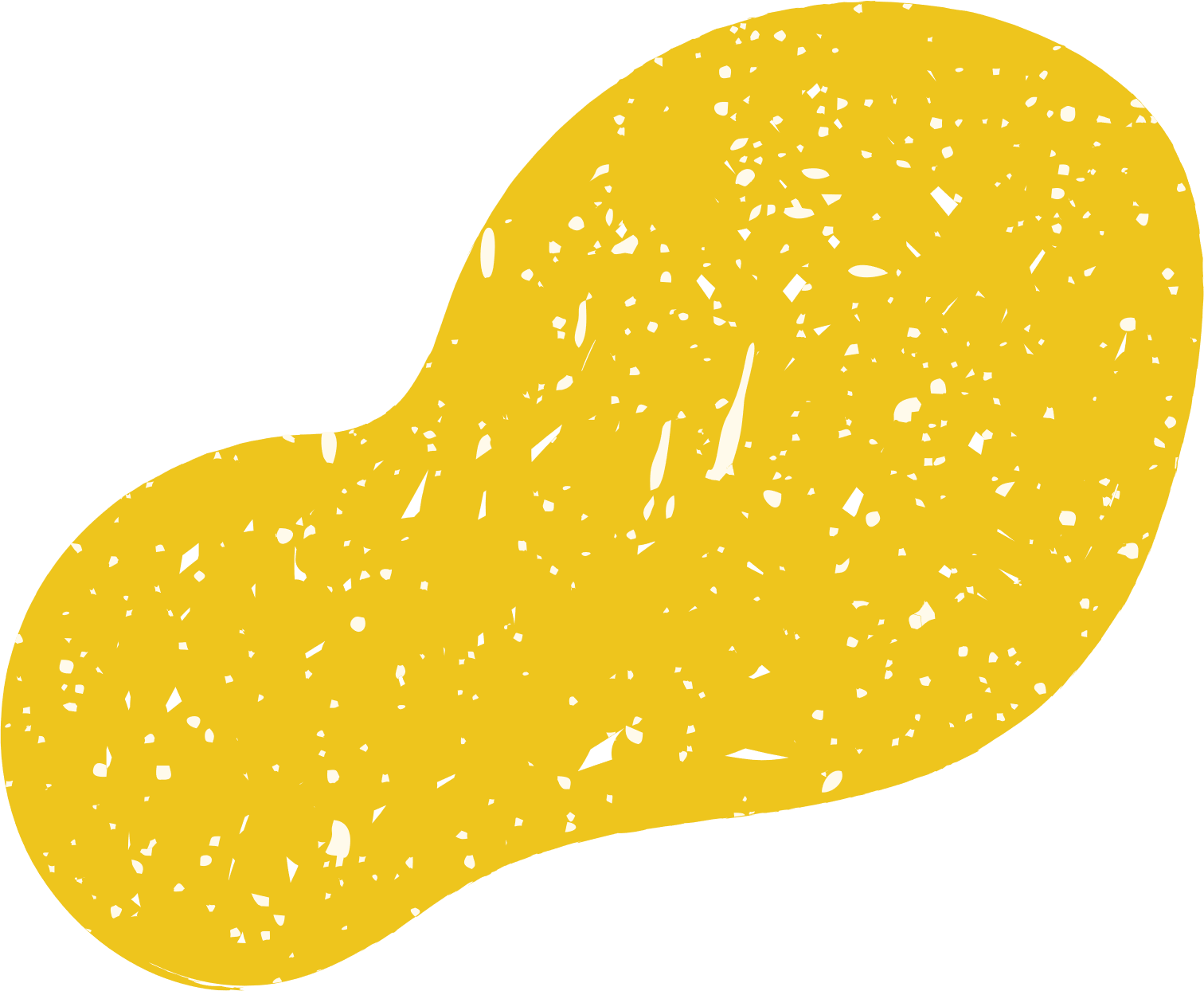 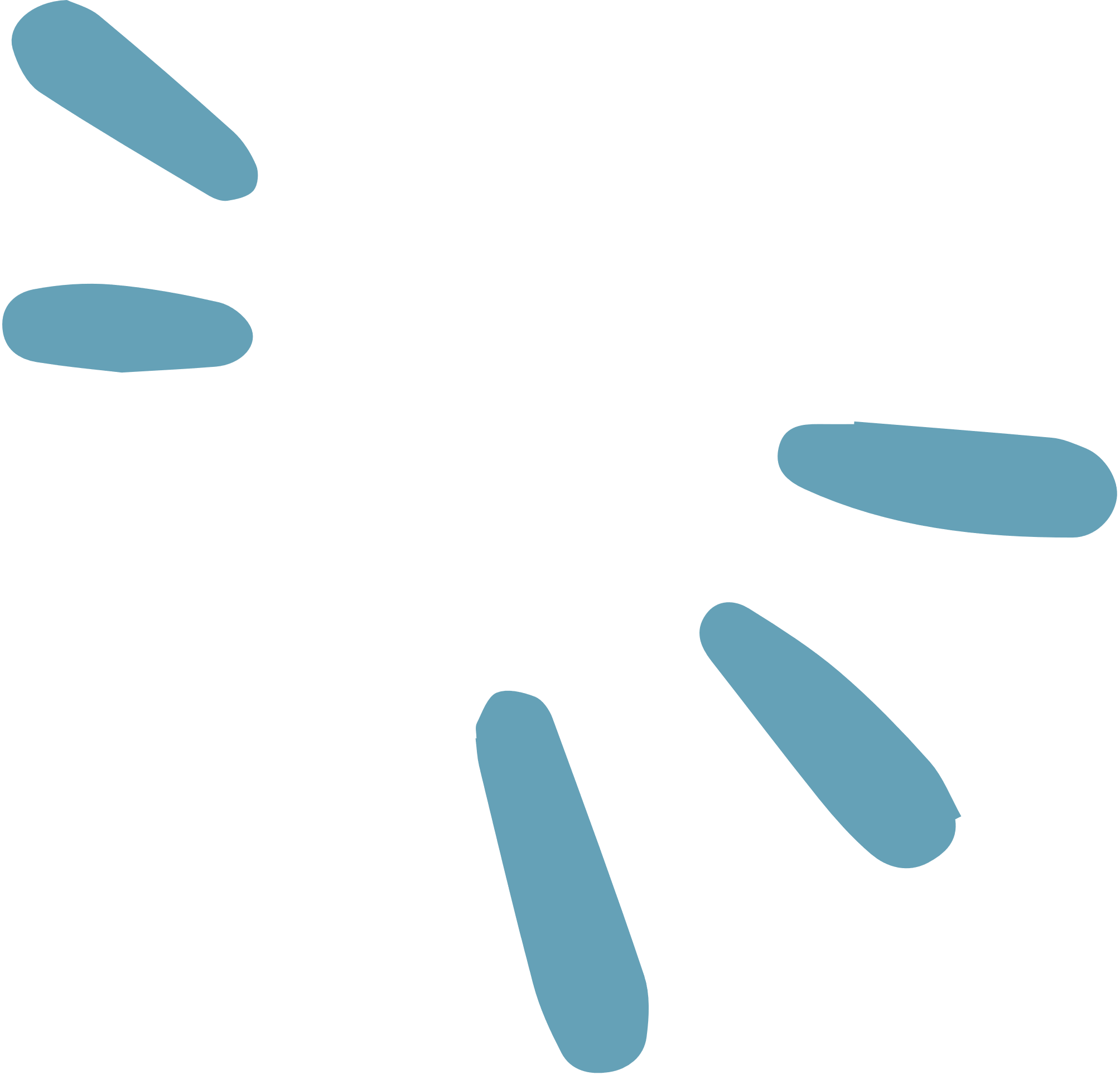 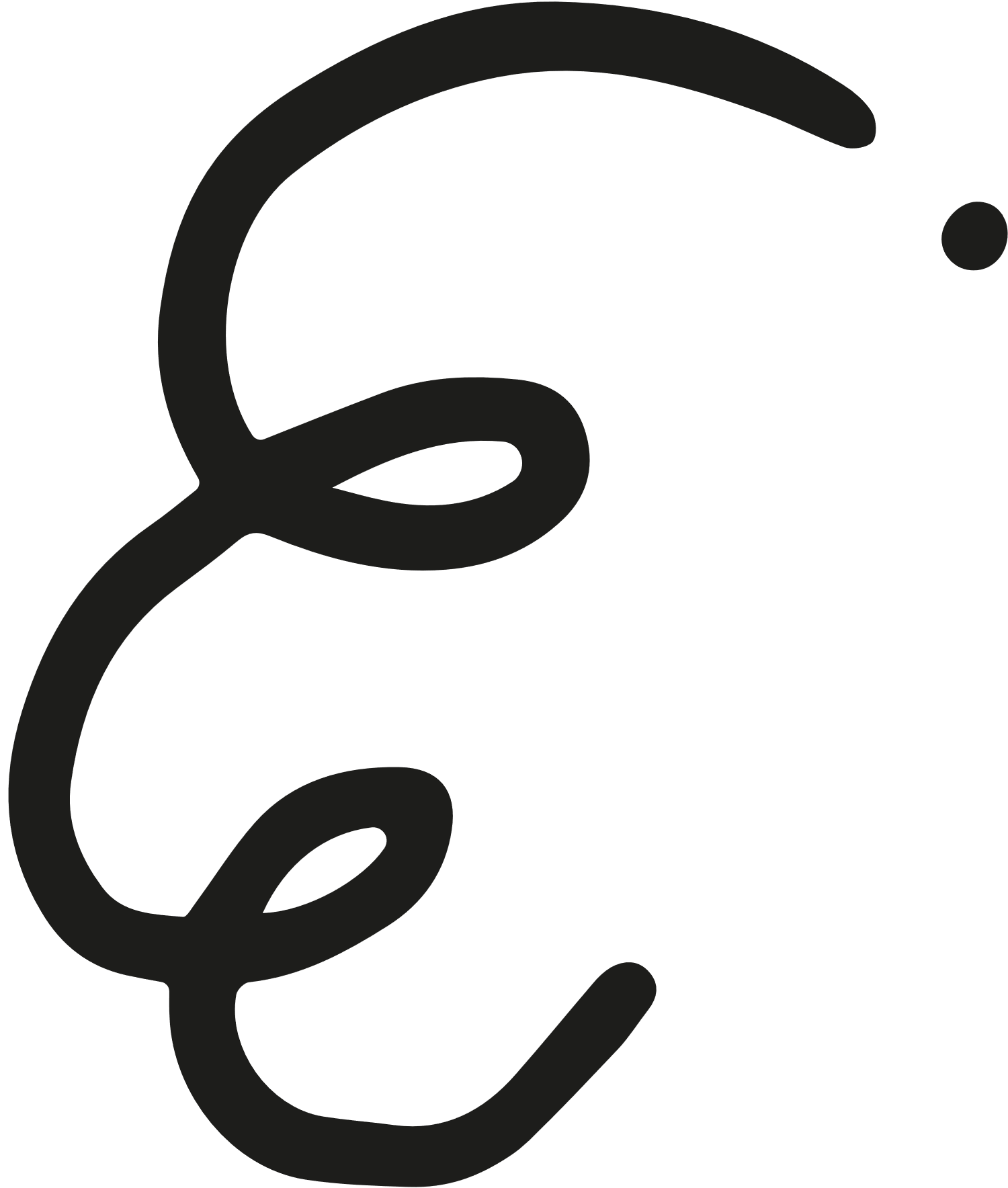 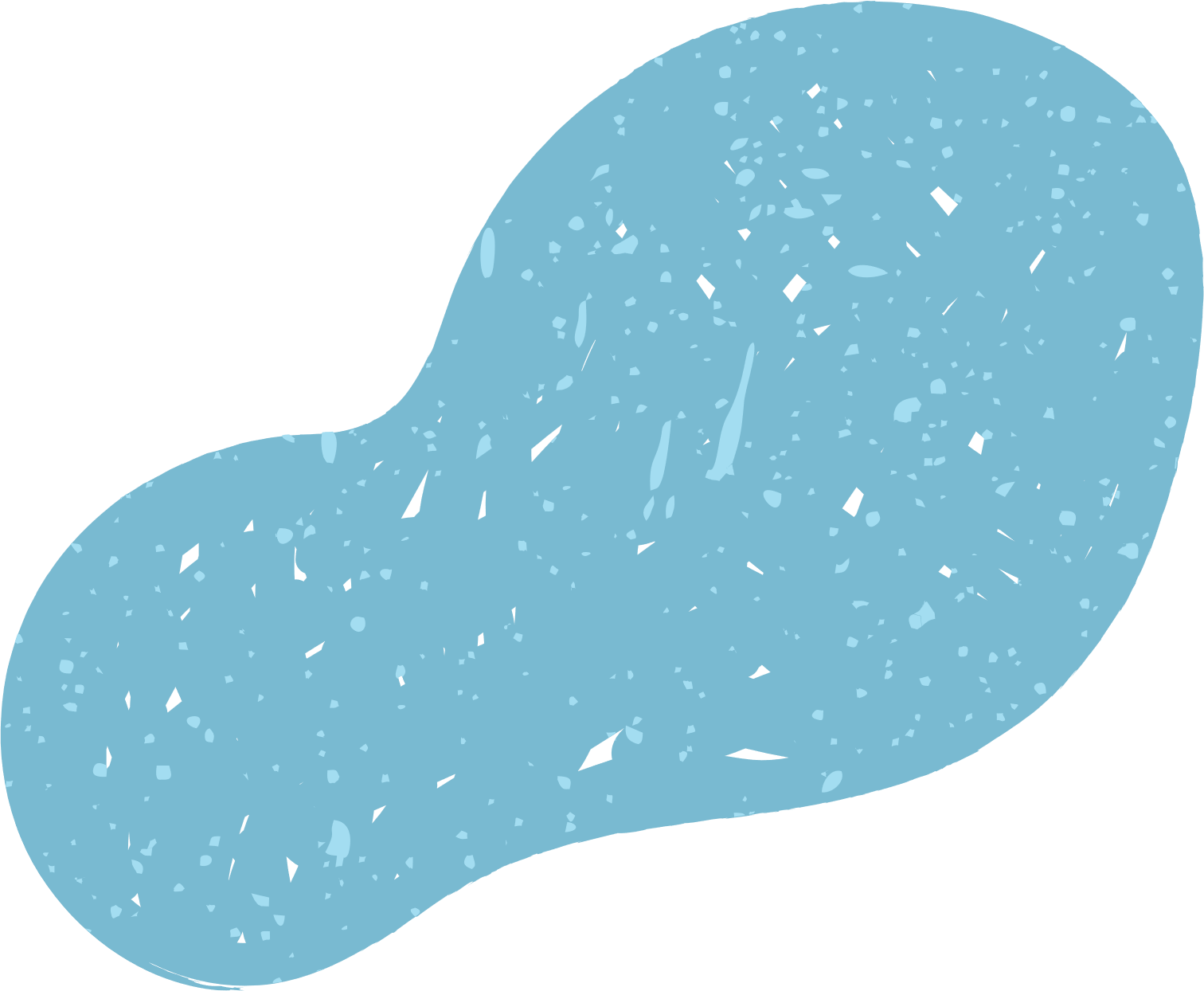 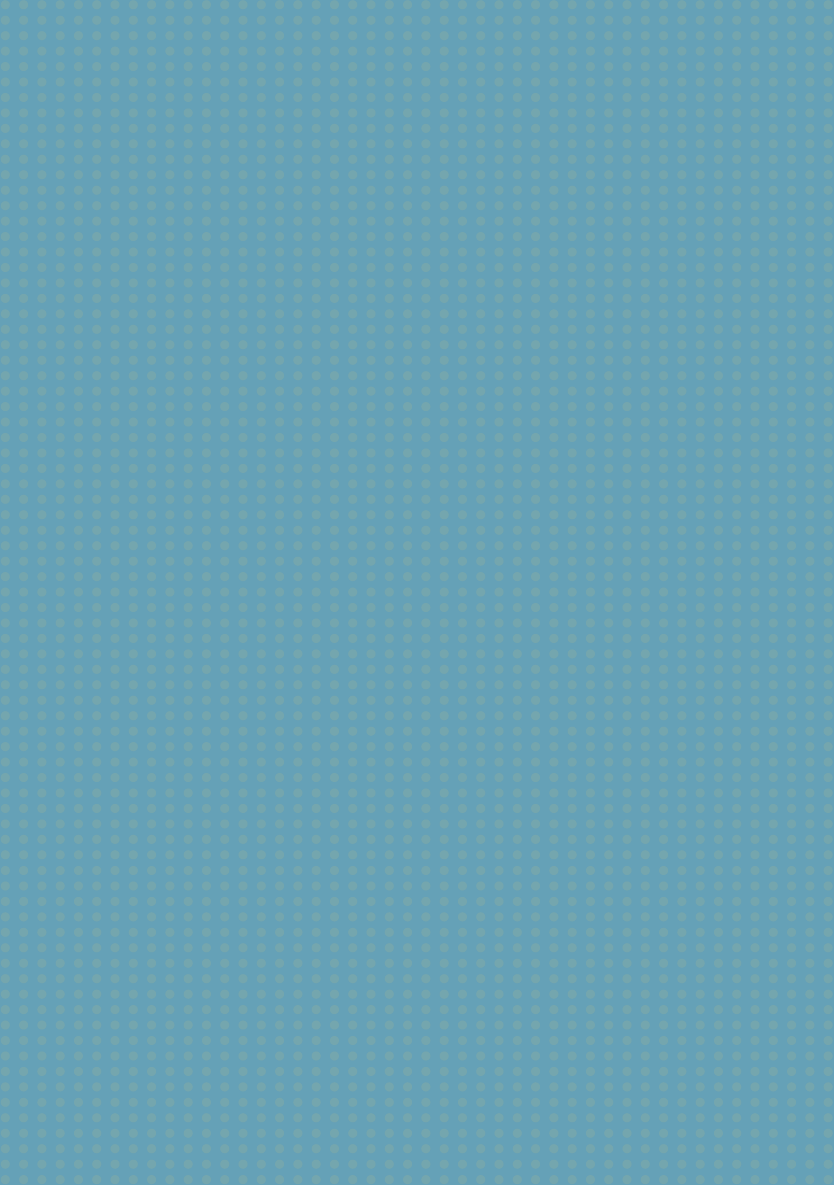 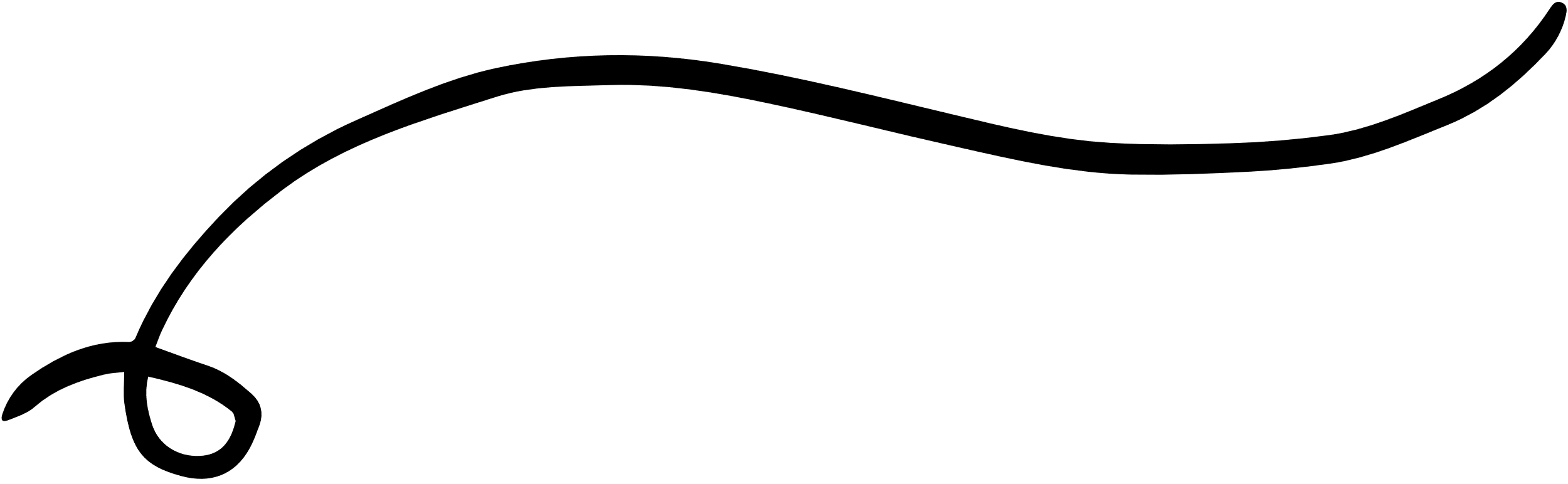 Giải
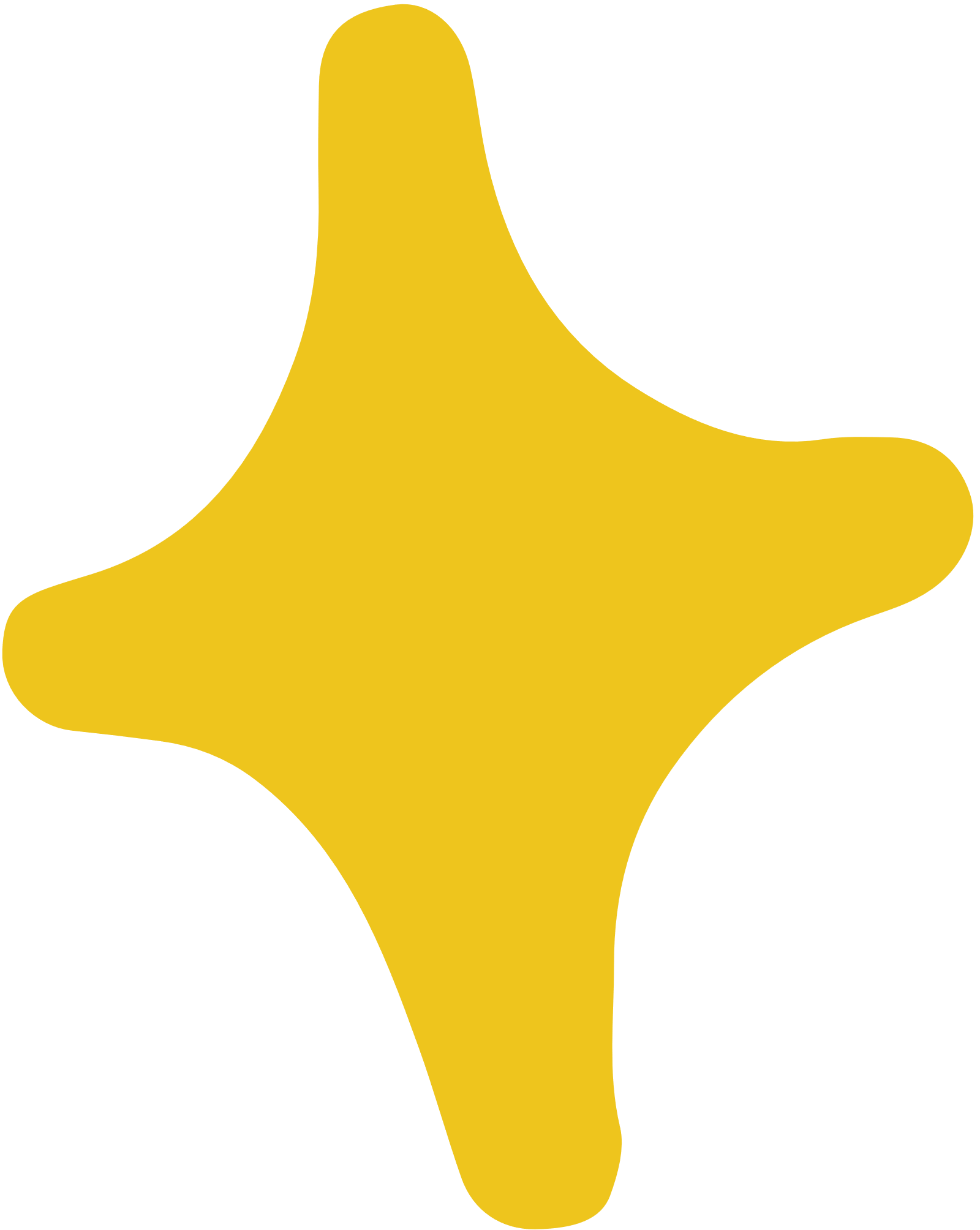 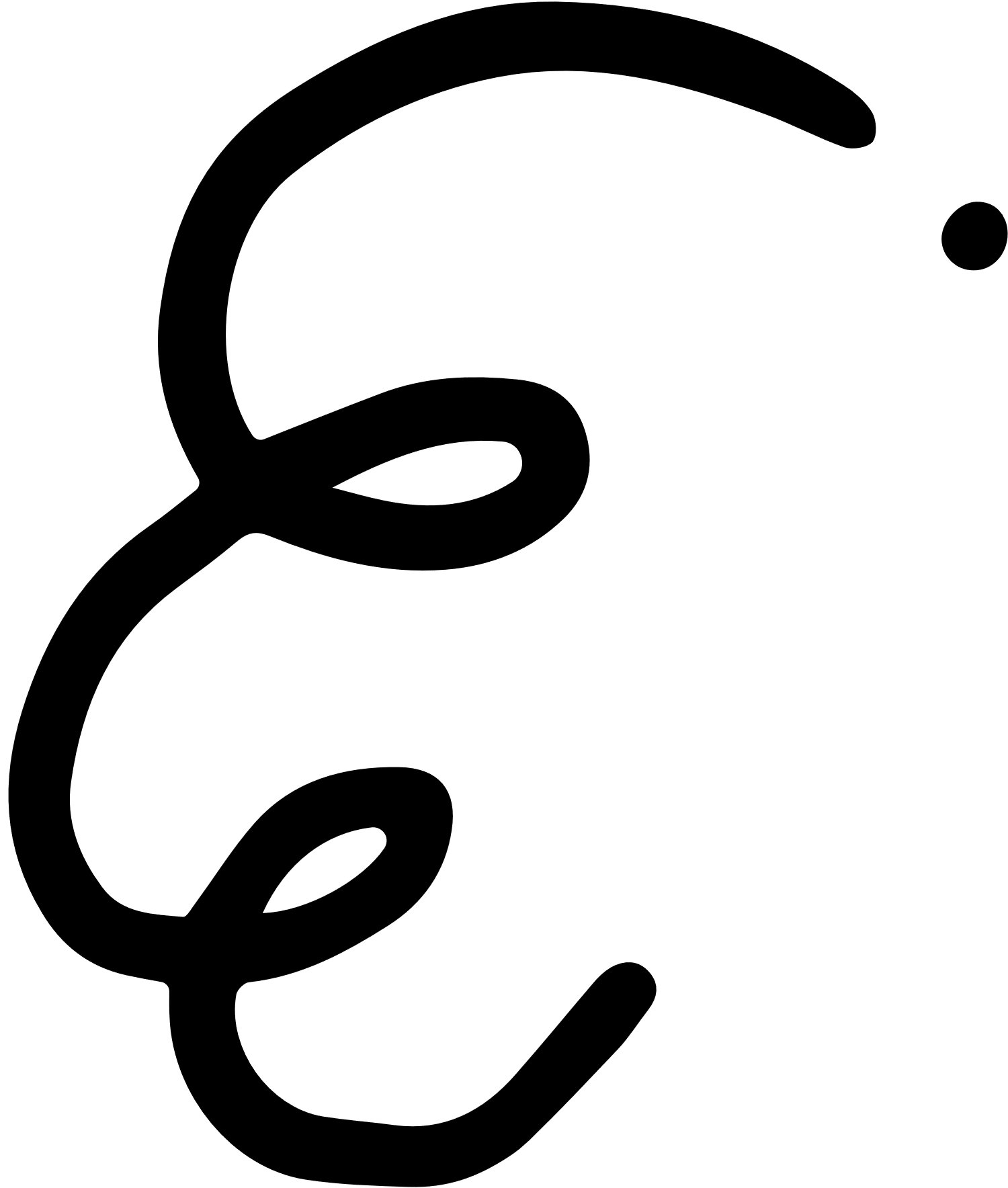 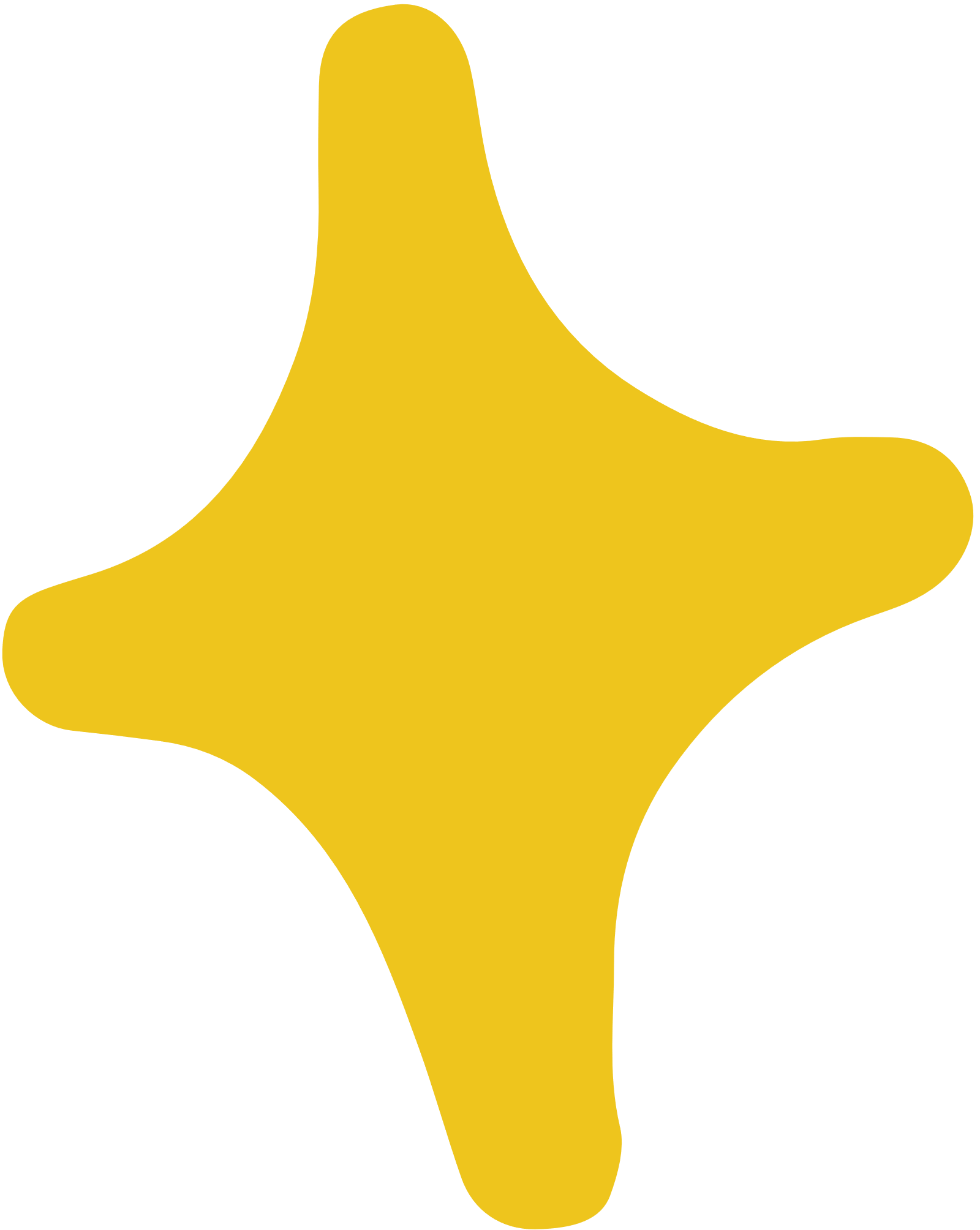 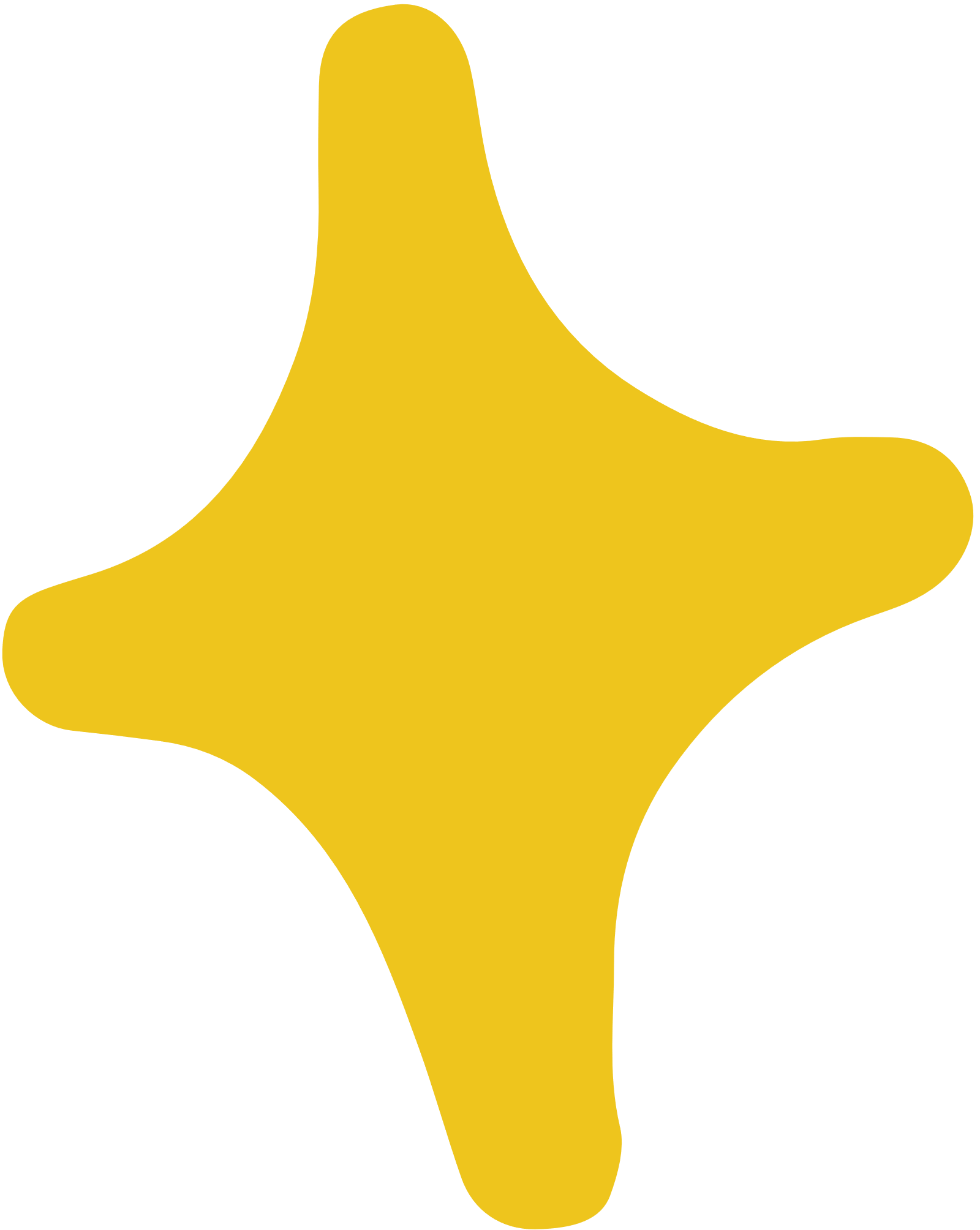 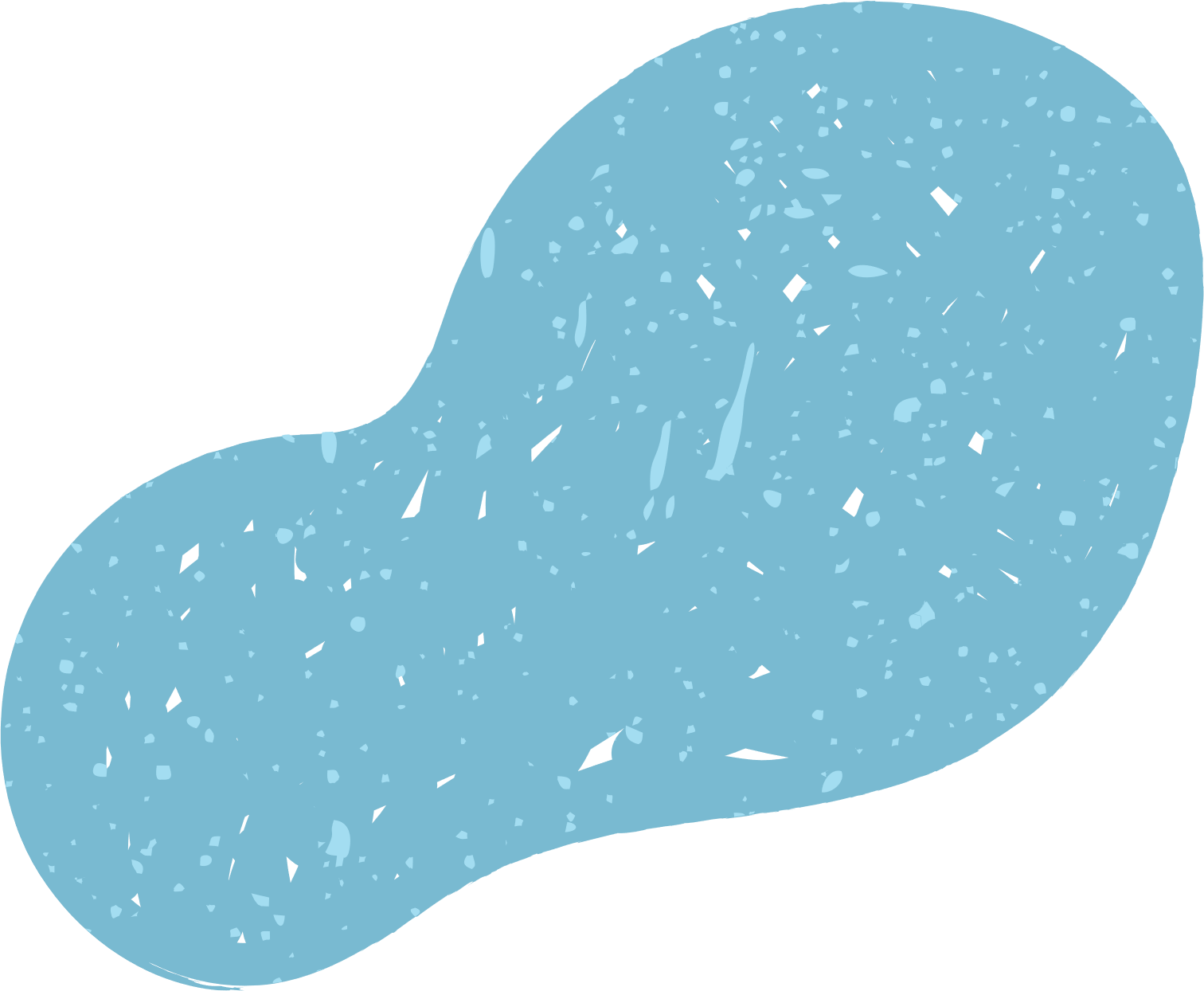 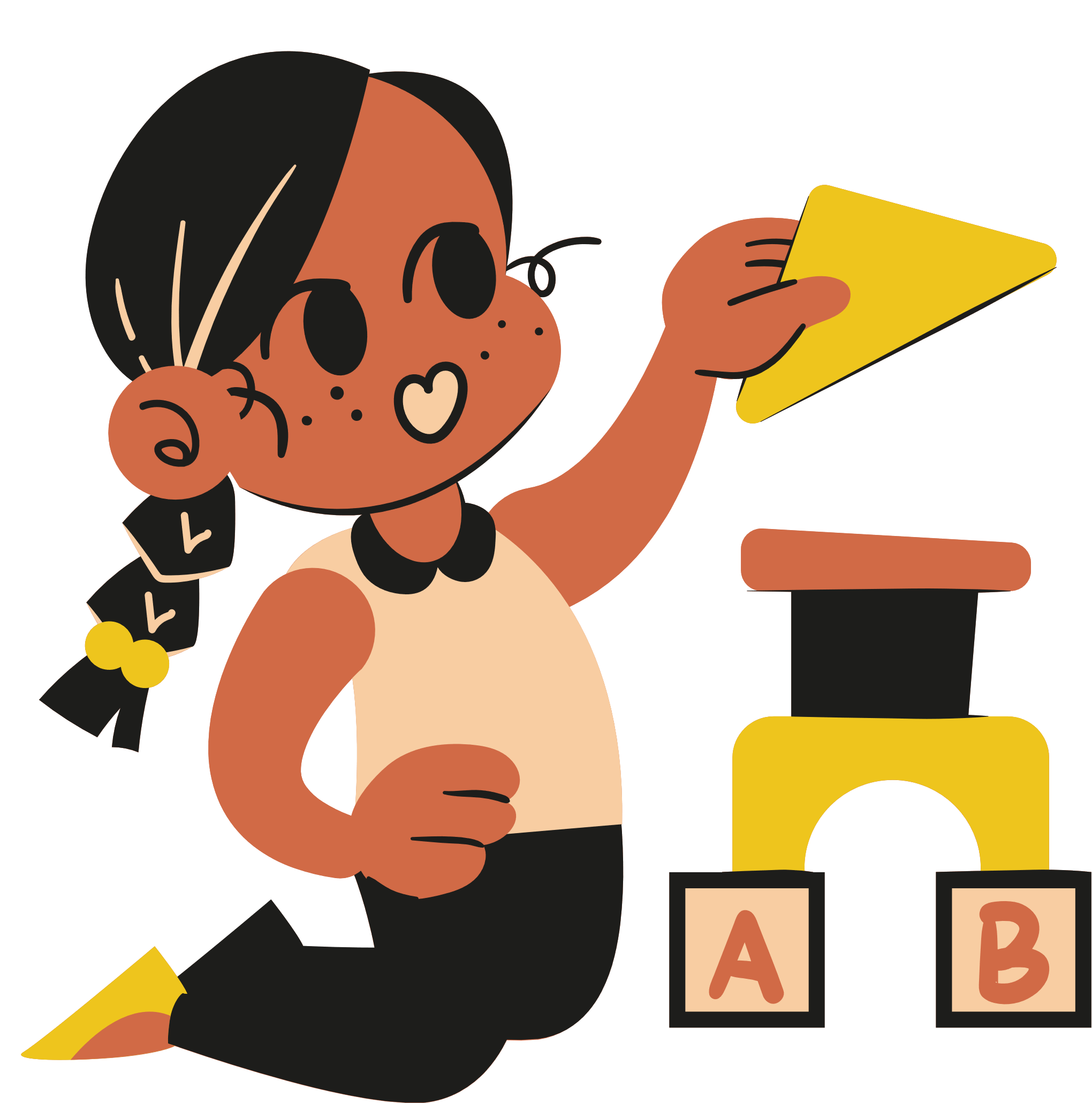 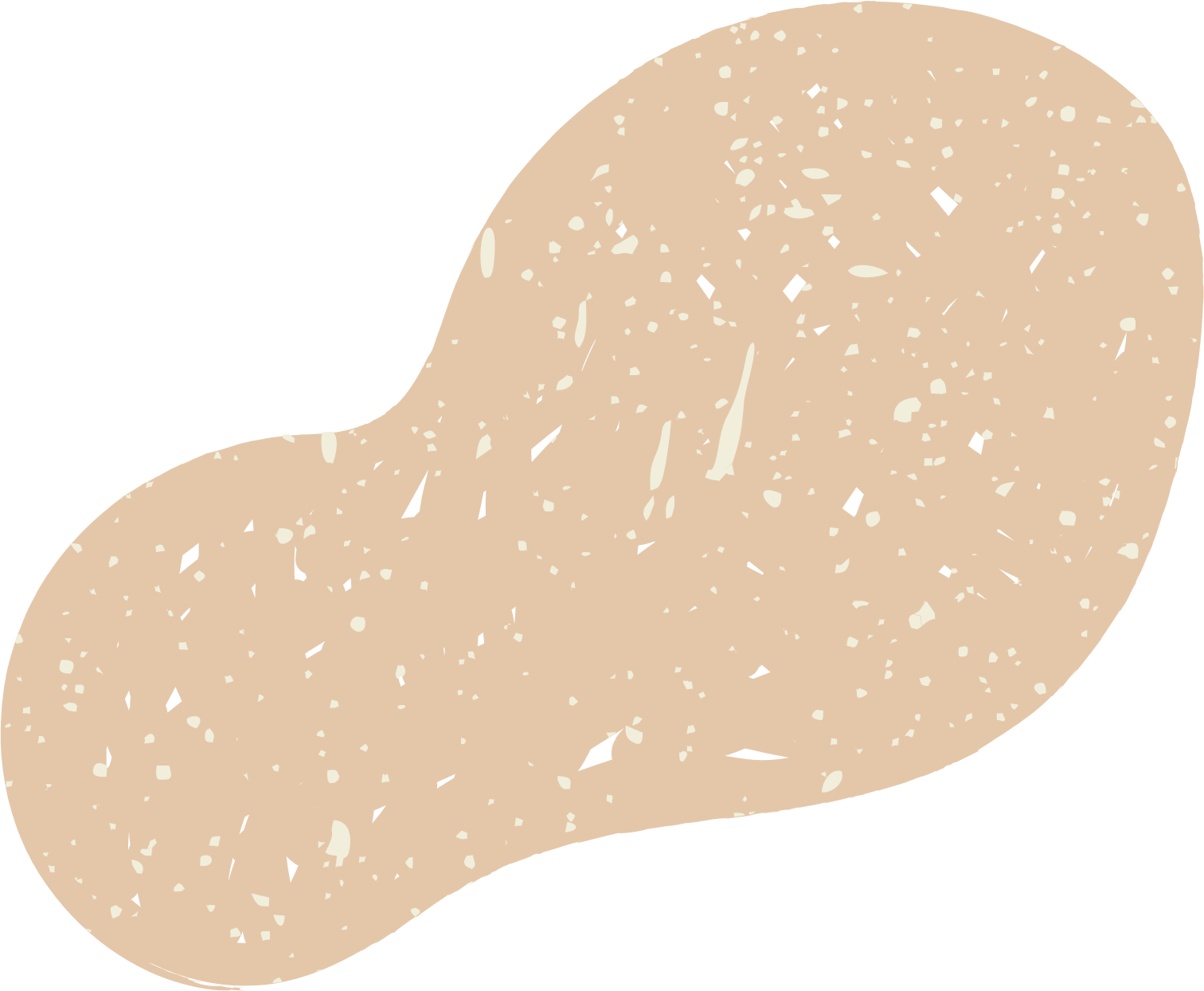 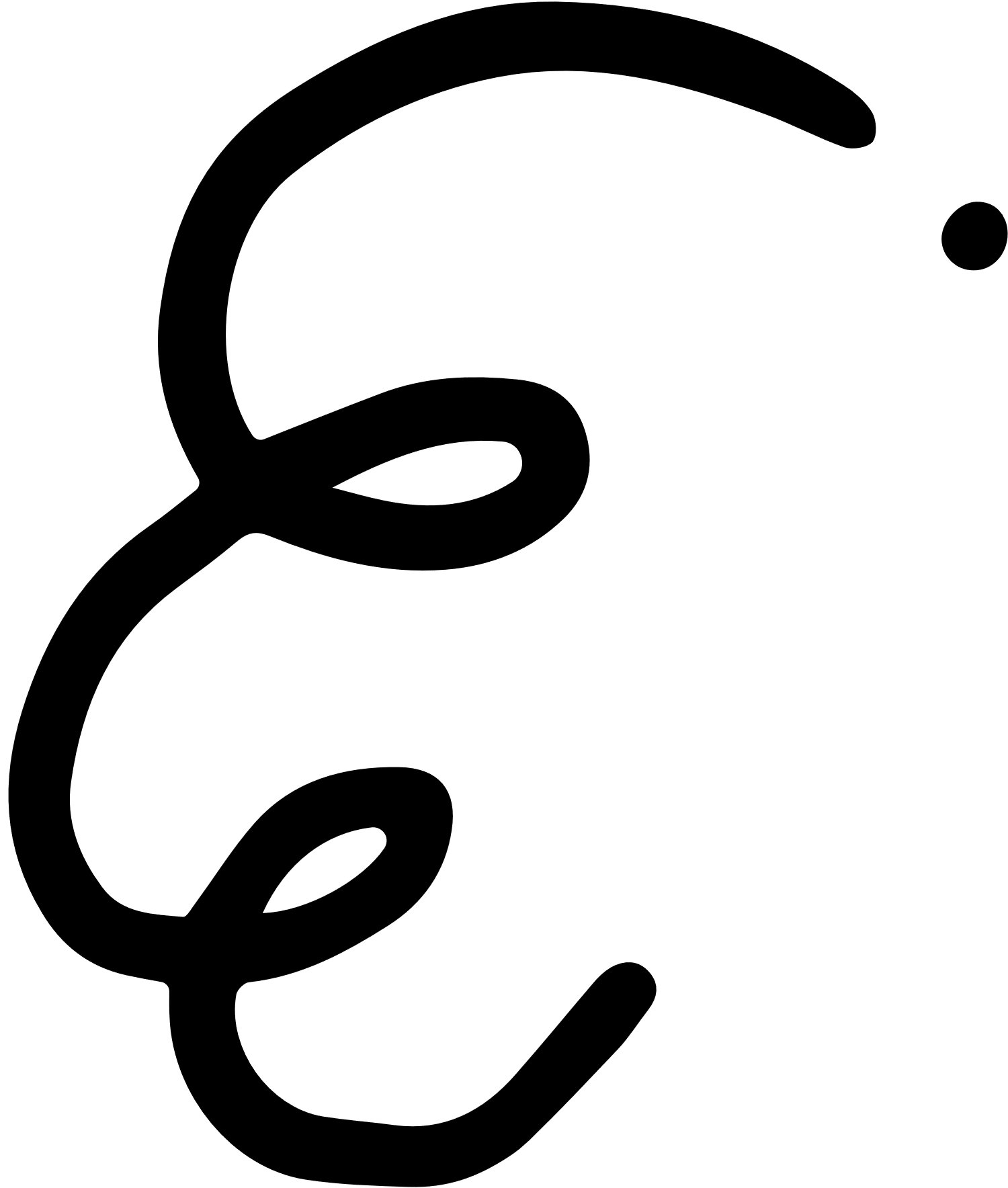 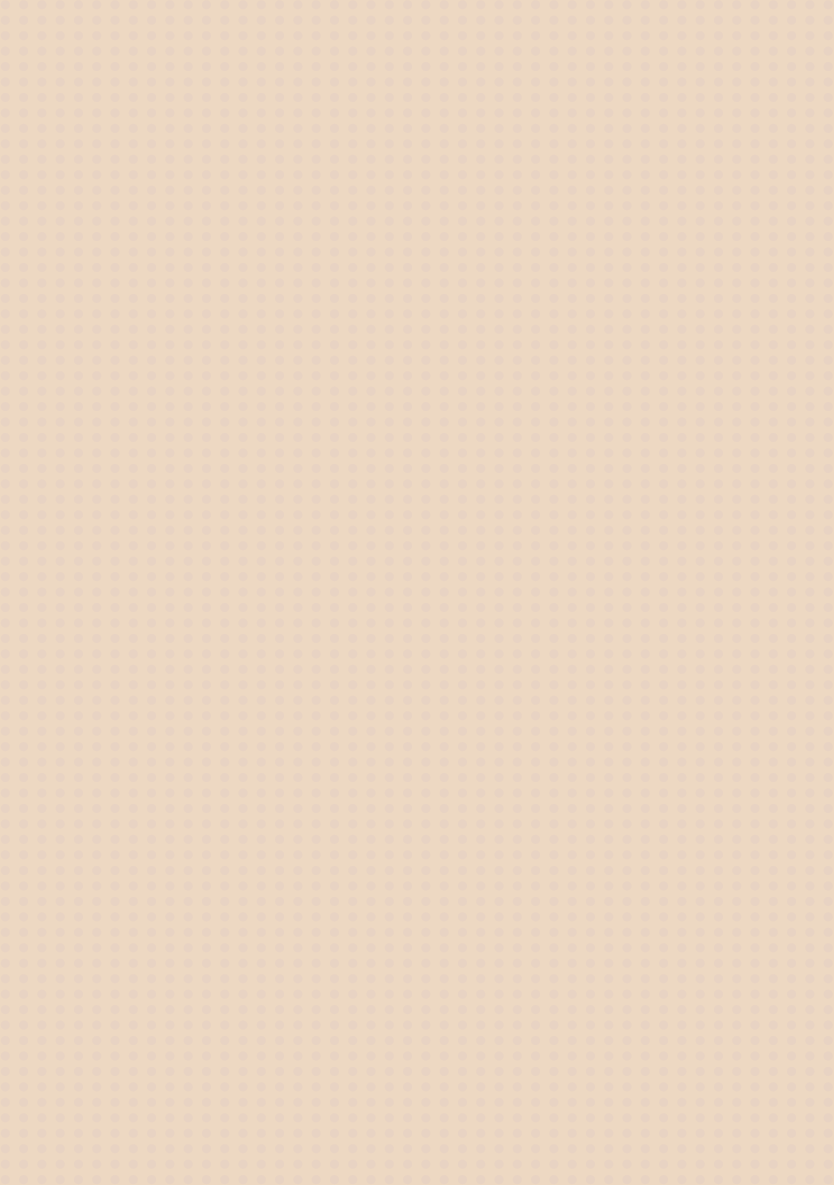 HƯỚNG DẪN VỀ NHÀ
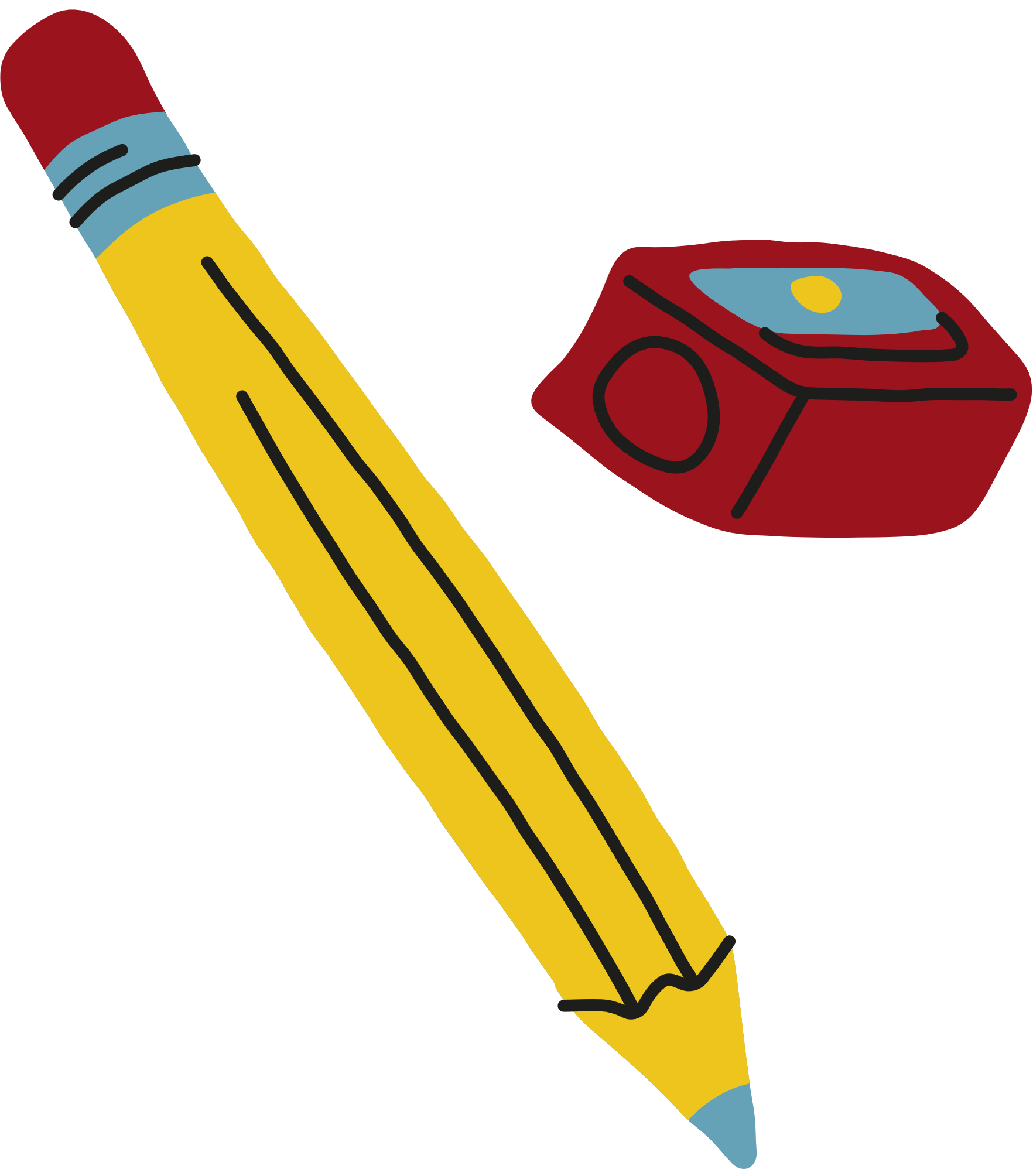 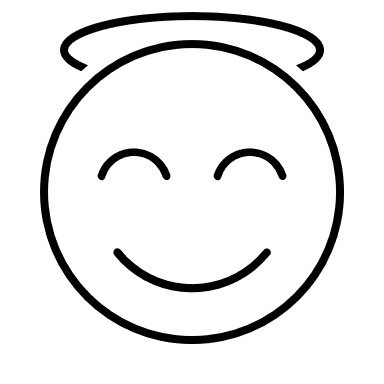 Ghi nhớ kiến thức trong bài.
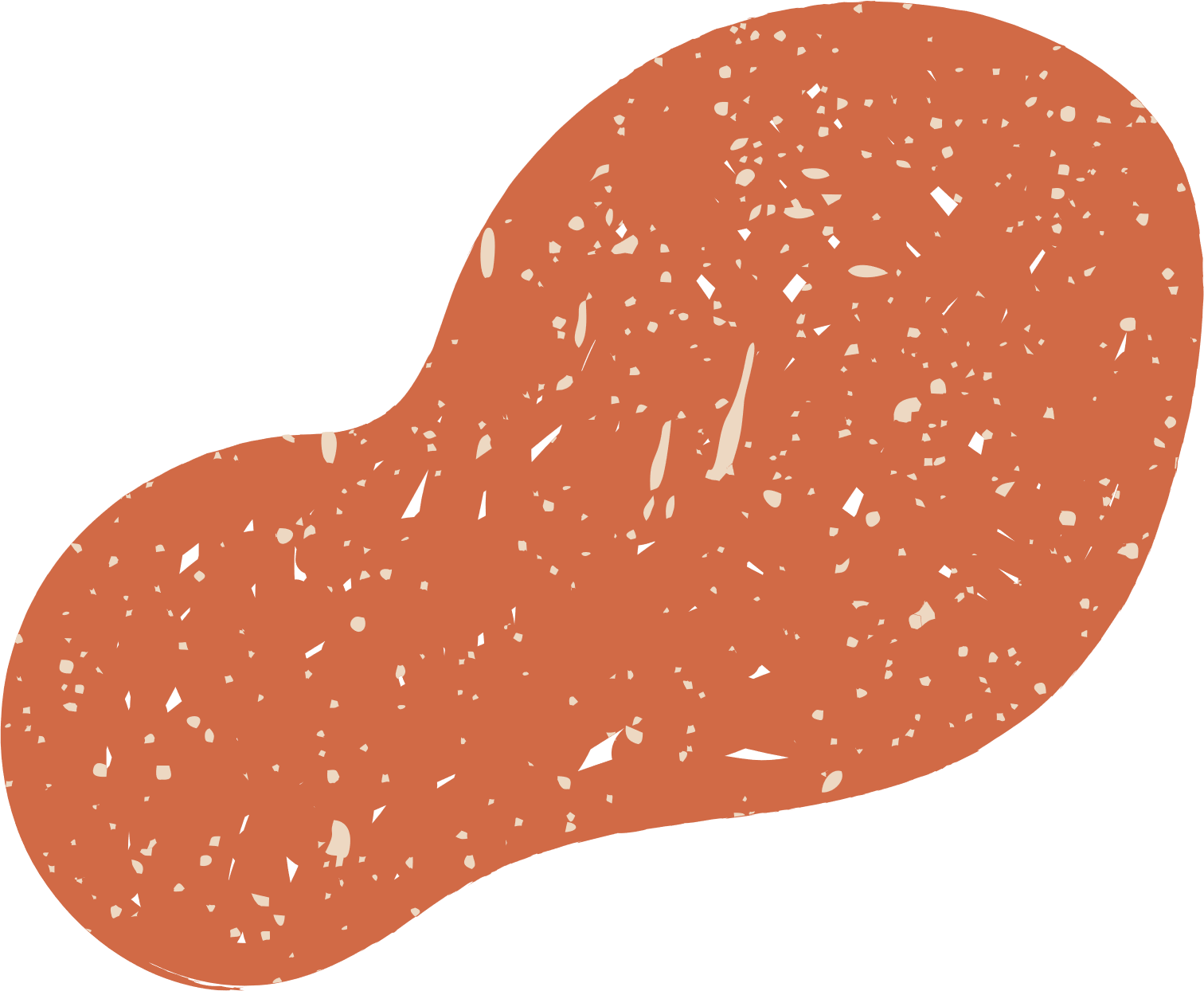 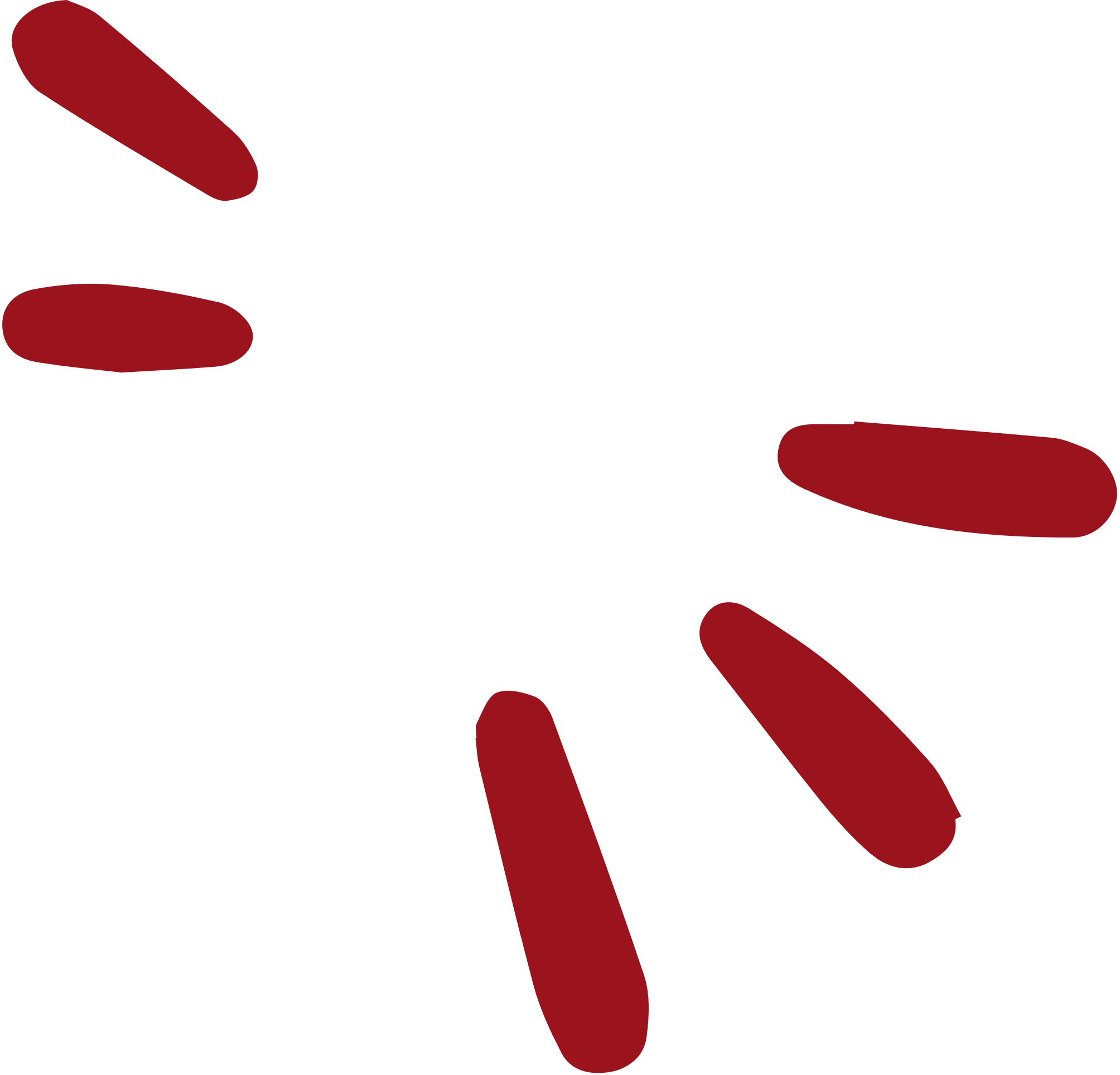 Xem trước các bài tập trong bài “Bài tập cuối chương 2”
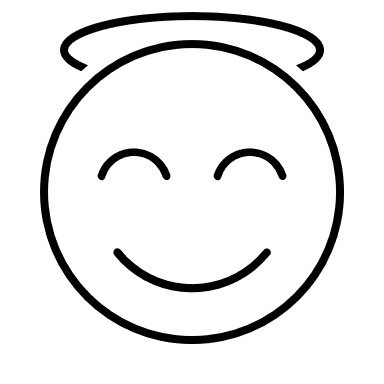 Chuẩn bị sản phẩm sơ đồ tư duy tổng kết nội dung chương 2 ra giấy A1 theo tổ.
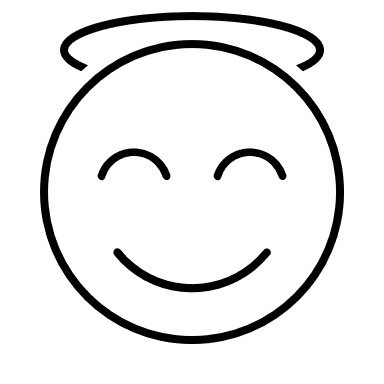 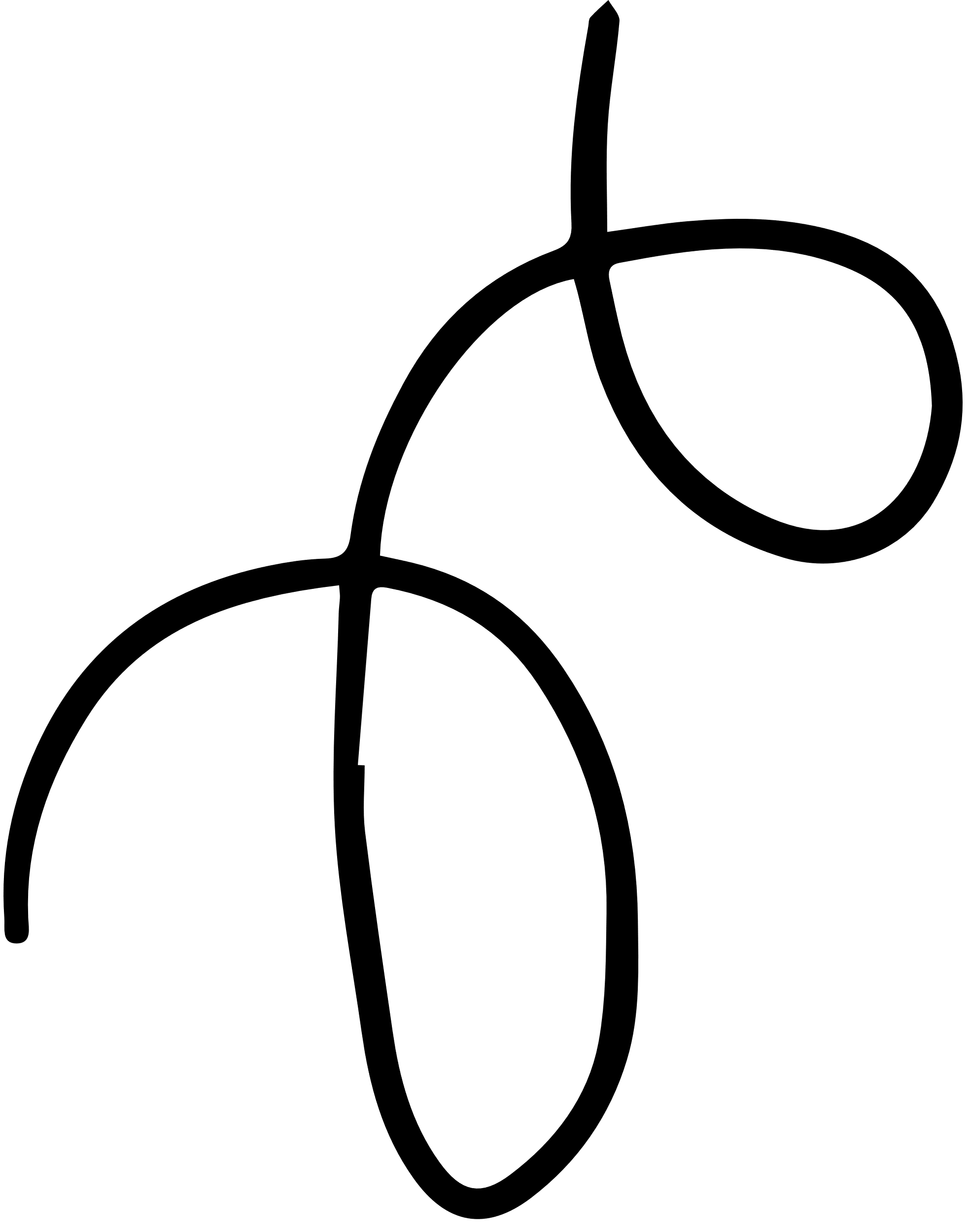 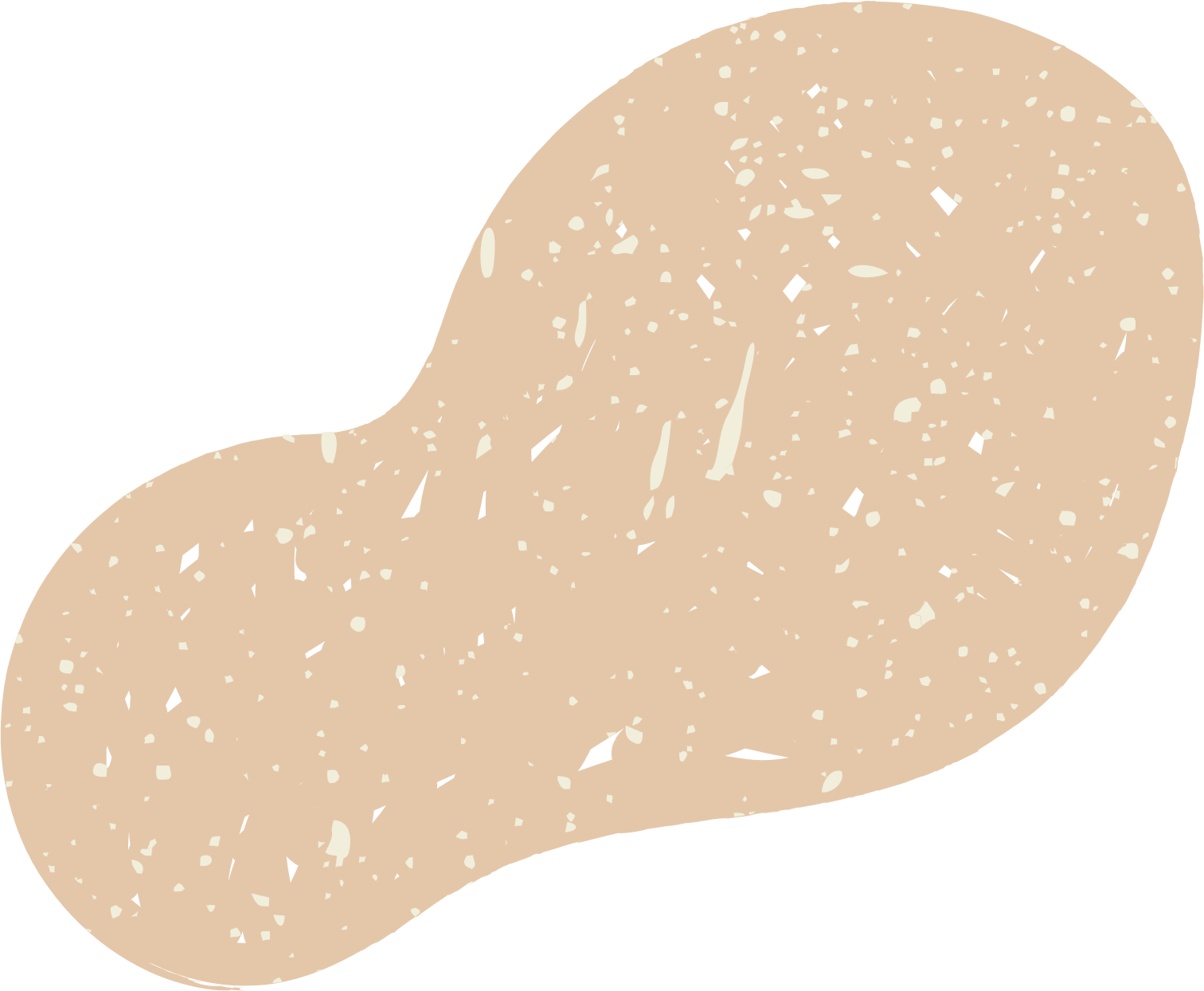 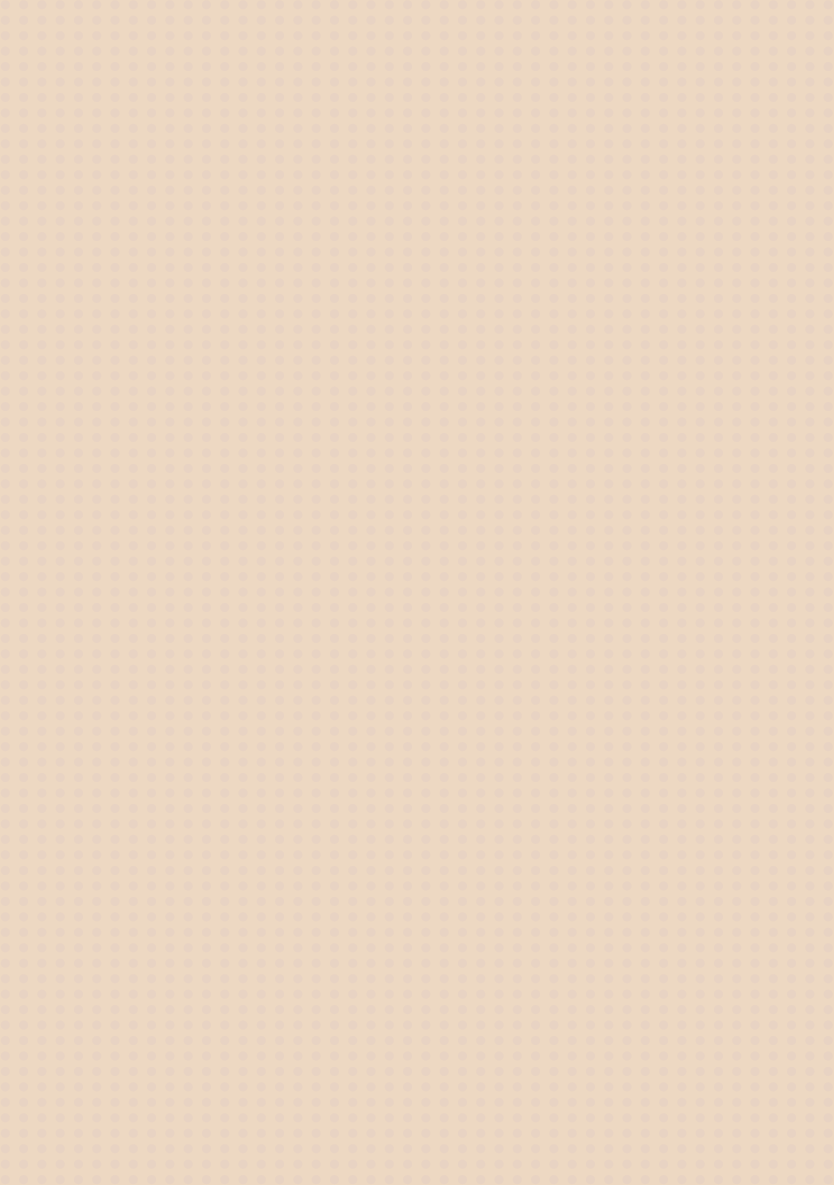 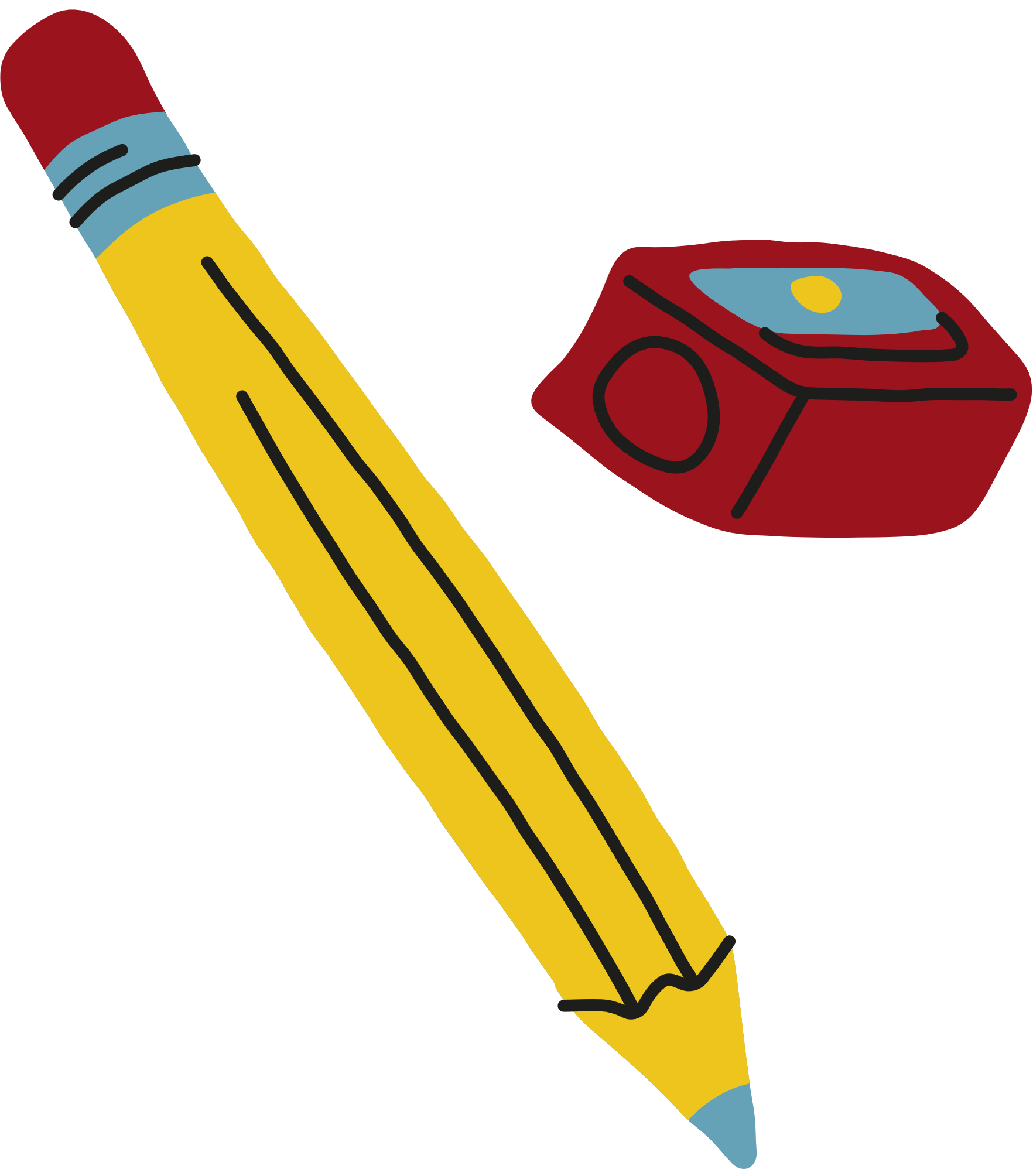 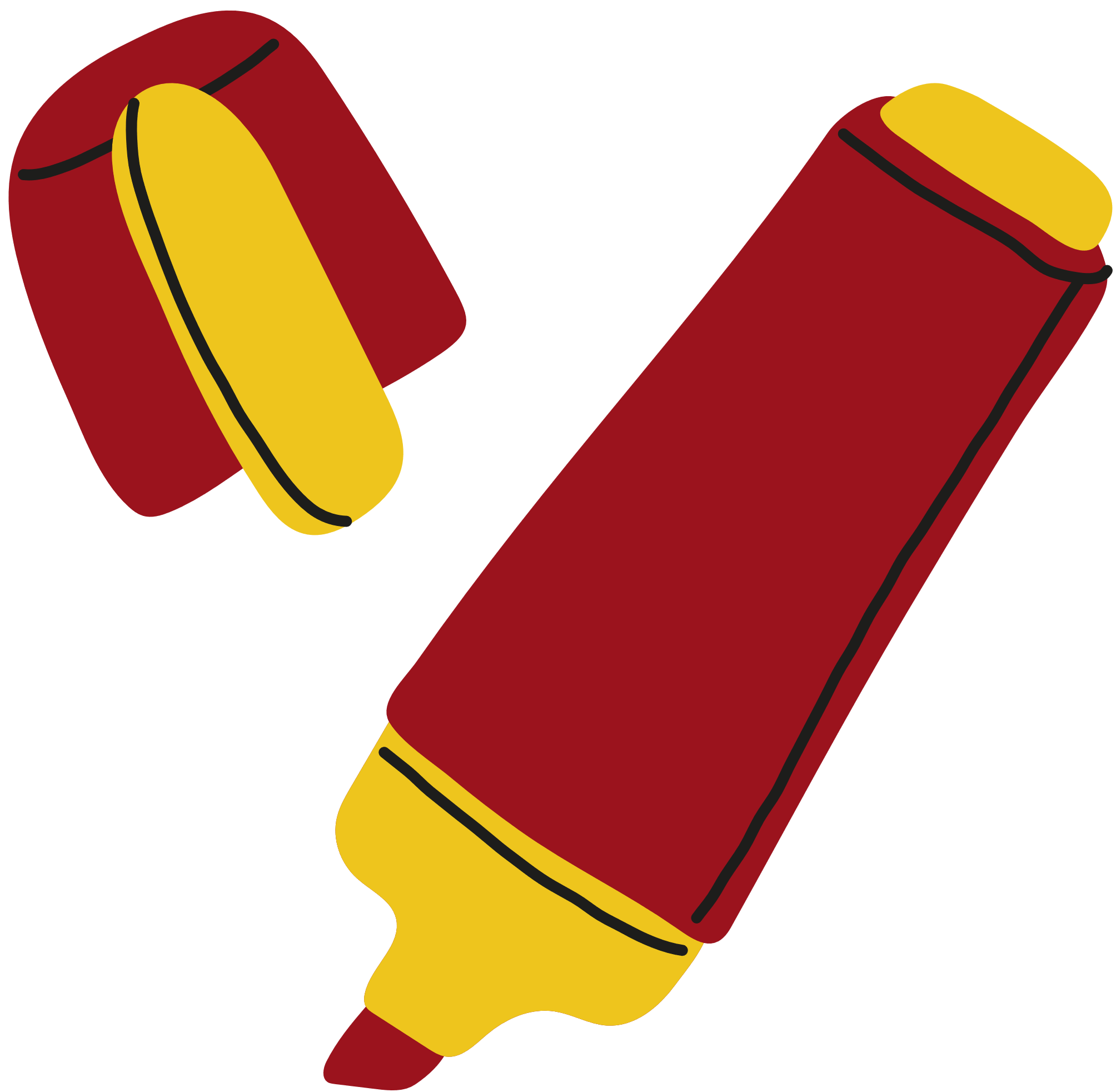 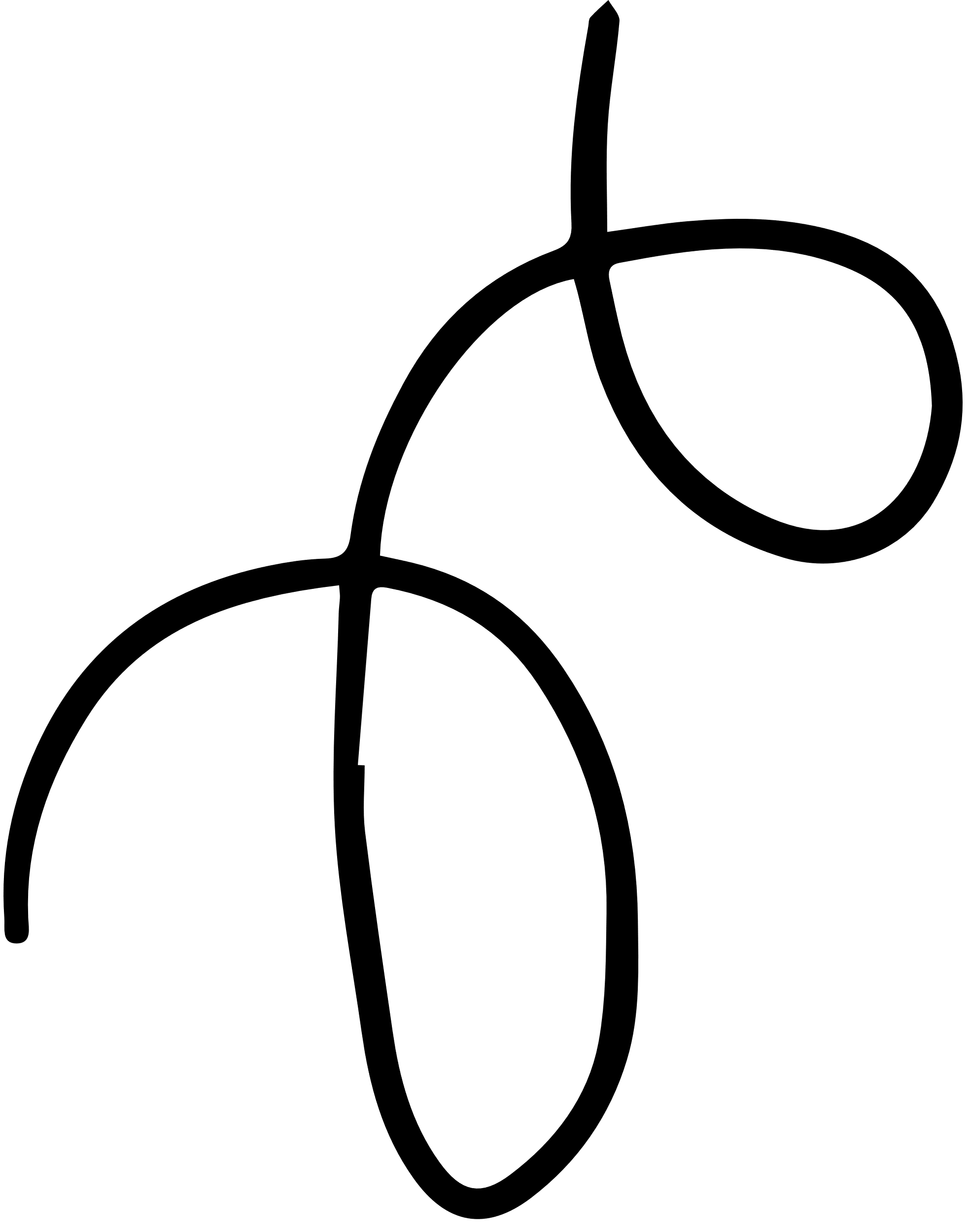 CẢM ƠN CÁC EM ĐÃ LẮNG NGHE BÀI GIẢNG
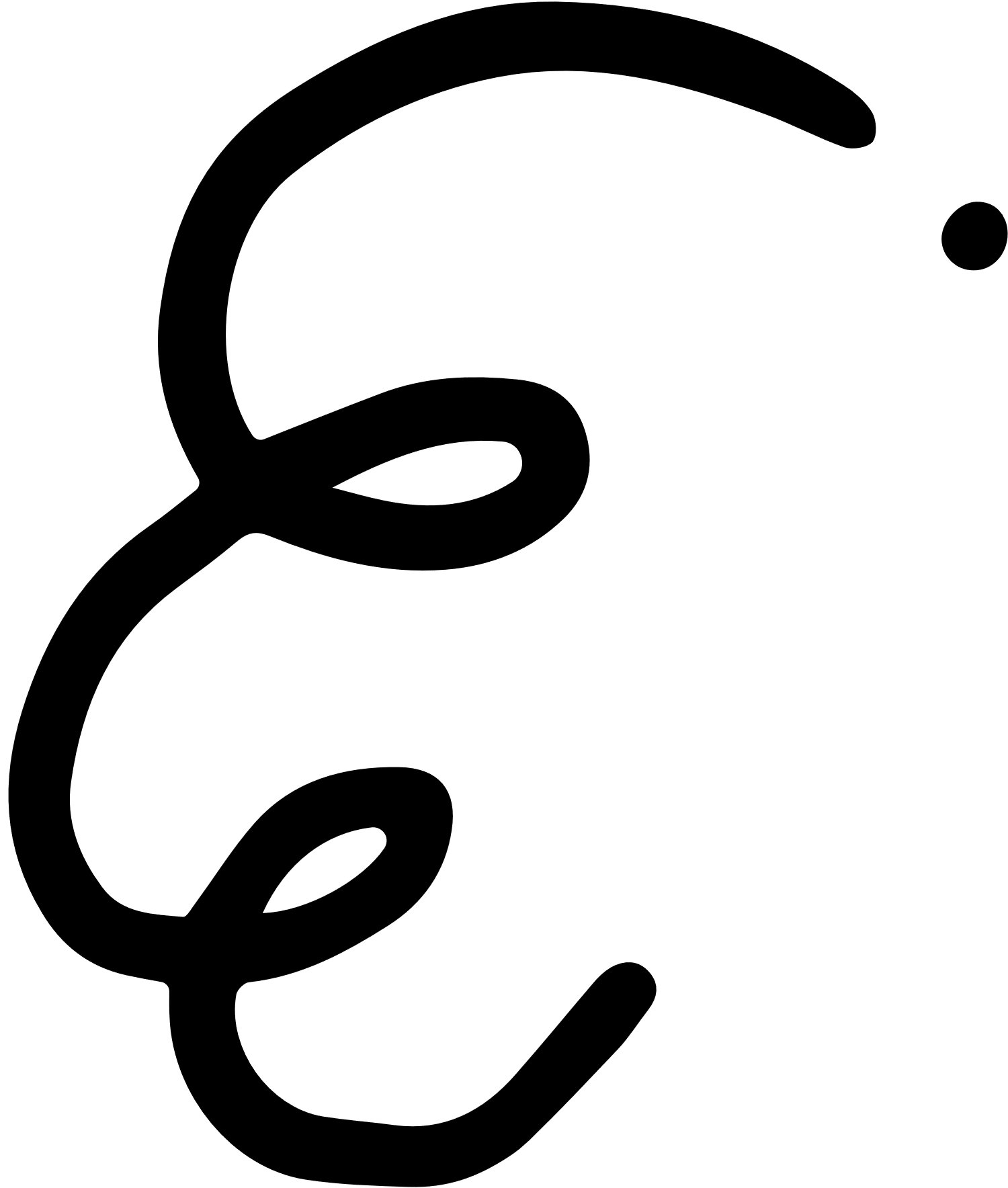 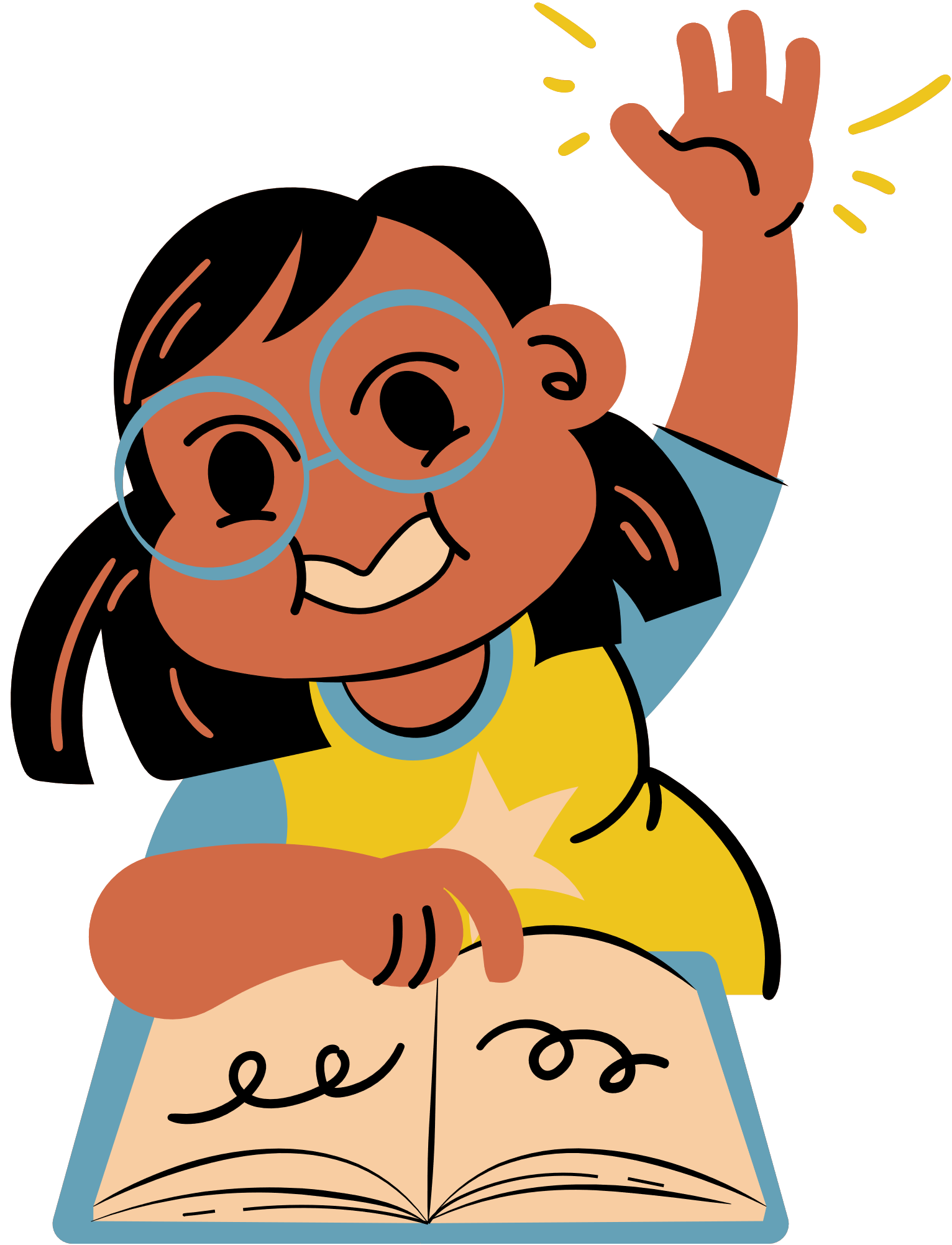 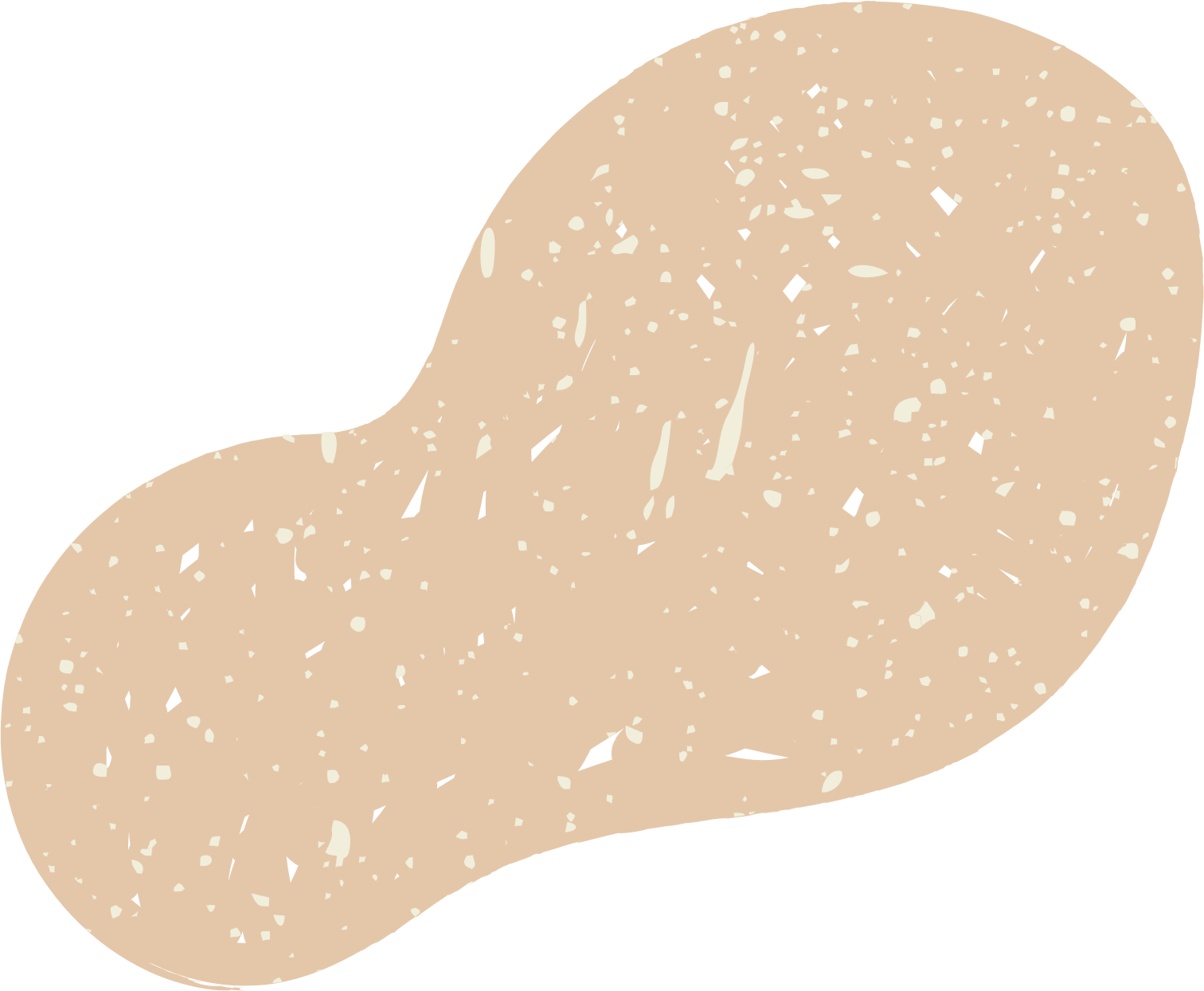 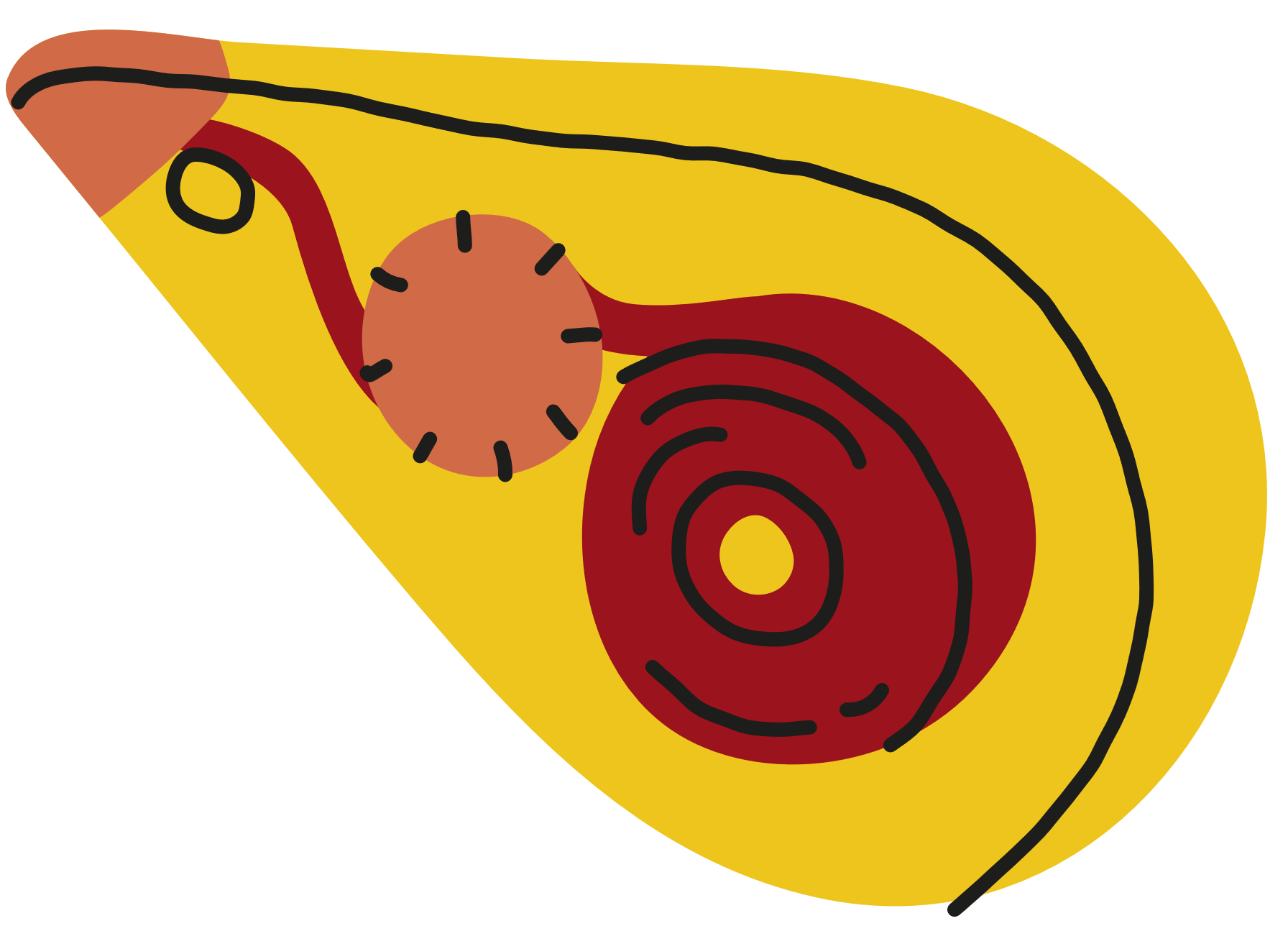 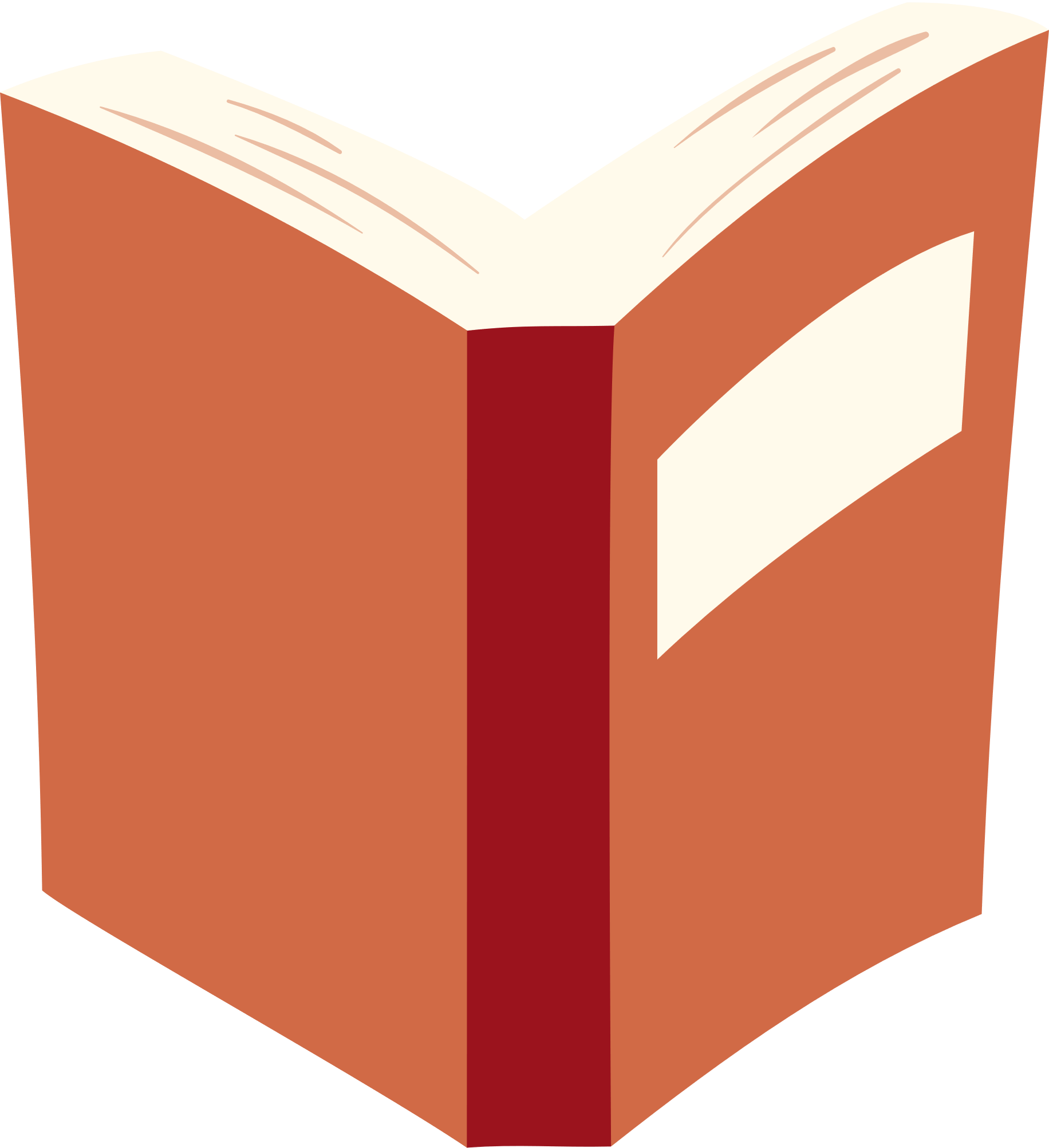 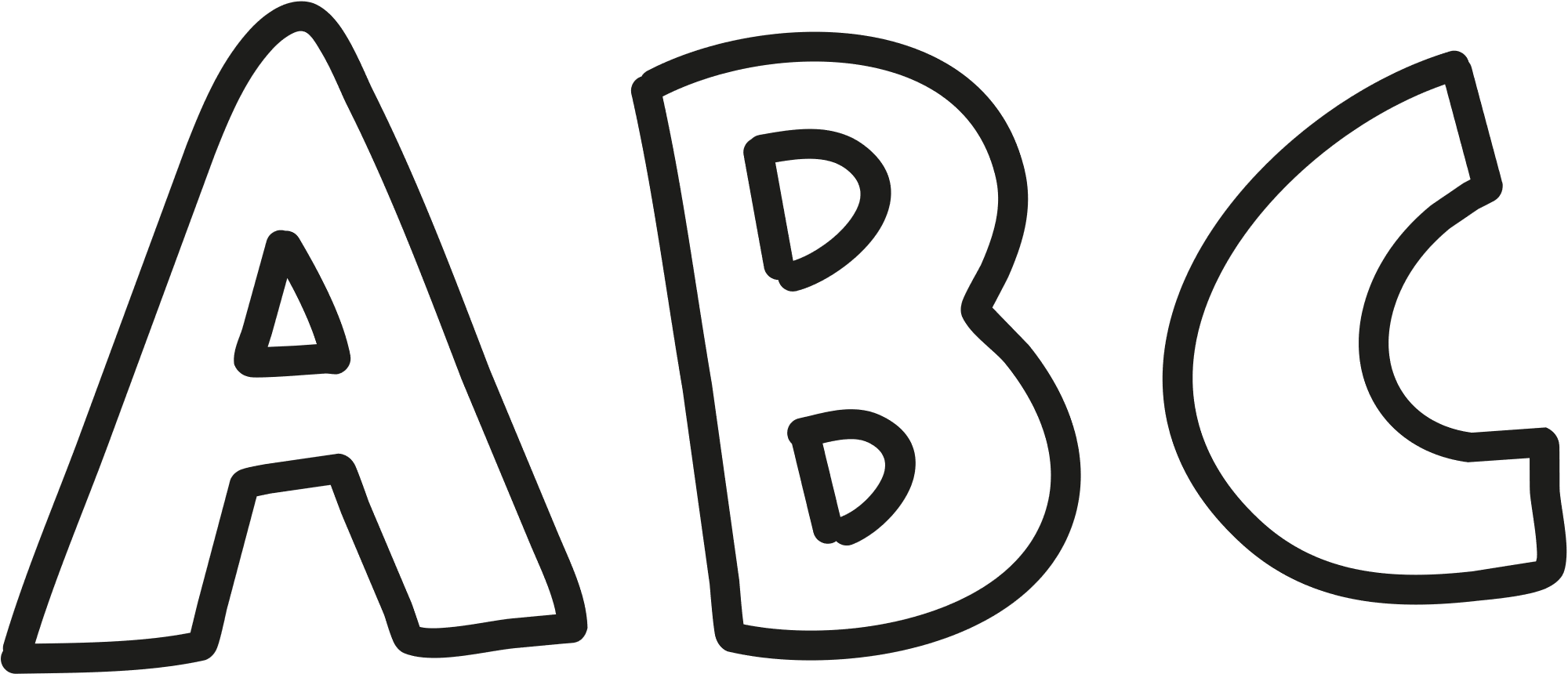